中小企業向けサイバーセキュリティ実践ハンドブック中小企業も安心！セキュリティ対策でDXを加速
[Speaker Notes: 目標：13:00
令和5年度　中小企業サイバーセキュリティ対策 継続支援事業

テーマ
サイバーセキュリティを取り巻く環境および中小企業に求められるサイバーセキュリティ対策]
中小企業サイバーセキュリティ対策 継続支援事業
講師紹介
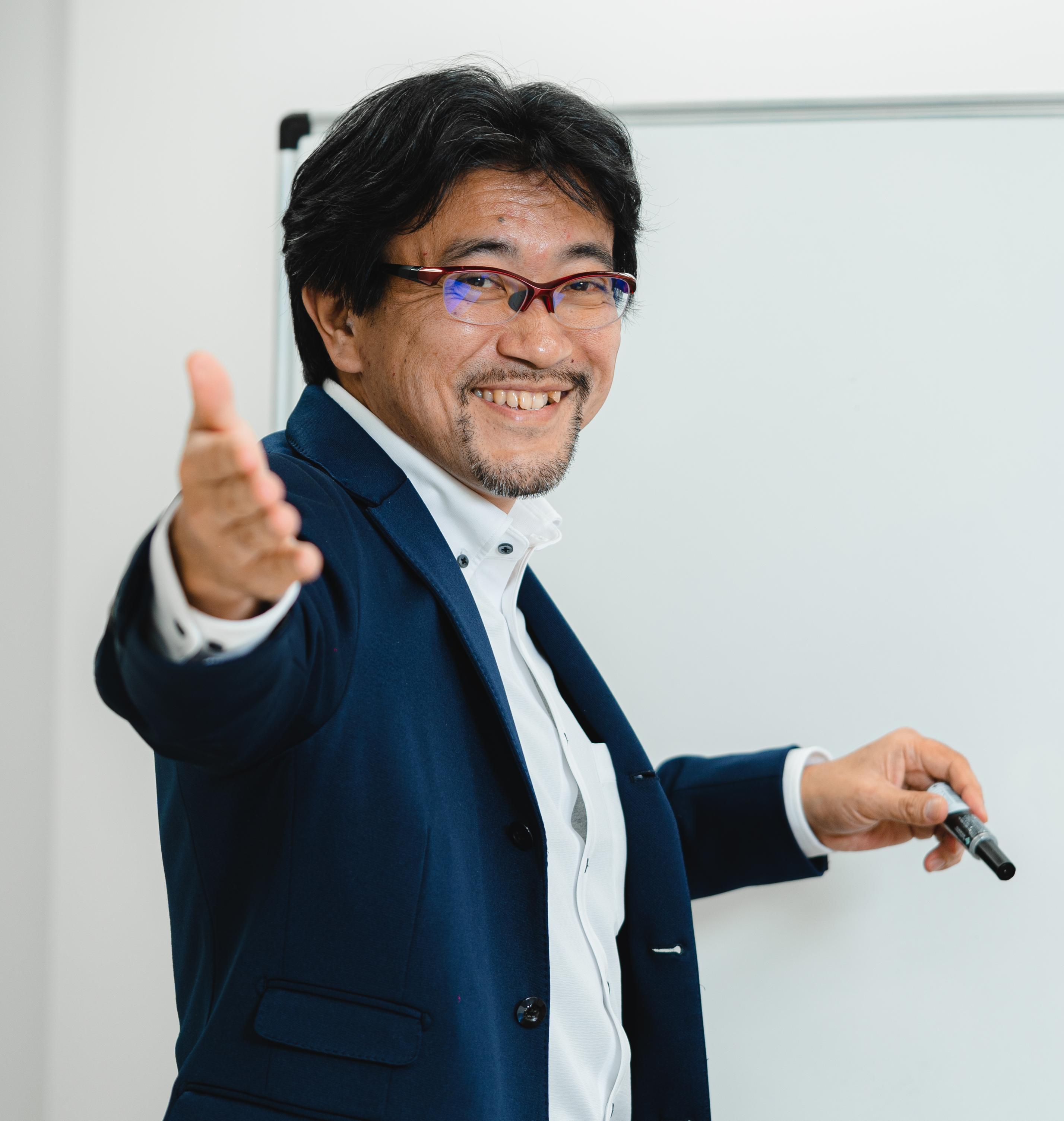 2
[Speaker Notes: 目標時刻：13:03
累積時間：00:03

就職してからIT一筋。
サーバやPCの設計・構築作業をメイン
ActiveDirectoryがリリースされた時から設計・構築を担当したので、この辺は得意分野。

MCPも複数所持しており、MS製品についての知識はアドバンテージがある。]
中小企業サイバーセキュリティ対策 継続支援事業
目的
継続的な社内のセキュリティ対策ができる人材を育成する
実践的な課題解決で社内セキュリティ体制を強化する
【支援領域】　　　　　組織的支援　　　　　人的支援　　　　　　技術的支援
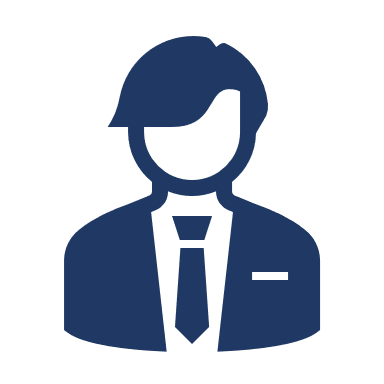 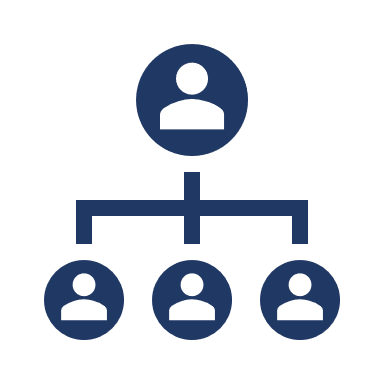 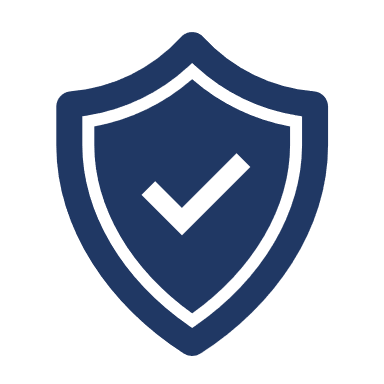 東京都他事業と本事業の位置づけ
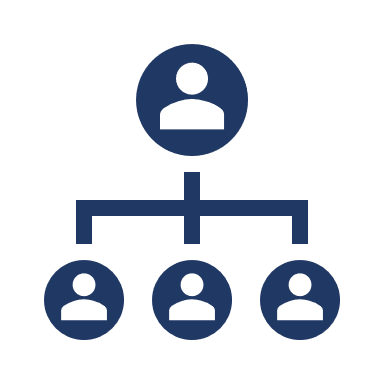 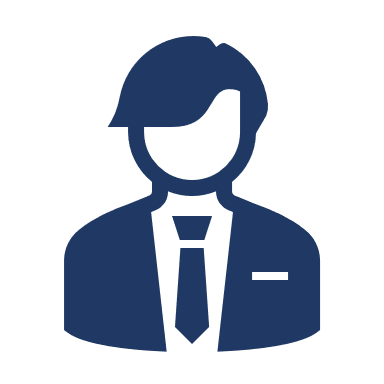 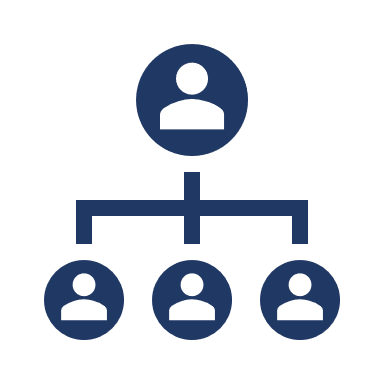 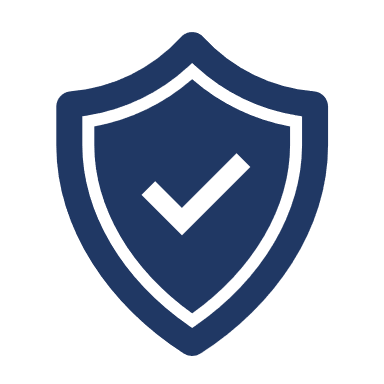 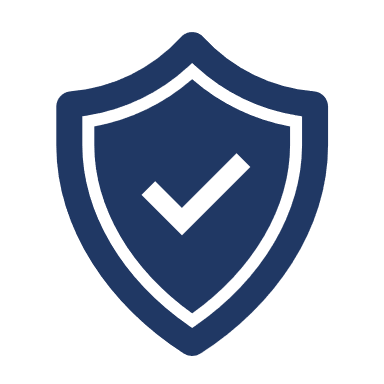 After
Before
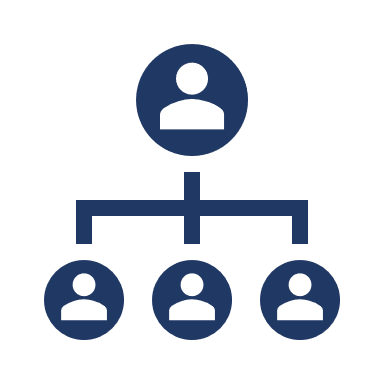 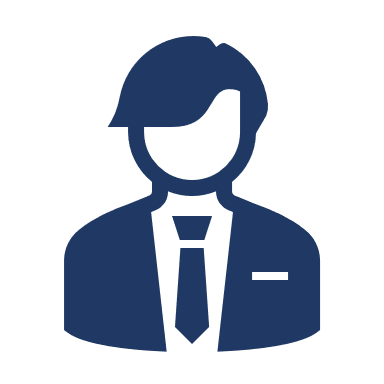 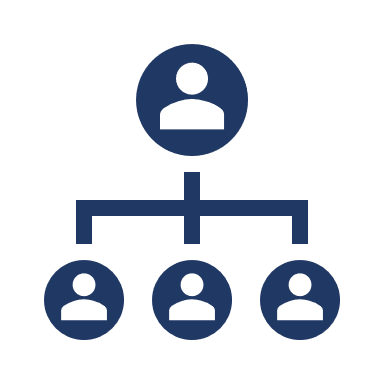 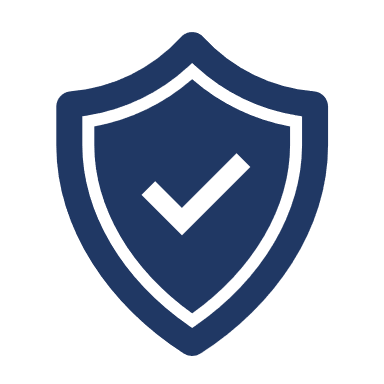 3
[Speaker Notes: 目標時刻：13:07
累積時間：00:07

中小企業サイバーセキュリティ対策　継続支援事業　の目的
・継続的な社内のセキュリティ対策ができる人材を育成する。
　→自社のセキュリティ運用の自走可能な状態になる。
・実践的な課題解決で社内セキュリティ体制を強化する。
　→セキュリティインシデントの事例を基に、はやりの手口に対する対処法を学んでいただく。
　　攻撃手法の流行に敏感になっていだく。

東京都が実施している他の事業と比べた時の、本事業の位置づけは表のとおり。
すでにUTMやEDRなどのセキュリティ製品を導入している中小企業の方々を対象とした事業。

COBITの成熟度モデル
成熟度モデルは、不完全な状態～最適化された状態までを5～6段階で定量評価し、到達目標や指標を示すフレームワーク。

みなさんの位置づけはレベル2を想定している。
最低限のセキュリティとして、

0：プロセス不在
1：個別対応
2：再現性はあるが直感的
　メモレベルの手順があるが、情報共有が行われていないような状態
3：定められたプロセス
4：管理測定が可能
5：最適化

参加者の意気込み分析
知識とスキルの習得: 　　多くの参加者がセキュリティの基本的な知識や技術的なスキルの習得を望んでいます。
セキュリティ対策の導入と改善:　　他の一部の参加者は自社のセキュリティ対策の導入や運用、または既存の対策の見直しと改善に関心があります。
情報共有とネットワーキング: 　　参加者の中には、情報交換やネットワーキング、他社の事例の学習、セキュリティ専門家との相談の機会を求めている人もいます。
人材育成と組織運営: 　　組織全体としての人材育成や組織運営に焦点を当てる参加者もいます。
リモートワークとクラウドの対策: 　　最近のトレンドとして、リモートワークやクラウドに対するセキュリティ対策の知見獲得を意気込みとする参加者が増えています。
危機管理と準備: 　　インシデント対応、危機管理、緊急時対応の学習を求める人もいます。

どのようにやっていくか。
＜次＞]
中小企業サイバーセキュリティ対策 継続支援事業
支援内容
導入済みのセキュリティ機器の日常的な運用方法や、業務内容に沿ったセキュリティルールの策定方法など、中小企業の皆様が自主的にセキュリティ対策業務を運営する上で生じる疑問点の解決に直接役立つ、実践的な知識・ノウハウを講義形式でお伝えします。
セミナーで得た知見やワークショップの事例を参考に、専門家と決めた取組を実践します。不明点や不安点などは、コミュニティを通して質問を行い、専門家だけでなく、参加企業同士でフォローします。
セミナー
取組実践
解決事例の
共有
課題の
解決
参加企業の皆様同士で、それぞれの課題に一緒に取組み、解決策を考えます。自社の問題だけでなく、他社の事例に触れることで、様々な課題の解決に向けた引き出しとなる知識を得られます。
ワークショップで洗い出した課題やセミナー・ワークショップの気づきをも とに、企業が直面しているセキュリ ティ上の問題点解決や、社内体制構築へ向けた支援を行います。
課題の
洗い出し
ワークショップ
専門家派遣
4
[Speaker Notes: 目標時刻：13:12
累積時間：00:12

本事業における支援内容

セミナー　→　ワークショップ　→　専門家派遣　→　取組実践

この活動をローテーションさせることで、セキュリティ運用の自走可能な状態を目指していただく。]
中小企業サイバーセキュリティ対策 継続支援事業
セミナー内容
1. デジタル時代の社会とIT情勢
	デジタル時代の社会変革とIT情勢の関係性

2. 事例を知る：重大インシデント発生から課題解決まで
	情報セキュリティの概況
	重大インシデント事例から学ぶ課題解決

3. サイバーセキュリティの基礎知識
	各種資格試験から得るサイバーセキュリティの基礎知識
	Security Action（セキュリティ対策自己宣言）
	サイバーセキュリティ対策基準レベル
5
[Speaker Notes: 目標時刻：13:17
累積時間：00:17

今回のセミナーは3章構成
１．デジタル時代の社会とIT情勢
　私たちが目指すべき未来像と社会の動き、それに伴うセキュリティの実装について

２．事例を知る：重大インシデント発生から課題解決まで
　情報セキュリティの概況を知る手段についての説明と、インシデント事例による課題解決について

３．サイバーセキュリティの基礎知識
　社内のセキュリティレベルの向上のための学習、組織の対外的な宣言。
　対策基準レベルについて]
中小企業サイバーセキュリティ対策 継続支援事業
1. デジタル時代の社会とIT情勢
デジタル時代の社会変革とIT情勢の関係性
6
[Speaker Notes: 目標時刻：13:17
累積時間：00:17]
1. デジタル時代の社会とIT情勢
デジタル時代の社会変革とIT情勢の関係性
【参照：テキスト1-1-1.】
社会の現状と今後の動向（Society5.0）
Society5.0とは「サイバー空間（仮想空間）とフィジカル空間（現実空間）を高度に融合させたシステムにより、経済発展と社会的課題の解決を両立する、人間中心の社会（Society）」内閣府. “Society 5.0” https://www8.cao.go.jp/cstp/society5_0/ , (参照 2023-07-06)
Society1.0：狩猟社会Society2.0：農耕社会Society3.0：工業社会Society4.0：情報社会Society5.0：未来社会https://wwwc.cao.go.jp/lib_006/society5_0/society5_0_mirai1.htmlSociety5.0 ビックデータ連携がもたらす未来社会像https://wwwc.cao.go.jp/lib_006/society5_0/society5_0_bigdata1.html
7
[Speaker Notes: 目標時刻：13:30
累積時間：00:30

私たちが目指すべき未来については、Sosicety5.0として定義されている。

詳細は動画にて。
→セミナー時はリンクからではなく、内閣府からいただいた動画ファイルを再生する。]
1. デジタル時代の社会とIT情勢
デジタル時代の社会変革とIT情勢の関係性
【参照：テキスト1-1-1.】
デジタルトランスフォーメーション(DX)とは
【定義】	「DXとは、企業がビジネス環境の激しい変化に対応し、データとデジ	タル技術を活用して、顧客や社会のニーズを基に、製品やサービス、ビ	ジネスモデルを変革するとともに、業務そのものや、組織、プロセス、	企業文化・風土を変革し、競争上の優位性を確立すること。」　　経済産業省. “デジタルガバナンス・コード2.0” https://www.meti.go.jp/policy/it_policy/investment/dgc/dgc2.pdf , (2023-07-06)

【概要】
DXは、データやデジタル技術を使って新たな価値を生み出すこと。
DXには、ビジネスモデルや企業文化の変革が必要。
DX戦略では、経営ビジョンを描き、関係者を巻き込んで課題を解決する。
DXは「知識」、「人材」、「セキュリティ」が重要な要素。
8
[Speaker Notes: 目標時刻：13:33
累積時間：00:33

サイバー空間とフィジカル空間の融合にキーとなるのがDX
あらゆるテクノロジーを集結させ、人とモノをつなげる必要がある。そのためにはDXが必須。

※定義は読み上げ

「知識」　AI、ビックデータ
「人材」　活用できる人
「セキュリティ」　デジタル空間と現実空間を結ぶにはネットワーク（インターネット）が必須。それを活用する以上、セキュリティは今以上に重要な要素になる。

デジタル化と言っているが、似たようなものが昔あった。
「IT化」]
1. デジタル時代の社会とIT情勢
デジタル時代の社会変革とIT情勢の関係性
【参照：テキスト1-1-1.】
IT化とDXの違いって？？
デジタル社会の三方良し
「売り手良し」⇒「社内」
「買い手良し」⇒「顧客」
「世間良し」　⇒「社会」
9
[Speaker Notes: 目標時刻：13:36
累積時間：00:36

IT化とDXの最も大きな違いは「視点」。
IT化は、情報技術を活用して業務プロセスなどを効率化すること。　視点は「社内」に向けられている。
DXは、ITを含むデジタル技術を駆使してビジネスを変革し、新しい価値を生み出すこと。　視点は「顧客や社会」

近江商人の経営哲学である三方良し

「売り手良し」（社内）
「買い手良し」（顧客）
「世間良し」（社会）

デジタル社会の三方良し

社内に向けたもの→守りのIT活用
社外に向けたもの→攻めのIT活用

DXはこれからの大きな経営課題となる。
このなかでのセキュリティ対策については、DXの重要な要素であるとともに、経営者が取組む重要課題の一つとなる。
経営者として取組む指針として「サイバーセキュリティ経営ガイドライン」がある。]
1. デジタル時代の社会とIT情勢
デジタル時代の社会変革とIT情勢の関係性
サイバーセキュリティ経営ガイドライン
経営者が認識するべき3原則
「経営者は、サイバーセキュリティリスクが自社のリスクマネジメントにおける重要課題であることを認識し、自らのリーダーシップのもとで対策を進めることが必要」
「サイバーセキュリティ確保に関する責務を全うするには、自社のみならず、国内外の拠点、ビジネスパートナーや委託先など、サプライチェーン全体にわたるサイバーセキュリティ対策への目配りが必要」
「平時および緊急時のいずれにおいても、効果的なサイバーセキュリティ対策を実施するためには、関係者との積極的なコミュニケーションが必要」
　　　　　　経済産業省. “サイバーセキュリティ経営ガイドライン Ver 2.0” https://www.meti.go.jp/policy/netsecurity/downloadfiles/CSM_Guideline_v2.0.pdf , (2023-07-06)
10
[Speaker Notes: 目標時刻：13:39
累積時間：00:39

経営者が認識するべき3原則について

１．リーダーシップ
　経営者はリーダーシップをとってサイバー攻撃のリスクと企業への影響を考慮したサイバーセキュリティ対策を推進するとともに、企業の事業継続のためのセキュリティ投資を実施するべきである。
　　　
２．サプライチェーン
　自社のサイバーセキュリティ対策にとどまらず、従来型の部品調達などの形態や規模にとどまらないクラウドサービスの利用等のデジタル環境を介した外部とのつながりのすべてを含むサプライチェーン全体を意識し、総合的なサイバーセキュリティ対策を実施するべきである。

３．コミュニケーション
　社外の利害関係者、（株主や顧客）、社内の関係者、（セキュリティ担当者、事業担当責任者）に事業継続に加えてサイバーセキュリティ対策に関する情報開示を行うことで信頼関係を構築し、インシデント発生時にもコミュニケーションが円滑に進むよう備えるべきである。]
中小企業サイバーセキュリティ対策 継続支援事業
2. 事例を知る：重大インシデント発生から課題解決まで
情報セキュリティの概況

重大インシデント事例から学ぶ課題解決
11
[Speaker Notes: 目標時刻：13:39
累積時間：00:39]
2. 事例を知る：重大インシデント発生から課題解決まで
情報セキュリティの概況
【参照：テキスト2-1-1. 】
情報セキュリティの脅威を学ぶ
【目的】
適切な予防策や対策を講じること

【内容】
攻撃手口の傾向を把握する
脅威に対する対策方法を理解する

【活用するべき代表的な刊行物】
情報セキュリティ白書　情報セキュリティに関する現状や課題、脅威、対策について包括的に学ぶことができる。　毎年発行されている。
情報セキュリティ10大脅威　1年間の状況を反映して作成され、何を重視して対策を実施するべきかを学ぶことができる。毎年発行されている。
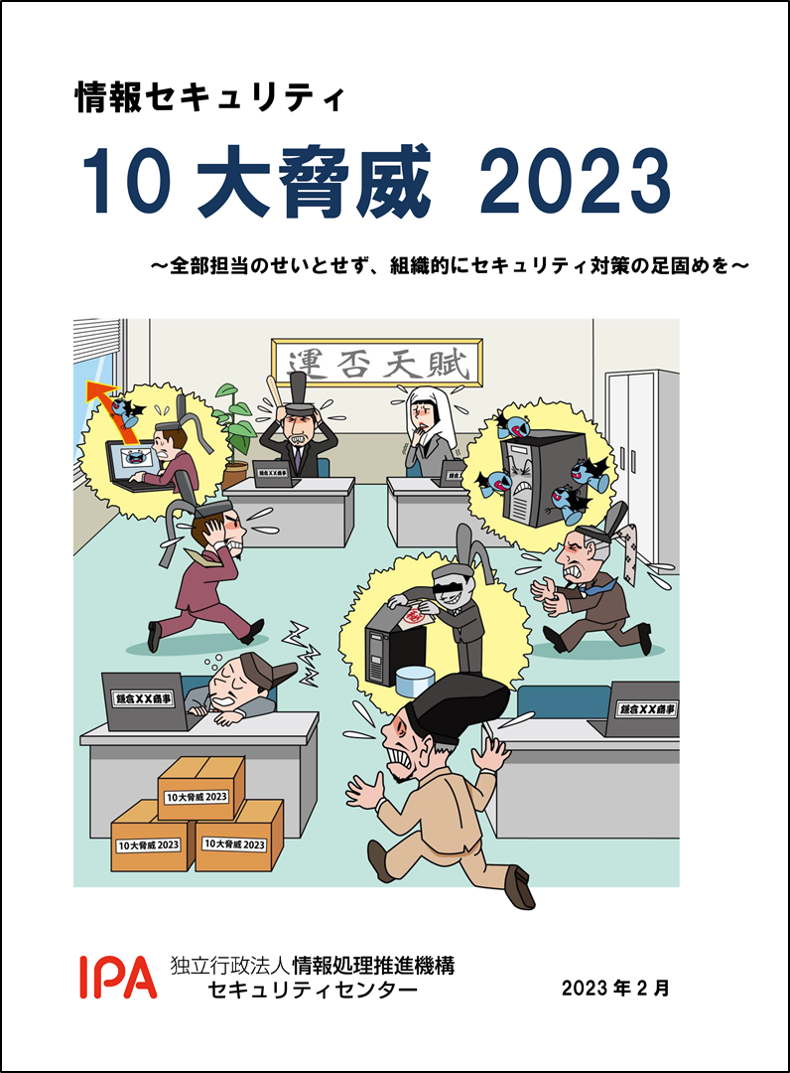 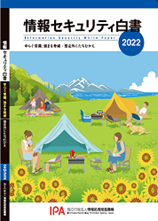 IPA.”情報セキュリティ10大脅威 2023”.https://www.ipa.go.jp/security/10threats/ps6vr70000009r2f-att/kaisetsu_2023.pdf　(参照 2023-07-06).
IPA.”情報セキュリティ白書2022”.https://www.ipa.go.jp/publish/wp-security/sec-2022.html(参照 2023-07-06).
12
[Speaker Notes: 目標時刻：13:42
累積時間：00:42

※質問
　攻撃する側と守る側、有利なのはどちらか？？

答え：圧倒的に攻撃側
守る側は未知なる敵に備え続けなければならない。
そのためには学習は必要不可欠。]
2. 事例を知る：重大インシデント発生から課題解決まで
情報セキュリティの概況
【参照：テキスト2-1-2. 】
情報セキュリティ白書
【記載内容】
セキュリティインシデントの事例
セキュリティ対策強化の取組
サイバーセキュリティ経営ガイドライン
国内外のセキュリティの動向
セキュリティ人材の育成
中小企業のセキュリティ対策
個別テーマ（IoT、インフラシステムなど）のセキュリティ動向
セキュリティツールの紹介
13
[Speaker Notes: 目標時刻：13:47
累積時間：00:47

情報セキュリティ白書は、わが国の情報セキュリティの全体像を示す重要なドキュメントです。

これには、現在のセキュリティ環境、脅威の分析、対策の概要、未来の予測、および戦略的な方向性が詳細に記載されています。

公共機関、企業、個々のユーザーがセキュリティ対策を理解し、適切に対応するための基準を提供し、それらが効果的に情報セキュリティを強化するためのガイドラインを形成します。


ひろげよう情報モラル・セキュリティコンクール]
2. 事例を知る：重大インシデント発生から課題解決まで
情報セキュリティの概況
【参照：テキスト2-1-3. 】
情報セキュリティ10大脅威 [組織編]
IPA.”情報セキュリティ10大脅威 2023”. https://www.ipa.go.jp/security/10threats/ps6vr70000009r2f-att/kaisetsu_2023.pdf (参照 2023-07-06).
14
[Speaker Notes: 目標時刻：13:50
累積時間：00:50

留意事項
１．順位にとらわれず、立場や環境を考慮する
　順位が高いか低いかにかかわらず、組織がおかれている立場や環境を考慮して優先度を付け、適切な対応をとる必要がある

２．ランクインした脅威がすべてではない
　ランク外の脅威だから対策を行わなくて良いということではなく、継続しての対策が必要となる。
　例：2023年の10大脅威でなくなった項目は、2022年9位の、「予期せぬIT基盤の障害に伴う業務停止」

３．「情報セキュリティ対策の基本」が重要
　
情報セキュリティ対策の基本については次のページ]
2. 事例を知る：重大インシデント発生から課題解決まで
情報セキュリティの概況
【参照：テキスト2-1-3. 】
情報セキュリティ対策の基本
IPA.”情報セキュリティ10大脅威 2023”. https://www.ipa.go.jp/security/10threats/ps6vr70000009r2f-att/kaisetsu_2023.pdf (参照 2023-07-06).
15
[Speaker Notes: 目標時刻：13:55
累積時間：00:55

攻撃の糸口を5つに分類し、それに該当する対策を「情報セキュリティ対策の基本」としている。
「攻撃の糸口」に変化がない限り、「情報セキュリティ対策の基本」による効果が期待できるので、これを意識して継続的に対策を行うことで、被害にあうリスクを低減できる。

また、クラウドサービスの利用の際は、緑の表「対策の基本＋α」を行うことで、被害にあう可能性を低減できる。]
2. 事例を知る：重大インシデント発生から課題解決まで
重大インシデント事例から学ぶ課題解決
【参照：テキスト2-2-1. 】
インシデント事例から学ぶ
【目的】
予防策の理解と強化
リスクの認識
教育／訓練の材料
事後対応の改善
16
[Speaker Notes: 目標時刻：13:58
累積時間：00:58

予防策の理解と強化: インシデント事例から、発生した問題がどのような脅威や脆弱性から生じたのか、そしてそれにどのように対処するべきだったのかを理解することができます。これは組織が自身のセキュリティ対策を強化する上で有用な情報となります。

リスクの認識: 事例を通じて、特定の脅威やリスクが実際にどのような影響をもたらす可能性があるのかを具体的に理解することができます。これにより、リスク評価やリスク管理の精度を向上させることが可能です。

教育・訓練の材料: セキュリティインシデントの事例は、教育や訓練のための実例として非常に有用です。実際に起こった事例を通じて、スタッフや関係者がセキュリティの重要性を理解することができます。

事後対応の改善: インシデントが発生した後の対応も、事例から学ぶことができます。どのように対処され、どのような影響があったのか、そしてそれがどのように解決されたのかを理解することで、将来同様のインシデントが発生した場合の対応を改善することができます。]
2. 事例を知る：重大インシデント発生から課題解決まで
重大インシデント事例から学ぶ課題解決
【参照：テキスト2-2-2. 】
テレワークによるサイバー被害
【事例概略】
テレワーク導入のために、社外からVPN接続できるようにした。
VPN機器の脆弱性対応を実施した。
すでに接続アカウントは抜かれた後で、そのアカウントを悪用された。

【対処ポイント】
脆弱性を悪用されることで、何が起こるのかを理解する。
すでに攻撃を受けていることを前提とする。
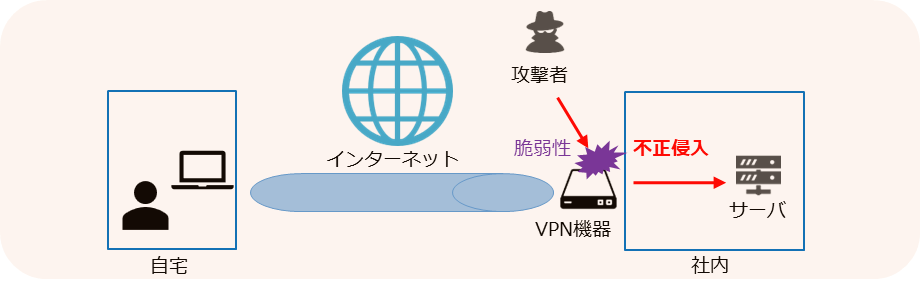 17
[Speaker Notes: 目標時刻：14:01
累積時間：01:01

脆弱性を防ぐ対応をすればよいというわけではない。
すでに対象となる脆弱性を悪用されていたとしたら。という性悪説を前提に対策を考える。
窃取する人と、攻撃に利用する人は別人であることが多い。という認識が必要。


この場合も、すでに悪用されている。が前提になれば、アカウント情報を再作成する。という方法も考えられた。

クライアント側のセキュリティについて考えてみる。次。]
2. 事例を知る：重大インシデント発生から課題解決まで
重大インシデント事例から学ぶ課題解決
【参照：テキスト2-2-2.】
テレワークのセキュリティ対策
【テレワーク方式概要】
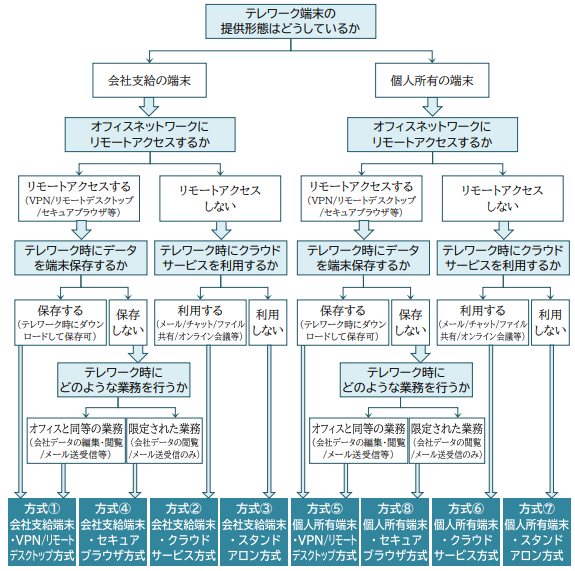 総務省. ”中小企業等担当者向けテレワークセキュリティの手引き”. https://www.soumu.go.jp/main_content/000753141.pdf (参照 2023-07-06).
18
[Speaker Notes: 目標時刻：14:02
累積時間：01:02]
2. 事例を知る：重大インシデント発生から課題解決まで
重大インシデント事例から学ぶ課題解決
【参照：テキスト2-2-2.】
テレワークのセキュリティ対策
【VPN方式】
【リモートデスクトップ方式】
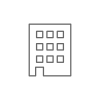 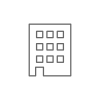 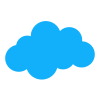 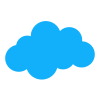 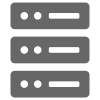 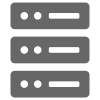 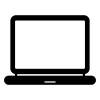 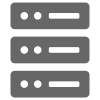 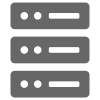 利用している、または利用してない
利用している、または利用してない
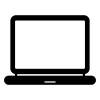 テレワーク時、
自席に端末なし
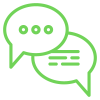 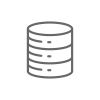 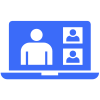 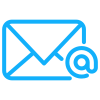 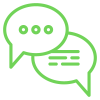 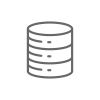 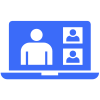 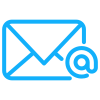 Web会議
Web会議
ファイル共有
ファイル共有
チャット
チャット
メール
メール
VPN機器
VPN機器
会社
会社
クラウド
クラウド
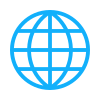 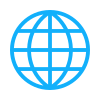 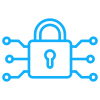 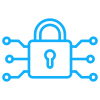 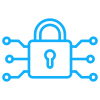 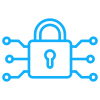 インターネット
インターネット
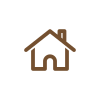 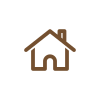 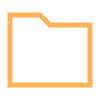 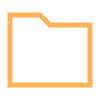 VPN
VPN
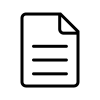 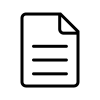 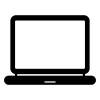 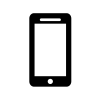 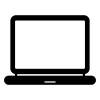 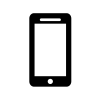 会社データを保存可能
会社データの保存可能
または保存禁止
会社支給の端末
会社支給の端末
テレワーク環境
テレワーク環境
19
[Speaker Notes: 目標時刻：14:05
累積時間：01:05

VPN方式
VPNを使って会社に接続するため、会社のサーバやNASに保管されているすべての電子ファイルが利用可能

VPNの接続方式には大きく2種類あります。
スプリットトンネリング方式と、フルトンネリング方式
スプリットトンネリング方式とは、特定の宛先のみPCのVPN回線を利用し、それ以外は直接接続します。
もう一つ、フルトンネリング方式というのがあり、すべての通信をVPN回線を使用する。というもの。

フルトンネリング方式の場合、クラウドへのアクセスも会社経由となります。
UTMを導入されている場合、フルトンネリング方式での接続であれば、すべての通信がすべてUTMを経由することになるため、セキュアです。


リモートデスクトップ方式
ここで紹介するリモートデスクトップ方式は、VPNで接続と合わせ技でのやり方になります。
会社にWindowsPCを1台おいて、そのPCにリモートデスクトップで接続し、操作する。というもの。
ネットワークとしてはVPNで接続することが前提です。
リモートデスクトップで接続したときにネットワーク上を流れるデータは、画面情報とキーボード、マウスの操作情報だけとなる。

リモートデスクトップで接続されるPC（操作される側）は、WindowsのProfessionalエディションである必要があるので、注意。
HomeエディションからProfessionalエディションへのアップグレードは、Windows Storeから約15,000円くらいで実施できます。]
2. 事例を知る：重大インシデント発生から課題解決まで
重大インシデント事例から学ぶ課題解決
【参照：テキスト2-2-2.】
テレワークのセキュリティ対策
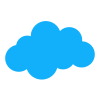 【クラウドサービス方式】
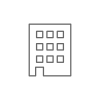 利用している
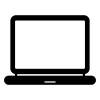 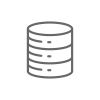 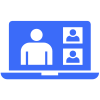 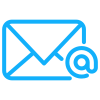 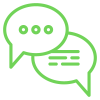 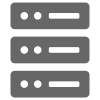 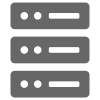 テレワーク時、
自席に端末なし
Web会議
ファイル共有
チャット
メール
VPN機器
クラウド
会社
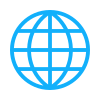 VPN接続を禁止
インターネット
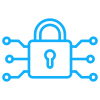 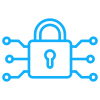 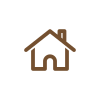 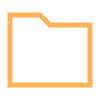 VPN
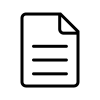 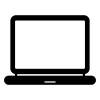 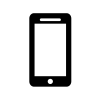 会社支給の端末
会社データを保存可能
または保存禁止
テレワーク環境
20
[Speaker Notes: 目標時刻：14:06
累積時間：01:06

クラウドサービス方式は、会社へのVPN接続を実施せず、クラウドサービスのみを利用するタイプです。]
2. 事例を知る：重大インシデント発生から課題解決まで
重大インシデント事例から学ぶ課題解決
【参照：テキスト2-2-2.】
テレワークのセキュリティ対策
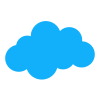 【スタンドアロン方式】
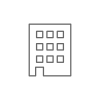 利用なし
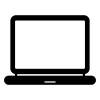 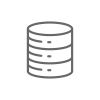 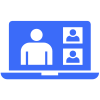 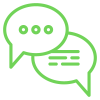 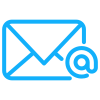 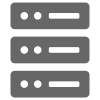 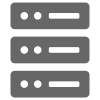 テレワーク時、
自席に端末なし
Web会議
ファイル共有
チャット
メール
VPN機器
クラウド
会社
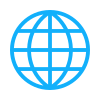 利用禁止
VPN接続を禁止
インターネット
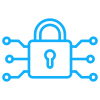 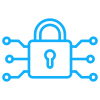 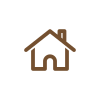 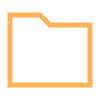 VPN
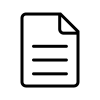 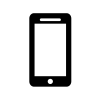 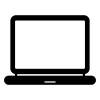 会社支給の端末
会社データを保存可能
テレワーク環境
21
[Speaker Notes: 目標時刻：14:07
累積時間：01:07

スタンドアロン方式は、どこにも接続せず、PC単体で作業をするタイプ]
2. 事例を知る：重大インシデント発生から課題解決まで
重大インシデント事例から学ぶ課題解決
【参照：テキスト2-2-2.】
テレワークのセキュリティ対策
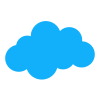 【セキュアブラウザ方式】
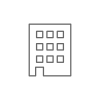 利用している
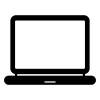 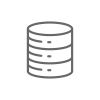 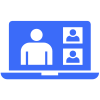 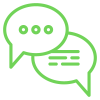 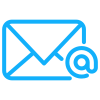 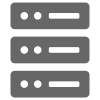 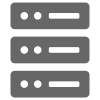 会社支給の端末
Web会議
ファイル共有
チャット
メール
クラウド
会社
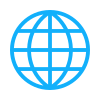 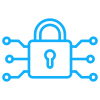 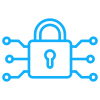 インターネット
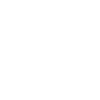 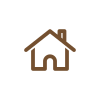 セキュアブラウザ
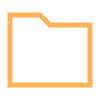 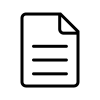 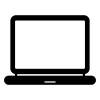 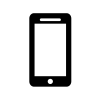 会社データを保存しない
会社支給の端末
テレワーク環境
22
[Speaker Notes: 目標時刻：14:08
累積時間：01:08

Webブラウザの一種ですが、ChromeやEdgeなどの一般的なブラウザとは異なり、無料で配布されているものではありません。

セキュアブラウザの説明
・利用時に、PC内にセキュアブラウザ専用の安全な領域を確保し、その中で動作する。
・この安全な領域は、終了時にすべて削除されるため、PCにデータを残さない。

ブラウザで動作するアプリケーションしか使用できないため、アプリケーションによっては動作対象外になる。]
2. 事例を知る：重大インシデント発生から課題解決まで
重大インシデント事例から学ぶ課題解決
【参照：テキスト2-2-2.】
テレワークのセキュリティ対策
【想定される脅威】
マルウェア感染
不正アクセス
端末の紛失・盗難
情報の盗難
23
[Speaker Notes: 目標時刻：14:09
累積時間：01:09

紹介したテレワーク方式において、想定される脅威について考えてみましょう。
ここにあげさせていただいた4つの脅威、
マルウェア感染
不正アクセス
端末の紛失・盗難
情報の盗難
の起因と対策についてみていきます。]
2. 事例を知る：重大インシデント発生から課題解決まで
重大インシデント事例から学ぶ課題解決
【参照：テキスト2-2-2.】
テレワークのセキュリティ対策
【想定される脅威の起因と対策】
脅威の起因
想定される対策
マルウェア感染
添付ファイル付きのメールを受信し開封
悪意のあるサイトを閲覧し、ソフトをダウンロード
USBメモリの接続
マルウェア感染
検知製品（EPP）の導入 →不十分
挙動監視・対応支援製品（EDR）の導入
UTM（マルウェア検知機能）の導入
USBの利用制限
USB自動実行の禁止
不正アクセス
VPN機器の脆弱性
パスワードの使いまわし
強度の弱いパスワード設定
不正アクセス
脆弱性の確認とパッチ適用
サイトやサービスごとにパスワード変更
10文字以上の複雑なパスワード作成
MFA（多要素認証）の導入
UTM（IPS/IDS機能）の導入
24
[Speaker Notes: 目標時刻：14:15
累積時間：01:15


表の見方の説明してから

マルウェア感染（ランサムもマルウェアの一種）
・添付ファイル付きのメールを受信し開封　⇒　標的型メール
　悪質なケースでは、メール送信後電話をかけてきて、メールを強制的に開封させる。という手口もある。
・悪意のあるサイトを閲覧し、ソフトをダウンロード　⇒　ドライブバイダウンロード
　最近はメールやインスタントメッセージにURLが張り付いていることが多い。サービス事業者になりすましたメールが多くみられる。
・USBメモリの接続　⇒　自動実行

※EPP、EDR、UTMは最初に3つ列挙し、P28を表示し、詳細を説明する。
これ以外の技術的な対応については、別日のセミナーで紹介します。

・USBの制限、自動実行の禁止
　そもそも会社としてUSBの利用をどうするか、運用をどうするか。を決める必要がある。
　システム（ADのGPOなど）で実施することも可能
　　
不正アクセス
・VPN機器の脆弱性
　最近多いのがこのVPN機器の脆弱性をついた攻撃手口。
　ここからランサム被害につながるケースが多い。
・マスワードの使いまわし
　なにかで漏えいしたとき、ダークウェブに出回ります。それを使って不正アクセスされてしまう。
・強度の弱いパスワード設定　⇒　ブルートフォース攻撃に弱い
　参考までに解析に必要な時間　
　8桁のパスワード
　小文字＋大文字：22分
　小＋大＋数＋記：8時間
　10桁
　小文字＋大文字：1か月
　小＋大＋数＋記：5年
　
・VPN機器の脆弱性
　毎日or週一で脆弱性情報を確認する。
　JVN（Japan Vulnerability Notes）の略で、日本で使用されているソフトウェアなどの脆弱性関連情報とその対策情報を提供する、脆弱性対策情報ポータルサイト
　JVN iPedia 脆弱性対策情報データベース
　　CVSS（Common Vulnerability Scoring System）のスコア（重要度を点数にしたもの）を確認できる。
　　重要度は（緊急、重要、警告、注意、なし）の５段階評価
　　
・パスワードの使いまわし
　サイト・サービスごとに異なるパスワードを利用するのが望ましい。
　ブラウザのパスワード管理機能やサービスの利用　⇒　ランサムウェアでブラウザのパスワード管理機能を解析するものが出ているので注意。
　別途パスワードの作り方解説

・強度の弱いパスワード設定
　記載内容は、内閣府サイバーセキュリティセンターが発行する「インターネットの安全・安心ハンドブック」より
　英大文字、小文字＋数字＋記号　の組み合わせ　8桁ではちょっと足りない。

・MFAの利用
　仮にパスワードが漏えいしたとしても、本人確認ができない限りログインさせない仕組みづくり
　Yubikeyなど]
2. 事例を知る：重大インシデント発生から課題解決まで
重大インシデント事例から学ぶ課題解決
【参照：テキスト2-2-2.】
テレワークのセキュリティ対策
【想定される脅威の起因と対策】
脅威の起因
想定される対策
端末の紛失・盗難
サテライトオフィスに端末を忘れて帰って紛失
電車やタクシー置き忘れ、紛失
カフェなどで離籍した際に盗難
端末の紛失・盗難
社内ルールの徹底→出しっぱなしにしない　お酒を飲むときは持ち歩かない　タクシーでは荷物を出口側に置く
ケンジントンロックの利用
情報の盗難
Web会議のURL不正利用
覗き見
フリーWifiの利用
情報の盗難
Web会議の入室にパスワードを設ける
覗き見防止フィルターを付ける
Windows Firewallを有効にする
25
[Speaker Notes: 目標時刻：14:19
累積時間：01:19

端末の紛失・盗難
・サテライトオフィスに端末を忘れて帰って紛失
　社内ルールの徹底
　→ノートPCは出しっぱなしで帰らない。必ずロッカーや鍵付きの引き出しにしまう。
　　出したままにするのであればケンジントンロック
　
・カフェ等で離席した際に盗難
　プライベート空間ではないため、盗難される可能性は考慮するべき
　ケンジントンロックでテーブルに括り付ける　
　ダメな場合、離籍時はPCを持っていく。
　
・電車やタクシー置き忘れ、紛失
　基本は社内ルールの徹底。
　お酒を飲むときはPCを持ち歩かない。
　電車の網棚にPCの入ったかばんはおかない。
　タクシー乗車時は、かばんは出口側に置く。

情報の盗難
・会議URLの不正利用
　大人数での会議の場合は、入室にパスワードを設ける
　参加者の会社名と氏名を明記させる
・覗き見
　覗き見防止フィルターを付ける
　新幹線など、通路側の座席に座るときは要注意（通路を挟んだ後ろの列から見える可能性あり）
・フリーWifiの利用（ホテルのWifi含む）
　Windows Firewallを有効にし、他者からアクセスさせないようにする。
　→海外のホテルは要注意]
2. 事例を知る：重大インシデント発生から課題解決まで
重大インシデント事例から学ぶ課題解決
【参照：テキスト2-2-2.】
テレワークのセキュリティ対策
【チェックリストの活用】
テレワーク方式ごとのチェックシートが用意されている
チェックシートは、2種類の優先度ごとに記載されている優先度：◎　セキュリティ対策の重要性が高いもののうち、実施難易度が低い（専門知識、追加コストの観点で懸念が小さい）もの優先度：○　セキュリティ対策の重要性が高いもののうち、実施難易度が中程度（ITセキュリティに関する知識を必要とするが、実施困難ではない）　のもの
具体的な設定内容については、設定一覧を活用する
26
[Speaker Notes: 目標時刻：14:20
累積時間：01:20

8つの接続方式ごとのチェックシートが用意されている。

総務省. ”中小企業等担当者向けテレワークセキュリティの手引き”.]
2. 事例を知る：重大インシデント発生から課題解決まで
重大インシデント事例から学ぶ課題解決
【参照：テキスト3-1-1.】
EPPとEDR、UTMについて
EPP（Endpoint Protection Platform）の役割
マルウェアの感染を防止することに特化したソフトウェア製品→パターンマッチングや振る舞い解析による検知製品

EDR（Endpoint Detection and Response）の役割
マルウェア感染後の対応を支援するソフトウェア製品→感染後、攻撃が始まる前に脅威を検知し、原因の削除や対処法を提供する。

UTM（Unified Threat Management）の役割
多くのセキュリティ機能を一元化させたハードウェア製品→ファイアウォール、IPS/IDS、アンチウイルスなどの機能が含まれる。
27
[Speaker Notes: ・検知製品の導入
　EPP（Endpoint Protection Platform）は「感染から防御するためのもの」（マスクのようなもの）
　2014年、シマンテックの上級副社長が「アンチウイルスソフトはもう死んだ」と語った。
　検知製品の限界が表現された発言。
　⇒　EPPだけでは不十分

・EDR（Endpoint Detection And Response）の導入
　EDRは「感染を検知し、その後の対応を実施するもの」→感染後に活躍する製品
　マルウェアの動作ログを「人」が確認し、通知する。
　ファイルの削除などの対応方法を提供したり、ログをもとにマルウェア侵入経路特定の調査に役立てる。

・UTM（統合脅威管理）
　製品によって機能は異なり、これ以外にもコンテンツフィルタリング、Eメールのフィルタリング、Webフィルタリングなどの機能を持ったものもある。]
2. 事例を知る：重大インシデント発生から課題解決まで
重大インシデント事例から学ぶ課題解決
【参照：テキスト2-2-4.】
サプライチェーンを介した標的型メール攻撃
【事例概略】
取引先企業のメールアカウントが乗っ取られる。
攻撃者が取引先企業のふりをして、マルウェアが添付されたメールを送信してきた。
受信したPCのうち、2台がマルウェアに感染した。
EPPでは検知できず、EDRによって早期検知ができ、感染拡大を食い止めた。

【問題点・課題】
攻撃者は正規アカウントを乗っ取っているため、不審な点を見つけにくい
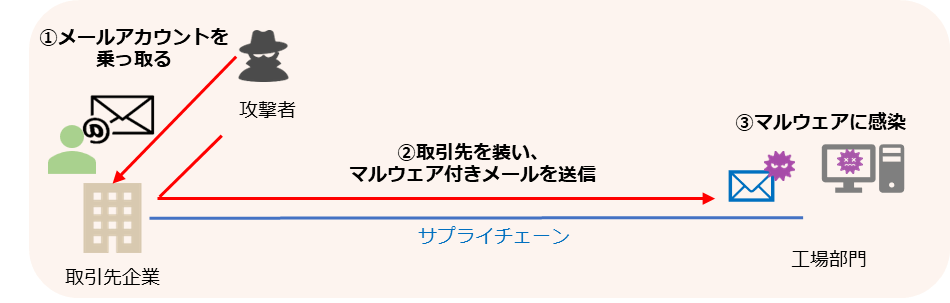 28
[Speaker Notes: 目標時刻：14:24
累積時間：01:24

EPPが動いていたが、検知することができなかった事例

メール本文をChatGPTで作成するケースもあるようで、今までのような「怪しい日本語」での判断は難しくなってきている。

今回のケースは取引先の環境がのっとられ、自分たちに被害が及ぶケースとなるが、逆に自分たちの環境が乗っ取られ、取引先に被害を与えてしまうケースも考えられることを忘れない。
自分たちが知らず知らずのうちに、取引先に迷惑をかけてしまうようなことは避けなければならない。

異常が見つかるのは大抵外部からの申告。
お宅の会社からこんなメールが届いたんだけど。
お宅の会社のホームページの表示がおかしいんだけど。
お宅の会社のホームページから変なところに飛ばされたんだけど。]
2. 事例を知る：重大インシデント発生から課題解決まで
重大インシデント事例から学ぶ課題解決
【参照：テキスト2-3-2.】
ランサムウェアによる電子カルテシステムの停止
【事例概略】
リモートメンテナンス用のVPN機器の脆弱性が悪用され、不正アクセスされる。
LockBit2.0が仕掛けられ、電子カルテ関連サーバが暗号化される。
事前に策定していたBCPを発動し、発生当初から災害級の扱いでインシデント対応にあたった。

【問題点・課題】
VPN機器の脆弱性が放置されていた。
脆弱なパスワードが使用されており、簡単に特権アカウントでシステムに接続できた。
ベンダー側のセキュリティ知識が不足していた。
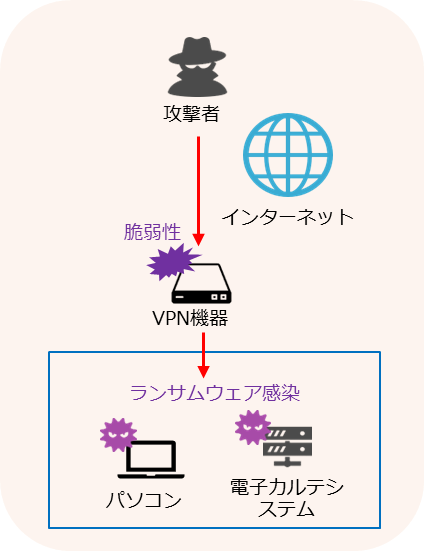 29
[Speaker Notes: 目標時刻：14:29
累積時間：01:29

今回テキストで紹介している事例は、徳島県の半田病院さんの事例。
今お名前を出したのは、調査報告書が公開されているため。

同様の事例では、大阪急性期総合医療センターさんのランサムウェア被害がある。
こちらも調査報告書が公開されている。

脆弱なVPNホストのリストは、裏の世界で公開され、出回ります。

インターネットに接続していないから大丈夫。とか言っているベンダーがいるなら要注意です。
PCを仕事で使用している以上、外との何らかの接点はあるはず。
インプットがあり、処理をしてアウトプットする。これを実現させるためにはPCの外側の世界との接点が必要。]
2. 事例を知る：重大インシデント発生から課題解決まで
重大インシデント事例から学ぶ課題解決
【参照：テキスト2-3-3.】
具体的な対策
【考え方】
アクセス元の信頼性を重視し、すべてのアクセスを監視する。
【実施するべき技術的対策】
VPN機器への接続に多要素認証を導入し、接続元の信頼性を上げる。
外部から中枢のサーバに対し、VPN経由での直接接続をさせない。
サーバやPCの特権アカウントのパスワードを定期的に変更する。
OSのファイアウォール機能を有効にし、接続元を限定する。
サーバやネットワーク機器のログを取得し、定期的に確認する。
脆弱性情報を高い頻度で確認する。
パッチマネジメントを実施する。
EDRなどの製品を導入する。
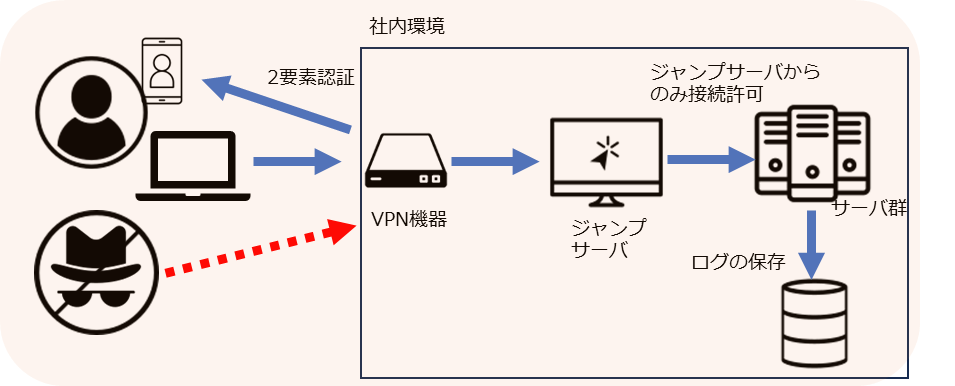 30
[Speaker Notes: 目標時刻：14:39
累積時間：01:39

考え方
ポイントは「信頼性」、「監視」
この考え方はゼロトラストセキュリティの考え方

1つ目
VPN機器への接続に多要素認証を導入する
FortiGateの利用者であれば、FortiTokenというモバイルアプリでの二要素認証を行うためのライセンス
製品によっては設定変更で2要素認証を実装できるものもあるので、ベンダーに確認してください。

2つ目
外部からの中枢・・・
VPNは便利だがとても怖いソリューション
外部の人にVPNをさせる場合は、VPN後の接続先を固定する。などの設定は必須。
ベンダーのVPN接続先は、ジャンプサーバへ固定。
ジャンプサーバへのログインパスワードはその時発行する。
接続前に接続申請書あげてもらい、それをベースにアカウントを発行する。
このルールを策定することも大切。
申請書を使用することで、接続記録を残すことができる。
各サーバのRDP接続は、ジャンプサーバからしか許可しない。

3つ目
サーバやPCの特権・・・
サーバのパスワード変更は手動でできるが、クライアントPCは難しい
PCのパスワード変更は、LAPSを使うと便利。
ただし、Azure Activedirectory、オンプレのActiveDirectoryがあることが前提

4つ目
OSのファイアウォール機能・・・
サーバはジャンプサーバからのみRDP接続を許可する設定にする

5つ目
サーバやネットワーク機器の・・・・

6つ目
脆弱性情報・・・
先に紹介したJVNなどの情報を毎日確認する。

7つ目
パッチマネジメント
サーバも更新作業は定期的に実施する。

8つ目
EDRの導入
何かあっても安心]
2. 事例を知る：重大インシデント発生から課題解決まで
重大インシデント事例から学ぶ課題解決
パスワードの使いまわしをしないために
【複雑さを持つパスワードの作り方】
単語ではなく、文章にする単語の場合、ディクショナリ検索でヒットする確率が上がるため、文章として考えるCyber Security Keizoku Shien↓CyberSecurityKeizokuShien
31
[Speaker Notes: 6ページの説明
目標時刻：14:44
累積時間：01:44]
2. 事例を知る：重大インシデント発生から課題解決まで
重大インシデント事例から学ぶ課題解決
パスワードの使いまわしをしないために
【パスワードの作り方】
数字を入れるCyberSecurityKeizokuShien0725
単語の母音を削除し、読めなくする（aiueo）CyberSecurityKeizokuShien0725 ↓CybrScrtyKzkShn0725
32
[Speaker Notes: 5ページの説明
目標時刻：14:44
累積時間：01:44]
2. 事例を知る：重大インシデント発生から課題解決まで
重大インシデント事例から学ぶ課題解決
パスワードの使いまわしをしないために
【パスワードの作り方】
特殊記号を数文字入れる#、%、＠を単語の区切りに入れるCybrScrtyKzkShn0725↓Cybr#Scrty%Kzk@Shn0725ベースパスワード完成！
33
[Speaker Notes: 4ページの説明
目標時刻：14:44
累積時間：01:44]
2. 事例を知る：重大インシデント発生から課題解決まで
重大インシデント事例から学ぶ課題解決
パスワードの使いまわしをしないために
【パスワードの作り方】
サービス識別文字を入れる例　Amazon ： a6　FaceBook ： f6a6Cybr#Scrty%Kzk@Shn0725f6Cybr#Scrty%Kzk@Shn0725
34
[Speaker Notes: 3ページの説明
目標時刻：14:44
累積時間：01:44]
2. 事例を知る：重大インシデント発生から課題解決まで
重大インシデント事例から学ぶ課題解決
パスワードの使いまわしをしないために
【パスワードの作り方】
自分にしかわからない固定文字を入れる
　例　イニシャル　　SH　→　$H$Ha6Cybr#Scrty%Kzk@Shn0725$Hf6Cybr#Scrty%Kzk@Shn0725
メモするときはベース部分のみをメモする$Ha6Cybr#Scrty%Kzk@Shn0725
35
[Speaker Notes: 2ページの説明
目標時刻：14:44
累積時間：01:44]
2. 事例を知る：重大インシデント発生から課題解決まで
重大インシデント事例から学ぶ課題解決
認証方式と管理
パスワードマネージャー（ソフトウェア）	複雑なパスワードを生成し、管理するためのソフトウェア。	端末間の同期を行うことで、複数のデバイスで共有できる。
ワンタイムパスワード	定期的に更新され、1度しか使用できないパスワード。	パスワードは、専用のデバイスやソフトウェアで確認できる。
PINコード方式	パスワードとは異なり、デバイスに対する認証となるため、ネット	ワーク上を流れることがない。
公開鍵方式のパスキー	公開鍵と秘密鍵の2種類の鍵のペアで認証を行う方式
36
[Speaker Notes: 目標時刻：14:44
累積時間：01:44

パスワードマネージャ
　ブラウザのパスワード管理機能は危険。
　ランサムウェアの中には、ブラウザのパスワードを解析して悪用するものも存在する。

ワンタイムパスワード
　インターネットバンキングでおなじみ
　Google Authenticatorなど

PINコード
　Personal Identification Number　個人識別番号
　身近なところではスマホの画面やSIMロックで利用されている。

公開鍵方式
　AWSやAzureでサーバ構築したことある人はわかる。
　Linuxサーバにログインするのに、SSH接続で秘密鍵が必要
　もしくは、Administratorのパスワードを確認するのに秘密鍵が必要]
3. サイバーセキュリティの基礎知識
各種資格試験から得るサイバーセキュリティの基礎知識

Security Action（セキュリティ対策自己宣言）

サイバーセキュリティ対策基準レベル
37
[Speaker Notes: 目標時刻：14:44
累積時間：01:44]
3. サイバーセキュリティの基礎知識
各種資格試験から得るサイバーセキュリティの基礎知識
【参照：テキスト3-2-1.】
社員に取得させたい資格
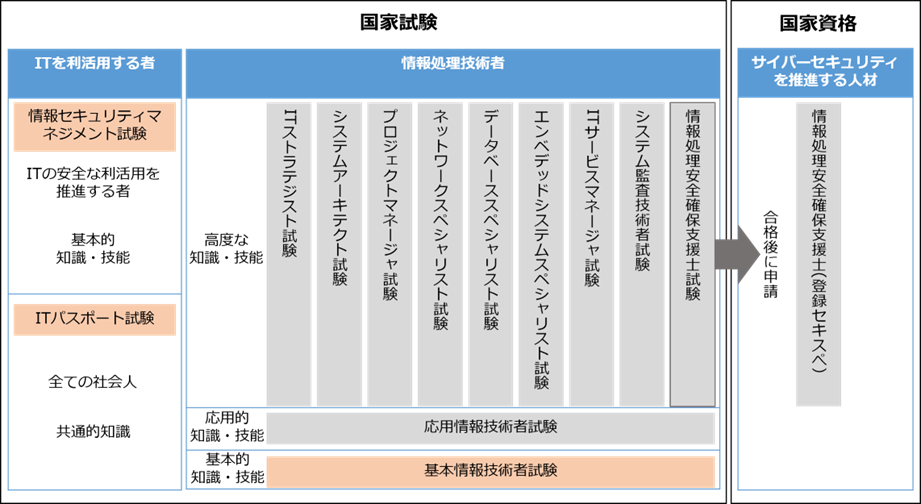 IPA.”試験区分一覧”を基に作成. https://www.ipa.go.jp/shiken/kubun/list.html  (参照 2023-07-06).
38
[Speaker Notes: 目標時刻：14:47
累積時間：01:47

社員全員のITリテラシーを向上させるためには、「ITパスポート」を取得することで、基本的な情報技術が学べる。
・情報セキュリティや情報モラルに関する知識が身につく
 インターネット、電子メール、社内システムを利用する際に、機密情報の漏えいやウイルス感染等様々なリスクがあることを理解できるようになります。
・知的財産権等に関する法律の知識や、企業コンプライアンスに関する知識が身につく
 著作権侵害・商標権侵害等の法令違反や個人情報漏えい等のリスクが理解できるようになります。

管理職や、個人情報を取扱うメンバーには「情報セキュリティマネジメント試験」が望ましい。
・部門全体の情報セキュリティ意識を高め、情報漏えいのリスクを低減することができるようになります。
・トラブルが発生しても、適切な事後対応により、被害を最小限にとどめることができるようになります。
・情報セキュリティが確保され、より安全で積極的なITの利活用を推進することができるようになります。]
3. サイバーセキュリティの基礎知識
【参照：テキスト3-3-1.】
Security Action 宣言　二つ星レベル
レベルごとの宣言内容
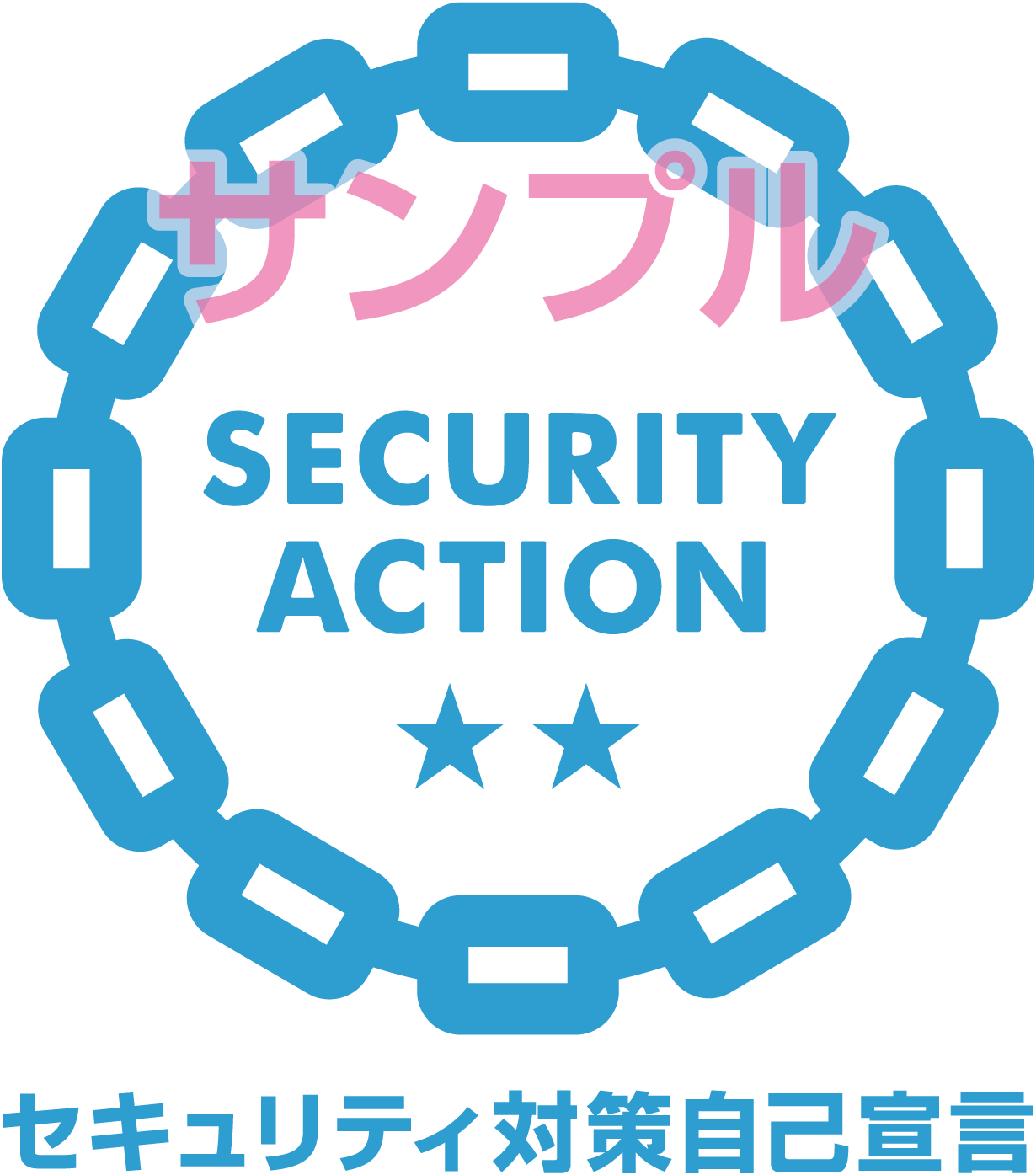 IPA. ”SECURITY ACTION セキュリティ対策自己宣言”. https://www.ipa.go.jp/security/security-action , (参照 2023-07-06).
39
[Speaker Notes: 目標時刻：14:50
累積時間：01:50

セキュリティアクションは、認定や取得するものではなく、「宣言」するものです。

情報セキュリティ方針は、中小企業の情報セキュリティ対策ガイドライン付録2「情報セキュリティ基本方針（サンプル）」をサンプルに策定することができる。

セキュリティ対策を実施していることを言語化することで、セキュリティに対する認識を強化し、さらなる向上を目指すようになる。
有限実行。言語化ってだいじ。]
3. サイバーセキュリティの基礎知識
サイバーセキュリティ対策基準レベル
【参照：テキスト3-4-1.】
対策基準レベルの概要
40
[Speaker Notes: 目標時刻：14:51
累積時間：01:51

概要説明]
3. サイバーセキュリティの基礎知識
サイバーセキュリティ対策基準レベル
【参照：テキスト3-4-1.】
Lv.1 クイックアプローチ
41
[Speaker Notes: 目標時刻：14:54
累積時間：01:54

とにかく緊急に狙われやすい大きな穴にしぼって、対策を実施していく。

被害事例と報告書内容を確認し、その中でもどのような対応が必要かを見極め、実施していく。

参考資料の詳細について別日のセミナーにて実施]
3. サイバーセキュリティの基礎知識
サイバーセキュリティ対策基準レベル
【参照：テキスト3-4-1.】
Lv.2 ベースラインアプローチ
42
[Speaker Notes: 目標時刻：14:57
累積時間：01:57

素早く多くの穴を塞ぐためには、ガイドラインに沿ったセキュリティ対策基準を設けることが重要。

参考資料の詳細について別日のセミナーにて実施

大きな脆弱性対応が済んだ次のステップとして考慮するべきアプローチ方法。
継続的に実施していくセキュリティ対策の入り口となる考え方。
まずはガイドラインをベースに考え、セキュリティ対策を実施していく。

参加者の企業様はここ？？]
3. サイバーセキュリティの基礎知識
サイバーセキュリティ対策基準レベル
【参照：テキスト3-4-1.】
Lv.3 網羅的アプローチ
43
[Speaker Notes: 目標時刻：15:00
累積時間：02:00

じっくりと、小さな穴を残さないように確実に塞ぐためには、網羅的な対策が定義されているフレームワークにそって実施する。
フレームワークに沿って実施するためには、多くの時間と多くのお金がかかる。]
中小企業サイバーセキュリティ対策 継続支援事業
4．企業経営で重要となるIT投資と投資としてのサイバーセキュリティ対策
これからの企業経営で必要な観点：社会の動向

守りのIT投資と攻めのIT投資

経営投資としてのサイバーセキュリティ対策
44
[Speaker Notes: 目標：13:06
累計：0:06

今回のテーマは、「企業経営で重要となるIT投資と投資としてのサイバーセキュリティ対策」ということで、次の3つについて解説

１．これからの企業経営で必要な観点：社会の動向
　→社会の動向を把握し、現実社会とサイバー空間の繋がりを理解することができる。

２．守りのIT投資と攻めのIT投資
　→IT投資としての「守りのIT投資」と「攻めのIT投資」を理解することができる。

３．経営投資としてのサイバーセキュリティ対策
　→経営投資としてのサイバーセキュリティ対策の重要性が理解できる。

テーマの目的は２つ。
これからの企業経営で必要な観点となる社会の動向、
「守りのIT投資」や「攻めのIT投資」などのIT投資について学ぶことを目的とします。
また、経営投資としてのサイバーセキュリティ対策の重要性を明確にすることを目的とします。]
4. 企業経営で重要となるIT投資と投資としてのサイバーセキュリティ対策
これからの企業経営で必要な観点：社会の動向
【参照：テキスト4-1-1.】
インターネットの利用率
インターネットの普及とともに、現実社会とサイバー空間が密接に結びつき、私たちの生活やビジネスに大きな変革をもたらしている。
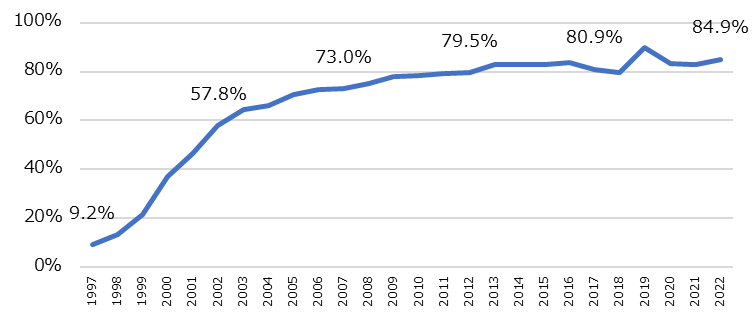 インターネット利用率（個人）の推移
（出典） 総務省「通信利用動向調査」を基に作成
45
[Speaker Notes: 目標：13:10
累計：0:10

現実社会とサイバー空間の繋がり、あまり意識していないが、すべてはインターネットにつながること。が前提です。

日本で商用インターネットが利用できるようになったのは1993年から。

日本でのインターネットの利用率を見ると、

世界で見た日本のインターネット普及率、73位（2021年）

1位、4か国、利用率はすべて100%
アラブ首長国連邦
サウジアラビア
カタール
バーレーン

G7は？
16 イギリス 96.68
28 カナダ 92.83
33 アメリカ 91.75
34 ドイツ 991.43
58 フランス 86.10
73 日本 82.91
110 イタリア 74.86

インターネット接続速度ランキング]
4. 企業経営で重要となるIT投資と投資としてのサイバーセキュリティ対策
これからの企業経営で必要な観点：社会の動向
【参照：テキスト4-1-1.】
デジタル時代の競争：革新と選択肢の拡大
インターネットの普及とともに、利用者はより価値あるサービスを選択することが可能になった。
ITサービス提供者は、常に最新のサービス提供が求められるため、革新的なアイディアと素早い行動が求められる。
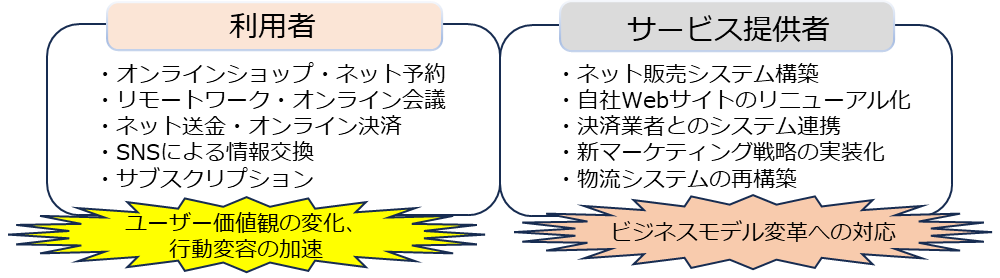 46
[Speaker Notes: 目標：13:12
累計：0:12

ITの進展により、私たちが使うサービスが便利になった。

Webの最初は情報を発信するだけ。昔はHTMLのコードをテキストで書いていた。
今はCMSなどのツールを使って作成する時代。

インターネットで簡単に情報を得たり、ショッピングを比較したりできる。
スマホやSNSのおかげで、みんなの意見や情報がすぐに世界中に広まるようになった。
でも、これに対応するため、IT関連の会社は新しいサービスをどんどん作り出さなきゃいけない。
そして、未来の社会の姿として、デジタルと実生活の結びつきが強くなる「Society5.0」っていう考え方も出てきてる。]
4. 企業経営で重要となるIT投資と投資としてのサイバーセキュリティ対策
これからの企業経営で必要な観点：社会の動向
【参照：テキスト4-1-1.】
フィジカル空間とサイバー空間の融合
Society5.0で実現する社会では、サプライチェーンにIoTやAIが導入され、製造や物流がサイバー空間で監視・制御されるようになる。また、クラウドの普及に伴い情報共有が容易になることで、サプライチェーンが可視化され、フィジカルとサイバー空間が密接に融合する。
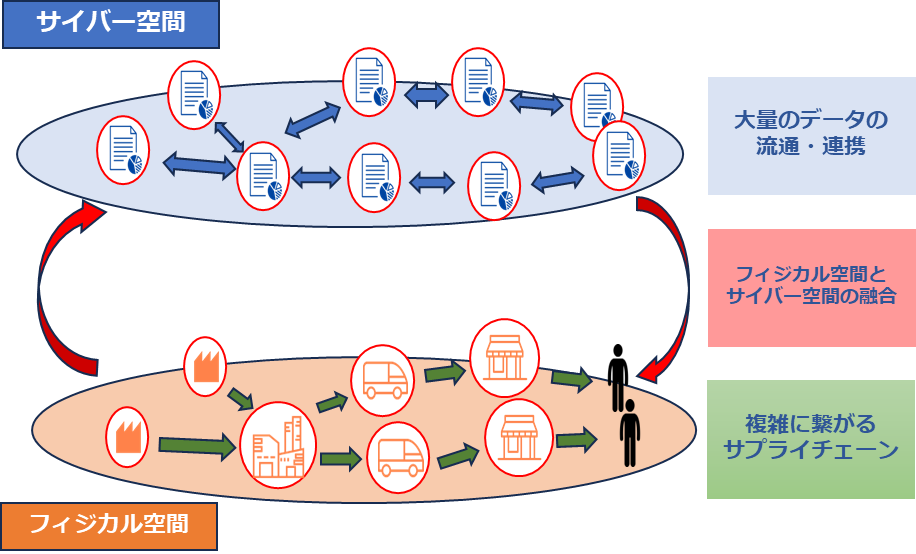 サイバー空間とフィジカル空間の関係図
（出典） 経済産業省「サイバー・フィジカル・セキュリティ対策フレームワークVer.1.0」を基に作成
47
[Speaker Notes: 目標：13:17
累計：0:17

Society5.0の社会では、企業が製品やサービスを作って提供する過程（サプライチェーン）が変わる。
今までの物理的な流れだけじゃなく、デジタルな部分との結びつきが大事になる。

技術的には、IoTやAIを使って、物の動きや情報をネット上でチェック・制御することが増える。
他の会社との情報の共有も簡単にできるようになる。

その結果、物理的な部分とデジタルな部分が一緒になり、サプライチェーンがもっとスムーズになる。]
4. 企業経営で重要となるIT投資と投資としてのサイバーセキュリティ対策
これからの企業経営で必要な観点：社会の動向
【参照：テキスト4-1-2.】
日本のデジタル化は後れている！！
後れをとった6つの理由
ICT投資の低迷
業務改革などを伴わないICT投資
ICT人材不足・偏在
過去の成功体験
デジタル化への不安感・抵抗感
デジタルリテラシーが十分ではない
48
[Speaker Notes: 目標：13:18
累計：0:18]
4. 企業経営で重要となるIT投資と投資としてのサイバーセキュリティ対策
これからの企業経営で必要な観点：社会の動向
【参照：テキスト4-1-2.】
1．ICT投資の低迷
我が国のICT投資は1997年をピークに減少中。
ICT投資の8割は現行ビジネス維持・運営に使われ、レガシーシステムが多い。
現代の変化に適応するアジャイル開発が推奨されるが、ウォーターフォール型が主流でアジャイル導入が遅れている。
オープン化、クラウド化、業務・データ標準化の対応が遅れ、業務効率化・データ活用が不十分。
49
[Speaker Notes: 目標：13:23
累計：0:23

我が国のICT投資は1997年をピークに減少中。1997年　日本：約20兆円　米国：約0.28兆ドル＝約33.6兆円（当時のレート 120円）　その差 約1.5倍2017年　日本：約16.3兆円　米国：約0.66兆ドル＝約72.6兆円（当時のレート 110円）　その差 約4.5倍
ICT投資の8割は現行ビジネス維持・運営に使われ、レガシーシステムが多い。レガシーを直訳すると「伝統」「遺産」　ロマンあふれる意味です。レガシーシステムといった場合は、「時代遅れ」という意味。ロマンどころか不満しかあふれてこない。時代遅れのシステムが刷新されずに残っている。刷新されずに、ではなく、刷新できずに。これが問題。日本企業はパッケージソフトウェアでも何でもカスタマイズを求める。独自性を出そうとしてなんでもカスタマイズする。その対応はSIベンダー。SIベンダーが対応するから、ユーザーに言われるがままユーザーメリットを考えずに開発し、複雑化。SIベンダーの担当者がやめると誰もわからなくなる。結果として「現状維持」になる。日本は業務にソフトウェアをあわせる。という動き。海外は、ソフトウェアに業務を合わせる。という動き。パッケージソフトウェアは、特定の業務での最大公約数を合わせもった機能を備えている。パッケージを開発している企業は、ターゲットとする業界に精通しているため、この機能があれば、この業務はできる。というベストプラクティスを満載して提供している。海外はとても合理的な考え方でパッケージ導入を進めている。
現代の変化に適応するアジャイル開発が推奨されるが、ウォーターフォール型が主流でアジャイル導入が遅れている。ウォーターフォール型とアジャイル型というのは、開発プロセスの違いです。ウォーターフォールは、要件定義、設計、製造、テスト、リリース のプロセスで開発するもので、基本的に仕様変更が発生しないことを前提とした開発。アジャイル型は、企画、イテレーション、リリースのサイクルをぐるぐる回す開発プロセスで、イテレーションは、設計、製造、テスト、改善を短いスパンで実行する単位。仕様変更を前提としたWebサービスや、機能カットでのミニマムスタートなどに適した開発手法。
オープン化、クラウド化、業務・データ標準化の対応が遅れ、業務効率化・データ活用が不十分。オープン化やクラウド化ができないのは、パッケージのカスタマイズが原因。データも分散され、結果として移行が難しくなっている。

以上の情報から、我が国のICT関連の取組や投資の方針に関して、過去のやり方からの脱却や新しい開発手法の導入が必要とされる背景が示されている。]
4. 企業経営で重要となるIT投資と投資としてのサイバーセキュリティ対策
これからの企業経営で必要な観点：社会の動向
【参照：テキスト4-1-2.】
DXの取組状況
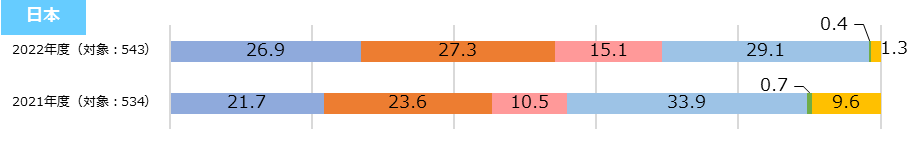 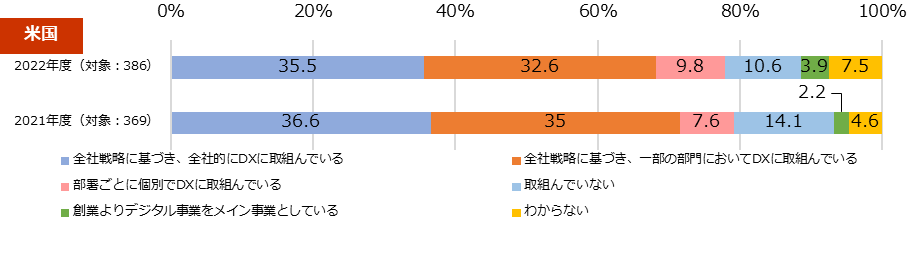 DXの取組状況
（出典） IPA「DX白書2023」を基に作成
50
[Speaker Notes: 日本でDXに取組んでいる企業の割合は2021年度調査の55.8%から2022年度調査では69.3%に増加、2022年度調査の米国の77.9%に近づいており、この1年でDXに取組む企業の割合は増加しています。ただし、全社戦略に基づいて取組んでいる割合は米国が68.1%に対して日本が54.2%となっており、全社横断での組織的な取組として、さらに進めていく必要があります。]
4. 企業経営で重要となるIT投資と投資としてのサイバーセキュリティ対策
これからの企業経営で必要な観点：社会の動向
【参照：テキスト4-1-2.】
DXの取組の成果
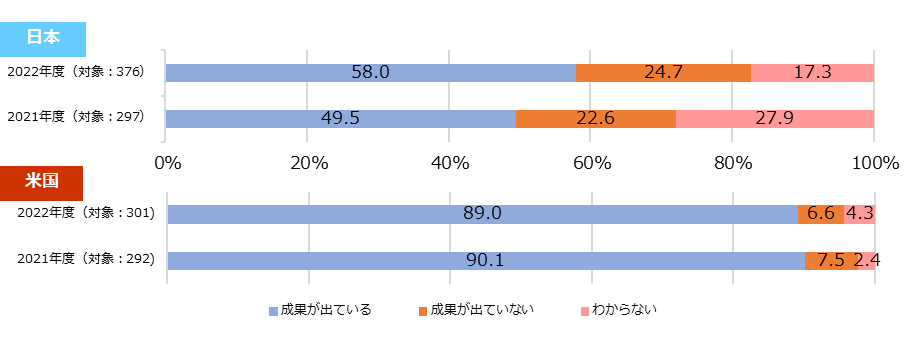 DXの取組の成果
（出典） IPA「DX白書2023」を基に作成
51
[Speaker Notes: DXの取組において、日本で「成果が出ている」の企業の割合は2021年度調査の49.5%から2022年度調査は58.0%に増加しました。一方、米国は89.0%が「成果が出ている」となっており、日本でDXへ取組む企業の割合は増加しているものの、成果の創出において日米差は依然として大きいです。]
4. 企業経営で重要となるIT投資と投資としてのサイバーセキュリティ対策
これからの企業経営で必要な観点：社会の動向
【参照：テキスト4-1-2.】
2．業務改革などを伴わないICT投資
我が国のICT導入は、主に業務の効率化の手段として使用される。
情報システム開発はコア業務とは見なされず、外部企業への依存が高まっている。
この外部委託の依存により、ノウハウやスキルの蓄積が委託元企業で不足。
業務改革を伴わないICT導入が多く、十分な効果が発揮されず、デジタル化への更なる投資が後れている。
ICT投資の効果を最大化するには業務改革や組織の改編が必要。
52
[Speaker Notes: 目標：13:28
累計：0:28

この情報から、我が国のICT投資や導入の方針に関して、業務改革との連携や委託元企業のノウハウ蓄積の重要性が強調されている。]
4. 企業経営で重要となるIT投資と投資としてのサイバーセキュリティ対策
これからの企業経営で必要な観点：社会の動向
【参照：テキスト4-1-2.】
3．ICT人材不足・偏在
ICT人材はデジタル化の推進に不可欠。
IPAの2022年度調査：IT人材の量について、83.5%が「大幅に不足」または「やや不足」と回答。
時代に応じて変わるICT人材の要件：情報セキュリティやアジャイル開発などの高度なスキルが求められる。
IT人材の質に関しても、86.1%が「大幅に不足」または「やや不足」と回答。
我が国のユーザー企業は、ICT人材の量・質ともに不足していると認識。
我が国では外部ベンダーへの依存度が高く、ユーザー企業内でのICT人材の育成・確保が不十分。
53
[Speaker Notes: 目標：13:33
累計：0:33

我が国のICT人材に関する課題が、量だけでなく質の面でも深刻であること、また、外部ベンダーへの過度な依存とユーザー企業内での人材育成の不足が指摘されていることがわかる。]
4. 企業経営で重要となるIT投資と投資としてのサイバーセキュリティ対策
これからの企業経営で必要な観点：社会の動向
DXを推進する人材の「量」の確保
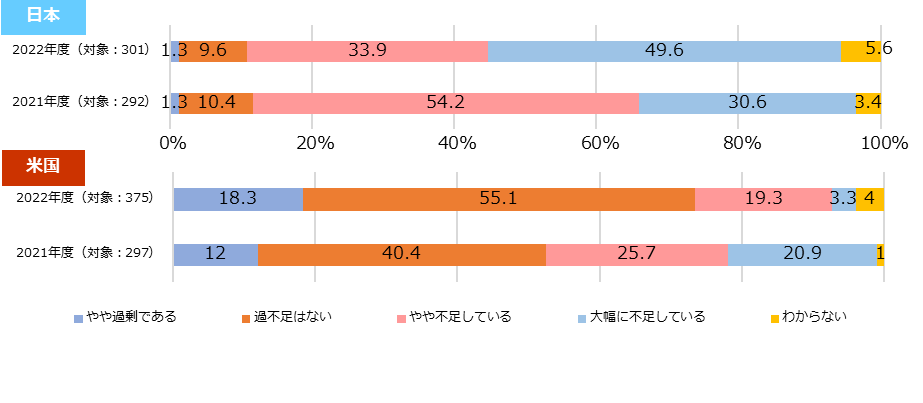 DXを推進する人材の「量」の確保
（出典） IPA「DX白書2023」を基に作成
54
[Speaker Notes: 人材の確保は、DX戦略を推進する上での重要な課題である。そのため、自社の人材の充足度を把握 し、継続的に人材確保をする必要がある。]
4. 企業経営で重要となるIT投資と投資としてのサイバーセキュリティ対策
これからの企業経営で必要な観点：社会の動向
DXを推進する人材の「質」の確保
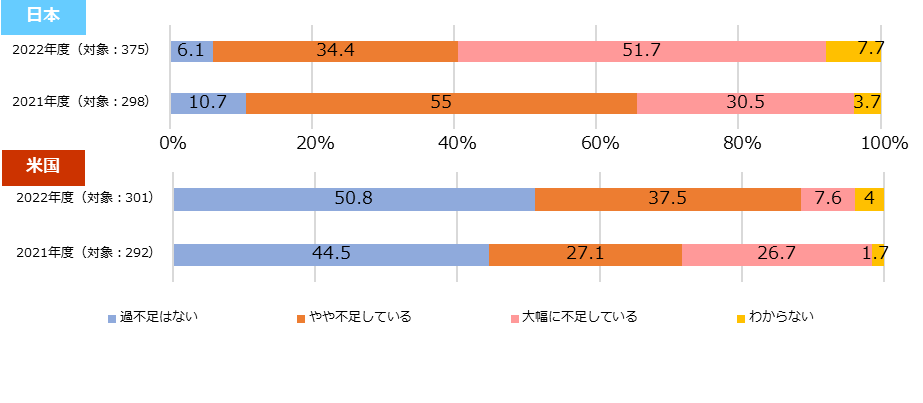 DXを推進する人材の「質」の確保
（出典） IPA「DX白書2023」を基に作成
55
[Speaker Notes: 人材の確保は、DX戦略を推進する上での重要な課題である。そのため、自社の人材の充足度を把握 し、継続的に人材確保をする必要がある。]
4. 企業経営で重要となるIT投資と投資としてのサイバーセキュリティ対策
これからの企業経営で必要な観点：社会の動向
【参照：テキスト4-1-2.】
4．過去の成功体験
我が国は高度経済成長期後、世界の経済大国となり、「電子立国」と称された。
2000年代に、ICT関連製造業の生産・輸出が減少。
以前の成功に固執し、デジタル化への適応が不十分。
国民生活・社会活動は維持できており、デジタル化の緊急性を感じていない。
技術での解決を、人材の質・量で補っている。
デジタル化による生産性向上の余地があるが、「ゆでガエル現象」の可能性。
新興国では、制約の少ないデジタル環境で「リープフロッグ」が起きている。
56
[Speaker Notes: 目標：13:38
累計：0:38

我が国は高度経済成長期後、世界の経済大国となり、「電子立国」と称された。1989年（平成元年）当時、日本は半導体の最大の生産国で、生産量は全世界の半分を占め、半導体産業は自動車産業とともに日本経済の二大けん引だった。このことから、このように呼ばれています。
2000年代に、ICT関連製造業の生産・輸出が減少。
以前の成功に固執し、デジタル化への適応が不十分。
国民生活・社会活動は維持できており、デジタル化の緊急性を感じていない。
デジタル技術での解決を、人材の質・量で補っている。
デジタル化による生産性向上の余地があるが、「ゆでガエル現象」の可能性。
新興国では、制約の少ないデジタル環境で「リープフロッグ」が起きている。



我が国のICT関連製造業の歴史的背景、現状の課題、および新興国でのデジタルサービスの普及の特徴などについての概要が理解できる。]
4. 企業経営で重要となるIT投資と投資としてのサイバーセキュリティ対策
これからの企業経営で必要な観点：社会の動向
【参照：テキスト4-1-2.】
5．デジタル化への不安感・抵抗感
デジタル化に対する不安感・抵抗感を持つ人が存在する。
デジタル化により、情報セキュリティなどの新しい脅威が出現。
総務省調査：デジタル化が進んでいない主な理由は「情報セキュリティやプライバシー漏えいへの不安」（52.2%）。
パーソナルデータの不適切な利用、ネット上の偽情報、デジタル操作への不慣れなどが不安感・抵抗感の要因。
57
[Speaker Notes: 目標：13:43
累計：0:43

デジタル化に対する不安感・抵抗感を持つ人が存在する。
デジタル化により、情報セキュリティなどの新しい脅威が出現。
総務省調査：デジタル化が進んでいない主な理由は「情報セキュリティやプライバシー漏えいへの不安」（52.2%）。
パーソナルデータの不適切な利用、ネット上の偽情報、デジタル操作への不慣れなどが不安感・抵抗感の要因。


我が国のデジタル化に関する現状と、新興国でのデジタル化の進行状況を理解することができる。]
4. 企業経営で重要となるIT投資と投資としてのサイバーセキュリティ対策
これからの企業経営で必要な観点：社会の動向
【参照：テキスト4-1-2.】
6．デジタルリテラシーが十分ではない
情報セキュリティや偽情報対応には情報リテラシーが必要。
総務省の調査: デジタル化未進の理由の2番目は「利用者のリテラシー不足」(44.2%)。※1番目は前述の「情報セキュリティやプライバシー漏えいへの不安」（52.2%）。
デジタルリテラシー不足は、デジタル化推進への消極的態度の原因となる可能性。
58
[Speaker Notes: 目標：13:48
累計：0:48

情報セキュリティや偽情報対応には情報リテラシーが必要。
総務省の調査: デジタル化未進の理由の2番目は「利用者のリテラシー不足」(44.2%)。※1番目は前述の「情報セキュリティやプライバシー漏えいへの不安」（52.2%）。
デジタルリテラシー不足は、デジタル化推進への消極的態度の原因となる可能性。

情報リテラシーの不足がデジタル化の進行を遅らせる要因の一つであることが理解できる。]
4. 企業経営で重要となるIT投資と投資としてのサイバーセキュリティ対策
守りのIT投資、攻めのIT投資
DXの構造と実装STEPを理解する
デジタルトランスフォーメーション
組織横断/全体の業務・製造プロセスのデジタル化
“顧客起点の価値創出”のための事業やビジネスモデルの変革
ステップ
デジタライゼーション
個別の業務・製造プロセスのデジタル化
デジタイゼーション
アナログ・物理データのデジタルデータ化
DXの構造と実装ステップ
（出典） 経済産業省「DXレポート2」を基に作成
59
[Speaker Notes: 目標：13:52
累計：0:52

デジタイゼーション
　特定業務のデジタル化
・ツールを使用し、特定の業務をデジタル化
・アナログの情報をデジタル化し、データを蓄積できる環境を整える

【事例】
訪問、対面主体の営業方法から、オンライン商談ツールを利用し、非対面での営業を行う。

デジタライゼーション
　業務フロー・プロセスのデジタル化
・組織全体の業務フロー・ワークフローを最適化
・デジタルツールを使用して、自組織の生産性を高めるノウハウを蓄える

【事例】
オンライン商談の様子を録画・管理し、上司やトップ営業マンからの振り返りやフィードバックもオンラインで体系的に行う。
また、そのフィードバックもデジタルデータとして保存し、社員教育の教材として個人で学習できる研修プロセスを整える。

デジタルトランスフォーメーション
　製品・サービスのデジタル化
・ビジネスモデル事態をデジタルなものに変革
・デジタル中心の事業や商材を保有する

【事例】
社員教育の教材をコンテンツ化し、Eラーニング商材・サービスとして扱う]
4. 企業経営で重要となるIT投資と投資としてのサイバーセキュリティ対策
守りのIT投資、攻めのIT投資
DXフレームワーク
デジタルトランスフォーメーション
未着手
デジタイゼーション
デジタライゼーション
ビジネスモデルの
デジタル化
ビジネスモデルのデジタル化
製品を基礎とするデジタルサービス
製品／サービスの
デジタル化
非デジタル
製品/サービス
デジタル製品
製品へのデジタルサービス付加
デジタルサービス
業務/製造プロセスのデジタル化
顧客とのE2Eでの
デジタル化
紙ベース・
人手作業
業務/製造プロセスの電子化
業務のデジタル化
従来型ITプラットフォームの整備
デジタルプラットフォームの整備
プラットフォームの
デジタル化
システムなし
内製化
CIO/CDXOの強化
ジョブ型人事制度
DXを進める
体制の整備
リモートワーク
環境整備
リカレント教育
DXフレームワーク
（出典） 経済産業省「DXレポート2」を基に作成
60
[Speaker Notes: 目標：13:55
累計：0:55

DXフレームワーク
DXの取組領域を明らかにするために、DXの各アクションを「取組領域」と「DXの段階」に分けて整理したもの。

【プラットフォームのデジタル化】
従来型ITプラットフォーム
　オンプレのサーバで、個別システムの活用
デジタルプラットフォーム　クラウド環境のSaaSなどのサービス活用、社外メンバーとの情報共有

【業務のデジタル化】
電子化
　紙媒体をデジタルデータ化することが目的

デジタル化
　電子化したデジタルデータを、業務効率化やプロセス改善などに役立てるために活用することが目的

E2Eでのデジタル化　電子契約サービスのように、クラウドサービスで契約を完了させるようなサービスなど

【製品／サービスのデジタル化】
　デジタル製品
　　料理メニューの電子化

　製品へのデジタルサービス付加
　　複数店舗の料理メニューの配達手配サービス

　製品を基礎とするデジタルサービス
　　料理を基礎とするデリバリーサービス

ジョブ型人事制度
　職務を明確に定め、適切な人材を採用する

リカレント教育
→繰り返す。とう意味
　学校教育を終えて就職した後、必要に応じて教育機関に戻って学習を続け、そしてまた就職する。

CIO/CDXOの強化
　Chief Information Officer / Chief DX Officer
　DX戦略策定や意思決定、体制構築のための最高責任者

リモートワーク環境整備
　テレワーク

内製化
　システム、サービスの内製化
　推進体制の主導権を自社が握る
　DX人材を社員育成によって生み出すサイクルの構築

内製化が必要な理由
・独自のニーズへの対応
・コスト削減
・知識の蓄積
・データのセキュリティ
・アジリティの向上 アジリティとは、敏捷性　→意思決定速度
・統合と最適化]
4. 企業経営で重要となるIT投資と投資としてのサイバーセキュリティ対策
2025年の崖
【参照：テキスト4-2-2.】
2025年の崖が示す課題
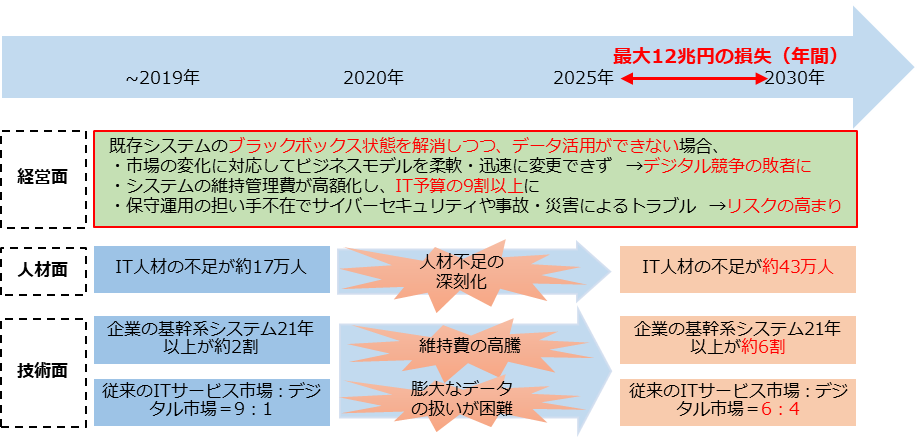 「2025年の崖」の概要図
（出典）経済産業省「DXレポート ～ITシステム「2025年の崖」の克服とDXの本格的な展開～」を基に作成
61
[Speaker Notes: 目標：13:58
累計：0:58

「2025年の崖」とは、経済産業省が2018年に発表した「DXレポート ～ITシステム「2025年の崖」の克服とDXの本格的な展開〜」にて提示されているキーワードです。
2025年は、基幹系システムのサポート終了に伴う維持費の増加や人材不足の深刻化などが集中する年であると予測されています。
また、こうした既存のITシステムを巡る問題を解消しない限りは、DXを本格的に展開することは困難であると指摘しています。

さらに、日本企業がDXを推進できなかった場合の経済的な損失は、年間最大で12兆円に上ると算出されています。]
4. 企業経営で重要となるIT投資と投資としてのサイバーセキュリティ対策
2025年の崖
【参照：テキスト4-2-2.】
2025年の崖の解決策
62
[Speaker Notes: 目標：14:01
累計：1:01

DX推進システムガイドラインの策定
　DX推進を加速・実現するために、システム構築等において必要なアプローチやアクション、または失敗しないための典型パターンを示した「DX推進システムガイドライン」を制定することが対応策として検討されています。
ガイドラインの構成案として、経営戦略におけるDXの位置づけや、DXにおいて実現すべきもの、具体的な推進体制・仕組み等が例示されています。


「見える化」指標、診断スキームの構築
経営層が経営課題を認識するために、社内で保有している情報を「見える化」した上で、経営課題に対するアクションプランの設計につなげることが例示されています。
加えて、中立的な組織において人材を集め、見える化した情報を分析する体制や、分析結果をもとに改善対応ができる体制の構築を目指します。


ITシステムの刷新
ITシステムの刷新を行うためには、大きなコストと時間がかかることが予想されます。システム刷新に当たっては、刷新後のシステムが「新たな技術に迅速に対応できるか」等の目標設定を行うことが大切です。
また、コスト削減を図る上では、「不要な機能を廃する」ことが最も効率的な方法とされており、システムの一部機能の廃棄を検討する必要があります。


DX人材の育成・確保
DX推進することのできる人材（DX人材）を育成することも重要です。ユーザ企業・ベンダー企業においては、それぞれの企業で求められるスキルを明確化し、育成方法を設計する必要性があります。


ユーザー企業・ベンダー企業との新しい関係性構築
DXにおける内製化を進めるにあたり、どこまでを内製化し、どこからをベンダーに頼るか。という線引きを明確にする。]
4. 企業経営で重要となるIT投資と投資としてのサイバーセキュリティ対策
守りのIT投資、攻めのIT投資
【参照：テキスト4-2-1.】
守りのIT投資（デジタルオプティマイゼーション）
ITによる業務効率化
コスト削減
攻めのIT投資（デジタルトランスフォーメーション）
新しい事業展開
新しいビジネスモデル創出
63
[Speaker Notes: 目標：14:02
累計：1:02

企業が行うIT投資は、大きく「攻め」と「守り」の2つのカテゴリーに分類されます。
これは、投資の目的や期待される成果によって区別される考え方です。

「守りのIT投資」とは、既存の業務をより効率的、効果的に行うためのIT活用を指します。
これは、業務の自動化やシステムの更新、コスト削減など、日常のオペレーションをスムーズにし、安定させる目的があります。

一方で、「攻めのIT投資」とは、企業がITの力を利用して新しい市場を開拓したり、革新的なビジネスモデルを生み出す動きを指します。
具体的には、ITを使って新しいサービスや製品を開発し、それによって新しい顧客を獲得したり、収益を増大させることを目的としています。
この種の投資は、競争相手との差別化や業界でのリーダーシップを獲得するために重要となります。

企業としては、これらの「攻め」と「守り」のIT投資を適切にバランスを取りながら進めていくことが求められます。
特に、日本の多くの企業が「守り」の投資に偏りがちであると指摘されているため、これからは「攻め」のIT投資を強化し、市場での競争力を上げることが重要です。

近年では、この「攻め」の側面に焦点を当て、どのような手順や戦略で投資を進めるかの事例が多く紹介されています。
そして、その中でも特に注目されているのが、デジタル技術の導入や活用方法です。

それぞれの進め方と事例についてみていきましょう。]
4. 企業経営で重要となるIT投資と投資としてのサイバーセキュリティ対策
守りのIT投資、攻めのIT投資
【参照：テキスト4-2-3.】
守りのIT投資
【投資目的】
業務効率化・コスト削減
デジタル活用するための環境整備

【進め方】
業務内容・業務フローの可視化
削減・短縮可能な業務の洗い出し
改善や対応の実施
業務改革の実現
64
[Speaker Notes: 目標：14:05
累計：1:05

業務内容・業務フローの可視化現在の業務プロセスやフローを明確にし、可視化することで全体像を把握する。
削減・短縮可能な業務の洗い出し可視化された業務から、削減や短縮が可能な業務を特定する。
改善や対応の実施洗い出された業務の中から、優先度や重要度に基づいて順位付けを行い、事前に計画した改善策や対応を実施する。
業務改革の実現業務の効率化や品質向上を実現する。]
4. 企業経営で重要となるIT投資と投資としてのサイバーセキュリティ対策
守りのIT投資、攻めのIT投資
【参照：テキスト4-2-3.】
守りのIT投資事例
課題
新型コロナウイルス対応のため、テレワークへの切り替え
書類処理のための出社

【進め方】
65
[Speaker Notes: 目標：14:08
累計：1:08

事例内容
東京のオフィスに通勤していましたが、新型コロナウイルスの影響により、テレワークへの切り替えを迫られました。
書類処理のため、交代で出社しなければならない問題がありましたが、出社が必要な業務をRPAに切り替えていくことができたため、暫定的にテレワークに移行することができました。
その後、問題が特に生じなかったため、三つの拠点を一つに統合し、一つの拠点とテレワークに集約することができました。

業務内容・業務フローの可視化問題となる業務は、「お客様や仕入れ先様からFAXで届いた見積書や注文書に対して、紙で返信する業務」であることが判明
削減・短縮可能な業務の洗い出し紙ベースの書類を電子データに切り替えることで、出社する手間を削減

改善や対応の実施RPAを導入し、FAXデータをPDFファイルに自動変更しサーバに保存
業務改革の実現出社する必要が激減し、完全テレワークが実現]
4. 企業経営で重要となるIT投資と投資としてのサイバーセキュリティ対策
守りのIT投資、攻めのIT投資
守りのIT投資事例とフレームワーク
デジタルトランスフォーメーション
未着手
デジタイゼーション
デジタライゼーション
業務/製造プロセスのデジタル化
顧客とのE2Eでの
デジタル化
紙ベース・
人手作業
業務/製造プロセスの電子化
業務のデジタル化
FAXの電子化を
自動化
テレワーク
拠点統合
FAXを電子化
内製化
CIO/CDXOの強化
ジョブ型人事制度
DXを進める
体制の整備
リモートワーク
環境整備
リカレント教育
66
[Speaker Notes: 目標：14:10
累計：1:10]
4. 企業経営で重要となるIT投資と投資としてのサイバーセキュリティ対策
守りのIT投資、攻めのIT投資
【参照：テキスト4-2-4.】
攻めのIT投資
【投資目的】
ビジネス環境の急激な変化に対応するため
多様化する顧客のニーズに応えるため

【進め方】
経営ビジョン・戦略の策定
変革の準備・課題の抽出
デジタル技術・業務改革による課題の解決
顧客に新たな価値を提供・他社のDXに貢献
67
[Speaker Notes: 目標：14:13
累計：1:13

経営ビジョン・戦略の策定デジタル技術によって市場や顧客のニーズがどのように変化するのかを検討した上で、企業の存在意義や企業理念を再認識し、5～10年後の中長期的な視点で顧客にどのような価値を提供していきたいのか、ビジョンを明確にします。

変革の準備・課題の抽出将来のビジョンと現状のギャップから、課題を抽出します。また、関係者に将来のビジョンを説明し、変革を受け入れてもらえるような意識改革を行い、全社的に取組める体制を整えます。

デジタル技術・業務改革による課題の解決デジタル技術の活用や業務プロセスの見直し、企業文化の改革などにより、課題を解決していきます。

顧客に新たな価値を提供・他社のDXに貢献新たな価値を創出し、顧客に提供します。さらに、サプライチェーン全体に対しても貢献していきます。]
4. 企業経営で重要となるIT投資と投資としてのサイバーセキュリティ対策
守りのIT投資、攻めのIT投資
【参照：テキスト4-2-4.】
攻めのIT投資事例
課題
従来の機械加工ではビジネスの継続が困難

【進め方】
68
[Speaker Notes: 目標：14:16
累計：1:16

事例内容
2008年の米金融危機により受注が半減し、従来の受注を待つだけの機械加工ではビジネスの継続が困難であるという危機感から、自らサービスを提供できるビジネスモデルへの転換に着手しました。自社の機械加工プロセスのデータを分析することで、新規事業の展開に繋がりました。結果、自社の経営を立て直し、自社だけでなく、他社のものづくりを担う人材を育成することに貢献できるようになりました。

経営ビジョン・戦略の策定ビジネスモデルを、受注を待つだけでなく自らサービス提供していくモデルへ転換することに設定。
変革の準備・課題の抽出機械加工による製品の開発や販売だけでなく、自ら市場を開拓できるような新たな価値の創出を課題とした。
デジタル技術・業務改革による課題の解決機械加工を行う機器にデータを計測するセンサーをつけ、加工データをリアルタイムで計測してデータを抽出し分析して得た情報をもとに、新規事業の展開に繋た。
顧客に新たな価値を提供・他社のDXに貢献機械加工の現場における生産性の向上や品質の改善、人材の育成などの課題を解決するサービスを提供できるようになり、受注だけに頼らないビジネスモデルを構築できた。]
4. 企業経営で重要となるIT投資と投資としてのサイバーセキュリティ対策
守りのIT投資、攻めのIT投資
攻めのIT投資事例とフレームワーク
デジタルトランスフォーメーション
未着手
デジタイゼーション
デジタライゼーション
ビジネスモデルのデジタル化
ビジネスモデルの
デジタル化
受注製造からデータを活用したサービス提供
非デジタル
製品/サービス
デジタル製品
製品を基礎とするデジタルサービス
製品へのデジタルサービス付加
製品／サービスの
デジタル化
データを分析し、新たな価値を創造するためのデータ抽出
センサーで、機械加工プロセスの作業データを抽出
データを基にしたサービスを提供
69
[Speaker Notes: 目標：14:18
累計：1:18]
4. 企業経営で重要となるIT投資と投資としてのサイバーセキュリティ対策
次世代技術を活用したビジネス展開
【参照：テキスト4-2-5.】
活用する技術
70
[Speaker Notes: 目標：14:21
累計：1:21

デジタルトランスフォーメーションを推進していく際、ただ単にデジタル技術を導入すれば良いというわけではありません。
自社の実現したいこと（将来のビジョン）から、実現に必要な課題を明確にし、その課題を解決するためにデジタル技術の活用が求められます。

　ここでは、活用するべきデジタル技術を紹介します。

AI（アーティフィシャル　インテリジェンス）＝人工知能

IoT（インターネット オブ シングス）]
4. 企業経営で重要となるIT投資と投資としてのサイバーセキュリティ対策
次世代技術を活用したビジネス展開
【参照：テキスト4-2-5.】
次世代技術の活用事例１
【課題】
システム開発において、仕様変更が多すぎる。
適切な情報共有ができない。

【解決への取組】
情報共有のための社内SNSを利用。
クラウドサービス（Iaas）を導入し、システム構築を簡略化。

【結果】
システムを短期間で開発可能となる。
修正を即座に反映できるようになる。
情報の共有、工程管理の効率化を実現。

【＋α】
地域の製造業者に共有することで、効率化のコンサルティング、開発依頼の受注。
想定すべきセキュリティリスク
社内SNSへの攻撃による情報漏えい・サービス停止
個人用スマホからの情報漏えい
社用PC以外のPCからの利用による情報漏えい
クラウド（Iaas）環境への攻撃による情報漏えい・サービス停止
データ連携時の情報漏えい
71
[Speaker Notes: 目標：14:25
累計：1:25]
4. 企業経営で重要となるIT投資と投資としてのサイバーセキュリティ対策
次世代技術を活用したビジネス展開
次世代技術の活用事例１（リスク対策）
72
[Speaker Notes: 目標：14:33
累計：1:33]
4. 企業経営で重要となるIT投資と投資としてのサイバーセキュリティ対策
次世代技術を活用したビジネス展開
【参照：テキスト4-2-5.】
次世代技術の活用事例２
【課題】
「つくる力」と「とどける力」を強化するため、管理面を強化する。

【解決への取組】
農家における栽培環境の点検作業にIoTを導入し、自動化することを決定。
IoT導入のために、電子機械に詳しい人材の確保。
IoT活用方法を検証し、マニュアル作りを実施。

【結果】
栽培環境における点検作業の自動化に成功。
勘と経験に頼らない栽培作業の平準化に成功。

【＋α】
計測データをAI分析することで、最適な栽培条件の絞り込みができるようになる。
品質向上、作業の平準化、生産量の拡大が期待できるようになる。
想定すべきセキュリティリスク
IoT機器への攻撃による情報漏えい・機器停止・データ改ざん
Wifiアクセスポイントへの攻撃による機能停止
制御システムへの攻撃による情報漏えい・サービス停止
IoT機器から制御システムへのデータ連携時の情報漏えい
73
[Speaker Notes: 目標：14:37
累計：1:37]
4. 企業経営で重要となるIT投資と投資としてのサイバーセキュリティ対策
次世代技術を活用したビジネス展開
次世代技術の活用事例2（リスク対策）
74
[Speaker Notes: 目標：14:45
累計：1:45]
4. 企業経営で重要となるIT投資と投資としてのサイバーセキュリティ対策
次世代技術を活用したビジネス展開
【参照：テキスト4-2-5.】
チャットボットとは
自動会話プログラム
事前に設定したルール、選択肢などに基づいて利用者と文字形式でコミュニケーションをとることができる

【利用シーン】
サポートサイトのFAQ
社内SNSの自動応答

【今後の発展】
チャットボットのAI連携
75
[Speaker Notes: 目標：14:49
累計：1:49

C-3POの紹介
Co-Pilotについて]
ポイント①ビジネスの継続・発展にはITの活用が不可欠
4. 企業経営で重要となるIT投資と投資としてのサイバーセキュリティ対策
サイバーセキュリティ対策の重要性
【参照：テキスト4-3-1.】
ポイント②ITの活用にはサイバー攻撃への対策が必要
経営者が重要視すべき3つのポイント
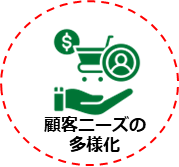 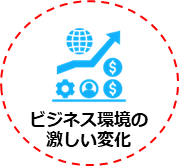 ポイント③サイバーセキュリティ対策は経営者が自ら実行
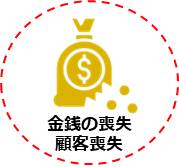 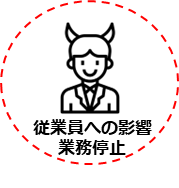 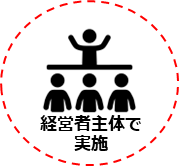 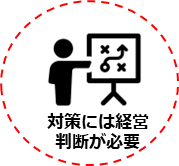 ITの活用とサイバーセキュリティ対策の関係性
（出典） 東京都産業労働局 「MISSION 3-1 サイバーセキュリティ対策が経営に与える重大な影響」
76
[Speaker Notes: 目標：14:50
累計：1:50

現代のビジネスでは、新しい技術を使ってサービスや商品を向上させる「デジタルトランスフォーメーション」が不可欠です。
これは、顧客のニーズに応えて更に良いサービスを提供するための取組です。

しかし、新しい技術を導入することで、サイバー攻撃のリスクも高まります。
だから、新しい技術を取り入れる時は、そのリスクを減少させるための「サイバーセキュリティ」の対策も一緒に行うことがとても大切です。

そして、その対策をどう実施するかの判断は、経営者が中心となって行うべきです。

それぞれのポイントについてみていきましょう]
4. 企業経営で重要となるIT投資と投資としてのサイバーセキュリティ対策
経営者が重要視すべき3つのポイント
【参照：テキスト4-3-2.】
ポイント１：ビジネスの継続・発展にはITの活用が不可欠
【中小企業の重要課題】
業務の効率化
生産性の効率化
人材確保
DX化

【課題解決のアプローチ】
運用コストの削減・効率化のために、デジタルオプティマイゼーション
競争力維持・強化のために、デジタルトランスフォーメーション
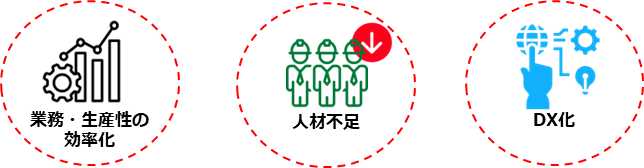 77
[Speaker Notes: 目標：14:53
累計：1:53

中小企業にとって、業務や生産の効率化、人材確保は重要な課題です。業務・生産工程などの運用コストの削減・効率化のために、ITの活用が不可欠になっています。また近年では、競争力維持・強化のために、デジタルトランスフォーメーション（DX）を進めることが求められており、ITの活用が必須になっています。

過去のビジネスの常識に囚われず、業務の運用コストを削減。
同時に効率化を図るためには、IT技術の活用が避けられない道となっています。
たとえば、クラウド技術を利用することで、企業は大きな初期投資をせずに最新のITインフラを活用することができるようになりました。
また、AIやIoTなどのテクノロジーを活用することで、生産工程の自動化や予測保守が可能になるなど、数多くのメリットが生まれています。

そして、DX化というのは、ビジネスプロセスをデジタル化することで、新しい価値の創出やビジネスモデルの変革を目指します。
DXを進めることで、中小企業も大企業と同様の競争力を持つことが可能となり、市場でのポジションをより強固にすることができます。したがって、今後の中小企業の成長と繁栄のためには、ITの活用やDXの推進は避けて通れない道と言えるでしょう。]
4. 企業経営で重要となるIT投資と投資としてのサイバーセキュリティ対策
経営者が重要視すべき3つのポイント
【参照：テキスト4-3-2.】
ポイント２：ITの活用にはサイバー攻撃への対策が必要
DX推進のためにはIT活用は必須

IT活用のためにはインターネットの活用は必須

インターネットの活用にはサイバーセキュリティ対策は最優先事項！
守りや攻めのIT投資によってDXを推進しても、たった1度のサイバー攻撃による被害で、すべてを失います。
78
[Speaker Notes: 目標：14:56
累計：1:56

現代のビジネス環境において、ITの活用は企業の成長と継続的な成功のための必要不可欠な要素となっています。
デジタル化が進行する中で、業務の効率化、市場への迅速な対応、新しいビジネスモデルの構築など、ITの恩恵は計り知れません。
しかしその一方で、このデジタルの波に乗ることで企業が直面するリスクも増えてきました。
特にその中でも、サイバーセキュリティの脅威は顕著であり、その対策は経営の一大課題となっています。

サイバーセキュリティ対策を怠ると、その結果としての損失は甚大です。
情報の流出はもちろん、金銭的な損失、顧客の信頼喪失、法的制裁や罰金、事業の中断や停止は経営の根幹を揺るがすリスクとなります。
さらに、情報漏えいの影響は従業員の士気やモチベーションの低下を引き起こし、組織全体の生産性やイノベーションにも影響を及ぼす可能性があります。

また、サイバーセキュリティの脅威は単なる直接的な攻撃だけでなく、サプライチェーンを通じた攻撃も増えてきています。
たとえば、セキュリティ対策が不十分な企業が、他の大手企業との取引関係を悪用され、攻撃の踏み台となるケースが増えています。
こういった場合、攻撃の直接的な対象となった企業だけでなく、踏み台として利用された企業も加害者としての責任を問われ、損害賠償や評判の低下などのリスクが高まります。

結論として、ITの利益を最大限に活用するためには、それに伴うリスクに対する対策も同時に進めることが求められます。
サイバーセキュリティ対策は単なる技術的な課題でなく、経営戦略の一部として取組む必要があるのです。]
4. 企業経営で重要となるIT投資と投資としてのサイバーセキュリティ対策
経営者が重要視すべき3つのポイント
【参照：テキスト4-3-2.】
ポイント３：サイバーセキュリティ対策は経営者が自ら実行
【その理由】
経営者による経営判断が必要
サイバー攻撃のリスクの許容範囲をどの程度にするのか
セキュリティ投資をどこまで行うのか
セキュリティインシデントが発生した際に、経営者が責任を負う
情報セキュリティ対策が不備の場合に責任追及の根拠とされる主な法律
（出典） IPA 「中小企業の情報セキュリティ対策ガイドライン 第3.1版」から抜粋
79
[Speaker Notes: 目標：15:00
累計：2:00

経営者として、サイバーセキュリティ対策の経営判断は非常に重要。
その理由は2つ。
まず、セキュリティ対策の範囲やリスクの許容度など、これらの判断は経営者の役割です。
次に、もしセキュリティの問題で何かトラブルが起きれば、経営者として法的・社会的な責任を取らなくてはなりません。

具体的には、民法や会社法で規定されている善管注意義務や任務懈怠（にんむけたい）の責任が生じる可能性があるんです。
もしサイバーセキュリティ対策が不十分で問題が発生すれば、法的な責任を追及されるリスクが高まるわけです。



経営者としてのリーダーシップは、単なるビジネス戦略や業績の向上だけでなく、サイバーセキュリティの対策にも強く求められる役割となっています。
この時代、企業が持つ情報の価値は計り知れないものであり、その保護が怠られることは企業経営のリスクと直結します。
主に2つの大きな理由から、経営者自身がサイバーセキュリティ対策の先頭に立って指揮をとるべきです。
まず1つ目の理由として、セキュリティ対策の具体的な内容やリソースの配分は、企業のサイバー攻撃へのリスク耐性やビジネスモデルによって大きく変わります。
どのような攻撃をどの程度まで許容するのか、予算や人員をどれだけ投じるのかは、経営戦略と密接に関連しています。
そのため、経営者自らがこれらの判断を下すことで、企業全体の方針とセキュリティ対策を一致させることができます。

2つ目の理由は、サイバーセキュリティインシデントの際の責任の所在です。
万が一、セキュリティブリーチが発生した場合、経営者は法的な観点からも、そして社会の目からも、最終的な責任を負う立場にあります。
民法や会社法には、取締役としての善管注意義務が明確に規定されており、この義務を怠った場合の損害賠償の責任が生じる可能性があるのです。
たとえば、
・セキュリティ対策が不十分だったために情報が漏れた
・業務が一時的に中断された
このようなことが起こると、経営者は善管注意義務を果たしていなかったとして、法的な責任を追及される恐れがあります。

このように、経営者がサイバーセキュリティ対策に深く関与し、主体的に指揮をとることは、企業の安全と継続的な成長を保証するための不可欠なステップです。
現代のビジネス環境の中で、セキュリティは経営の一部として捉えるべき領域となっており、経営者の強いリーダーシップが求められています。]
中小企業サイバーセキュリティ対策 継続支援事業
5.デジタル社会の方向性と実現に向けた国の方針
国の基本方針および実施計画の要約

政府機関が目指す社会の方向性とサイバーセキュリティ課題
80
[Speaker Notes: 目標：13:02
累計：0:02

ここでは、「デジタル社会の方向性と実現に向けた国の方針」ということで、次の2つについて解説
学習の目的は、政府が発表している国の基本方針や、国が目指している社会を実現するための計画を通じて、IT、デジタル、サイバーセキュリティの方向性・課題について学ぶことです。

１．国の基本方針および実施計画の要約
　→国の基本方針にデジタルがどのように影響を与えており、それによりどのような社会を目指しているかを学習します。

２．政府機関が目指す社会の方向性とサイバーセキュリティ課題
　→デジタル社会におけるサイバーセキュリティ対策の重要性を学習します。]
5.デジタル社会の方向性と実現に向けた国の方針
経済財政運営と改革の基本方針2023
【参照：テキスト5-1-1.】
経済財政運営と改革の基本方針
国の基本的な政策方針を示すもので、通称「骨太の方針」と呼ばれる
官邸主導での改革を目的とし、内閣総理大臣が議長を務める経済財政諮問会議で毎年策定される
ITとセキュリティ関連の施策もこの方針に基づいて計画される
2023年の方針では、「デジタル」が50回以上使用され、デジタル技術の活用とデジタル社会構築が協調される
81
[Speaker Notes: 目標：13:04
累計：0:04

政権の重要課題や翌年度予算編成の方向性を示す方針。
小泉政権時の2001年度に始まる。毎年6月ごろに策定される。]
5.デジタル社会の方向性と実現に向けた国の方針
経済財政運営と改革の基本方針2023
【参照：テキスト5-1-1.】
新しい資本主義の取組
官民連携による国内投資拡大とサプライチェーンの強靭化
グリーントランスフォーメーション（GX）、デジタルトランスフォーメーション（DX）などの加速
スタートアップの推進と新たな産業構造への転換、インパクト投資の促進
官民連携を通じた化学技術・イノベーションの推進
インバウンド戦略の展開
82
[Speaker Notes: 目標：13:06
累計：0:06

経済財政運営と改革の基本方針は、5つの章で構成されています。
・マクロ経済運営の基本的考え方
・新しい資本主義の加速
・わが国を取り巻く環境変化への対応
・中長期の経済財政運営
・当面の経済財政運営と令和6年度予算編成に向けた考え方

そのうちの1つの章である、「新しい資本主義の加速」を構成する、「投資の拡大と経済社会改革の実行」に掲げられているいくつかの施策において、特にIT戦略に関係する内容を説明します。


グリーントランスフォーメーション（GX）とは、脱炭素社会を目指す取組を通じて経済社会システムを変革させ、持続可能な成長を目指すことを意味しています。]
5.デジタル社会の方向性と実現に向けた国の方針
経済財政運営と改革の基本方針2023
【参照：テキスト5-1-1.】
官民連携による国内投資拡大とサプライチェーンの強靭化
新しい資本主義の下の変化
挑戦と方針
日本経済の再生のための方針
投資拡大の方策
雇用と人材の課題への対応
強靱な経済構造の構築
国際協力と投資拡大の推進
83
[Speaker Notes: 目標：13:12
累計：0:12

１．新しい資本主義の下の変化　・賃上げと設備投資を「未来への投資」と再認識。
　・企業部門の投資意欲の増加を示す指標として経団連の民間設備投資115兆円の目標。

２．挑戦と方針
　・賃金の停滞とデフレの継続の悪循環を打破するための動き。
　・予算・税制、規制・制度改革を活用し、質の高い雇用、構造的賃上げ、国内投資・研究開発の促進。

３．日本経済の再生のための方針
　・人口減少・人手不足、地球環境問題などの課題の克服。
　・新しい産業構造への転換と経済社会の変革。

４．投資拡大の方策
　・GX、DX、イノベーション、スタートアップなどの重点分野への投資。
　・官の投資と規制・制度改革により、民間投資の予見可能性を高める。

５．雇用と人材の課題への対応
　・中堅・中小企業の投資を支援し、良質な雇用の創出。
　・人材の確保や人手不足の課題対応。

６．強靱な経済構造の構築
　・投資の促進を通じた供給力・輸出力の強化。
　・知的財産の創出やイノベーション拠点の立地競争力強化。

７．国際協力と投資拡大の推進
　・海外からの人材、資金、アイデアを引き込む。
　・対内直接投資残高の2030年の目標と戦略分野への投資、外国人材の呼び込み、国際金融センターの強化などのアクションプラン。

海外からヒト、モノ、カネ、アイデアを積極的に呼び込み、国内全体の投資を拡大させる。
次世代半導体を含め我が 国がグローバルサプライチェーンの中核となることを目指す。
半導体産業への支援を始め、 政府を挙げて国内投資の更なる拡大や研究開発、人材育成に取組んでいく。]
5.デジタル社会の方向性と実現に向けた国の方針
経済財政運営と改革の基本方針2023
【参照：テキスト5-1-1.】
GX、DXなどの加速
GXの加速
日本の脱炭素政策
エネルギー政策の推進
環境友好的な輸出と生活の推進

DXの加速
デジタル行政の実現
市場環境の整備
先進技術と国際連携
84
[Speaker Notes: 目標：13:16
累計：0:16

GX
日本の脱炭素政策:
2030年度には2013年度比で温室効果ガスを46％削減、2050年にカーボンニュートラルを実現するため、技術を活用して投資を大胆に増やし、経済成長と競争力を高める。
10年間で150兆円以上の新しい脱炭素投資を官民協調で実現する。
エネルギー政策の推進:
省エネルギーを強化し、主要5業種（鉄鋼、化学、セメント、製紙、自動車製造）の非化石エネルギー転換を加速。
再生可能エネルギーの導入を最大限に拡大、特に次世代太陽電池や浮体式洋上風力等の実装と技術開発を強化。
原子力は安全性を前提とし、次世代革新炉の開発や原子炉の再稼働、そして廃炉の具体化を進める。
環境友好的な輸送と生活の推進:
水素基本戦略に基づき、水素とアンモニアのサプライチェーンを構築。自動車は2035年までに新車販売で電動車を100％とする目標を設定。
地域の脱炭素化を進め、2025年までに100箇所の脱炭素先行地域を選定。サーキュラーエコノミー（循環経済）の実現を目指す。


DX
デジタル行政の実現：
地方公共団体や民間との連携でデジタル化を推進し、行政サービスを簡易化・高度化する（GビズID、Jグランツ等の拡大、法人基本情報データベースの整備、デジタル臨時行政調査会のアナログ規制の見直し等）。
デジタル庁が中心となり、行政のデジタル化、マイナンバーカードの利便性向上、データ基盤の強化、自治体の基幹業務システムの統一・標準化を推進。
市場環境の整備：
携帯電話市場の料金低廉化、公正な競争環境の整備、通信障害対策の強化。
スマートフォンアプリ市場の競争環境の確保、デジタル誤情報への対応、デジタル社会の実現に向けてのWeb3.0に係るトークンの活用等の環境整備。
先進技術と国際連携：
CBDCの制度設計（中央銀行デジタル通貨）、AI戦略に基づくリスク管理と開発力の強化、国際的な議論のリーダーシップと関連プロジェクトの進行。]
5.デジタル社会の方向性と実現に向けた国の方針
経済財政運営と改革の基本方針2023
【参照：テキスト5-1-1.】
スタートアップの推進と新たな産業構造への転換、インパクト投資の促進
スタートアップの促進と新たな産業構造への展開
参入と再チャレンジの際の障壁を低くする
「スタートアップ育成5か年計画」を通じて、参入・退出の円滑化

インパクト投資の促進
インパクトスタートアップへの支援を強化
社会的起業家の認証制度の設立
85
[Speaker Notes: 目標：13:18
累計：0:18

スタートアップ促進と新たな産業構造への展開
新産業構造の実現とスタートアップの促進:
新産業構造への転換とスタートアップの成長のため、参入と再チャレンジの際の障壁を低くする必要がある。日本の開廃業率は米国・欧州に比べて低い。
「スタートアップ育成５か年計画」を通じて、人材育成、資金供給、オープンイノベーションの推進を行い、参入・退出の円滑化を目指す。
具体的な取組と戦略:
1兆円のスタートアップ育成予算の活用やストックオプション制度の見直し、国内外での起業家育成や人材交流の促進。
東京都心に「グローバル・スタートアップ・キャンパス」の創設や、ベンチャーキャピタルや公的資本との連携、税制や融資環境の整備、オープンイノベーションの推進など。
規制改革と経営者サポート:
企業の参入・退出の円滑化や知的財産の保護・活用の推進を行う。
経営者が事業の困難な時期に、M&Aや事業再構築などの選択肢を早期に検討・相談できる体制の確立や、経営者保証に依存しない融資の拡大を進める。

インパクト投資の促進
社会的起業家の支援強化:
インパクトスタートアップへの支援を強化し、エコシステムの整備を目指す。
社会的起業家の認証制度を設立し、認証企業への公共調達の優遇措置を導入する。
資金調達と法人形態の見直し:
新たな法人形態の検討、公益法人の事業変更認定の見直し、公益信託の受託者要件の改定などを進める。
休眠預金の活用や複数年度の案件形成とＳＩＢやＰＦＳの拡大を推進する。
インパクト投資の普及策:
年度内にインパクト投資の基本指針を策定し、インパクト指標や事例の具体化のためのコンソーシアムを設置する。
専門家の派遣や個人投資家との連携の枠組み整備など、総合的なインパクト投資促進策を進める。]
5.デジタル社会の方向性と実現に向けた国の方針
経済財政運営と改革の基本方針2023
【参照：テキスト5-1-1.】
官民連携を通じた科学技術・イノベーションの推進
科学技術・イノベーションの推進
高等教育と研究の強化
教育の国際化と人材の育成
86
[Speaker Notes: 目標：13:20
累計：0:20

科学技術・イノベーションの推進:
AI、量子技術、健康・医療などの分野で官民連携による科学技術投資を拡充し、科学技術立国を再興する。
宇宙や海洋分野におけるプロジェクトや研究の強化、および社会課題への迅速な対応のための新しい連携の構築。

高等教育と研究の強化:
世界最高水準の研究大学の実現や国際卓越研究大学の選定、および地域の中核研究大学の機能強化。
博士課程学生の処遇向上やキャリアパスの整備、国際的な科学研究の連携強化。

教育の国際化と人材の育成:
イノベーション人材の多様性の強化、国際的な人的交流の活性化、および教育機関の機能強化。
留学生の交流の強化や教育の国際化の推進、2033年までの日本人学生の海外留学者や外国人留学生の受入れ目標。]
5.デジタル社会の方向性と実現に向けた国の方針
経済財政運営と改革の基本方針2023
【参照：テキスト5-1-1.】
インバウンド戦略の展開
持続可能な形での観光立国の復活
高度人材の受入れ
技能実習制度および特定技能制度の在り方の検討
資産運用立国・国際金融センターなどの実現
87
[Speaker Notes: 目標：13:22
累計：0:22

【持続可能な形での観光立国の復活】
持続可能な観光地域づくりとインバウンド回復：新たな「観光立国推進基本計画」を基に、観光地域の再生・高付加価値化や宿泊施設改修、観光DX/GXの取組、人材不足対策など、持続可能な観光地域の形成に全国で戦略的に取組む。
訪日外国人旅行消費の拡大：5兆円の早期達成を目指し、アドベンチャーツーリズムや特別な体験の提供、夜間の文化財活用、国立公園の魅力向上、医療ツーリズム、航空便の回復、クルーズ再興など多岐にわたる取組で、外国からの観光客を増加させる。
国内交流の促進：官民連携でのワーケーションや第２のふるさとづくり、平日の旅行促進などを推進し、国内での観光交流を拡大する。

【高度人材の受入れ】
新たな在留資格制度の活用：特別高度人材制度（J-Skip）と未来創造人材制度（J-Find）を進め、高度外国人材の受け入れを強化。
制度面での課題対応：「海外からの人材・資金を呼び込むためのアクションプラン」に基づき、税制や規制等の課題を把握・検討し、適切な対応策を実施。
特定技能制度の受入れ分野の検討：人手不足の状況を考慮し、法務省を中心に特定技能制度の受入れ分野の追加に関する検討を進める。

【技能実習制度および特定技能制度の在り方の検討】
共生社会の実現：日本人と外国人が相互に尊重し合い、安全・安心に暮らせる共生社会を目指す。外国人がキャリアアップし、活躍できる制度を目指すとともに、人権侵害の防止を図る。
制度の見直しと創設：「技能実習制度および特定技能制度の在り方に関する有識者会議」の中間報告を基に、技能実習制度を現状に合わせて進化させ、新しい制度を設ける。特定技能制度も見直しと適正化を図る。
制度の具体化に向けた取組：今後の有識者会議の議論を踏まえて、各制度の具体的な内容と形を決定し、それに向けての取組を進める。

【資産運用立国・国際金融センター等の実現】
金融市場の強化: 2,000兆円の家計金融資産を活用し、日本を世界の金融センターとしての位置づけを強化。コーポレートガバナンス改革やアジアでの金融ハブの形成、地域の投融資促進のための協議体設置などを進める。
制度・環境の改革: 金融行政・税制のグローバル化を促進し、FinTechのサポートや国際金融ハブに向けた税制の課題を検討。資産運用業の改革やビジネス慣行の是正、新規参入のサポートを拡充する。
プロモーションと利便性の向上: 海外メディア向けの情報発信や「Japan Week」などのプロモーションイベントを開催。さらに、企業の無形資産を担保にした「事業成長担保権」の法制度を提案し、消費者の利便性向上のための金融サービス改善を進める。]
5.デジタル社会の方向性と実現に向けた国の方針
デジタル社会の実現に向けた重点計画
【参照：テキスト5-2-1.】
重点計画とは
データの重要性増大
デジタル社会実現の必要性
重点計画の策定
計画の役割
PDCAサイクルの徹底
施策の進捗公開
88
[Speaker Notes: 目標：13:24
累計：0:24

ここまで経済財政運営と改革の基本方針の内容について触れました。
骨太の方針で掲げているデジタル社会の実現を目指すにあたっての重点計画を閣議決定しています。その内容について紹介します。

デジタル社会の実現に向けた羅針盤としての重点計画
デジタル技術の進展によりデータの重要性が飛躍的に高まる中、日本で世界水準のデジタル社会を実現するには、将来の目指す姿を描き、構造改革、地⽅の課題解決、セキュリ ティ対策といった多くの取組を、関係者が一丸となって推進する必要があります。

こうした状況を踏まえ、「デジタル社会の実現に向けた重点計画」を策定しました。
この 計画は、目指すべきデジタル社会の実現に向けて、政府が迅速かつ重点的に実施すべき施策を明記し、各府省庁が構造改革や個別の施策に取組、それを世界に発信・提言する 際の羅針盤となるものです。

重点計画に記載した施策は、進捗や成果を定期的に確認しながらPDCAサイクルの徹底を図ります。
そして、国⺠や⺠間企業の満⾜度や利用率などをデジタル化の進捗を大局的に つかむ指標として把握・公開しながら、必要な施策の追加・見直し・整理を行います。]
5.デジタル社会の方向性と実現に向けた国の方針
デジタル社会の実現に向けた重点計画
【参照：テキスト5-2-1.】
デジタル社会で目指す6つの姿
デジタル化による成長戦略
医療・教育・防災・こどもなどの準公共分野のデジタル化
デジタル化による地域活性化
誰一人取り残されないデジタル社会
デジタル人材の育成・確保
DFFT（Data Free Flow with Trust）：「信頼性のある自由なデータ流通」の推進をはじめとする国際戦略
89
[Speaker Notes: 目標：13:30
累計：0:30

日本が目指すデジタル社会について、「デジタルの活用により、一人ひとりのニーズに合ったサービスを選ぶことができ、多様な幸せが実現できる社会」と定義し、6つの姿を挙げています。

デジタル化による成長戦略国や地域、民間企業が一緒になって、最新のデジタル技術やクラウドサービスをうまく使い、いろんなルールの見直しやデータの使い方を工夫することで、日本がデジタルの分野で強くなるための計画を進めています。これは、みんなが便利で快適に生活できる未来の社会をつくるための一歩です。
医療・教育・防災・こどもなどの準公共分野のデジタル化必要なデータを上手に使って、みんなの希望や生活スタイルに合わせて情報やサービスを提供することで、もっと便利で充実した社会をつくることを目指しています。これは、みんながもっとハッピーに生活できるようにするための計画です。
デジタル化による地域活性化国が地方のデジタル化をサポートして、地域ごとに仕事のチャンスを増やし、地域の特色をより魅力的にすることを目指しています。これは、地域がもっといい場所になるための計画です。
誰一人取り残されないデジタル社会どんな背景や状況の人も、デジタルの便益を毎日感じられる社会を目指しています。これは、全員がデジタルのメリットを得られるような世の中を作りたいという考えです。
デジタル人材の育成・確保すべての人がデジタルの世界に関わっていると思って、人生の各段階で必要なコンピュータの技術を学べる社会を目指す。これは、みんながデジタルの知識を持ち、プロのような能力も育てるための考えです。
DFFT（Data Free Flow with Trust）：「信頼性のある自由なデータ流通」の推進をはじめとする国際戦略他の国々と手を組むことで、データの力を最大に活用して、国の境界なくデータを自由にやり取りする社会を作ろうとしている。]
5.デジタル社会の方向性と実現に向けた国の方針
デジタル社会の実現に向けた重点計画
【参照：テキスト5-2-1.】
デジタル社会の実現に向けた戦略・施策
デジタル社会の実現に向けた構造改革
デジタル田園都市国家構想の実現
国際戦略の推進
サイバーセキュリティなどの安全・安心の確保
急速なAIの進歩・普及を踏まえた対応
包括的データ戦略の推進と今後の取組
Web3.0の推進
90
[Speaker Notes: 目標：13:34
累計：0:34

日本がデジタル社会を実現していくための政府の取組について、7つの戦略的な政策が掲げられています。 
7つの戦略的な政策について簡単に紹介し、その中にあるサイバーセキュリティに関する取組について説明します。

デジタル社会の実現に向けた構造改革デジタル臨時行政調査会で確定した「デジタ ル原則を踏まえたアナログ規制の見直しに係 る工程表」に沿って、2024年6月までを目途 にアナログ規制を一掃していきます。告示、 通知および通達についても規制の見直しを行い ます。
デジタル田園都市国家構想の実現デジタル田園都市国家構想交付金による支援等を通じ、マイナンバーカード利用サービスの横展開、「書かない窓口」等を推進する
国際戦略の推進DFFT/諸外国デジタル政策関連機関との連携強化

サイバーセキュリティなどの安全・安心の確保国際情勢の変化等へ対応/国家安全保障上のリスクへの対応としてのサイバーセキュリティの確保/個人情報保護

急速なAIの進歩・普及を踏まえた対応AI戦略チーム等の連携体制/AIの社会実装

包括的データ戦略の推進と今後の取組データ連携基盤、ベース・レジストリ等を重点的に取組む

Web3.0の推進ブロックチェーン技術を基盤とするNFTの利用等の環境整備※NFTとは、特別な証明書のようなもので、オリジナルのデジタルデータを保証するもの。]
5.デジタル社会の方向性と実現に向けた国の方針
デジタル社会の実現に向けた重点計画
【参照：テキスト5-2-1.】
サイバーセキュリティなどの安全・安心の確保
サイバーセキュリティの確保
個人情報などの適正な取扱いの確保
情報通信技術を用いた犯罪の防止
高度情報通信ネットワークの災害対策
91
[Speaker Notes: 目標：13:38
累計：0:38

クラウドサービスの利用拡大などを通じて、 利便性の向上とデジタル情報等の安全性確保 を両立します。また、個⼈情報の保護、サイ バー犯罪防止や災害対策に取組みます

①　サイバーセキュリティの確保
　・ 2023年度（令和５年度）に、政府情報システムにおけるクラウドサービスの利用拡大等を見据え、政府統一基準を改定。 
　・デジタル庁は内閣サイバーセキュリティセンター（NISC）と連携し、デジタル庁整備・運用システム等の情報システム整備方針の実装の推進。　　安全保障等の機微な情報等に係る政府情報システムの取扱を参照した利用促進。

②　個人情報等の適正な取扱いの確保
　・改正後の個人情報保護法を踏まえ、個人情報等の適正な取扱いの確保、個人情報保護委員会の体制強化。

③　情報通信技術を用いた犯罪の防止
　・不正アクセスの防止等に向けた官民連携・国際連携の取組、サイバー事案の警察への通報の促進等への取組を実施。

④　高度情報通信ネットワークの災害対策
　・ネットワークの冗長性の確保・電気通信事故の検証､災害発生時における移動電源車等の派遣等を推進。]
5.デジタル社会の方向性と実現に向けた国の方針
デジタル社会の実現に向けた重点計画
【参照：テキスト5-2-1.】
各分野における基本的な施策
国民に対する行政サービスのデジタル化
安全・安心で便利な暮らしのデジタル化
アクセシビリティの確保
産業のデジタル化
デジタル社会を支えるシステム・技術 
デジタル社会のライフスタイル・人材
92
[Speaker Notes: 目標：13:40
累計：0:40

デジタル社会の実現に向け、6つの分野に分けて、基本的な施策が掲げられています。6つの分野における産業のデジタル化には、中小企業を対象とした施策が盛り込まれているため、その分野に焦点を当てて説明していきます。

国民に対する行政サービスのデジタル化マイナンバー制度の利用促進。とにかくマイナンバー
安全・安心で便利な暮らしのデジタル化準公共分野のデジタル化の推進　　健康、医療、介護
アクセシビリティの確保ウェブアクセシビリティ、多言語化など。
産業のデジタル化詳細はこの後。
デジタル社会を支えるシステム・技術 国の情報システムの刷新、地方の情報システムの刷新、デジタル化を支えるインフラの整備
デジタル社会のライフスタイル・人材テレワーク・シェアリングエコノミーの推進、デジタル人材の育成、確保※シェアリングエコノミーとは、個人が保有する遊休資産（スキルなど含む）を貸し出しを仲介するサービス。信頼関係が成り立たないとダメ。]
5.デジタル社会の方向性と実現に向けた国の方針
デジタル社会の実現に向けた重点計画
【参照：テキスト5-2-1.】
産業のデジタル化
デジタルによる新たな産業の創出・育成クラウドサービス産業の育成／ITスタートアップなどの育成
事業者向け行政サービスの質の向上に向けた取組　【別ページで解説】
中小企業のデジタル化の支援　【別ページで解説】
産業全体のデジタルトランスフォーメーション
93
[Speaker Notes: 目標：13:43
累計：0:43

行政サービスのデジタル化を通じて事業者にとって利用しやすい環境を整備し、支援を必要とする事業者に迅速に支援が届く環境の実現を目指します

デジタルによる新たな産業の創出・育成クラウドサービス産業の育成／ITスタートアップなどの育成

事業者向け行政サービスの質の向上に向けた取組　【別ページで解説】・電子署名、電子委任状、商業登記電子証明書の普及・法人共通認証基盤（GビズID）の普及・事業者に対するオンライン行政サービスの充実・レベルに応じた認証の推進・eKYC（electronic Know Your Customer）の本人確認手法の普及促進

中小企業のデジタル化の支援　【別ページで解説】・中小企業の事業環境デジタル化サポート・中小企業のサイバーセキュリティ対策の支援

産業全体のデジタルトランスフォーメーション・市場評価を通じたDXの推進、産業におけるサイバーセキュリティの強化、　データの利活用や規制改革などを通じた産業のDX]
5.デジタル社会の方向性と実現に向けた国の方針
デジタル社会の実現に向けた重点計画
【参照：テキスト5-2-1.】
事業者向け行政サービスの質の向上に向けた取組
電子署名、電子委任状、商業登記電子証明書の普及
法人共通認証基盤（GビズID）の普及
事業者に対するオンライン行政サービスの充実
レベルに応じた認証の推進
eKYCなどを用いた民間取引などにおける本人確認手法の普及促進
94
[Speaker Notes: 目標：13:45
累計：0:45

前述の産業のデジタル化のうち、中小企業を対象とした施策が盛り込まれている「事業者向け行政サービスの質の向上に向けた取組」と「中小企業のデジタル化の支援」について説明します。

電子署名、電子委任状、商業登記電子証明書の普及
法人共通認証基盤（GビズID）の普及・マイナンバーカードを利用した審査の効率化、連携行政サービスの拡充
事業者に対するオンライン行政サービスの充実・e-Govの利用促進・Jグランツの利便性向上と利用補助金の拡大・中小企業支援のDX推進
レベルに応じた認証の推進・民間事業者への周知、相談支援の強化・利用要件、利用手続きなど改善
eKYCなどを用いた民間取引などにおける本人確認手法の普及促進・公的個人認証サービス（JPKI）の利用促進・簡便な手法の一つであるeKYCなどを用いた本人確認手法の普及促進]
5.デジタル社会の方向性と実現に向けた国の方針
デジタル社会の実現に向けた重点計画
【参照：テキスト5-2-1.】
中小企業のデジタル化の支援
中小企業の事業環境デジタル化サポート・IT専門家との相談を受けられる体制の整備、IT導入補助金　など
中小企業のサイバーセキュリティ対策の支援・「サイバーセキュリティお助け隊サービス」の普及促進・相談体制の強化、情報集約、共有促進機能の強化　など
95
[Speaker Notes: 目標：13:47
累計：0:47

*******
中小企業の事業環境デジタル化サポート・IT専門家との相談を受けられる体制の整備・IT導入補助金・取引全体のデジタル化・会計・経理全体のデジタル化・クラウドサービス利用やハードウェア調達の支援・業務効率化やDXに向けたITツール導入の支援

2. 中小企業のサイバーセキュリティ対策の支援・「サイバーセキュリティお助け隊サービス」の普及促進・相談体制の強化・情報集約、共有促進機能の強化]
5.デジタル社会の方向性と実現に向けた国の方針
Society5.0
【参照：テキスト5-2-2.】
Society5.0の特徴と期待される未来
IoTを利用・すべての人とモノが繋がり、知識や情報を共有する・新たな価値の創出や社会の課題の解決が可能となる

AI、ロボット、自動走行車を利用・少子高齢化、地方の過疎化、貧富の格差などの課題への対応が期待される・希望を持てる社会や、世代間で互いに尊重し合う社会、個人が快適に活躍できる社会の実現が期待される
96
[Speaker Notes: 目標：13:48
累計：0:48]
5.デジタル社会の方向性と実現に向けた国の方針
Society5.0
【参照：テキスト5-2-2.】
Society5.0とこれまでの情報社会（Society4.0）の違い
Society4.0：人がクラウドサービスにアクセスし、情報やデータを取得・分析
Society5.0：フィジカル空間のセンサーから取得した膨大な情報がサイバー空間に集積※ Society4.0では人間が情報の    解析で価値を生んでいたが、    Society5.0ではAIによる    解析結果が人間にフィード    バックされ、新しい価値が    産業や社会にもたらされる
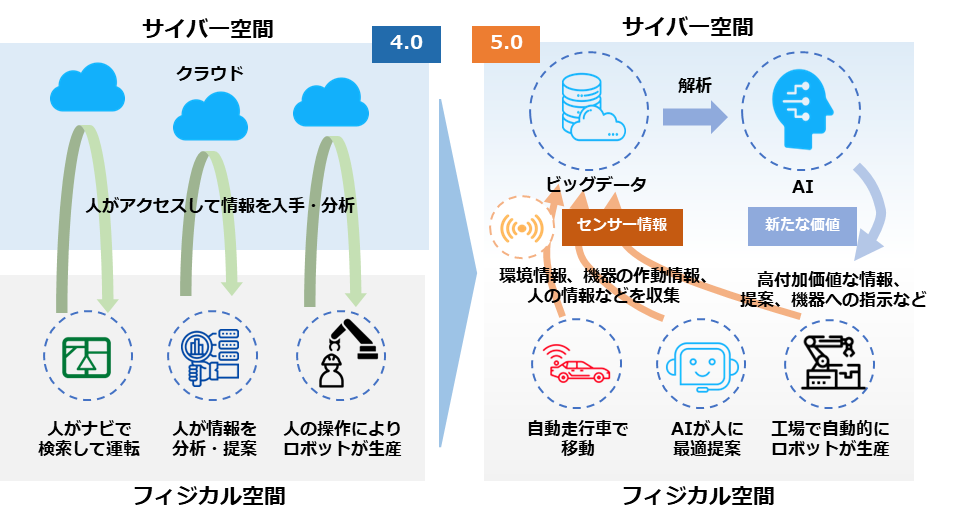 Society4.0とSociety5.0の比較
（出典）内閣府.”Society5.0”.https://www8.cao.go.jp/cstp/society5_0,（2023-08-03）.
97
[Speaker Notes: 目標：13:50
累計：0:50]
5.デジタル社会の方向性と実現に向けた国の方針
Society5.0
【参照：テキスト5-2-2.】
社会の変化に対するセキュリティ上の脅威
サイバー攻撃によりサービス利用の中断または利用不可能
データがサイバー空間で改ざんされ、偽情報が拡散されるリスク
情報の漏えいや改ざんによるプライバシー侵害や知的財産権侵害のリスク増加
サイバー空間とフィジカル空間の融合による新たな処理がサイバー攻撃の新しい対象となる
サプライチェーンの変化に伴うサイバー攻撃の影響範囲が拡大するリスク
98
[Speaker Notes: 目標：13:52
累計：0:52

Society5.0におけるサイバー空間の急激な拡大は、サイバー攻撃の対象が増えることを示しています。サイバー空間とフィジカル空間の相互作用により、サイバー攻撃がフィジカル空間にも影響を及ぼす可能性が高まります。

1. サイバー攻撃によりサービスの利用が中断または利用不可能になる可能性
2. IoTデバイスやセンサーが収集したデータがサイバー空間で改ざんされ、偽情報が拡散されるリスク
3. IoTやAIを使用して生成された大量のデータの中には個人情報や企業情報が含まれることが多く、その情報の漏えいや改ざんによるプライバシー侵害や知的財産権の侵害のリスクが増加
4. IoTから得られる大量のデータの受け渡しや、サイバー空間とフィジカル空間の融合による新たな処理がサイバー攻撃の新しい対象となる可能性
サプライチェーンの変化に伴い、サイバー空間とフィジカル空間の融合によって、関連企業間の関係が複雑化し、サイバー攻撃の影響範囲が拡大するリスク]
5.デジタル社会の方向性と実現に向けた国の方針
DXの推進
【参照：テキスト5-2-3.】
中小企業がDX推進における優位な点
参考情報が豊富
環境が整備されている
環境の変化に素早く対応しやすい
99
[Speaker Notes: 目標：13:54
累計：0:54

デジタルトランスフォーメーション（DX）の推進における中小企業の優位性について説明します。

デジタルトランスフォーメーションとは、デジタル技術やツールを導入すること自体ではなく、データやデジタル技術を使って、顧客目線で新たな価値を創出していくことです。

ITを活用するだけでなく、顧客に対して新しい価値（サービス）を提供できるようにすること

現状維持は後退の始まり。（松下幸之助氏の言葉）


参考情報が豊富　DXを既に手掛けている中小企業や、デジタルトランスフォーメーションを順調に進めている企業のやり方を参考にすることができる

環境が整備されている　先行者や大企業などにより既に整備されたプラットフォームを利用し、新たなビジネスに取組むことができる

環境の変化に素早く対応しやすい　経営者が即断即決し、新しい取組に臨みやすい利点がある。そのため、変革のスピードにおいて優位性を持つことができる]
5.デジタル社会の方向性と実現に向けた国の方針
DXの推進
【参照：テキスト5-2-3.】
データ活用の流れ
データの収集IoTやセンサー、カメラなどの機器を用いて情報を収集する。
データの蓄積収集した膨大なデータ（ビックデータ）を集積する。
データの解析AIを用いてデータを解析する。
解析結果の反映解析の結果を基に改革を進める。
100
[Speaker Notes: 目標：13:55
累計：0:55

　顧客視点で新たな価値を創造するためには、製品やサービス、業務の変革が必要です。
また、デジタル技術（IoT、ビッグデータ、ロボット、AIなど）を用いてデータを活用していくことが大切です。

ここでは、データ活用の流れを簡単に紹介します。

データの収集IoTやセンサー、カメラなどの機器を用いて情報を収集する。
データの蓄積収集した膨大なデータ（ビックデータ）を集積する。
データの解析AIを用いてデータを解析する。
解析結果の反映解析の結果を基に改革を進める。]
中小企業サイバーセキュリティ対策 継続支援事業
6．サイバーセキュリティ戦略および関連法令
NISC：サイバーセキュリティ戦略
※NISC（National center of Incident readiness and Strategy for Cybersecurity）

関連法令
101
[Speaker Notes: 目標：13:56
累計：0:56

ここでは、「サイバーセキュリティ戦略および関連法令」ということで、次の2つについて解説
目的は、NISCによるサイバーセキュリティ戦略を通じて、DXとサイバーセキュリティの確保を同時に推進する重要性について理解することです。

NISCとは、
　　日本語は「内閣サイバーセキュリティセンター」

日本におけるサイバーセキュリティに関する方針や施策について理解すること
サイバーセキュリティに関する知識やスキルを身につける必要性について理解すること
個人情報関連の法令を理解すること]
6．サイバーセキュリティ戦略および関連法令
サイバーセキュリティ戦略
【参照：テキスト6-1-1.】
サイバーセキュリティ戦略の課題と方向性
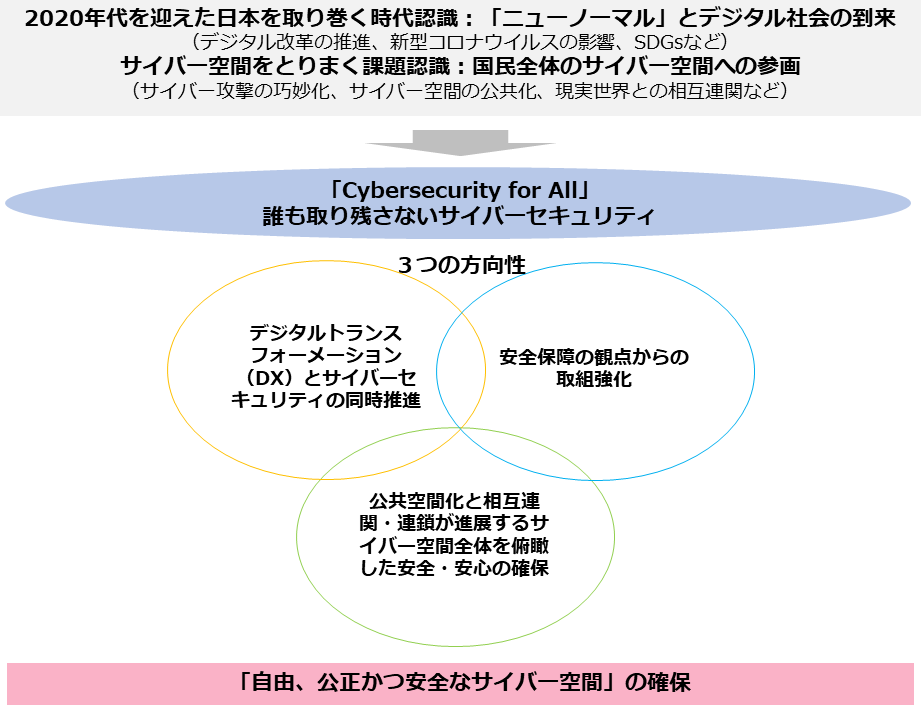 サイバーセキュリティ戦略は、国家レベルでのサイバーセキュリティ確保の方針・目標を示す。
デジタル化の進行とともに、すべての主体がサイバー空間に参加する動きがある。
「誰一人取り残さない」セキュリティ確保が必要。
戦略では、「自由、公正、かつ安全なサイバー空間」確保のため、3つの方向性をベースに施策推進の方針が示されている。
サイバーセキュリティ戦略の課題と方向性の概要（出典）NISC「 サイバーセキュリティ戦略 Cybersecurity for All 誰も取り残さないサイバーセキュリティ」を基に作成
102
[Speaker Notes: 目標：13:58
累計：0:58

　サイバーセキュリティ戦略は、国家レベルでのサイバーセキュリティ確保の方針・目標を示す。
日本では、NISCがこの戦略の策定・実施の総合調整役を果たす。
2021年9月28日の閣議決定で、次の3年間の施策目標・実施方針が示されている。
サイバーセキュリティは、現在すべての人々にとって必要とされる時代に。
デジタル化の進行とともに、すべての主体がサイバー空間に参加する動きがある。
「誰一人取り残さない」セキュリティ確保が必要。
戦略では、「自由、公正、かつ安全なサイバー空間」確保のため、3つの方向性をベースに施策推進の方針が示されている。]
6．サイバーセキュリティ戦略および関連法令
サイバーセキュリティ戦略
【参照：テキスト6-1-1.】
3つの政策目標と横断的施策
3つの政策目標
「経済社会の活力の向上および持続的発展」「国民が安全で安心して暮らせるデジタル社会の実現」「国際社会の平和、安定および我が国の安全保障への寄与」
横断的施策
人材育成・確保・活躍推進
研究開発の推進
全員参加による協働・普及啓発
103
[Speaker Notes: 目標：14:02
累計：1:02

経済社会の活力の向上および持続的発展～新たな価値創出を支えるサイバーセキュリティの推進～

国民が安全で安心して暮らせるデジタル社会の実現～国民・社会を守る任務を保証～

国際社会の平和、安定および我が国の安全保障への寄与～自由、公正かつ安全なサイバー空間の堅持～

横断的施策　人材育成・確保・活躍推進　研究開発の推進　全員参加による協働・普及啓発]
6．サイバーセキュリティ戦略および関連法令
サイバーセキュリティ戦略
【参照：テキスト6-1-1.】
経済社会の活力の向上および持続的発展
方向性
　DXとサイバーセキュリティの同時推進

課題
DXの進行中、サイバーセキュリティの意識と技術・データへの信頼が不足すると、表層的なデジタル化のリスクが高まる
デジタル化が進展しているが、セキュリティ確保は企業価値にリンクし、「セキュリティ・バイ・デザイン」の考慮と、デジタルとセキュリティの投資が同時に必要である
104
[Speaker Notes: 目標：14:04
累計：1:04

方向性
「経済社会の活力の向上および持続的発展」のためには、「デジタルトランスフォーメーション（DX）とサイバーセキュリティの同時推進」が必要となります。

課題
・サイバー空間を構成する技術やデータの信頼性が重要。
・セキュリティ・バイ・デザインの考慮とデジタルとセキュリティへの投資が重要

セキュリティ・バイ・デザイン
製品の企画、設計段階からのセキュリティを考慮することで、必ず要件定義に含めるようにすること。
インフラ観点での現場視点だが、非機能要件に含まれるケースもあるが、実際は含まれないケースや、セキュリティは別途考慮。などのケースも多い。

セキュリティ基準や規程などを定め、ドキュメント化していると、ベンダーへの依頼は「その基準に合わせて設計する。」という依頼内容で済む。]
6．サイバーセキュリティ戦略および関連法令
サイバーセキュリティ戦略
【参照：テキスト6-1-1.】
経済社会の活力の向上および持続的発展
主な具体的施策
経営層の意識改革
地域・中小企業におけるDX with Cybersecurityの推進
新たな価値創出を支えるサプライチェーンなどの信頼性確保に向けた基盤づくり
サプライチェーン、データ流通、セキュリティ製品・サービス、先端技術
誰も取り残さないデジタル／セキュリティ・リテラシーの向上と定着
105
[Speaker Notes: 目標：14:06
累計：1:06

経営層の意識改革デジタル経営に向けた行動指針の実践を通じ、サイバーセキュリティ経営のガイドラインに基づく取組の可視化やインセンティブ付けを行い、更なる取組を促進

地域・中小企業におけるDX with Cybersecurityの推進中小企業が利用しやすい安価かつ効果的なセキュリティサービス・保険の普及など、中小企業のセキュリティ対策強化の推進
新たな価値創出を支えるサプライチェーンなどの信頼性確保に向けた基盤づくりSociety5.0に対応したフレームワークなども踏まえ、各種取組を推進
　　・サプライチェーン　　：産業分野別および産業横断的なガイドラインなどの策定や活用の促進　　・データ流通　　：送信元のなりすましやデータ改ざんを防止する仕組みの整備　　・セキュリティ製品・サービス　　：第三者検証サービスの普及による信頼性確保の取組　　・先端技術　　：情報収集・蓄積・分析・提供などの共通基盤構築

誰も取り残さないデジタル／セキュリティ・リテラシーの向上と定着情報教育推進の中、「デジタル活用支援」と連携して各種取組を推進]
6．サイバーセキュリティ戦略および関連法令
サイバーセキュリティ戦略
【参照：テキスト6-1-1.】
国民が安全で安心して暮らせるデジタル社会の実現
方向性
　公共空間化と相互連関・連鎖が進展するサイバー空間全体を俯瞰した安全・安心の確保

課題
サイバー空間の公共空間化、相互連関、連鎖の深化
サイバー攻撃の組織化、洗練化
106
[Speaker Notes: 目標：14:07
累計：1:07

方向性
「国民が安全で安心して暮らせるデジタル社会の実現」のためには、「公共空間化と相互連関・連鎖が進展するサイバー空間全体を俯瞰した安全・安心の確保」が必要となります。


課題
そのまま]
6．サイバーセキュリティ戦略および関連法令
サイバーセキュリティ戦略
【参照：テキスト6-1-1.】
国民が安全で安心して暮らせるデジタル社会の実現
主な具体的施策
国民・社会を守るためのサイバーセキュリティ環境の提供
デジタル庁を司令塔とするデジタル改革と一体となったサイバーセキュリティの確保
経済社会基盤を支える各主体における取組
多様な主体による情報共有・連携と大規模サイバー攻撃事態などへの対処体制強化
107
[Speaker Notes: 目標：14:09
累計：1:09

主な具体的施策
国民・社会を守るためのサイバーセキュリティ環境の提供
安全・安心なサイバー空間の利用環境の構築
新たなサイバーセキュリティの担い手との協調（クラウドサービスへの対応）
サイバー犯罪への対策
包括的なサイバー防御の展開
サイバー空間の信頼性確保に向けた取組
デジタル庁を司令塔とするデジタル改革と一体となったサイバーセキュリティの確保
経済社会基盤を支える各主体における取組
政府機関など
重要インフラ
大学・教育研究機関など
多様な主体による情報共有・連携と大規模サイバー攻撃事態などへの対処体制強化]
6．サイバーセキュリティ戦略および関連法令
サイバーセキュリティ戦略
【参照：テキスト6-1-1.】
国際社会の平和・安定およびわが国の安全保障への寄与
方向性
　安全保障の観点からの取組強化

課題
我が国の安全保障環境が厳しく、中国・ロシア・北朝鮮がサイバー能力を増強し、情報窃取を試みるサイバー攻撃を行っているとの認識がある。
同盟国や同志国はサイバー脅威への対応を強化しており、サイバー空間のルールに関する対立に連携して立ち向かっている。
安全保障の範囲が経済や技術分野にも広がっているため、同盟国や同志国と連携し、自由で公正なサイバー空間の確保と国際ルールの形成が必要である。
108
[Speaker Notes: 目標：14:11
累計：1:11

方向性
「国際社会の平和・安定および我が国の安全保障への寄与」のためには、「安全保障の観点からの取組強化」が必要となります。

課題]
6．サイバーセキュリティ戦略および関連法令
サイバーセキュリティ戦略
【参照：テキスト6-1-1.】
国際社会の平和・安定およびわが国の安全保障への寄与
主な具体的施策
⾃由・公正かつ安全なサイバー空間の確保
サイバー空間における法の支配の推進
サイバー空間におけるルール形成

我が国の防御⼒・抑⽌⼒・状況把握⼒の強化
サイバー攻撃に対する防御力の向上
サイバー攻撃に対する抑止力の向上
サイバー空間の状況把握力の強化

国際協⼒・連携
知見の共有・政策調整
サイバー事案などに係る国際連携の強化
能力構築支援
109
[Speaker Notes: 目標：14:13
累計：1:13

⾃由・公正かつ安全なサイバー空間の確保
　→サイバー空間における法の支配の推進（我が国の安全保障に資するルール形成）
　→サイバー空間におけるルール形成（信頼性のある自由なデータ流通や5Gセキュリティなど）

我が国の防御⼒・抑⽌⼒・状況把握⼒の強化
　→サイバー攻撃に対する防御力の向上（防衛省・自衛隊におけるサイバー防衛能力の抜本的強化、先端技術・防衛
　　 産業などのセキュリティ確保のための官民連携・情報共有など）
　→サイバー攻撃に対する抑止力の向上（サイバー空間の利用を妨げる能力の活用、外交的手段・刑事訴追などを含め
　　 た対応の活用、日米同盟の維持・強化）
　→サイバー空間の状況把握力の強化（サイバー攻撃の更なる実態解明の推進）
国際協⼒・連携
　→知見の共有・政策調整（国際連携の重層的な枠組みの強化）
　→サイバー事案などに係る国際連携の強化（国際サイバー演習の主導などによる国際的なプレゼンスの向上）
　→能力構築支援（産学官連携や外交･安全保障を含めたASEANを含むインド太平洋地域における取組強化）]
6．サイバーセキュリティ戦略および関連法令
サイバーセキュリティ戦略
【参照：テキスト6-1-1.】
横断的施策
3つの政策目標を達成するために、横断的・中長期的な視点で取組む施策。

研究開発
国際競争力の強化・産学官エコシステムの構築
実践的な研究開発の推進
中長期的な技術トレンドを視野に入れた対応

人材の確保・育成・活躍促進
DX with Cybersecurityの推進
巧妙化・複雑化する脅威への対処
政府機関における取組

全員参加による協働・普及啓発
ガイドラインや様々な解説資料などの整備の推進
110
[Speaker Notes: 目標：14:15
累計：1:15

研究開発の推進産学官エコシステム構築とともに、それを基盤とした実践的な研究開発推進（1）国際競争力の強化・産学官エコシステムの構築（研究・産学官連携振興施策の活用など）（2）実践的な研究開発の推進（サプライチェーンリスクへの対応、攻撃把握・分析・共有基盤、暗号などの研究推進など）（3）中長期的な技術トレンドを視野に入れた対応（AI技術の進展、量子技術の進展）

人材の確保・育成・活躍促進（1）DX with Cybersecurityの推進（「プラス・セキュリティ」知識を補充できる環境整　　  備など）（2）巧妙化・複雑化する脅威への対処（人材育成プログラムの強化、資格制度活用など）（3）政府機関における取組（外部高度人材活用の仕組み強化など）

全員参加による協働・普及啓発テレワークの増加やクラウドサービスの普及など、近年の人々の行動や企業活動の変化に応じて、ガイドラインや様々な解説資料などの整備の推進]
6．サイバーセキュリティ戦略および関連法令
サイバーセキュリティ戦略
【参照：テキスト6-1-1.】
サイバーセキュリティ2023
サイバー空間を巡る状況変化と情勢、および政策課題
昨今の状況変化
サイバー空間への依存度の高まり/情報システムの利⽤拡⼤/サプライチェーンの多様化・複雑化の進展/⽣成AIなどの新たな技術普及　など

サイバー空間の現下の情勢 ～サイバー攻撃の深刻化・巧妙化～
ランサムウェアが依然とした脅威、不正プログラムEmotetが活動と停止の繰り返し/暗号資産交換業者もサイバー攻撃の対象　など

昨今の状況変化を踏まえた政策課題
政府による「国家安全保障戦略」の策定　など
111
[Speaker Notes: 目標：14:17
累計：1:17

昨今の状況変化
サイバー空間の依存度が増加し、情報システムの使用が拡大。さらに、サプライチェーンが複雑化し、生体AIなどの新技術が普及している。
新しい技術やサービスの広がりにより、サイバー攻撃の対象となるシステムのセキュリティホールが増加している。
サイバー攻撃の手段が進化・巧妙化し、その影響で重要インフラが停止・破壊される可能性や、選挙への干渉、身代金要求、機密情報の窃取などのリスクが高まっている。

サイバー空間の現下の情勢 ～サイバー攻撃の深刻化・巧妙化～
ランサムウェアは依然として脅威であり、不正プログラムEmotetは活動と停止を繰り返している。また、暗号資産交換業者もサイバー攻撃のターゲットとなっている。

昨今の状況変化を踏まえた政策課題
政府は「国家安全保障戦略」を策定し、サイバー空間の安全利用や国や重要インフラの安全を確保している。サイバーセキュリティ対策の実現のための課題として、各主体の対策強化、政府の支援強化、そして国際連携の強化が挙げられている。

********
【サイバー空間をめぐる状況変化と情勢、および政策課題】
・　昨今の状況変化
サイバー空間への依存度の高まり/情報システムの利⽤拡⼤/サプライチェーンの多様化・複雑化の進展/⽣成AIなどの新たな技術普及
新たな技術・サービスの普及に伴うサイバー攻撃を受けるシステム側の侵入口（セキュリティホール）増加
サイバー攻撃手法の変化（深刻化・巧妙化）/サイバー攻撃による重要インフラの機能停止や破壊、他国の選挙への干渉、身代金の要求、機微情報の窃取
・　サイバー空間の現下の情勢 ～サイバー攻撃の深刻化・巧妙化～
ランサムウェアが依然とした脅威、不正プログラムEmotetが活動と停止の繰り返し/暗号資産交換業者もサイバー攻撃の対象
・　昨今の状況変化を踏まえた政策課題
政府による「国家安全保障戦略」の策定
実効的なサイバーセキュリティ対策を実現するための課題]
6．サイバーセキュリティ戦略および関連法令
サイバーセキュリティ戦略
【参照：テキスト6-1-1.】
サイバーセキュリティ2023
今後の取組の方向性
経済社会の活⼒の向上および持続的発展
ICTの利活⽤に積極的ではなかった地域・中⼩企業における対策の促進
サプライチェーンリスクの増大を踏まえたソフトウェアセキュリティの⾼度化に関する取組強化
国⺠が安⼼して暮らせるデジタル社会の実現
国際社会の平和・安定および我が国の安全保障への寄与
112
[Speaker Notes: 目標：14:19
累計：1:19

今後の取組の方向性（今年度特に強力に取組む施策について）
1. 経済社会の活⼒の向上および持続的発展 〜DXの推進に向けたリスク対策の強化〜
これまでICTの利活⽤に必ずしも積極的ではなかった地域・中⼩企業における対策の促進
サプライチェーンリスクの増⼤を踏まえたソフトウェアセキュリティの⾼度化に関する取組強化

2. 国⺠が安⼼して暮らせるデジタル社会の実現 〜政府機関や重要インフラのレジリエンスの向上〜
サイバー空間における脅威動向の把握・対処や分析能力の向上を通じた政府情報システムのレジリエンス向上
重要インフラ分野において、組織全体でのサイバーセキュリティ対応の促進・インシデント発生時の初動対応支援等を進めている医療分野など

3. 国際社会の平和・安定および我が国の安全保障への寄与 〜同盟国・同志国との国際連携・協⼒の推進〜
同盟国・同志国とのサイバー協議や対話の実施
⽇⽶豪印における協⼒、ランサムウェア対策を推進するための同志国間の協⼒枠組みの推進]
6．サイバーセキュリティ戦略および関連法令
サイバーセキュリティ戦略
【参照：テキスト6-1-1.】
サイバーセキュリティ2023
今後の取組の方向性
中⼩企業のサイバーセキュリティ対策促進
「サイバーセキュリティお助け隊サービス」の普及
サプライチェーン・サイバーセキュリティ・コンソーシアム（SC3）との連携

サプライチェーンリスクを踏まえたソフトウェアセキュリティの高度化に関する取組強化
脆弱性情報とSBOMの紐付けを機械的に行う手法の実証
通信分野でのSBOM導入に向けた取組
113
[Speaker Notes: 目標：14:21
累計：1:21

サイバーセキュリティお助け隊サービス
　見守り、駆け付け、保険　が一つのパッケージとなっているサービス
IT導入補助金の対象にもなっている。
EDRやUTMが対象となっている。

サプライチェーン・サイバーセキュリティ・コンソーシアム
　産業界が一体となってサプライチェーン全体でのサイバーセキュリティ対策の推進を行うことを目的とした団体
　サイバーセキュリティ体制の構築が十分でない中小企業の動機付けも含む、サプライチェーン全体でのサイバーセキュリティ対策の強化に向けた取組の検討や推進が行われている。

SBOM（Software Bill of Materials）
製品に含むソフトウェアを構成するコンポーネントや互いの依存関係、ライセンスデータなどをリスト化した一覧表
ソフトウェアのパーツリスト

ソフトウェアは膨大なソースコードで書かれているが、すべて手書きで書かれたものではなく、OSSなど、外部のモジュールを利用しているのがほとんど。]
6．サイバーセキュリティ戦略および関連法令
サイバーセキュリティ戦略
【参照：テキスト6-1-2.】
企業経営のためのサイバーセキュリティの考え方
2つの基本的認識
挑戦サイバーセキュリティは、ビジネスの革新や新しい製品・サービス創出の一環として、利益を生み出す戦略として考慮すべきである。
責任つながる社会でのサイバーセキュリティへの取組は、社会の要求であり、自社だけでなく、全体の発展にも寄与する。
114
[Speaker Notes: 目標：14:23
累計：1:23

サイバーセキュリティ対策への支出は必要な投資とみなすべきで、デジタルトランスフォーメーションを進める中での安全な製品やサービスの提供は企業価値を高めます。
デジタル化とセキュリティ強化を両立させ、自社のIT状況に合わせた対策が必要です。

そのためには、この2つの基本的認識が重要です。]
6．サイバーセキュリティ戦略および関連法令
サイバーセキュリティ戦略
【参照：テキスト6-1-2.】
企業経営のためのサイバーセキュリティの考え方
3つの留意事項
情報発信による社会的評価の向上
リスクの一項目としてのサイバーセキュリティ
サプライチェーン全体でのサイバーセキュリティの確保
115
[Speaker Notes: 目標：14:25
累計：1:25

3つの留意事項
情報発信による社会的評価の向上
セキュリティ対策は、仕方なくやるものでなく、企業価値や品質向上の経営基盤として位置付ける必要がある
サイバーセキュリティの取組や方針の情報発信は、関係者の理解を深め、社会的評価を向上させる
リスクの一項目としてのサイバーセキュリティ
サービスの機能保証の観点から、サイバーセキュリティのリスクを考慮し、リスクを分析して総合的に判断する。
経営層のリーダーシップが不可欠である。
サプライチェーン全体でのサイバーセキュリティの確保
サプライチェーン内の一企業のセキュリティ不備が、自社の情報流出のリスクを生むため、サプライチェーン全体のセキュリティ確保が要求される。
単独企業の対策には限りがあるので、関係者との情報共有が重要である。]
6．サイバーセキュリティ戦略および関連法令
サイバーセキュリティ戦略
【参照：テキスト6-1-2.】
サイバーセキュリティ対策の取組レベル
116
[Speaker Notes: 目標：14:30
累計：1:30

企業のIT活用状況、サイバーセキュリティ対策の取組のレベルに応じた、実施すべき対策について説明します。
企業のIT活⽤状況および、サイバーセキュリティ対策の意識や実施レベルは、この6つに分類できます。
「理想的」な状態が一番良く、この状態を実現していくためには、自社が置かれているレベルに応じた対策を進めることが重要です。
必要な対策の一例を「もっと積極的」、「無駄な投資」、「危険」に該当する分類ごとに紹介します。

対策
分類２
ITを積極的に活用してビジネスの展開を目指すことが重要であり、攻めのIT投資に関する取組を行うことです。

分類３
リスクを再評価して、サイバーセキュリティ対策が過剰になっている部分については見直しを行うことが必要です。

分類４
情報セキュリティポリシーの策定と実践が必要であり、まずはサイバー攻撃を受けたときのための緊急時対応用マニュアルを作成すべきです。

分類５
コストがあまりかからない最低限のセキュリティ対策から実施することが重要であり、たとえば「情報セキュリティ5か条」の対策を行うべきです。]
6．サイバーセキュリティ戦略および関連法令
サイバーセキュリティ戦略
【参照：テキスト6-1-3.】
DX with Cybersecurity
DX with Cybersecurityの推進に向けた主な施策
117
[Speaker Notes: 目標：14:33
累計：1:33

デジタルトランスフォーメーションとサイバーセキュリティ確保に向けた取組を同時に推進することが不可欠になっています。しかしながら、中小企業がDX with Cybersecurityを推進するにあたり、人材や予算などのリソース不足などさまざまな課題が存在しています。これらの課題に対処するため、国が実施している施策の一部について説明します]
6．サイバーセキュリティ戦略および関連法令
サイバーセキュリティ戦略
【参照：テキスト6-1-3.】
DXに関するリテラシーを身につけたことによる効果（個人）
世の中のDXと最新技術にアンテナを広げる
新技術やキーワードに興味を持つ
知らない内容に遭遇した時、自ら調査しDXの知識を深める
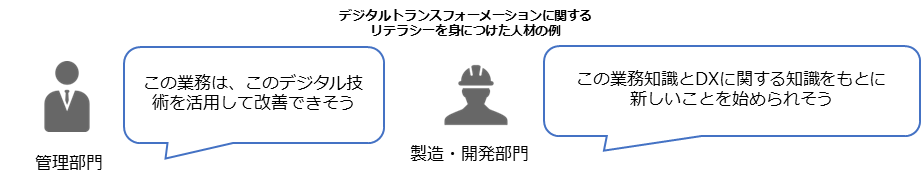 118
[Speaker Notes: 目標：14:35
累計：1:35

ここからは、デジタルトランスフォーメーションを推進するために必要なスキルや人材について説明します。

デジタルトランスフォーメーションを進めていくには、社内にデジタルトランスフォーメーションの素養を持った人材が必要ですが、中小企業において重要なのは、デジタルトランスフォーメーションに関する高度な知識を持った人材を確保・育成することよりも、まずは経営層を含め社内のすべての人々がデジタルトランスフォーメーションに理解や関心を持ち、自らの業務を変革して新たな付加価値を生み出そうとするような意識を持つことです。
そのために必要となるデジタルトランスフォーメーションに関するリテラシー（基礎的な知識やスキル、マインドセット）を説明していきます。]
6．サイバーセキュリティ戦略および関連法令
サイバーセキュリティ戦略
【参照：テキスト6-1-3.】
DXに関するリテラシーを身につけたことによる効果（会社）
経営層
社会・ビジネス環境の変化を把握
有益な技術・考え方を獲得
自社のDXの方向性を社員に示す

DXを推進する人材との協働
事業知見を持つ人材との協力
DX専門の人材との連携
これにより企業のDXが進展しやすくなる

会社全体でDXへの取組
社員全員がDXリテラシーを習得
組織内の変化に対する理解が増加
DXの推進が受け入れられやすくなる
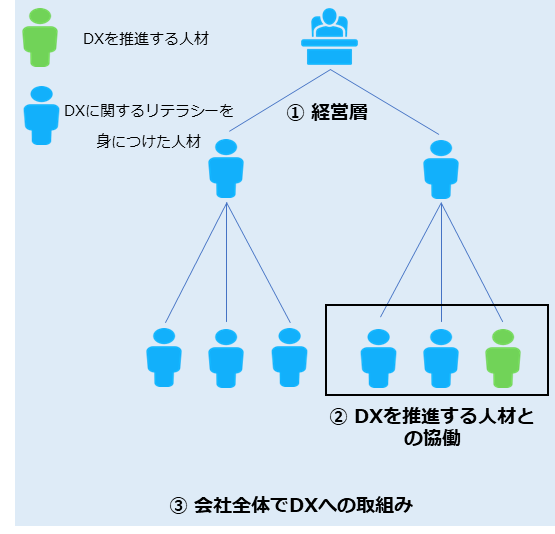 DXリテラシー標準に沿った学びによる効果の概要
（出典）IPA、経済産業省「デジタルスキル標準ver.1.0 」を基に作成
119
[Speaker Notes: 目標：14:38
累計：1:38

ここからは、デジタルトランスフォーメーションを推進するために必要なスキルや人材について説明します。

デジタルトランスフォーメーションを進めていくには、社内にデジタルトランスフォーメーションの素養を持った人材が必要ですが、中小企業において重要なのは、デジタルトランスフォーメーションに関する高度な知識を持った人材を確保・育成することよりも、まずは経営層を含め社内のすべての人々がデジタルトランスフォーメーションに理解や関心を持ち、自らの業務を変革して新たな付加価値を生み出そうとするような意識を持つことです。
そのために必要となるデジタルトランスフォーメーションに関するリテラシー（基礎的な知識やスキル、マインドセット）を説明していきます。]
6．サイバーセキュリティ戦略および関連法令
サイバーセキュリティ戦略
【参照：テキスト6-1-3.】
デジタルスキル標準（DSS）
「DXリテラシー標準」は、自身が属する産業や事業の方向性に合わせる必要がある
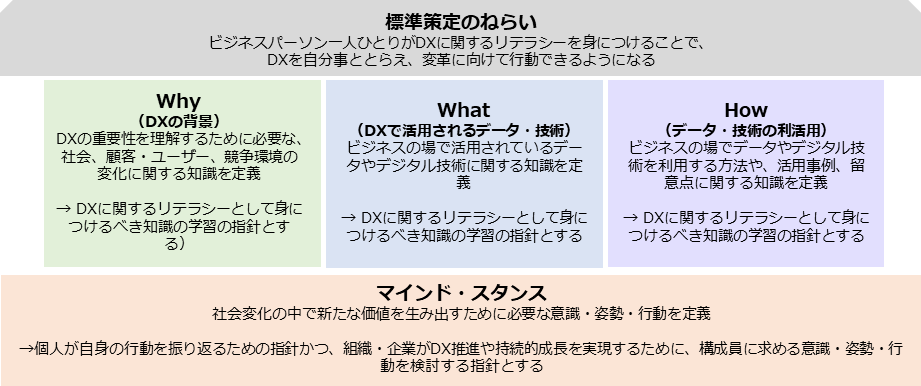 DXリテラシー標準の全体像（出典）IPA、経済産業省「デジタルスキル標準ver.1.1 」を基に作成
120
[Speaker Notes: 目標：14:41
累計：1:41

　経済産業省とIPAがまとめた「デジタルスキル標準（DSS）」では、すべてのビジネスパーソンがデジタルトランスフォーメーションに関する基礎的な知識、スキル、マインドセットを身につけるための学習指針を「DXリテラシー標準」として策定しています。
企業は、社員に対して、デジタルトランスフォーメーションに関するリテラシーを身につけさせるための育成方法を検討する際に、指針として活用することができます。
　DXリテラシー標準は、特定の産業や職種、部署などに依存しない汎用性を重視して作成されています。
そのため、企業や組織がこれを適用する際には、自身が属する産業や事業の方向性に合わせる必要があります。]
6．サイバーセキュリティ戦略および関連法令
サイバーセキュリティ戦略
【参照：テキスト6-1-3.】
デジタルスキルの学習方法
マナビDXとは
DXに関する講座を案内するサービス
https://manabi-dx.ipa.go.jp/

取り扱い講座
経済産業省の審査基準を満たしたDXに関するもの
掲載講座数：457件　有償：360件　無償：97件　（2023/8/27現在）
121
[Speaker Notes: 目標：14:43
累計：1:43

「マナビDX」という、すべての社会人にとって必須であるデジタルスキルを学べるコンテンツを紹介しているポータルサイトがあります。このポータルサイトでは、DXリテラシー標準の各項目ごとに学習できる講座が掲載されており、DXリテラシーを学ぶことができます。

※ デラックス：DELUXEは「Digitaltransformational Education and Learning platformfor Users × Engineers」の略です。]
6．サイバーセキュリティ戦略および関連法令
サイバーセキュリティ戦略
【参照：テキスト6-1-3.】
プラス・セキュリティ
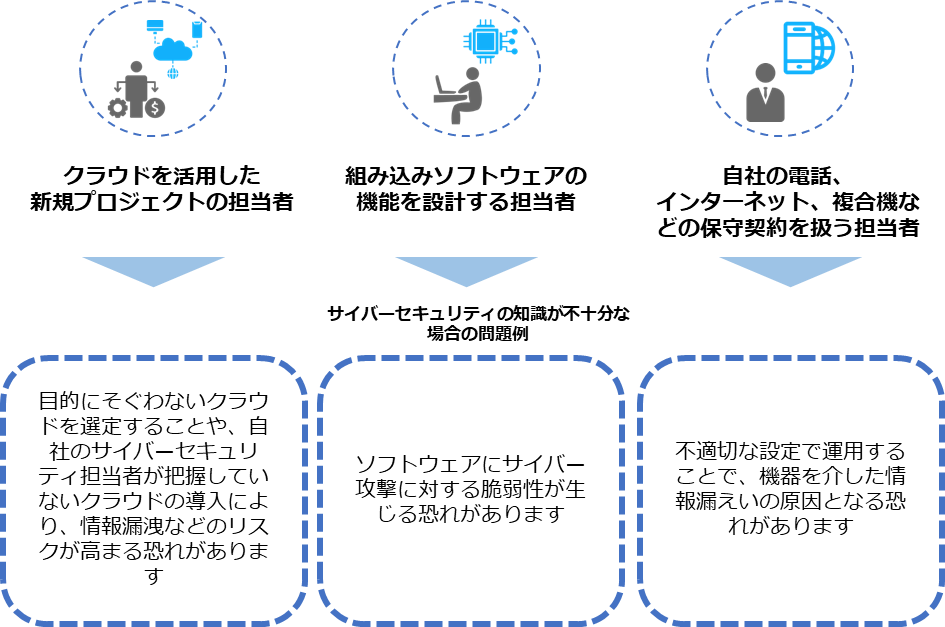 プラス・セキュリティとは
自らの業務遂行にあたってセキュリティを意識し、必要かつ十分なセキュリティ対策を実現できる能力を身につけること、あるいは身につけている状態のこと。
122
[Speaker Notes: 目標：14:45
累計：1:45

企業はデジタルトランスフォーメーションと同時にサイバーセキュリティ対策が必要
経営層や非IT専門の部門もセキュリティ知識の習得が求められる
セキュリティ専門部署だけでの対処は困難で、関連業務を担う人材も知識・スキルの獲得が必要]
6．サイバーセキュリティ戦略および関連法令
サイバーセキュリティ戦略
【参照：テキスト6-1-3.】
プラス・セキュリティ人材の育成
試験・資格の活用
各分野の人材がセキュリティ知識を習得する手段として、資格や試験がある。
資格の利点は、特定の業務に必要なスキルを効率的に学べること。

情報セキュリティマネジメント試験
対象：企業の戦略マネジメント層や実務者層のサイバーセキュリティ担当者
内容：組織の情報セキュリティを確保し、脅威から保護するための計画・運用・　　　評価・改善のスキルを認定する。

教育プログラム・コミュニティ活動の活用
NISCでは、経営層、管理職、一般社員ごとにそれぞれ初級、中級、上級で難易度が分けられたプラス・セキュリティ知識を補充できる研修、セミナー、講義などが紹介されています。
https://security-portal.nisc.go.jp/#strategiclist
123
[Speaker Notes: 目標：14:48
累計：1:48]
6．サイバーセキュリティ戦略および関連法令
関連法令
【参照：テキスト6-2-1.】
個人情報保護法
個人情報保護法とは
インターネット普及や情報技術の進歩を背景に、「個人情報保護法」が2005年4月に施行。
デジタル技術の進展や社会情勢の変化を受けて、法律は3度の改正を経ている。
この法律では、何が個人情報とされるかや、その取り扱い方法を規定。

個人情報の定義
「個人情報」は生存する個人に関する情報。
氏名、生年月日、住所、顔写真などで個人を特定できる。
他の情報と照合し特定可能なものも含む。
124
[Speaker Notes: 目標：14:50
累計：1:50]
6．サイバーセキュリティ戦略および関連法令
関連法令
【参照：テキスト6-2-1.】
個人情報を取扱う時の基本ルール
個人情報保護法の罰則規定
2022年4月の法改正で、罰則強化。
個人情報保護委員会の命令違反や不正流用で、1億円以下の罰金。
報告義務違反の場合、50万円以下の罰金。
125
[Speaker Notes: 目標：14:52
累計：1:52]
6．サイバーセキュリティ戦略および関連法令
関連法令
【参照：テキスト6-2-2.】
GDPR
GDPR（一般データ保護規則）とは
起源: EU（欧州連合）で策定された新しい個人情報保護の枠組み。
目的: 個人のプライバシー権を強化し、個人データの処理に関する組織の透明性を　　増すことを目的としている。
適用範囲: 欧州経済領域（EEA）内で活動するすべての組織に適用され、EEA外の　　組織もEEAの市民のデータを処理する場合にはこの規則の対象となる。
内容: 個人データの「収集」、「処理」、「保存」、「移転」など、あらゆる側面　　に関してのルールが定められており、ユーザーには自らのデータに対する　　アクセス、修正、削除などの権利が保障されている。
罰則: 違反組織には、全世界の年間売上の最大4％以下、または2,000万ユーロ以下　（いずれか高い方）の罰金が課せられることが規定されている。　※1ユーロ：\158.09（2023/8/27日現在）　　2,000万ユーロ：約31.6億円
126
[Speaker Notes: 目標：14:57
累計：1:57


GDPR（General Data Protection Regulation）
　GDPR（EU一般データ保護規則）とは、個人データの保護とプライバシーの権利を強化するために、欧州連合（EU）加盟国に適用される重要な法令です。EUで活動する企業だけではなく、EU加盟国の居住者の個人データを取扱う企業は、企業規模に関係なく、GDPRが適用されるため、GDPRを理解し遵守することが必要です。以下では、GDPRの概要および日本企業の関わりについて説明します。

歴代最高罰金額企業
2023/5/12 アイルランド 12億ユーロ（1897億円）メタ プラットフォームズ アイルランド リミテッド（旧フェイスブック）
違反の種類：データ処理の法的根拠が不十分
引用元：https://www.enforcementtracker.com/

2位
2021/7/16 ルクセンブルク 7.46億ユーロ（1171億円）アマゾン ヨーロッパ コア]
6．サイバーセキュリティ戦略および関連法令
関連法令
【参照：テキスト6-2-2.】
GDPRと日本企業の関係
EU内に物理的拠点がない企業も対象となる可能性インターネットを利用してEU域内に商品やサービスの提供、情報収集を実施EU域内からのアクセスを持つターゲティング広告を配置した自社サイトを保有
GDPR違反時には重い制裁金が課せられる

対策例
GDPRにおいて、Cookieは「個人情報」として扱われる
WebサイトでCookieを使用する場合、閲覧者からの同意取得が必須
個人データの利用同意の管理のため、ツール（CMP）の導入が推奨される
127
[Speaker Notes: 目標：15:00
累計：2:00


GDPRはEU内での法令だが、EU内に物理的な拠点がない企業でも適用される場合がある
インターネットを使って、日本からEU域内に商品やサービスの提供、情報収集を行っている企業が対象となる
EU域内からのアクセスを持つターゲティング広告を配置した自社サイトも、GDPRの適用対象となる可能性がある
GDPR違反時には重い制裁金が課せられるので、適切な対策が必要

対策例
GDPRにおいて、Cookieは「個人情報」として扱われる
WebサイトでCookieを使用する場合、閲覧者からの同意取得が必須
個人データの利用同意の管理のため、ツール（CMP）の導入が推奨される]
中小企業サイバーセキュリティ対策 継続支援事業
7.セキュリティフレームワーク
セキュリティフレームワークの概要

情報セキュリティマネジメントシステム（ISMS）
[ISO/IEC27001:2022, 27002:2022]

NISTサイバーセキュリティフレームワーク（CSF）

サイバー・フィジカル・セキュリティ対策フレームワーク（CPSF）

サイバーセキュリティ経営ガイドライン
128
[Speaker Notes: 目標：13:04
累計：0:04

ここでは、ISMSをはじめとしたサイバーセキュリティ対策における代表的なフレームワークを理解し、それぞれの内容について知識を身につけることを目的とします。

学習目標は
サイバーセキュリティ対策においてフレームワークを活用することの重要性について理解すること
各フレームワークの目的や必要性などの特徴について理解すること]
7.セキュリティフレームワーク
【参照：テキスト7-1-1.】
第7章 - 02
セキュリティフレームワークの概要
セキュリティフレームワークの役割と重要性
セキュリティフレームワークの定義




セキュリティフレームワークを利用するメリット
セキュリティ対策を行うために定義された指針やセキュリティ対策基準、ガイドライン、ベストプラクティス集のことを指します。
効果的なセキュリティ対策
信頼性の確保
129
[Speaker Notes: 目標：13:06
累計：0:06

セキュリティフレームワークとは
セキュリティ対策を行うために定義された指針やセキュリティ対策基準、ガイドライン、ベストプラクティス集のことを指します。
自社におけるセキュリティリスクを評価・管理し、適切なセキュリティ対策を計画、実装、管理するための基盤となります。


【セキュリティフレームワークを利用するメリット】
効果的なセキュリティ対策
フレームワークを使用することで、対策の抜け漏れを防ぎ、効果的かつ適切なセキュリティ対策を行うことが可能となります。

信頼性の確保
認証制度が存在するフレームワークの場合、そのフレームワークに従ってセキュリティ対策を実装し、第三者機関から認証を受けることで、取引先や顧客からの信頼獲得につながります。

使い方は、適切なフレームワークをベースに、社内の規則や規程、手順などを作っていく。]
7.セキュリティフレームワーク
【参照：テキスト7-1-1.】
第7章 - 02
セキュリティフレームワークの概要
代表的なセキュリティフレームワークの紹介
別途詳細
別途詳細
別途詳細
別途詳細
130
[Speaker Notes: 目標：13:10
累計：0:10

フレームワーク使用上のポイント
　上記のようにフレームワークは数多くの種類がありますが、まずは業種業態を問わず、セキュリティ対策の全体の枠組みと網羅的な対策項目を提示しているISMSをベースとするとよいでしょう。そして必要に応じて、業種業態や重点領域ごとに特に注力すべき内容が詳細化されている各種フレームワークの内容で補完することが大切です。]
7.セキュリティフレームワーク
【参照：テキスト7-1-2.】
第7章 - 03
セキュリティフレームワークの選択の重要性
代表的なセキュリティフレームワークの概要
ISO/IEC27017
クラウドサービスの情報セキュリティ対策のガイドライン規格が存在。
ISO/IEC27002をベースに作成。
対象：クラウドサービスの提供者と利用者。
目的：クラウドサービスのリスク低減、適切な利用のための組織体制の確立。
ISO/IEC 27001は情報セキュリティのマネジメントシステム規格。
ISO/IEC 27017を通じて、ISO/IEC 27001を強化し、クラウドサービス向けの情報セキュリティ管理体制の構築が可能。
131
[Speaker Notes: 目標：13:12
累計：0:12

拡張されているのは次の７つの管理策
クラウドサービス利用時の役割および責任の明確化
サービス終了時の資産の除去または返却
仮想環境の分離保護
仮想マシンの適切な構成
クラウドサービスの管理操作手順
クラウドサービス利用者による監視
仮想と物理ネットワーク環境の調整]
7.セキュリティフレームワーク
【参照：テキスト7-1-2.】
第7章 - 04
セキュリティフレームワークの選択の重要性
代表的なセキュリティフレームワークの概要
PCI/DSS（国際的なクレジット産業向けのデータセキュリティ基準）
国際カードブランド5社が共同で策定した国際基準。
対象：クレジットカード情報を取扱うすべての事業者。
名称：Payment Card Industry Data Security Standard (略称：PCI DSS)。
目的：カード会員情報の適切な管理。
基準内容：ネットワークアーキテクチャ、ソフトウェアデザイン、セキュリティマネジメント、ポリシー、プロシジャ。
12の要件で規定。
132
[Speaker Notes: 目標：13:14
累計：0:14

Payment Card Industry Data Security Standard
クレジットカード情報および取り引き情報を保護するために2004年12月、JCB・American Express・Discover・マスターカード・VISAの国際ペイメントブランド5社が共同で策定した、クレジット業界におけるグローバルセキュリティ基準である。]
7.セキュリティフレームワーク
【参照：テキスト7-1-2.】
第7章 - 04
セキュリティフレームワークの選択の重要性
代表的なセキュリティフレームワークの概要
PMS（個人情報保護マネジメントシステム）
目的：組織が取扱う個人情報の安全・適切な管理。
規格：JIS Q 15001。
主な内容：事業者が個人情報を適切に取扱う方法の規定。
プライバシー保護：直接の目的ではないが、結果的に保護される。
PMSの基本：個人情報保護方針の設定と、その方針に基づくPDCAサイクルの実行。
133
[Speaker Notes: 目標：13:16
累計：0:16

Personal information protection management systems
計画 (6章)、運用 (8章)、パフォーマンス評価 (9章)、改善 (10章) を含み、いわゆるPDCAサイクルを回すことで個人情報保護レベルを継続的に改善していくもの]
7.セキュリティフレームワーク
【参照：テキスト7-1-2.】
第7章 - 04
セキュリティフレームワークの選択の重要性
代表的なセキュリティフレームワークの概要
CIS Controls
目的：サイバー攻撃の現状・傾向を基に、組織のサイバーセキュリティ対策と優先順位を決定するフレームワーク。
重点：あらゆる企業の最も基本的・重要な対応。
特徴：ネットワークの詳細設定、ログ管理などの具体的・技術的対策が中心。
アプローチ：多岐にわたる対策から、自社の実施すべき対策と優先順位を導出。
134
[Speaker Notes: 目標：13:18
累計：0:18

CIS（Center for Internet Security）とは、インターネット・セキュリティ標準化に取組む目的で2000年に設立された米国の団体の略称です。

そのCISが改訂・管理している「CIS Controls」は、現在発生しているサイバー攻撃や近い将来に発生が予測される攻撃の傾向を踏まえ、多岐にわたる対策の中から、自社（組織）が実施すべき対策と、その優先順位を導くためのアプローチを提示したフレームワークです。
 
サイバーセキュリティに関する技術分野に焦点が当てられていることが特徴で、日本企業でも参考にする企業が増えています。「CIS Controls」、元々は、米国国家安全保障局（NSA）等の米国の公的機関や情報セキュリティ専門企業などが共同で研究し、米国のセキュリティ専門団体であるSANS Instituteが取りまとめて発行されましたが、現在はCISが改訂・管理しています。

現在はV8となっており、18項目]
7.セキュリティフレームワーク
【参照：テキスト7-1-2.】
第7章 - 04
セキュリティフレームワークの選択の重要性
代表的なセキュリティフレームワークの概要
ISA/IEC62443
主題：産業用自動制御システムのセキュリティ対策・プロセス要件の国際標準規格。
カバー範囲：ISO/IEC 27001では十分にカバーされない工場やプラントの制御システムのセキュリティ。
対象：ソフトウェア・ハードウェアを含む制御関連のデータ処理基盤。
特徴：システムだけでなく、運用に関わる「人」と「業務」も対象。
135
[Speaker Notes: 目標：13:20
累計：0:20

産業用オートメーションおよび制御システムのセキュリティを確保するための国際標準規格

産業用オートメーションおよび制御システムとは？
制御プロセスの安全で確実な運用に影響する可能性のある、人員、ハードウェア、ソフトウェア、手順、プロセス、およびポリシーの集合体

活用されている分野
化学、 石油、 ガス、 パイプライン、 機器製造、 電力分野などでセキュリティ対策の標準規格の一つとして参照 
鉄道、 ビルオートメーション、医療機器分野なども注目]
7.セキュリティフレームワーク
【参照：テキスト7-2-1.】
第7章 - 05
情報セキュリティマネジメントシステム（ISMS）
ISMSの概要
定義：ISMSは情報セキュリティマネジメントシステムの略。
目的：組織の情報セキュリティリスクの適切な管理。
地位：国際規格の存在により、代表的なセキュリティフレームワークとして認識。
達成目標：情報の機密性、完全性、可用性をバランス良く維持・改善し、信頼を提供。
対策範囲：技術的対策、従業員教育・訓練、組織体制の整備を含む。
136
[Speaker Notes: 目標：13:22
累計：0:22

基本、読み上げ

目的を言い換えると、組織における情報資産のセキュリティを管理するための枠組み.

第三者機関によって情報セキュリティに関する要件を満たしていると判断されると、ISMS認証を取得できます。

ISMSの目標の、「信頼を提供」というのは、リスクを適切に管理しているという信頼を「利害関係者」に与えることにある

対策範囲の内容は、皆さんが自社のセキュリティ対策実装における共通課題の内容です。
ISMSの考え方は皆さんの今後のセキュリティ対応に大いに役立つはず。]
7.セキュリティフレームワーク
【参照：テキスト7-2-1.】
第7章 - 05
情報セキュリティマネジメントシステム（ISMS）
情報セキュリティの3要素
機密性（Confidentiality）
　情報に対するアクセスを適切に管理　すること

完全性（Integrity）
　情報が正確であり、完全である状態　を保持すること

可用性（Availability）
　情報を必要な時に使えるようにして　おくこと
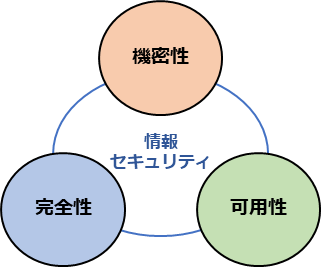 情報セキュリティの3要素
（出典）ISMS-AC「ISMS適合性評価制度」を基に作成
137
[Speaker Notes: 目標：13:25
累計：0:25

情報セキュリティの３要素は、「機密性」「完全性」「可用性」。

機密性は、情報に対するアクセス権を徹底して、情報を保護・管理すること。
　情報を外部に見せない、漏らさないことを意識することで、高い機密性を保持できます
　逆に、保持する情報に誰でもアクセスできる状況にあれば、それは機密性の低い状態

　機密性を高めるための対策は、
　・共有フォルダに適切なアクセス権を設定する。
　・パスワードを長くて複雑なものを使用する。
　・情報を外部に持ち出さない

完全性は、改ざんや過不足のない正確な情報が保持されている状態。
　ファイルの中身が不正に書き換えられたり、Webサイトが改ざんされたりすると、その情報の完全性は失われます。

　完全性を保持する対策は、
　・情報にデジタル署名を付ける
　・情報へのアクセス履歴を残す
　・情報の変更履歴を残す
　・改ざん検知の仕組みを導入する

可用性は、情報をいつでも使える状態を保持すること。
　必要なときに情報にアクセスでき、目的を果たすまでアクセスやデータ処理が中断されないシステムというのが、可用性の高いシステム。

　可用性を高めるためには、
　・システムの２重化
　・HDDのRAID構成
　・UPS（無停電電源装置）の利用
　・BCP（事業継続対策）]
7.セキュリティフレームワーク
【参照：テキスト7-2-1.】
第7章 - 06
情報セキュリティマネジメントシステム（ISMS）
ISO/IEC 27001とJIS Q 27001
使用用途
組織のマネジメントおよび業務プロセスを取り巻くリスクの変化への対応
情報セキュリティ要求事項を満たす組織の能力を内外で評価するための基準
ISMSのための要求事項をまとめた国際規格が、ISO/IEC 27001
ISO/IEC 27001を日本語訳し、日本産業規格としたものが
JIS Q 27001
138
[Speaker Notes: 目標：13:28
累計：0:28

ISOとは、スイスのジュネーブに本部を置く、非政府機関　International Organization for Standardization　国際標準化機構のこと。

IECとは、International Electrotechnical Commission　国際電気標準会議　各国の代表的標準化機関から成る国際標準化機関であり、電気および電子技術分野の国際規格作成を行っている。

JISとは、Japan Industrial Standards　日本産業規格
Q　とは、JISの部門番号であり、Qは「管理システム」の部門を表す。

ISMSのための要求事項をまとめた国際規格

組織のマネジメントおよび業務プロセスを取り巻くリスクの変化への対応
JIS Q 27001（ISO/IEC 27001）では、組織は、自らのニーズおよび目的、情報セキュリティ要求事項、組織が用いているプロセス、並びに組織の規模および構造を考慮して、ISMSの確立および実施を行います。これは、多くの情報を取扱うようになっている、現代の組織のマネジメントおよび業務プロセスを取り巻くリスクの変化に対応できるように、組織基盤を構築する抜本的な業務改革をする目的に適しています。

情報セキュリティ要求事項を満たす組織の能力を内外で評価するための基準
JIS Q 27001（ISO/IEC 27001）は、情報セキュリティ要求事項を満たす組織の能力を、パフォーマンス評価および内部監査などにより、組織の内部で評価する基準としても、取引先の顧客などから受ける第二者監査、あるいは、審査登録機関による認証のための第三者監査の基準としても用いることができます。]
7.セキュリティフレームワーク
【参照：テキスト7-2-2.】
第7章 - 07
情報セキュリティマネジメントシステム（ISMS）
ISMSの要求事項
組織の状況
リーダーシップ
計画
支援
運用
パフォーマンス評価
改善
要求事項
適用範囲
引用規格
用語および定義
ISMS認証取得するために必ず対応し、PDCAの運用サイクルで
情報セキュリティマネジメントを実施すること
実質的な要求事項
139
[Speaker Notes: 目標：13:30
累計：0:30

ISO/IEC 27001では、組織が効率的にISMSの構築・実施・維持・継続的改善を行うとともに、情報セキュリティのリスクアセスメントおよびリスク対応を実現するために必要な要求事項を定めています。
ISO/IEC 27001の要求事項は、ISMS認証を取得するには必ず対応しなければなりません。

どのような内容が要求されているのか認識するため、各要求事項の概要について説明します。
要求事項は、後述のPDCAサイクルと呼ばれる運用サイクルに落とし込んで、情報セキュリティマネジメントを実施することとなります。

4. 組織の状況
　組織の内情や取り巻く状況、利害関係者のニーズを把握した上でISMSの適用範囲を決定することを要求している。

5. リーダーシップ
　トップマネジメントが主導してISMSを構築することを要求している。（トップマネジメントが実施するべきことのまとめ）

6. 計画
　ISMSの計画を立てる際の要求事項。（ PDCA サイクルの P「Plan」）

7. 支援
　構成員の教育など、ISMS 構築にあたり組織が構成員に行うべきサポートを要求している。

8. 運用
　ISMSを実行する際の要求事項。（ PDCA サイクルの D「Do」）

9. パフォーマンス評価
　適切なISMSが構築・運用できているか評価する際の要求事項。（ PDCA サイクルの  C「Check」）

10. 改善
　ISMSの是正処置やリスク、改善の機会、ISMS認証の不適格があった場合の対処法。（ PDCA サイクルの「Act」）]
7.セキュリティフレームワーク
【参照：テキスト7-2-2.】
第7章 - 08
情報セキュリティマネジメントシステム（ISMS）
ISMSの運用プロセス
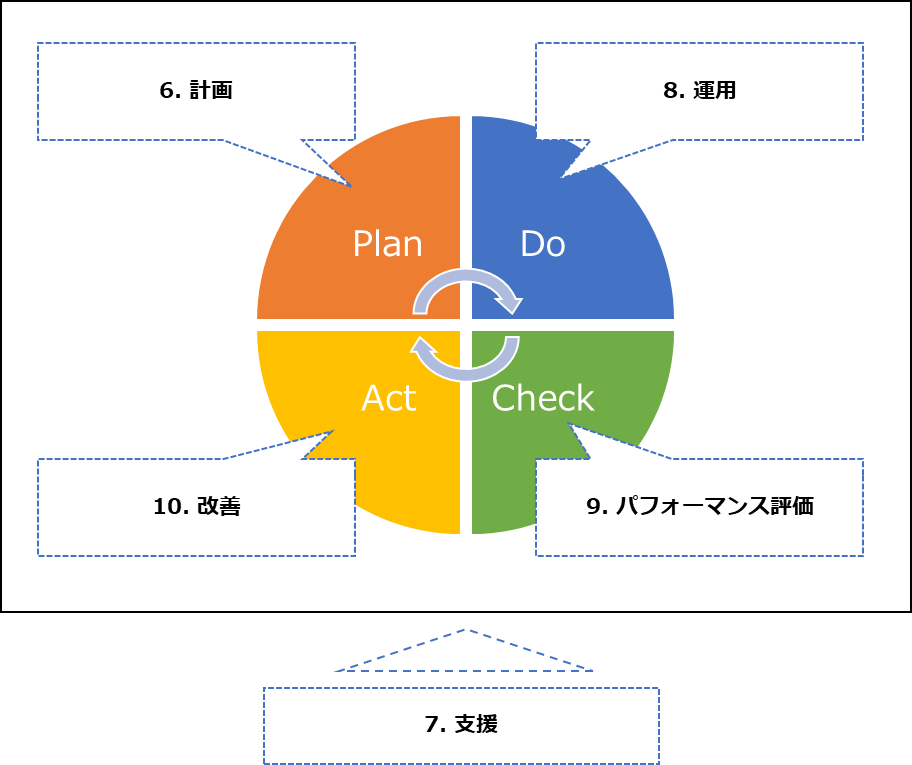 マネジメントシステムは組織の目標達成のための管理の仕組み。ISMSは情報セキュリティと機密情報の保護を目的とし、そのための方法としてPDCAサイクルを繰り返してスパイラルアップすることがISO/IEC 27001で要求される。
140
[Speaker Notes: 目標：13:32
累計：0:32

目標に向かってマネジメントを行っていくための方法として、要求事項を実施しながら、PDCA（Plan・Do・Check・Act）サイクルを繰り返し、スパイラルアップしていくことが、ISO/IEC 27001では求められています。]
7.セキュリティフレームワーク
【参照：テキスト7-2-2.】
第7章 - 09
情報セキュリティマネジメントシステム（ISMS）
ISO/IEC 27001 と ISO/IEC 27002
ISO/IEC 27002は情報セキュリティの管理策を示す規格で、ISO/IEC 27001の付属書Aに反映されている。管理策は具体的な状況に応じて選択・適用され、93の管理策は4つのカテゴリに分けられている。
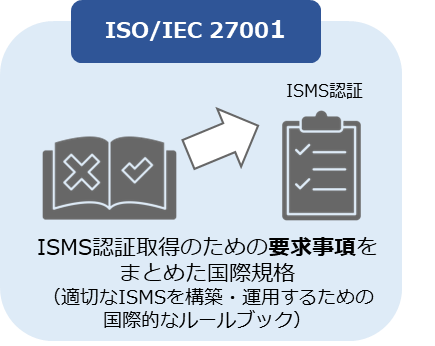 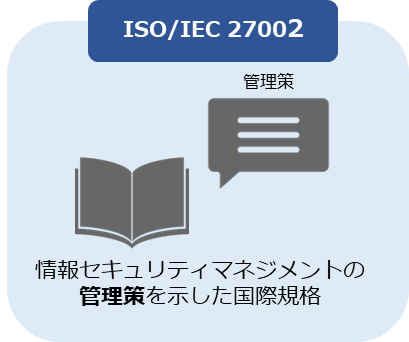 141
[Speaker Notes: 目標：13:34
累計：0:34

まず、読み上げ

管理策とは、特定のリスクの低減を目的として行う対策のガイドラインを指します。 
ISO/IEC 27001では、10章にわたって規格が記載されています。 それを成し遂げるための管理策として附属書Aが存在し、2022年の最新版においては、4カテゴリ全93管理策が提示されています。

今回のISMS改訂には、ISO/IEC 27002とISO/IEC 27001の2つの規格が関わっています。まず、2022年2月に前者の最新版「ISO/IEC 27002:2022」が公開され、その後、10月に後者の最新版「ISO/IEC 27001:2022」が公開されました。これにより、ISMS認証を取得する/している企業が実施せねばならない管理策に、いくつかの変更がなされています。]
7.セキュリティフレームワーク
【参照：テキスト7-2-2.】
第7章 - 09
情報セキュリティマネジメントシステム（ISMS）
ISMSの管理策
管理策は次の4つのテーマにグループ分けされるようになった。
142
[Speaker Notes: 目標：13:40
累計：0:40

表を読み上げ

テキスト参照]
7.セキュリティフレームワーク
【参照：テキスト7-2-2.】
第7章 - 12
情報セキュリティマネジメントシステム（ISMS）
ISMSの管理策における属性
ISO 27002 の最新版では、カテゴリー分類をしやすくするため、
管理策に5種類の「属性」が追加されている。
143
[Speaker Notes: 目標：13:42
累計：0:42

各管理策としては「予防（ preventive ）」、「検知（ detective ）」、「是正（ corrective ）」のいずれかに分類され、またその特性によって「機密性」、「完全性」、「可用性」のいずれかに関連付けられています。

さらに、サイバーセキュリティ概念、運用機能、セキュリティドメインという3つの観点からも属性のグループ分けが行われています。

属性については、次回のセミナーで触れていきます。]
7.セキュリティフレームワーク
【参照：テキスト7-2-3.】
第7章 - 13
情報セキュリティマネジメントシステム（ISMS）
ISMSの構築
ISMS実装のためのステップ
適用範囲の決定
情報セキュリティ方針の策定
体制の確立
ISMS文書の作成
リスクアセスメントの実施
従業員の教育
内部監査
マネジメントレビュー
144
[Speaker Notes: 目標：13:47
累計：0:47

ISMSの認証を受けるときのSTEPです。

適用範囲の決定
会社全体だけでなく、特定の部署・拠点のみといったようにISMSの範囲を限定することも可能なため、まずは適用範囲を決定します。

情報セキュリティ方針の策定
ISMSの基本的な指針として、会社の情報セキュリティ方針を策定します。
これが、「情報セキュリティ基本方針」となります。

体制の確立
ISMS管理責任者、ISMS推進事務局、ISMS内部監査チームなど、ISMSの運用体制を決定します。
プロジェクトチームの発足となります。

ISMS文書の作成
ISMSを運用・維持するための手順やガイドラインを文書化します。従業員や関係者が理解しやすく、利用・実践しやすい形式で作成することが
重要です。
最初に作成する文書は、「資産目録」というもので、護るべき情報資産を記録した、情報資産の管理台帳となるものです。

リスクアセスメントの実施
会社が持つ情報資産を洗い出し、それらに想定しうるリスクと対策を決定します。
リスクアセスメントの結果は記録を作成します。

従業員の教育
ISMSの概要や手順、会社の情報セキュリティ方針について従業員に理解してもらうため、セキュリティ教育を実施します。教育の結果は記録を作成します。

内部監査
ISMSの運用がはじまった後に、定めたルールが適切に運用されているかを確認します。運用が不十分な場合はリスクの指摘やルールの見直しを行い、改善につなげます。内部監査の結果は記録を作成します。

マネジメントレビュー
内部監査の結果をもとに、会社のISMSについての現状や課題、改善点などを経営陣に報告します。マネジメントレビューの結果は記録を作成します。]
7.セキュリティフレームワーク
【参照：テキスト7-2-3.】
第7章 - 14
情報セキュリティマネジメントシステム（ISMS）
ISMSの実装と認証
「ISMS認証」は、組織のISMSがISO/IEC 27001に準拠しているかを第三者認証機関が審査する制度。この評価は国際的な「ISMS適合性評価制度」のもとで行われます。

認定と認証
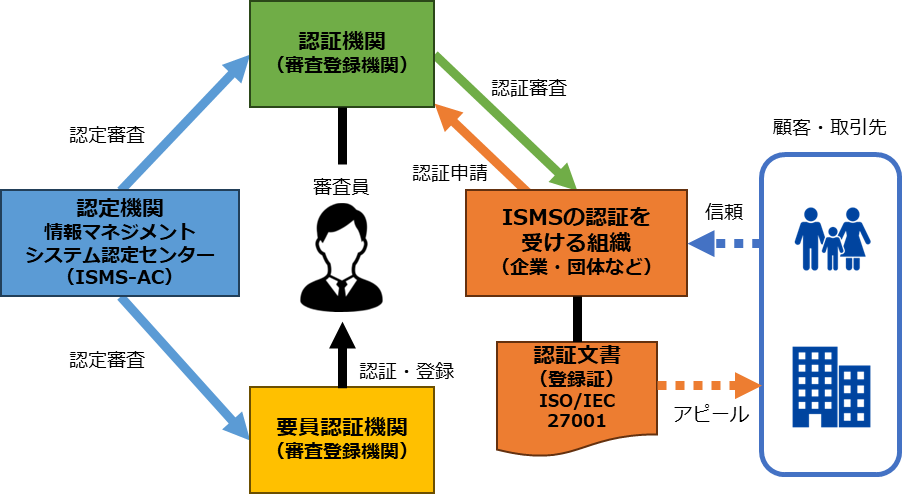 ISMS適合性評価制度
（出典）ISMS-AC「ISMS適合性評価制度」を基に作成
145
[Speaker Notes: 目標：13:49
累計：0:49

ISMS認証を受けるプロセスの説明

認定
認定機関が認証機関を審査し、認証を遂行する能力のあることを公式に承認する行為を認定と言います。日本におけるISMS適合性評価制度の認定機関は情報マネジメントシステム認定センター（ISMS-AC）です。ISMS-ACは、認証機関が適切に審査を実施できる体制・能力を持っているかを、国際規格に照らして審査し、適合していると認められる機関を認定して、「認定シンボル」の使用を許可しています。そのため、認定を受けたISMS認証機関は、適切なISMS認証審査を実施することのできる、信頼のおける認証機関であることを意味します。

認証
第三者が文書で保証する手続きを認証と言います。組織のマネジメントシステムを、第三者である審査登録（認証）機関が中立で公正な立場から審査し、登録・公表する仕組みを審査登録制度と呼びます。審査登録制度は、国の許認可とは異なり、民間の任意制度です。第三者から登録されていることを公表できるのが審査登録制度の特徴です。

認証機関の登録社数は、現時点で、約7500社ほどある。]
7.セキュリティフレームワーク
【参照：テキスト7-2-3.】
第7章 - 15
情報セキュリティマネジメントシステム（ISMS）
ISMS認証審査プロセス
ISMSの認証審査は、次のようなステップで実施されます。
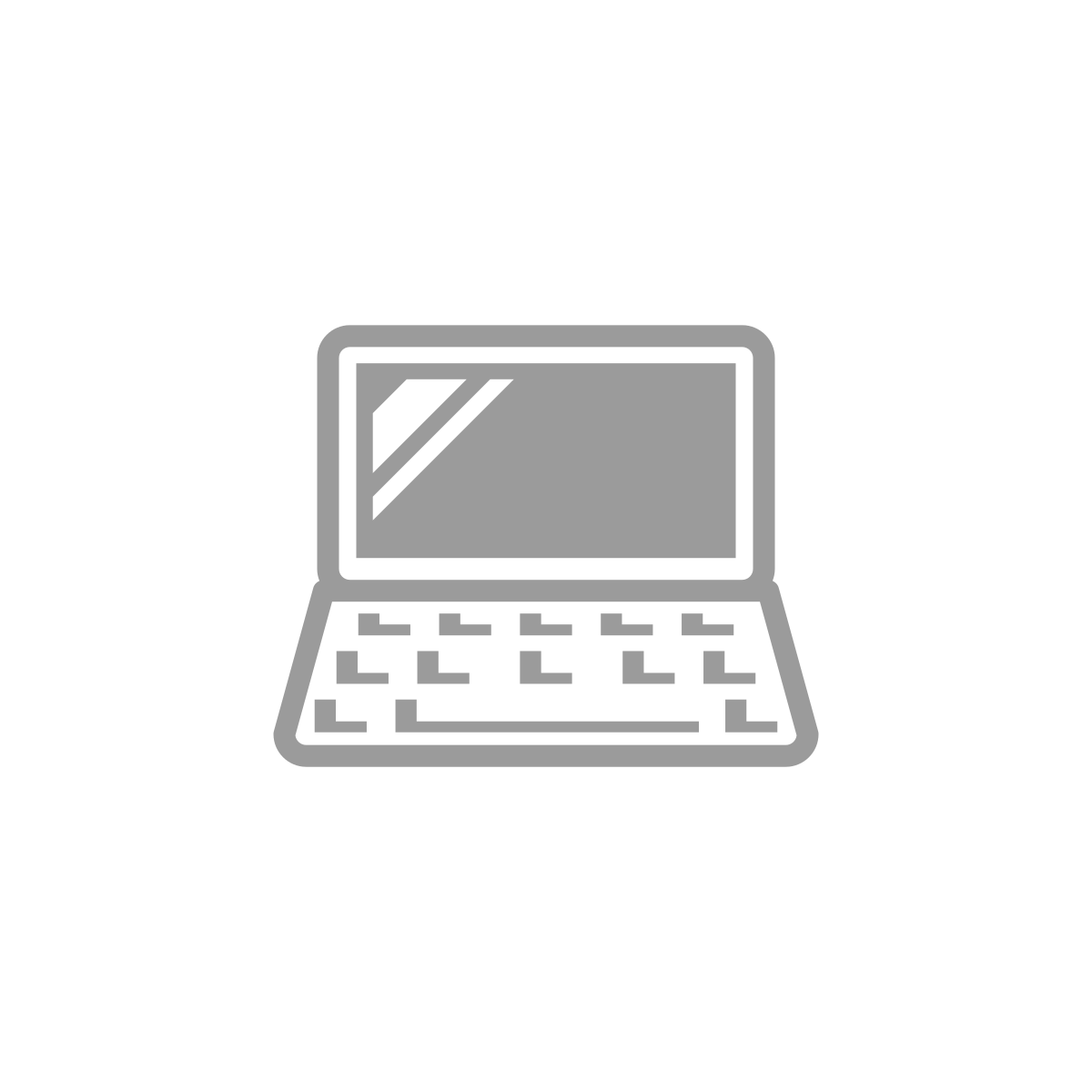 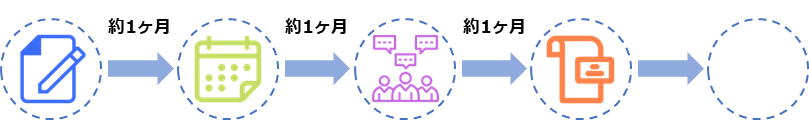 146
[Speaker Notes: 目標：13:51
累計：0:51]
7.セキュリティフレームワーク
【参照：テキスト7-2-3.】
第7章 - 15
情報セキュリティマネジメントシステム（ISMS）
ISMS認証の維持、更新審査プロセス
年に1回以上の維持審査（サーベイランス審査）
3年ごとに認証の有効期限を更新するための更新審査
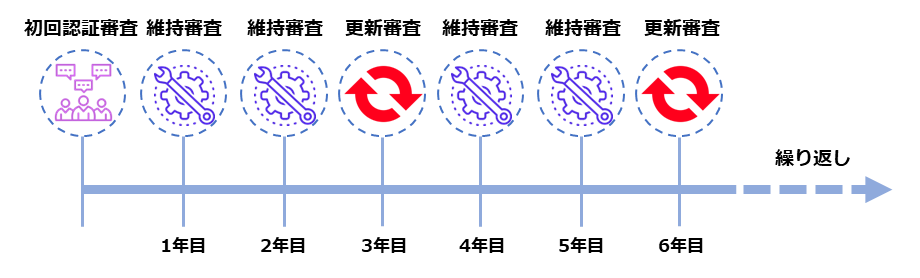 147
[Speaker Notes: 目標：13:52
累計：0:52

ISMSの有効期間3年で、付与された3年後が有効期間です。 
その間に、1年に1回の維持審査、3年目には更新審査を受ける必要があります。 
初回の認証審査と違って、第一段階、第二段階があるわけではありません。 
初回の時間数に比べて、維持審査は3分の1くらい、更新審査が3分の2くらいになります。

維持審査は、認証時に定めたISMSの仕組みがちゃんと維持されているか、ISMS上、要となる活動だけを抜き出して部分的にチェックします。


ISMSはここまで

EcoVadisの認証

• パリに本社を置く民間企業 EcoVadis 社が提供する、取引先企業の持続可能性（サステナビリティ）パフォーマンスをモニタリングするプラットフォーム 
• 「環境」、「社会（労働環境・人権等）」、「公正な事業活動」、 「サプライチェーン」分野の４つのテーマにかかる21の基準で企業 の方針、施策、実績についてサプライヤーを評価・管理する 

EcoVadisはサプライチェーンにおける持続可能性と社会的責任のリスクを評価することに重点を置いています。一方、ISMSは情報セキュリティリスクの管理と評価に焦点を当てています。
Societi5.0の社会においては有効性の高い評価であり、EcoVadis、ISMS、いずれも企業価値を高める認証制度であることは間違いありません。]
7.セキュリティフレームワーク
【参照：テキスト7-3-1.】
第7章 - 16
NISTサイバーセキュリティフレームワーク
NISTサイバーセキュリティフレームワーク（CSF）の概要
CSFはNISTが作成したサイバー攻撃対策のフレームワーク。
防御だけでなく、検知・対応・復旧のインシデント対応が含まれる。
要求事項は汎用的で、多様な企業に適用可能。
指示書やノウハウ集ではない。
利用方法は実施する組織に委ねられている。
CSFを理解し、サイバーセキュリティ対策の検討が必要。
148
[Speaker Notes: 再開予定：13:57
目標：13:59
累計：0:59

NISTとは、National Institute of Standards and Technologyの略で「米国国立標準技術研究所」という。

NISCは内閣サイバーセキュリティセンター　全く別物です。

CSFとISMSの関係性について

CSFはNISTが作成したサイバー攻撃対策のフレームワーク。
防御だけでなく、検知・対応・復旧のインシデント対応が含まれる。
要求事項は汎用的で、多様な企業に適用可能。
指示書やノウハウ集ではない。NISTのCSFは指示書やノウハウ集ではなく、より高いレベルでの原則と構造を提供しているため、このように言われています。

利用方法は実施する組織に委ねられている。
CSFを理解し、サイバーセキュリティ対策の検討が必要。]
7.セキュリティフレームワーク
【参照：テキスト7-3-1.】
第7章 - 16
NISTサイバーセキュリティフレームワーク
CSFの3つの構成要素（コア、ティア、プロファイル）
「コア」の概要
サイバーセキュリティ対策の一覧 

「ティア」の概要
対策状況を数値化するための成熟度評価基準

「プロファイル」の概要
サイバーセキュリティ対策の現状とあるべき姿を記述するためのフレームワーク
149
[Speaker Notes: 目標：14:01
累計：1:01

コア
すべての重要インフラ分野に共通するサイバーセキュリティ対策、期待される成果、適用可能な参考情報を定義したもの。
「識別」「防御」「検知」「対応」「復旧」の5つの機能に分類される。各機能の下には複数のカテゴリが存在し、各カテゴリはそれぞれ複数のサブカテゴリを有する。 

ティア
組織におけるサイバーセキュリティリスクへの対応状況を評価する際の指標を定義したもの。
指標は4段階あり、

プロファイル
フレームワークのカテゴリおよびサブカテゴリに基づき、サイバーセキュリティリスクに対する期待される効果を現すもの。
サイバーセキュリティリスクへの対応状況として、「あるべき姿」と「現在の姿」をまとめたもの。]
7.セキュリティフレームワーク
【参照：テキスト7-3-2.】
第7章 - 17
NISTサイバーセキュリティフレームワーク
コアとは
業種・業態や企業規模に依存しない共通のサイバーセキュリティ対策の一覧を定義したものです
150
[Speaker Notes: 目標：14:03
累計：1:03

　コアとは、業種・業態や企業規模に依存しない共通のサイバーセキュリティ対策の一覧を定義したものです。 「識別」「防御」「検知」「対応」「復旧」の5つの機能に分類され、各機能の下には複数のカテゴリが存在し、合計23個あります。また、各カテゴリにはそれぞれ複数のサブカテゴリが存在しており、サブカテゴリは合計で108個あります。]
7.セキュリティフレームワーク
【参照：テキスト7-3-2.】
第7章 - 19
NISTサイバーセキュリティフレームワーク
ティアとは
組織におけるサイバーセキュリティリスクへの対応状況を評価する際の指標を定義したものです。指標はティア1～ティア4までの4段階があります。
ティア4
適応している
ティア3
繰り返し
運用可能である
ティア2
リスク情報を
活用している
ティア1
部分的である
ティアの成熟度イメージ（出典）デジタル庁 「政府情報システムにおける サイバーセキュリティフレームワーク導入に関する 技術レポート 」を基に作成
151
[Speaker Notes: 目標：14:05
累計：1:05

ティアとは、組織におけるサイバーセキュリティリスクへの対応状況を評価する際の指標を定義したものです。
指標は以下の4段階があります。
各ティアの定義は、組織に応じて柔軟にアレンジすることが可能です（以下の表は一例です）。
また、必ずしもすべてのカテゴリにおいて最高レベル（ティア4）を目指す必要はありません。ビジネス特性や情報資産の実態などに応じて、カテゴリごとに目指すべきティアを設定しましょう。　　　

ティア1：部分的である （Partial） セキュリティ対策は経験に基づいて実施される。 セキュリティ対策は組織として整備されておらず場当たり的に実施されている。 

ティア2：リスク情報を活用している （Risk Informed） セキュリティ対策はセキュリティリスクを考慮して実施されているが、組織として方針や標準が定められてはいない、あるいは非公式に存在する。 

ティア3：繰り返し適用可能である （Repeatable） セキュリティ対策は組織の方針・標準として定義、周知されており、脅威や技術の変化に伴い方針・標準は定期的に更新される。 

ティア4：適応している （Adoptive） 組織で標準化されたセキュリティ対策は、脅威や技術の変化、組織における過去の教訓やセキュリティ対策に関するメトリックスなどを参考に継続的かつタイムリーに調整される。]
7.セキュリティフレームワーク
【参照：テキスト7-3-2.】
第7章 - 19
NISTサイバーセキュリティフレームワーク
プロファイルとは
組織ごとの考慮点を整理したもので、サイバーセキュリティ対策の現状と目標状態を明示します。これにより、必要な改善点のギャップを特定できます。「あるべき姿」は、ビジネス要求やリスク許容度、リソースを基に策定されます。
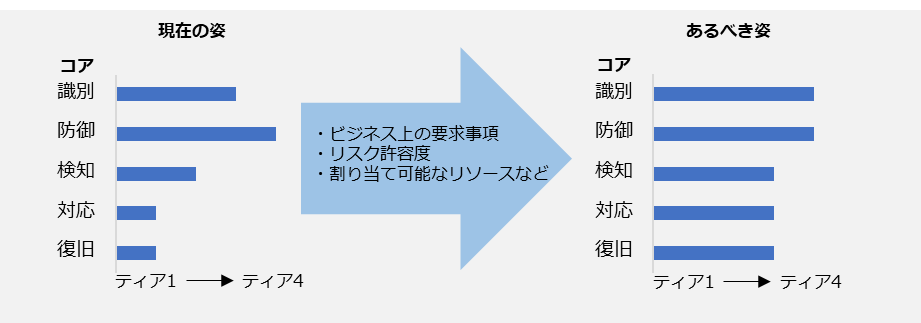 プロファイルの活用イメージ（出典）デジタル庁 「政府情報システムにおける サイバーセキュリティフレームワーク導入に関する 技術レポート 」を基に作成
152
[Speaker Notes: 目標：14:07
累計：1:07

　プロファイルとは、機能・カテゴリ・サブカテゴリについて、組織ごとに考慮すべき点を踏まえて調整し、整理したものです。
組織はプロファイルを用いることで、サイバーセキュリティ対策の現在の状態（現在の姿）と、目標の状態（あるべき姿）を明らかにすることができます。
そして「現在の姿」と「あるべき姿」を比較することで、サイバーセキュリティマネジメント上の目標を達成する上で、解消が必要なギャップを知ることができます。
　「あるべき姿」の策定については、組織のビジネス上の要求、リスク許容度、割当可能なリソースに基づき、コアの機能、カテゴリ、サブカテゴリの到達地点を調整します。]
7.セキュリティフレームワーク
【参照：テキスト7-3-3.】
第7章 - 20
NISTサイバーセキュリティフレームワーク
NIST SP 800シリーズとCSFの関連性
CSFの下位概念に位置付けられているのが、NIST SP 800シリーズです。実施すべきタスクと手順、推奨技術の特定など、セキュリティ管理の手法について具体的に明記されています。
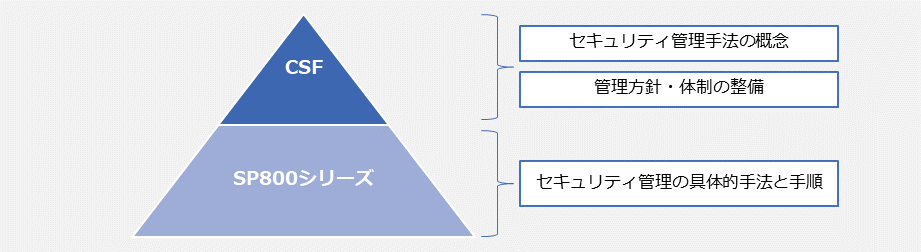 CSFとSP800シリーズの関係
153
[Speaker Notes: 目標：14:09
累計：1:09

NIST SP（Special Publication）800はアメリカ国立標準技術研究所（National Institute of Standards and Technology）が発行する一連の文書です。NIST SP800ではコンピュータセキュリティに関する研究、ガイドラインなどを1990年から発行しています。本来は米連邦政府の情報システムを対象にしていますが、重要インフラストラクチャや民間企業、学術機関など様々な分野で、スタンダードとして利用されています。

SP 800 シリーズの文書の範囲は、
情報セキュリティマネジメント、
リスクマネジメント、
情報セキュリティ技術、
情報セキュリティの要件を満たす管理策、
情報セキュリティのソリューション、
情報セキュリティの対策状況を評価する指標、
情報セキュリティ教育、
インシデント対応など、
情報セキュリティ全般を幅広く網羅している。現在、SP800シリーズとして、最終承認されて公開されている文書数は150ある。
頻繁に参照される文書には、
SP800-53「組織と情報システムのためのセキュリティおよびプライバシー管理策」や、SP800-171「非連邦政府組織およびシステムにおける管理対象非機密情報（機密情報以外の重要情報）の保護」、
防衛省は2022年から調達におけるセキュリティ基準を見直し、NIST SP800-171に準拠したセキュリティ体制を契約企業に要求するようになりました。

SP800-161は、サプライチェーンのセキュリティ対策についてのガイドライン。]
7.セキュリティフレームワーク
【参照：テキスト7-3-4.】
第7章 - 21
NISTサイバーセキュリティフレームワーク
CSFとISMSの関連性
主な共通点
汎用性が高い
サイバーセキュリティ対策方法
任意性がある

主な相違点
第三者認証制度の有無
目標への到達手段
154
[Speaker Notes: 目標：14:11
累計：1:11

汎用性が高い　ISMSとCSFは、汎用性が高く、あらゆる組織で使用することができます。まずはISMSをベースにして情報セキュリティ対策を行い、必要に応じてCSFの内容を取り入れるとよいでしょう。

サイバーセキュリティ対策方法　ISMSとCSFはどちらも「識別」「防御」「検知」「対応」「復旧」といったサイバーセキュリティ対策を挙げています。

任意性がある　ISMSとCSFはどちらも、提示しているすべてのセキュリティ対策を取り入れることは求めておらず、何を取り入れるかはそれぞれの組織で決定可能です。


第三者認証制度の有無　ISMSには、第三者機関による認証制度（適合性評価制度）が存在します。これに対して、CSFにはそのような認証制度はありません。そのため、情報セキュリティ対策を行っていることを顧客や取引先に対して客観的に示すためには、ISMSを構築して認証を受けることが有効です。

目標への到達手段　ISMSは、PDCAサイクルをまわすことで、情報セキュリティマネジメント体制を構築する一方、CSFでは特にPDCAサイクルをまわすといった記載はありません。CSFの「プロファイル」では、現在の状況と理想の状況とのギャップを明確にすることで、とるべき対応策の優先順位を決めて、それに従って実施していくことになります。]
7.セキュリティフレームワーク
サイバー・フィジカル・セキュリティ対策フレームワーク
【参照：テキスト7-4-1.】
第7章 - 22
CPSFの概要
Society5.0でサイバー空間とフィジカル空間が融合。
サプライチェーンが『価値創造過程』として変化。
新しいサプライチェーンにはサイバー攻撃のリスク増。
政府が『サイバー・フィジカル・セキュリティ対策フレームワーク』(CPSF)を策定。
CPSFは既存のISMSやCSFを基に、サイバーとフィジカルの両方のセキュリティ対応。
155
[Speaker Notes: 目標：14:12
累計：1:12

Society5.0における産業社会では、企業間・産業間のネットワーク化が進展し、より柔軟で動的なサプライチェーンが構成されることになるため、サイバー攻撃の起点が増加するとともに、被害範囲も拡大する可能性があります。
高度にネットワーク化されたサプライチェーンにおいては関係するすべての企業等がセキュリティ対策を講じる必要があり、そのための基準を定めたのがCPSFです。なお、CPSFはすべての産業横断で必要とされるセキュリティ対策について示したものであり、各産業分野において産業構造や商業取引における習慣の観点などから見直しが必要な部分については、各産業分野において対応することとされています。]
7.セキュリティフレームワーク
サイバー・フィジカル・セキュリティ対策フレームワーク
【参照：テキスト7-4-1.】
第7章 - 22
CPSFの目的と適用範囲
目的
CPSFは新たな産業社会のバリュークリエイションプロセスを理解し、リスクを明確化し、セキュリティ対策を整理すること。

適用範囲
新たな産業社会のバリュークリエイションプロセス全体。
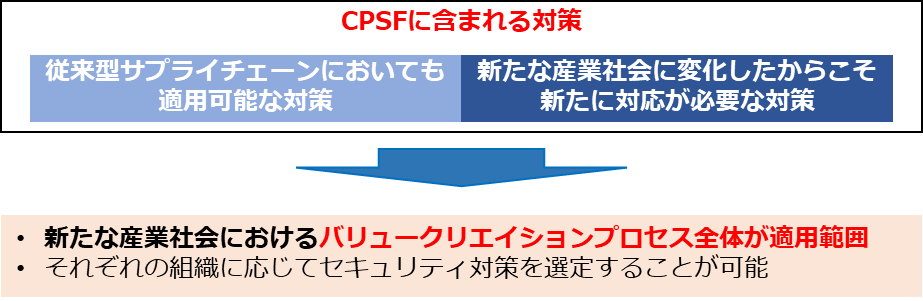 156
[Speaker Notes: 目標：14:13
累計：1:13

「Society5.0」におけるサイバーとフィジカルの相互作⽤で新たな付加価値を ⽣み出す新たな形のサプライチェーンを価値創造過程（バリュークリエイションプロセス）と定義

CPSFは新しい産業社会のリスクと価値創造過程を理解し、セキュリティ対策を整理するフレームワークです。企業はこれを基に、自社に合ったセキュリティ策を取ることが求められてきます。

前提
「ネットワーク化されず、インターネットにも接続されない」システムと認識していても、IT機器の⼩型化・⾼機能化に伴い、電⼦機 器を含むすべてのシステム等が重要性を増し、フィジカルを通じたサイバー攻撃を受けるなどの懸念も増⼤しており、所有する電気機器 およびシステムが本フレームワークの適⽤範囲に含まれ得るという認識に⽴ち、必要なセキュリティ対策を講じる必要がある。]
7.セキュリティフレームワーク
サイバー・フィジカル・セキュリティ対策フレームワーク
【参照：テキスト7-4-1.】
第7章 - 23
3層構造モデル
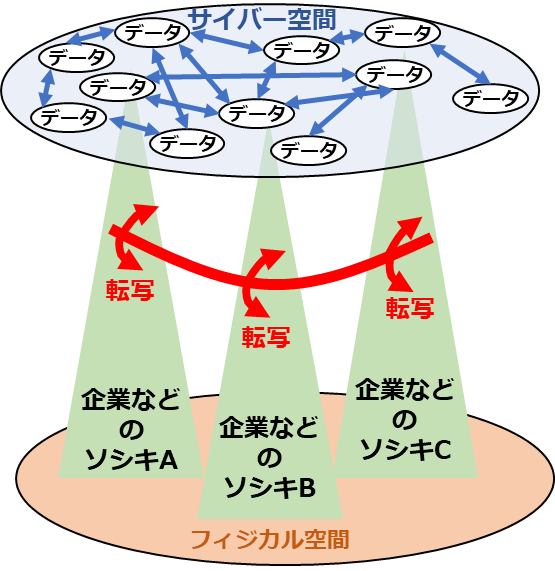 157
[Speaker Notes: 目標：14:14
累計：1:14

各層における信頼性の基点は以下の通りです。
– 第1層はフィジカル空間
　　ここは複雑につながるサプライチェーン
　　このため、影響範囲が拡大する。
　　ここでは、企業（組織）のマネジメントの信頼性を確保することが必要

– 第2層は、フィジカル空間とサイバー空間が融合
　　サイバー攻撃がフィジカル空間まで到達できるようになる
　　ここでは、要求される情報の正確性に応じて適切な正確さで情報が変換される “転写”機能の信頼性の確保が必要

– 第3層はサイバー空間
　　ここは、大量のデータの流通・連携
　　データの性質に応じた管理の重要性が拡大。
　　ここでは、サイバー空間のつながりにおける、データの信頼性の確保が必要]
7.セキュリティフレームワーク
【参照：テキスト7-5-1.】
第7章 - 25
サイバーセキュリティ経営ガイドライン
経営者が認識するべき3原則
158
[Speaker Notes: 目標：14:18
累計：1:18

　経営者が主体となってサイバーセキュリティ対策を実施する際に、経済産業省とIPAが共同で発行している「サイバーセキュリティ経営ガイドライン」が参考になります。
本ガイドラインでは、経営者がサイバーセキュリティ対策を実行する際に認識するべき事項と、サイバーセキュリティ対策の責任者（CISOなど）に指示するべき事項を包括的にまとめています。

CISO（Chief Information Security Officer）最高情報セキュリティ責任者
通常は取締役

経営者が認識するべき3原則について

１．リーダーシップ
　経営者はリーダーシップをとってサイバー攻撃のリスクと企業への影響を考慮したサイバーセキュリティ対策を推進するとともに、企業の事業継続のためのセキュリティ投資を実施するべきである。
　　　
２．サプライチェーン
　自社のサイバーセキュリティ対策にとどまらず、従来型の部品調達などの形態や規模にとどまらないクラウドサービスの利用等のデジタル環境を介した外部とのつながりのすべてを含むサプライチェーン全体を意識し、総合的なサイバーセキュリティ対策を実施するべきである。

３．コミュニケーション
　社外の利害関係者、（株主や顧客）、社内の関係者、（セキュリティ担当者、事業担当責任者）に事業継続に加えてサイバーセキュリティ対策に関する情報開示を行うことで信頼関係を構築し、インシデント発生時にもコミュニケーションが円滑に進むよう備えるべきである。]
7.セキュリティフレームワーク
【参照：テキスト7-5-1.】
第7章 - 25
サイバーセキュリティ経営ガイドライン
経営の重要10項目（指示1～6）
【サイバーセキュリティリスクの管理体制構築】
	指示1 サイバーセキュリティリスクの認識、組織全体での対応方針の策定
	指示2 サイバーセキュリティリスク管理体制の構築
	指示3 サイバーセキュリティ対策のための資源（予算、人材など）確保

【サイバーセキュリティリスクの特定と対策の実装】
	指示4 サイバーセキュリティリスクの把握とリスク対応に関する計画の策定
	指示5 サイバーセキュリティリスクに効果的に対応する仕組みの構築
	指示6 PDCAサイクルによるサイバーセキュリティ対策の継続的改善
159
[Speaker Notes: 目標：14:20
累計：1:20

　経営者は、以下の重要10項目について、サイバーセキュリティ対策を実施する上での責任者や担当部署（CISO、サイバーセキュリティ担当者など）への指示を通じて組織に適した形で確実に実施させる必要があります。これらは、組織のリスクマネジメントの責任を担う経営者が、単なる指示ではなく、自らの役割として発信する必要があります。リスク対策に関する実施方針の検討、予算や人材の割当、実施状況の確認や問題の把握と対応など、多くのことを通じてリーダーシップを発揮することが求められます。]
7.セキュリティフレームワーク
【参照：テキスト7-5-1.】
第7章 - 25
サイバーセキュリティ経営ガイドライン
経営の重要10項目（指示7～10）
【インシデント発生に備えた体制構築】
	指示7 インシデント発生時の緊急対応体制の整備
	指示8 インシデントによる被害に備えた事業継続・復旧体制の整備

【サプライチェーンセキュリティ対策の推進】
	指示9 ビジネスパートナーや委託先などを含めたサプライチェーン全体の				状況把握および対策

【ステークホルダーを含めた関係者とのコミュニケーションの推進】
	指示10 サイバーセキュリティに関する情報の収集、共有および開示の促進
160
[Speaker Notes: 目標：14:22
累計：1:22]
7.セキュリティフレームワーク
【参照：テキスト7-5-1.】
第7章 - 26
サイバーセキュリティ経営ガイドライン
指示1：サイバーセキュリティリスクの認識、組織全体での		対応方針の策定
【ポイント】
サイバーセキュリティリスクを経営者が責任を負うべき経営リスクとして認識し、組織全体としての対応方針（セキュリティポリシー）を策定させる。
策定した対応方針を対外的な宣言として公表させる。
161
[Speaker Notes: 目標：14:24
累計：1:24

経営者がサイバーセキュリティリスクを経営リスクとして認識していないと、事業の中断など経営判断が求められる場合に必要な意思決定がなされず、結果的に被害の拡大を招くおそれがある。 
→企業の経営方針と整合をとったセキュリティポリシーを策定する。

サイバーセキュリティリスクへの組織全体での対応方針が策定されないと、組織内での対応が一貫したものとならない。
→セキュリティポリシーは従業員に周知徹底する。

対応方針（セキュリティポリシー）を形式的に策定するのみでは、組織内での対応の責任が明確にならないため、リスク対応による効果が期待できない。
→セキュリティポリシーを一般公開し、対外的な信頼性を高める。]
7.セキュリティフレームワーク
【参照：テキスト7-5-1.】
第7章 - 26
サイバーセキュリティ経営ガイドライン
指示2：サイバーセキュリティリスク管理体制の構築
【ポイント】
サイバーセキュリティリスクの管理に関する各関係者の役割と責任を明確にした上で、リスク管理体制を構築させる。
サイバーセキュリティリスクの管理体制の構築にあたっては、組織内のガバナンスや内部統制、その他のリスク管理のための体制との整合を取らせる。
162
[Speaker Notes: 目標：14:26
累計：1:26

サイバーセキュリティリスクの管理体制を整備していない場合、責任の所在があいまいとなり、適切な対策が講じられず、かつ、インシデント発生時の被害が拡大する。 
→CISO等は、組織全体を包含したサイバーセキュリティリスク管理体制を構築し、役割と責任範囲を明確にする。
→取締役、監査役はサイバーセキュリティリスク管理体制が適切に構築、運用されているかを監査する。
→セキュリティバイデザインの観点を踏まえ、企画・設計段階からサイバーセキュリティ対策を考慮した開発・運用体制を構築する。]
7.セキュリティフレームワーク
【参照：テキスト7-5-1.】
第7章 - 26
サイバーセキュリティ経営ガイドライン
指示3：サイバーセキュリティ対策のための資源（予算、人材など）		確保
【ポイント】
サイバーセキュリティに関する残存リスクを許容範囲以下に抑制するための方策を検討させ、その実施に必要となる資源（予算、人材など）を確保した上で、具体的な対策に取組ませる。 
すべての役職員に自らの業務遂行にあたってセキュリティを意識させ、それぞれのサイバーセキュリティ対策に関するスキル向上のための人材育成施策を実施させる。
163
[Speaker Notes: 目標：14:28
累計：1:28


適切な予算確保が出来ていない場合、組織内でのサイバーセキュリティ対策の実施 や人材の確保が困難となるほか、信頼できる外部のベンダへの委託が困難となるおそれがある。 
適切な処遇の維持、改善ができないと、サイバーセキュリティ対策に関する有用なスキルを備えた人材の確保が困難となり、自社にとどめておくことができない。 

【対策例】
予算の確保については経営者が一番頭を抱えるところ。IT導入補助金などの助成金を活用することを視野に入れてみてください。

事業が立脚しているすべての基盤の安全性の担保のために必要なサイバーセキュリティ対策を明確にし、それに要する費用を確保する。 
従業員向けやセキュリティ担当者向けなどの研修予算を確保し、継続的に役割に応じたセキュリティ教育を実施する]
7.セキュリティフレームワーク
【参照：テキスト7-5-1.】
第7章 - 26
サイバーセキュリティ経営ガイドライン
指示4：サイバーセキュリティリスクの把握とリスク対応に関する		計画の策定
【ポイント】
事業に用いるデジタル環境、サービスおよび情報を特定させ、それらに対するサイバー攻撃（過失や内部不正を含む）の脅威や影響度から、自組織や自ら提供する製品・サービスにおけるサイバーセキュリティリスクを識別させる。
サイバー保険の活用や守るべき情報やデジタル基盤の保護に関する専門ベンダへの委託を含めたリスク対応計画を策定させ、対応後の残留リスクを識別させる。
164
[Speaker Notes: 目標：14:30
累計：1:30


サイバーセキュリティリスクは企業の事業内容や組織形態によって異なる。自社のサイバーセキュリティリスクのアセスメントを行うことなく、他社の事例やベンダからの提案などを参考に実態にそぐわないリスク対応計画を策定した場合、未対策のリスクによる事業の中断や機密情報の漏えいなど、経営上許容できない損失が発生するおそれがある。

同様に、「厳し目の対策を定めればリスクは抑えられる」として、リスク対応計画を自社の事業への影響を考慮せずに策定すると、通常の業務遂行に支障をきたすなどの不都合が生じるおそれがある。


【対策例】
組織における情報のうち、経営戦略の観点から守るべき情報を特定し、それらがどこ に保存され、どこで扱われているかを把握する。
その際、自社の営業秘密を外部のクラウドサービスで管理したり、テレワーク等の新しい働き方を導入したりしていることの影響を適切に反映させる。]
7.セキュリティフレームワーク
【参照：テキスト7-5-1.】
第7章 - 26
サイバーセキュリティ経営ガイドライン
指示5：サイバーセキュリティリスクに効果的に対応する仕組みの		構築
【ポイント】
サイバーセキュリティリスクに対応するための保護対策として、防御・検知・分析の各機能を実現する仕組みを構築させる。
構築した仕組みについて、事業環境やリスクの変化に対応するための見直しを実施させる。
165
[Speaker Notes: 目標：14:32
累計：1:32

指示４を通じて明らかにされたサイバーセキュリティリスクに応じた適切な対策が行われていない場合、サイバー攻撃を防げず、発生した場合の事業継続に影響する可能性があるのみならず、個人情報の漏えいや他社に対するサイバー攻撃への発展など、社会全体に影響を与え被害が拡大する可能性がある。

技術的な取組を行っていたとしても、攻撃の検知・分析とそれに基づく対応ができるよう、適切な運用が行われていなければ、サイバー攻撃の状況を正確かつ適時に把握することができず、攻撃者に組織内の重要情報を窃取されるなどの、致命的な被害に発展するおそれがある。
 
【対策例】
・重要業務を行う端末、ネットワーク、システムまたはサービス（クラウドサービスを含む） には、多層防御を実施する。 
・サイバーセキュリティリスクによりシステムが停止した場合に、業務を止めないための 計画（BCP）を策定し、バックアップの取得や代替手段の整備等を行う。 
・従業員に対する教育を定期的に行い、適切な対応が行えるよう日頃から備える。]
7.セキュリティフレームワーク
【参照：テキスト7-5-1.】
第7章 - 27
サイバーセキュリティ経営ガイドライン
指示6：PDCAサイクルによるサイバーセキュリティ対策の		継続的改善
【ポイント】
リスクの変化に対応し、組織や事業におけるリスク対応を継続的に改善させるため、サイバーセキュリティリスクの特徴を踏まえた PDCA サイクルを運用させる。
経営者は対策の状況を定期的に報告させることなどを通じて問題の早期発見に努め、問題の兆候を認識した場合は改善させる。
株主やステークホルダーからの信頼を高めるため、改善状況を適切に開示させる。
166
[Speaker Notes: 目標：14:34
累計：1:34

PDCAを適切 に実施する体制が出来ていないと、最初に計画した内容のまま、新たな脅威への対応ができない等、リスクの変化に応じた改善が図られないおそれがある。 

定期的な報告等を受けておらず、経営者自身がリスクや問題を把握できていない場合、適切なセキュリティ対策が実施されず、サイバー攻撃を受けるおそれがある。

継続的な改善を行わなければ、新たなリスクによるインシデント発生を通じて企業価値を損なう可能性が高まる。そのほか、改善に関する取組状況の適切な開示を行わない場合も、企業としての社会的責任の観点から、事業のサイバーセキュリティリスク 対応についてステークホルダーの信頼を失うおそれがある。 

【対策例】
PDCA プロセスの検討にあたっては、リスクの特徴に応じて自組織のみならず製品 ベンダ等の関係者を含めた形で作成することに留意する。 
ISMSを活用しましょう。]
7.セキュリティフレームワーク
【参照：テキスト7-5-1.】
第7章 - 27
サイバーセキュリティ経営ガイドライン
指示7：インシデント発生時の緊急対応体制の整備
【ポイント】
影響範囲や損害の特定、被害拡大防止を図るための初動対応、再発防止策の検討を適時に実施するため、制御系を含むサプライチェーン全体のインシデントに対応可能な体制（CSIRTなど）を整備させる。
被害発覚後の通知先や開示が必要な情報を把握させるとともに、情報開示の際に経営者が組織の内外へ説明ができる体制を整備させる。
インシデント発生時の対応について、適宜実践的な演習を実施させる。
167
[Speaker Notes: 目標：14:36
累計：1:36

緊急時の対応体制を整備していないと、原因特定のための調査作業において、組織 の内外の関係者間のコミュニケーションが取れず、速やかな対処ができない。 

速やかな情報開示が行われない場合、顧客や取引先等にも被害が及ぶおそれがあり、損害賠償請求など責任を問われる場合がある。 

法的な取り決めがあり、所管官庁等への報告が義務づけられている場合、速やかな通知がないことにより、罰則等を受ける場合がある。 

演習を実施していないと、不測の事態が起こった際に、担当者が緊急時に適切な行動をとれず、早期の収拾が困難になるばかりでなく、被害の拡大や影響の長期化を招くおそれがある。

【対策例】
CSIRTの構築においては、社内外の連携を考慮し、インシデント発生時に迅速な報告と対応が求められます。
サイバー攻撃の被害に対しては、速やかに原因を特定し解析し、証拠を保全する体制を作ります。
インシデント後には再発防止策を策定し、演習を実施します。
外部専門家の意見を活用し、緊急時の連絡網と組織内の協力体制を整え、法的義務の履行と経営者への報告体制を確立します。
これらを通じて、インシデント対応を効果的に行える体制を構築することが重要です。]
7.セキュリティフレームワーク
【参照：テキスト7-5-1.】
第7章 - 27
サイバーセキュリティ経営ガイドライン
指示8：インシデントによる被害に備えた事業継続・復旧体制の		整備
【ポイント】
インシデントにより業務停止などに至った場合、企業経営への影響を考慮していつまでに復旧すべきかを特定し、復旧に向けた手順書策定や、復旧対応体制の整備をさせる。
制御系も含めた BCP との連携など、組織全体として有効かつ整合のとれた復旧目標計画を定めさせる。
業務停止などからの復旧対応について、対象を IT 系・社内・インシデントに限定せず、サプライチェーンも含めた実践的な演習を実施させる。
168
[Speaker Notes: 目標：14:38
累計：1:38

重要な業務が適切な時間内に復旧できないことで、顧客における重大な被害、さら には自社の経営に致命的な影響を与えるおそれがある。
業務のデジタル環境への依存度の増大に伴い、単純に IT 環境を復旧させるだけでは事業を再開できない可能性がある。
組織としての事業継続の観点から、業務の復旧プロセスと整合性のとれたデジタル環境の復旧計画および体制を整える必要がある。
演習を実施していないと、不測の事態が起こった際に、担当者が緊急時に適切に行動することが出来ない。 

【対策例】
業務停止等に至った場合に、以下を実施できるような復旧体制を構築する。
－サイバー攻撃により業務停止に至った場合、速やかに復旧可能とするため、復旧に あたって再発を防ぐための確認事項や、具体的な復旧手順を復旧計画としてあらかじめ定めておくとともに、関係機関との間で復旧時の協力体制について協議しておく。 
－重要な業務をいつまでに復旧すべきかの目標について、組織全体として整合をとる（たとえば BCPで定めている目標との整合等）。 

演習については、担当者や幹部メンバーのみで実施する。など、インシデント発生時の計画を基にやってみる。
障害発生時も同様。]
7.セキュリティフレームワーク
【参照：テキスト7-5-1.】
第7章 - 27
サイバーセキュリティ経営ガイドライン
指示9：ビジネスパートナーや委託先などを含めたサプライチェーン		全体の状況把握および対策
【ポイント】
サプライチェーン全体にわたって適切なサイバーセキュリティ対策が講じられるよう、国内外の拠点、ビジネスパートナーやシステム管理の運用委託先などを含めた対策状況の把握を行わせる。
ビジネスパートナーなどとの契約において、サイバーセキュリティリスクへの対応に関して担うべき役割と責任範囲を明確化するとともに、対策の導入支援や共同実施など、サプライチェーン全体での方策の実効性を高めるための適切な方策を検討させる。
169
[Speaker Notes: 目標：14:40
累計：1:40

・自社の国内外拠点、系列企業やサプライチェーンの国内外ビジネスパートナーにお いて適切なサイバーセキュリティ対策が行われていないと、これらの企業を踏み台にして自社が攻撃されることもある。
また、緊急時の原因特定などの際に、これらの企業からの協力を得られないことにより事業継続に支障が生ずる。 


【対策例】
系列企業、サプライチェーンのビジネスパートナーやシステム管理の委託先等が SECURITY ACTIONを実施していることを確認する。
ISMS 等のセキュリティマネジメント認証を取得していることがより効果的である

契約書においてサイバーセキュリティ対策の責任主体を明確化するなどの工夫に より、各社が自ら担うべき役割を理解し、対策漏れが生じないようにする。 
サプライチェーン内で扱う情報の機密性や重要性のランク別に実施すべき対策を 定め、過剰な対策や対策の形骸化が生じないようにする。
サプライチェーン内でのサイバーセキュリティリスクに関する情報共有等を行う。 

サプライチェーン上での対策の底上げの手段として、サイバーセキュリティお助け隊等の中小企業向け施策を活用する。]
7.セキュリティフレームワーク
【参照：テキスト7-5-1.】
第7章 - 27
サイバーセキュリティ経営ガイドライン
指示10：サイバーセキュリティに関する情報の収集、共有および		  開示の促進
【ポイント】
有益な情報を得るには自ら適切な情報提供を行う必要があるとの自覚のもと、サイバー攻撃や対策に関する情報共有を行う関係の構築および被害の報告・公表への備えをさせる。
入手した情報を有効活用するための環境整備をさせる。
170
[Speaker Notes: 目標：14:42
累計：1:42

情報共有活動への参加により、解析した攻撃手法などの情報を用いて、他社における同様の被害を未然に防止することができるが、情報共有ができていないと、新たな攻撃情報が入手できず、対策が遅れ、さらには標的となるリスクの増加につながる。

インシデント発生時の備えがない場合、サイバーセキュリティインシデント発生時の情報漏えい等に関する所管省庁への報告義務や上場会社に求められる適時開示などを果たせず、国内外の法令等への違反となるおそれがあり、また、適切な情報開示 を行わないことにより、株主や事業におけるステークホルダーに不信感を与えてしま う。 


【対策例】
情報の入手と提供という双方向の情報共有を通じて、社会全体でサイバー攻撃の防御につなげることが重要。
情報共有を通じたサイバー攻撃の防御につなげていくため、情報を入手するのみならず、積極的に情報を提供する。 

IPA や一般社団法人JPCERTコーディネーションセンター等による脆弱性情報などの注意喚起情報や、セキュリティ関連製品・サービスの事業者等とのコミュニケーショ ンを、自社のサイバーセキュリティ対策に活かす。 

IPA に対し、告示（コンピュータウイルス対策基準、コンピュータ不正アクセス対策基準）に基づいてマルウェア情報や不正アクセス情報の届出をする。 

JPCERT コーディネーションセンターにインシデントに関する情報提供を行い、必要に応じて調整を依頼する。 

サーバ提供事業者や Web サイト制作事業者など、自社事業に関わる外部の事業者等と日常からサイバーセキュリティ関連情報の共有等に関して積極的な連携を行う。

中小企業の場合は、商工会議所、商工会等を通じて地元で情報共有を行うことのできる相手を確保する。
ほかにも業界ごとの協会があるので、活用する。]
7.セキュリティフレームワーク
【参照：テキスト7-5-2.】
第7章 - 28
サイバーセキュリティ経営ガイドライン
サイバーセキュリティ経営ガイドラインの読み方（経営者）
役割
「3原則」の理解
重要10項目について、情報セキュリティ対策の責任者に指示を出す
リーダーシップの発揮

認識すべきこと
ERMにサイバー攻撃のリスクを含めること
サプライチェーン上のリスクを認識すること
サイバーセキュリティ対策は担当者に丸投げしてはいけない
サイバーセキュリティ対策は投資と位置付けること
171
[Speaker Notes: 目標：14:45
累計：1:45


ERM（エンタープライズリスクマネジメント）にサイバー攻撃のリスクを含めること
現在、企業活動の多くはITに依存しています。そのため、内部統制システムの構築や、コーポレートガバナンス・コードに基づく開示と対話などにおいて、サイバー攻撃のリスクを考慮する必要があります。

サプライチェーン上のリスクを認識すること
現在、サプライチェーンの多様化が進み、サイバー攻撃の起点は広く拡散しています。したがって、サプライチェーン全体を考慮したリスクマネジメントが必要です。

サイバーセキュリティ対策は担当者に丸投げしてはいけない
経営者は、インシデント発生時に法的・社会的責任を負い、事業停止や新たな脅威に対処するための経営判断を迫られることがあります。そのため、経営者は、サイバーセキュリティ対策を担当者に丸投げせずに、自ら主体的に取組む必要があります。

サイバーセキュリティ対策は投資と位置付けることサイバーセキュリティ対策への投資では、直接的な収益を算出することは困難です。しかし、サイバーセキュリティ対策への投資は、企業活動におけるコストや損失を減らすために必要不可欠な投資であるとともに、将来の事業活動・成長に必須な投資でもあります。]
7.セキュリティフレームワーク
【参照：テキスト7-5-2.】
第7章 - 29
サイバーセキュリティ経営ガイドライン
サイバーセキュリティ経営ガイドラインの読み方（担当幹部など）
役割
重要10項目を理解すること
経営者に対して適宜状況報告を行い、経営者が適切な判断を行うために必要な情報を提供すること

認識すべきこと
経営者から指示される内容に関して、より具体的な取組み方を検討し、セキュリティ担当者に対して指示をする必要があること
172
[Speaker Notes: 目標：14:50
累計：1:50


経営者から指示される以下の事項に関して、より具体的な取組み方を検討し、セキュリティ担当者に対して指示する必要があること

・サイバーセキュリティリスクの管理体制構築

・サイバーセキュリティリスクの特定と対策の実装

・インシデント発生に備えた体制を構築

・サプライチェーンセキュリティ対策の推進

・ステークホルダーを含めた関係者とのコミュニケーションの推進]
7.セキュリティフレームワーク
【参照：テキスト7-5-3.】
第7章 - 30
サイバーセキュリティ経営ガイドライン
サイバーセキュリティ経営ガイドラインの実践の流れ
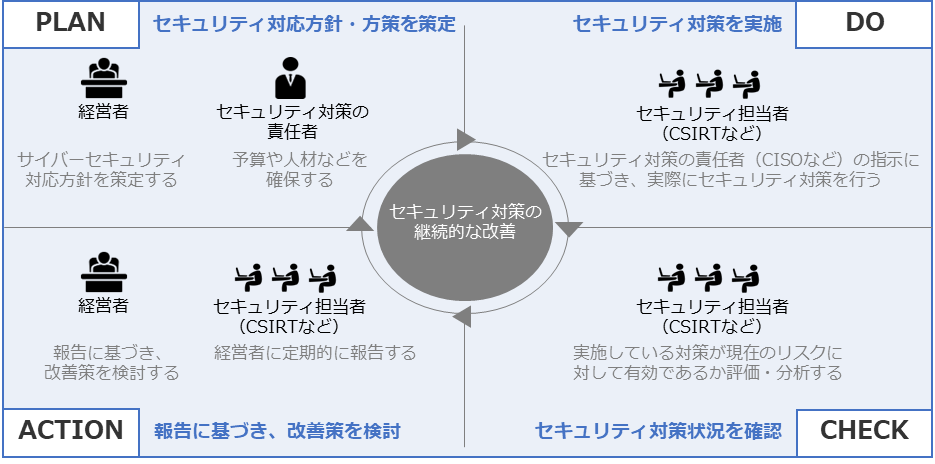 サイバーセキュリティ経営ガイドラインの全体の流れ
（出典） 経済産業省「サイバーセキュリティ経営ガイドライン Ver3.0」を基に作成
173
[Speaker Notes: 目標：14:55
累計：1:55


PLAN
はじめに、サイバーセキュリティ対応方針・方策を策定します。
・経営者は、3原則を認識した上でサイバーセキュリティ対応方針を策定します。
・セキュリティ対策の責任者（CISOなど）は、経営者の指示に基づき、リスクを許容範囲内に抑制するための方策を検討し、必要となる資源（予算や人材など）を確保します。
DO
セキュリティ担当者（CSIRTなど）は、セキュリティ対策の責任者（CISOなど）の指示に基づき、実際にセキュリティ対策を行っていきます。具体的には以下の作業を行います。
・リスクの把握や対応計画の策定
・サイバー攻撃の防御や検知
・分析などの保護対策の実施
・緊急時の対応体制を整備、事業継続、復旧体制の整備
CHECK
実施しているセキュリティ対策がリスクに対して有効であるか評価・分析をします。
・セキュリティ担当者（CSIRTなど）は、サイバーセキュリティ経営ガイドライン付録の「サイバーセキュリティ経営チェックシート」や「サイバーセキュリティ経営可視化ツール」を活用し、経営者が指示した事項の実践状況をチェックします。
ACTION
セキュリティ担当者（CSIRTなど）は、経営者に指示された事項の実践状況について、CISOを通じて経営者に報告し、経営者は報告をもとに改善策を検討します。
・新たなサイバーセキュリティリスクの発見などにより、追加の対応が必要な場合には、対処方針を修正します。


サイバーセキュリティ経営可視化ツールの紹介]
中小企業サイバーセキュリティ対策 継続支援事業
8.セキュリティ対策基準の策定
対策基準の策定
174
[Speaker Notes: 目標：13:04
累計：0:04

ISMSを前提としたサイバーセキュリティ対策における基準を3段階にレベル分けし、各基準の手法について理解することを目的とします。

サイバーセキュリティ対策における複数のアプローチ方法と、それぞれのアプローチ手法の特徴について理解すること
各アプローチ手法について理解し、どのアプローチ手法を実施するべきか選択できるようになること]
8.セキュリティ対策基準の策定
【参照：テキスト8-1-1.】
第8章 - 02
対策基準の策定
セキュリティ対策基準の概要
情報セキュリティポリシーの構成
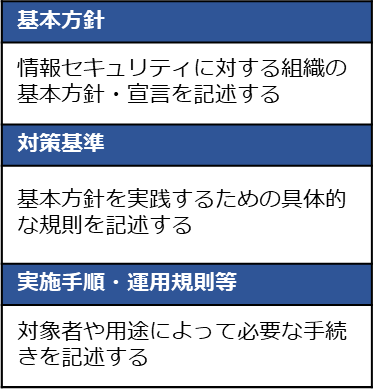 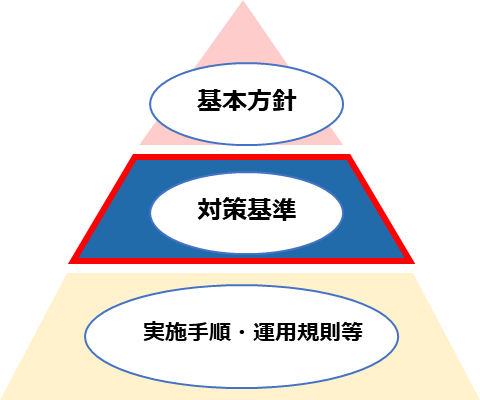 セキュリティ対策の関係図
（出典）総務省.”情報セキュリティポリシーの内容”
175
[Speaker Notes: 目標：13:07
累計：0:07

  情報セキュリティポリシーとは、企業や組織において実施する情報セキュリティ対策の方針や行動指針のことです。情報セキュリティポリシーには、社内規定といった組織全体のルールから、どのような情報資産をどのような脅威からどのように守るのかといった基本的な考え方、情報セキュリティを確保するための体制、運用規定、基本方針、対策基準などを具体的に記載するのが一般的です。

情報セキュリティ対策は型にはめるようなものではなく、企業や組織の持つ情報や組織の規模、体制によって、大きく異なります。
もうちょっと細かくいうと、業務形態、ネットワークやシステムの構成、保有する情報資産などを踏まえた上で、その内容に見合った情報セキュリティポリシーを作成しなければなりません。

そもそも、なんで情報セキュリティポリシーを作成しなければならないの？
という、情報セキュリティポリシーを作成する目的は、企業の情報資産を情報セキュリティの脅威から守ることために必要なものですが、その導入や運用を通して社員や職員の情報セキュリティに対する意識の向上や、取引先や顧客からの信頼性の向上といった二次的なメリットを得ることもできます。

情報セキュリティポリシーを整備する上で大切なことは、情報セキュリティ担当者だけがネットワークやパソコンなどに対する情報セキュリティ対策を心がければよいというものではないという点です。
情報資産を共有するすべての社員や職員が適切な情報セキュリティ意識を持たなければ、マルウェア、情報漏えいなどから組織を防御することは困難です。


情報セキュリティポリシーは、一般的に「基本方針」「対策基準」「実施手順・運用基規則等」で構成されます。

基本方針には、組織や企業の代表者による「なぜ情報セキュリティが必要であるのか」や「どのような方針で情報セキュリティを考えるのか」、「顧客情報はどのような方針で取扱うのか」といった宣言が含まれます。組織や企業の代表者による情報セキュリティに対する考え、必要性、取り扱い方針などの宣言が含まれます。

対策基準には、実際に情報セキュリティ対策の指針を記述します。多くの場合、対策基準にはどのような対策を行うのかという一般的な規定のみを記述します。

実施手順には、それぞれの対策基準ごとに、実施すべき情報セキュリティ対策の内容を具体的に手順として記載します。


ここでは、「対策基準」策定方法の考え方について、説明します。]
8.セキュリティ対策基準の策定
【参照：テキスト8-1-1.】
第8章 - 02
対策基準の策定
対策基準のアプローチ方法
企業の現状を鑑み、次の段階的なアプローチ方法がある
クイックアプローチ
ベースラインアプローチ
網羅的アプローチ【推奨】
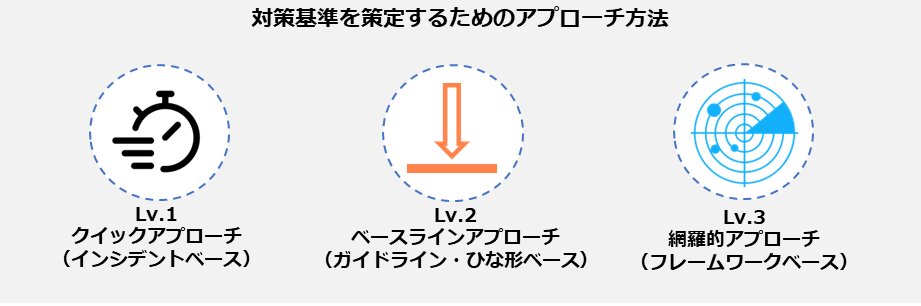 176
[Speaker Notes: 目標：13:09
累計：0:09

対策基準の内容を定める際は、網羅的なフレームワークを参考にすることが推奨されます。企業の現状、目標に応じてフレームワークを使用せずに段階的な対策基準の策定を行う場合は、「3-4-1. サイバーセキュリティアプローチ方法の概要」記載のアプローチ方法を参考にすることができます。アプローチ方法はレベルが上がるにつれ、網羅性も上がります。]
8.セキュリティ対策基準の策定
【参照：テキスト8-1-2.】
第8章 - 03
対策基準の策定
対策基準のアプローチ概要
177
[Speaker Notes: 目標：13:14
累計：0:14

対策基準のアプローチ概要について説明します。

＜読み上げ＞


網羅的というのは、セキュリティ対策というと、どうしても技術的な側面でとらえがちですが、技術的だけでなく、組織的、人的、物理的な対策が含まれてくるので、網羅的。と表現されてます。]
8.セキュリティ対策基準の策定
【参照：テキスト8-1-2.】
第8章 - 03
対策基準の策定
メリット・デメリット
178
[Speaker Notes: 目標：13:19
累計：0:19

それぞれのアプローチのメリットとデメリットについてお話します。

＜メリット・デメリットの読み上げ＞

まずは、ベースラインアプローチができるように準備し、運用する。その後インシデント事例などを基にクイックで対応していく。
定期的な見直しのタイミングでクイックの内容をベースに組み込む。

網羅的アプローチも同様。

前回のワークショップで実践してもらったのは、網羅的アプローチができていることを前提とした組織の中で、クイックを手順に組み込む。ということをやりました。]
8.セキュリティ対策基準の策定
【参照：テキスト8-1-2.】
第8章 - 04
対策基準の策定
Lv.1 クイックアプローチ
【例】ランサムウェアに対する対策基準を作る
(出典) IPA「情報セキュリティ10大脅威 2023」を基に作成
179
[Speaker Notes: 目標：13:24
累計：0:24

　Lv.1 クイックアプローチでは、様々なインシデント事例内容を参考にします。
インシデント事例は、報道される事例、情報セキュリティ10大脅威、実際のインシデントなどから選択します。
自社で発生する可能性が高いと考えられるインシデント事例や、実際に発生したときの被害が大きいと考えられるインシデント事例を参考にして、対策基準を策定することが重要です。
以下は、情報セキュリティ10大脅威の『組織』に対する脅威で3年連続第1位になっている、ランサムウェアに対する対策基準の例です。

事例などの学習としては、
・情報セキュリティ１０大脅威２０２３
・サイバー攻撃対策事例
・マルウェアランサムウェアの脅威と対策

この中の、サイバー攻撃対策事例を紹介します。]
8.セキュリティ対策基準の策定
【参照：テキスト8-1-2.】
第8章 - 05
対策基準の策定
Lv.2 ベースラインアプローチ
【例】 IPA「情報セキュリティ関連規程」を活用した対策基準
1.情報セキュリティのための組織
情報セキュリティ対策を推進するための組織として、情報セキュリティ委員会を設置する。情報セキュリティ委員会は以下の構成とし、情報セキュリティ対策状況の把握、情報セキュリティ対策に関する指針の策定・見直し、情報セキュリティ対策に関する情報の共有を実施する。
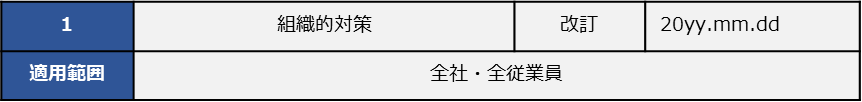 (出典) IPA「情報セキュリティ関連規程（サンプル）」を基に作成
180
[Speaker Notes: 目標：13:29
累計：0:29

　Lv.2 ベースラインアプローチでは、ガイドラインやひな形を参考とし、対策基準を策定します。IPAの「中小企業の情報セキュリティ対策ガイドライン」や以下の【参照資料】を活用することで、自社にあった対策基準を策定することできます。

情報セキュリティ関連規程を紹介します。]
8.セキュリティ対策基準の策定
【参照：テキスト8-1-2.】
第8章 - 06
対策基準の策定
Lv.3 網羅的アプローチ
【例】 ISMSフレームワークを活用した対策基準
93種の管理策ごとに対策基準を策定する。
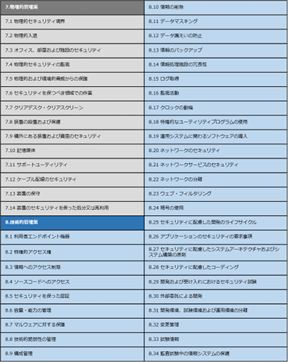 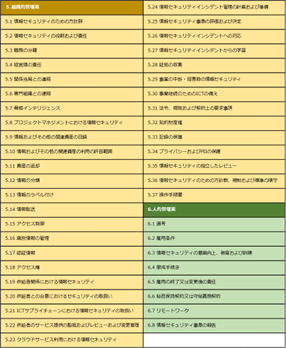 181
[Speaker Notes: 目標：13:34
累計：0:34

Lv.3 網羅的アプローチでは、ISMSなどの認証が可能なレベルを目指して、対策基準を策定します。そのため、ISMSのフレームワークに沿って、技術的対策といった一部の内容ではなく、運用や監査についても対策基準に記載します。

ISMSの手順書を提示
この資料は、ISO27002:2013モデル]
中小企業サイバーセキュリティ対策 継続支援事業
9.管理策のテーマと属性
管理策の分類と構成
182
[Speaker Notes: 目標：13:35
累計：0:35

目的
ISO/IEC 27002における管理策の分類と構成について理解することを目的とします。

目標
目標は、ISMSの管理策について、テーマと属性という観点を学んだ上で管理策の構成を理解することです。]
9.管理策のテーマと属性
【参照：テキスト9-1-1.】
第9章 - 02
管理策の分類と構成
管理策：ISO/IEC27002
管理策
リスク対応のための対策のこと。

ISO/IEC27002
ISO/IEC27001に記載されている要求事項を基に、さらに具体的なISMSの管理策を示した規格のこと。
183
[Speaker Notes: 目標：13:37
累計：0:37

ISO/IEC 27001に記載されている要求事項をもとに、さらに具体的なISMSの管理策を示した規格がISO/IEC 27002です。
管理策とは、リスク対応のための対策のことを指します。前回のワークショップでも使用した、カラフルなページのところです。

企業はISMSを導入する際、ISO/IEC 27002にある管理策から、自社に合ったものを選択し、対策基準として導入することになります。]
9.管理策のテーマと属性
【参照：テキスト9-1-1.】
第9章 - 02
管理策の分類と構成
ISMS：2022年版
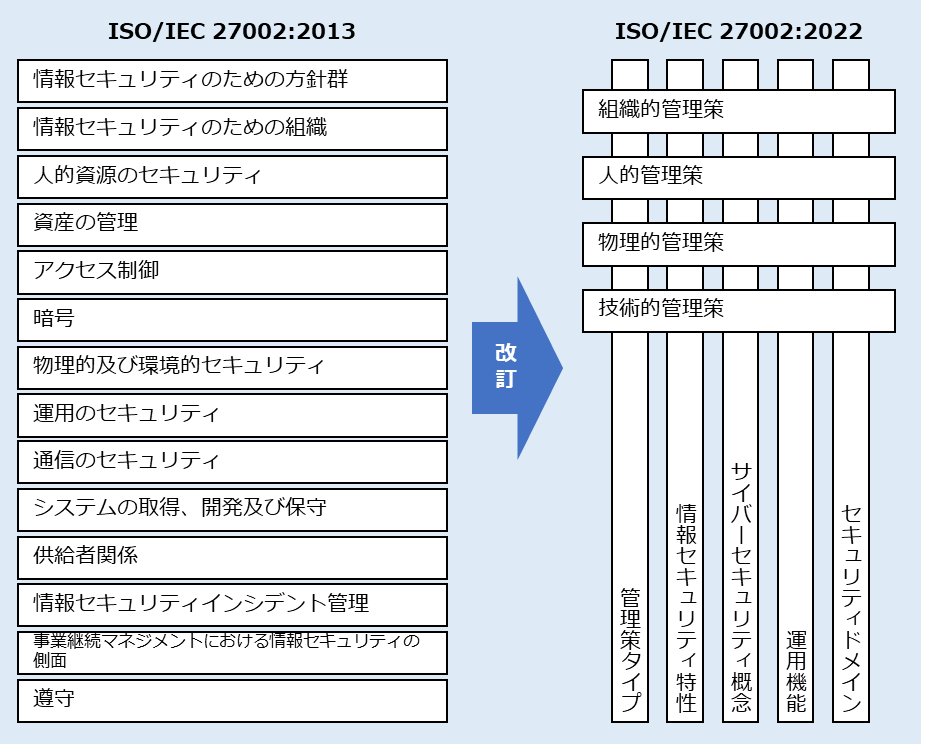 2013年版からの改定内容
管理策の項目数と章立てが変更され、テーマごとにカテゴリ分けされた
新たに属性の概念が導入された
184
[Speaker Notes: 目標：13:42
累計：0:42

　ISO/IEC 27002は、2022年に改訂がありました。

大きく４つの観点で違いがあります。

１．スコープ
　　　旧版のタイトルは、「情報技術-セキュリティ技術-情報セキュリティ管理策の実践ガイド2013」でした。
　　　新版は「情報セキュリティ、サイバーセキュリティおよびプライバシー保護 情報セキュリティ管理策」になりました。
　　　サイバーセキュリティやプライバシー保護という言葉が追加されており、想定する対象が広がったことがわかる。
　　　具体的には、リモートワークやクラウドサービスに関する管理策も充実が図られている。

２．管理策の数とカテゴリの変更、「属性」の追加
　　　旧版は14テーマ114項目でしたが、2022年版ではいくつかが統合されて82項目になり、新しく11項目が追加され、合計で４テーマ93項目となりました。　　　４つのテーマは、「組織的管理策」「人的管理策」「物理的管理策」「技術的管理策」の４つです。
　　　また、「属性」という考え方が新たに追加され、各管理策を、より柔軟かつさまざまな場面に採用することができるようになりました。
　　　属性についてはこの後触れていきます。

３．管理策
　　　管理策が114から93になった中で、新たに追加／統合／更新された管理策があります。
　　　新たに追加された管理策では、サイバーセキュリティや、クラウドサービスの観点で追加されたものが多くあります。
　　　また、統合された管理策が24、更新された管理策は58あります。

４．管理策導入の目的
　　　93の管理策一つ一つに、その管理策導入の「目的」が明記されるようになりました。
　　　今までのはある程度まとまった形で目的が記載されていたため、その意図がわかりにくく、利用者が意図を察しないといけなかったのですが、一つ一つ書かれることで、組織が抱えるリスクに対して、その管理策が本当に必要か　を正しく議論できるようになりました。

前回のテキストの提示]
9.管理策のテーマと属性
【参照：テキスト9-1-2.】
第9章 - 03
管理策の分類と構成
テーマと属性
ISO/IEC 27002の箇条5～8では、管理策が4つの分類（組織的・人的・物理的・技術的）に分けられ、これをテーマと呼ぶ。
各管理策に属性が付与し、より細かく見ることができる。
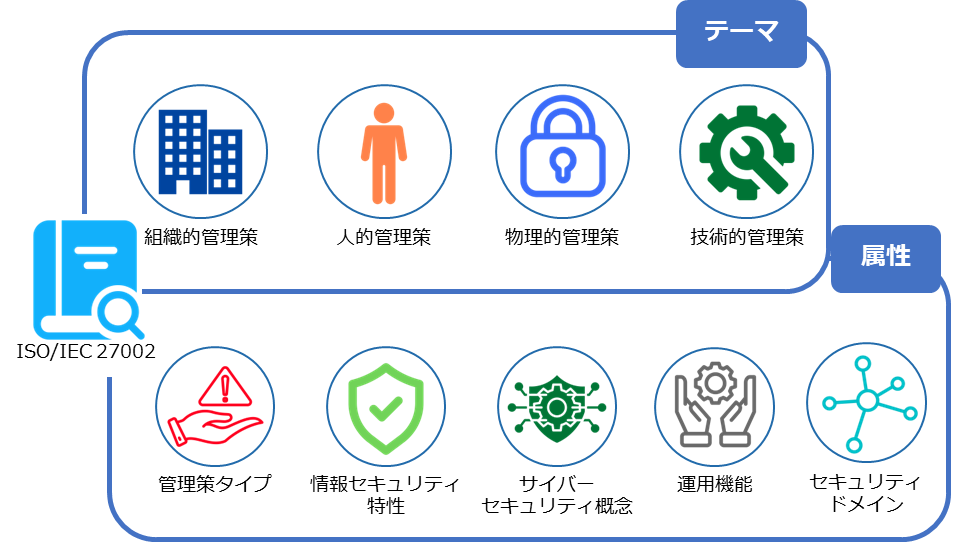 185
[Speaker Notes: 目標：13:45
累計：0:45

　ISO/IEC 27002の箇条5～8に示される4種の管理策での分類（組織的・人的・物理的・技術的）を、テーマと呼びます。
管理策の分類は様々な考え方がありますが、多くの組織に共通であると考えられる最低限の分類としてこの4つが採用されています。
テーマとは別の視点で、より細かに管理策を見るのに際しては、属性という機能があります。
各管理策に属性が付与されたことにより、検索性が向上し、管理策のフィルタリング、並び替え、提示がしやすくなりました。]
9.管理策のテーマと属性
【参照：テキスト9-1-2.】
第9章 - 03
管理策の分類と構成
属性について
他の組織や団体が発行するガイドラインなどの考え方を取り入れているものもある
186
[Speaker Notes: 目標：13:50
累計：0:50

「属性」とは「コントロールの観点」と捉えていただくとわかりやすいかもしれません。
この「属性」という考え方は、他の組織や団体が発行するガイドライン等との親和性を高める効果も期待できます。
具体的にはたとえば、「属性」の1つである「サイバーセキュリティ概念」では「特定、防御、検知、対応、復旧」という観点が示されていますが、これは、前回のセミナーでお伝えした、米国国立標準研究所（NIST）が発行しているCSF（サイバーセキュリティフレームワーク）で採用されているものです。

管理策タイプは、管理策が情報セキュリティインシデントの発生に関連するリスクをいつ、どのように変化させるかという観点から管理策を見るための属性です。

情報セキュリティ特性は、情報セキュリティの3大要素。
　機密性　情報が正当な権限を持つ人だけがアクセスでき、不正なアクセスや漏えいから守られるべきである。という概念。
　完全性　情報やシステムが正確で信頼できる状態であり、不正または許可されない手段による改ざんから守られるべきである。という概念。
　可用性　情報が必要な時に許可された利用者に対して適切で迅速にアクセス可能であるべき。という概念。

サイバーセキュリティの概念は、サイバーセキュリティフレームワークのマッピングする観点。（ISO/IEC TS 27110に記載されている）
　識別　組織が存在するリスクを理解し、その影響を評価する
　防御　識別されたリスクから資産を守るための戦略とソリューションの構築
　検知　サイバーセキュリティインシデントや違反が発生したときに、これを速やかに検知する仕組みのこと
　対応　検知されたインシデントにどのように対応するかのプロセスを定義します。
　復旧　インシデント後、組織が通常の業務運営に戻るプロセスのこと

運用能力とは、組織がそのミッションやビジネス目線を達成するために実行する必要があるアクティビティやタスクを指します。。

セキュリティドメインは、特定のセキュリティポリシーや管理策によって保護される領域やエリアを指します。]
9.管理策のテーマと属性
【参照：テキスト9-1-2.】
第9章 - 04
管理策の分類と構成
各テーマの管理策例示（組織的）
【組織的管理策】5.2 情報セキュリティの役割および責任
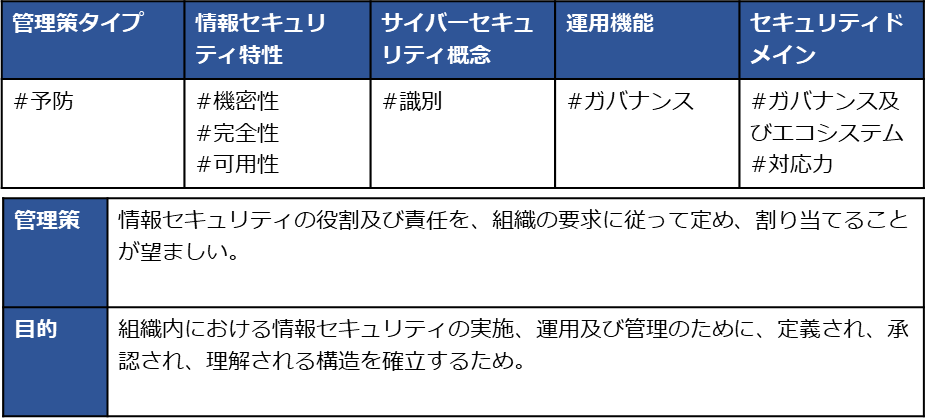 （出典）MSQA「ISO/IEC 27002:2022 対応　情報セキュリティ管理策実践ガイド」を基に作成
187
[Speaker Notes: 目標：13:53
累計：0:53]
9.管理策のテーマと属性
【参照：テキスト9-1-2.】
第9章 - 04
管理策の分類と構成
各テーマの管理策例示（人的）
【人的管理策】6.8 情報セキュリティ事象の報告
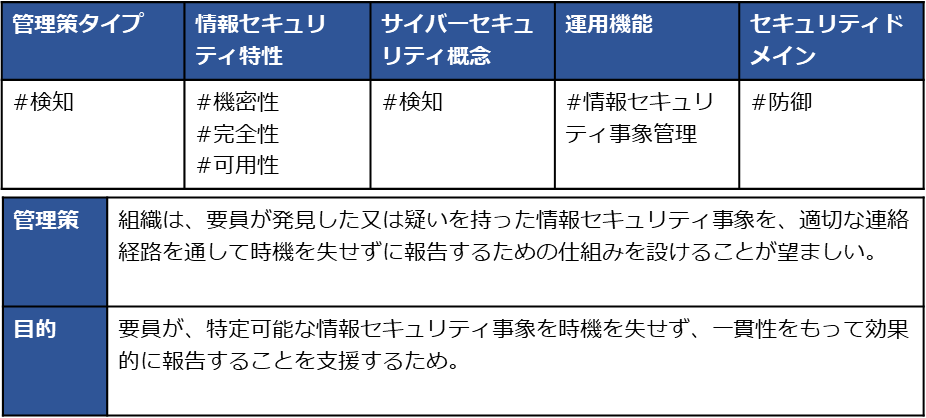 （出典）MSQA「ISO/IEC 27002:2022 対応　情報セキュリティ管理策実践ガイド」を基に作成
188
[Speaker Notes: 目標：13:56
累計：0:56]
9.管理策のテーマと属性
【参照：テキスト9-1-2.】
第9章 - 05
管理策の分類と構成
各テーマの管理策例示（物理的）
【物理的管理策】7.4 物理的セキュリティの監視
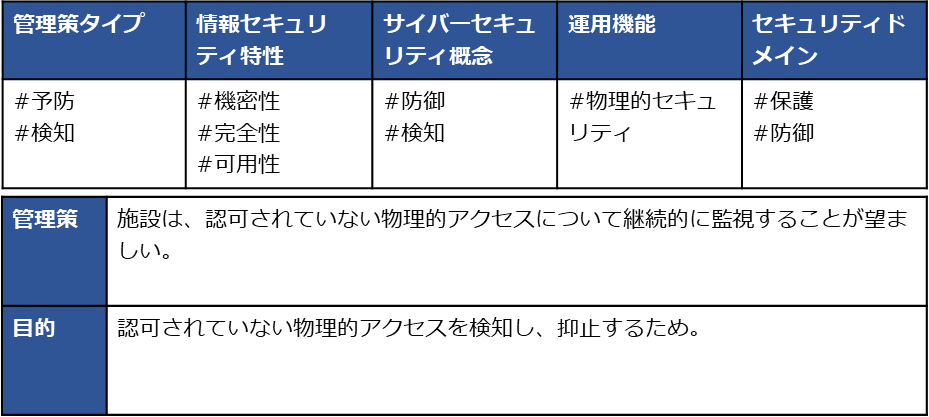 （出典）MSQA「ISO/IEC 27002:2022 対応　情報セキュリティ管理策実践ガイド」を基に作成
189
[Speaker Notes: 目標：13:59
累計：0:59]
9.管理策のテーマと属性
【参照：テキスト9-1-2.】
第9章 - 05
管理策の分類と構成
各テーマの管理策例示（技術的）
【技術的管理策】8.16 監視活動
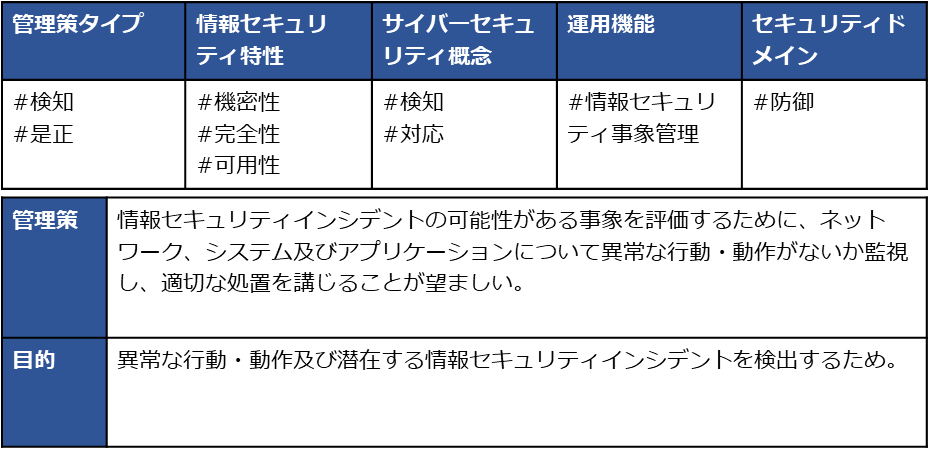 （出典）MSQA「ISO/IEC 27002:2022 対応　情報セキュリティ管理策実践ガイド」を基に作成
190
[Speaker Notes: 目標：14:02
累計：1:02]
中小企業サイバーセキュリティ対策 継続支援事業
10.脅威、脆弱性、リスクの定義と関係性
用語の定義および関係性と識別方法
191
[Speaker Notes: 目標：14:10
累計：1:10

目的
ISO/IEC 27000に記述されている「リスク」、「脅威」、「脆弱性」、「管理策」といった用語の定義、それらの用語の関係性、脅威や脆弱性の識別方法を理解することを目的とします。

目標
目標は、ISMSの管理策について、テーマと属性という観点を学んだ上で管理策の構成を理解すること]
10.脅威、脆弱性、リスクの定義と関係性
【参照：テキスト10-1-1.】
第10章 - 02
用語の定義および関係性と識別方法
リスクマネジメントの理解に必要な用語の定義
（出典）総務省「安心してインターネットを使うために 国民のためのサイバーセキュリティサイト 用語辞典」を基に作成
192
[Speaker Notes: 目標：14:15
累計：1:15

リスク (Risk) リスクは、事象や状況に関連している不確実性と、それが目標達成に与えるネガティブな影響を指します。
もう少し掘り下げると、リスクは通常、「重要度」と「発生確率」の2つの主要な要素から成り立っています。これは、何か悪いことが起こる可能性（発生確率）と、それが起こった場合にどれほどのダメージまたは影響があるか（重要度）を表しています。リスクの評価や分析は組織のリスクマネージメントプロセスの一部であり、リスクが認識された後には、緩和策が立案され、リスクの影響を最小限に抑えるための計画が作成されることが一般的です。

脅威 (Threat) 脅威は、組織、システム、または情報への損害や不正アクセスの可能性を指します。
脅威は自然なもの（例: 地震、洪水など）から人為的なもの（サイバー攻撃、テロ行為など）まで、さまざまな形を取る可能性があります。
脅威は、外部から来るもの（悪意のあるハッカーによる攻撃など）だけでなく、内部から来るもの（従業員による情報漏えいなど）も考慮する必要があります。

脆弱性 (Vulnerability) 脆弱性は、システムや組織がリスクに対してどれほどの抵抗力を持っていないかを示します。
システムやプロセスにおける弱点や欠陥、セキュリティ上のギャップなどが、脆弱性の一例です。
脆弱性は、悪意のあるハッカーや他の脅威にとって攻撃の対象となる可能性があり、組織やシステムに対して損害を与える可能性があります。
脆弱性管理は、これらの弱点を特定し、適切な修正や対策を実施して、リスクを減少させるプロセスです。

管理策 (Control Measures) 管理策は、リスクを減少させ、脅威から組織を守るためのポリシー、手順、技術、またはツールです。
これは、物理的管理策（例: セキュリティガードやフェンス）、技術的管理策（例: アンチウイルスソフトウェアやファイアウォール）、または管理上のコントロール（例: ポリシーや手順）など、さまざまな形を取る可能性があります。管理策は、特定のリスクや脅威に対して適切なレベルの保護を提供することを目的としています。

保護要求事項 (Security Requirements) 保護要求事項は、システムや情報が適切に保護されていることを確保するために設定される基準や要件を指します。これは、法的要件、契約上の要件、または組織内部のセキュリティポリシーに基づいている可能性があります。保護要求事項は、情報の機密性、完全性、および可用性を確保し、システムが安全に運用されることを保証するための基準を提供します。

資産 (Asset) 資産は、組織が価値を持っていると認識している何かであり、その喪失が組織に損害を与える可能性があります。資産は物理的なもの（ビル、コンピュータ、等）であるか、または非物理的なもの（情報、ブランド名、知的財産、等）であり得ます。資産管理は、これらの価値あるアイテムを識別し、適切に保護し、その使用を最適化するプロセスを含みます。資産の価値は、その重要度や、喪失した場合の組織への影響に基づいています。]
10.脅威、脆弱性、リスクの定義と関係性
【参照：テキスト10-1-1.】
第10章 - 02
用語の定義および関係性と識別方法
脅威、脆弱性、情報資産、セーフガード、リスクの関係
図にすると以下のようになる
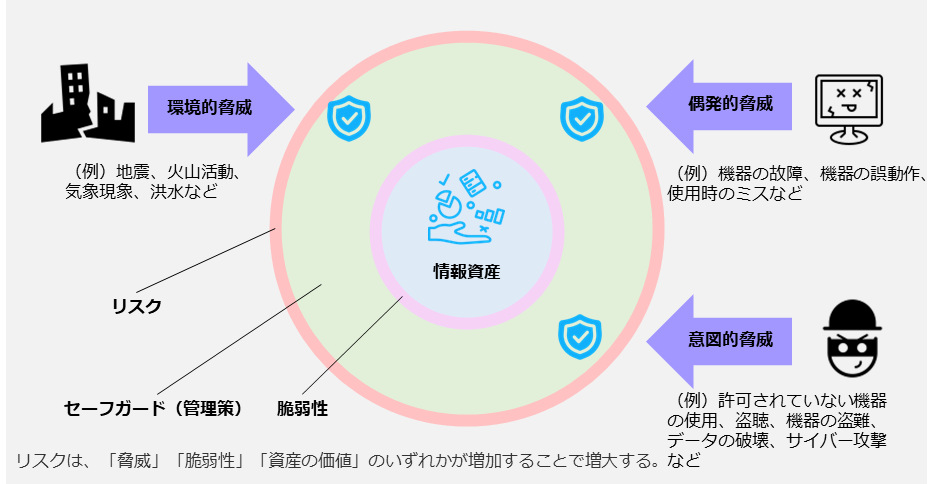 脅威、脆弱性、情報資産、セーフガード、リスクの関係図
193
[Speaker Notes: 目標：14:20
累計：1:20

情報資産を中心としたとき、リスクが一番外側を覆っている円。
情報資産をに対しては脆弱性があって、その外側を管理策が埋めて、一番外側にリスクがある。

情報資産の価値や、脆弱性、円が大きくなるほどリスクが大きくなる。]
10.脅威、脆弱性、リスクの定義と関係性
【参照：テキスト10-1-1.】
第10章 - 03
用語の定義および関係性と識別方法
【例】業務用ノートPCのリスクマネジメント
ノートPCに対して、各要素について検討する
194
[Speaker Notes: 目標：14:25
累計：1:25

資産 (Asset) 
　PC本体だけが試算ではなく、その中に格納されているデータも資産となる。
　業務用ノートPC自体、およびそれがアクセスすることができるデータやネットワーク。
　具体的にはハードウェア（ノートPC）、ソフトウェア、データ、ユーザー情報などが含まれます。

価値 (Value) 
　ノートPCやデータが組織にとって持つ重要度や価値。
　営業の業務で必須の情報　
　価値は機密性、完全性、および可用性を通じても測定されます。
　たとえば、ノートPCに保存されているビジネスデータ、またはアクセス可能なクライアント情報の価値が考慮されます。

脅威 (Threat)
　業務用ノートPCが直面する可能性のある危険。
　社外への持ち出しをはじめ、盗難、マルウェア、フィッシング攻撃、スパイウェア、またはユーザーによる誤操作などが考えられます。

リスク (Risk)
　脅威が資産に対して持つ可能性のある影響と、その影響が現実になる確率。
　たとえば、ノートPCの盗難が発生した場合、データが漏えいする可能性や、そのデータを利用した不正アクセスが発生する可能性がある。

脆弱性 (Vulnerability) 
　ノートPCやデータを危険にさらす要素。
　弱いパスワードポリシー、セキュリティパッチが適用されていないソフトウェア、または従業員のセキュリティに対する認識不足などが含まれる可能性があります。

保護要求事項 (Security Requirements) 
　ノートPCが満たすべきセキュリティの基準。
　法令による要件、企業ポリシー、および契約上の義務を含む。
　例として、データの暗号化、アクセスコントロール、盗難防止の機構などが考慮される。

管理策 (Control Measures) 
　脅威と脆弱性に対する防御措置。
　ファイアウォール、アンチマルウェアソフトウェア、物理的なロック、データのバックアップ、ユーザーのセキュリティトレーニングなど、テクノロジーと人的側面を含む様々なアプローチがあります。

これらの要素に基づき、組織は業務用ノートPCにおけるリスクを評価し、それに対応するセキュリティ対策を策定・実施することが求められます。]
10.脅威、脆弱性、リスクの定義と関係性
【参照：テキスト10-1-1.】
第10章 - 03
用語の定義および関係性と識別方法
【例】業務用ノートPCのリスクマネジメント
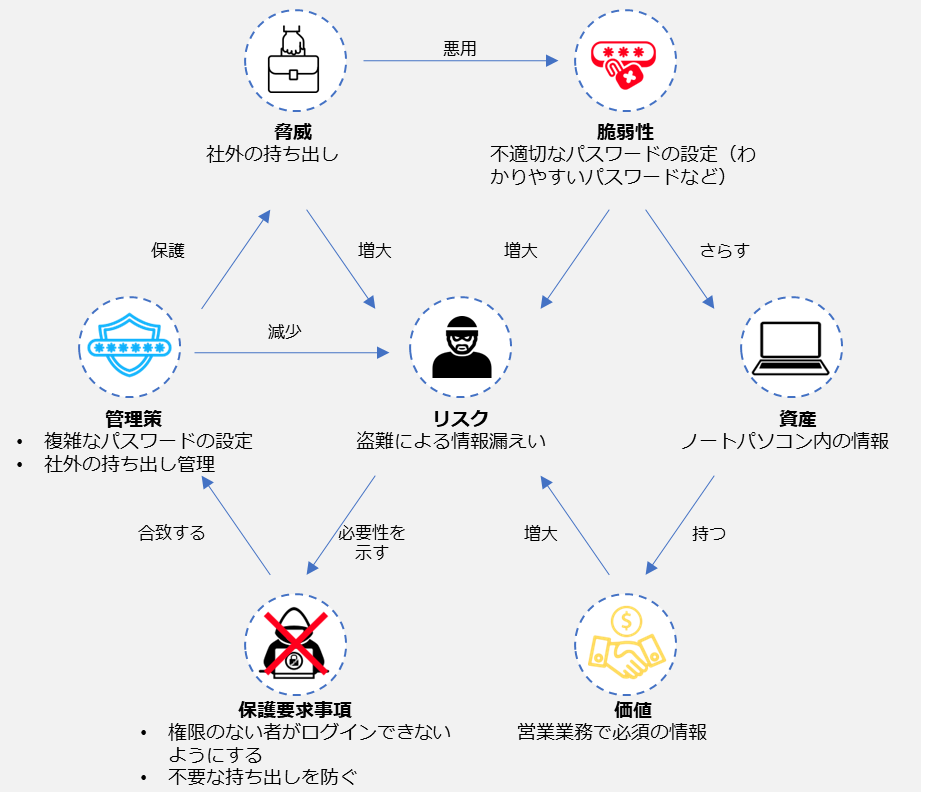 関係性は次の通り
脆弱性、リスクの関係の事例
195
[Speaker Notes: 目標：14:27
累計：1:27

この図では「脅威」「脆弱性」「資産の価値」のいずれかが増加することで、リスクが増大することが示されています。
リスクを減少させるためには、まず「脅威」、「脆弱性」、「資産の価値」を識別し、リスクに対する保護要求事項を明らかにします。
そして、保護要求事項に合致するセーフガード（管理策）を適切に実施することが必要です。]
10.脅威、脆弱性、リスクの定義と関係性
【参照：テキスト10-1-2.】
第10章 - 04
用語の定義および関係性と識別方法
脅威の識別
脅威は「脆弱性」につけいり顕在化することで事故を起こす。
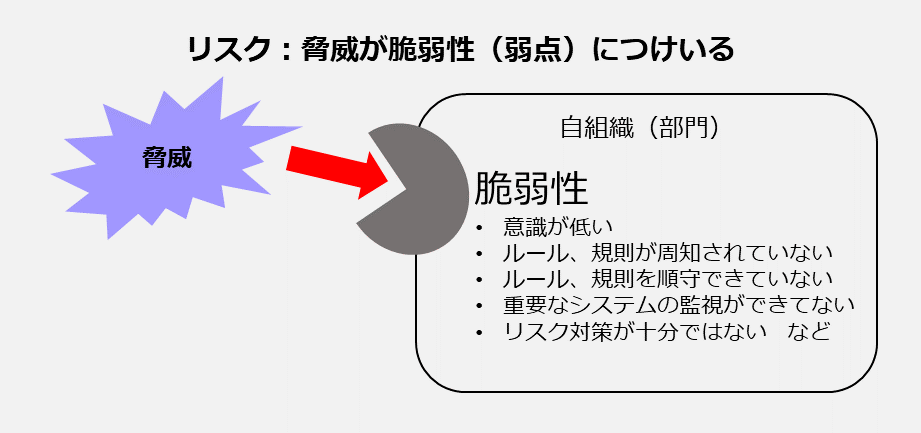 脅威の分類と、被害例と対策
（出典）MSQA「ISMS推進マニュアル活用ガイドブック 2022年 1.0版」を基に作成
196
[Speaker Notes: 目標：14:29
累計：1:29

脆弱性の識別
脆弱性とは、脅威の発生を誘引する資産固有の弱点やセキュリティホールのこと。

＜絵の中の脆弱性を読み上げ＞

脆弱性は、それだけでは何ら障害とはなりませんが、脅威を顕在化させ、損害や障害を導く可能性があります。
逆に言えば、脅威が存在しない脆弱性は、あまり気を配らなくて良い。ということ。]
10.脅威、脆弱性、リスクの定義と関係性
【参照：テキスト10-1-2.】
第10章 - 05
用語の定義および関係性と識別方法
脅威の種類
脅威を区別することで、セキュリティ対策を整理しやすくなる
脅威の分類と、被害例と対策
（出典）MSQA「ISMS推進マニュアル活用ガイドブック 2022年 1.0版」を基に作成
197
[Speaker Notes: 目標：14:33
累計：1:33

大きく2つにわけることができます。
環境的脅威と人為的脅威。
人為的脅威はさらに2つにわけることができます。
意図的脅威と偶発的脅威。

環境的脅威と人為的脅威を区分して把握することにより、どのような性質のセキュリティ対策を実施すればよいかの整理がつきやすくなります。

環境的脅威
　環境的脅威として地震や高潮がありますが、地震や高潮の発生そのものをコントロールすることはできません。
　従って、地震の発生可能性が低い場所を選択する、地震が発生した場合に素早く検知し、災害から回復する対策を重視する、などのセキュリティ対策が選択されることになります。

意図的脅威
「（内部者が企業秘密を）漏えいする」という脅威が考えられます。
この様な脅威については、当該行為が犯罪行為（不正競争防止法違反）であり、罰せられること、会社は企業規則により漏えい者を罰すること、場合によっては損害賠償請求を行うということを規程で明確に示し、教育を実施するという抑止的な対策が有効になります。
漏えいを早期に検知するといった対策も重要になります。

偶発的脅威とは
「入力ミス」がありますが、入力ミスが生じない様に、二回ずつ入力する、一定の範囲の値しか入力できない様にする、チェックデジットやチェックサムを設けるといった技術対策が有効となります。]
10.脅威、脆弱性、リスクの定義と関係性
【参照：テキスト10-1-2.】
第10章 - 05
用語の定義および関係性と識別方法
脅威の洗い出し
会社の資産に対し、脅威の識別を実施する
意図的脅威は、次の観点から判断する
攻撃の動機や攻撃に必要なスキル
利用可能なリソース
資産の特性や魅力
資産の脆弱性
偶発的脅威は次の観点から判断する
人為的なミス
誤動作
脅威の分類と、被害例と対策
（出典）MSQA「ISMS推進マニュアル活用ガイドブック 2022年 1.0版」を基に作成
198
[Speaker Notes: 目標：14:37
累計：1:37

脅威を洗い出すには自組織にある資産に対する脅威を識別して、リストを作成します。
その際には、利用者や他の事業部の関係者、外部の専門家などから得られる、脅威に関する情報を活用することが大切です。

　脅威の洗い出しの考え方として、意図的脅威は攻撃の動機や必要なスキル、利用可能なリソースを考慮しつつ、資産の特性や魅力、脆弱性などから、どのような要因が脅威となるかを識別できます。
一方で偶発的脅威は、環境や気候、人為的なミスや誤動作などから影響を及ぼす可能性を識別できます。

作成するリストがどのようなものかというと＜次のページ＞]
10.脅威、脆弱性、リスクの定義と関係性
【参照：テキスト10-1-2.】
第10章 - 04
用語の定義および関係性と識別方法
脅威の洗い出し
脅威を区別することで、セキュリティ対策を整理しやすくなる
A：偶発的脅威（Accidental）
D：意図的脅威（Deliberate）
E：環境的脅威（Environmental）
脅威の一覧表の例
（出典）「ISO/IEC 27005」を基に作成
199
[Speaker Notes: 目標：14:41
累計：1:41

表の読み上げ

例として提示している表。]
10.脅威、脆弱性、リスクの定義と関係性
【参照：テキスト10-1-3.】
第10章 - 06
用語の定義および関係性と識別方法
脆弱性の識別
脆弱性を減らすためには適切な管理策の実施が必要
脆弱性は管理策の欠如を意味する
例：　脆弱性：アクセス権の誤った割り当て　管理策：アクセス権の適切な設定
脆弱性は資産の性質から考えると識別しやすくなる
例：クラウドサービス　特性：インターネットがあればどこでも利用可能　脆弱性：インターネットからの不正アクセス
200
[Speaker Notes: 目標：14:45
累計：1:45

　脆弱性があるだけでインシデントが発生するわけではありません。
しかし、脆弱性は脅威を顕在化させ、インシデントの発生確率を高める可能性があります。
脆弱性を減らすためには、適切な管理策を実施する必要があります。
脆弱性は管理策の欠如を同時に意味しているため、脆弱性を識別することは必要な管理策を識別するのに役立ちます。
たとえば「アクセス権の誤った割当て」という脆弱性は、「アクセス権の適切な設定」という管理策の欠如を意味しています。]
10.脅威、脆弱性、リスクの定義と関係性
【参照：テキスト10-1-3.】
第10章 - 06
用語の定義および関係性と識別方法
脆弱性の識別例
脆弱性の識別例
（出典）「ISO/IEC 27005」を基に作成
201
[Speaker Notes: 目標：14:50
累計：1:50

脆弱性を識別して一覧表にした例です。脆弱性の一覧表を作成する際は、脅威と関連付けて整理する必要があります。

表の読み上げ

記憶媒体の不十分な保守/不適当な設置
　脅威: データの損失や漏えい、非認可アクセス、物理的損害

定期的な交換計画の欠如
　脅威: 技術的な故障によるデータの損失、古い技術の利用によるセキュリティリスク
　　バックアップテープやUPSのバッテリー

湿気、ホコリ、汚れに対する影響の受けやすさ
　脅威: ハードウェアの故障やデータの破損、システムダウンタイム

有効な構成変更管理の欠如
　脅威: 予期せぬシステムの中断、非互換性、セキュリティ侵害

電圧の変化に対する影響の受けやすさ　
　脅威: ハードウェアの故障、データの破損、システムの不安定性
　商用電源は意外と不安定な時がありますので、止めたくないものには必ずUPSを入れてください。

温度変化に対する影響の受けやすさ
　脅威: 長期的なハードウェアの損耗、性能の低下、システム停止
　寒いところから暖かいところへの移動などは注意が必要。

保護されない保管
　脅威: 物理的な盗難、データの漏えい、非認可アクセス

廃棄時の注意の欠如
　脅威: 廃棄されたデータの漏えい、不適切なデータ消去による情報漏えい

管理されないコピー作成
　脅威: データの漏えい、非認可アクセス、コンプライアンス違反]
10.脅威、脆弱性、リスクの定義と関係性
【参照：テキスト10-1-3.】
第10章 - 06
用語の定義および関係性と識別方法
脆弱性の識別例
脆弱性の識別例
（出典）「ISO/IEC 27005」を基に作成
202
[Speaker Notes: 目標：14:55
累計：1:55

離席時にログアウトしない
　脅威: 不正アクセス、データ漏えい、悪意のある活動
　スクリーンロックは必ずかけてください。Windowsキー＋L

適切に削除されていない記憶媒体の処理または再利用
　脅威: 個人情報や企業情報の漏えい、データの不正利用

監査証跡の欠如
　脅威: インシデントの追跡・分析困難、コンプライアンス違反

アクセス権の誤った割り当て
　脅威: 情報の漏えい、不正アクセス、サービスの悪用

複雑なユーザーインタフェース
　脅威: ユーザーエラー、非効率的なオペレーション、情報セキュリティインシデント

ユーザの認識および認証メカニズムの欠如
　脅威: 不正アクセス、アカウントの乗っ取り、情報漏えい

不十分なパスワード管理
　脅威: アカウントの不正アクセス、プライバシー侵害、データ漏えい

不要なサービスが実行可能
　脅威: システムへの不正アクセス、DoS攻撃、マルウェアの拡散

開発者のための不明確または不完全な仕様書
　脅威: ソフトウェアのバグ、セキュリティ欠陥、データの不整合

効率的な変更管理の欠如
　脅威: システムダウンタイム、データ不整合、サービス中断

管理されていないソフトウェアのダウンロードおよび使用
　脅威: マルウェア感染、ライセンス違反、情報漏えい

バックアップコピーの欠如
　脅威: データの永久的な喪失、業務遂行能力の喪失、リカバリ時間の増加]
10.脅威、脆弱性、リスクの定義と関係性
【参照：テキスト10-1-3.】
第10章 - 06
用語の定義および関係性と識別方法
脆弱性を識別する際に参考になる情報
ISO/IEC 27001:2022の附属書A「管理目的および管理策」
ISO/IEC 27002:2022の管理策
情報セキュリティ管理基準　など
203
[Speaker Notes: 目標：15:00
累計：2:00

ISO27001　翻訳版：\39,413
ISO27002　翻訳版：\66,121]
中小企業サイバーセキュリティ対策 継続支援事業
11.リスクマネジメント
リスクマネジメント：概要

リスクマネジメント：リスクアセスメント

リスクマネジメント：リスク対応
204
[Speaker Notes: 目標：13:04
累計：0:04

リスクマネジメントの概要と、リスクマネジメントプロセスにおけるリスクアセスメントの手法やリスク対応の考え方について学ぶことを目的とします。

リスクマネジメントの意義について理解すること
リスクマネジメントプロセスの全体像を理解すること
リスクアセスメント、リスク対応のプロセスを理解すること]
11.リスクマネジメント
【参照：テキスト11-1-1.】
第11章 - 02
リスクマネジメント：概要
リスクマネジメントプロセス（ISO31000）
リスクマネジメントとは




ISO31000では
存在するリスクを効率的に管理し、発生する可能性がある損失を回避したり低減したりするプロセス全体のこと
プロセス
原則
枠組み
205
[Speaker Notes: 目標：13:06
累計：0:06

まずは、リスクマネジメントって何ですか？？というお話。
企業や組織にはさまざまなリスクが存在しています。

リスク (Risk) リスクは、事象や状況に関連している不確実性と、それが目標達成に与えるネガティブな影響を指します。
もう少し掘り下げると、リスクは通常、「重要度」と「発生確率」の2つの主要な要素から成り立っています。これは、何か悪いことが起こる可能性（発生確率）と、それが起こった場合にどれほどのダメージまたは影響があるか（重要度）を表しています。

これらのリスクを効率的に管理し、発生する可能性がある損失を回避したり低減したりするプロセス全体のことを「リスクマネジメント」と言います。

ISO31000は、リスクマネジメントの国際規格であり、リスクマネジメントを3つの要素から構成されるものとして捉えています。
3つの要素とは「原則」「枠組み」「プロセス」です。
「原則」は、リスクマネジメントをどのような組織において行う場合にも遵守すべき事項を示した方針のようなもので、ISO31000には8つの原則が書かれています。

「枠組み」と「プロセス」は、「プロセス」がリスクを洗い出したり、分析・評価したり、リスク対応をしたりするための活動を指し、「枠組み」はそのような活動が、組織の目的達成のためにPDCAを回していきましょう。という大きな意味での設計のことを指します。

ISO31000はあくまでもリスクマネジメントに関するガイドラインであり、認証を目的としたものではありません。むしろISO31000は、その理念や手法を個々の組織の事情に応じて臨機応変に応用して利用するべきだと記しています。]
11.リスクマネジメント
【参照：テキスト11-1-1.】
第11章 - 02
リスクマネジメント：概要
リスクマネジメントの3要素
206
[Speaker Notes: 目標：13:11
累計：0:11

【原則】
ISO31000の原則とは、リスクマネジメントを効果的に実施するために、組織が遵守すべき事項を記載した方針のようなものです。ISO31000では、「価値を創出および保護」という大原則を基に、次の8つの原則が示されています。
統合：リスクマネジメントは組織全体の活動に統合される
体系化および包括：体系的かつ包括的な取組み方は一貫性のある比較可能な結果になる
組織への適合：リスクマネジメントの枠組みとプロセスは、組織内部だけでなく、外部の状況などと均衡がとれている
包含：ステークホルダーを適切に加えると、知識や見解、認識を考慮できるようになり、情報に基づくリスクマネジメントを可能にする
動的：企業内外の状況変化により、リスクが出現・変化したり、消滅したりするため、適切に対応する
利用可能な最善の情報：リスクマネジメントへのインプットは過去・現在の情報と将来の予想に基づくものであり、制約や不確かさを考慮することが適切。　　情報は必要かつ明確でステークホルダーが入手できるようにする
人的要因および文化的要因：人間の行動と文化はリスクマネジメントのすべての側面に大きな影響を与える
継続的改善：学習や経験を通じて継続的に改善される

これらの原則は、リスクマネジメントの枠組みとプロセスを設計・実施・評価・改善する際に参考となるものです。
また、これらの原則をすべての階層で遵守することで、会社経営そのものが支援される。としています

言い換えると、このような８つの原則によって、「価値の創出および保護」を成り立たせている。


【枠組み】
先の説明で、枠組みは「PDCAを回すための設計」と言いました。これらの構成要素を見てみましょう。
枠組みを構成する要素は５つあります。
統合：組織のリスクマネジメント活動を、ガバナンス、戦略、業務活動などと一体化させる
設計：リスクマネジメントの設計にあたっては、外部や内部の状況を検証し状況を理解する
実施：設計にて決定されたリスクマネジメントプロセスが、組織に確実に導入し運用させる
評価：枠組みの各活動が、組織の目標達成に役立っているかどうか、その有効性を定期的に評価する
改善：内部や外部の変化に対応できるように、枠組みの有効性を継続的にモニタリングし、改善させる
これらの構成要素は、リーダーシップおよびコミットメントを中心に構成されており、これは、経営者や取締役会は、リスクマネジメントへの取組や活動を確立する責任を持つ

【プロセス】
コミュニケーションおよび協議：　　・組織の内部および外部のステークホルダーとコミュニケーションをとり、リスクに対する意識や理解を促すことが必要　　・適切な意思決定を判断できるように協議を行い意見と情報を収集する
適用範囲，組織の状況および基準：リスクマネジメントの適用範囲や組織内外の状況、リスクの基準を明確にする
リスクアセスメント：リスクの特定・分析・評価を行う
リスク対応：リスクアセスメントの結果を受け、対処法を検討し、実施する
モニタリングおよびレビュー：継続的にリスクマネジメントの効果を向上させるために、客観的な視点からモニタリングおよびレビューを実施する
記録作成および報告：実施結果を記録し、組織の内部および外部のステークホルダーに伝達する]
11.リスクマネジメント
【参照：テキスト11-1-2.】
第11章 - 03
リスクマネジメント：概要
情報セキュリティリスクマネジメント（ISO/IEC27005）
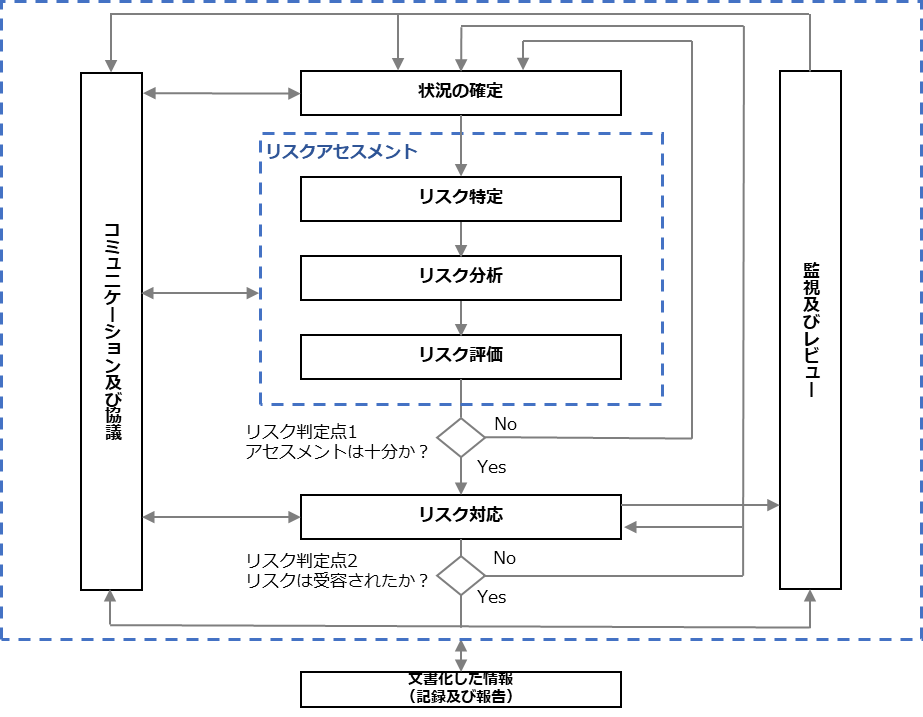 情報セキュリティマネジメントプロセスの概要
（出典）ISO/IEC「ISO/IEC 27005:2022」を基に作成
207
[Speaker Notes: 目標：13:16
累計：0:16

プロセスの実施フローについて
　ISO/IEC 27005は、情報セキュリティにおけるリスクマネジメントに関する国際規格です。
先に説明したISO31000と整合性がありますが、情報セキュリティに特化した内容になっています。
この規格は、組織の情報資産を安全に保つことに焦点が当てられており、情報セキュリティリスクの特定、分析、評価、対応、管理、レビューなどを実施するための手引きになっています。
中小企業を含むすべての組織における情報セキュリティリスクのマネジメントに有用です。　　
　ISO/IEC 27005の情報セキュリティリスクマネジメントプロセスは、ISO 31000の一般的なリスクマネジメントプロセスに基づいており、リスクの特定、リスクの評価、リスクの対処、およびリスクの監視とコントロールに関するステップから構成されます。
この図で示すように情報セキュリティリスクマネジメントプロセスは循環しており、反復的に実施されるものです。
組織を取り巻く環境の変化や組織内の変化に応じて、新しいリスクが発生したり、既存のリスクが変化したりする上に、リスクへの対処法も進化するからです。特に、リスクマネジメントプロセスに含まれているリスクアセスメントは、リスク対応の方策や、対応の優先順位づけの前提になる重要な工程です。]
11.リスクマネジメント
【参照：テキスト11-1-2.】
第11章 - 04
リスクマネジメント：概要
情報セキュリティリスクマネジメント（ISO/IEC27005）
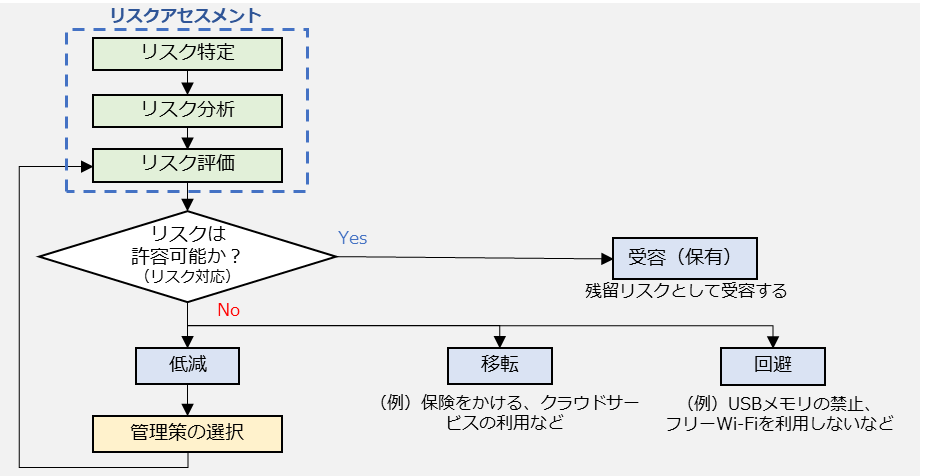 リスクマネジメント全体の流れと、リスク対応の選択プロセス
208
[Speaker Notes: 目標：13:21
累計：0:21

リスクアセスメントからリスク対応までの流れを表す図を記載します。リスク対応を実施する過程では、「低減」「移転」「回避」「受容（保有）」の4つ選択があり、それらの選択は以下の図で示すプロセスで行われます。

＜図の説明（上から）＞

リスクを受容（保有）する
事故が発生しても受容できる、あるいは対策にかかる費用が損害額を上回る場合などは対策を講じず、現状を維持します。

リスクを低減する
　自社で実行できる情報セキュリティ対策を導入ないし強化することで、脆弱性を改善し、事故が起きる可能性を下げます。

リスクを回避する
仕事のやりかたを変える、情報システムの利用方法を変えるなどして、想定されるリスクそのものをなくします。（例）・従来は商品の発送先である住所や氏名などの個人情報を発送完了後もパソコンに保存し続けていたが、保存中の漏え　いを避けるために、利用後はすぐに消去する・インターネットバンキングに使用するパソコンでメールやウェブ閲覧をしていたが、ウイルスに感染しないようにイ　ンターネットバンキング専用のパソコンを設置し、ウイルス感染の原因となるメールやウェブ閲覧に利用せず、USB　メモリ、外付けHDDも接続を禁止するまた、リスクレベルが大きく自社の対策だけでは不十分であったり、多額の費用がかかり、実施できなかったりする場合は「リスクの移転」を検討します。

リスクを転移する
自社よりも有効な対策を行っている、あるいは補償能力がある他社のサービスを利用することで自社の負担を下げます。（例）・商品を販売するウェブサイトではクレジットカード番号を非保持化し、代金の決済はセキュリティ対策を十分行って　いる外部の決済代行サービスに変更する・社内のサーバで運用していた業務システムをセキュリティ対策の充実した外部クラウドサービスに移行する・情報漏えい、システム障害などの事故発生に伴う損失に対して保険金が支払われる情報セキュリティに関連した保険　商品に加入する]
11.リスクマネジメント
【参照：テキスト11-1-3.】
第11章 - 05
リスクマネジメント：概要
ISO/IEC 27001におけるリスクマネジメント手順
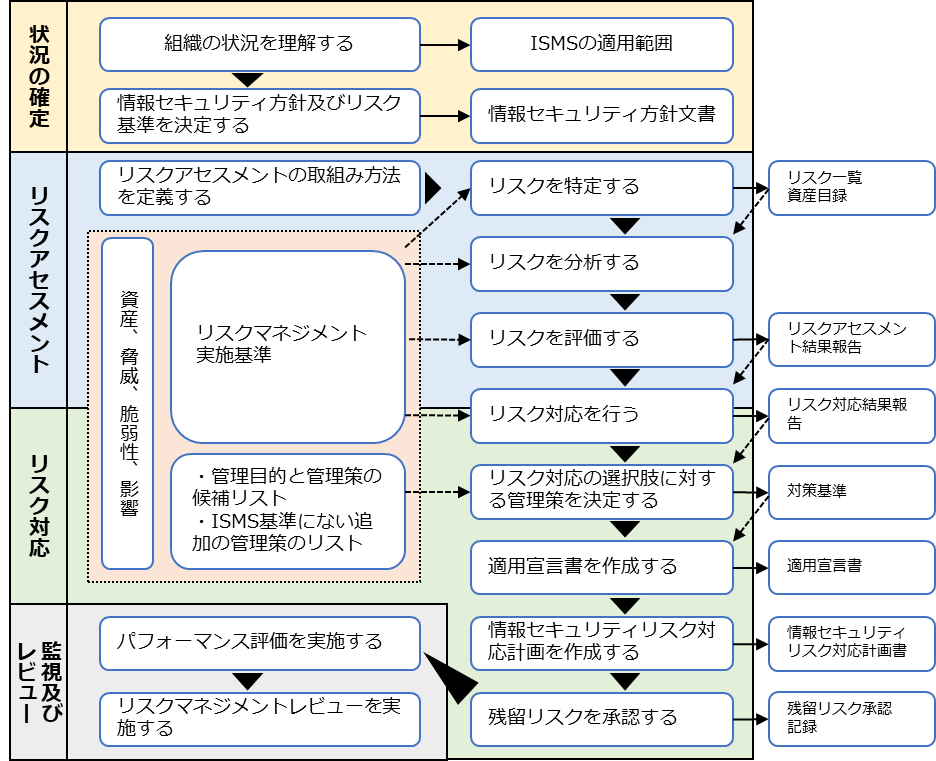 ISMSにおけるリスクアセスメントおよびリスク対応に関する作業の概要
209
[Speaker Notes: 目標：13:26
累計：0:26

　ISO/IEC 27005は、情報セキュリティリスクマネジメントの手法を提供する規格であり、ISO/IEC 27001（ISMS）は情報セキュリティマネジメントシステムの設計と実装に関する規格です。つまり、ISO/IEC 27001は情報セキュリティマネジメントシステムの枠組みを提供し、その中で必要となるリスクマネジメントの具体的な手法やプロセスの詳細を提供しているのが、ISO/IEC 27005になります。　 ISO/IEC 27001（ISMS）の活動は、ISO/IEC 27005におけるリスクマネジメントプロセスと関連付けて整理することが可能です。

＜図の説明＞]
11.リスクマネジメント
【参照：テキスト11-2-1.】
第11章 - 06
リスクマネジメント：リスクアセスメント
リスク基準の確立
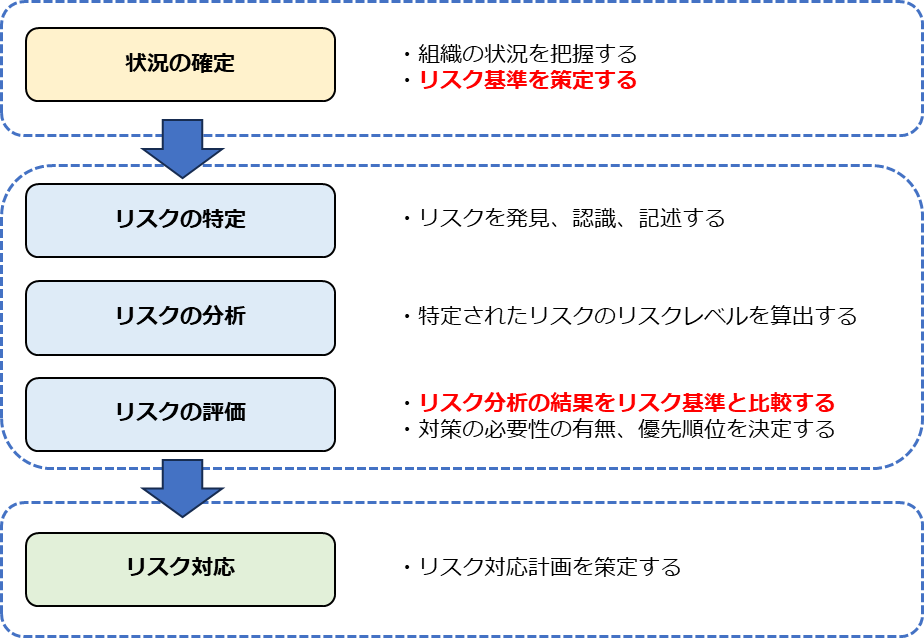 必要なリスク基準
210
[Speaker Notes: 目標：13:29
累計：0:29

リスクアセスメントを実施するにあたって、リスクの重大性を評価するための目安となる条件を決める必要があります。その条件のことをリスク基準と言います。ISMSでは、リスク基準に「リスク受容基準」と「情報セキュリティリスクアセスメントを実施するための基準」を含むよう明示されています。

リスク受容基準
どの程度のリスクであれば受け入れることが可能かの判断基準です。あるリスクに対して、どの程度のレベル感や優先順位でリスク対応を実施するのか、リスクが顕在化した際にどの程度の大きさまでなら許容するのかを明確にする必要があります。

この後話をするるリスクレベルの度合いによって決めるのが良い。
リスクレベルは1～9まである。
算出方法については追って説明するので、皆さんの組織にあったレベル設定をする。

情報セキュリティリスクアセスメントを実施するための基準
いつ、どのようなときにリスクアセスメントを実施するのかを決める要件です。リスクアセスメントの実施条件や実施時期、タイミングや頻度などを明確にする必要があります。]
11.リスクマネジメント
【参照：テキスト11-2-2.】
第11章 - 07
リスクマネジメント：リスクアセスメント
リスク特定
アプローチ手法と特徴
211
[Speaker Notes: 目標：13:32
累計：0:32

　
リスクアセスメントの1つ目のプロセスである「リスク特定」について説明します。リスク特定とは、「リスクを発見、認識および記述するプロセス」のことです。リスク特定を実施するために一般的に使用されるアプローチは「資産ベースのアプローチ」および「事象ベースのアプローチ」の2つがあります。

資産ベース
　保護すべきシステムを構成する各資産（サーバ、端末、通信機器等） に対して、その重要度（価値）、想定される脅威、脆弱性の３つを評価 指標として、リスク分析を実施します。
この場合のリスク値としては、想定される「脅威の受容の可能性とそれにより損なわれる資産価値」の相乗値を算出することになります。
リスク値 が高い脅威に対しては、その受容性を低減する対策の強化を検討するこ とになる。 

事象ベース
保護すべきシステムにおいて実現されている事業やサービスに対して、 回避したい事業被害を定義し、発生した際の事業被害のレベル、その被害を起こしうる攻撃シナリオによる脅威、攻撃シナリオに対する脆弱性 （攻撃シナリオの受容可能性）の３つを評価指標として、リスク分析を実施する。
この場合のリスク値としては、攻撃シナリオの「成功可能性 と発生する被害のレベル」の相乗値を算定することになる。
リスク値が高い攻撃シナリオに対しては、その成功可能性を低減する対策の強化を検討することになる。]
11.リスクマネジメント
【参照：テキスト11-2-2.】
第11章 - 07
リスクマネジメント：リスクアセスメント
リスク特定
アプローチ手法のメリット・デメリット
212
[Speaker Notes: 目標：13:35
累計：0:35


それぞれの手法のメリットとデメリット。

＜表の説明＞]
11.リスクマネジメント
【参照：テキスト11-2-2.】
第11章 - 07
リスクマネジメント：リスクアセスメント
リスク特定
リスク所有者の特定
特定されたリスクに対し、リスク所有者を関連付ける。
リスク所有者は、トップマネジメント、セキュリティ委員会、プロセス所有者、機能所有者、部門マネージャーおよび資産所有者など、リスクマネジメントに権限を持つ人とする（通常、組織内で一定の権限を持つ人が選ばれる）。
213
[Speaker Notes: 目標：13:37
累計：0:37

・特定されたリスクに対し、リスク所有者を関連付ける。
・リスク所有者は、トップマネジメント、セキュリティ委員会、プロセス所有者、機能所有者、部門マネージャーおよび資産所有者など、リスクマネジメントに権限を持つ人とする。（通常、組織内で一定の権限を持つ人が選ばれる）

ISO20000の中ではISO27001に登場する「リスク所有者」のことを、「リスクを運用管理することについて、アカウンタビリティおよび権限をもつ人または主体」とされています。

主体というのは意思に基づいて行動を起こすものを指しますので、通常は個人単位ですが、組織の場合は部署やチームなども含まれると考えられます。
アカウンタビリティは英単語上の意味として説明責任や義務を表します。

つまりリスク所有者とは、

ある目的に対する不確かさへの影響を管理・運用するにあたって、その管理や運用方法の説明責任を負う人（または組織）


すべてのリスク所有者を社長にするべきか？？
→ダメです。
　役職者や責任者というと、一番最初に思い浮かぶ人ですが、資産によってそのリスクの性質や管理方法が異なっているため、適切な人に割り当てる必要がある。
最終的な責任者は社長ですが、その対象に一番近い方が管理責任者となります。
たとえば、名刺を紛失した場合、だれが責任をとるのか？？
というのを考えると、最終的な責任者は社長となりますが、まずは、その名刺を受け取った本人が管理してなかった。ということになるので、当事者が責任者となります。

持ち出し用のノートPCを紛失しました。この責任は社長ですか？？違いますよね。]
11.リスクマネジメント
【参照：テキスト11-2-2.】
第11章 - 08
リスクマネジメント：リスクアセスメント
リスク特定（資産ベースのアプローチ）
アプローチ手法
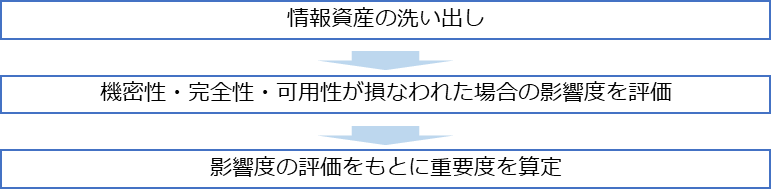 214
[Speaker Notes: 目標：13:38
累計：0:38

　
資産ベースのアプローチでは、はじめに情報資産を洗い出し（資産目録の作成）、その過程でリスク所有者を特定します。リスク所有者とは、リスクが顕在化した際に責任を取る人のことを指します。その後、情報資産ごとに「機密性」「完全性」「可用性」が損なわれた場合、事業にどれほど影響があるか評価を行い、重要度を判断します。]
11.リスクマネジメント
【参照：テキスト11-2-2.】
第11章 - 08
リスクマネジメント：リスクアセスメント
リスク特定（資産ベースのアプローチ）
情報資産の洗い出し（例）
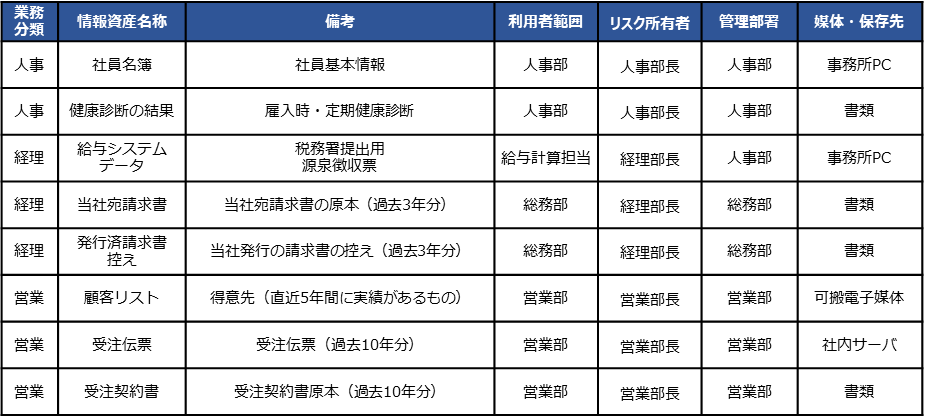 資産目録の例（出典）IPA 「リスク分析シート」を基に作成
215
[Speaker Notes: 目標：13:43
累計：0:43
　
情報資産の洗い出しでは、業務で利用する電子データや書類などを特定し、資産目録を作成します。洗い出した情報資産は、「営業」「人事」「経理」など管理部門ごとに分類します。企業活動に大きな影響を与えかねない重要な情報を、できる限り漏れないように洗い出すことが重要です。影響がほとんどない情報であれば、漏れても大きな問題はありません。情報資産の洗い出しの粒度は、細かすぎると管理が大変ですが、逆に粗いと次のリスク分析が難しくなります。そのため、適度な粒度にすることが重要です。以下は、情報資産のリストアップ例です。


　電子化された情報を洗い出す際は、「普段パソコンで見ているこのデータは、どこに保存されているのだろう」というように、社内のIT機器や利用しているクラウドサービスを思い浮かべて記入します。また、複数の組織を持つ企業の場合、管理部署ごとにシートを分けて作成すると、内容の見直しの際に便利です。

NASと社内サーバは、記載をわけたほうがよい。
サーバは持ち出すことは大変だけど、NASを簡単に持ち出しできちゃう。]
11.リスクマネジメント
【参照：テキスト11-2-2.】
第11章 - 09
リスクマネジメント：リスクアセスメント
リスク特定（資産ベースのアプローチ）
資産目録作成の効率化
情報資産を、「主要／事業資産」と「支援資産」のカテゴリに分類する
（出典）MSQA「ISMS推進マニュアル活用ガイドブック 2022年 1.0版」を基に作成
216
[Speaker Notes: 目標：13:46
累計：0:46


【主要／事業資産】
｢主要/事業資産｣とは、「組織にとって価値のある情報またはプロセス」のことです。主要資産は、「事業プロセスおよび事業活動」と「情報」の2つに分けられます。

「事業プロセスおよび事業活動」の例
　・その損失または低下によって、組織の使命達成が不可能となるプロセス
　・機密プロセスまたは専有技術を伴っているプロセス
　・修正された場合、組織の使命の達成に大きく影響するプロセス
　・組織が契約、法令または規則の要求事項を遵守するために必要となるプロセス

「情報」の例
　・組織の使命または事業の遂行に不可欠の情報
　・プライバシーに関する国内法にいう意味で、特別に定義することができる個人情報
　・戦略的方向性によって決定される目的の達成に必要となる戦略情報
　・収集、保管、処理、送信に長時間を要する高コスト情報および高い取得費用を伴う情報

【支援資産】
　｢支援資産｣とは、「1つ以上の事業資産の基礎となる情報システムの構成要素」[23]のことです。
「支援資産」の例   ・ハードウェア、ソフトウェア、ネットワーク、要員、サイト、組織]
11.リスクマネジメント
【参照：テキスト11-2-2.】
第11章 - 10
リスクマネジメント：リスクアセスメント
リスク特定（資産ベースのアプローチ）
機密性・完全性・可用性が損なわれた場合の影響度を評価
（情報資産の機密性・完全性・可用性に基づく重要度の定義（出典）IPA 「中小企業の情報セキュリティ対策ガイドライン第3.1版」を基に作成
217
[Speaker Notes: 目標：13:51
累計：0:51

機密性は、対象のデータに対するアクセス権限を適切に管理し、許可された人だけが対象の情報にアクセスできる状態にすることです。
機密性が確保されていないネットワークでは、不正アクセスや通信の盗聴など情報漏えいの危険性が高まります。
　
＜表の読み上げ＞]
11.リスクマネジメント
【参照：テキスト11-2-2.】
第11章 - 10
リスクマネジメント：リスクアセスメント
リスク特定（資産ベースのアプローチ）
機密性・完全性・可用性が損なわれた場合の影響度を評価
（情報資産の機密性・完全性・可用性に基づく重要度の定義（出典）IPA 「中小企業の情報セキュリティ対策ガイドライン第3.1版」を基に作成
218
[Speaker Notes: 目標：13:56
累計：0:56

完全性（Integrity）とは、情報が正確かつ一貫性を持って保持・伝達されている状態を指します。
IT業界では、運用するデータがすべて正確であり、揃った状態でアクセス可能なことを保証する言葉として使われます。﻿
完全性が失われると、情報の正確性や信頼性がなくなってしまいます。
たとえば、企業のWebサイトの改ざんが起こった場合には、企業としての信頼を失うことにもつながりかねません。

　
＜表の読み上げ＞]
11.リスクマネジメント
【参照：テキスト11-2-2.】
第11章 - 10
リスクマネジメント：リスクアセスメント
リスク特定（資産ベースのアプローチ）
機密性・完全性・可用性が損なわれた場合の影響度を評価
情報資産の機密性・完全性・可用性に基づく重要度の定義（出典）IPA 「中小企業の情報セキュリティ対策ガイドライン第3.1版」を基に作成
219
[Speaker Notes: 目標：14:01
累計：1:01
　
可用性（Availability）とは、システムが継続して稼働できる能力のことです。
可用性は、システムが障害（機器やパーツの故障・災害・アクシデントなど）で停止することなく稼働し続けること、またはその指標のことをいいます。﻿
可用性が高いシステムは、サービスの提供が不可能になる状態に陥ることが少なく、安定して利用することができます。

＜表の読み上げ＞]
11.リスクマネジメント
【参照：テキスト11-2-2.】
第11章 - 11
リスクマネジメント：リスクアセスメント
リスク特定（資産ベースのアプローチ）
影響度の評価をもとに重要度を算定
220
[Speaker Notes: 目標：14:04
累計：1:04

重要度の算出例を説明します。重要度は「機密性」「完全性」「可用性」いずれかの最大値で判断します。なお、事故が起きると法的責任を問われたり、取引先、顧客、個人に大きな影響があったり、事業に深刻な影響を及ぼすなど、企業の存続を左右しかねない場合や、個人情報を含む場合は、前項の算定結果に関わらず、重要度は３とします。]
11.リスクマネジメント
【参照：テキスト11-2-2.】
第11章 - 11
リスクマネジメント：リスクアセスメント
リスク特定（資産ベースのアプローチ）
重要度の判断例
完全性と可用性の評価値3が最大値なので、重要度は評価値：3
重要度の判断例（出典）IPA 「中小企業の情報セキュリティ対策ガイドライン第3.1版」を基に作成
221
[Speaker Notes: 目標：14:07
累計：1:07


重要度を判断する際のポイント
重要度の判断は、立場や見識によっても異なることがあるので、情報資産管理台帳に記入する前に「重要ではない」と判断するのではなく、記入した後に組織的に重要度を判断します。
情報資産の「重要度」は、時間経過とともに変化することがありますが、現時点の評価値を記入します。また時間経過に伴う重要度の変化を台帳上で更新することが難しい場合は、最大値で評価します。


＜この後休憩を入れる＞]
11.リスクマネジメント
【参照：テキスト11-2-2.】
第11章 - 12
リスクマネジメント：リスクアセスメント
リスク特定（事象ベースのアプローチ）
アプローチ手法
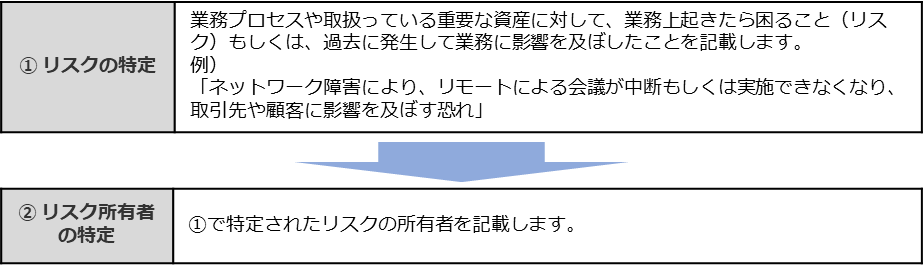 222
[Speaker Notes: 休憩想定：14:07～14:12

目標：14:15
累計：1:15

　事象ベースのアプローチでは、従業者の業務プロセスを起点にリスクを特定します。それにより、詳細なレベルで資産を特定することに多大な時間を費やすことなく、戦略的なシナリオを確立することができます。その結果、組織は自らのリスク対応の取組を、重大なリスクに集中させることができます。　
　前述の資産ベースのアプローチに比べると網羅性に劣るというデメリットはありますが、その分、日々の業務をもとにして洗い出すため、現実的なリスクを洗い出すことができるというメリットがあります。また、資産ベースのアプローチの際、情報資産の洗い出しにより出てきた主要資産（事業プロセスおよび事業活動）に対しても、事象ベースのアプローチでリスク特定が可能です。]
11.リスクマネジメント
【参照：テキスト11-2-2.】
第11章 - 12
リスクマネジメント：リスクアセスメント
リスク特定（事象ベースのアプローチ）
リスク特定の例
事象ベースのアプローチによるリスク特定の例
（出典）MSQA「ISMS推進マニュアル活用ガイドブック 2022年 1.0版」を基に作成
223
[Speaker Notes: 目標：14:17
累計：1:17

○○○○と表現しているのは、組織によってリスク所有者が異なるから。
一般的にはIT部門がリスク所有者となりますが、IT部門がない組織の場合は、それを担っている総務部だったりします。]
11.リスクマネジメント
【参照：テキスト11-2-3.】
第11章 - 13
リスクマネジメント：リスクアセスメント
リスクの分析
リスク分析の例
「リスクレベル」＝「重要度」×「被害発生可能性」
224
[Speaker Notes: 目標：14:19
累計：1:19

　特定されたリスクに対して「リスク分析」を行います。リスク分析とは、「リスクの性質を理解し、リスクレベルを決定するプロセス」[24]のことです。リスクレベル（リスクの大きさ）は、優先的・重点的に対策が必要な情報資産を把握するために使用されます。リスクレベル（リスクの大きさ）を算定するにはさまざまな方法があります。

＜被害発生可能性につては次のページで解説＞]
11.リスクマネジメント
【参照：テキスト11-2-3.】
第11章 - 13
リスクマネジメント：リスクアセスメント
リスクの分析
被害発生可能性とは
「起こりやすさ」と「つけ込みやすさ」の換算表で算出する
225
[Speaker Notes: 目標：14:21
累計：1:21

　　「被害発生可能性」とは、脅威が脆弱性を利用して、どの程度被害をもたらす可能性があるかを示す指標です。
「脅威の起こりやすさ」と「脆弱性のつけ込みやすさ」の2つの数値を「被害発生可能性の換算表」に当てはめて算出します。

それぞれ３段階で表現している

＜表の読み上げ＞]
11.リスクマネジメント
【参照：テキスト11-2-3.】
第11章 - 13
リスクマネジメント：リスクアセスメント
リスクの分析
被害発生可能性の換算表
226
[Speaker Notes: 目標：14:23
累計：1:23

計算式があります。
脅威÷（4-脆弱性）　小数第一位を切り上げ

この計算式は、IPAから出ている、中小企業の情報セキュリティ対策ガイドライン　第３版のP50に記載あり。

　（例）
脅威の起こりやすさ：「2」、 脆弱性のつけ込みやすさ：「2」 ➡ 被害発生可能性は「1」：通常の状況で被害が発生することはない
脅威の起こりやすさ：「3」、脆弱性のつけ込みやすさ：「2」➡ 被害発生可能性は「2」：特定の状況で被害が発生する（年に数回程度）
脅威の起こりやすさ：「3」、脆弱性のつけ込みやすさ：「3」➡ 被害発生可能性は「3」通常の状況で被害が発生する（いつ発生してもおかしくない）]
11.リスクマネジメント
【参照：テキスト11-2-4.】
第11章 - 14
リスクマネジメント：リスクアセスメント
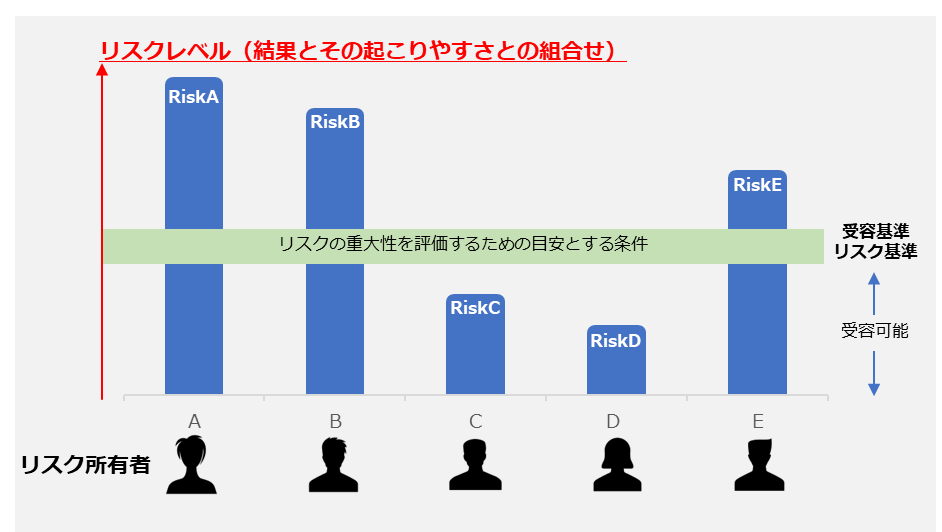 リスクの評価
リスク評価
リスク評価の概要図（出典）MSQA「ISMS推進マニュアル活用ガイドブック 2022年 1.0版」を基に作成
227
[Speaker Notes: 目標：14:25
累計：1:25


リスク評価とは、「特定・評価したそれぞれのリスクが、受容可能かどうかを評価するプロセス」のことです。リスク分析で算出したリスクレベルを、リスク基準（リスク受容基準）と比較し、リスク対策が必要かどうか判断します。また、リスクレベルをもとに対策の優先順位をつけます。

先の説明ではリスク受容基準を策定してからリスク分析。という手順でしたが、実際にはこの受容基準を策定する場合、相対的に見てどの程度か。という決め方になると思う。

「リスクレベル」＝「重要度」×「被害発生可能性」　
重要度は1～3、被害発生可能性も1～3。出る答えは1,2,3,4,6,9
最初はボーダーを5にして、6,9のみ対策を実施していく。
次の見直しのタイミングで、確認し、問題なく運用できているのであれば4まで含めるようにする。という考えもありですが、一般的には2くらいまでが受容基準になるかなぁ。
その理由はこの後の対策について説明します。]
11.リスクマネジメント
【参照：テキスト11-2-4.】
第11章 - 15
リスクマネジメント：リスクアセスメント
リスクの評価
リスク評価（例）
リスク評価の概要図（出典）MSQA「ISMS推進マニュアル活用ガイドブック 2022年 1.0版」を基に作成
228
[Speaker Notes: 目標：14:27
累計：1:27



　
「重要度」 × 「被害発生可能性」でリスクレベルを算出し、リスク評価を行います。例として、算出したリスクレベルを以下の表に当てはめて行います。

このようにみると、基準の考え方どうしよう？？って思う。]
11.リスクマネジメント
【参照：テキスト11-3-1.】
第11章 - 16
リスクマネジメント：リスクの対応
対応策の検討
リスク対応プロセス

適切な情報セキュリティリスク対応の選択肢の選定
情報セキュリティリスク対応の選択肢の実施に必要なすべての管理策の決定
決定した管理策とISO/IEC27001:2022附属書Aの管理策との比較
適用宣言書の作成
情報セキュリティリスク対応計画
リスク所有者による承認
残留している情報セキュリティリスクの受容
229
[Speaker Notes: 目標：14:30
累計：1:30

リスクの特定、分析、評価が終わったら、それに対する対応を考えます

ここで提示しているのはISMS的なやりかた

＜読み上げ＞
補足
１．選択肢はこの後説明。

内容を見ていきましょう。]
11.リスクマネジメント
【参照：テキスト11-3-1.】
第11章 - 16
リスクマネジメント：リスクの対応
対応策の検討
１．適切な情報セキュリティリスク対応の選択肢の選定
230
[Speaker Notes: 目標：14:35
累計：1:35

リスクの受容以外は、何らかの対応が必要。

＜表の読み上げ＞

リスク移転　保険なども移転に含まれる。]
11.リスクマネジメント
【参照：テキスト11-2-4.】
第11章 - 15
リスクマネジメント：リスクの対応
対応策の検討
リスク対応の選択肢の選定方法
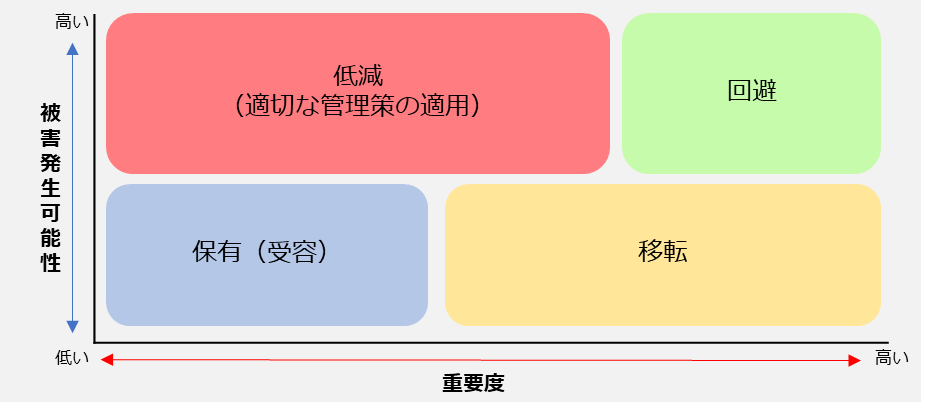 情報セキュリティリスクの考え方 （出典）JNSA.”2-4 リスクアセスメントとリスク対応”. https://www.jnsa.org/ikusei/01/02-04.html,（参照 2023-09-21）
231
[Speaker Notes: 目標：14:39
累計：1:39

選択肢の選定方法の、ひとつの基準としてみてほしい。
必ずしもこうなるとは限らない。

発生頻度が高く被害が非常に大きいものについては「回避」、発生頻度は低いが被害が大きいものについては「移転」、発生頻度は高いが被害が大きくないものについては「低減」を検討するという考え方を示しています。

ここまで見たうえで、受容基準に戻ると、こんな感じ
＜次のページ＞]
11.リスクマネジメント
【参照：テキスト11-2-4.】
第11章 - 15
リスクマネジメント：リスクの対応
対応策の検討
リスク受容基準（例）
（出典）ISO/IEC「ISO/IEC 27005:2022」を基に作成
232
[Speaker Notes: 目標：14:43
累計：1:43

リスク対応まで見ると、自社の受容レベルについても考えやすくなります。
リスクレベルは生もの。時間とともに変化する。業務のやり方やそれに対する習熟度によって変わってきます。]
11.リスクマネジメント
【参照：テキスト11-3-1.】
第11章 - 16
リスクマネジメント：リスクの対応
対応策の検討
２．情報セキュリティリスク対応の選択肢の実施に必要なすべての管理策の決定
　ISO/IEC 27001:2022の附属書A、ISO/IEC 27017などの管理策集から、リスクの回避、低減、移転、受容（保有）の中から選択したリスク対応に必要なすべての管理策を決定します。

３．決定した管理策とISO/IEC27001:2022附属書Aの管理策との比較
　必要なすべての管理策を、ISO/IEC 27001:2022附属書Aに挙げられている管理策と比較します。
233
[Speaker Notes: 目標：14:47
累計：1:47



　
発生頻度が高く被害が非常に大きいものについては「回避」、発生頻度は低いが被害が大きいものについては「移転」、発生頻度は高いが被害が大きくないものについては「低減」を検討するという考え方を示しています。

２．管理策は4回で説明したカラフルなところ。→資料提示
３．ISMS取得する場合は、ISOの文書を確認し、詳細を見る必要がある。→資料提示]
11.リスクマネジメント
【参照：テキスト11-3-1.】
第11章 - 16
リスクマネジメント：リスクの対応
対応策の検討
４．適用宣言書の作成
　必要なすべての管理策と、その理由および実施状況を文書化します。

５．情報セキュリティリスク対応計画
　組織がリスクに対応する必要性を含んだリスク対応計画を作成します。

6．リスク所有者による承認
　リスク所有者は、リスク対応計画を承認します。

7．残留している情報セキュリティリスクの受容
　リスク所有者は、残留リスクが受容可能かどうかを判断し、決定します。
234
[Speaker Notes: 目標：14:51
累計：1:51




4．適用宣言書の作成　
必要なすべての管理策と、その理由および実施状況を文書化します。適用宣言書に含まれるすべての管理策の実施状況は、“実施された”、“一部実施された”または“実施されていない”として記述できます。
やる理由、やらない理由を明確にする。

5．情報セキュリティリスク対応計画
組織がリスクに対応する必要性を含んだリスク対応計画を作成します。リスク対応計画とは、組織のリスク受容基準を満たすようにリスクを修正するための計画のことです。
- 組織の必要な管理策を実施するためのプロジェクト計画
- リスクを修正するために管理策が環境と相互にどのように作用するかを記述した設計計画
計画　専門家派遣の2回目でサンプル提示したようなもの。→資料提示


6．リスク所有者による承認
リスク所有者は、リスク対応計画を承認します。
リスク所有者の承認が大変かも。計画段階から巻き込んでいく。

7．残留している情報セキュリティリスクの受容
リスク所有者は、残留リスクが受容可能かどうかを判断し、決定します。
残存リスクは常に意識しておく必要あり。]
11.リスクマネジメント
【参照：テキスト11-3-1.】
第11章 - 17
リスクマネジメント：リスクの対応
対応策の検討
リスク対応プロセス（例）
235
[Speaker Notes: 目標：14:55
累計：1:55


外部公開のWebサーバを持っている会社の例。

＜リスクの内容を読み上げ＞
リスク対応を考えるには、リスクの特定、分析、評価　が必要です。
リスクの特定はここですでにできているので、分析をしてみましょう。
分析で出したいのは「リスクレベル」
リスクレベル　＝　重要度　×　被害発生可能性

重要度を考えてみる。
機密性　アクセスを許可された人だけが情報にアクセスできる。　
　不特定多数の人が見ることができる情報であれば、漏えいという観点ではなくなるので機密性は１
　代理店のみ参照可能なメンバーサイトである場合は、2。代理店価格が一般顧客に出てしまうのは事業に影響がでる。ここの判定も組織ごとに異なるもの。
　BtoC向けのサイトで、マイページなどがあり、個人情報を含む場合は3になる。
　今回の場合は代理店のみ参照可能なメンバーサイトを想定し、機密性は２

完全性　情報や情報の処理方法が正確で完全である。
　この場合はWebページの改ざんが対象。
　価格などの改ざんだけであれば、事業影響だけなので２
　マルウェアなどが組み込まれて、アクセスした人に感染するような改ざんがされた場合、取引先にも大きな影響を及ぼすため、３
　セキュリティは常に最悪の状態を想定するべきなので、３とする。

可用性　許可された人が必要な時に情報資産にアクセスできる。
　ただ価格情報を表示させるだけであれば、利用できなくなってもさほど影響がない。となるので、１
　代理店からの発注機能などが備えられている場合は、事業影響、取引先への影響が出るため、３

これらを踏まえると、重要度は３で定義。

次は、被害発生の可能性を探ります。
＜次のページ＞]
11.リスクマネジメント
【参照：テキスト11-2-3.】
第11章 - 13
リスクマネジメント：リスクアセスメント
リスクの分析
被害発生可能性とは
「起こりやすさ」と「つけ込みやすさ」の換算表で算出する
236
[Speaker Notes: ここはおさらい

被害発生可能性は、

起こりやすさと付け込みやすさ。

今回は公開Webサーバなので、いつ発生してもおかしくない状態にさらされている。と言えます。
よって、起こりやすさは３

付け込みやすさはどうか？
この例では特段現状に触れていませんので、対策を実施していない。こととし、３にしましょう。

換算表を見ると
＜次のページ＞]
11.リスクマネジメント
【参照：テキスト11-2-3.】
第11章 - 13
リスクマネジメント：リスクアセスメント
リスクの分析
被害発生可能性の換算表
237
[Speaker Notes: おさらい。

換算表を見ると、起こりやすさが３、付け込みやすさが３なので、被害発生可能性は３

重要度と被害発生可能性がわかったので、＜次のページ＞]
11.リスクマネジメント
【参照：テキスト11-2-3.】
第11章 - 13
リスクマネジメント：リスクアセスメント
リスクの分析
リスク分析の例
「リスクレベル」＝「重要度」×「被害発生可能性」
238
[Speaker Notes: おさらい


重要度が３で、被害発生可能性は３と出たので、リスクレベルは９

ここまででたら、次は対策の選択肢を決める。
＜次のページ＞]
11.リスクマネジメント
【参照：テキスト11-2-4.】
第11章 - 15
リスクマネジメント：リスクの対応
対応策の検討
リスク対応の選択肢の選定方法
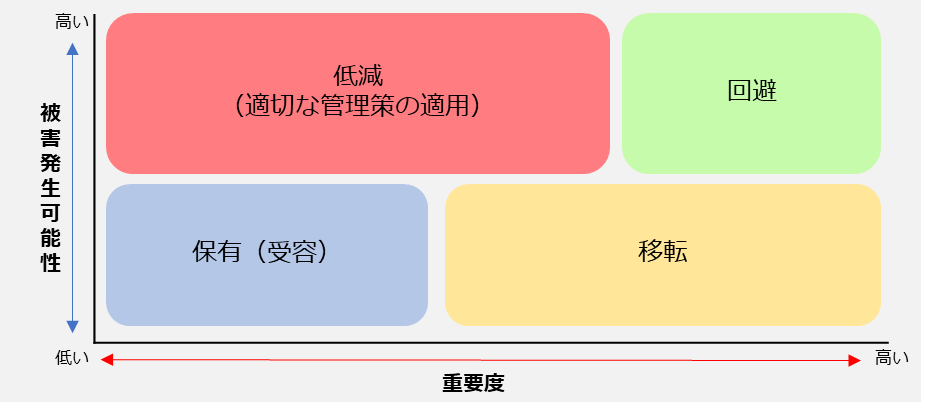 情報セキュリティリスクの考え方 （出典）JNSA.”2-4 リスクアセスメントとリスク対応”. https://www.jnsa.org/ikusei/01/02-04.html,（参照 2023-09-21）
239
[Speaker Notes: おさらい

リスクレベル９の場合、保有という選択肢はありません。
本来は回避を選択したいけど、実際に回避の場合はWebサーバを利用しない。となり、本末転倒。
この場合は移転という選択肢もあり。たとえば、セキュリティ対応されているクラウド環境への移行。

都合よくあればいいけど、ないことを前提とするならば、低減するのがベスト。

＜次のページ＞]
11.リスクマネジメント
【参照：テキスト11-3-1.】
第11章 - 17
リスクマネジメント：リスクの対応
対応策の検討
リスク対応プロセス（例）
240
[Speaker Notes: 目標：14:55
累計：1:55

リスク対応は「低減」を選択。

その対策例は＜表の読み上げ＞

対策基準の策定
　技術的対策の説明]
11.リスクマネジメント
【参照：テキスト11-3-1.】
第11章 - 17
リスクマネジメント：リスクの対応
対応策の検討
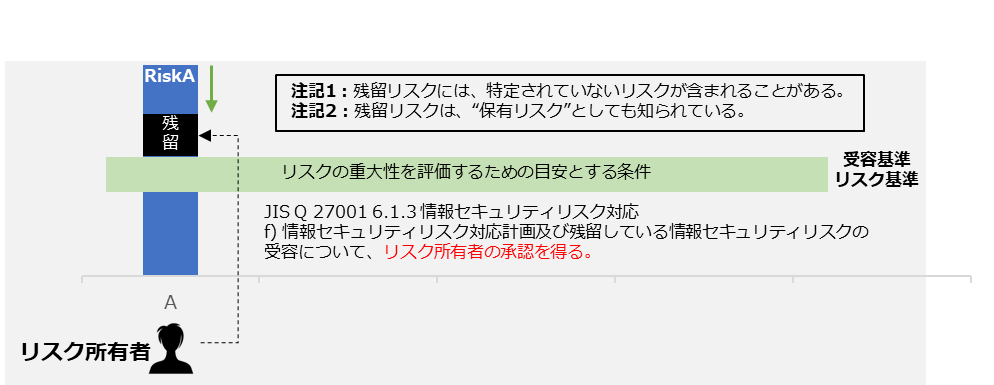 残留リスク
残留リスクの概要
 （出典）MSQA「ISMS推進マニュアル活用ガイドブック 2022年 1.0版」を基に作成
241
[Speaker Notes: 目標：15:00
累計：2:00



残留リスクとは、「リスク対応後に残っているリスク」[26]のことです。
残留リスクを受容するためには、リスク所有者の承認が必要になります。
受容可能だと判断された残留リスクであっても、資産の価値や脅威、脆弱性など環境の変化に合わせて、リスクレベル（リスクの大きさ）を見直し、必要に応じて追加のリスク対応を行う必要があります。]
中小企業サイバーセキュリティ対策 継続支援事業
12.具体的手順の作成
【LV.1クイックアプローチ】【LV.2ベースラインアプローチ】
　の概要

【LV.1クイックアプローチ】
　セキュリティインシデント事例を参考とした実施手順

【Lv.2ベースラインアプローチ】
　ガイドラインを参考とした実施手順
242
[Speaker Notes: 目標：13:03
累計：0:03

セキュリティインシデント事例を参考にするクイックアプローチと、ガイドラインやひな形などの資料を参考にするベースラインアプローチにおける対策基準・実施手順の策定方法の理解を目的とします

達成目標
クイックアプローチ手法を用いて、対策基準・実施手順を策定する方法を理解すること
ベースラインアプローチ手法を用いて、対策基準・実施手順を策定する方法を理解すること]
12.具体的手順の作成
【参照：テキスト12-1-1.】
第12章 - 02
クイックアプローチ・ベースラインアプローチ
アプローチ手法概略
【LV.1クイックアプローチ】





【LV.2ベースラインアプローチ】
即時の対応や緊急事態への対処に適したアプローチ手法。
様々なインシデント事例内容を参考にし、対策基準を策定。
組織全体での一貫性を確保し、セキュリティの最低基準を満たすことを目指すアプローチ手法。
ガイドラインやひな形を参考とし、対策基準を策定。
243
[Speaker Notes: 目標：13:04
累計：0:04


クイックのメリット
小規模な対策や修正を迅速に実施可能。
低コストでリスクを軽減。
進行中の攻撃の拡大や影響を最小限に抑えられる。

クイックのデメリット
詳細な分析や検討が不十分な場合がある。
短期的な解決策に偏りがちになる。


ベースラインのメリット
組織全体で一貫性を確保できる。
最低基準となるセキュリティ対策を講じることができる。

ベースラインのデメリット
追加のセキュリティ対策やリスクに対する適切な対応策を検討することが必要になる。]
12.具体的手順の作成
セキュリティインシデント事例を参考とした実施手順
【参照：テキスト12-2-1.】
第12章 - 03
LV1.クイックアプローチの実施手順
インシデント事例
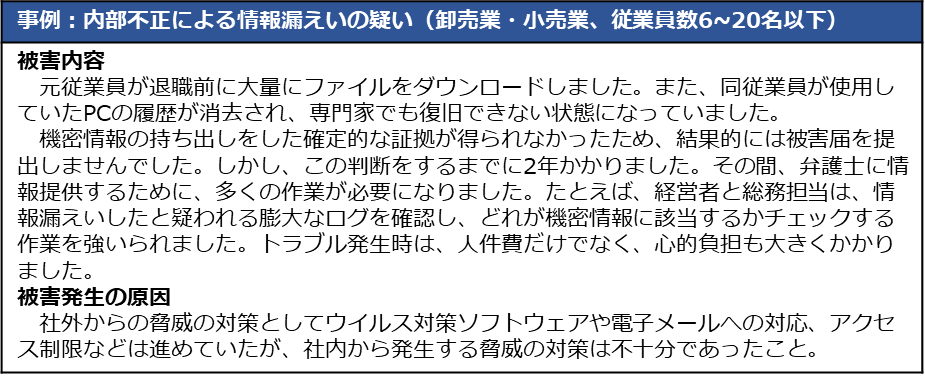 244
[Speaker Notes: 目標：13:06
累計：0:06


事件
元従業員が退職前に多数のファイルをダウンロード。当該従業員の使用していたPCからは履歴が削除され、復旧不可能な状態に。

対応の経過
機密情報の持ち出しに関する決定的な証拠がなく、被害届の提出はされず。この判断に至るまで2年を要する。

関連作業
経営者と総務担当は、疑わしいログの確認と機密情報の特定に多大な労力を要する

影響
この問題により、人件費の増加と精神的ストレスが発生

発生原因
セキュリティ対策の不備
社外脅威に対するセキュリティは強化されていたが、社内脅威に対する対策が不十分だった


このような事例から手順を作る方法を見ていきます。
＜次のページ＞]
12.具体的手順の作成
セキュリティインシデント事例を参考とした実施手順
【参照：テキスト12-2-1.】
第12章 - 03
リスクアセスメントの実施
リスク特定
対象となる資産情報の洗い出し
機密性、完全性、可用性の評価
重要度の算出
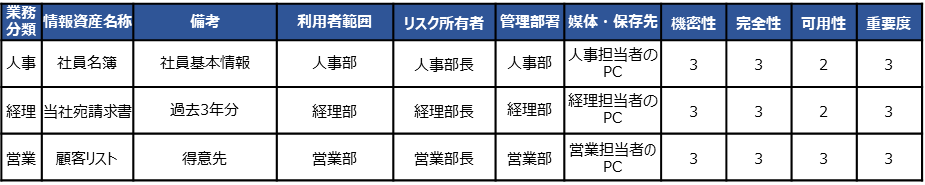 245
[Speaker Notes: 目標：13:07
累計：0:07

最初にやることは「リスクアセスメント」
リスクアセスメントの最初のプロセスである、リスク特定から実施します。

対象となる資産情報の洗い出し
機密性、完全性、可用性の評価
重要度の算出]
12.具体的手順の作成
セキュリティインシデント事例を参考とした実施手順
【参照：テキスト12-2-1.】
第12章 - 04
リスクアセスメントの実施
リスク分析
重要度と被害発生可能性から、リスクレベルを算出
「リスクレベル」＝「重要度」×「被害発生可能性」
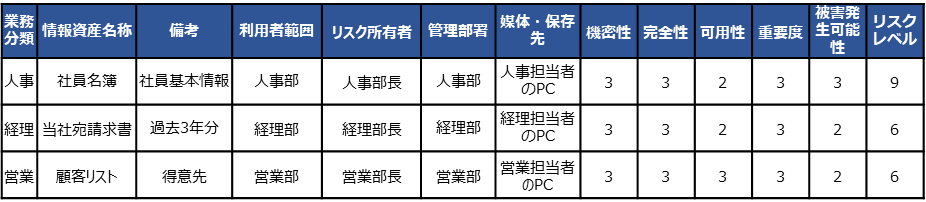 246
[Speaker Notes: 目標：13:08
累計：0:08

リスク分析は、重要度と被害発生可能性からリスクレベルを算出します。
先に求めた重要度の数値に対し、被害発生可能性の数値を掛け合わせてリスクレベルを算出します。

＜表のなかから重要度と被害発生可能性の掛け算説明＞
＜次のページ＞]
12.具体的手順の作成
セキュリティインシデント事例を参考とした実施手順
【参照：テキスト12-2-1.】
第12章 - 04
リスクアセスメントの実施
リスク評価
リスク対応を検討する
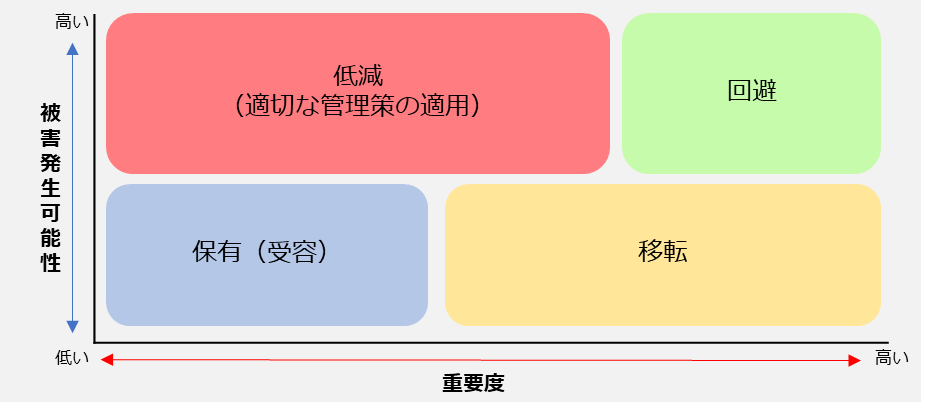 247
[Speaker Notes: 目標：13:09
累計：0:09

リスク評価では、先に算出したリスクレベルをベースに考慮します。

リスク回避
リスクが発生する可能性のある環境を排除するなど、リスクそのものをなくそうとすること

リスク低減
セキュリティ対策（管理策）を採用することによって、リスクの発生確率を低くしたり、リスクが顕在化したときの影響の大きさを小さくしたりすること

リスク移転
リスクを他者に移して、自分たちの責任範囲外にしたり、リスクが顕在化したときの損失を他者に引き受けさせたりすること

リスク受容（保有）
対策を行わずにリスクを受け入れるということ

ここまでが基本手順です。]
12.具体的手順の作成
セキュリティインシデント事例を参考とした実施手順
【参照：テキスト12-2-1.】
第12章 - 04
対策基準の策定
事例を基にした対策基準
社内の機密情報に関する社内規定の策定
重要情報の管理、保護
物理的管理の実施
従業員向け研修の実施
248
[Speaker Notes: 目標：13:10
累計：0:10

対応方針が決まったら、それに対する対策基準を考えます。
対策基準を考慮する場合、網羅的に策定するのがポイント。

網羅的とは、組織的、技術的、物理的、人的を意味します。

解釈としては、今回発生しているインシデントの再発防止、もしくは、自分たちの会社でおこなさないようにするために何ができるか？を考えます。
この何ができるか？の部分が、
組織的に何ができるか？
技術的に何ができるか？
物理的に何ができるか？
人的に何ができるか？
という考え方が必要です。

この考え方の基、出した対策基準がこちら。]
12.具体的手順の作成
セキュリティインシデント事例を参考とした実施手順
【参照：テキスト12-2-1.】
第12章 - 05
実施手順の作成
機密情報に関する社内規定の策定
（例）従業員の責務
従業員は以下を遵守する
従業員は、当社が営業秘密として管理する情報およびその複製物の一切を許可されていない組織、人に提供してはならない。
従業員は、当社の情報セキュリティ方針および関連規程を遵守する。違反時の懲戒については、就業規則に準じる。
従業員は、在職中に交付された業務に関連する資料、個人情報、顧客・取引先から当社が交付を受けた資料またはそれらの複製物の一切を退職時に返還する。
従業員は、在職中に知り得た当社の営業秘密または業務遂行上知り得た技術的機密を利用して、競合的あるいは競業的行為を行ってはならない。
249
[Speaker Notes: 目標：13:13
累計：0:13

実施手順の策定

組織的対策基準の手順としてこのように記載する。
＜読み上げ＞]
12.具体的手順の作成
セキュリティインシデント事例を参考とした実施手順
【参照：テキスト12-2-1.】
第12章 - 05
実施手順の作成
重要情報の管理、保護
（例）利用者アカウントの管理
利用者の認証に用いるアカウントが不要になる場合、システム管理者は、当該アカウントの削除または無効化を、当該アカウントが不要になった日の翌日までに実施する。
250
[Speaker Notes: 目標：13:15
累計：0:15

技術的対策基準の手順


手順書を書く時に気を付けるポイントは、この手順書を実際に見て、実行するのは、自分ではないほかの人だ。という認識が必要。]
12.具体的手順の作成
セキュリティインシデント事例を参考とした実施手順
【参照：テキスト12-2-1.】
第12章 - 05
実施手順の作成
物理的管理の実施
（例）情報資産の社外持ち出し管理情報資産を社外に持ち出す場合には、以下を実施する。
社外秘の場合は所属部門長の許可を得る。
極秘の場合は代表取締役の許可を得る。
ノートパソコンのハードディスクに保存して持ち出す場合は、ハードディスク/フォルダー/データを暗号化する。
スマホ、タブレットに保存して持ち出す場合は、セキュリティロックを設定する。
USBメモリなどの小型電子媒体は、大きなタグをつける/ストラップで体やカバンに固定する/落としてもすぐに分かるように鈴をつける。
屋外でネットワークへ接続して極秘または社外秘の情報資産を送受信する場合は、暗号化する。
携行中は常に監視可能な距離を保つ。
251
[Speaker Notes: 目標：13:18
累計：0:18

物理的対策基準の手順]
12.具体的手順の作成
セキュリティインシデント事例を参考とした実施手順
【参照：テキスト12-2-1.】
第12章 - 05
実施手順の作成
重要情報の管理、保護
（例）情報セキュリティ教育教育責任者は、以下の点を考慮し、情報セキュリティに関する教育計画を年度単位で立案する。
対象者：全従業員テーマ：以下は必須とする。
情報セキュリティ関連規程の説明（入社時、就業時）
最新の脅威に対する注意喚起（随時）
関連法令の理解（関連法令の公布・施行時）
個人情報の取扱いに関する留意事項
コンプライアンス教育
252
[Speaker Notes: 目標：13:20
累計：0:20

人的対策基準の手順

クイックアプローチからの手順作成はここまで。]
12.具体的手順の作成
ガイドラインを参考とした実施手順
【参照：テキスト12-3-1.】
第12章 - 06
情報セキュリティ対策ガイドラインの活用
参考にするガイドラインの例
IPA「中小企業の情報セキュリティ対策ガイドライン第3.1版」
NISC「インターネットの安全・安心ハンドブックVer.5.0」
総務省「テレワークセキュリティガイドライン第5版」
IPA「中小企業のためのクラウドサービス安全利用の手引き」
IPA「情報セキュリティ関連規程」
253
[Speaker Notes: 目標：13:25
累計：0:25


IPA「中小企業の情報セキュリティ対策ガイドライン第3.1版」
「中小企業の情報セキュリティ対策ガイドライン」は、経営者向けの指針と実践的な手順を提供し、中小企業が情報セキュリティに取組む際の支援を行う資料です。
付録には「5分でできる！情報セキュリティ自社診断」や「情報セキュリティハンドブック（ひな形）」が含まれており、これらを活用することで対策基準と実施手順を策定できます。

NISC「インターネットの安全・安心ハンドブックVer.5.0」
　「インターネットの安全・安心ハンドブック」は、サイバーセキュリティに関する基本的な知識を、身近な具体例を取り上げながら説明したものです。子供やシニアの方など、インターネットの一般利用者だけでなく、中小企業なども活用できます。中小組織向けにある「インターネットの安全・安心ハンドブックVer 5.00＜中小組織向け抜粋版＞」を活用することで、対策基準、実施手順を策定できます。

総務省「テレワークセキュリティガイドライン第5版」
　「テレワークセキュリティガイドライン」は、企業などがテレワークを導入する際のセキュリティ対策についての考え方や対策例を示したものです。テレワークを既に導入している場合は、自社のテレワーク環境がガイドラインに沿ったものであるのか検証できます。テレワークに関する「経営者」、「システム・セキュリティ管理者」、「テレワーク勤務者」の立場からそれぞれのセキュリティ対策について対策基準、実施手順を策定できます。

IPA「中小企業のためのクラウドサービス安全利用の手引き」
　「中小企業のためのクラウドサービス安全利用の手引き」は、中小企業の情報セキュリティ対策ガイドラインの付録資料です。クラウドサービスを安全に利用するための手引きが記載されています。「クラウドサービス安全利用チェックシート」と「解説編」を参考にすることで、クラウドサービス利用に関する対策基準、実施手順を策定できます。

IPA「情報セキュリティ関連規程」
　「情報セキュリティ関連規程」は、自社に適した規程を作成するためのひな形です。ひな形に修正を加えることで、対策基準、実施手順を策定します。1から文書化する必要がないため、効率的に策定できます。]
12.具体的手順の作成
ガイドラインを参考とした実施手順
【参照：テキスト12-3-1.】
第12章 - 12
情報セキュリティ関連規程（IPA）の活用
リスクアセスメントの実施
リスク特定
リスク分析
リスク評価

対策決定のヒント
リスクの受容も視野に入れてリスク評価を実施する
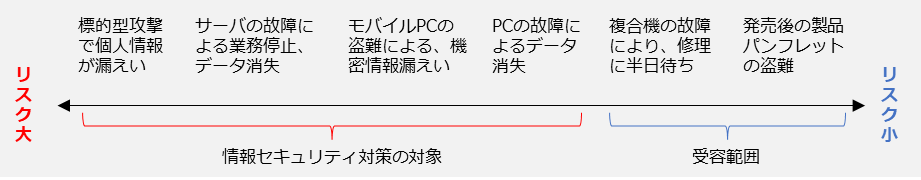 254
[Speaker Notes: 目標：13:28
累計：0:28

リスク特定
対象となる資産情報の洗い出し
機密性、完全性、可用性の評価
重要度の算出

リスク分析
重要度と被害発生可能性から、リスクレベルを算出

リスク評価
リスク対応を検討する

ここまでは変わらない。

ヒント
すべてのリスクに対応しようとすると、対策費用が高額になったり、業務に支障をきたしたりする場合があります。そこで、いつ事故が起きてもおかしくない、事故が起きると大きな被害になるなど、リスクが大きなものを優先して対策を実施します。また、事故が起きる可能性が小さい、発生しても被害が軽微であるなど、リスクが小さなものは、現状のまま受容するなど、合理的に対応します。]
12.具体的手順の作成
ガイドラインを参考とした実施手順
【参照：テキスト12-3-1.】
第12章 - 13
情報セキュリティ関連規程（IPA）の活用
規程の作成
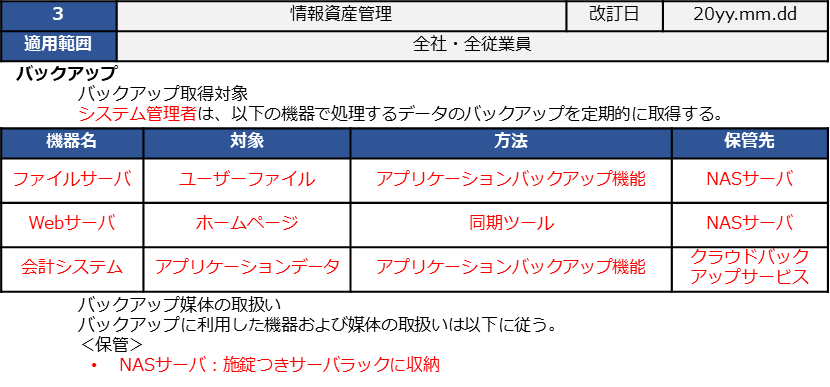 255
[Speaker Notes: 目標：13:30
累計：0:30

赤文字を自社に合わせて変更する]
12.具体的手順の作成
ガイドラインを参考とした実施手順
【参照：テキスト12-3-1.】
第12章 - 13
情報セキュリティ関連規程（IPA）の活用
規程の作成
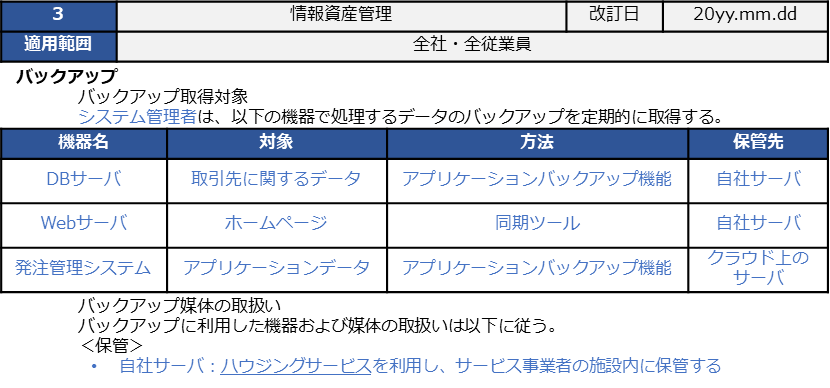 256
[Speaker Notes: 目標：13:32
累計：0:32

赤文字を自社に合わせて変更する]
中小企業サイバーセキュリティ対策 継続支援事業
13.ISMSの要求事項と構築
【LV.3網羅的アプローチ】の概要

【LV.3網羅的アプローチ】
　フレームワークを参考とした実施手順
257
[Speaker Notes: 目標：13:33
累計：0:33

情報セキュリティマネジメントシステム（ISMS）のフレームワークを用いて、体系的・網羅的にセキュリティ対策基準、実施手順を作成する網羅的アプローチについて理解することを目的とします。

達成目標
網羅的アプローチ手法を用いて、対策基準・実施手順を策定する方法を理解すること]
13.ISMSの要求事項と構築
【参照：テキスト13-1-1.】
第13章 - 02
網羅的アプローチ
アプローチ手法概略
【LV.3網羅的アプローチ】





網羅的アプローチ実施の留意点
ドキュメントの整備は手段であり目的ではない
ISMSマネジメントプロセスの導入により、PDCAを実施していくことが重要
網羅的な対策を講じることを目指すアプローチ手法。
ISMSなどの認証が可能なレベルを目指して、対策基準を策定。
258
[Speaker Notes: 目標：13:35
累計：0:35


網羅的のメリット
可能な限り多くの脅威や攻撃手法に対して対策を講じる。
予測できない脅威や新たな攻撃手法に対しても準備ができる状態を維持できる。

網羅的のデメリット
全体的な実施には時間がかかる。

留意点
＜読み上げ＞]
13.ISMSの要求事項と構築
【参照：テキスト13-2-1.】
第13章 - 03
ISMSの概要
ISMSの確立、運用、監視
要求事項
適用範囲
引用規格
用語および定義
組織の状況
リーダーシップ
計画
支援
運用
パフォーマンス評価
改善
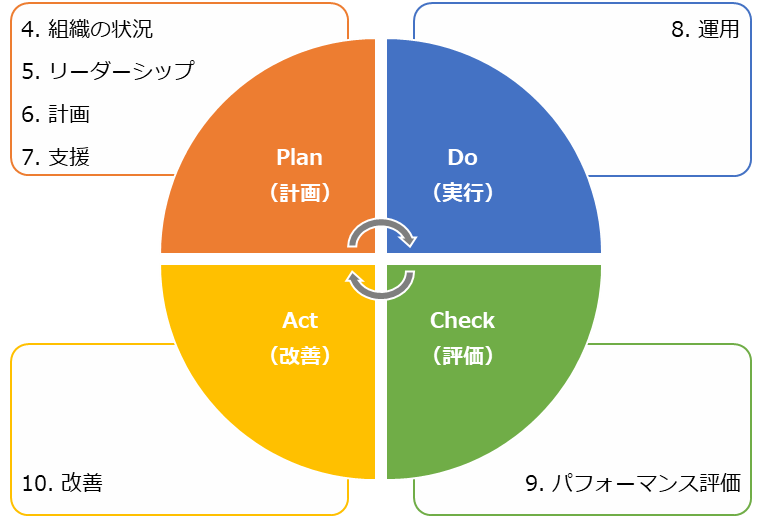 259
[Speaker Notes: 目標：13:37
累計：0:37

ISMSのフレームワークを参考にする場合。

ISMSでは要求事項として10の項目が求められていますが、実質的にPDCAとして回すのは、4～10の7項目。]
13.ISMSの要求事項と構築
【参照：テキスト13-2-2】
第13章 - 04
ISMS：4. 組織の状況
概要
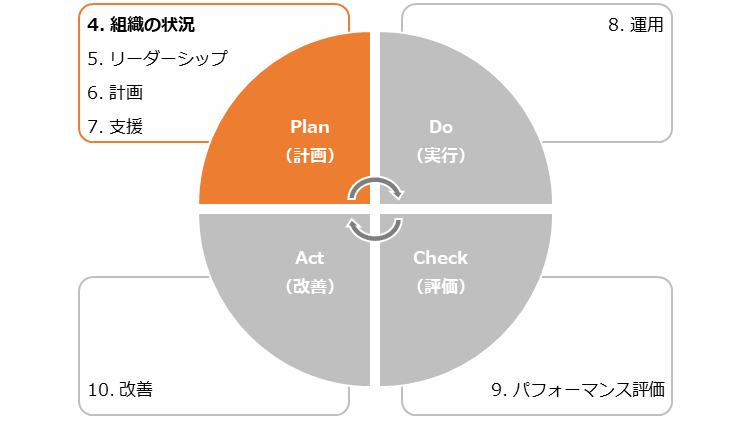 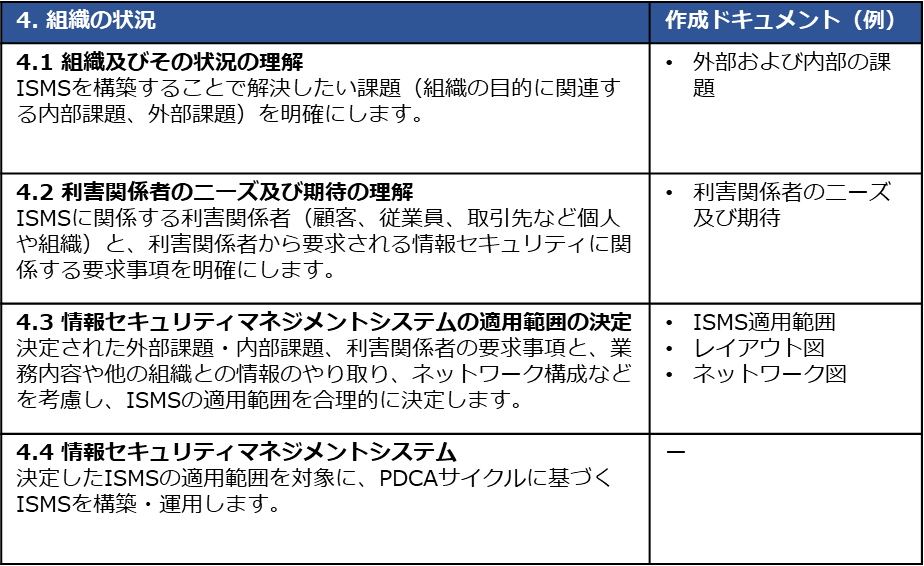 260
[Speaker Notes: 目標：13:39
累計：0:39


ISMS構築の第一歩は、組織の状況を把握することにあります。 組織が抱えている情報セキュリティ上の課題を明らかにするとともに、組織の利害関係者が情報セキュリティに関してどのようなニーズや期待を持っているのかを整理し、情報セキュリティに取組む意義を確認します。

4.1 組織およびその状況の理解ISMSを構築することで解決したい課題（組織の目的に関連する内部課題、外部課題）を明確にします。
ドキュメント：外部および内部の課題

4.2 利害関係者のニーズおよび期待の理解ISMSに関係する利害関係者（顧客、従業員、取引先など個人や組織）と、利害関係者から要求される情報セキュリティに関係する要求事項を明確にします。
ドキュメント：利害関係者のニーズおよび期待

4.3 情報セキュリティマネジメントシステムの適用範囲の決定決定された外部課題・内部課題、利害関係者の要求事項と、業務内容や他の組織との情報のやり取り、ネットワーク構成などを考慮し、ISMSの適用範囲を合理的に決定します。
ドキュメント　ISMS適用範囲
　　　　　　　　レイアウト図
　　　　　　　　ネットワーク図

具体的に見ていきましょう。
＜次のページ＞]
13.ISMSの要求事項と構築
【参照：テキスト13-2-2】
第13章 - 05
ISMS：4. 組織の状況
4.1 組織およびその状況の理解
作成するドキュメント　外部および内部の課題
外部の課題



内部の課題
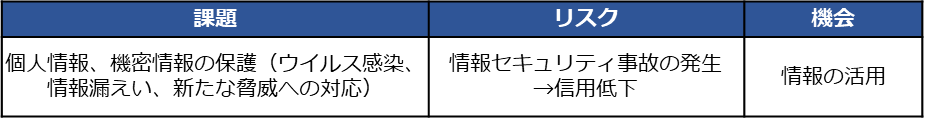 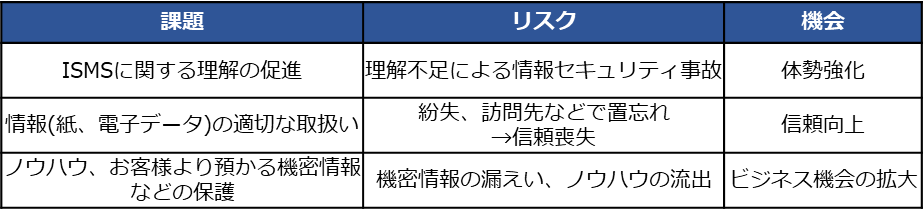 261
[Speaker Notes: 目標：13:44
累計：0:44

ISMSを構築することで解決したい課題（組織の目的に関連する内部課題、外部課題）を明確にします。

外部の課題　組織の外部に原因が存在する課題のことです。たとえば・・・
国際、国内、地方または近隣地域を問わず、文化、社会、政治、法律、規制、金融、技術、経済、自然および競争の環境
組織の目的に影響を与える主要な原動力および傾向
外部ステークホルダーとの関係並びに外部ステークホルダーの認知および価値観
など、組織の外部に原因があるもの。

内部の課題　組織の内部に原因が存在する課題です。
方針、目的およびこれらを達成するために策定された戦略
情報システム、情報の流れおよび意思決定プロセス
組織文化
契約関係の形態および範囲
など、組織の内部に原因があるもの。]
13.ISMSの要求事項と構築
【参照：テキスト13-2-2】
第13章 - 06
ISMS：4. 組織の状況
4.2 利害関係者のニーズおよび期待の理解
作成するドキュメント　利害関係者のニーズおよび期待
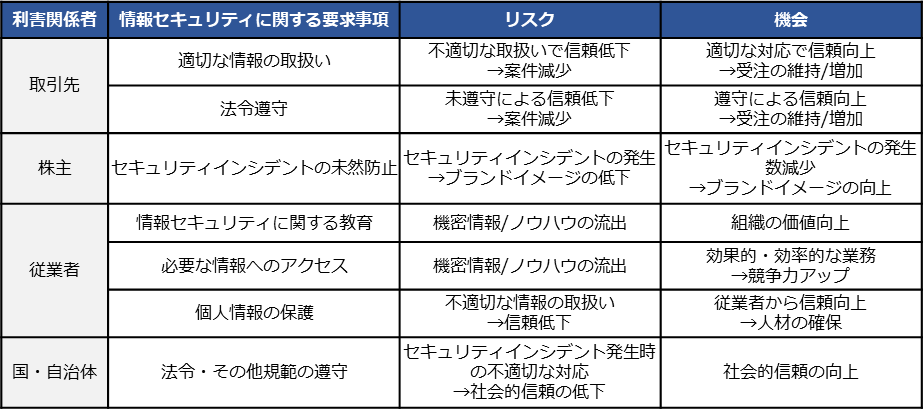 262
[Speaker Notes: 目標：13:46
累計：0:46


「利害関係者のニーズおよび期待の理解」では、組織の利害関係者と、その利害関係者が要求する情報セキュリティに関する要求事項を明確化することが求められます。
利害関係者には、顧客や従業員、取引先など、さまざまな個人や組織が含まれます。
利害関係者に該当する範囲は広いため、組織が管理できる範囲で利害関係者からの要求事項を特定します。
また、どの程度のセキュリティレベルで対策するのか、利害関係者とそのニーズから水準を設定することになります。]
13.ISMSの要求事項と構築
【参照：テキスト13-2-2】
第13章 – 07, 08
ISMS：4. 組織の状況
4.3 情報セキュリティマネジメントシステムの適用範囲の決定
作成するドキュメント　ISMS適用範囲
											レイアウト図
											ネットワーク図
適用範囲を組織の一部としたときの考慮ポイント
人的、組織的境界
物理的境界
技術的境界
資産的境界
事業的境界
263
[Speaker Notes: 目標：13:48
累計：0:48


ISMSの適用範囲は、必ずしも会社全体とする必要はありません。特に大企業の場合には、特定の業務や特定の部門に限定してISMSを構築することがあります。たとえば、ある取引先の要請によってISMSを構築する場合、その取引先と取引のある部門に適用範囲を限定するケースがあります。　中小企業の場合には、会社全体を適用範囲とすることが多いので、特段の理由がない限り、会社全体を適用範囲にするとよいでしょう。 


人的・組織的境界
組織におけるどの人、どの部門が適用範囲の内側に該当するのかを明確にします。それにより、同じ社内の人であっても、適用範囲外の人を外部の人として扱うといった配慮が必要になる場合があります。
物理的境界
適用範囲とする建物や施設、部屋といった空間を明確にします。扉や壁、パーティションなどの物理的な境界によって仕切られていることが望ましいです。
技術的境界
ネットワークにおいて、対象とする範囲を明確にします。物理的境界と同様に、適用範囲のIT環境の境界を明らかにし、管理しなければならない情報システムや、ネットワークの対象や範囲を明確にする必要があります。
資産的境界
業務委託を受けていたり、組織の一部を適用範囲にしたりした場合に、資産的境界が生じる場合があります。顧客から情報や資源の提供を受けた際に、それを指定された管理方法で管理するのか、自組織の管理下となるのかといった場合や、適用範囲内の部門が保有する情報でも、組織全体で共有している場合にはどう管理するのかを明確にする必要があります。

事業的境界
事業（業務）においても対象を明確にします。事業は部門を横断する場合があるため、人的・組織的境界とも合わせて対象を検討し、適用範囲を明確にする必要があります。]
13.ISMSの要求事項と構築
【参照：テキスト13-2-2】
第13章 - 07
ISMS：4. 組織の状況
4.3 情報セキュリティマネジメントシステムの適用範囲の決定
適用範囲の記載例
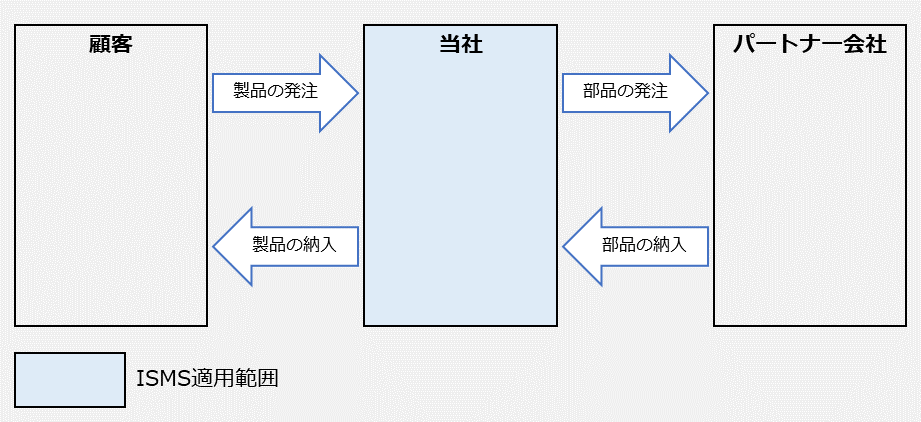 264
[Speaker Notes: 目標：13:49
累計：0:49]
13.ISMSの要求事項と構築
【参照：テキスト13-2-2】
第13章 - 09
ISMS：4. 組織の状況
4.3 情報セキュリティマネジメントシステムの適用範囲の決定
レイアウト図
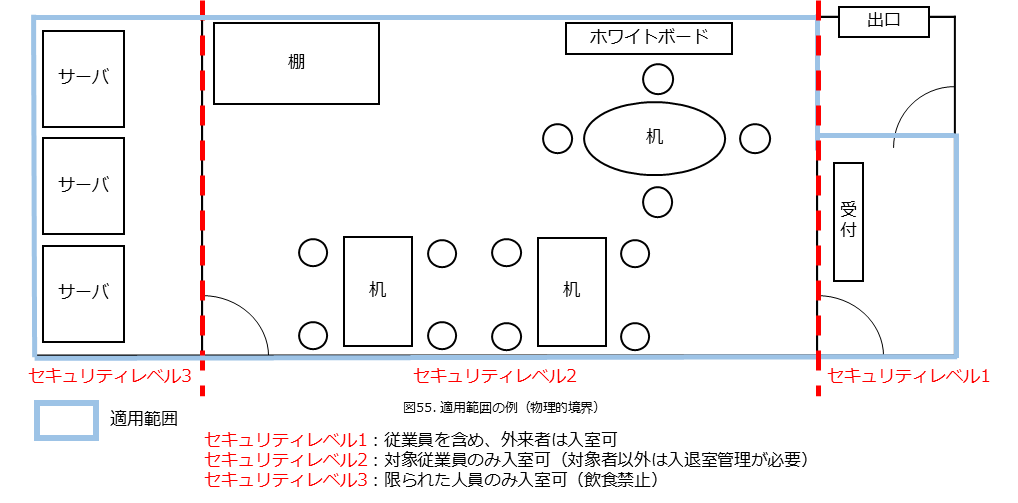 265
[Speaker Notes: 目標：13:51
累計：0:51

物理的境界を明確にする]
13.ISMSの要求事項と構築
【参照：テキスト13-2-2】
第13章 - 09
ISMS：4. 組織の状況
4.3 情報セキュリティマネジメントシステムの適用範囲の決定
ネットワーク図
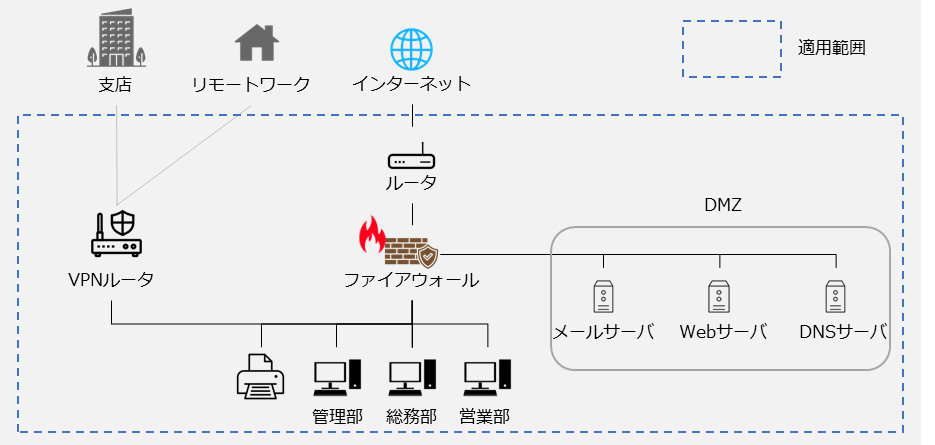 266
[Speaker Notes: 目標：13:53
累計：0:53

最低限必要な内容]
13.ISMSの要求事項と構築
【参照：テキスト13-2-3】
第13章 - 10
ISMS：5. リーダーシップ
概要
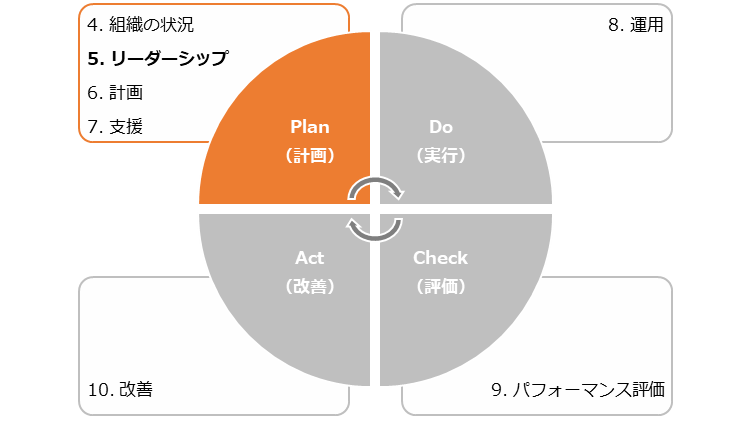 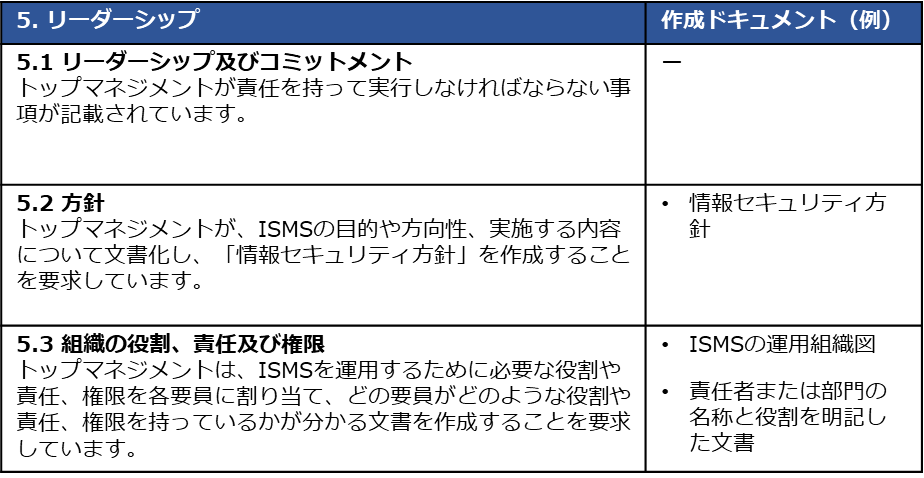 267
[Speaker Notes: 目標：13:55
累計：0:55

「リーダーシップおよびコミットメント」では、ISMSのトップマネジメントが責任を持たなければならないことを要求しています。
トップマネジメントは、以下の事項について責任を持って必ず行う必要があります。

5.1 リーダーシップおよびコミットメントトップマネジメントが責任を持って実行しなければならない事項が記載されています。

5.2 方針トップマネジメントが、ISMSの目的や方向性、実施する内容について文書化し、「情報セキュリティ方針」を作成することを要求しています。
ドキュメント　情報セキュリティ方針

5.3 組織の役割、責任および権限トップマネジメントは、ISMSを運用するために必要な役割や責任、権限を各要員に割り当て、どの要員がどのような役割や責任、権限を持っているかが分かる文書を作成することを要求しています。
ドキュメント　ISMSの運用組織図
　　　　　　　　責任者または部門の名称と役割を明記した文書]
13.ISMSの要求事項と構築
【参照：テキスト13-2-3】
第13章 - 10
ISMS：5. リーダーシップ
5.1 リーダーシップおよびコミットメント
トップマネジメントが行う事項（要求事項）
情報セキュリティ方針および情報セキュリティ目的を確立し、それらが組織の戦略的な方向性と両立することを確実にする
組織のプロセスへのISMS要求事項の統合を確実にする
ISMSに必要な資源が利用可能であることを確実にする
有効な情報セキュリティマネジメントおよびISMS要求事項への適合の重要性を伝達する
ISMSがその意図した成果を達成することを確実にする
ISMSの有効性に寄与するよう人々を指揮し、支援する
継続的改善を促進する
その他の関連する管理層がその責任の領域においてリーダーシップを実証するよう、管理層の役割を支援する
268
[Speaker Notes: 目標：13:59
累計：0:59

ここでは、ISMSにおいてトップマネジメントが行うべき行動について述べています。
トップマネジメントの役割は、情報セキュリティ方針と目的の確立、ISMS要求事項のプロセスへの統合、資源確保、重要性の伝達、成果の達成、人々の支援、継続的改善の促進、他の関連管理層のサポートです。これにより、組織の情報セキュリティを確保し、ISMSの有効性を維持・向上させます。]
13.ISMSの要求事項と構築
【参照：テキスト13-2-3】
第13章 - 12
ISMS：5. リーダーシップ
5.2 方針
作成するドキュメント　情報セキュリティ方針
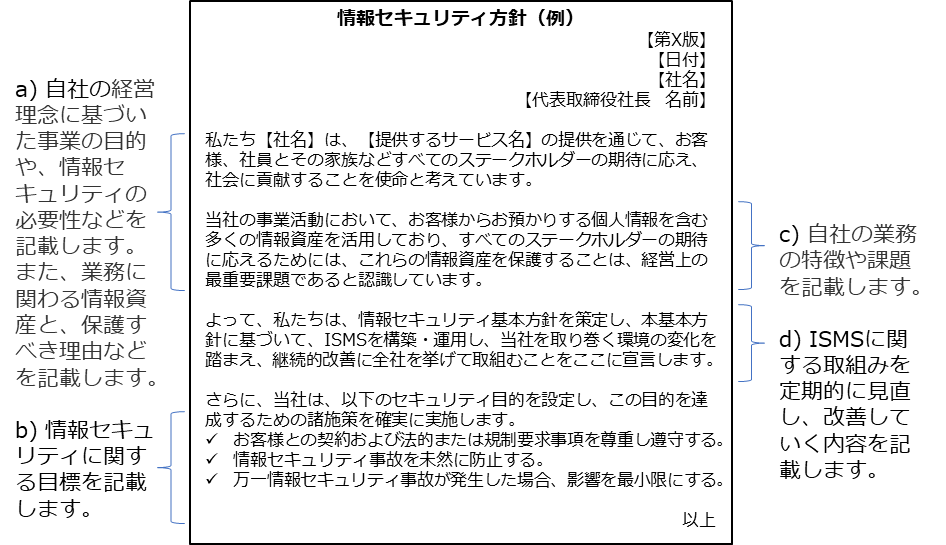 269
[Speaker Notes: 目標：14:01
累計：1:01


情報セキュリティ方針が満たすべき事項
組織の目的に対して適切である
情報セキュリティ目的を含むか、または情報セキュリティ目的の設定のための枠組みを示す
情報セキュリティに関連する適用される要求事項を満たすことへのコミットメントを含む
ISMS の継続的改善へのコミットメントを含む]
13.ISMSの要求事項と構築
【参照：テキスト13-2-3】
第13章 - 13
ISMS：5. リーダーシップ
5.3 組織の役割、責任および権限
ISMS運用組織図
作成するドキュメント　ISMS運用組織図
											責任者または部門の名称と役割を明記した文書
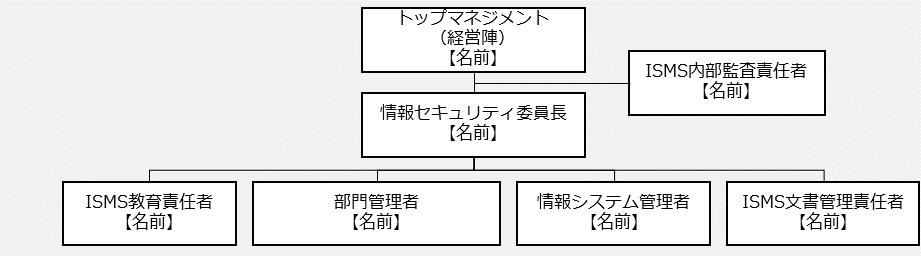 270
[Speaker Notes: 目標：14:02
累計：1:02

ISMSの運用組織図を作成する流れを説明します。
トップマネジメントは、情報セキュリティ委員長を任命し、上記の事項に関する権限や責任を持たせる必要があります。そのため、トップマネジメントの下位に、情報セキュリティ委員長を配置します。
ISMS内部監査責任者は、内部監査を実施する際の最高責任者であり、トップマネジメントの下位に設置します。
情報セキュリティ委員長は、ISMSの実施・運用のために必要な役割を持つ責任者を任命します。情報セキュリティ委員長の下位に各責任者を配置します。]
13.ISMSの要求事項と構築
【参照：テキスト13-2-3】
第13章 - 13
ISMS：5. リーダーシップ
5.3 組織の役割、責任および権限
責任者または部門の名称と役割を明記した文書
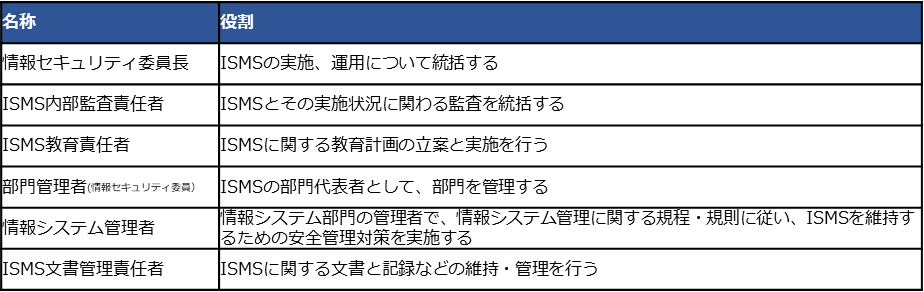 271
[Speaker Notes: 目標：14:04
累計：1:04

組織図に記した役割名と、その役割をわかりやすくまとめておきます。

＜時間があれば表の読み上げ＞

休憩です。]
13.ISMSの要求事項と構築
【参照：テキスト13-2-4】
第13章 - 14
ISMS：6. 計画
概要
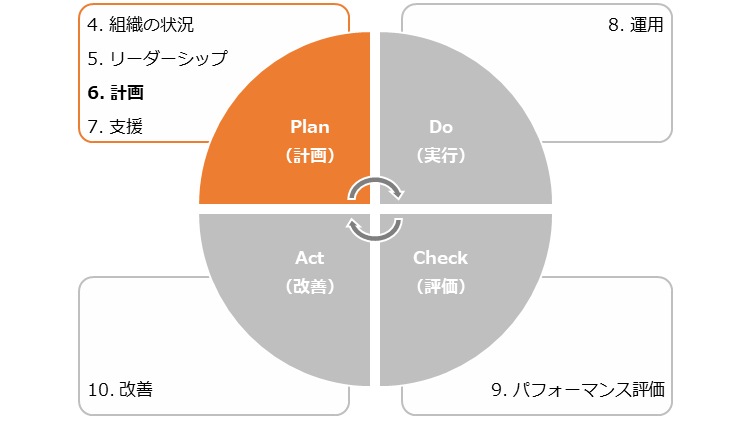 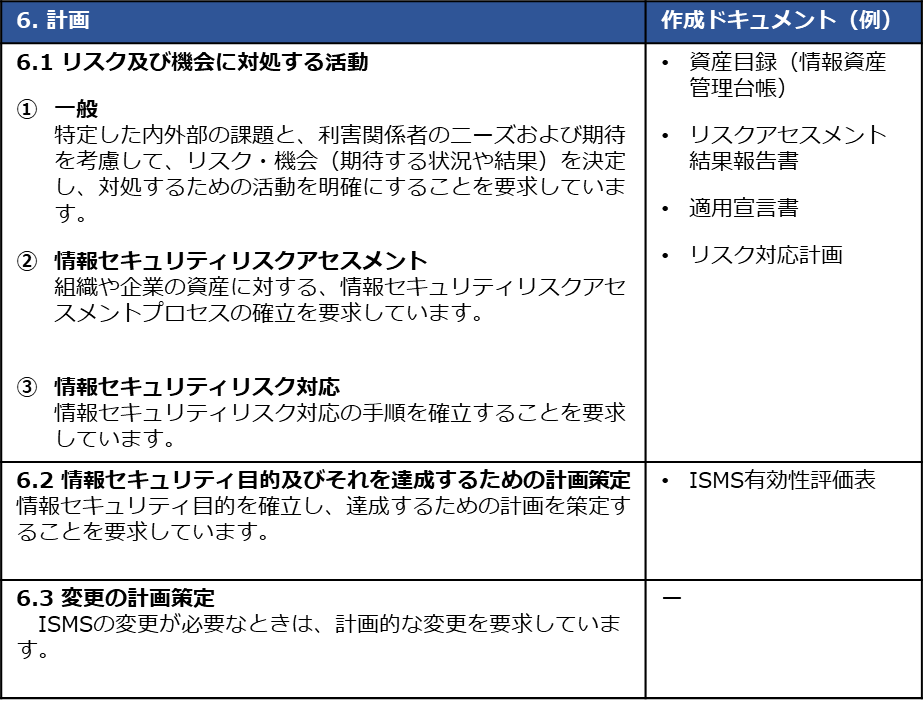 272
[Speaker Notes: 開始：14:09想定
目標：14:11
累計：1:11

　「6. 計画」は、PDCAサイクルの「P（計画）」に位置しており、リスクマネジメントの確立、情報セキュリティにおけるリスクアセスメント、リスク対応、情報セキュリティ目的の管理に関する要求事項を示しています。

6. 計画
6.1 リスクおよび機会に対処する活動
一般特定した内外部の課題と、利害関係者のニーズおよび期待を考慮して、リスク・機会（期待する状況や結果）を決定し、対処するための活動を明確にすることを要求しています。
情報セキュリティリスクアセスメント組織や企業の資産に対する、情報セキュリティリスクアセスメントプロセスの確立を要求しています。
情報セキュリティリスク対応情報セキュリティリスク対応の手順を確立することを要求しています。

ドキュメント
　資産目録（情報資産管理台帳）
　リスクアセスメント結果報告書
　適用宣言書
　リスク対応計画

6.2 情報セキュリティ目的およびそれを達成するための計画策定情報セキュリティ目的を確立し、達成するための計画を策定することを要求しています。

ドキュメント　ISMS有効性評価表

6.3 変更の計画策定　ISMSの変更が必要なときは、計画的な変更を要求しています。
ー]
13.ISMSの要求事項と構築
【参照：テキスト13-2-4】
第13章 - 14
ISMS：6. 計画
6.1 リスクおよび機会に対処する活動
リスクアセスメント結果報告
作成するドキュメント　資産目録（情報資産管理台帳）
											リスクアセスメント結果報告書
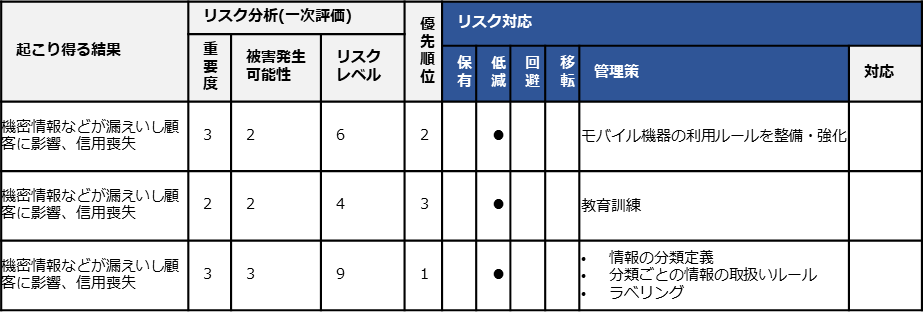 273
[Speaker Notes: 目標：14:12
累計：1:12

作成するドキュメント
　資産目録（情報資産管理台帳）
　リスクアセスメント結果報告書

前回までのWSでやった内容なので、詳細は割愛

対応については、Doのフェーズで実際にやったら記載する。という場所。]
13.ISMSの要求事項と構築
【参照：テキスト13-2-5】
第13章 - 25
ISMS：7. 支援
概要
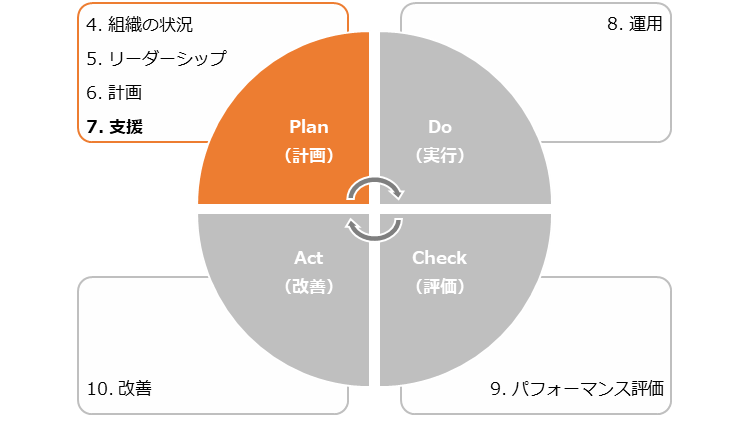 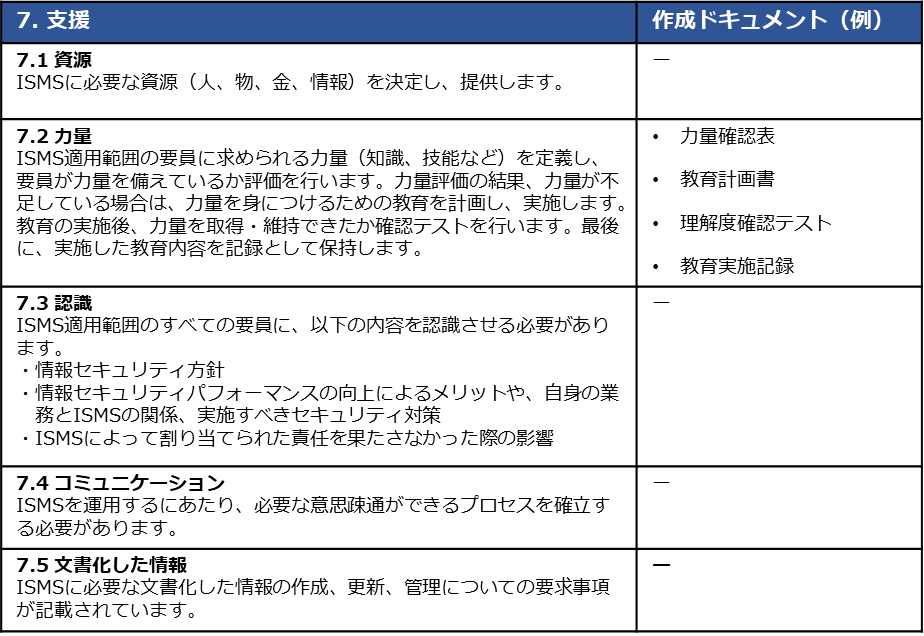 274
[Speaker Notes: 目標：14:14
累計：1:14

　「7. 支援」は、PDCAサイクルの「Plan（計画）」に位置しており、ISMSの運用をサポートするための要求事項が規定されています。

7. 支援
7.1 資源ISMSに必要な資源（人、物、金、情報）を決定し、提供します。

7.2 力量ISMS適用範囲の要員に求められる力量（知識、技能など）を定義し、要員が力量を備えているか評価を行います。力量評価の結果、力量が不足している場合は、力量を身につけるための教育を計画し、実施します。教育の実施後、力量を取得・維持できたか確認テストを行います。最後に、実施した教育内容を記録として保持します。

ドキュメント
　力量確認表
　教育計画書
　理解度確認テスト
　教育実施記録

7.3 認識ISMS適用範囲のすべての要員に、以下の内容を認識させる必要があります。・情報セキュリティ方針・情報セキュリティパフォーマンスの向上によるメリットや、自身の業　　務とISMSの関係、実施すべきセキュリティ対策・ISMSによって割り当てられた責任を果たさなかった際の影響
ー
7.4 コミュニケーションISMSを運用するにあたり、必要な意思疎通ができるプロセスを確立する必要があります。
ー
7.5 文書化した情報ISMSに必要な文書化した情報の作成、更新、管理についての要求事項が記載されています。
ー]
13.ISMSの要求事項と構築
【参照：テキスト13-2-5】
第13章 - 26
ISMS：7. 支援
7.1 資源
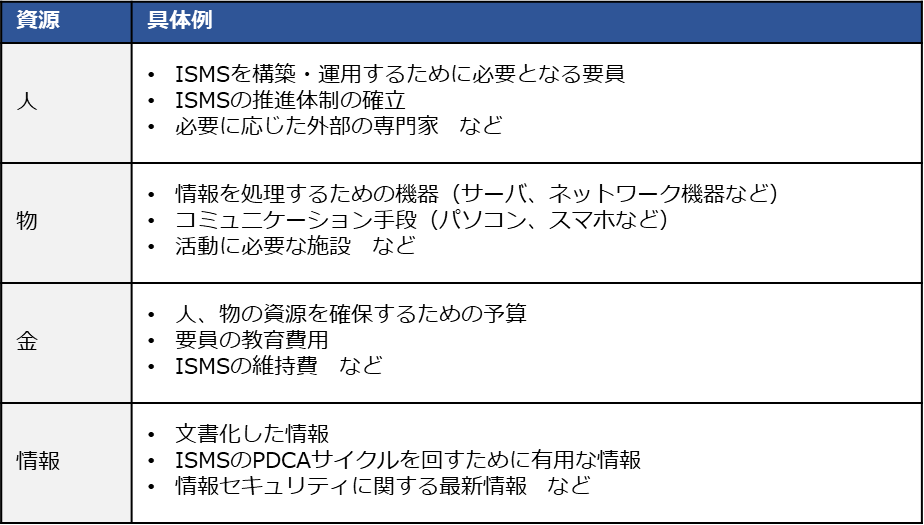 275
[Speaker Notes: 目標：14:15
累計：1:15


ISMSのPDCAサイクルを回すために必要な資源を決定し、利用できるようにする必要があります。必要な資源を決定し提供することは、トップマネジメントが行う必要があります。（リーダーシップおよびコミットメントの箇所で要求されています。]
13.ISMSの要求事項と構築
【参照：テキスト13-2-5】
第13章 - 27
ISMS：7. 支援
7.2 力量
作成するドキュメント　力量確認表
											教育計画書
											理解度確認テスト
											教育実施記録
276
[Speaker Notes: 目標：14:16
累計：1:16

　ISMS適用範囲の要員に必要な力量（知識、技能など）を明確にし、実際に要員が力量を備えているか評価を行います。力量が不足している場合、力量を身につけるための教育を計画し、実施する必要があります。教育の結果、力量が取得できたかを評価します。]
13.ISMSの要求事項と構築
【参照：テキスト13-2-5】
第13章 - 28
ISMS：7. 支援
7.2 力量
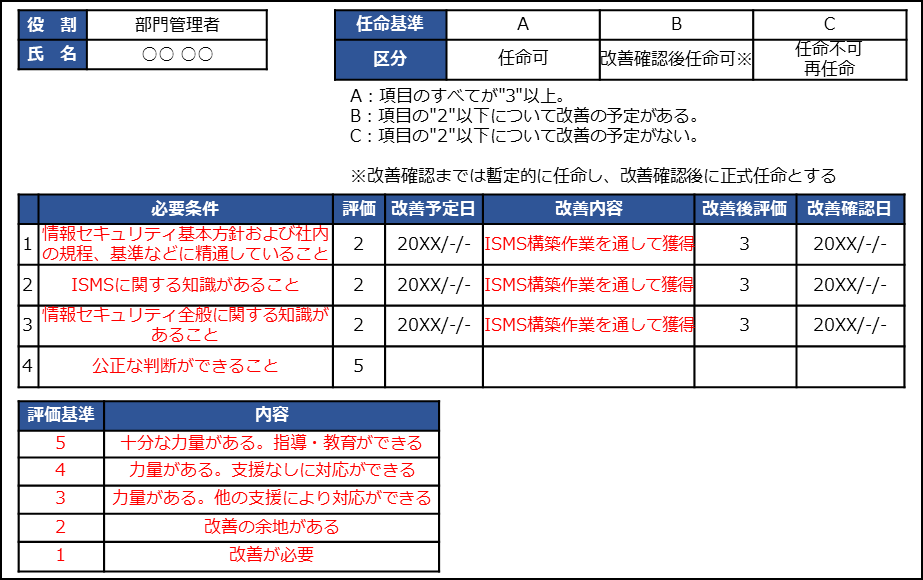 力量確認表
277
[Speaker Notes: 目標：14:17
累計：1:17

要員の力量を評価し、確認するための力量確認表を作成する方法について説明します。　以下は、部門管理者の力量評価の例です。以下の手順で赤文字の箇所を自社の状況に合わせたものに修正することで、自社に適した力量確認表を作成できます。

各要員ごとに、「組織の役割、責任および権限」で割り当てられた役割や責任を果たすために必要となる力量を、「必要条件」として定義します。
責任者として任命できるかどうか判断するための任命基準を定義します。
定義された力量をどれほど備えているか、評価基準を決めて評価を行います。
評価の結果、力量が不足している場合は教育・訓練を実施します。
教育・訓練の実施後、どれほど改善できたか評価を行い、任命基準をもとに責任者として任命できるか判断します。]
13.ISMSの要求事項と構築
【参照：テキスト13-2-5】
第13章 - 28
ISMS：7. 支援
7.2 力量
教育計画書
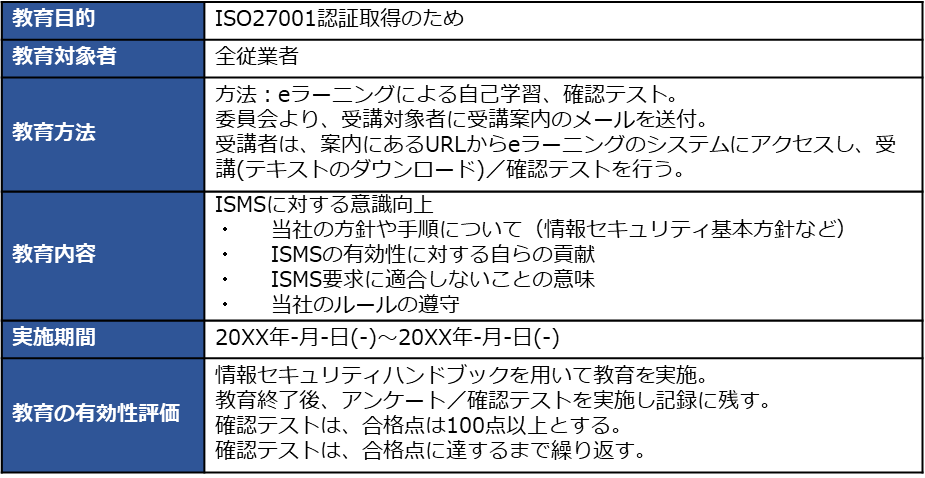 278
[Speaker Notes: 目標：14:20
累計：1:20

教育計画書には、以下の内容を含めます。

教育目的教育を実施する目的を記載します。

教育対象者教育を受ける対象者を記載します。

教育方法教育・訓練方法は、集合研修や、職場訓練（OJT）、資格試験の受験、eラーニングなどさまざまあります。必要な力量を身につけるために適切と考えられる方法を選択します。

教育内容どのような教育を実施するのか、教育内容を記載します。

実施期間教育を実施する期間を記載します。

教育の有効性評価必要な力量を身につけることができたか評価する方法を記載します。明確に評価が可能であれば、どのような方法でも問題ないです。たとえば、テストやアンケートの実施が挙げられます。次のページでテストの作成方法について説明します。]
13.ISMSの要求事項と構築
【参照：テキスト13-2-5】
第13章 - 29
ISMS：7. 支援
7.2 力量
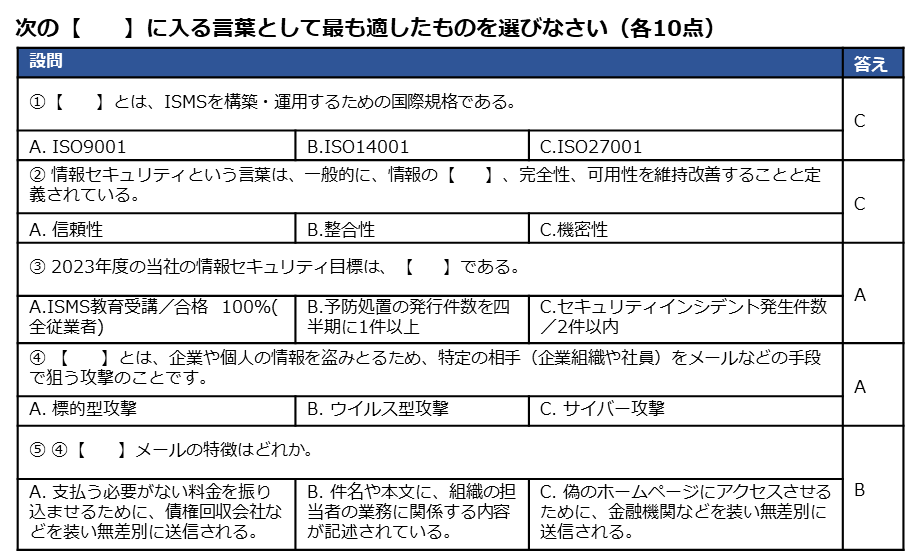 理解度確認テスト
279
[Speaker Notes: 目標：14:22
累計：1:22

教育の実施後、必要な力量を身につけることができたか評価するため、教育内容に関するテストを行うことが有効です。テストは、理解度が点数という数値で可視化されるため、評価がしやすく、多くの企業が実施しています。テストの作成例は以下の通りです。

テストは、選択問題や正誤形式にすることで採点がしやすくなります。
教育内容に合った問題を考え、作成します。たとえば、今回の教育内容に「当社のルールの遵守」が含まれているため、⑥～⑩のような設問を作成します。

紙を使ってやるもよし。GoogleFormなどを使ってやるもよし。]
13.ISMSの要求事項と構築
【参照：テキスト13-2-5】
第13章 - 30
ISMS：7. 支援
7.2 力量
教育実施記録
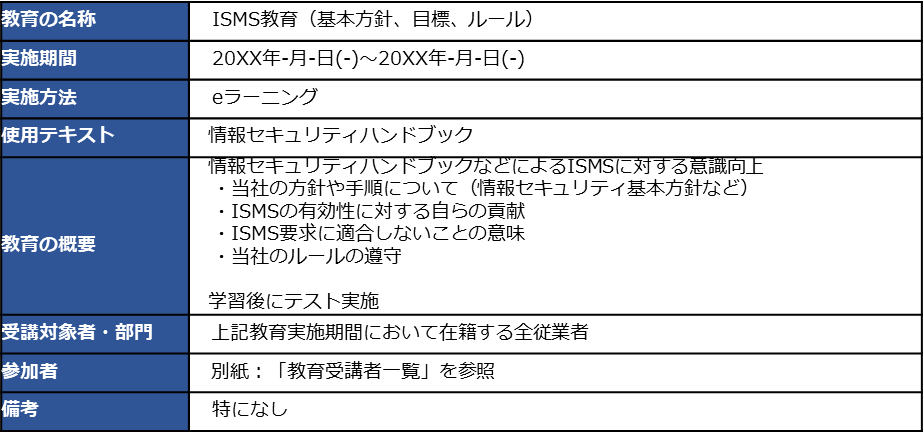 280
[Speaker Notes: 目標：14:25
累計：1:25

教育を実施した際、実施記録を文書化する必要があります。以下の例をもとに、教育実施記録の作成方法を説明します。

教育実施記録には、以下のような内容を含めます。
教育の名称どのような教育を実施したのか、教育テーマを記載します。

実施期間教育を実施する期間を記載します。

教育方法教育・訓練方法は、集合研修や、職場訓練（OJT）、資格試験の受験、eラーニングなどさまざまあります。その中で、実際に実施した方法を記載します。

教育の概要実施した教育の概要や、教育を実施した目的を記載します。

受講対象者・部門教育を受講する対象者を記載します。

参加者教育を実際に受講した者を記載します。以下の例のように、「教育の受講者一覧」を別紙で作成し、実施記録と分けて記載すると分かりやすくなります。]
13.ISMSの要求事項と構築
【参照：テキスト13-2-5】
第13章 - 31
ISMS：7. 支援
7.3 認識
理解するべき内容
情報セキュリティ方針
情報セキュリティパフォーマンスの向上によるメリットや、自身の業務とISMSの関係、実施すべきセキュリティ対策の具体的な内容
ISMSによって割り当てられた責任を果たさなかった場合の組織に与える影響
281
[Speaker Notes: 目標：14:27
累計：1:27

ISMS適用範囲で働くすべての社員、従業員が情報セキュリティ方針を理解し、それを実現することの重要性を認識する必要があります。逆に、セキュリティ対策を実施せず、セキュリティ方針を実現できなかった場合、どのようなことが起きるのかについて理解する必要もあります。
　具体的には、以下の内容について教育を行い、ISMSの重要性を十分理解させる必要があります。

これらの内容について認識を持たせるために、教育や訓練を実施します。
具体的な教育・訓練の実施手順は、「力量」や「コミュニケーション」で説明します。]
13.ISMSの要求事項と構築
【参照：テキスト13-2-5】
第13章 - 32
ISMS：7. 支援
7.4 コミュニケーション
コミュニケーション手順
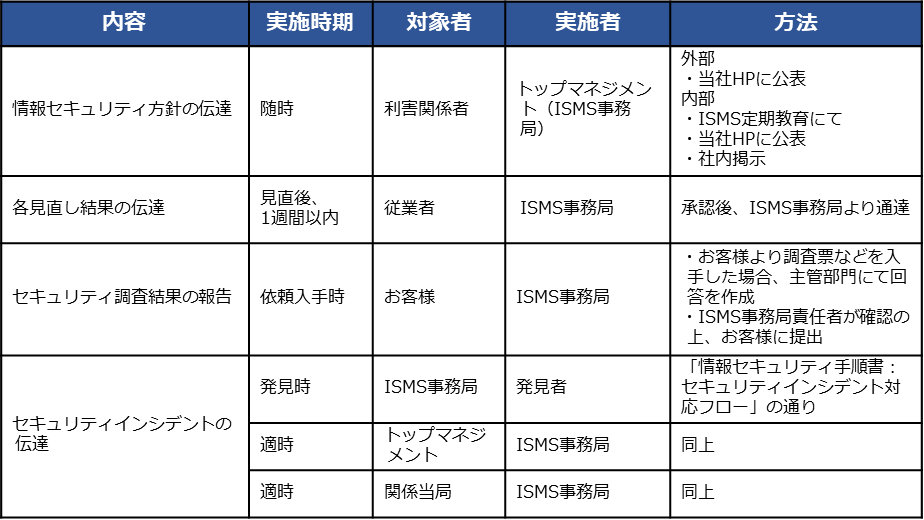 282
[Speaker Notes: 目標：14:29
累計：1:29

ISMSのPDCAサイクルを回すためには、内部および外部とのコミュニケーションを円滑に行う必要があります。そのため、組織内および組織外の関係者とコミュニケーションをとる手順などを定め、必要なときに円滑なコミュニケーションが行える体制を整えておくことが重要です。コミュニケーションの手順などには、以下の内容が含まれます。

　ISMSに関連するコミュニケーションをとる手順を確立した例を、以下に示します。例を参考に、自社のISMSのPDCAサイクルを回す上で必要なコミュニケーションをとる手順を確立します。

内容：コミュニケーションで伝える情報

実施時期：伝えるタイミング

対象者：誰に伝えるのか、情報を伝える対象者

実施者：誰が伝えるのか、情報を対象者に伝える者

方法：情報を伝える手段]
13.ISMSの要求事項と構築
【参照：テキスト13-2-5】
第13章 - 33
ISMS：7. 支援
7.5 文書化した情報
文書化した情報の一覧
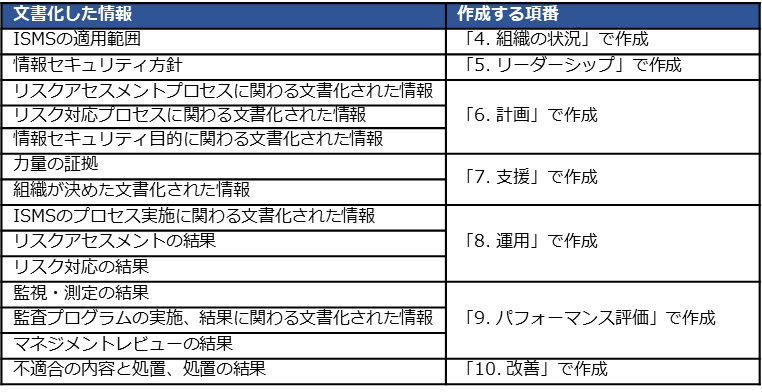 283
[Speaker Notes: 目標：14:30
累計：1:30

以下の情報をISMSに含める必要があります。

ISO/IEC 27001が要求する文書化した情報
ISMSの有効性のために必要であると組織が判断した文書化した情報

作成および更新
　ISMSに必要な文書化した情報を作成・更新する際に、以下の事項を確実にする必要があります。

1. 適切な識別と記述　文書化した情報を識別できるよう、以下の例のように採番方法を決めたり、各文書には適切なタイトル、作成者、承認者、日付などを記載したりします。
2. 適切な形式　文書化する情報を記載する媒体として、紙や電子データなどを指定し、適切な形式（文字、図表など）を用いて読みやすく、簡潔に記載します。

3. 適切なレビューと承認　文書化した情報は、適切な承認とレビューを行い策定します。


文書化した情報の管理
　ISMSの文書化した情報を管理する必要があります。
（管理方法の例）
文書化した情報は、ISMS事務局責任者が、最新版を紙の媒体としてファイリングし、キャビネットにて保管し、適用範囲内の対象者が必要なときに、必要なところで利用可能にする]
13.ISMSの要求事項と構築
【参照：テキスト13-2-6】
第13章 - 34
ISMS：8. 運用
概要
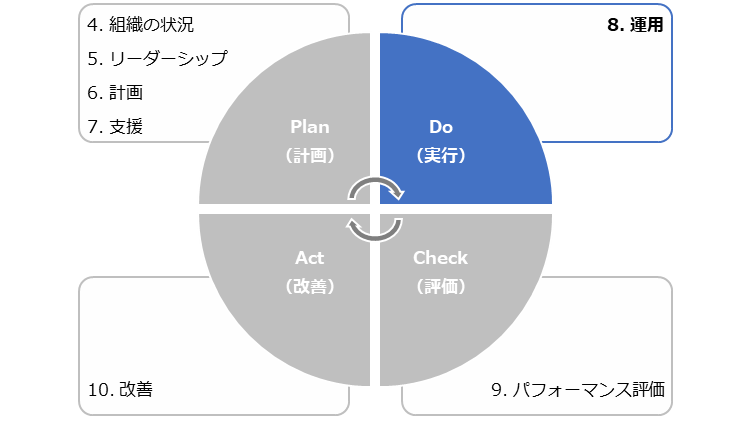 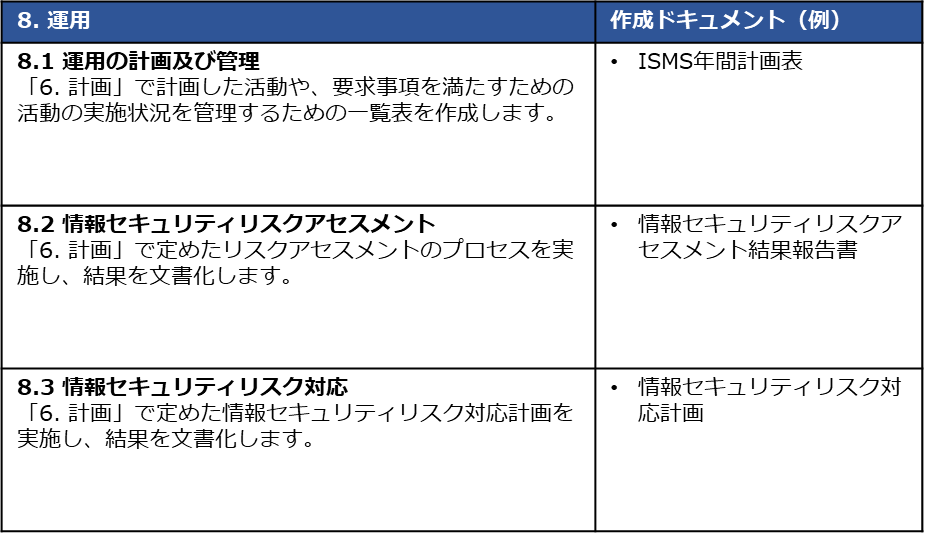 284
[Speaker Notes: 目標：14:32
累計：1:32

　「8. 運用」は、PDCAサイクルの「Do（実行）」に位置しており、「6. 計画」で計画した活動や、要求事項を満たすための活動を実施し、管理します。そして、計画通りに実施した証拠となる情報を文書化し、保持する必要があります。

8. 運用
8.1 運用の計画および管理「6. 計画」で計画した活動や、要求事項を満たすための活動の実施状況を管理するための一覧表を作成します。
ドキュメント　ISMS年間計画表

8.2 情報セキュリティリスクアセスメント「6. 計画」で定めたリスクアセスメントのプロセスを実施し、結果を文書化します。
ドキュメント　リスクアセスメント結果報告書

8.3 情報セキュリティリスク対応「6. 計画」で定めたリスク対応計画を実施し、結果を文書化します。
ドキュメント　リスク対応計画]
13.ISMSの要求事項と構築
【参照：テキスト13-2-6】
第13章 - 34
ISMS：8. 運用
8.1 運用の計画および管理
作成するドキュメント　ISMS年間計画表
年間計画表
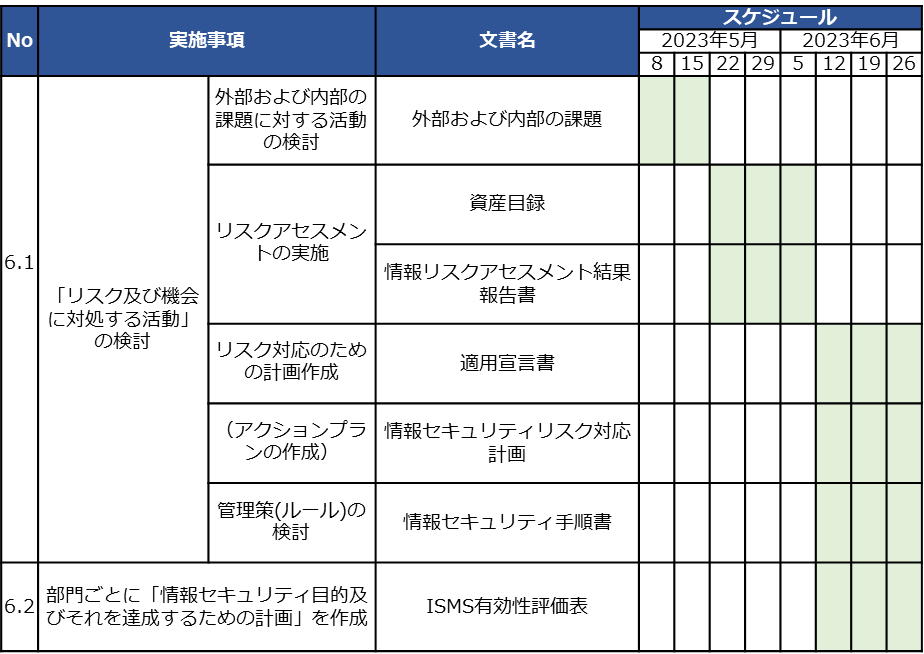 285
[Speaker Notes: 目標：14:34
累計：1:34

「6. 計画で決定した活動」および「要求事項を満たすための活動」を実施するにあたり必要なプロセスを計画し、ISMS年間計画表を作成します。　ISMS年間計画表は、「6. 計画で決定した活動」および「要求事項を満たすための活動」の実施状況を管理するための計画表のことです。

No：ISO/IEC 27001の要求事項の項番を記載します。

実施事項：行う活動の内容を記載します。

文書名：実施事項で記載した活動を行う際に利用したり、作成したりする文書名を記載　　　　します。

スケジュール：実施事項を行う予定日を記載します。]
13.ISMSの要求事項と構築
【参照：テキスト13-2-6】
第13章 - 36
ISMS：8. 運用
8.2 情報セキュリティリスクアセスメント
追記するドキュメント　情報セキュリティリスクアセスメント結果報告書
結果報告書
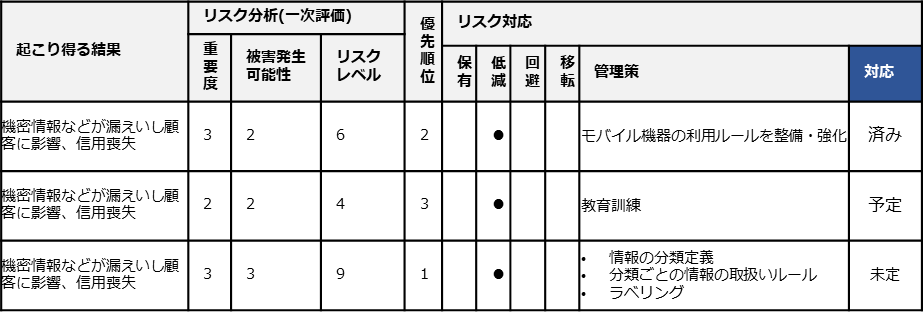 286
[Speaker Notes: 目標：14:35
累計：1:35

リスク対応した結果を、リスクアセスメント結果報告書に記載します。

　リスクアセスメントは、以下のタイミングで実施します。
あらかじめ定めた間隔
重大な変化が提案された場合
重大な変化が生じた場合

　情報セキュリティリスクアセスメント結果報告書の記載方法は「6. 計画 リスクアセスメント」で説明した通りです。]
13.ISMSの要求事項と構築
【参照：テキスト13-2-6】
第13章 - 36
ISMS：8. 運用
8.3 情報セキュリティリスク対応
追記するドキュメント　情報セキュリティリスク対応計画
情報セキュリティリスク対応計画
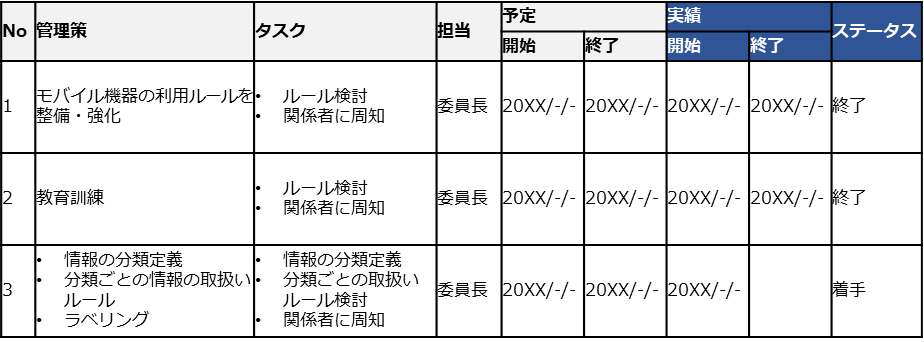 287
[Speaker Notes: 目標：14:36
累計：1:36

「6. 計画」で作成した情報セキュリティリスク対応計画を実施し、その結果を「情報セキュリティリスク対応計画」に記録し、保持します。
　
情報セキュリティリスク対応計画の記載方法　情報セキュリティリスク対応計画の「実績」、「ステータス」の箇所に記載します。

実績の開始の箇所：実際にタスクを開始した日付を記載します。

実績の終了の箇所：実際にタスクが完了した日付を記載します。

ステータスの箇所：タスクの進捗状況を記載します。（タスクが完了した場合は「終了」、タスクを実行中の場合は「着手」）]
13.ISMSの要求事項と構築
【参照：テキスト13-2-7】
第13章 - 37
ISMS：9. パフォーマンス評価
概要
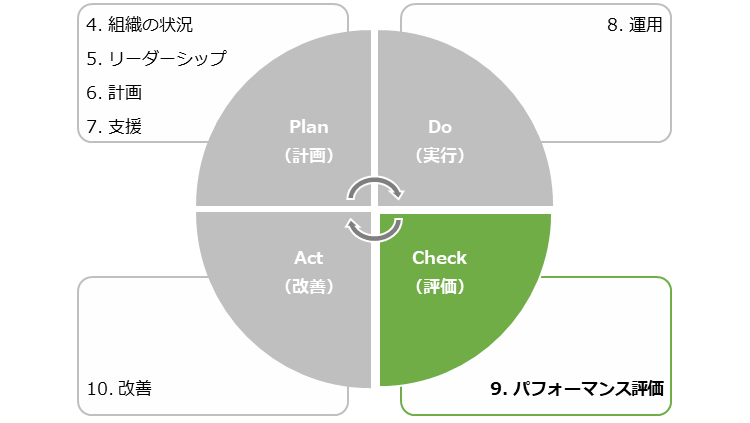 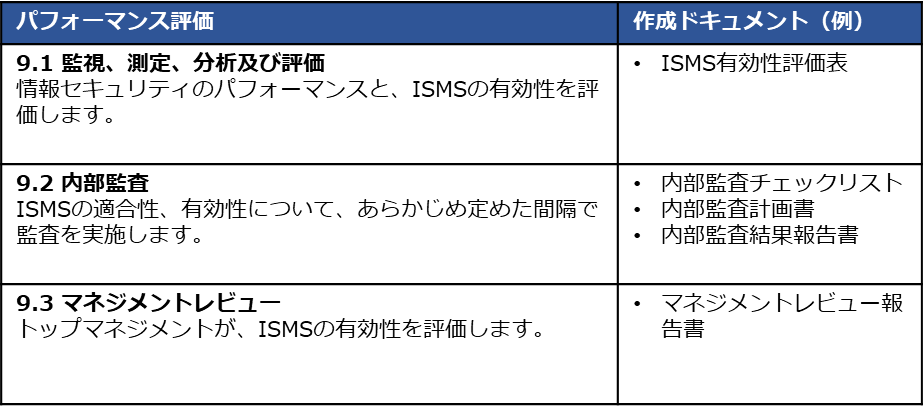 288
[Speaker Notes: 目標：14:38
累計：1:38


「9. パフォーマンス評価」は、PDCAサイクルの「Check（評価）」に位置しており、定めた情報セキュリティ目標を達成するための取組（構築したISMS）が有効であるかどうかを評価します。

パフォーマンス評価
9.1 監視、測定、分析および評価情報セキュリティのパフォーマンスと、ISMSの有効性を評価します。
ドキュメント　ISMS有効性評価表

9.2 内部監査ISMSの適合性、有効性について、あらかじめ定めた間隔で監査を実施します。
ドキュメント
　内部監査チェックリスト
　内部監査計画書
　内部監査結果報告書

9.3 マネジメントレビュートップマネジメントが、ISMSの有効性を評価します。
ドキュメント　マネジメントレビュー報告書]
13.ISMSの要求事項と構築
【参照：テキスト13-2-7】
第13章 - 38
ISMS：9. パフォーマンス評価
9.1 監査、測定、分析および評価
作成するドキュメント　ISMS有効性評価表
有効性評価表
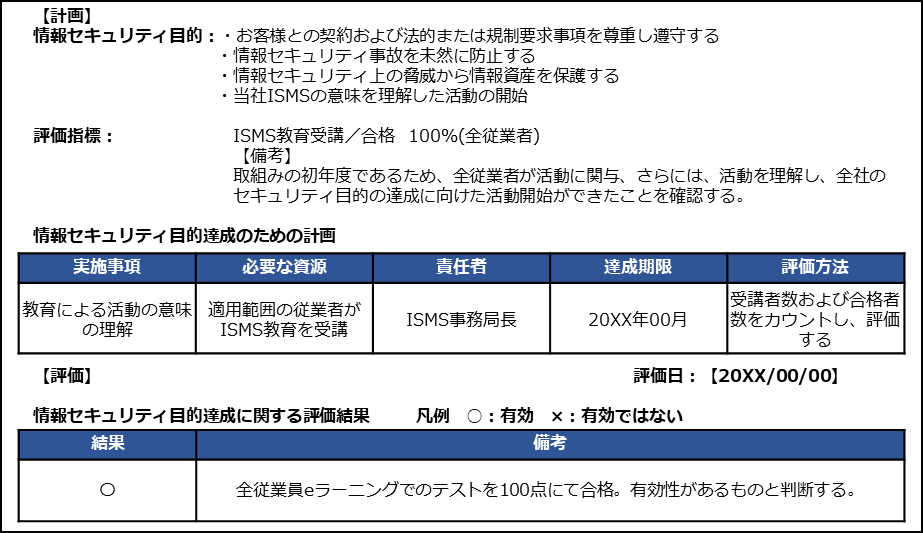 289
[Speaker Notes: 目標：14:40
累計：1:40

ISMSの効果について判断するために、有効性評価を実施します。
ISMSに沿って実施している活動が、情報セキュリティ目標の達成に繋がっているのか、有効に作用しているのかを評価し、課題があるのであれば改善することになります。　

前項で説明した通り、PDCAサイクルによる継続したスパイラルアップによって、改善し続けることが重要です。
計画時に定めた評価指標および評価方法により、ISMSが有効だったか、そうではなかったかを判断します。
この有効性の評価は、マネジメントレビューの際にトップマネジメントが実施するのが効果的です。]
13.ISMSの要求事項と構築
【参照：テキスト13-2-7】
第13章 - 39
ISMS：9. パフォーマンス評価
9.2 内部監査
作成するドキュメント　内部監査チェックリスト
											内部監査計画書
											内部監査結果報告書
内部監査とは
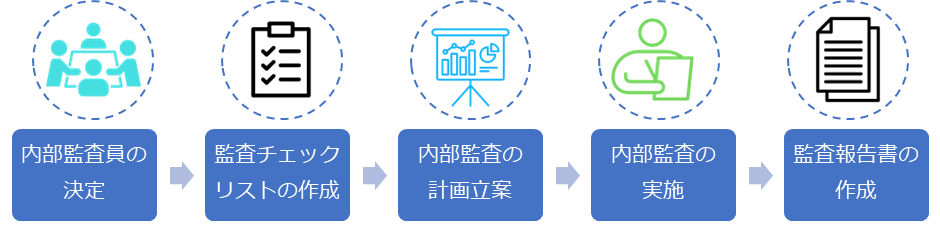 290
[Speaker Notes: 目標：14:42
累計：1:42

内部監査とは、社内のルールや扱っている文書がISO/IEC 27001の要求事項を満たしており、従業員などがそのルールを守って仕事をしているかどうかをチェックすることです。　

内部監査結果報告書をもとに、マネジメントレビューで「自社のISMSはこのままでいいのか」「自社のISMSのどこに欠陥があり、どう修復しなくてはならないのか」を経営層が判断し、随時対策をとります。

内部監査は一般的に図のようなプロセスで進めます。

内部監査員の選定　内部監査とは、組織内部において、専門的知識を持った人が、経営者や役員などの立場にない第三者として、ISMSが適切に構築され、適正に運用されているかどうかを評価することです。
内部監査員には、監査の公正さや客観性の観点から、監査対象となる部門に所属していない者を任命する必要があります。

内部監査員に資格などは不要ですが、誰でもよいわけではない。そのあとのプロセスを実施できなければいけないので、
・ISMSの内容を理解している人・ISMSの内部監査の体制や実施方法といった手順に関する知識を有している人・自社のISMSを把握している人・監査対象となる部署の業務内容を把握している人

社内に適した者がいない場合は、研修により内部監査員を育成したり、外部の専門家へ依頼したりするといった手段をとることが有効です。]
13.ISMSの要求事項と構築
【参照：テキスト13-2-7】
第13章 - 40
ISMS：9. パフォーマンス評価
9.2 内部監査
内部監査チェックリスト
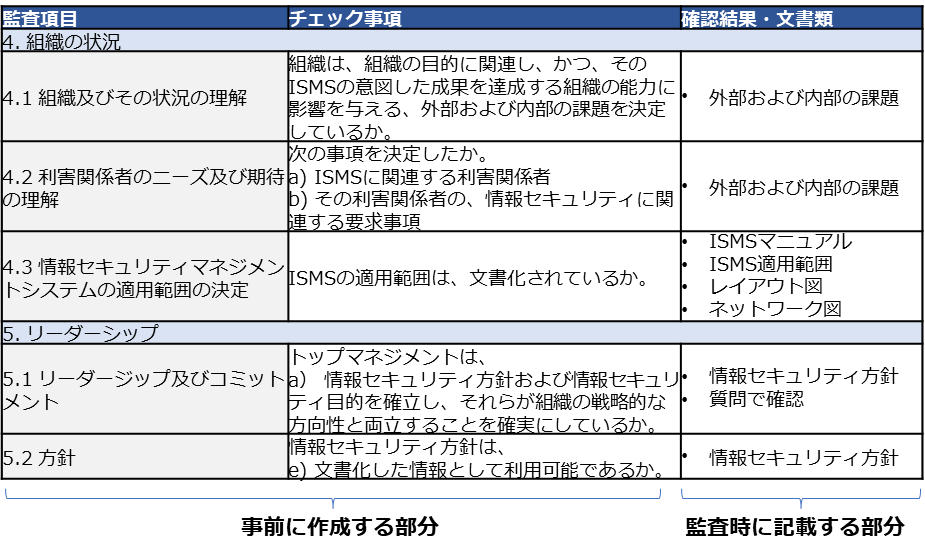 291
[Speaker Notes: 目標：14:44
累計：1:44

内部監査チェックリストの作成　内部監査員がチェックリストを作成します。
事前にチェックリストを作成することで、監査するべき範囲やポイントが明確になったり、チェック漏れを減らせたり、内部監査員ごとの偏った評価を防止したりといった効果が期待できます。また、チェックリストは内部監査を行った文書記録とすることができます。

内容は、実施するべき管理策が実施できているかどうか。という観点。]
13.ISMSの要求事項と構築
【参照：テキスト13-2-7】
第13章 - 41
ISMS：9. パフォーマンス評価
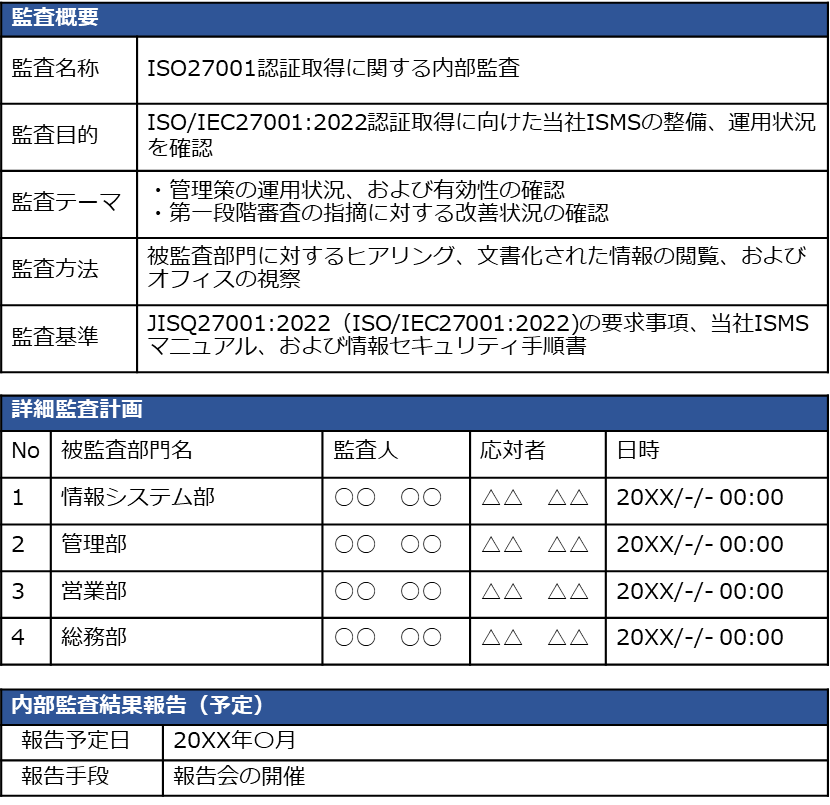 9.2 内部監査
内部監査計画書
292
[Speaker Notes: 目標：14:46
累計：1:46

内部監査の計画立案　内部監査の計画を立てます。いつ、誰が、どの部門の誰に、何についてチェックするか、といったことを事前に段取りしておきます。



監査概要：監査の名称、目的、テーマ、方法、基準を記載します。

詳細監査計画：監査の対象となる部門名、監査人名、監査への対応者名、監査実施の日時といった予定を記載します。

内部監査結果報告（予定）：監査結果の報告予定日と報告手段を記載します。]
13.ISMSの要求事項と構築
【参照：テキスト13-2-7】
第13章 - 42
ISMS：9. パフォーマンス評価
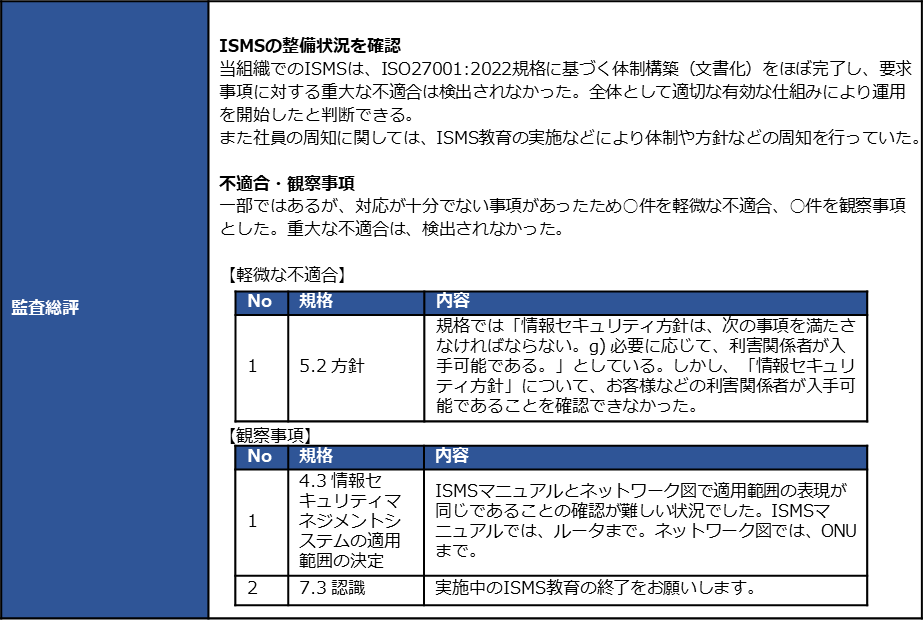 9.2 内部監査
内部監査結果報告書
293
[Speaker Notes: 目標：14:48
累計：1:48

内部監査の実施　内部監査計画に沿って、内部監査チェックリストを用いて監査を実施します。内部監査結果報告書の作成　内部監査の結果をとりまとめ、報告書を作成します。どの部署で、どのルールが守られなかったかといったことを明確にしておきます。　
内部監査結果報告書をもとに、経営層は自社のISMSをどのようにするか判断することになるため、内容に不明瞭な点や不足があると、適切な見直しができなくなってしまうため、注意が必要です。]
13.ISMSの要求事項と構築
【参照：テキスト13-2-7】
第13章 - 43
ISMS：9. パフォーマンス評価
9.3 マネジメントレビュー
作成するドキュメント　マネジメントレビュー報告書
マネジメントレビューとは
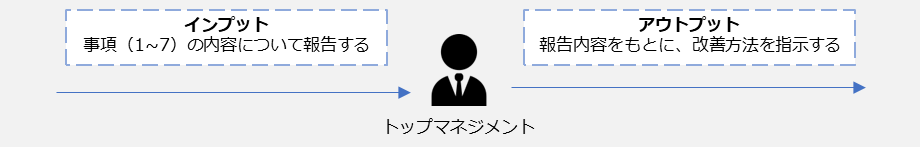 294
[Speaker Notes: 目標：14:50
累計：1:50

マネジメントレビューとは、経営者（トップマネジメント）が行うレビュー活動です。
トップマネジメントは、内部監査の結果や利害関係者からのフィードバックをもとに、組織のISMSが適切に運用されているかどうかを判断し、必要に応じて改善方法を指示します。この活動は、少なくとも年に1回定期的に実施することが求められています。
トップマネジメントに報告した内容（インプット）と、トップマネジメントの指示や提案（アウトプット）を文書化したものが、マネジメントレビュー報告書です。

事項1～7とうのは次のページ]
13.ISMSの要求事項と構築
【参照：テキスト13-2-7】
第13章 - 43
ISMS：9. パフォーマンス評価
9.3 マネジメントレビュー
含める項目
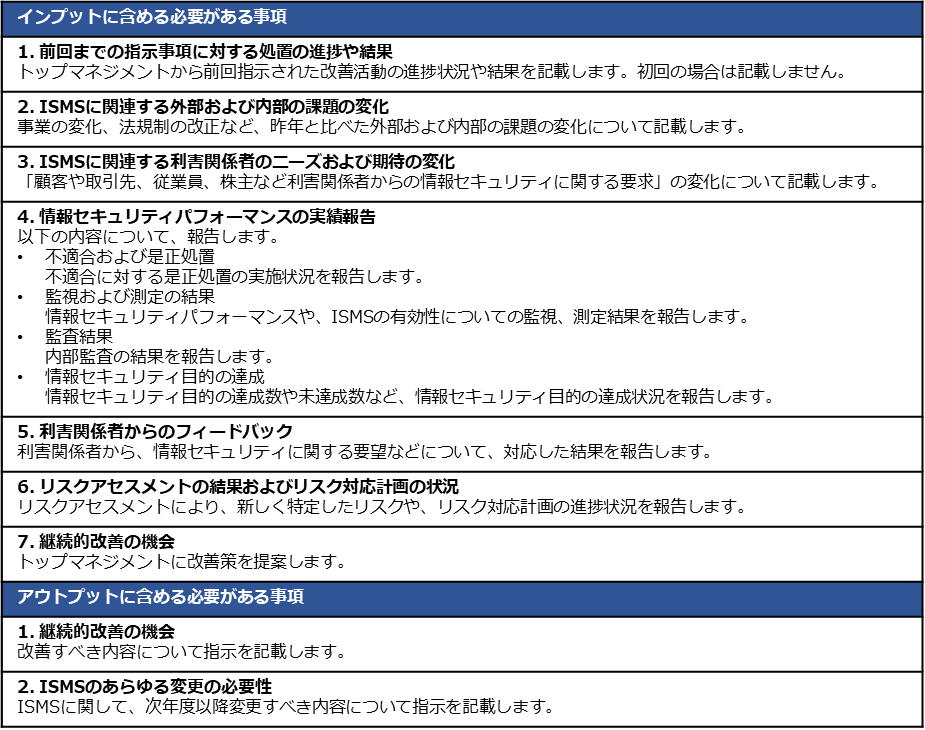 295
[Speaker Notes: 目標：14:53
累計：1:53

インプットに含める必要がある事項
1. 前回までの指示事項に対する処置の進捗や結果トップマネジメントから前回指示された改善活動の進捗状況や結果を記載します。初回の場合は記載しません。

2. ISMSに関連する外部および内部の課題の変化事業の変化、法規制の改正など、昨年と比べた外部および内部の課題の変化について記載します。

3. ISMSに関連する利害関係者のニーズおよび期待の変化「顧客や取引先、従業員、株主など利害関係者からの情報セキュリティに関する要求」の変化について記載します。

4. 情報セキュリティパフォーマンスの実績報告
以下の内容について、報告します。
不適合および是正処置不適合に対する是正処置の実施状況を報告します。
監視および測定の結果情報セキュリティパフォーマンスや、ISMSの有効性についての監視、測定結果を報告します。
監査結果内部監査の結果を報告します。
情報セキュリティ目的の達成情報セキュリティ目的の達成数や未達成数など、情報セキュリティ目的の達成状況を報告します。

5. 利害関係者からのフィードバック利害関係者から、情報セキュリティに関する要望などについて、対応した結果を報告します。

6. リスクアセスメントの結果およびリスク対応計画の状況リスクアセスメントにより、新しく特定したリスクや、リスク対応計画の進捗状況を報告します。

7. 継続的改善の機会
トップマネジメントに改善策を提案します。

アウトプットに含める必要がある事項
1. 継続的改善の機会改善すべき内容について指示を記載します。
2. ISMSのあらゆる変更の必要性ISMSに関して、次年度以降変更すべき内容について指示を記載します。]
13.ISMSの要求事項と構築
【参照：テキスト13-2-8】
第13章 - 45
ISMS：10. 改善
概要
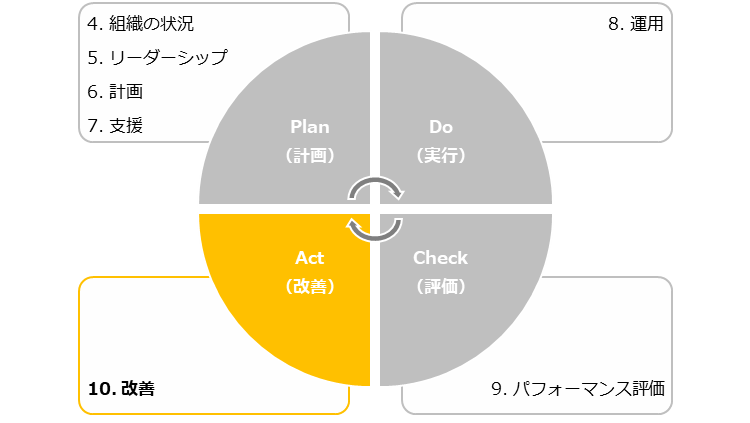 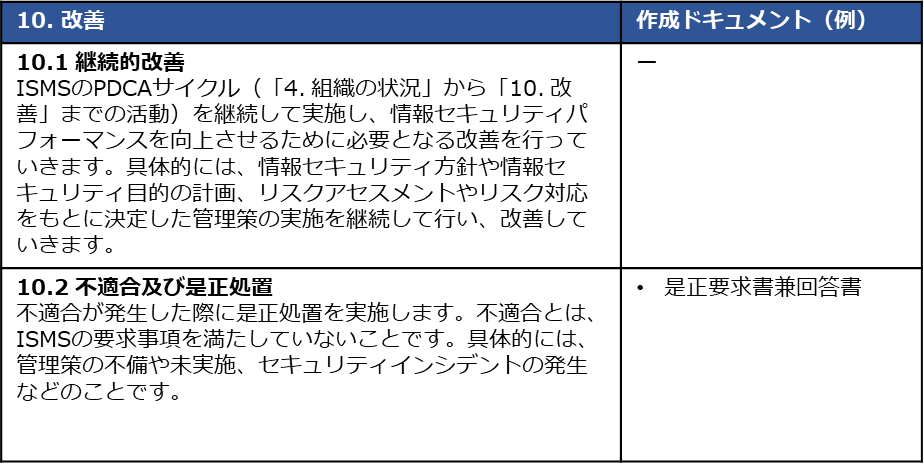 296
[Speaker Notes: 目標：14:55
累計：1:55

　「10. 改善」は、PDCAサイクルの「Act（改善）」に位置しており、ISMSの改善を行います。

10. 改善
10.1 継続的改善ISMSのPDCAサイクル（「4. 組織の状況」から「10. 改善」までの活動）を継続して実施し、情報セキュリティパフォーマンスを向上させるために必要となる改善を行っていきます。具体的には、情報セキュリティ方針や情報セキュリティ目的の計画、リスクアセスメントやリスク対応をもとに決定した管理策の実施を継続して行い、改善していきます。

10.2 不適合および是正処置不適合が発生した際に是正処置を実施します。不適合とは、ISMSの要求事項を満たしていないことです。具体的には、管理策の不備や未実施、セキュリティインシデントの発生などのことです。
ドキュメント　是正要求書兼回答書]
13.ISMSの要求事項と構築
【参照：テキスト13-2-8】
第13章 - 46
ISMS：10. 改善
10.1 不適合および是正処置
作成するドキュメント　是正要求書兼回答書
プロセス
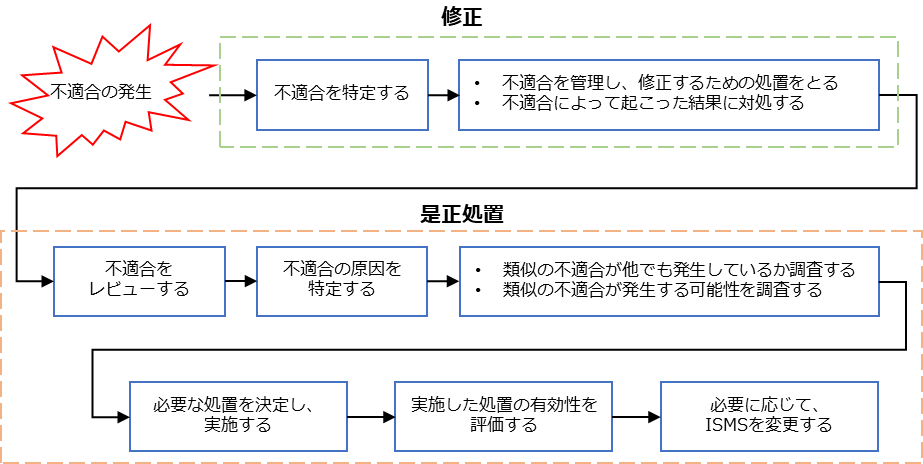 297
[Speaker Notes: 目標：14:58
累計：1:58

審査でISMSに不適合が検出された場合は、是正処置をしなければなりません。
是正処置とは、不適合について、その原因を取り除き、再発防止を図る処置を指します。
是正処置は以下の図のようなプロセスで実施されます。

「不適合の性質および講じた処置」と「是正処置の結果」について、文書化した情報を残さなければなりません。
そのため、内部監査で不適合が出た際は、是正要求書とその回答書を記載して保存することになります。]
13.ISMSの要求事項と構築
【参照：テキスト13-2-8】
第13章 - 47
ISMS：10. 改善
10.1 不適合および是正処置
是正要求書兼回答書
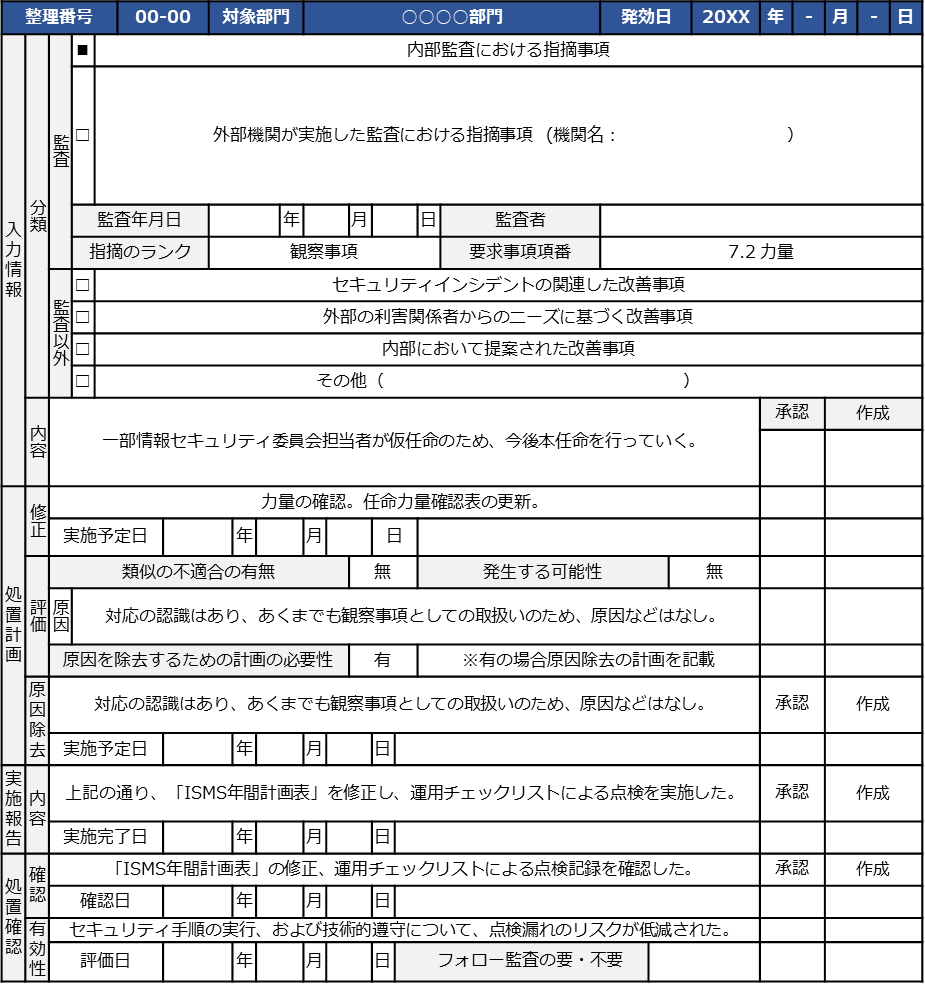 298
[Speaker Notes: 目標：15:00
累計：2:00

＜絵が小さいので、テキストを参照＞

前ページで説明した「不適合の性質および講じた処置」と「是正処置の結果」についての内容を記載します。


いろいろなドキュメント作成について紹介しましたが、網羅的アプローチの最初にお伝えした留意点。
ドキュメントの整備は手段であり目的ではない
ISMSマネジメントプロセスの導入により、PDCAを実施していくことが重要
こちらについては、網羅的アプローチ以外にも言えることだと思います。
ドキュメントを整備することがセキュリティ対策ではなく、
・計画した内容を着実に実施し、
・監査による見直しを実施
・その結果を次の計画tにつなげていく
この活動が重要となります。]
中小企業サイバーセキュリティ対策 継続支援事業
14.組織的管理策
組織的管理策を参考とした対策基準・実施手順の策定
299
[Speaker Notes: 目標：13:03
累計：0:03

情報セキュリティ方針に従ってセキュリティ対策を実施するための具体的な規則としての「対策基準」と、セキュリティ対策の実施手順や方法である「実施手順」について学ぶことを目的とします。

達成目標
組織的管理策をもとに、対策基準を策定する手順を理解すること。
策定した対策基準をもとに、具体的な実施手順を策定する方法を理解すること。]
14.組織的管理策
【参照：テキスト14-1-1.】
第14章 - 02
組織的管理策を参考とした対策基準・実施手順の策定
対策基準の策定
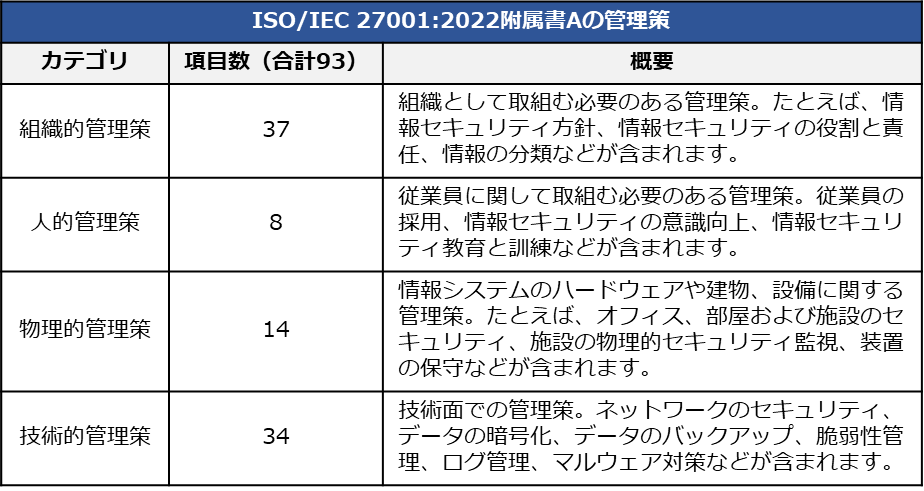 300
[Speaker Notes: 目標：13:04
累計：0:04

参考にするものは、組織的管理策ということで、37の管理策についてみていきます。
組織的管理策というのは、組織として取組む必要のある管理策のことで、情報セキュリティ方針、情報セキュリティの役割と責任、情報の分類などが含まれるものです。]
14.組織的管理策
【復習】
組織的管理策を参考とした対策基準・実施手順の策定
対策基準の策定
情報セキュリティポリシーの構成
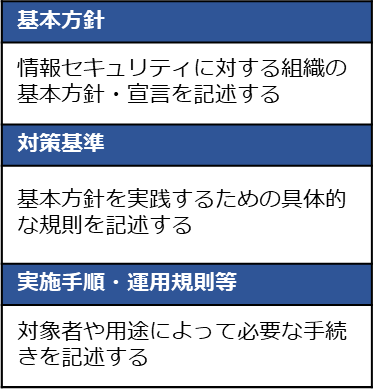 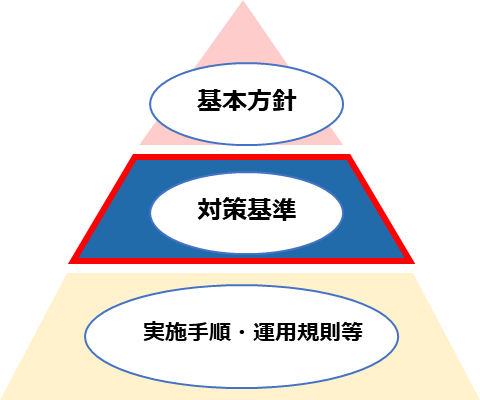 セキュリティ対策の関係図
（出典）総務省.”情報セキュリティポリシーの内容”
301
[Speaker Notes: 目標：13:05
累計：0:05

情報セキュリティポリシーは、一般的に「基本方針」「対策基準」「実施手順・運用基規則等」で構成されます。

基本方針には、こういうことを目標にセキュリティ対策を実施していきます。的な、とても広い意味での対策実施の宣言のようなことが書かれていると思います。

対策基準には、基本方針でかかげたセキュリティ対策につて、より具体的に落とし込んでいきます。
対策基準にはどのような対策を行うのかという一般的な規定のみを記述します。

実施手順には、それぞれの対策基準ごとに、実施すべき情報セキュリティ対策の内容を具体的に手順として記載します。


ここでは、「対策基準」の具体的な書き方について説明します。]
14.組織的管理策
【参照：テキスト14-1-1.】
第14章 - 04
組織的管理策を参考とした対策基準・実施手順の策定
対策基準（例）
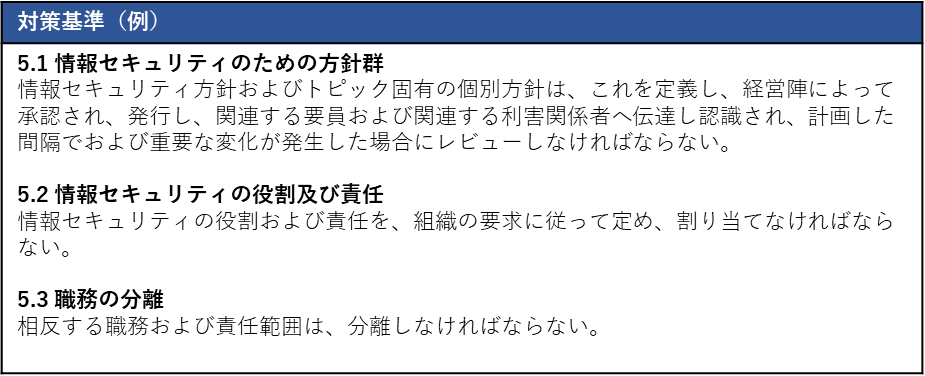 302
[Speaker Notes: 目標：13:07
累計：0:07

PDF参照

実際に考えるときは、第４回のテキストを参考にしながらやってください。

対策基準は、表題に対する管理策を実施する目的を確認し、それを満たすためになにをするのか。という考え方。

5.1 情報セキュリティのための方針群　の目的は、
事業、法令、規制および契約上の要求事項に従って、経営陣の方向性の継続的な適合性、適切性、有効性、および情報セキュリティのサポートを確実にするため。

この情報セキュリティ方針は、トップマネジメントによって承認されるものであり、組織の情報セキュリティの管理に対する取組を示すもの。	

5.2 情報セキュリティの役割および責任　の目的は、
組織内における情報セキュリティの実施、運用および管理のために、定義され、承認され、理解される構造を確立するため。	

5.3 職務の分離　の目的は、
情報セキュリティ管理策の不正、エラーおよび回避のリスクを軽減するため。]
14.組織的管理策
【参照：テキスト14-1-1.】
第14章 - 04
組織的管理策を参考とした対策基準・実施手順の策定
対策基準（例）
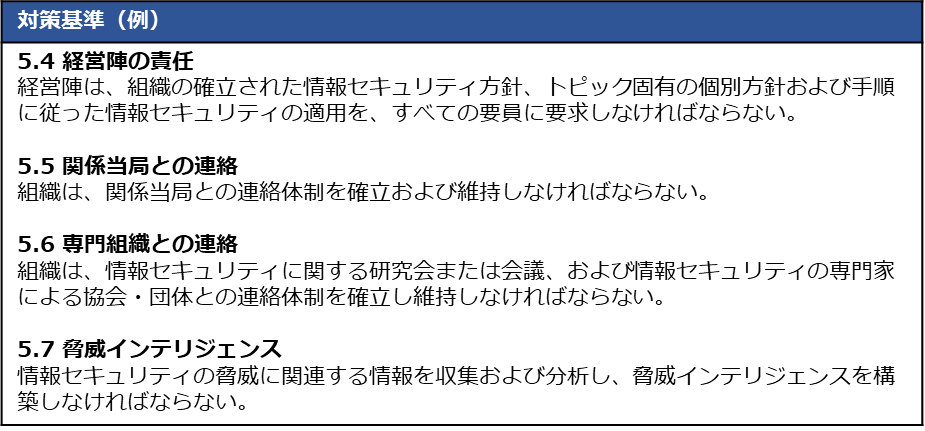 303
[Speaker Notes: 目標：13:09
累計：0:09

5.4 経営陣の責任
目的
経営陣が、情報セキュリティにおける自らの役割を理解し、すべての要員が自らの情報セキュリティの責任を認識し、果たすことを確実にすることを目的として行動することを確実にするため。	

5.5 関係当局との連絡
目的
組織と、関連する法務、規制および監督当局との間で、情報セキュリティに関して適切な情報の流通が行われることを確実にするため。	

5.6 専門組織との連絡
目的
情報セキュリティに関して適切な情報流通が行われることを確実にするため。	

5.7 脅威インテリジェンス
目的
適切なリスク低減処置を講じることができるように、組織の脅威環境についての認識をもつため。]
14.組織的管理策
【参照：テキスト14-1-1.】
第14章 - 05
組織的管理策を参考とした対策基準・実施手順の策定
対策基準（例）
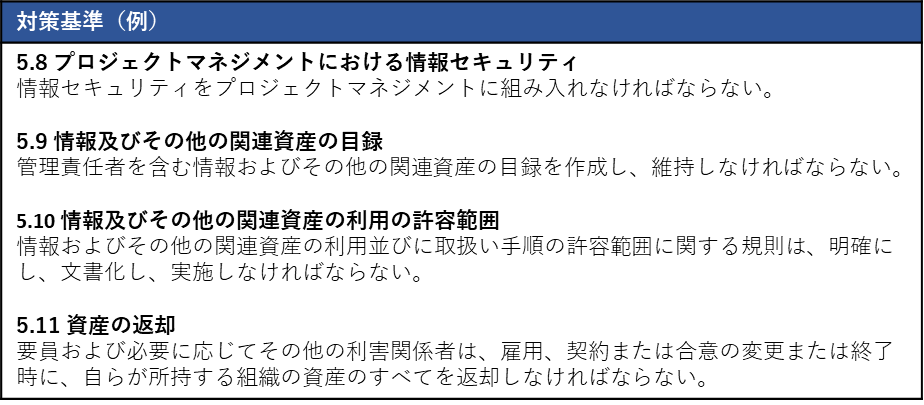 304
[Speaker Notes: 目標：13:11
累計：0:1


 5.8 プロジェクトマネジメントにおける情報セキュリティ
目的
プロジェクトおよび成果物に関連する情報セキュリティリスクが、プロジェクトのライフサイクル全体を通じてプロジェクトマネジメントで効果的に対処されることを確実にするため。	

5.9 情報およびその他の関連資産の目録
目的
組織の情報およびその他の関連資産を特定し、それらの情報セキュリティを維持し、適切な管理責任を割り当てるため。	

5.10 情報およびその他の関連資産の利用の許容範囲
目的
情報およびその他の関連資産が適切に保護、利用および取扱いされることを確実にするため。	

5.11 資産の返却
目的
雇用、契約、または合意を変更または終了するプロセスの一環として、組織の資産を保護するため。]
14.組織的管理策
【参照：テキスト14-1-1.】
第14章 - 05
組織的管理策を参考とした対策基準・実施手順の策定
対策基準（例）
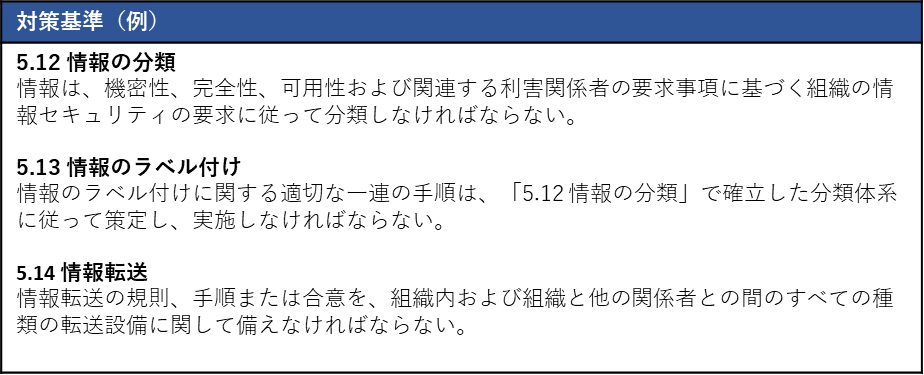 305
[Speaker Notes: 目標：13:13
累計：0:13

5.12 情報の分類
目的
組織における情報の重要度に従って、情報の保護の要件を特定および理解することを確実にするため。	

5.13 情報のラベル付け
目的
情報の分類の伝達を容易にし、情報の処理および管理の自動化を支援するため。	

5.14 情報転送
目的
組織内および外部の利害関係者との間で転送される情報のセキュリティを維持するため。]
14.組織的管理策
【参照：テキスト14-1-1.】
第14章 - 05
組織的管理策を参考とした対策基準・実施手順の策定
対策基準（例）
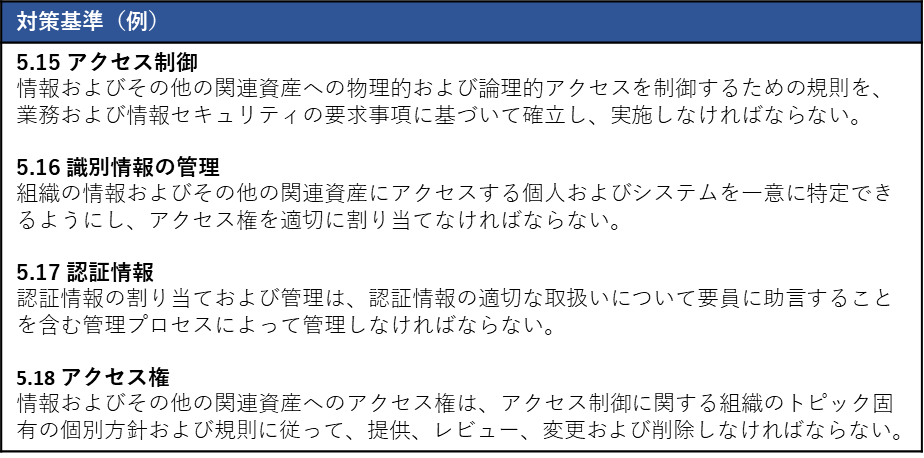 306
[Speaker Notes: 目標：13:15
累計：0:15

5.15 アクセス制御
目的
情報およびその他の関連資産への認可されたアクセスを行わせ、認可されていないアクセスを防ぐことを確実にするため。	

5.16識別情報の管理
目的
組織の情報およびその他の関連資産にアクセスする個人およびシステムを一意に特定できるようにし、アクセス権を適切に割り当てることができるようにするため。	

5.17 認証情報
目的
適切なエンティティ認証を確実にし、認証プロセスの失敗を防ぐため。	

5.18 アクセス権	
目的
情報およびその他の関連資産へのアクセスが、業務上の要求事項に従って定義および認可されることを確実にするため。]
14.組織的管理策
【参照：テキスト14-1-1.】
第14章 - 06
組織的管理策を参考とした対策基準・実施手順の策定
対策基準（例）
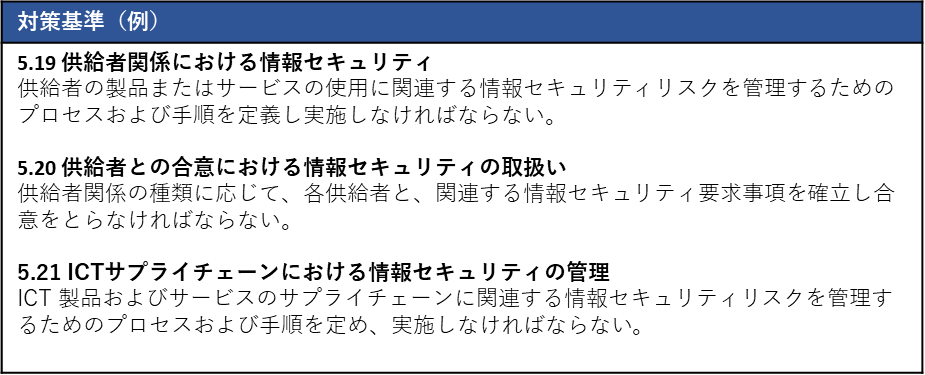 307
[Speaker Notes: 目標：13:17
累計：0:17

5.19 供給者関係における情報セキュリティ
目的
供給者関係において合意したレベルの情報セキュリティを維持するため。	

5.20 供給者との合意における情報セキュリティの取扱い
目的
供給者関係において合意したレベルの情報セキュリティを維持するため。	

5.21ICTサプライチェーンにおける情報セキュリティの取扱い
目的
供給者関係において合意したレベルの情報セキュリティを維持するため。]
14.組織的管理策
【参照：テキスト14-1-1.】
第14章 - 06
組織的管理策を参考とした対策基準・実施手順の策定
対策基準（例）
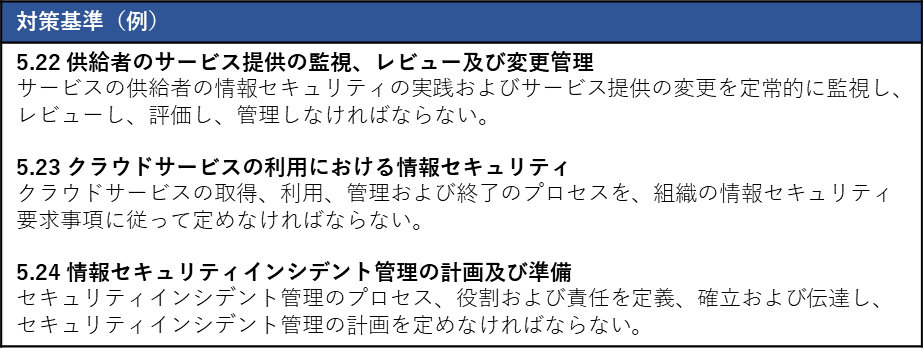 308
[Speaker Notes: 目標：13:19
累計：0:19

5.22 供給者のサービス提供の監視およびレビューおよび変更管理	
目的
供給者との合意に沿って、合意したレベルの情報セキュリティおよびサービス提供を維持するため。	

5.23 クラウドサービス利用における情報セキュリティ
目的
クラウドサービスの利用における情報セキュリティを規定および管理するため。	

5.24 情報セキュリティインシデント管理の計画および準備
目的
情報セキュリティ事象に関する伝達を含む、情報セキュリティインシデントへの迅速で、効果的で、一貫性があり、かつ秩序のある対応を確実にするため。]
14.組織的管理策
【参照：テキスト14-1-1.】
第14章 - 06
組織的管理策を参考とした対策基準・実施手順の策定
対策基準（例）
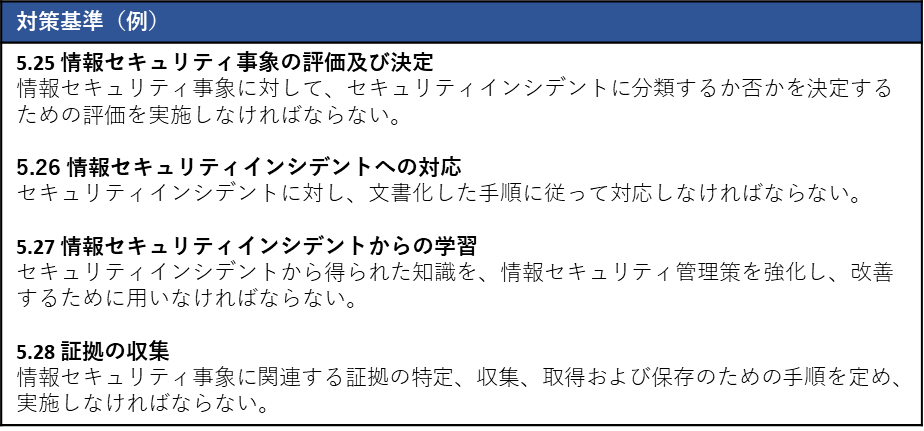 309
[Speaker Notes: 目標：13:21
累計：0:21

5.25 情報セキュリティ事象の評価および決定
目的
情報セキュリティ事象の効果的な分類および優先順位付けを確実にするため。	

5.26情報セキュリティインシデントへの対応
目的
情報セキュリティインシデントへの効率的かつ効果的な対応を確実にするため。	

5.27 情報セキュリティインシデントからの学習
目的
将来のインシデントの起こりやすさまたは影響を減らすため。	

5.28 証拠の収集
目的
懲戒処置および法的処置の目的で、情報セキュリティインシデントに関連する証拠の一貫した効果的な管理を確実にするため。]
14.組織的管理策
【参照：テキスト14-1-1.】
第14章 - 07
組織的管理策を参考とした対策基準・実施手順の策定
対策基準（例）
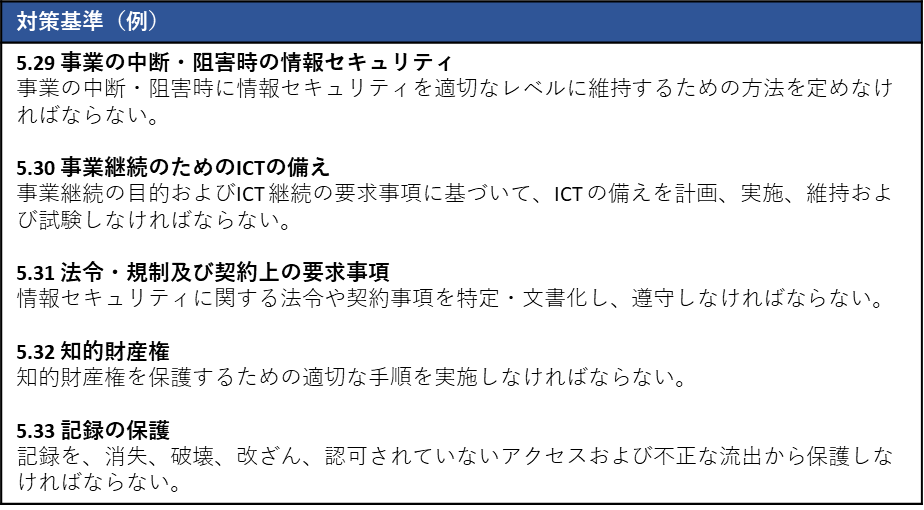 310
[Speaker Notes: 目標：13:23
累計：0:23

5.29 事業の中断・阻害時の情報セキュリティ
目的
事業の中断・阻害時に情報およびその他の関連資産を保護するため。	

5.30 事業継続のためのICTの備え
目的
事業の中断・阻害時に組織の情報およびその他の関連資産の可用性を確実にするため。	

5.31 法令、規制および契約上の要求事項
目的
情報セキュリティに関連する法令、規制および契約上の要求事項の順守を確実にするため。	

5.32 知的財産権
目的
知的財産権および権利関係のある製品の利用に関連する、法令、規制および契約上の要求事項の順守を確実にするため。	

5.33 記録の保護
目的
法令、規制および契約上の要求事項、並びに記録の保護および可用性に関連する共同体または社会の期待の順守を確実にするため。]
14.組織的管理策
【参照：テキスト14-1-1.】
第14章 - 07
組織的管理策を参考とした対策基準・実施手順の策定
対策基準（例）
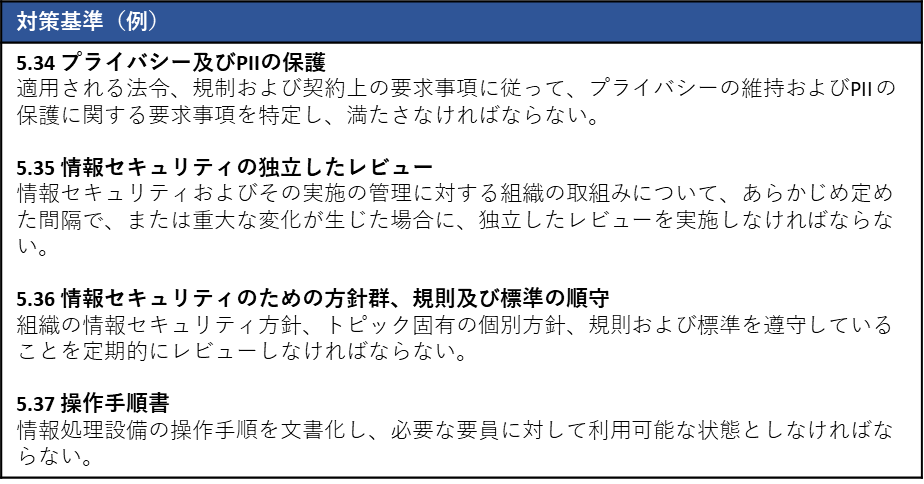 311
[Speaker Notes: 目標：13:25
累計：0:25

5.34 プライバシーおよびPIIの保護
※PII（Personally Identifiable Information）個人を識別することができる情報
目的
PIIの保護の情報セキュリティの側面に関連する法令、規制および契約上の要求事項の順守を確実にするため。	

5.35 情報セキュリティの独立したレビュー
目的
情報セキュリティを管理するための組織の取組の継続的な適切性、十分性および有効性を確実にするため。	

5.36 情報セキュリティのための方針群、規制および標準の順守
目的
情報セキュリティが組織の情報セキュリティ方針、トピック固有の個別方針、規則および標準に従って実施および運用されることを確実にするため。	
5.37 操作手順書
目的
情報処理設備の正確かつセキュリティに配慮した操作を確実にするため。]
14.組織的管理策
【復習】
組織的管理策を参考とした対策基準・実施手順の策定
実施手順の策定
情報セキュリティポリシーの構成
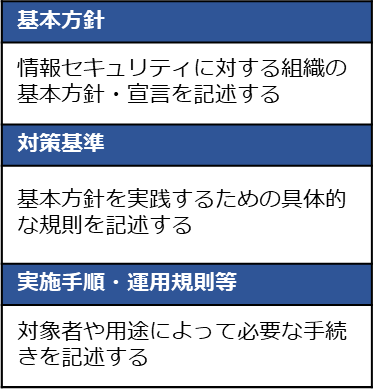 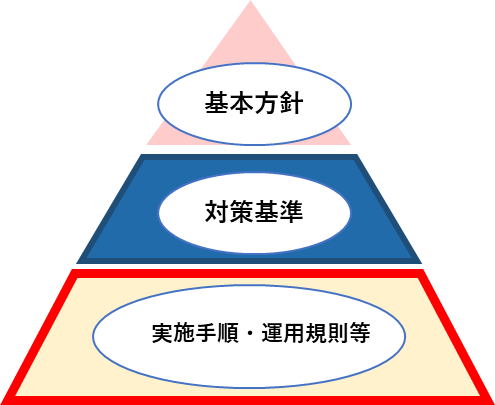 セキュリティ対策の関係図
（出典）総務省.”情報セキュリティポリシーの内容”
312
[Speaker Notes: 目標：13:25
累計：0:25


実施手順には、それぞれの対策基準ごとに、実施すべき情報セキュリティ対策の内容を具体的に手順として記載します。


ここでは、「実施手順」の記載について、説明します。]
14.組織的管理策
【参照：テキスト14-1-2.】
第14章 - 08
組織的管理策を参考とした対策基準・実施手順の策定
5.1 情報セキュリティのための方針群
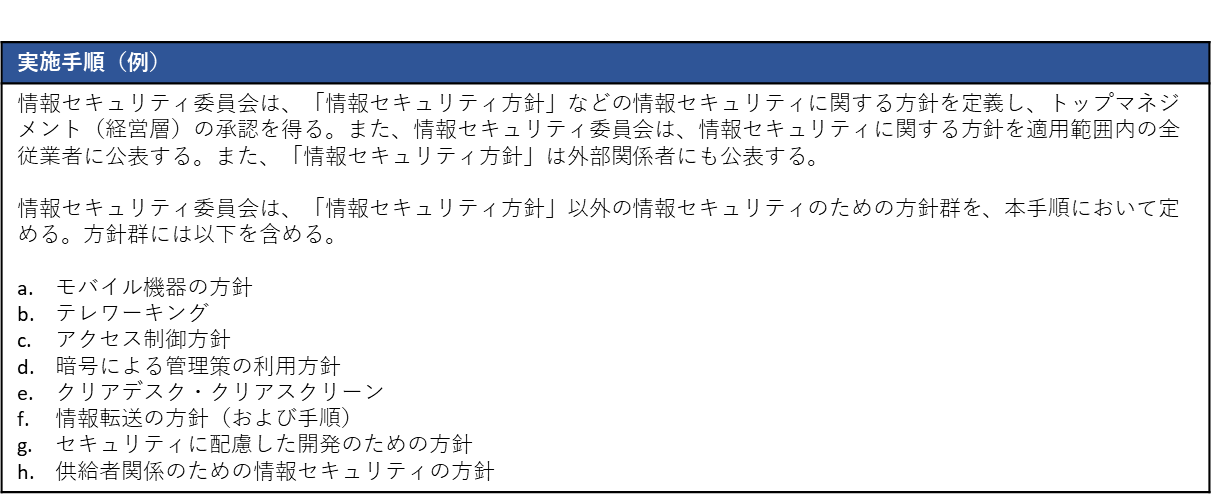 313
[Speaker Notes: 目標：13:27
累計：0:27

対策基準
情報セキュリティ方針およびトピック固有の個別方針は、これを定義し、経営陣によって承認され、発行し、関連する要員および関連する利害関係者へ伝達し認識され、計画した間隔でおよび重要な変化が発生した場合にレビューしなければならない。

目的：事業、法令、規制および契約上の要求事項に従って、経営陣の方向性の継続的な適合性、適切性、有効性、および情報セキュリティのサポートを確実にするため。

＜手順読み上げ＞

一番上に位置づけされる方針は、情報セキュリティ方針であり、必要に応じて情報セキュリティ管理策の実施をさらに義務付けるために、トピック固有の個別方針をつくるのが良いやり方です。
なので、業務上これは絶対に守ってもらいたい対策があるのであれば、それ用に方針を作成する。という考え方。]
14.組織的管理策
【参照：テキスト14-1-2.】
第14章 - 09
組織的管理策を参考とした対策基準・実施手順の策定
5.2 情報セキュリティの役割および責任
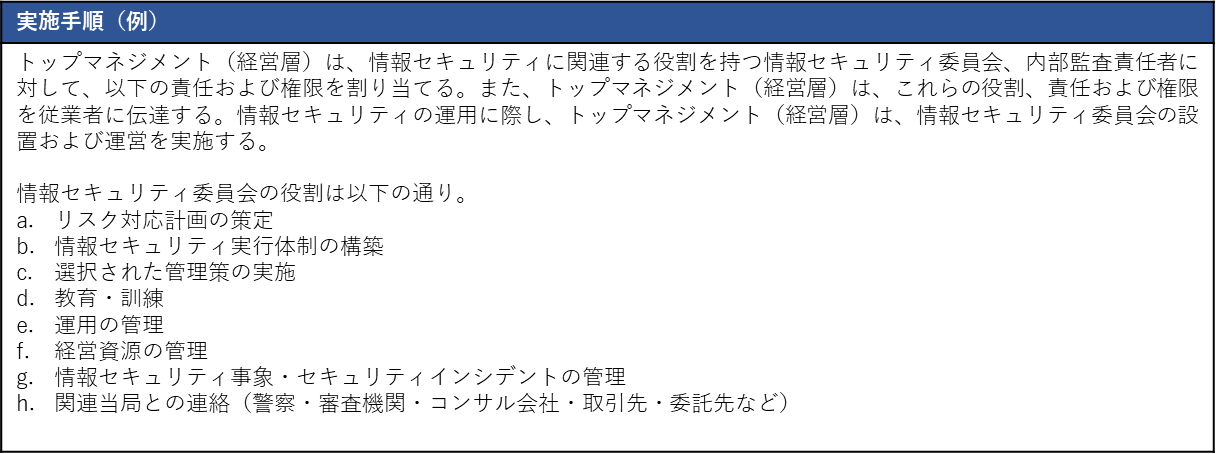 314
[Speaker Notes: 目標：13:29
累計：0:29

対策基準
情報セキュリティの役割および責任を、組織の要求に従って定め、割り当てなければならない。

目的：組織内における情報セキュリティの実施、運用および管理のために、定義され、承認され、理解される構造を確立するため。	

トピック固有の個別方針の情報セキュリティの役割および責任の割当ては，トピック固有の個別方針によって行うのが、良いやり方です。

＜手順＞
次ページも一緒に。]
14.組織的管理策
【参照：テキスト14-1-2.】
第14章 - 09
組織的管理策を参考とした対策基準・実施手順の策定
5.2 情報セキュリティの役割および責任
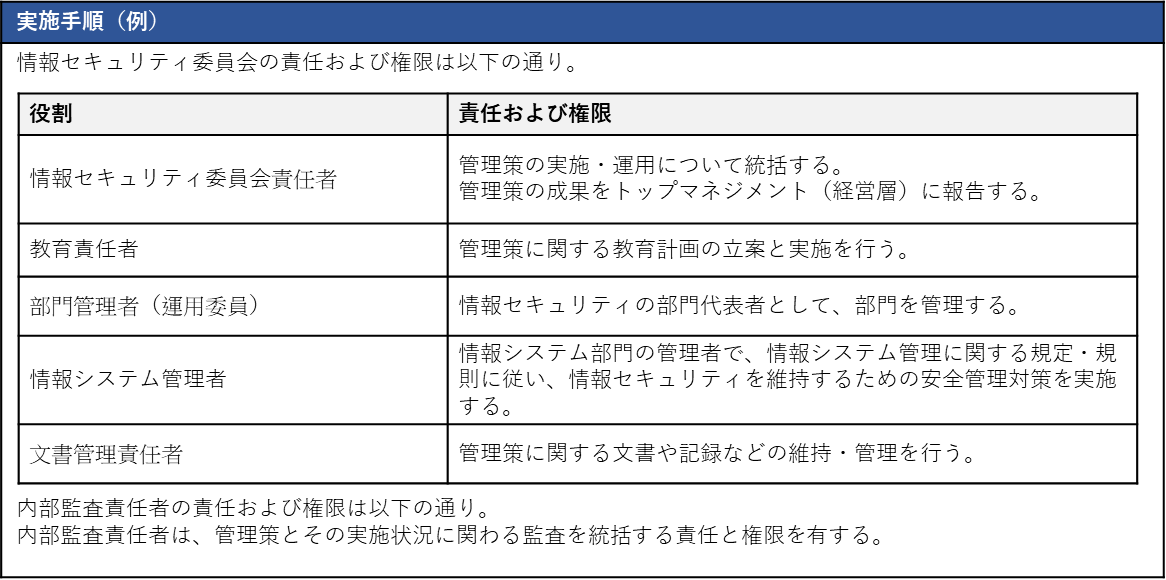 315
[Speaker Notes: 目標：13:31
累計：0:31

＜手順読み上げ＞]
14.組織的管理策
【参照：テキスト14-1-2.】
第14章 - 10
組織的管理策を参考とした対策基準・実施手順の策定
5.3 職務の分離
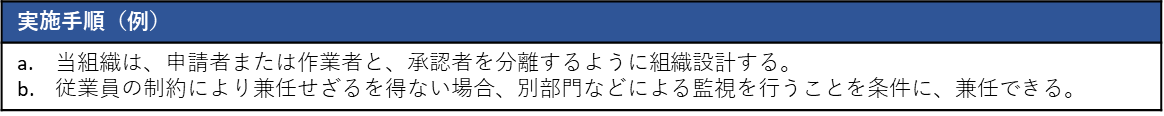 5.4 経営陣の責任
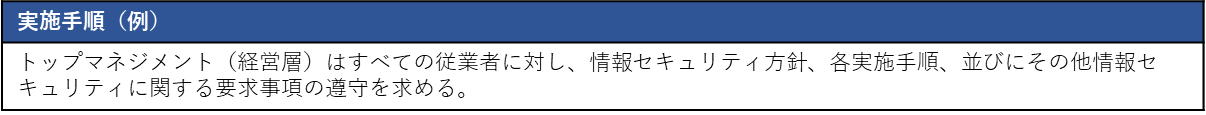 316
[Speaker Notes: 目標：13:34
累計：0:34

5.3の対策基準
相反する職務および責任範囲は、分離しなければならない。

目的：情報セキュリティ管理策の不正、エラーおよび回避のリスクを軽減するため。	

＜手順＞

分離の管理策の設計においては，共謀のおそれを考慮することが良いやり方です。
私たち中小企業の組織では，職務の分離を実現するのは難しい場合があると思う。
しかし，この原則は，実施可能な限り適用するようにしてください。
とはいえ、分離が困難である場合には，他の管理策（たとえば，活動の監視，監査証跡，管理層による監督）を考慮すると良いと思います。


5.4の対策基準
経営陣は、組織の確立された情報セキュリティ方針、トピック固有の個別方針および手順に従った情報セキュリティの適用を、すべての要員に要求しなければならない。

目的：経営陣が、情報セキュリティにおける自らの役割を理解し、すべての要員が自らの情報セキュリティの責任を認識し、果たすことを確実にすることを目的として行動することを確実にするため。	

＜手順＞]
14.組織的管理策
【参照：テキスト14-1-2.】
第14章 - 10
組織的管理策を参考とした対策基準・実施手順の策定
5.5 関係当局との連絡
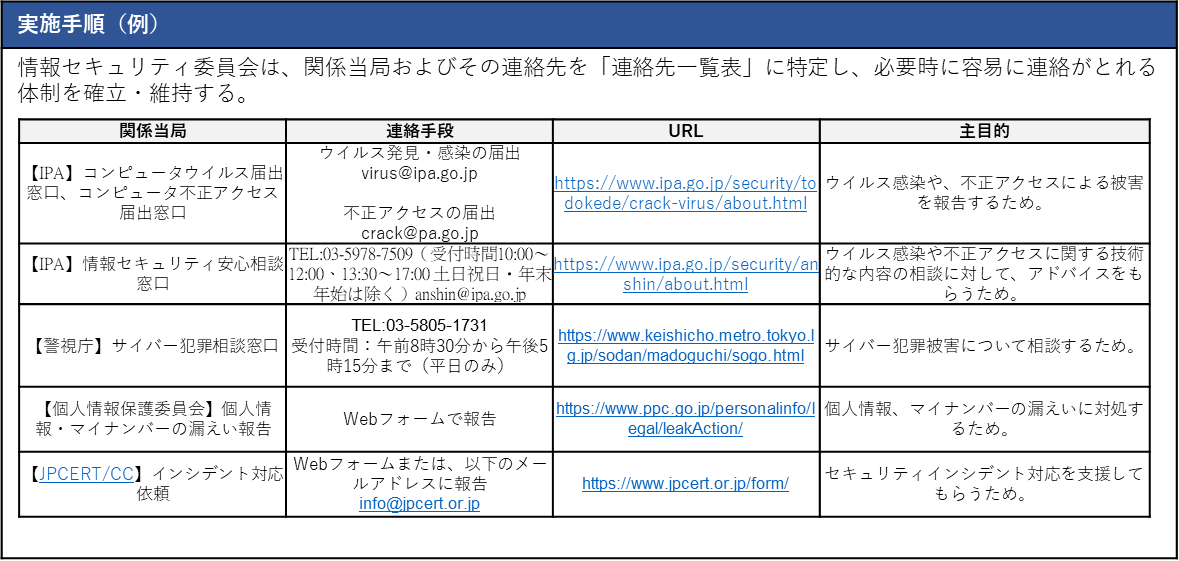 317
[Speaker Notes: 目標：13:37
累計：0:37

5.5の対策基準
組織は関係当局との連絡体制を確立および維持しなければならない。

目的：組織と、関連する法務、規制および監督当局との間で、情報セキュリティに関して適切な情報の流通が行われることを確実にするため。	

組織は、いつ、誰が関係当局に連絡するか、および特定した情報セキュリティインシデントをいかにしてタイミングよく報告するかを規定してくとよい。
関係当局との連絡は，これらの関係当局の現在および今後の期待（たとえば，適用される情報セキュリティ規制）についての理解を促進するためにも用いることが望ましい。


＜手順＞]
14.組織的管理策
【参照：テキスト14-1-2.】
第14章 - 11
組織的管理策を参考とした対策基準・実施手順の策定
5.6 専門組織との連絡
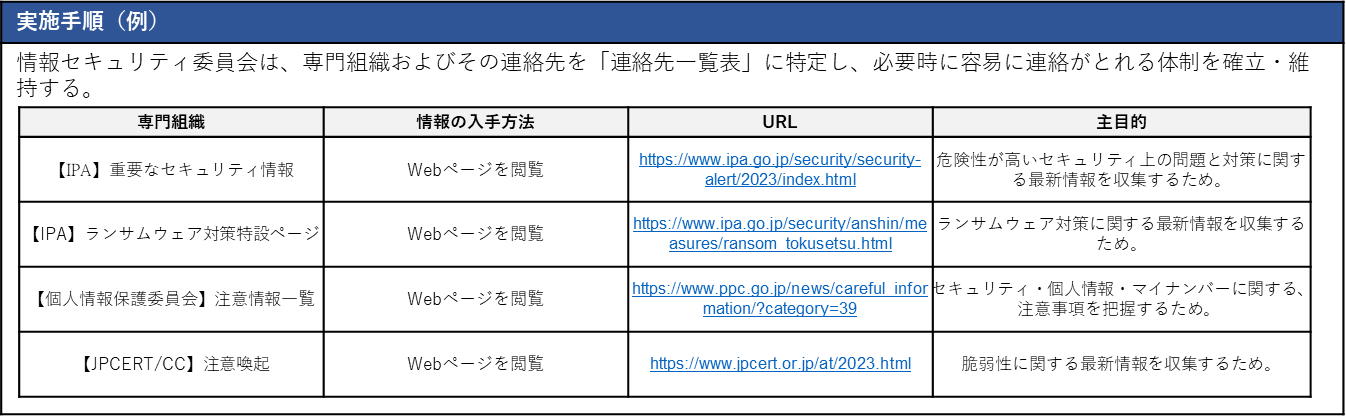 318
[Speaker Notes: 目標：13:40
累計：0:40

5.6の対策基準
組織は、情報セキュリティに関する研究会または会議、および情報セキュリティの専門家による協会・団体との連絡体制を確立し維持しなければならない。

目的：情報セキュリティに関して適切な情報流通が行われることを確実にするため。	

情報源として活用するための連絡先。
これ以外にも、情報セキュリティに関するコミュニティなどの参加を考慮するのもよいことです。

＜手順＞]
14.組織的管理策
【参照：テキスト14-1-2.】
第14章 - 11
組織的管理策を参考とした対策基準・実施手順の策定
5.7 脅威インテリジェンス
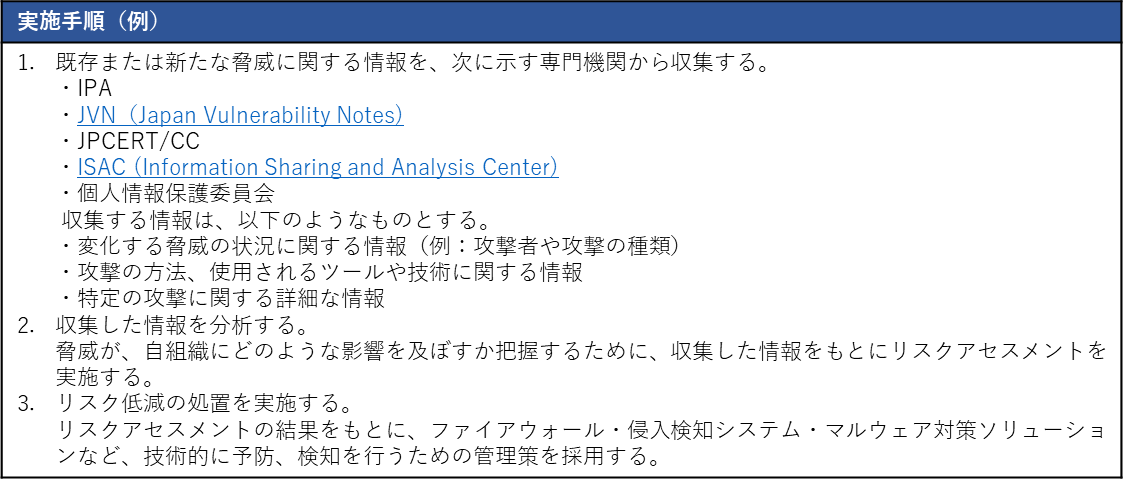 319
[Speaker Notes: 目標：13:43
累計：0:43

5.7の対策基準
情報セキュリティの脅威に関連する情報を収集および分析し、脅威インテリジェンスを構築しなければならない。

目的：適切なリスク低減処置を講じることができるように、組織の脅威環境についての認識をもつため。	

＜手順＞

既存の脅威や、新たな脅威に関する情報を収集および分析する。目的は次の通り
a） 脅威が組織に危害を及ぼすことを防止するために，十分な情報に基づく活動を支援する。
b） そのような脅威の影響を減らす。

組織は，脅威インテリジェンス全体を改善するために，脅威インテリジェンスを他の組織と相互に共有すると良い。

5.25，8.7，8.16，8.23 などの管理策の有効性は，利用可能な脅威インテリジェンスの質に依存する。
5.25 情報セキュリティ事象の評価および決定	
8.7 マルウェアに対する保護	
8.16 監視活動	
8.23 ウェブ・フィルタリング]
14.組織的管理策
【参照：テキスト14-1-2.】
第14章 - 12
組織的管理策を参考とした対策基準・実施手順の策定
5.8 プロジェクトマネジメントにおける情報セキュリティ
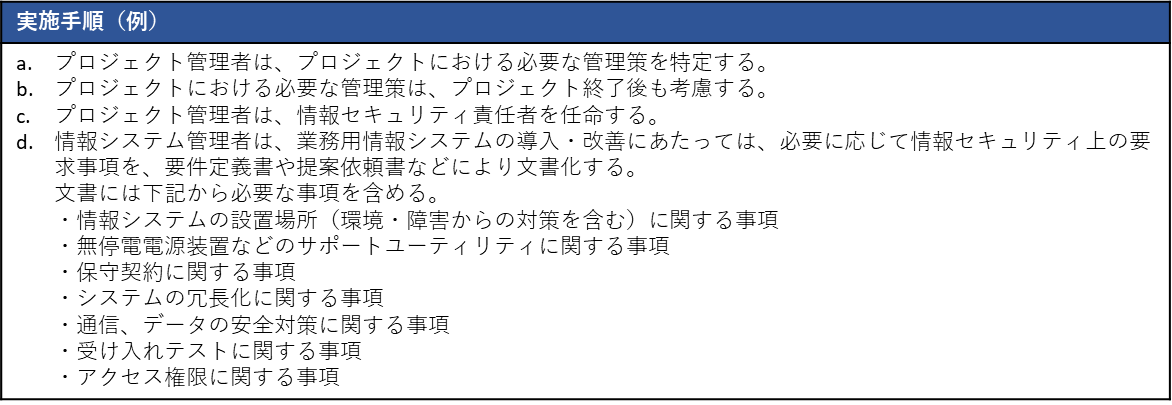 320
[Speaker Notes: 目標：13:45
累計：0:45

5.8の対策基準
情報セキュリティをプロジェクトマネジメントに組み入れなければならない。

目的：プロジェクトおよび成果物に関連する情報セキュリティリスクが、プロジェクトのライフサイクル全体を通じてプロジェクトマネジメントで効果的に対処されることを確実にするため。	

＜手順＞

情報セキュリティリスクがプロジェクトマネジメントの中で対処されることを確実にするために，情報セキュリティをプロジェクトマネジメントに組み入れましょう。
これは，プロジェクトの複雑さ，規模，期間，分野または適用領域にかかわらず，あらゆる種類のプロジェクトに適用できる（たとえば，中核事業プロセス，ICT，施設管理またはその他のサポートプロセスのためのプロジェクト）。

【補足】
プロジェクトのパフォーマンスにとって重要なプロジェクトマネジメントの概念およびプロセスに関する手引が，ISO 21500 およびISO 21502 に示されている。]
14.組織的管理策
【参照：テキスト14-1-2.】
第14章 - 12
組織的管理策を参考とした対策基準・実施手順の策定
5.9 情報およびその他の関連資産の目録
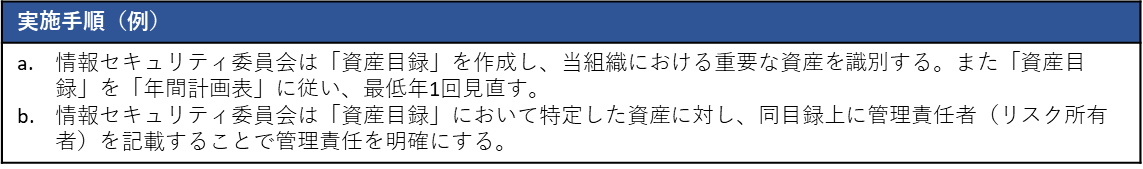 321
[Speaker Notes: 目標：13:47
累計：0:47

5.9の対策基準
管理責任者を含む情報およびその他の関連資産の目録を作成し、維持しなければならない。

目的：組織の情報およびその他の関連資産を特定し、それらの情報セキュリティを維持し、適切な管理責任を割り当てるため。	

＜手順＞

組織は，情報およびその他の関連資産を特定し，情報セキュリティの観点からそれらの重要度を決定するのがよい。

情報およびその他の関連資産の目録は，情報の保護を効果的に行うことを確実にするためにしばしば必要であるともに，他の目的（たとえば，安全衛生，保険または財務面の理由）のために必要となる可能性もある。
情報およびその他の関連資産の目録は，リスクマネジメント，監査活動，ぜい弱性管理，インシデント対応および復旧計画も支援する。]
14.組織的管理策
【参照：テキスト14-1-2.】
第14章 – 13, 14
組織的管理策を参考とした対策基準・実施手順の策定
5.10 情報およびその他の関連資産の利用の許容範囲
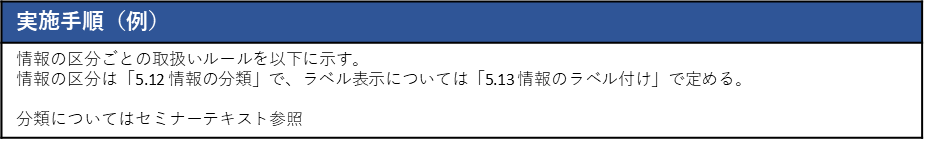 5.11 資産の返却
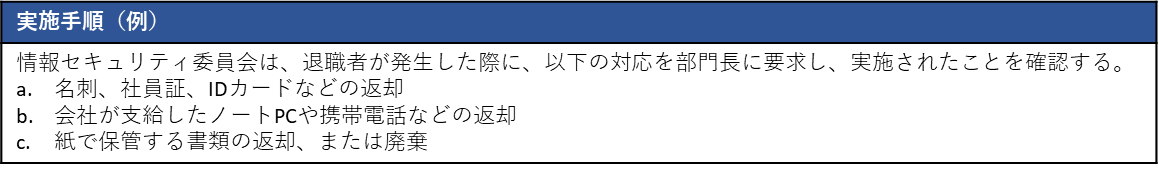 322
[Speaker Notes: 目標：13:50
累計：0:50

5.10の対策基準
情報およびその他の関連資産の利用並びに取扱手順の許容範囲に関する規則は、明確にし、文書化し、実施しなければならない。

目的：情報およびその他の関連資産が適切に保護、利用および取扱いされることを確実にするため。	

＜手順＞
＜テキスト参照＞
関係者外秘、社外秘、一般　などは、5.12にて定義したものを採用する。
米印の注意点


5.11の対策基準
要員および必要に応じてその他の利害関係者は，雇用，契約または合意の変更または終了時に，自らが所持する組織の資産のすべてを返却しなければならない。

目的：雇用、契約、または合意を変更または終了するプロセスの一環として、組織の資産を保護するため。	

＜手順＞

雇用の変更および終了時のプロセスは，前もって支給された物理的および電子的な資産（組織が管理責任をもつまたは組織に委託されたもの）のすべての返却を含むことを正式なものとすることが良いです。

要員およびその他の利害関係者が組織の設備を購入する場合，または個人所有の設備を用いる場合には，手順に従って，すべての関連する情報を追跡し，組織に返却し，設備からセキュリティを保って削除することを確実にすることもが望ましい（7.14 装置のセキュリティを保った処分または再利用参照）。

要員およびその他の利害関係者が継続中の作業に重要な知識を保有している場合には，その情報を文書化し，組織に引き継ぐことが望ましい。

雇用の終了の予告期間中およびそれ以降，組織は，予告を受けた要員が認可を得ずに関連情報（たとえば，知的財産）
を複製することを防止することが望ましい。]
14.組織的管理策
【参照：テキスト14-1-2.】
第14章 – 14
組織的管理策を参考とした対策基準・実施手順の策定
5.12 情報の分類
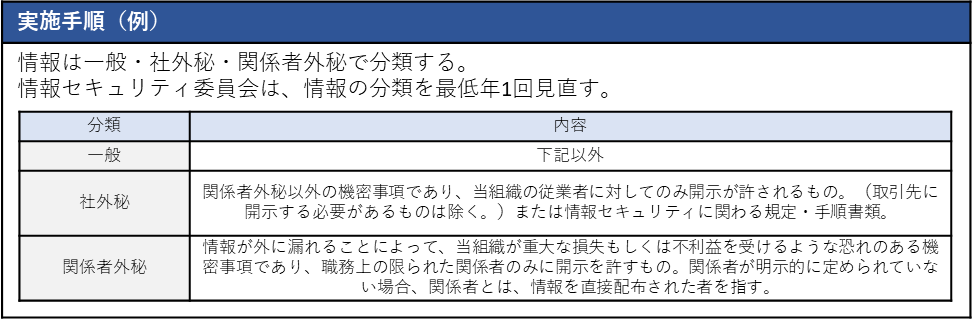 323
[Speaker Notes: 目標：13:52
累計：0:52

5.12の対策基準
情報は、機密性、完全性、可用性および関連する利害関係者の要求事項に基づく組織の情報セキュリティの要求に従って分類しなければならない

目的：組織における情報の重要度に従って、情報の保護の要件を特定および理解することを確実にするため。	

＜手順＞

情報を分類することで，情報を扱う担当者に対して，その情報をどう取り扱い，どう保護するかが簡潔に示される。
保護の要件が類似した情報をグループにまとめ，それぞれのグループ内のすべての情報に適用される情報セキュリティ手順を規定することで，これが容易になる。この取組によって，個別にリスクアセスメントを行い，管理策を特別に設計する必要性も低減される。

情報は，ある期間を過ぎると，慎重な取扱いが不要となるまたは重要でなくなることがある。
たとえば，情報が一般に公開された後には，機密性の要求事項はもはやなくなるが，その完全性および可用性の特性の保護はまだ必要である可能性がある。
これらの点も考慮して，過度の分類によって不要な管理策の実施による余分な出費が生じたり，また反対に不十分な分類によって情報を侵害から保護するための管理策が不十分となり得ないようにすることが望ましい。]
14.組織的管理策
【参照：テキスト14-1-2.】
第14章 – 14
組織的管理策を参考とした対策基準・実施手順の策定
5.13 情報のラベル付け
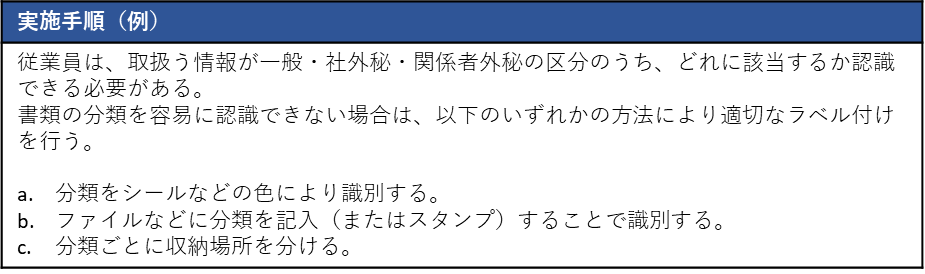 324
[Speaker Notes: 目標：13:54
累計：0:54

5.13の対策基準
情報のラベル付けに関する適切な一連の手順は、組織が採用した情報分類体系に従って策定し、実施しなければならない。

目的：情報の分類の伝達を容易にし、情報の処理および管理の自動化を支援するため。

＜手順＞

情報のラベル付けに関する手順は，あらゆる形式の情報や、その他の関連する資産に適用できると良いです。
ラベル付けは，5.12 で確立した分類体系を反映するようにしてください。
手順では，記憶媒体の種類に応じて，情報がどのようにアクセスされるかや、資産がどのように取り扱われるかを考慮して，ラベルを添付する場所やその添付方法に関する手引を示すと良いです。

ラベル付けは内容の一番機密の高いものに合わせて実施する。]
14.組織的管理策
【参照：テキスト14-1-2.】
第14章 – 15
組織的管理策を参考とした対策基準・実施手順の策定
5.14 情報伝送
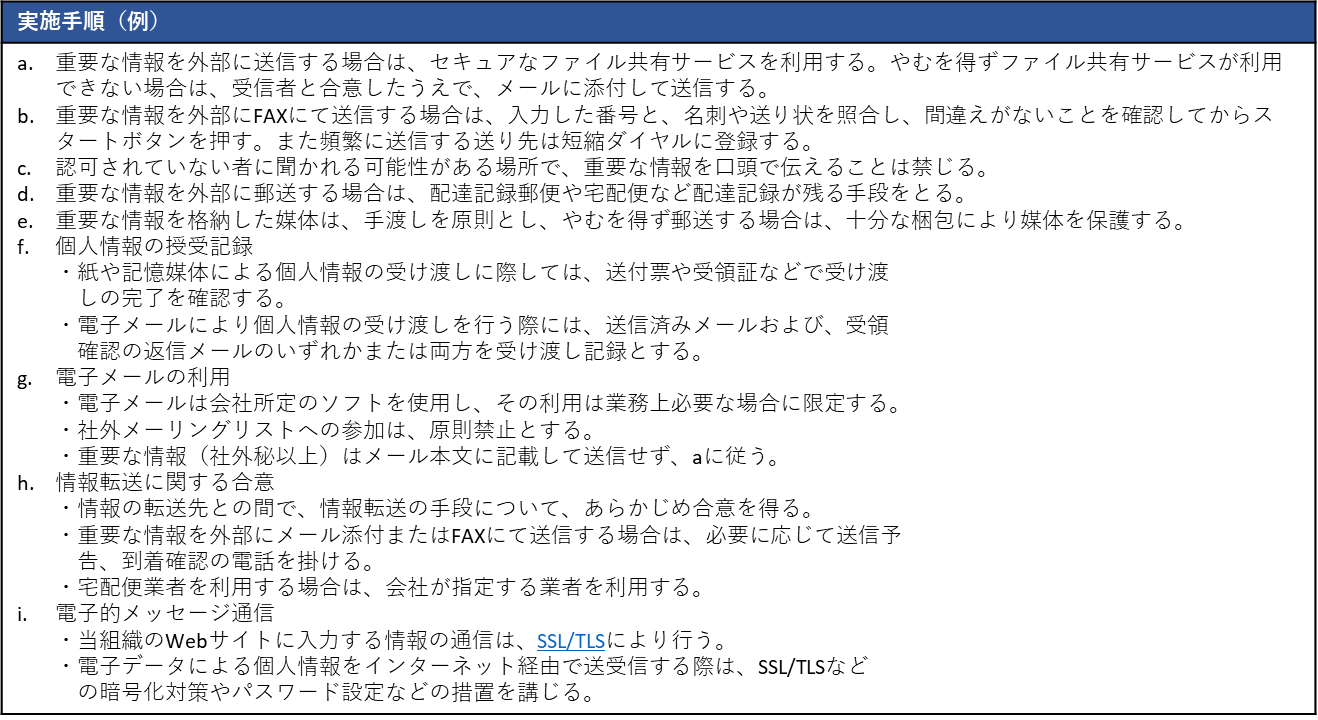 325
[Speaker Notes: 目標：13:56
累計：0:56

5.14の対策基準
情報転送の規則、手順または合意を、組織内および組織と他の関係者との間のすべての種類の転送設備に関して備えなければならない

目的：組織内および外部の利害関係者との間で転送される情報のセキュリティを維持するため。	

情報転送は，電子的な転送，物理的記憶媒体での送付および口頭での伝達をによって行われる場合があるので、この辺を考慮する。

セキュアなファイル共有 - セキュリティ重視のファイル送信。
FAX送信時の確認 - 番号確認と短縮ダイヤル利用。
口頭での情報伝達禁止 - 聞き取り可能な場所での口頭伝達禁止。
郵送時の配達記録 - 配達記録付き郵送方法。
媒体の手渡しと保護 - 媒体の直接渡しと郵送時保護。
個人情報の授受記録 - 紙媒体と電子メールでの個人情報交換記録。
電子メールの利用制限 - 会社指定ソフトと利用制限。
情報転送の合意 - 転送手段の事前合意。
電子的メッセージ通信のセキュリティ - 通信の暗号化とセキュリティ対策。

一般、電子的転送、物理的記憶媒体の輸送、口頭での伝達
など、カテゴリ分けて記載するのもあり。]
14.組織的管理策
【参照：テキスト14-1-2.】
第14章 – 16
組織的管理策を参考とした対策基準・実施手順の策定
5.15 アクセス制御
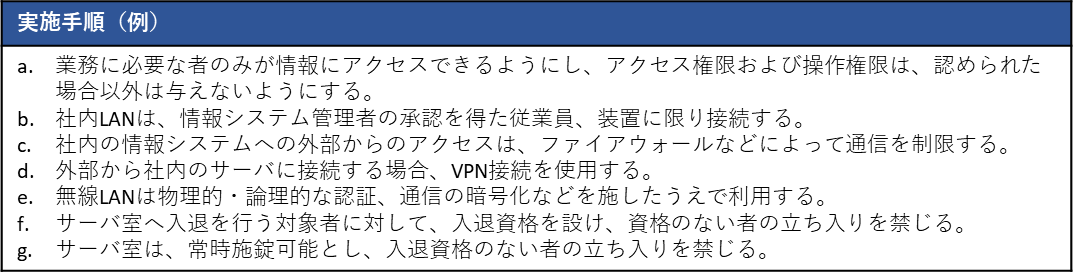 5.16 識別情報の管理
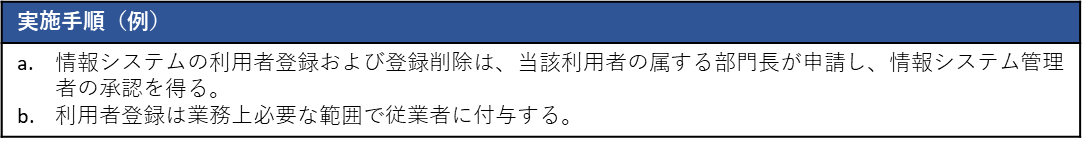 326
[Speaker Notes: 目標：13:58
累計：0:58

5.15の対策基準
情報およびその他の関連資産への物理的および論理的アクセスを制御するための規則を、業務および情報セキュリティの要求事項に基づいて確立し、実施しなければならない。

目的：情報およびその他の関連資産への認可されたアクセスを行わせ、認可されていないアクセスを防ぐことを確実にするため。

＜手順＞

理想的なアクセス制御の考え方は、“明確に禁止していないことは，原則的に許可する”という前提に基づいた弱い規則よりも，“明確に許可していないことは，原則的に禁止する”という最も特権の小さい前提に基づいた規則の設定	


5.16の対策基準
識別情報のライフサイクル全体を管理しなければならない。

目的：組織の情報およびその他の関連資産にアクセスする個人およびシステムを一意に特定できるようにし、アクセス権を適切に割り当てることができるようにするため。	

識別情報というのは、アカウントのこと。
＜手順＞

ここは、アカウントのライフサイクルのこと。]
14.組織的管理策
【参照：テキスト14-1-2.】
第14章 – 17
組織的管理策を参考とした対策基準・実施手順の策定
5.17 認証情報
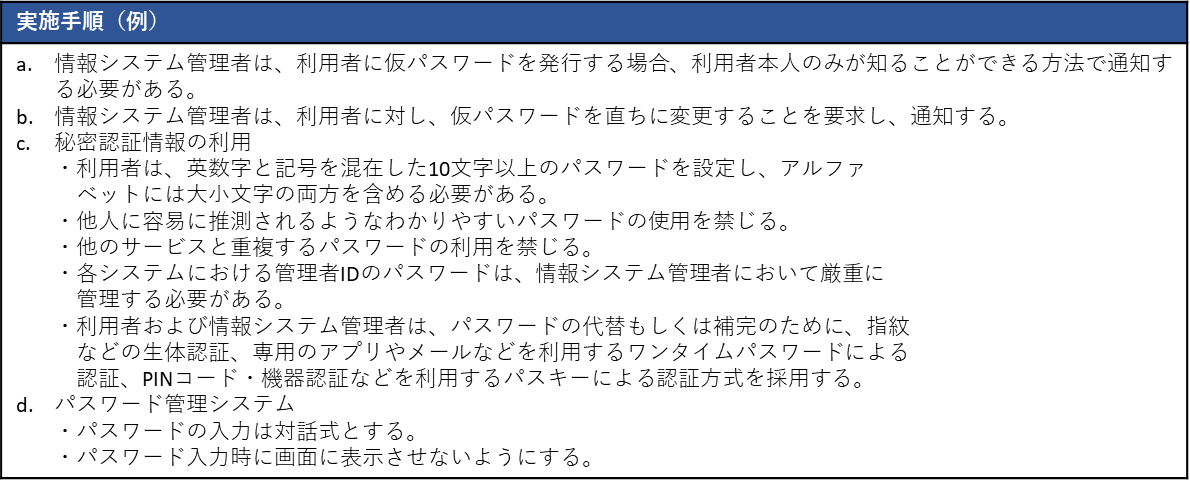 327
[Speaker Notes: 目標：14:00
累計：1:00

5.17の対策基準
認証情報の割当ておよび管理は，認証情報の適切な取扱いについて要員に助言することを含む管理プロセスによって管理することが望ましい。

目的：適切なエンティティ認証を確実にし、認証プロセスの失敗を防ぐため。	

ここではログインするためのアカウント管理について。
＜手順＞

Windowsを利用するのに、共通のユーザー名とパスワードを利用している場合は要注意。
必ず個人とアカウントは紐づけて管理すること。
個別のパスワード管理が面倒な場合は、生体認証を活用することで、パスワード入力しなくて済みます。

NASの設定などは可能であれば個別に設定することが望ましい。
アカウントを個別に設定することで、アクセスログが生きてくる。]
14.組織的管理策
【参照：テキスト14-1-2.】
第14章 – 17
組織的管理策を参考とした対策基準・実施手順の策定
5.18 アクセス権
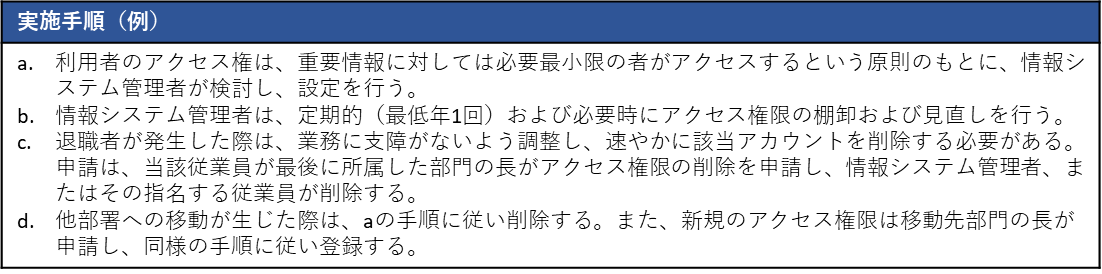 328
[Speaker Notes: 目標：14:02
累計：1:02

5.18の対策基準
情報およびその他の関連資産へのアクセス権は，アクセス制御に関する組織のトピック固有の個別方針および規則に従って，提供，レビュー，変更および削除しなければならない。

目的：情報およびその他の関連資産へのアクセスが、業務上の要求事項に従って定義および認可されることを確実にするため。	

＜手順＞

アクセス権は定期的にレビューする必要がある。
怠ると特権クリープが発生する。
特権クリープの怖いところは、情報漏えいにつながるのももちろんですが、オペレーションミスでファイルを消されたり、移動されてしまう可能性がある。
※移動は一瞬で完了する。

要員が認可されていないアクセスを試みた場合の制裁を明記する条項を，要員との契約およびサービスの契約に含
めることを考慮することが望ましい
5.20 供給者との合意における情報セキュリティの取扱い	
6.2 雇用条件	
6.4 懲戒手続	
6.6 秘密保持契約または守秘義務契約	

経営側による解雇の場合には，解雇に不満な要員または外部の利用者が故意に情報を改ざんしたり，情報処理施設を破壊したりすることがある。
辞職する人または解雇される人の場合には，将来利用するために情報を集めたがる可能性がある。]
14.組織的管理策
【参照：テキスト14-1-2.】
第14章 – 18
組織的管理策を参考とした対策基準・実施手順の策定
5.19 供給者関係における情報セキュリティ
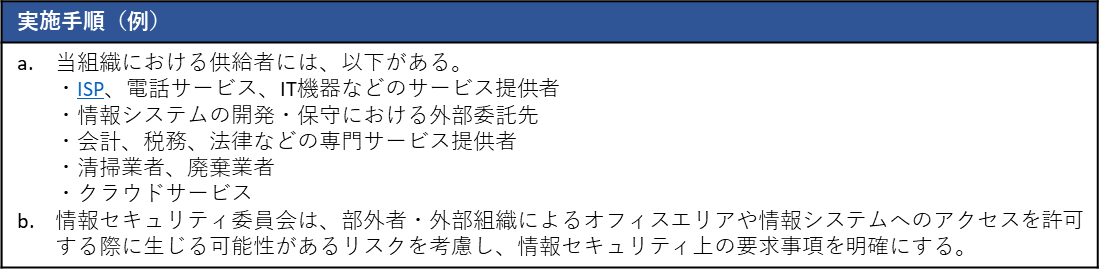 5.20 供給者との合意における情報セキュリティの取り扱い
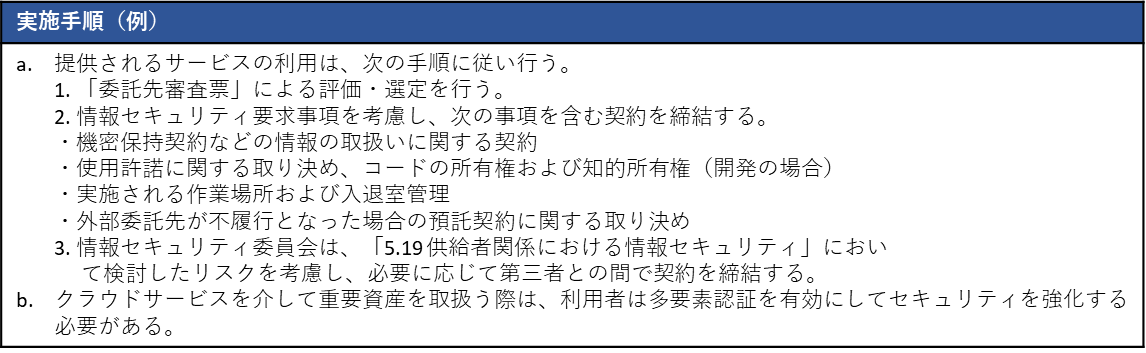 329
[Speaker Notes: 目標：14:04
累計：1:04

5.19の対策基準
供給者の製品またはサービスの使用に関連する情報セキュリティリスクを管理するためのプロセスおよび手順を定義し実施しなければならない。

目的：供給者関係において合意したレベルの情報セキュリティを維持するため。	

サービスベンダーさんの定義について
＜手順＞

代替の製品またはサービスの手配の遅延を回避するため，供給者がその製品またはサービスを提供できなくなった場合（たとえば，インシデントのため，供給者が事業を行わなくなったため，または技術の進歩によって一部の構成部品を供給しなくなったため）に情報処理を継続するための手順を検討することが望ましい（たとえば，事前に代替の供給者を特定しておく，または常に代替の供給者も使用する。）。

5.20の対策基準
供給者関係の種類に応じて，各供給者と，関連する情報セキュリティ要求事項を確立し合意しなければならない。

目的：供給者関係において合意したレベルの情報セキュリティを維持するため。	

＜手順＞

組織は，自らの情報がどこへ渡っているかを追跡するために，外部の関係者との合意（たとえば，契約，覚書，情報共有契約）の登録簿を作成し，維持することが望ましい。
組織はまた，外部の関係者との合意を定期的にレビューし，妥当性を確認し，更新して，それらが依然として必要であり，関連する情報セキュリティ条項の目的に適合することを確実にすることが望ましい。

＜休憩＞]
14.組織的管理策
【参照：テキスト14-1-2.】
第14章 – 19
組織的管理策を参考とした対策基準・実施手順の策定
5.21 ICTサプライチェーンにおける情報セキュリティの管理
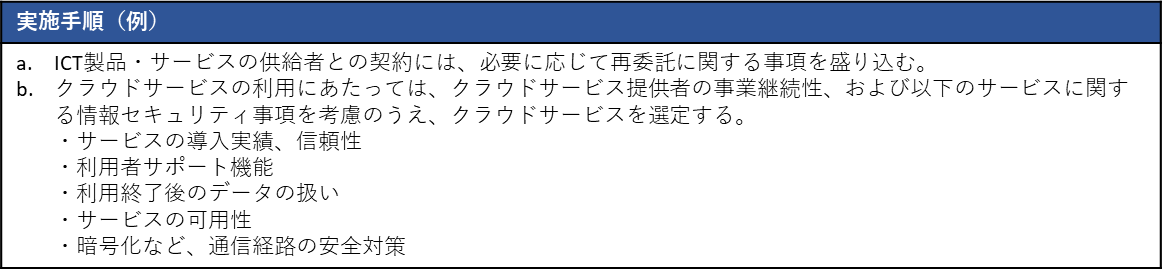 5.22 供給者のサービス提供の監視、レビューおよび変更管理
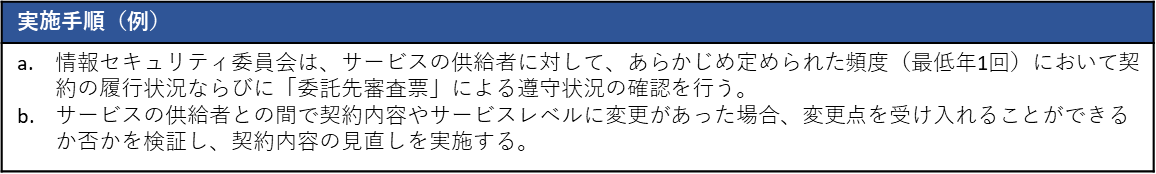 330
[Speaker Notes: 開始：14:06
目標：14:09
累計：1:09

5.21の対策基準
ICT 製品およびサービスのサプライチェーンに関連する情報セキュリティリスクを管理するためのプロセスおよび手順を定義し実施しなければならない。

目的：供給者関係において合意したレベルの情報セキュリティを維持するため。

＜手順＞


5.22の対策基準
組織は，供給者の情報セキュリティの実践およびサービス提供の変更を定常的に監視し，レビューし，評価し，管理しなければならない。

目的：供給者との合意に沿って，合意したレベルの情報セキュリティおよびサービス提供を維持するため。

＜手順＞

供給者のサービスを監視，レビューおよび変更管理することによって，次の内容を確実にすることが望ましい。
・その合意における情報セキュリティの条件の順守を確実にすること
・情報セキュリティのインシデントおよび問題の適切な管理を確実にすること
・供給者サービスまたは業務上のステータスの変更がサービス提供に影響を与えないこと]
14.組織的管理策
【参照：テキスト14-1-2.】
第14章 – 20
組織的管理策を参考とした対策基準・実施手順の策定
5.23 クラウドサービスの利用における情報セキュリティ
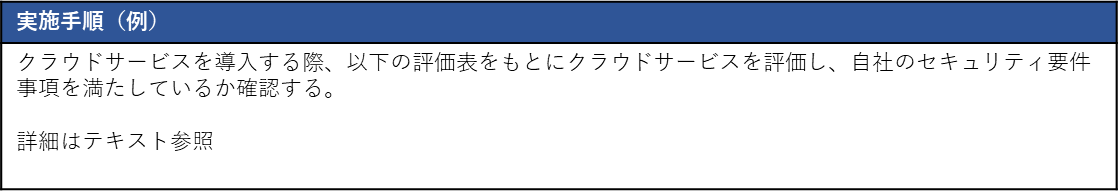 331
[Speaker Notes: 目標：14:11
累計：1:11

5.23の対策基準
クラウドサービスの取得，利用，管理および終了のプロセスを，組織の情報セキュリティ要求事項に従って確立しなければならない。

目的：クラウドサービスの利用における情報セキュリティを規定および管理するため。

＜手順参照＞

クラウドサービスの合意は多くの場合，事前に定義されており，交渉の余地はない。すべてのクラウドサービスについて，組織はクラウドサービスプロバイダとのクラウドサービスの合意をレビューすることが望ましい。
クラウドサービスの合意は，組織の機密性，完全性，可用性および情報の取扱いの要求事項，並びに，適切なクラウドサービスレベル目標およびクラウドサービスの定性的目標に言及することが望ましい。

組織は，クラウドサービスの利用に関連するリスクを特定するために，関連するリスクアセスメントも実施することが望ましい。
クラウドサービスの利用に関連する残留リスクは，組織の適切な経営陣が明確に特定し，受容することが望ましい。

専門家派遣でクラウドサービス利用に関するヒアリングはこの部分に紐づく。]
14.組織的管理策
【参照：テキスト14-1-2.】
第14章 – 21
組織的管理策を参考とした対策基準・実施手順の策定
5.24 情報セキュリティインシデント管理の計画策定および準備
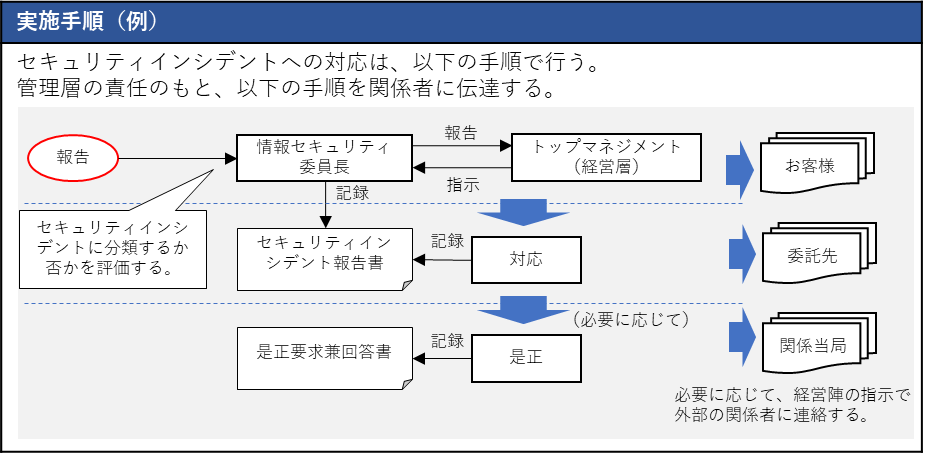 332
[Speaker Notes: 目標：14:13
累計：1:13

5.24の対策基準
組織は，情報セキュリティインシデント管理のプロセス，役割および責任を定義，確立および伝達することによって，情報セキュリティインシデント管理を計画および準備しなければならい。

目的：情報セキュリティ事象に関する伝達を含む，情報セキュリティインシデントへの迅速で，効果的で，一貫性があり，かつ秩序のある対応を確実にするため。

＜手順＞

組織は，適切な情報セキュリティインシデント管理プロセスを確立することが望ましい。インシデント管理手順を実行するための役割および責任を決定し，関連する内部および外部の利害関係者に効果的に伝達することが望ましい。

例の記載はかなり簡潔に書かれている。
役割や手段を明確にされていると、明確になっていて尚良い]
14.組織的管理策
【参照：テキスト14-1-2.】
第14章 – 21
組織的管理策を参考とした対策基準・実施手順の策定
5.25 情報セキュリティ事象の評価および決定
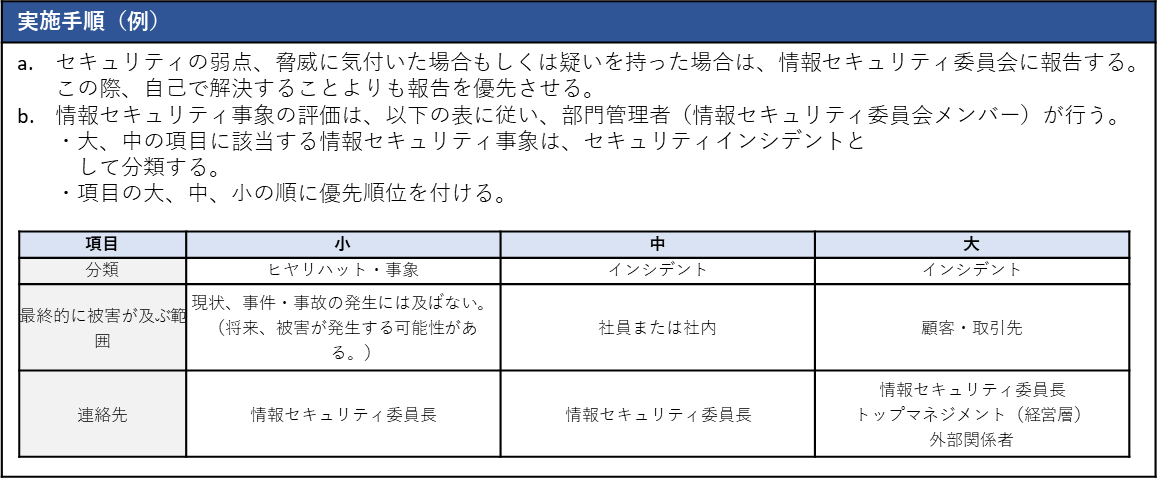 333
[Speaker Notes: 目標：14:15
累計：1:15

5.25の対策基準
組織は情報セキュリティ事象を評価し，それらを情報セキュリティインシデントに分類するか否かを決定しなければならない。

目的：情報セキュリティ事象の効果的な分類および優先順位付けを確実にするため。

＜手順＞

影響の及ぶ範囲を明確にし、その影響度によって連絡先を定義する。]
14.組織的管理策
【参照：テキスト14-1-2.】
第14章 – 22, 23
組織的管理策を参考とした対策基準・実施手順の策定
5.26 情報セキュリティインシデントへの対応
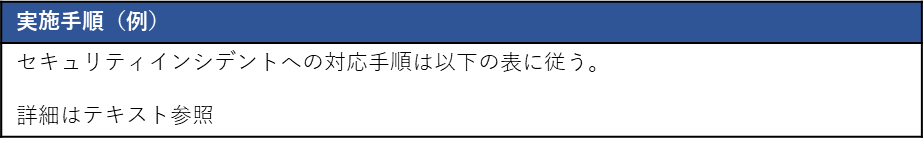 5.27 情報セキュリティインシデントからの学習
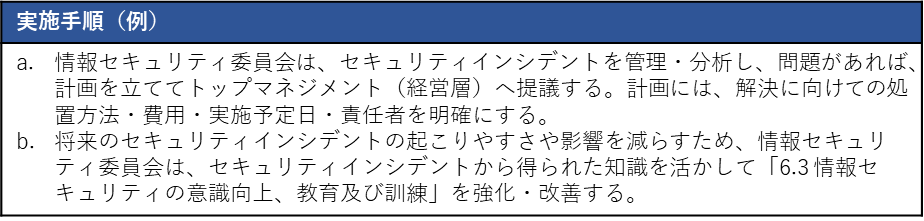 334
[Speaker Notes: 目標：14:18
累計：1:18

5.26の対策基準
情報セキュリティインシデントは，文書化した手順に従って対応しなければならない。

目的：情報セキュリティインシデントへの効率的かつ効果的な対応を確実にするため。

組織は，情報セキュリティインシデント対応に関する手順を確立し，それをすべての関連する利害関係者に伝達するようにしてください。

＜手順＞

ISO/IEC 27035 シリーズが，インシデント管理に関する詳細な手引を示している。


5.27の対策基準
情報セキュリティインシデントから得られた知識は，情報セキュリティ管理策を強化し，改善するために用いなければならない。

目的：将来のインシデントの起こりやすさまたは影響を減らすため。

＜手順＞

ISO/IEC 27035 シリーズが，インシデント管理に関する詳細な手引を示している。]
14.組織的管理策
【参照：テキスト14-1-2.】
第14章 – 23
組織的管理策を参考とした対策基準・実施手順の策定
5.28 証拠の収集
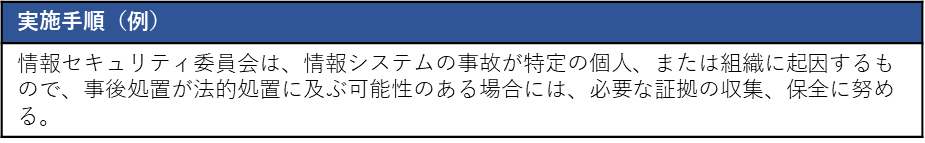 335
[Speaker Notes: 目標：14:20
累計：1:20

5.28の対策基準
組織は，情報セキュリティ事象に関連する証拠の特定，収集，取得および保存のための手順を確立し，実施しなければならない。

目的：懲戒処置および法的処置の目的で，情報セキュリティインシデントに関連する証拠の一貫した効果的な管理を確実にするため。

＜手順＞

一般に，証拠の管理に関するこれらの手順では，各種の記憶媒体，装置および装置の状態（すなわち，電源が入っているか，切れているか）に従って，証拠の特定，収集，取得および保存の指示を規定することが望ましい。
証拠は一般に，適切な国内法廷または別の懲戒会議において受容される方法で収集する必要がある。次の事項を示せることが望ましい。
a） 記録は完全で，いかなる方法でも改ざんされていない。
b） 電子証拠の複製は原本と同一であることが推定できる。
c） 証拠の収集元である情報システムは，証拠を記録した時点で正しく機能していた。
保存された証拠の価値を強化するために，入手可能であれば，要員およびツールの適格性を示す証明書またはその他適切な手段を追求することが望ましい。

ディジタル形式の証拠の特定，収集，取得および保存に関する定義および指針が，ISO/IEC 27037 に示されている。
ISO/IEC 27050 シリーズが，証拠として電子的に保存される情報の処理を含む電子的開示を扱っている。]
14.組織的管理策
【参照：テキスト14-1-2.】
第14章 – 24
組織的管理策を参考とした対策基準・実施手順の策定
5.29 事業の中断・阻害時の情報セキュリティ
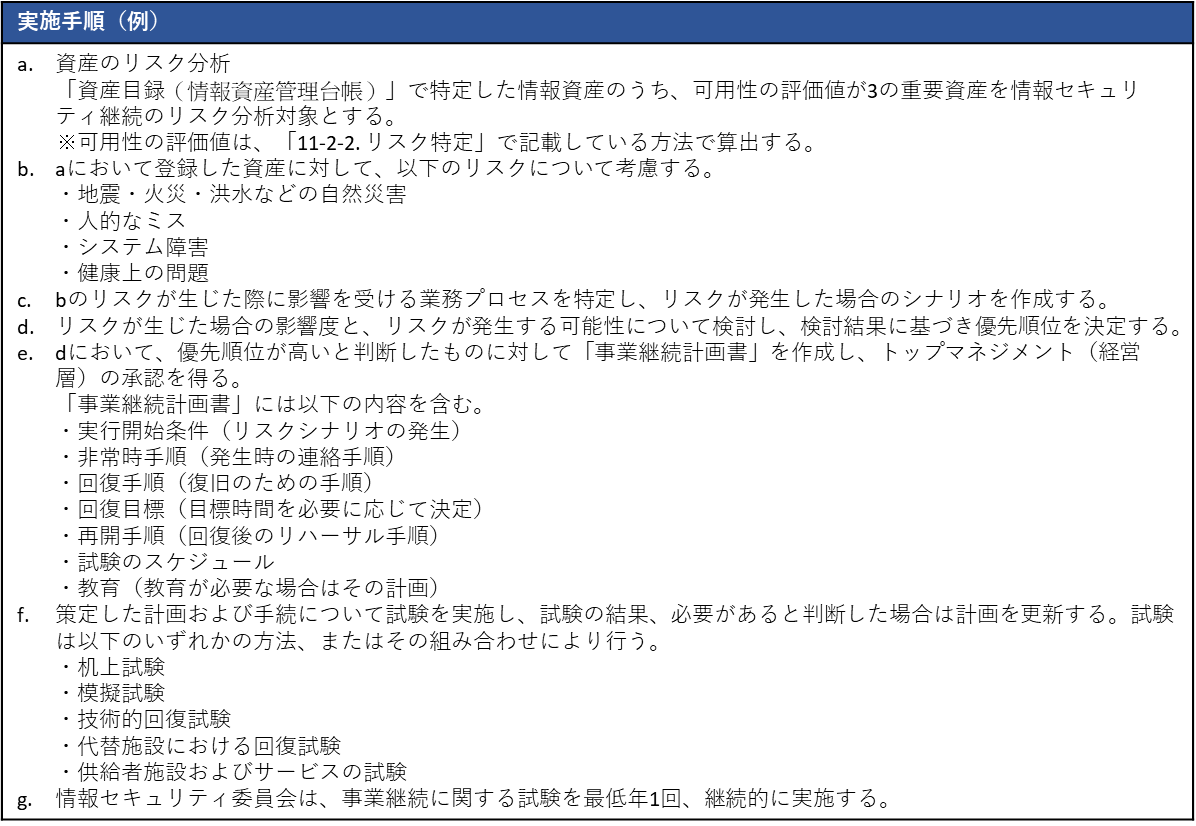 336
[Speaker Notes: 目標：14:23
累計：1:23

5.29の対策基準
組織は，事業の中断・阻害時に情報セキュリティを適切なレベルに維持する方法を計画しなければならない。

目的　事業の中断・阻害時に情報およびその他の関連資産を保護するため。

＜手順＞

事業継続の観点

事業継続マネジメントシステムに関する情報はISO 22301 およびISO 22313 に示されている。事業影響度分析（BIA）に関する詳細な手引はISO/TS 22317 に示されている。]
14.組織的管理策
【参照：テキスト14-1-2.】
第14章 – 25
組織的管理策を参考とした対策基準・実施手順の策定
5.30 事業継続のためのICTの備え
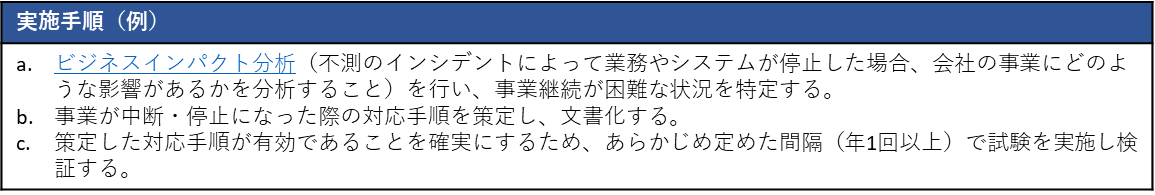 337
[Speaker Notes: 目標：14:25
累計：1:25

5.30の対策基準
事業継続の目的およびICT 継続の要求事項に基づいて，ICT の備えを計画，実施，維持および試験しなければならない。

目的：事業の中断・阻害時に組織の情報およびその他の関連資産の可用性を確実にするため。

＜手順＞

事業継続に関するICT の備えは，事業継続マネジメントおよび情報セキュリティマネジメントの重要な構成要素である。

事業継続マネジメントシステムに関する情報はISO 22301 およびISO 22313 に示されている。事業影響度分析（BIA）に関する詳細な手引はISO/TS 22317 に示されている。]
14.組織的管理策
【参照：テキスト14-1-2.】
第14章 – 26
組織的管理策を参考とした対策基準・実施手順の策定
5.31 法令・規制および契約上の要求事項
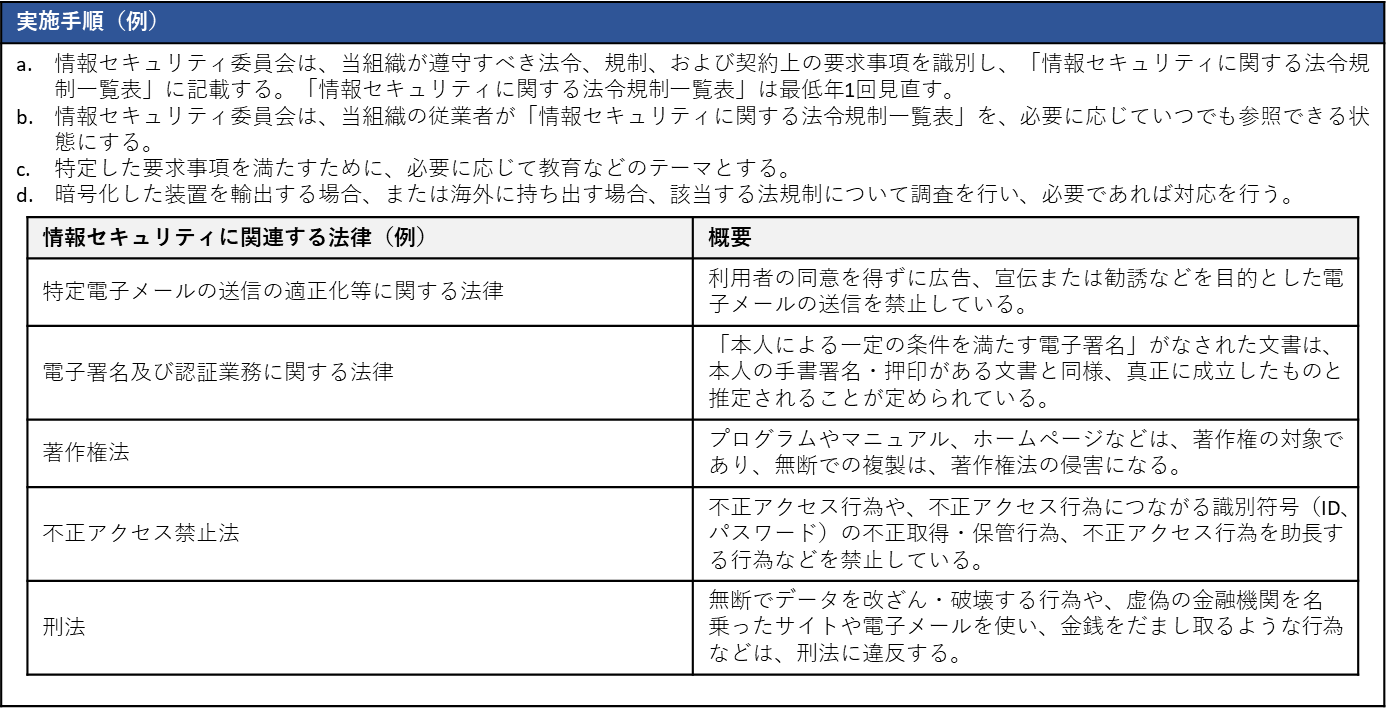 338
[Speaker Notes: 目標：14:27
累計：1:27

5.31の対策基準
情報セキュリティに関連する法令，規制および契約上の要求事項，並びにこれらの要求事項を満たすための組織の取組を特定し，文書化し，また，最新に保たなければならない。

目的　情報セキュリティに関連する法令，規制および契約上の要求事項の順守を確実にするため。

組織の情報セキュリティに関連するすべての法令および規制を特定する。
他の国で事業を行っていたり、法令および規制が組織に影響を与える可能性があるような，他の国の製品およびサービスを使用している場合は、関連するすべての国における法律を考慮する。]
14.組織的管理策
【参照：テキスト14-1-2.】
第14章 – 27
組織的管理策を参考とした対策基準・実施手順の策定
5.32 知的財産権
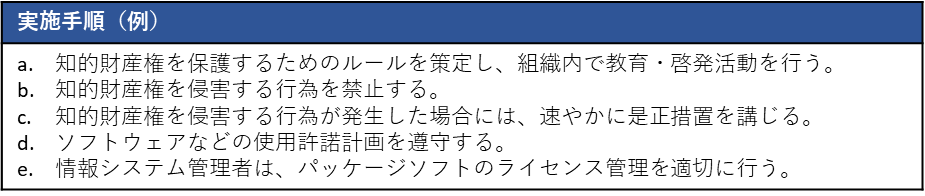 339
[Speaker Notes: 目標：14:29
累計：1:29

5.32の対策基準

組織は知的財産権を保護するための適切な手順を実施しなければならない。

目的：知的財産権および権利関係のある製品の利用に関連する，法令，規制および契約上の要求事項の順守を確実にするため。

＜手順＞

知的財産権には，ソフトウェアまたは文書の著作権，意匠権，商標権，特許権およびソースコード使用許諾権が含まれる。]
14.組織的管理策
【参照：テキスト14-1-2.】
第14章 – 28
組織的管理策を参考とした対策基準・実施手順の策定
5.33 記録の保護
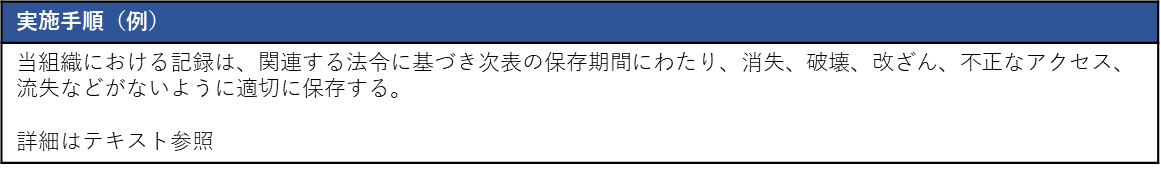 5.34 プライバシーおよびPIIの保護
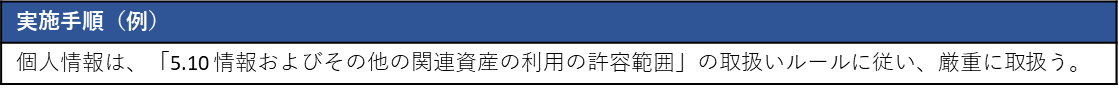 340
[Speaker Notes: 目標：14:32
累計：1:32

5.33の対策基準
記録は，消失，破壊，改ざん，認可されていないアクセスおよび不正な流出から保護しなければならない。

目的：法令，規制および契約上の要求事項，並びに記録の保護および可用性に関連する共同体または社会の期待の順守を確実にするため。

＜手順＞

記録は、記録の種類（会計記録、商取引記録、人事記録、法的記録など）によって分類し、それぞれに保存期間の詳細と、物理的または電子的な保存が可能な保存媒体の種類を記載することが大切です。
電子的記憶媒体を選択する場合は，将来の技術変化によって読出しができなくなることを防ぐために，保持期間を通じて記録にアクセスできること（記憶媒体および書式の読取り可能性）を確実にする手順を確立することが望ましい。


5.34の対策基準
組織は，適用される法令，規制および契約上の要求事項に従って，プライバシーの維持およびPII の保護に関する要求事項を特定し，満たさなければならない。

目的：PII の保護の情報セキュリティの側面に関連する法令，規制および契約上の要求事項の順守を確実にするため。

＜手順＞

PII の取扱いについての責任は，関連する法令および規制を考慮に入れて処置することが望ましい。]
14.組織的管理策
【参照：テキスト14-1-2.】
第14章 – 29
組織的管理策を参考とした対策基準・実施手順の策定
5.35 情報セキュリティの独立したレビュー
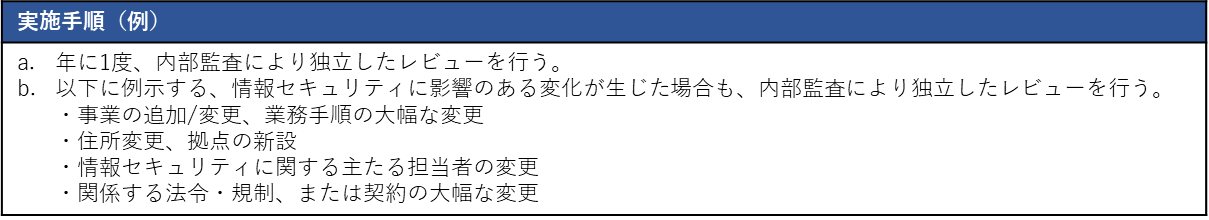 5.36 情報セキュリティのための方針群、規制および標準の順守
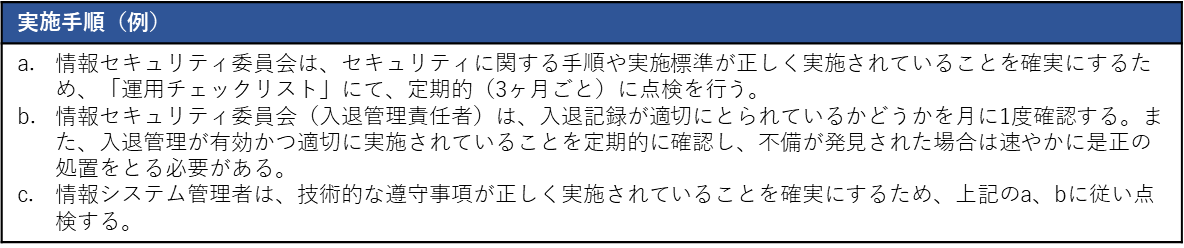 341
[Speaker Notes: 目標：14:35
累計：1:35

5.35の対策基準
人，プロセスおよび技術を含む，情報セキュリティおよびその実施の管理に対する組織の取組について，あらかじめ定めた間隔で，または重大な変化が生じた場合に，独立したレビューを実施しなければならない。

目的：情報セキュリティを管理するための組織の取組の継続的な適切性，十分性および有効性を確実にするため。

＜手順＞

ISO/IEC 27007 およびISO/IEC TS 27008 が，独立したレビューを実施するための手引を示している。


5.36の対策基準
組織の情報セキュリティ方針，トピック固有の個別方針，規則および標準を順守していることを定期的にレビューしなければならない。

目的
情報セキュリティが組織の情報セキュリティ方針，トピック固有の個別方針，規則および標準に従って実施および運用されることを確実にするため。

＜手順＞

定めに従って効率的にレビューを行うため，自動的な測定ツールおよび報告ツールの使用を考慮することが望ましい。
レビューの結果，何らかの不順守を検出した場合，是正処置を考える。]
14.組織的管理策
【参照：テキスト14-1-2.】
第14章 – 29
組織的管理策を参考とした対策基準・実施手順の策定
5.37 操作手順書
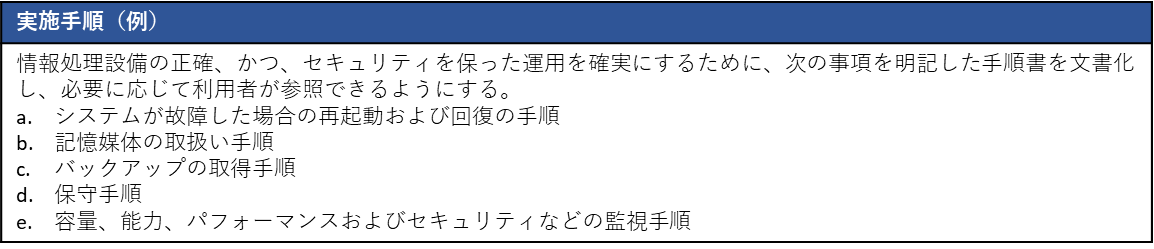 342
[Speaker Notes: 目標：14:37
累計：1:37

5.37の対策基準
情報処理設備の操作手順は，文書化し，必要とする要員に対して利用可能としなければならない。

目的：情報処理設備の正確かつセキュリティに配慮した操作を確実にするため。

＜手順＞

定常業務、非定常業務
定期的にレビューを実施することも忘れない。]
中小企業サイバーセキュリティ対策 継続支援事業
15.人的管理策
人的管理策を参考とした対策基準・実施手順の策定
343
[Speaker Notes: 目標：14:39
累計：1:39

情報セキュリティ方針に従ってセキュリティ対策を実施するための具体的な規則としての「対策基準」と、セキュリティ対策の実施手順や方法である「実施手順」について学ぶこと

人的管理策をもとに、対策基準を策定する手順を理解すること。
策定した対策基準をもとに、具体的な実施手順を策定する方法を理解すること。]
15.人的管理策
【参照：テキスト14-1-1.】
第14章 – 02
人的管理策を参考とした対策基準・実施手順の策定
対策基準の策定
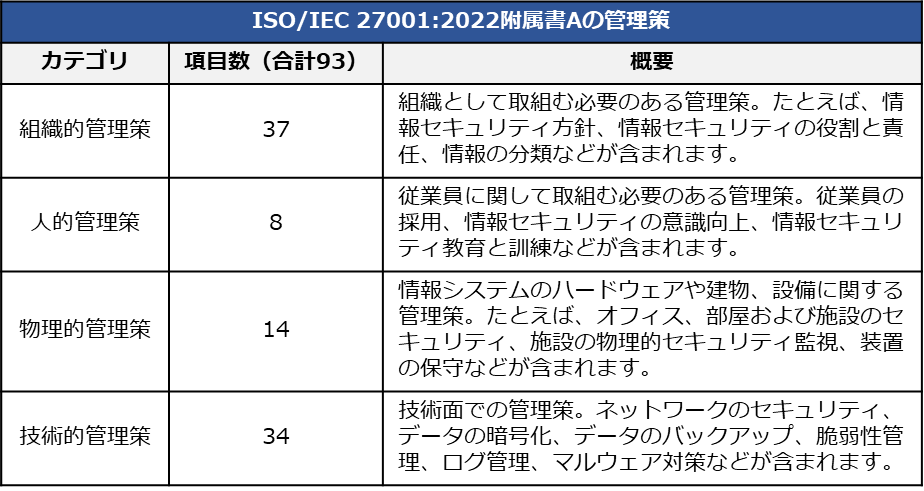 344
[Speaker Notes: 目標：14:39
累計：1:39]
15.人的管理策
人的管理策を参考とした対策基準・実施手順の策定
【復習】
対策基準の策定
情報セキュリティポリシーの構成
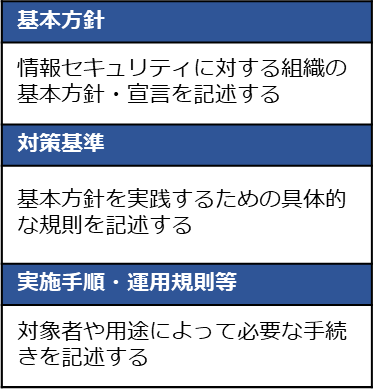 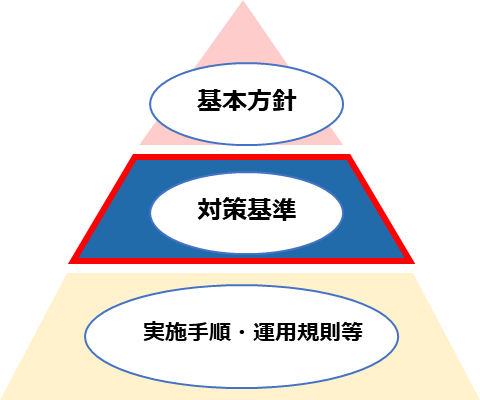 セキュリティ対策の関係図
（出典）総務省.”情報セキュリティポリシーの内容”
345
[Speaker Notes: 目標：14:40
累計：1:40


ここでは、「対策基準」策定方法の考え方について、説明します。]
15.人的管理策
【参照：テキスト15-1-1.】
第15章 – 03
人的管理策を参考とした対策基準・実施手順の策定
対策基準（例）
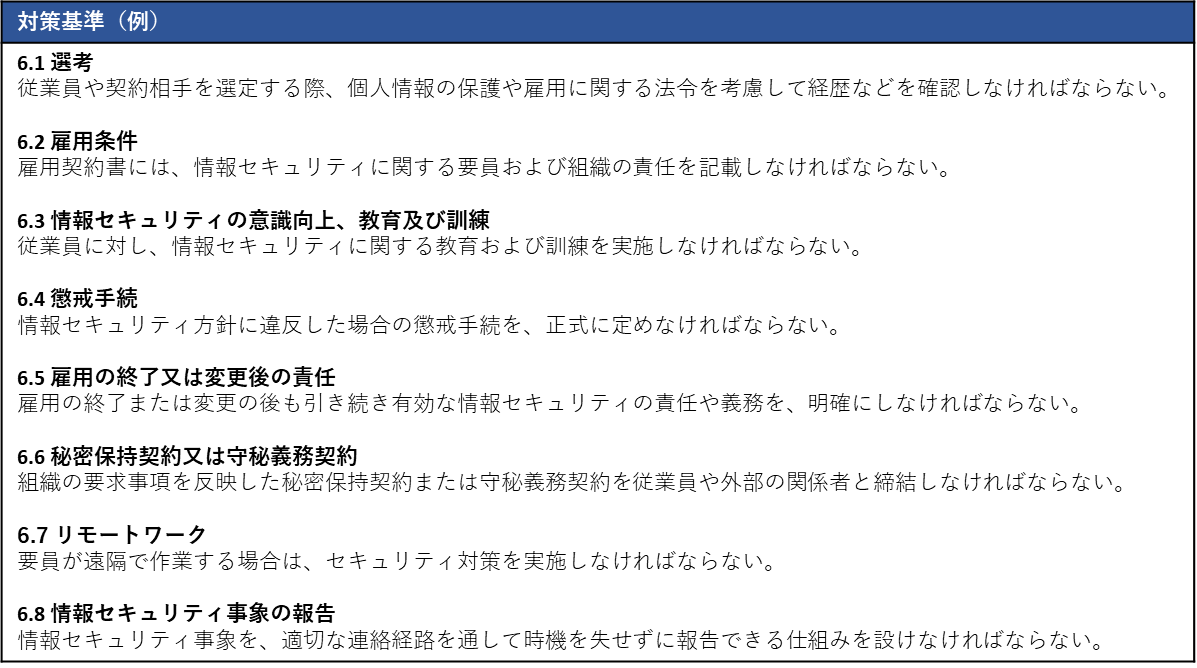 346
[Speaker Notes: 目標：14:45
累計：1:45


目的
6.1選考
すべての要員が、予定する役割に対して適格かつ適切であり、雇用中に適格かつ適切であり続けることを確実にするため。	

6.2雇用条件
要員が、予定する役割における自らの情報セキュリティの責任を理解することを確実にするため。	

6.3情報セキュリティの意識向上、教育および訓練
要員および関連する利害関係者が自らの情報セキュリティの責任を意識し、それを果たすことを確実にするため。	

6.4懲戒手続き
要員およびその他の関連する利害関係者が情報セキュリティ方針違反の結果を理解すること、違反を阻止すること、およびそれを犯した要員およびその他の関連する利害関係者を適切に扱うことを確実にするため。	

6.5雇用の終了または変更後の責任
雇用または契約を変更または終了する手続の一部として、組織の利益を保護するため。	

6.6秘密保持契約または秘密義務契約
要員または外部の関係者がアクセスできる情報の秘密保持を維持するため。	

6.7リモートワーク
要員が遠隔で作業している場合に情報のセキュリティを確実にするため。	

6.8情報セキュリティ事象の報告
要員が、特定可能な情報セキュリティ事象を時機を失せず、一貫性をもって効果的に報告することを支援するため。]
15.人的管理策
人的管理策を参考とした対策基準・実施手順の策定
【復習】
実施手順の策定
情報セキュリティポリシーの構成
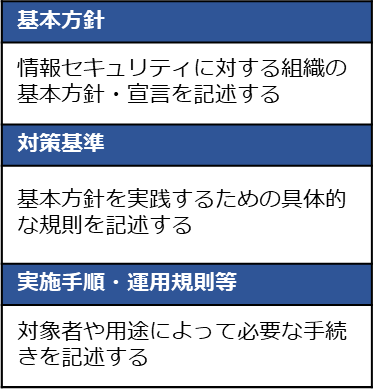 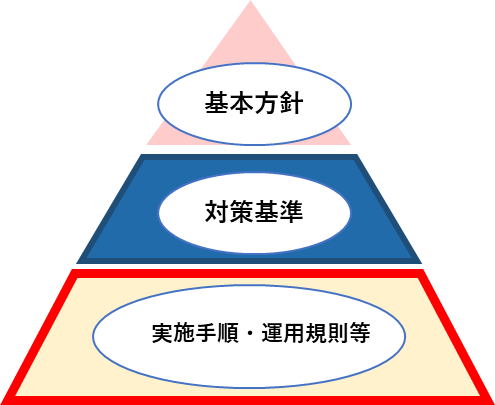 セキュリティ対策の関係図
（出典）総務省.”情報セキュリティポリシーの内容”
347
[Speaker Notes: 目標：14:47
累計：1:47

ここでは、「実施手順」策定方法の考え方について、説明します。]
15.人的管理策
【参照：テキスト15-1-2.】
第15章 – 04
人的管理策を参考とした対策基準・実施手順の策定
6.1 選考
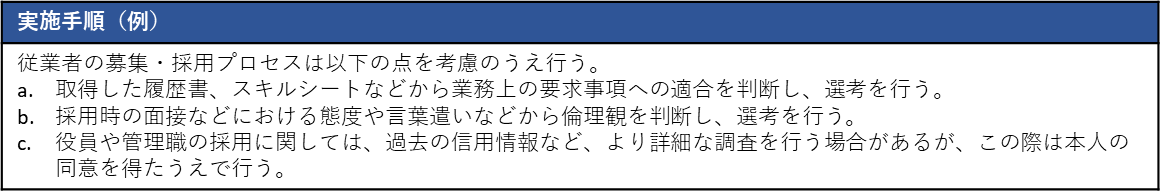 6.2 雇用条件
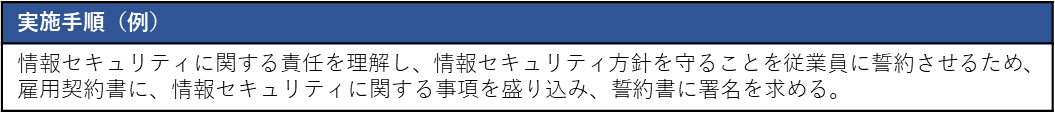 348
[Speaker Notes: 目標：14:50
累計：1:50

6.1の対策基準
従業員や契約相手を選定する際、個人情報の保護や雇用に関する法令を考慮して経歴などを確認しなければならない。

目的：すべての要員が、予定する役割に対して適格かつ適切であり、雇用中に適格かつ適切であり続けることを確実にするため。	

＜手順＞

選考プロセスは，フルタイム，パートタイムおよび臨時スタッフを含むすべての要員に対して実行して下さい。
これらの個人を派遣会社等を通じて契約する場合には，選考の要求事項を組織と派遣会社等の間の契約合意に含めるようにすると良いです。

最初の発令で就く業務であるか，昇進して就く業務であるかにかかわらず，情報処理施設にアクセスすることがその担当者にとって必要になる場合，特にそれらの設備が秘密情報（たとえば，財務情報，個人情報またはヘルスケア情報）を扱っているときには，組織は，より詳細な確認も検討することが望ましい。
手順には，確認のためのレビューの基準および制約を定めることが望ましい（たとえば，誰が選考するのか。また，この確認のためのレビューは，いつ，どのように，なぜ行うのか。）。


6.2雇用条件
雇用契約書には，情報セキュリティに関する要員および組織の責任を記載しなければならない。

目的：要員が，予定する役割における自らの情報セキュリティの責任を理解することを確実にするため。

＜手順＞

・秘密情報へのアクセスが与えられるすべての要員が、情報および関連資産へのアクセスが与えられる前に、秘密保持契約書や守秘義務契約書に署名する。
・要員が組織のセキュリティ要求事項に従わない場合にとる処置を明確にする。
　※6.4懲戒手続き]
15.人的管理策
【参照：テキスト15-1-2.】
第15章 – 05
人的管理策を参考とした対策基準・実施手順の策定
6.3 情報セキュリティの意識向上、教育および訓練
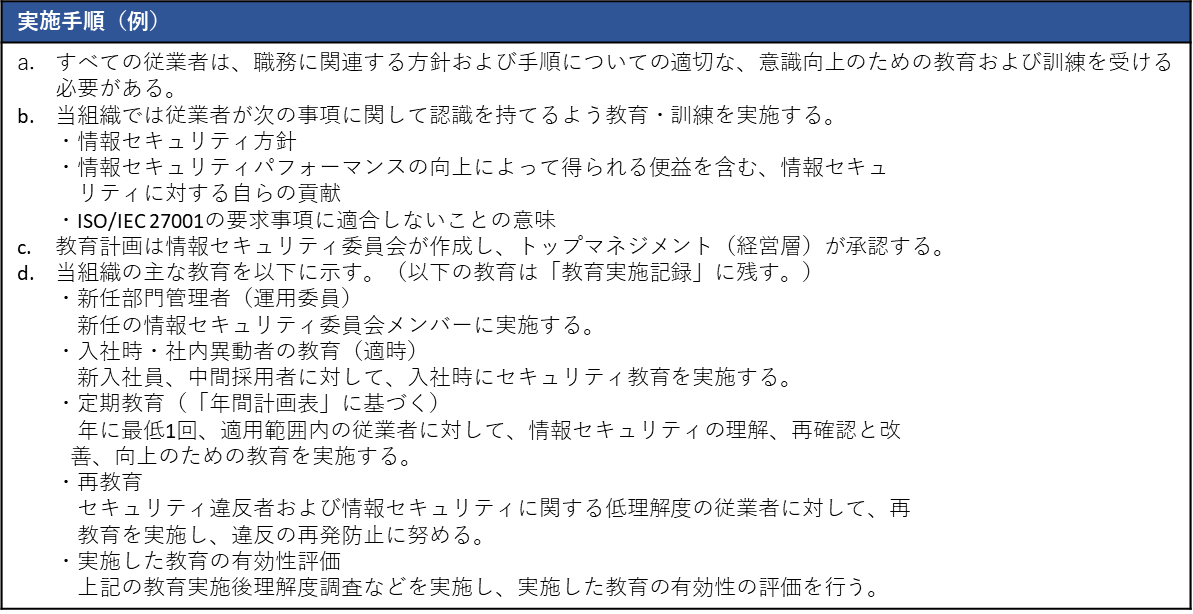 349
[Speaker Notes: 目標：14:53
累計：1:53

6.3の対策基準
従業員に対し、情報セキュリティに関する教育および訓練を実施しなければならない。

目的：要員および関連する利害関係者が自らの情報セキュリティの責任を意識し，それを果たすことを確実にするため。

＜手順＞

知識が伝わったこと，並びに意識向上，教育および訓練プログラムの有効性を確認するため，意識向上，教育および訓練の活動終了時に，要員の理解の評価を行うようにしてください。

教育の種類として
・意識向上を目指す場合
　情報セキュリティの意識向上プログラムは，要員に対し，情報セキュリティに関する各自の責任およびその責任を果たす方法について，認識させることを狙いとすると良い。

・教育、訓練の場合（技術スキル習得の場合）
　組織は，特定のスキルセットおよび専門知識を必要とする役割をもつ技術チームに対して，適切な訓練計画を準備してください。
技術チームは，装置，システム，アプリケーションおよびサービスに必要なセキュリティレベルを構成し維持する技能をもつように心がけ、不足している技能がある場合，組織としてはそれを取得できるようにすることが良い。

教育および訓練プログラムは，様々な形式での実施を検討してください。
※たとえば，専門スタッフまたはコンサルタントが指導する講義または自己学習（オンザジョブトレーニング），スタッフを異なる活動に従事させるローテーション，既に熟練している人材の採用およびコンサルタントの雇用
教室，遠隔教育，ウェブ利用，自習式その他，異なる提供手段が利用できる。技術要員は，会報および雑誌を購読する，または技術的および専門的な向上を目的としたイベントに参加することにより，自らの知識を最新の状態に保つことが望ましい。]
15.人的管理策
【参照：テキスト15-1-2.】
第15章 – 06
人的管理策を参考とした対策基準・実施手順の策定
6.4 懲戒手続
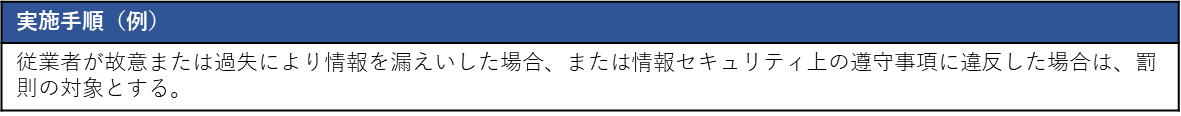 6.5 雇用の終了または変更後の責任
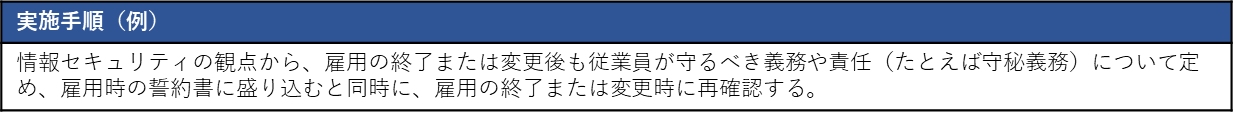 6.6 秘密保持契約または守秘義務契約
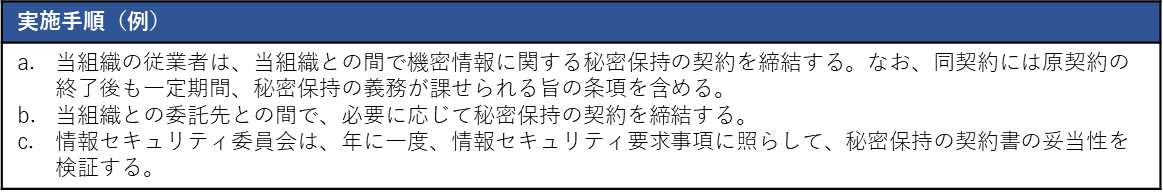 350
[Speaker Notes: 目標：14:57
累計：1:57

6.4の対策基準
情報セキュリティ方針に違反した場合の懲戒手続を、正式に定めなければならない。

目的：要員およびその他の関連する利害関係者が情報セキュリティ方針違反の結果を理解すること，違反を阻止すること，およびそれを犯した要員およびその他の関連する利害関係者を適切に扱うことを確実にするため。

＜手順＞

手順は簡易すぎるので、　もっと細かく。であれば、次のような要素を考慮した段階別の対応を定めればよい。
a) 違反の内容（誰が，何を，いつ，どのように）および重大さ，並びにその結果
b) 違反が意図的である（悪意がある）か，または意図的でない（偶発的）か。
c) 最初の違反かまたは繰り返されたものか。
d) 違反者は，適切に教育・訓練されていたかどうか。


6.5の対策基準
雇用の終了または変更の後も引き続き有効な情報セキュリティの責任や義務を、明確にしなければならない。

目的：雇用または契約を変更または終了する手続の一部として，組織の利益を保護するため。

＜手順＞

雇用または契約の終了後も引き続き有効な責任および義務は，その個人の雇用条件（6.2 参照），契約または合意に含めるようにしてください。
個人の雇用の終了後，定められた期間継続するその他の契約または合意も，情報セキュリティの責任を含む場合がある。


6.6の対策基準
組織の要求事項を反映した秘密保持契約または守秘義務契約を従業員や外部の関係者と締結しなければならない。

目的：要員または外部の関係者がアクセスできる情報の秘密保持を維持するため。

＜手順＞

秘密保持契約または守秘義務契約に関する要求事項は，定期的なレビューと、要求に影響する変化が発生した場合に，レビューするようにしてください。]
15.人的管理策
【参照：テキスト15-1-2.】
第15章 – 07
人的管理策を参考とした対策基準・実施手順の策定
6.7 リモートワーク
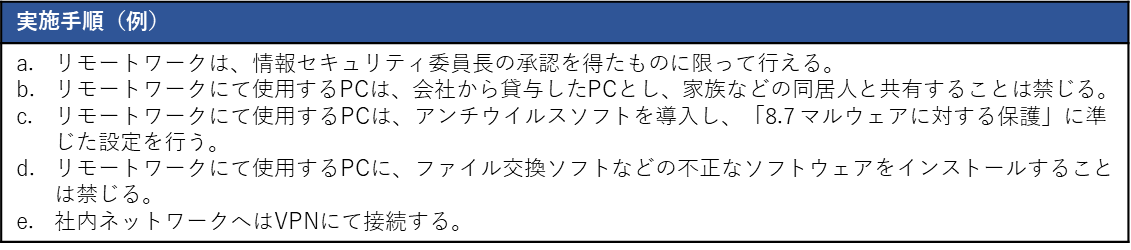 6.8 情報セキュリティ事象への報告
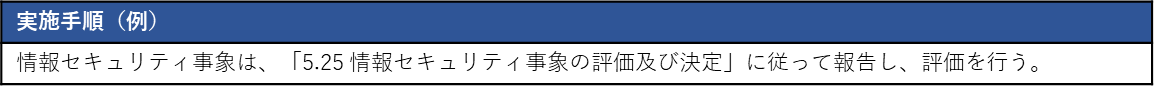 351
[Speaker Notes: 目標：15:00
累計：2:00

6.7の対策基準
要員が遠隔で作業する場合は、セキュリティ対策を実施しなければならない。

目的：要員が遠隔で作業している場合に情報のセキュリティを確実にするため。

＜手順＞

リモートワーク活動を許可する組織は，関連する条件および制限を定めたリモートワークに関するトピック固有の個別方針を発行した方が良いです。


6.8の対策基準
情報セキュリティ事象を、適切な連絡経路を通して時機を失せずに報告できる仕組みを設けなければならない。

目的：要員が，特定可能な情報セキュリティ事象を時機を失せず，一貫性をもって効果的に報告することを支援するため。

＜手順＞
＜テキスト参照＞

情報セキュリティインシデントの影響を防止または最小化するために，すべての要員および利用者に，情報セキュリティ事象をできるだけ速やかに報告する責任のあることを認識させておくと良い。
また，すべての要員および利用者が情報セキュリティ事象の報告手順や、報告する連絡先を認識できているようにしてください。
報告の仕組みは，できるだけ簡単で使いやすく，いつでも利用できる手段を用いることがベストです。]
中小企業サイバーセキュリティ対策 継続支援事業
16.物理的管理策
物理的管理策を参考とした対策基準・実施手順の策定

各種テーマごとの対策
352
[Speaker Notes: 目標：13:02
累計：0:02

情報セキュリティ方針に従ってセキュリティ対策を実施するための具体的な規則としての「対策基準」と、セキュリティ対策の実施手順や方法である「実施手順」について学ぶことを目的とします。

達成目標
物理的管理策をもとに、対策基準を策定する手順を理解すること。
策定した対策基準をもとに、具体的な実施手順を策定する方法を理解すること。]
16.物理的管理策
【参照：テキスト16-1-1.】
第16章 - 02
物理的管理策を参考とした対策基準・実施手順の策定
対策基準の策定
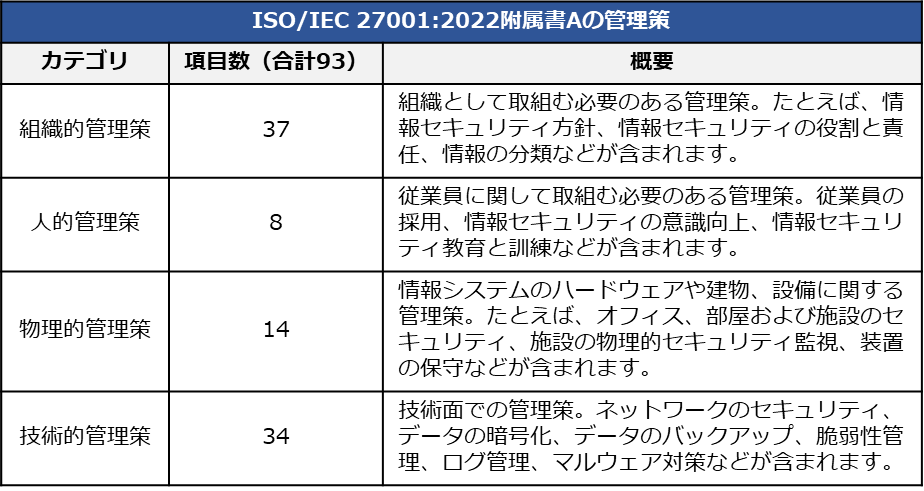 353
[Speaker Notes: 目標：13:02
累計：0:02

参考にするものは、物理的管理策ということで、14の管理策についてみていきます。
物理的管理策というのは、情報システムのハードウェアや建物、設備に関する管理策で、物理的セキュリティ監視、装置の保守などが含まれます。]
16.物理的管理策
【復習】
物理的管理策を参考とした対策基準・実施手順の策定
対策基準の策定
情報セキュリティポリシーの構成
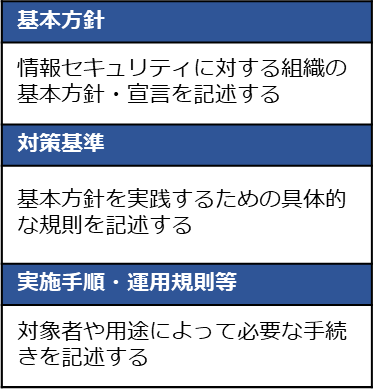 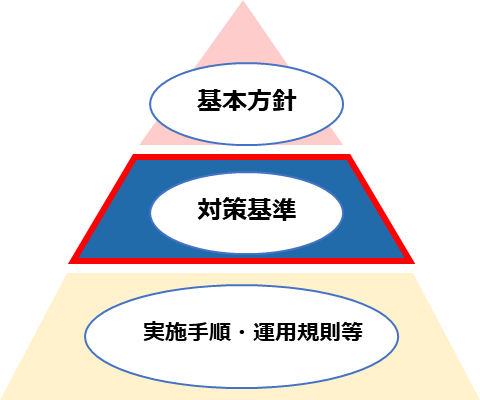 セキュリティ対策の関係図
（出典）総務省.”情報セキュリティポリシーの内容”
354
[Speaker Notes: 目標：13:03
累計：0:03

情報セキュリティポリシーは、一般的に「基本方針」「対策基準」「実施手順・運用基規則等」で構成されます。

基本方針には、こういうことを目標にセキュリティ対策を実施していきます。的な、とても広い意味での対策実施の宣言のようなことが書かれていると思います。

対策基準には、基本方針でかかげたセキュリティ対策につて、より具体的に落とし込んでいきます。
対策基準にはどのような対策を行うのかという一般的な規定のみを記述します。

実施手順には、それぞれの対策基準ごとに、実施すべき情報セキュリティ対策の内容を具体的に手順として記載します。


ここでは、「対策基準」の具体的な書き方について説明します。]
16.物理的管理策
【参照：テキスト16-1-1.】
第16章 - 03
物理的管理策を参考とした対策基準・実施手順の策定
対策基準（例）
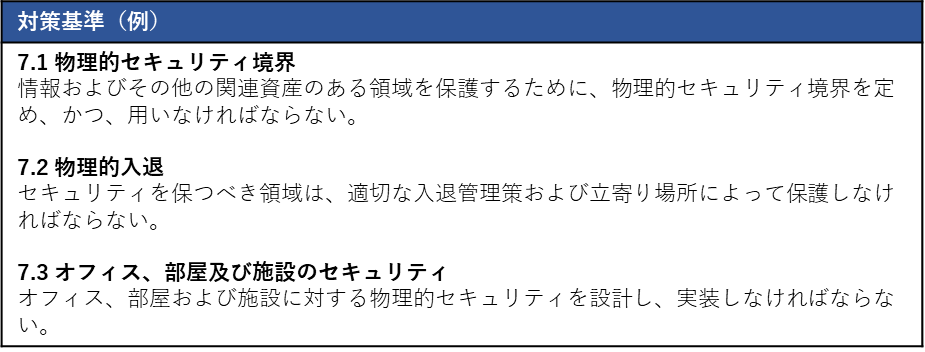 355
[Speaker Notes: 目標：13:04
累計：0:04

7.1　目的
組織の情報およびその他の関連資産への認可されていない物理的アクセス，損傷および干渉を防ぐため。

7.2　目的
組織の情報およびその他の関連資産に，認可された物理的アクセスだけがなされることを確実にするため。

7.3　目的
オフィス，部屋および施設内の組織の情報およびその他の関連資産への認可されていない物理的アクセス，損傷，並びに干渉を防ぐため。]
16.物理的管理策
【参照：テキスト16-1-1.】
第16章 - 03
物理的管理策を参考とした対策基準・実施手順の策定
対策基準（例）
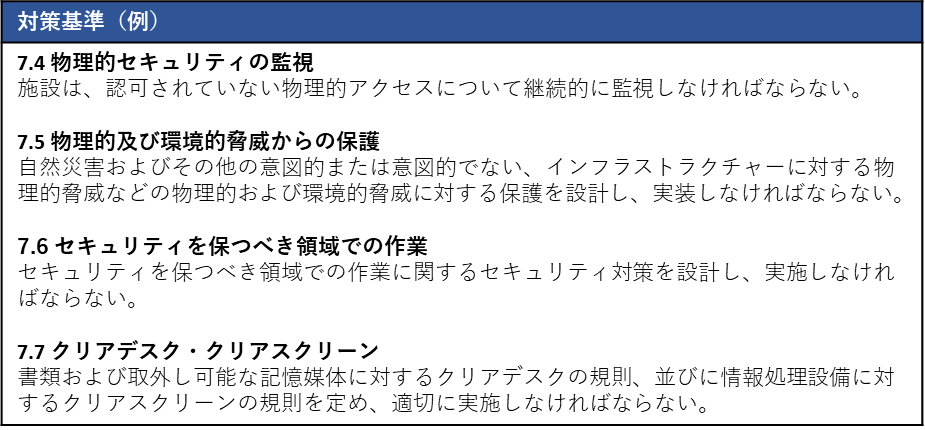 356
[Speaker Notes: 目標：13:05
累計：0:05

7.4　目的
認可されていない物理的アクセスを検知し，抑止するため。

7.5　目的
物理的および環境的脅威に起因する事象の結果を防止または低減するため。

7.6　目的
セキュリティを保つべき領域にある情報およびその他の関連資産を，これらの領域で働く要員による損傷および認可されていない干渉から保護するため。

7.7　目的
通常の勤務時間内および時間外の，机，スクリーンおよびその他のアクセス可能な場所にある情報への認可されていないアクセス，情報の消失および損傷のリスクを低減するため。]
16.物理的管理策
【参照：テキスト16-1-1.】
第16章 - 04
物理的管理策を参考とした対策基準・実施手順の策定
対策基準（例）
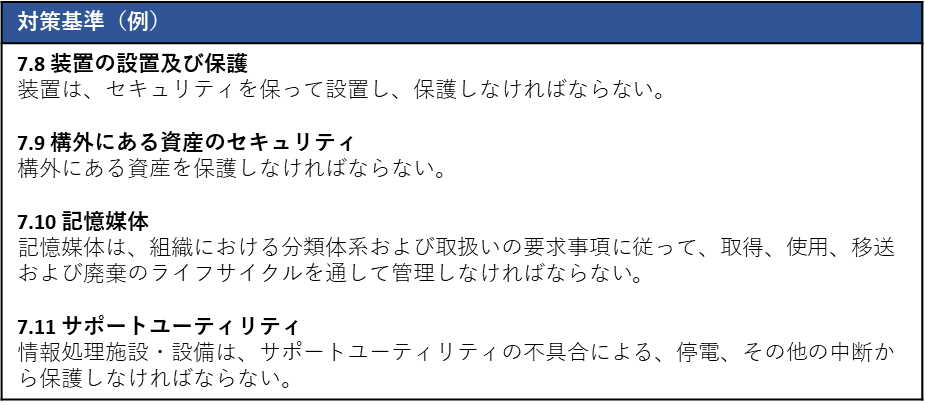 357
[Speaker Notes: 目標：13:06
累計：0:06

7.8　目的
物理的および環境的脅威，並びに認可されていないアクセスおよび損傷によるリスクを低減するため。

7.9　目的
構外にある装置の紛失，損傷，盗難または侵害，および組織の業務の中断を防止するため。

7.10　目的
記憶媒体上の情報に対して認可された開示，変更，移動または破棄だけがなされることを確実にするため。

7.11　目的
サポートユーティリティの故障および事業の中断・阻害による情報およびその他の関連資産の消失，損傷若しくは侵害，または組織の運用の中断を防止するため。]
16.物理的管理策
【参照：テキスト16-1-1.】
第16章 - 04
物理的管理策を参考とした対策基準・実施手順の策定
対策基準（例）
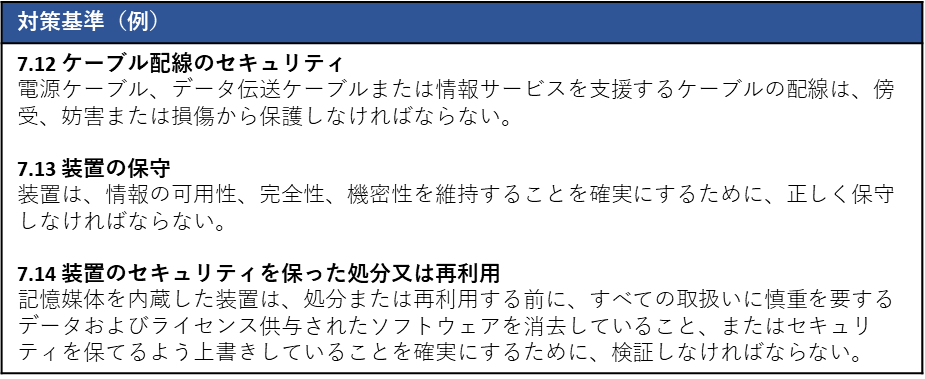 358
[Speaker Notes: 目標：13:07
累計：0:07

7.12　目的
通信ケーブルおよび電源ケーブルの配線に関連した，情報およびその他の関連資産の消失，損傷，盗難または侵害，並びに組織の運用の中断を防止するため。

7.13　目的
保守の不足による，情報およびその他の関連資産の消失，損傷，盗難または侵害，並びに組織の運用の中断を防止するため。

7.14　目的
処分または再利用する装置からの情報漏えいを防止するため。]
16.物理的管理策
【復習】
物理的管理策を参考とした対策基準・実施手順の策定
実施手順の策定
情報セキュリティポリシーの構成
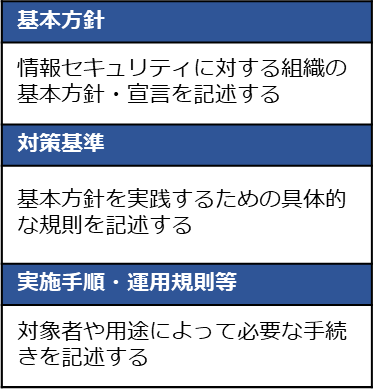 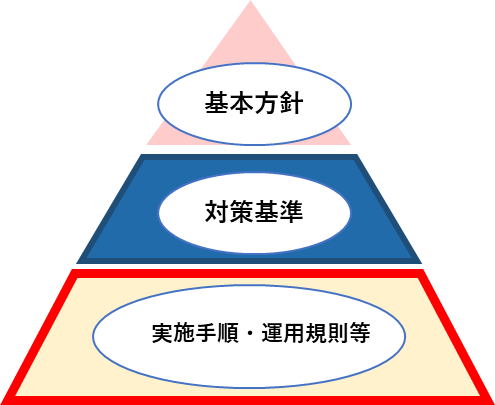 セキュリティ対策の関係図
（出典）総務省.”情報セキュリティポリシーの内容”
359
[Speaker Notes: 目標：13:07
累計：0:07


実施手順には、それぞれの対策基準ごとに、実施すべき情報セキュリティ対策の内容を具体的に手順として記載します。


ここでは、「実施手順」の記載について、説明します。]
16.物理的管理策
【参照：テキスト16-1-2.】
第16章 - 05
物理的管理策を参考とした対策基準・実施手順の策定
7.1 物理的セキュリティ境界
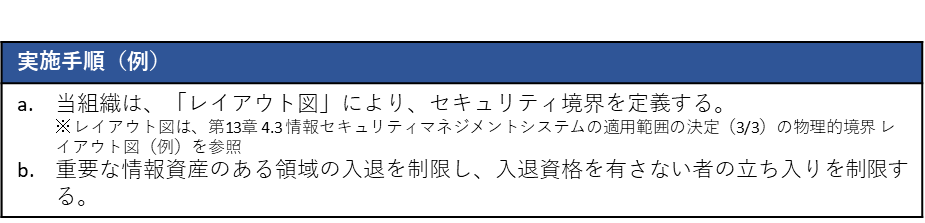 360
[Speaker Notes: 目標：13:09
累計：0:09

ポイント
物理的セキュリティ境界を実施する際には、資産のセキュリティ要求に基づいて境界の位置と強度を定め、施設を頑丈な境界で保護し、外部アクセスを制御するための開閉制御機構を設置することが重要であり、さらに防火扉などの追加的な安全対策を考慮し、物理的障壁を適切に管理することが必要です。]
16.物理的管理策
【参照：テキスト16-1-2.】
第16章 - 05
物理的管理策を参考とした対策基準・実施手順の策定
7.2 物理的入退
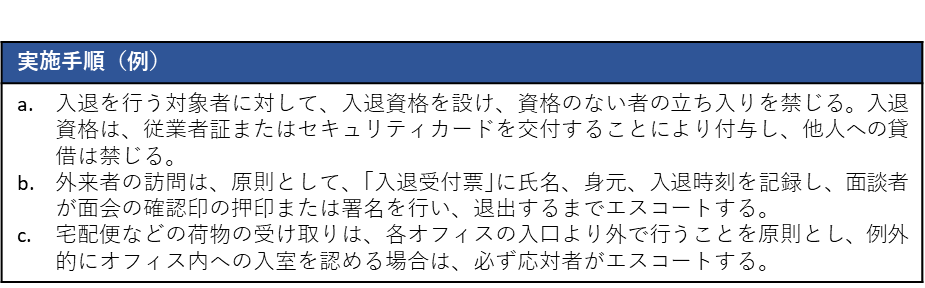 361
[Speaker Notes: 目標：13:10
累計：0:10

ポイント
荷物の受渡場所や立寄り場所など、認可されていない者が施設に立ち入る可能性のある場所は、情報処理施設から離して管理し、敷地や建物へのアクセスを認可された要員に限定し、物理的な記録や監査証跡を保持するなどのセキュリティ対策を施すことが望ましい。また、訪問者の識別、アクセス記録、監視の実施、荷物の安全検査、資産管理手順の遵守など、物理的セキュリティ対策を強化することが重要である。

入退受付票は単票形式のものとする。]
16.物理的管理策
【参照：テキスト16-1-2.】
第16章 - 06
物理的管理策を参考とした対策基準・実施手順の策定
7.3 オフィス、部屋および施設のセキュリティ
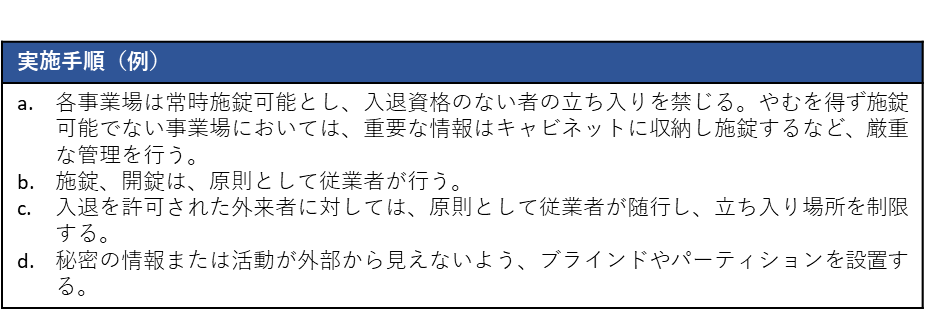 362
[Speaker Notes: 目標：13:12
累計：0:12

ポイント
オフィスや施設のセキュリティを確保するためには、重要な施設を一般のアクセスから遠い場所に設置し、建物を目立たなくし、その目的や情報処理活動の存在を最小限に表示すること、また、施設が外部から見えないように構成し、必要に応じて電磁遮蔽を考慮すること、さらに秘密情報処理施設の位置を示す案内板や内線電話帳などを非公開にすることが重要である。]
16.物理的管理策
【参照：テキスト16-1-2.】
第16章 - 06
物理的管理策を参考とした対策基準・実施手順の策定
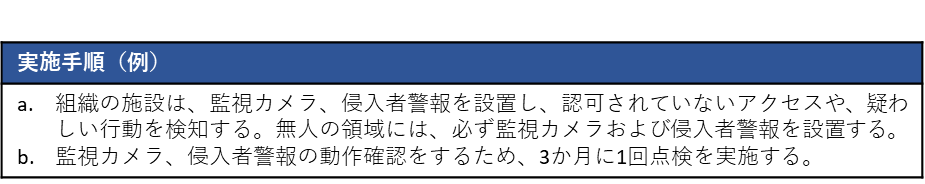 7.4 物理的セキュリティの監視
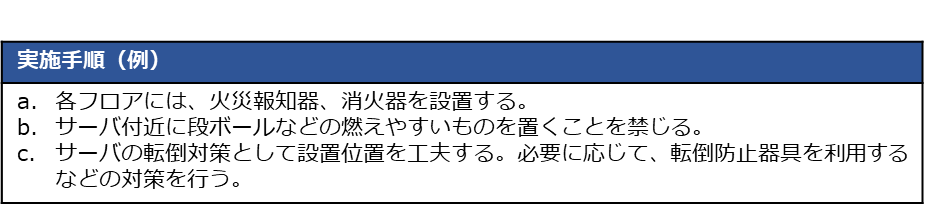 7.5 物理的および環境的脅威からの保護
363
[Speaker Notes: 目標：13:13
累計：0:13

7.4 ポイント
物理的な施設の監視は、警備員、侵入者警報、ビデオ監視システムなどを含む監視システムによって行われ、建物の内外の重要な領域へのアクセスを継続的に監視し、警報システムの制御盤は安全な場所に配置し、改ざん防止の仕組みを備え、定期的な試験を行うことが望ましい。また、監視システムの設計は機密性を維持し、データ保護法を考慮して使用することが重要である。

7.5　ポイント
物理的および環境的脅威のリスクアセスメントは、重要な運用開始前と定期的に行うべきであり、火災、洪水、地震、爆発などのリスクを管理するための専門家の助言を得ることが重要である。また、物理的施設の場所と建造物の選定では、地形や都市の脅威を考慮し、火災や洪水などの状況に対して適切な管理策を採用し、金庫やセキュリティに配慮した保管施設を使用して情報を保護することが望ましい。

日本の場合は消防法に従うようにするのが望ましい。
消火器は、種類があるので注意
A火災　普通火災
B火災　油火災
C火災　電気火災
それ以外にも金属火災用などもある
一般的には3タイプすべてをカバーするABC消火器がおかれているケースが多い。
データセンターなどの場合は、ハロンガスなどのガスによる消火。]
16.物理的管理策
【参照：テキスト16-1-2.】
第16章 - 07
物理的管理策を参考とした対策基準・実施手順の策定
7.6 セキュリティを保つべき領域での作業
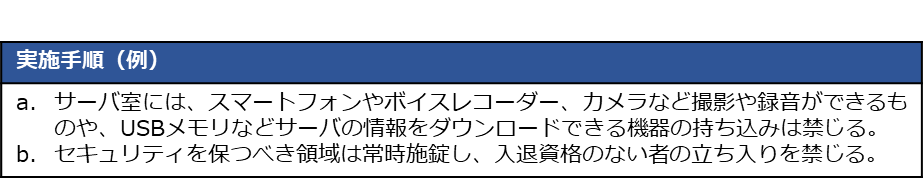 364
[Speaker Notes: 目標：13:15
累計：0:15

ポイント
セキュリティを保つべき領域での作業に対するセキュリティ対策は、全要員に適用し、セキュリティを保つべき領域内の全活動を対象とすべきである。これには、要員がセキュリティ領域の存在や活動を限定的にのみ認識させること、監督されていない作業を避けること、領域が無人の際は施錠し定期的に検査すること、未認可の記録装置を禁止すること、利用者端末の携行と使用を管理すること、そして緊急手順を明確に掲示することが含まれる。]
16.物理的管理策
【参照：テキスト16-1-2.】
第16章 - 07
物理的管理策を参考とした対策基準・実施手順の策定
7.7 クリアデスク・クリアスクリーン
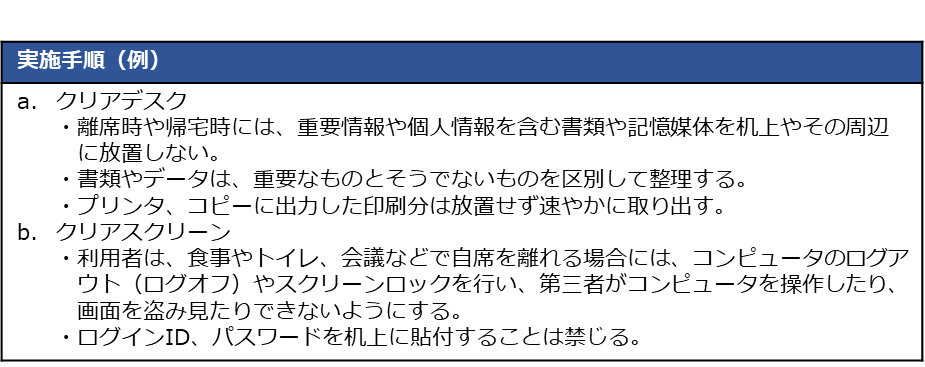 365
[Speaker Notes: 目標：13:16
累計：0:16

ポイント
組織はクリアデスク・クリアスクリーンポリシーを確立し、関連する利害関係者に伝達するべきで、これには使用していない時の重要情報の施錠保管、未使用の利用者端末の保護、離席時のログオフまたはロック、印刷物の適切な収集、取扱いに慎重を要する情報の安全な保管と破棄、ポップアップ設定の管理、使用後のホワイトボード消去、そして施設退去時の最終清掃を含む。]
16.物理的管理策
【参照：テキスト16-1-2.】
第16章 - 07
物理的管理策を参考とした対策基準・実施手順の策定
7.8 装置の設置および保護
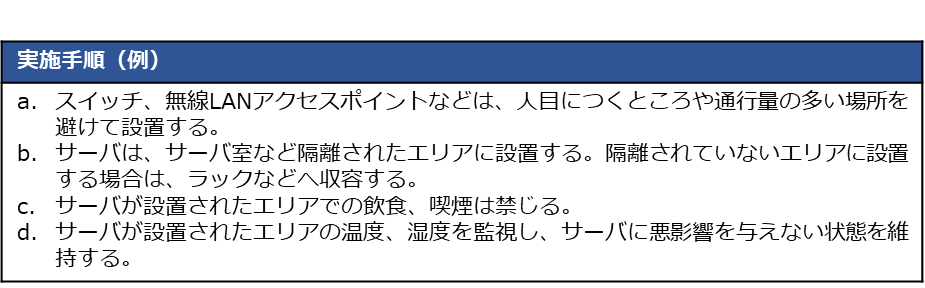 366
[Speaker Notes: 目標：13:18
累計：0:18

ポイント
装置の保護には、不必要なアクセスを避けるための適切な設置、認可されていない者ののぞき見リスクを低減するための慎重な位置決め、盗難や火災など物理的・環境的脅威への対策、飲食・喫煙の指針確立、温度や湿度など環境条件の監視、落雷からの保護、特別な保護方法の使用、電磁波放射による情報漏えいリスクの最小化、そして組織が管理する情報処理施設の物理的分離が含まれる。]
16.物理的管理策
【参照：テキスト16-1-2.】
第16章 - 08
物理的管理策を参考とした対策基準・実施手順の策定
7.9 構外にある資産のセキュリティ
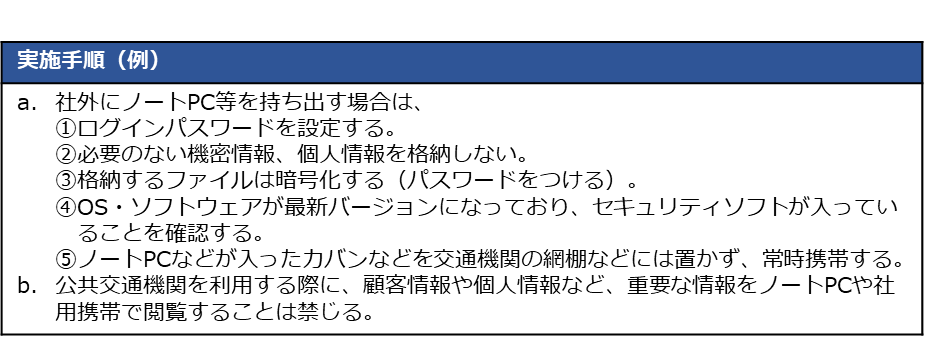 367
[Speaker Notes: 目標：13:19
累計：0:19

ポイント
組織の構外で使用される装置（モバイル機器など）は、特に組織所有のものや個人所有で業務に使用される（BYOD）ものを含め、適切に保護する必要があります。これには、装置の無人放置を避ける、製造業者の保護指示の遵守、機器の移動時の明確な記録の保持、組織内外の移動に対する認可と記録、公共交通機関での情報の保護、位置追跡と遠隔データ消去機能の実装が含まれます。また、組織外に恒久的に設置される装置（たとえば、ATM）には、物理的セキュリティの監視、物理的・環境的脅威からの保護、物理的アクセスおよび改ざん防止、論理的アクセスの管理策を考慮することが望ましいです。]
16.物理的管理策
【参照：テキスト16-1-2.】
第16章 - 08
物理的管理策を参考とした対策基準・実施手順の策定
7.10 記憶媒体
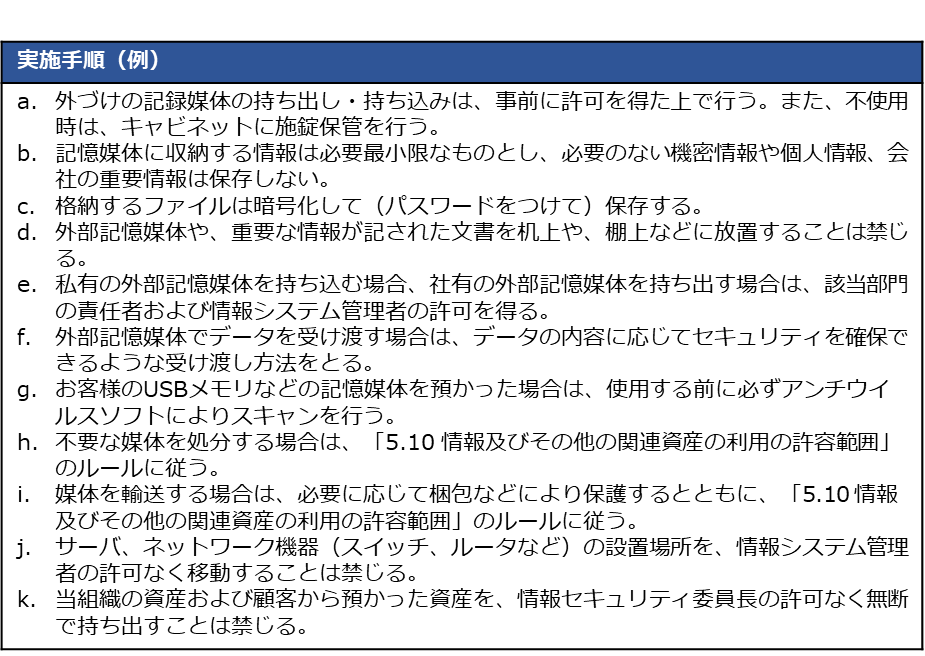 368
[Speaker Notes: 目標：13:21
累計：0:21

ポイント
取外し可能な記憶媒体の管理には、管理方針の確立と伝達、移動時の認可と記録、セキュリティが保たれた環境での保管、暗号技術の使用、情報の新しい媒体への移動、複数の複製の保管、登録の検討、記憶媒体ポートの制御、情報転送の監視、物理的移送中のリスク管理が含まれます。また、秘密情報を含む媒体のセキュリティを保った再利用や処分には、データの安全な削除やフォーマット、特定の品目のセキュリティを保った処分手順、適切な外部関係者の選定、処分記録の維持、集積時の影響配慮が必要です。損傷した装置に含まれる取扱いに慎重を要するデータの物理的破壊の可否はリスクアセスメントに基づいて決定されます。]
16.物理的管理策
【参照：テキスト16-1-2.】
第16章 - 09
物理的管理策を参考とした対策基準・実施手順の策定
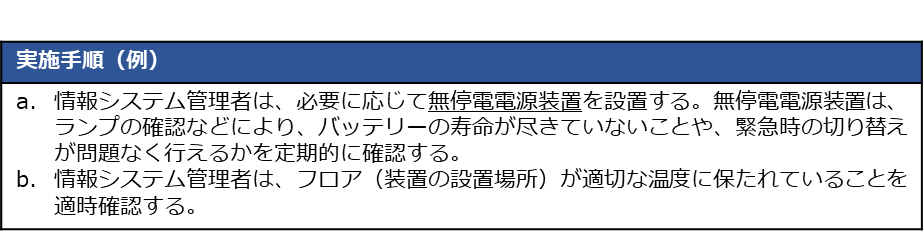 7.11 サポートユーティリティ
369
[Speaker Notes: 目標：13:22
累計：0:22

ポイント
組織は、情報処理施設をサポートするユーティリティ（電気、通信サービス、給水、ガス、下水、換気、空調など）に依存しており、以下の対策が望ましいです。ユーティリティをサポートする装置の適切な構成、操作、保守を確実にし、その能力を定期的に評価すること、装置の定期的な検査と試験、必要に応じて警報装置の設置、複数の物理的経路を持つ供給元の確保、ネットワーク接続されている場合の分離とセキュリティ保護、非常用照明と通信手段の備え、緊急スイッチとバルブの設置、緊急連絡先の記録と利用可能な状態の維持が含まれます。ネットワーク接続の冗長性は、複数のユーティリティ提供者からの経路を確保することで得られます。]
16.物理的管理策
【参照：テキスト16-1-2.】
第16章 - 09
物理的管理策を参考とした対策基準・実施手順の策定
7.12 ケーブル配線のセキュリティ
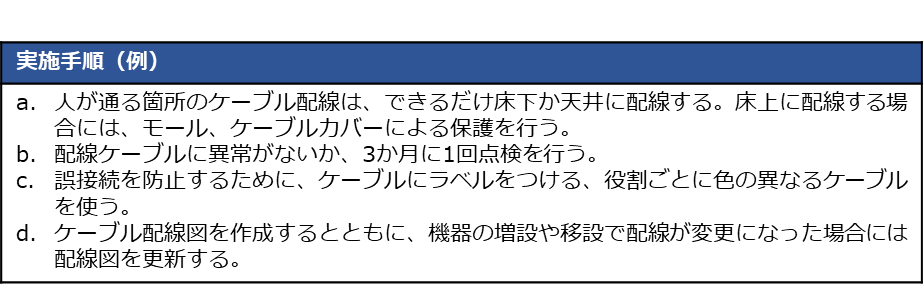 370
[Speaker Notes: 目標：13:24
累計：0:24

ケーブル配線のセキュリティには、以下の対策が望ましいです。情報処理施設に接続する電源ケーブルと通信回線は、地下埋設や適切な保護手段の施設が推奨されます。電源ケーブルは通信ケーブルから隔離し、重要なシステムのために追加管理策（外装電線管、電磁遮蔽、定期的な探索と物理的検査、配線盤への管理されたアクセス、光ファイバーケーブルの使用）の採用を検討します。ケーブルの各端には始点と終点の詳細をラベル付けし、専門家の助言を求めることで、ケーブル関連のインシデントや不具合のリスクを管理します。また、通信ケーブルと電源ケーブルの配線は複数の組織が共有する資源である可能性があります。]
16.物理的管理策
【参照：テキスト16-1-2.】
第16章 - 09
物理的管理策を参考とした対策基準・実施手順の策定
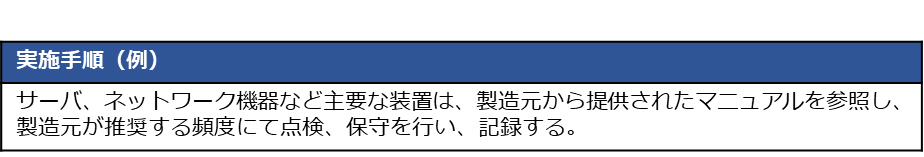 7.13 装置の保守
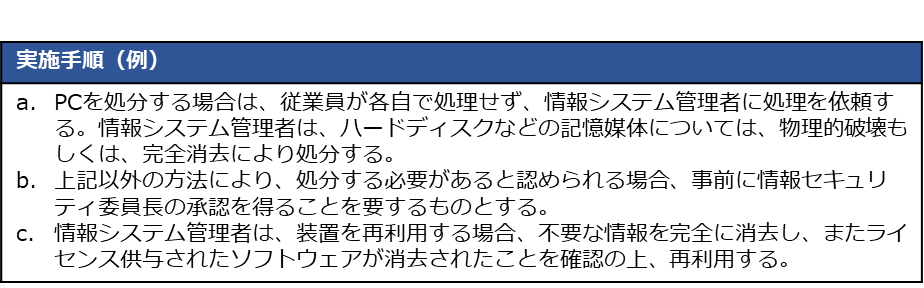 7.14 装置のセキュリティを保った処分または再利用
371
[Speaker Notes: 目標：13:25
累計：0:25

7.13 ポイント
装置の保守には以下の考慮点が重要です。供給者の推奨に従い、組織の保守プログラムに基づいて定期的に保守を行います。認可された保守要員による修理・保守のみを許可し、すべての故障や保守活動を記録します。保守計画は、構内か外かに応じて適切な管理策を実施し、保守要員には秘密保持契約を結ばせます。構内での保守は監督し、遠隔保守アクセスを認可して管理します。装置が構外で保守される場合は、外部の資産セキュリティ対策を適用します。保守後は装置が改ざんされていないか、正しく機能するかを検査します。装置の処分時には、セキュリティを保った処分または再利用の対策を適用します。装置には無停電電源装置、発電機、侵入検知システム、警報装置、煙探知器、消火器、空調、リフトなどが含まれます。

7.14 ポイント
装置の処分または再利用前に内蔵記憶媒体の存在を確認し、秘密情報や著作権のある情報を含む記憶媒体は物理的破壊、データ破壊、消去、上書きを行うことが望ましい。消去や上書きには、元の情報を取り出せなくする技術を利用します。処分前に組織特定情報のラベルを除去し、セキュリティ管理策（アクセス制御や監視装置など）の除去を検討します。装置が損傷した場合はリスクアセスメントを行い、必要に応じて物理的破壊を検討します。ディスク暗号化も情報漏えいリスク低減に役立ちますが、暗号化の強度と鍵の保管方法が重要です。上書き技術は記憶媒体の技術と情報の分類レベルに応じて異なり、適切なツールを使用することが望ましい。]
16.物理的管理策
【参照：テキスト16-2-1.】
第16章 - 10
各種テーマごとの対策
BYOD（Bring Your Own Device）
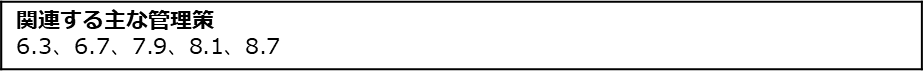 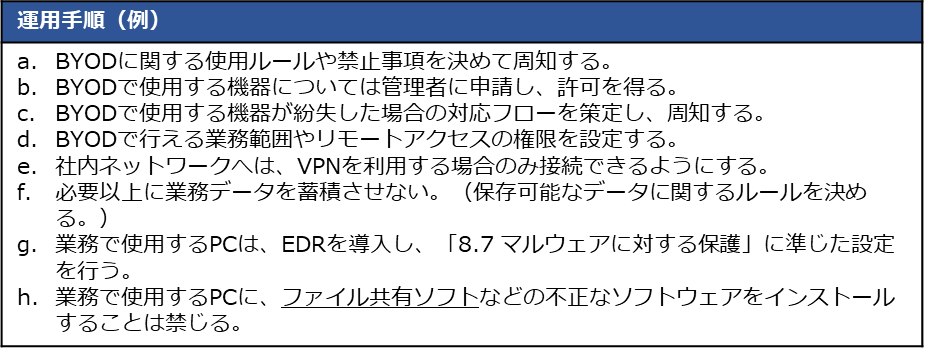 372
[Speaker Notes: 目標：13:29
累計：0:29

ポイント
BYODを認める場合は、組織として規程しているセキュリティ対策ソフトウェアを導入する。
野放しにしない。必ずMDMやMAMにて管理すること。]
16.物理的管理策
【参照：テキスト16-2-2.】
第16章 - 11
各種テーマごとの対策
MDM（Mobile Device Management）
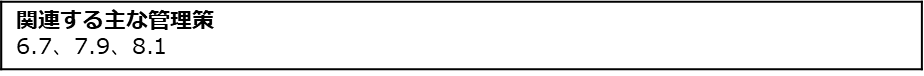 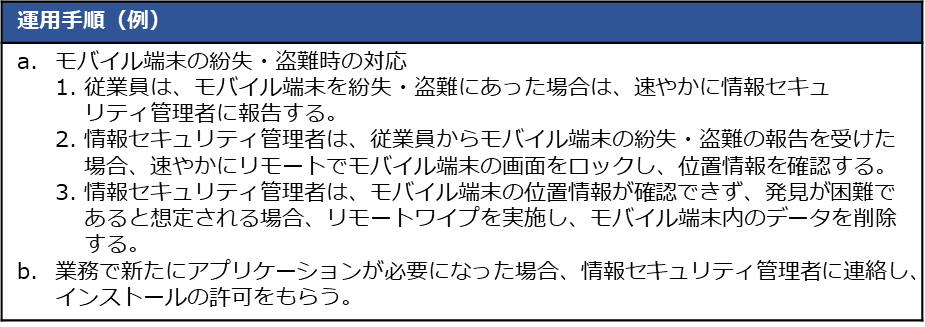 373
[Speaker Notes: 目標：13:33
累計：0:33

ポイント
スマホの場合、MDM管理下にするタイミングで初期化されるので注意。]
中小企業サイバーセキュリティ対策 継続支援事業
17.技術的管理策
技術的管理策を参考とした対策基準・実施手順の策定

各種テーマごとの対策
374
[Speaker Notes: 目標：13:34
累計：0:34

情報セキュリティ方針に従ってセキュリティ対策を実施するための具体的な規則としての「対策基準」と、セキュリティ対策の実施手順や方法である「実施手順」について学ぶこと

技術的管理策をもとに、対策基準を策定する手順を理解すること。
策定した対策基準をもとに、具体的な実施手順を策定する方法を理解すること。]
17.技術的管理策
【参照：テキスト17-1-1.】
第17章 – 02
技術的管理策を参考とした対策基準・実施手順の策定
対策基準の策定
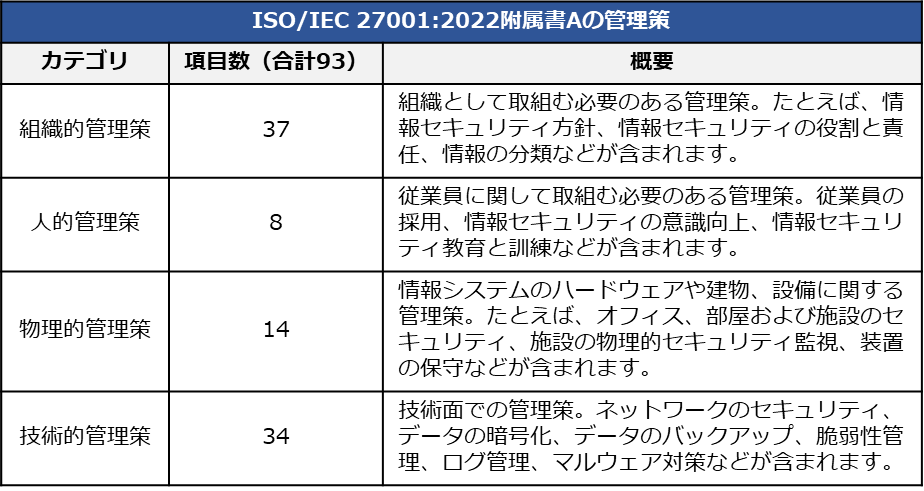 375
[Speaker Notes: 目標：13:34
累計：0:34

ここでは技術的管理策ということで、34の管理策についてみていきます。
技術的管理策というのは、ICT全般の技術的な内容でカバーする管理策です。]
17.技術的管理策
技術的管理策を参考とした対策基準・実施手順の策定
【復習】
対策基準の策定
情報セキュリティポリシーの構成
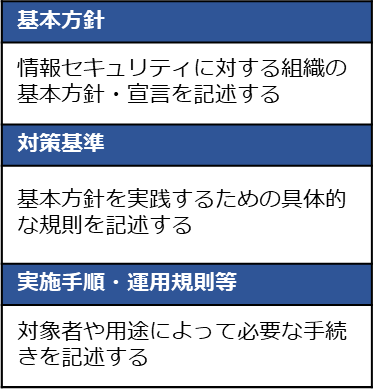 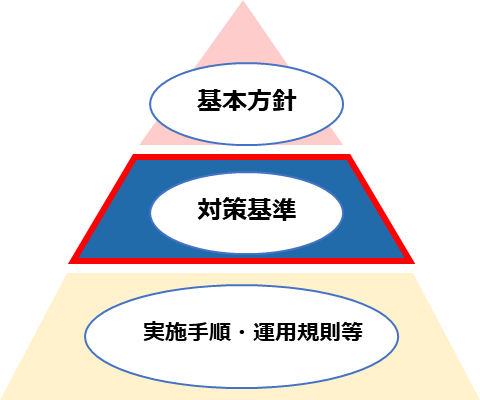 セキュリティ対策の関係図
（出典）総務省.”情報セキュリティポリシーの内容”
376
[Speaker Notes: 目標：13:35
累計：0:35


ここでは、「対策基準」策定方法の考え方について、説明します。]
17.技術的管理策
【参照：テキスト17-1-1.】
第17章 – 03
技術的管理策を参考とした対策基準・実施手順の策定
対策基準（例）
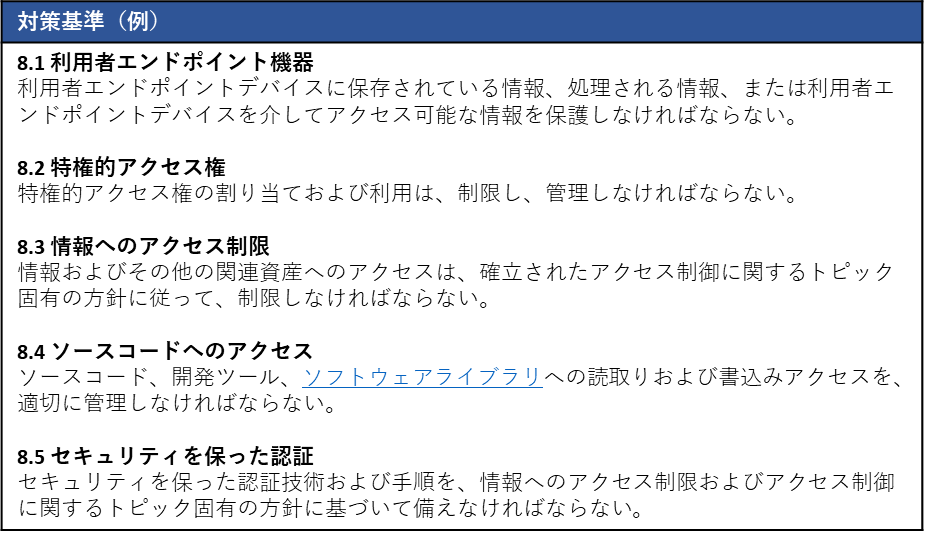 377
[Speaker Notes: 目標：13:36
累計：0:36

8.1 目的
利用者終端装置を使用することによってもたらされるリスクから情報を保護するため。

8.2 目的
認可された利用者，ソフトウェア構成要素およびサービスだけに特権的アクセス権が与えられることを確実にするため。

8.3 目的
情報およびその他の関連資産への認可されたアクセスだけを確実にし，認可されていないアクセスを防止するため。

8.4 目的
認可されていない機能が入り込むことを防止し，意図しないまたは悪意のある変更を回避し，価値の高い知的財産の機密性を維持するため。

8.5 目的
システム，アプリケーションおよびサービスへのアクセスを許可するときに，利用者またはエンティティをセキュリティを保って認証することを確実にするため。]
17.技術的管理策
【参照：テキスト17-1-1.】
第17章 – 03
技術的管理策を参考とした対策基準・実施手順の策定
対策基準（例）
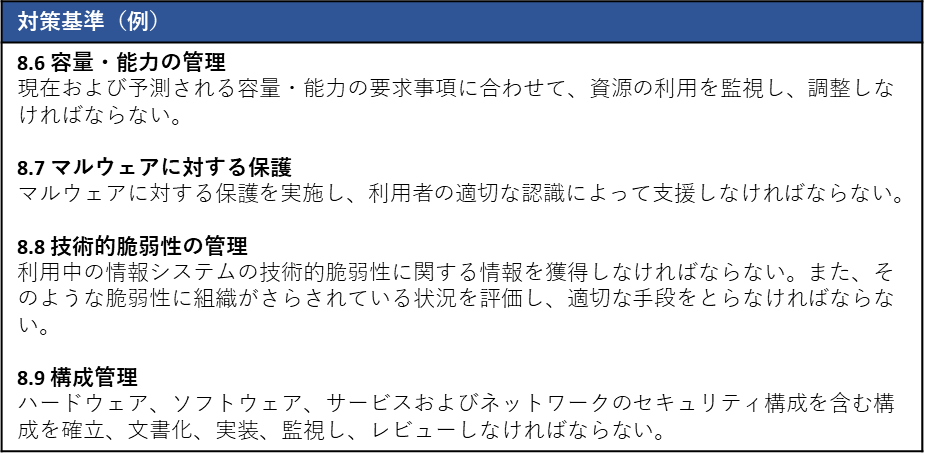 378
[Speaker Notes: 目標：13:37
累計：0:37

8.6 目的
情報処理施設，人的資源，オフィスおよびその他の施設で必要とされる容量・能力の確保を確実にするため。

8.7 目的
情報およびその他の関連資産をマルウェアに対して保護することを確実にするため。

8.8 目的
技術的ぜい弱性の悪用を防止するため。

8.9 目的
ハードウェア，ソフトウェア，サービスおよびネットワークが，必要とされるセキュリティ設定で正しく機能し，認可されていない変更または誤った変更によって構成が変えられないことを確実にするため。]
17.技術的管理策
【参照：テキスト17-1-1.】
第17章 – 04
技術的管理策を参考とした対策基準・実施手順の策定
対策基準（例）
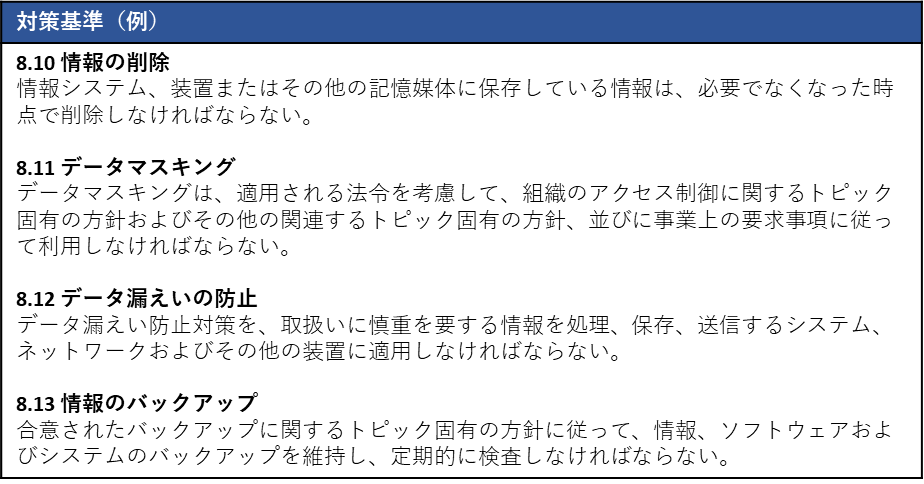 379
[Speaker Notes: 目標：13:38
累計：0:38

8.10 目的
取扱いに慎重を要する情報の不必要な漏えいを防止し，情報の削除に関する法令，規制および契約上の要求事項を順守するため。

8.11 目的
PII を含む，取扱いに慎重を要するデータの開示を制限し，法令，規制および契約上の要求事項を順守するため。

8.12 目的
個人またはシステムによる情報の認可されていない開示および抽出を検出し防止するため。

8.13 目的
データまたはシステムの損失からの回復を可能にするため。]
17.技術的管理策
【参照：テキスト17-1-1.】
第17章 – 04
技術的管理策を参考とした対策基準・実施手順の策定
対策基準（例）
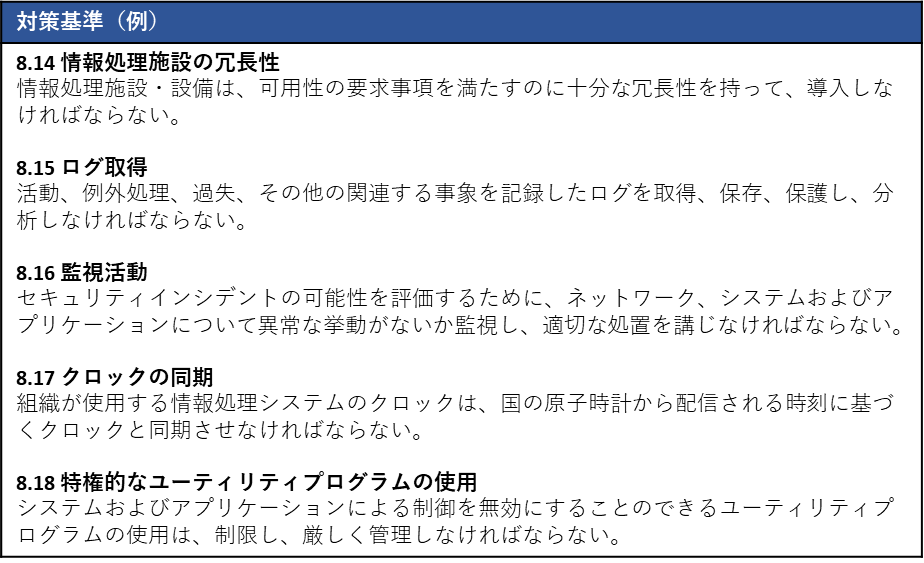 380
[Speaker Notes: 目標：13:39
累計：0:39

8.14 目的
情報処理施設の継続的な運用を確実にするため。

8.15 目的
事象を記録し，証拠を生成し，ログ情報の完全性を確実にし，認可されていないアクセスを防止し，情報セキュリティインシデントにつながる可能性のある情報セキュリティ事象を特定し，調査を支援するため。

8.16 目的
異常な行動・動作および潜在する情報セキュリティインシデントを検出するため。

8.17 目的
セキュリティ関連の事象およびその他の記録されたデータの関係付けおよび分析を可能にし，情報セキュリティインシデントの調査を支援するため。

8.18 目的
ユーティリティプログラムの使用が，システムおよびアプリケーションについての情報セキュリティ管理策に害を与えないことを確実にするため。]
17.技術的管理策
【参照：テキスト17-1-1.】
第17章 – 05
技術的管理策を参考とした対策基準・実施手順の策定
対策基準（例）
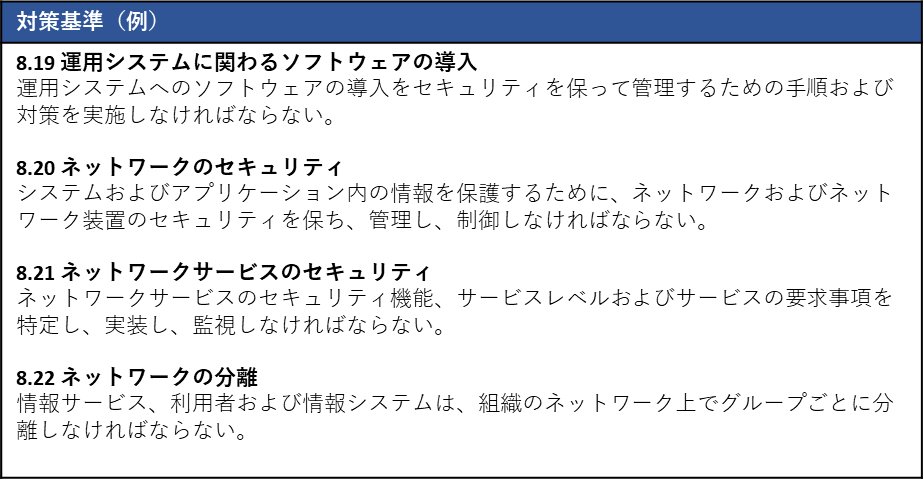 381
[Speaker Notes: 目標：13:40
累計：0:40

8.19 目的
運用システムの完全性の維持を確実にし，技術的ぜい弱性の悪用を防止するため。

8.20 目的
ネットワークおよびそれをサポートする情報処理施設における情報を，ネットワークを通じた危険から保護するため。

8.21 目的
ネットワークサービスの使用におけるセキュリティを確実にするため。

8.22 目的
業務の要求に基づいて，ネットワークをセキュリティ境界で分割し，それらの間のトラフィックを管理するため。]
17.技術的管理策
【参照：テキスト17-1-1.】
第17章 – 05
技術的管理策を参考とした対策基準・実施手順の策定
対策基準（例）
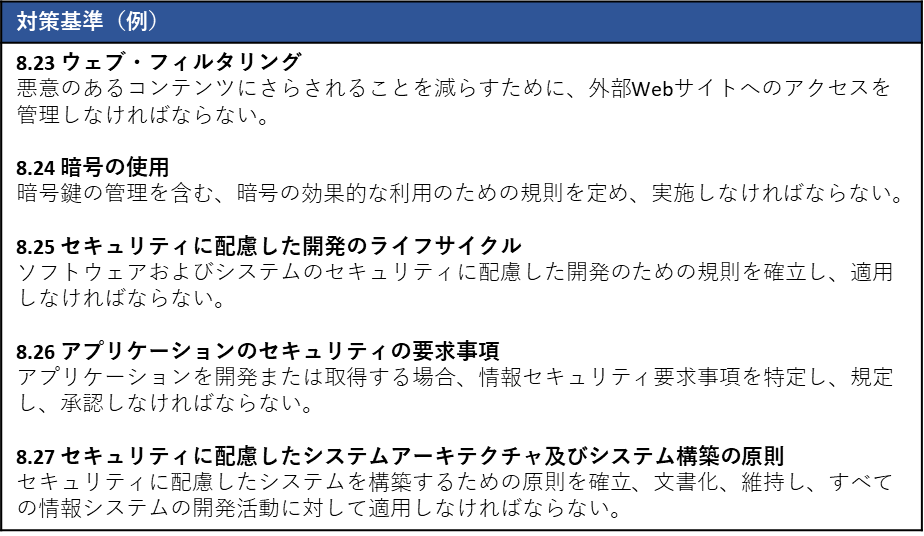 382
[Speaker Notes: 目標：13:41
累計：0:41

8.23 目的
システムがマルウェアによって危険にさらされることを防ぎ，認可されていないウェブ資源へのアクセスを防止するため。

8.24 目的
業務および情報セキュリティの要求事項に従い，暗号に関連する法令，規制および契約上の要求事項を考慮して，情報の機密性，真正性または完全性を保護するための暗号の適切かつ効果的な使用を確実にするため。

8.25 目的
情報セキュリティを，ソフトウェアおよびシステムのセキュリティに配慮した開発ライフサイクルにおいて設計し，実装することを確実にするため。

8.26 目的
アプリケーションを開発または取得する場合，すべての情報セキュリティ要求事項を特定し，対応することを確実にするため。

8.27 目的
情報システムが，開発のライフサイクルにおいてセキュリティに配慮して設計，実装および運用されることを確実にするため。]
17.技術的管理策
【参照：テキスト17-1-1.】
第17章 – 06
技術的管理策を参考とした対策基準・実施手順の策定
対策基準（例）
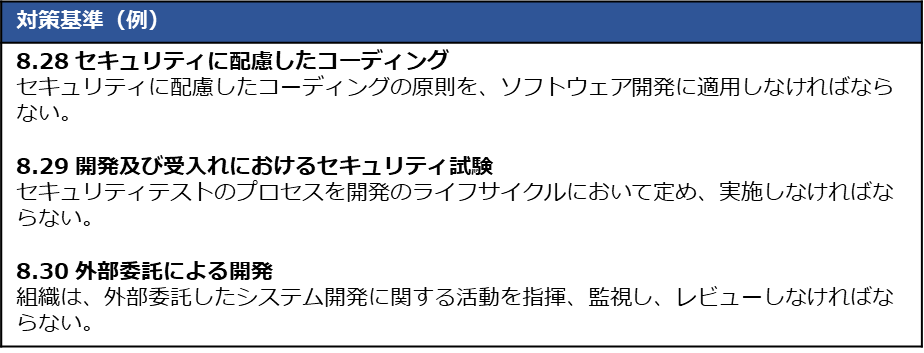 383
[Speaker Notes: 目標：13:42
累計：0:42

8.28 目的
ソフトウェアがセキュリティに配慮して書かれ，それによってソフトウェアの潜在的な情報セキュリティのぜい弱性の数を減らすことを確実にするため。

8.29 目的
アプリケーションまたはコードを運用環境に導入するときに，情報セキュリティ要求事項が満たされているかどうかの妥当性確認をするため。

8.30 目的
組織が要求する情報セキュリティ対策が，外部委託したシステム開発で実施されることを確実にするため。]
17.技術的管理策
【参照：テキスト17-1-1.】
第17章 – 06
技術的管理策を参考とした対策基準・実施手順の策定
対策基準（例）
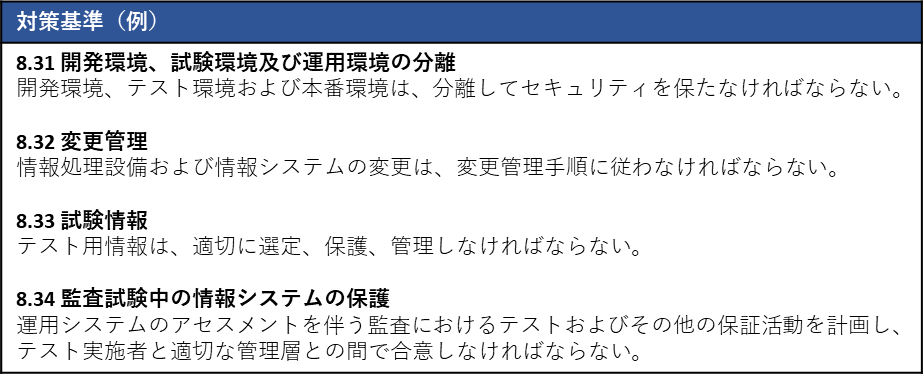 384
[Speaker Notes: 目標：13:43
累計：0:43

8.31 目的
開発活動および試験活動による危険から運用環境およびそのデータを保護するため。

8.32 目的
変更を実行するときに情報セキュリティを維持するため。

8.33 目的
試験の適切な実施，および試験に使用する運用情報の保護を確実にするため。

8.34 目的
監査およびその他の保証活動が運用システムおよび業務プロセスに与える影響を最小限に抑えるため。]
17.技術的管理策
技術的管理策を参考とした対策基準・実施手順の策定
【復習】
実施手順の策定
情報セキュリティポリシーの構成
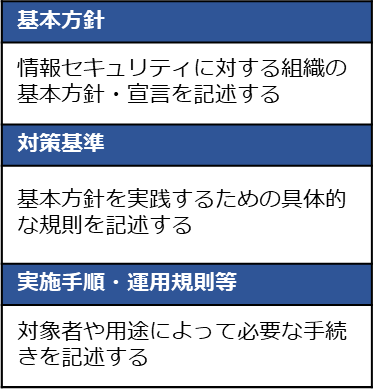 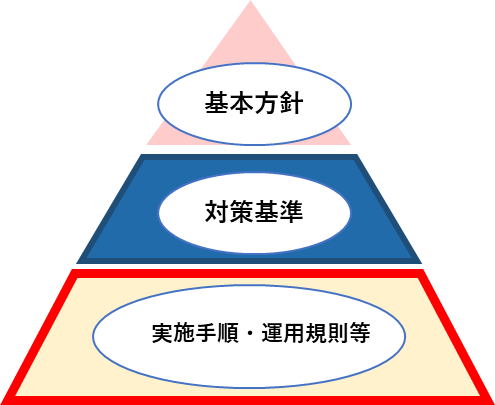 セキュリティ対策の関係図
（出典）総務省.”情報セキュリティポリシーの内容”
385
[Speaker Notes: 目標：13:43
累計：0:43

ここでは、「実施手順」策定方法の考え方について、説明します。]
17.技術的管理策
【参照：テキスト17-1-1.】
第17章 – 07
技術的管理策を参考とした対策基準・実施手順の策定
8.1 利用者エンドポイント機器
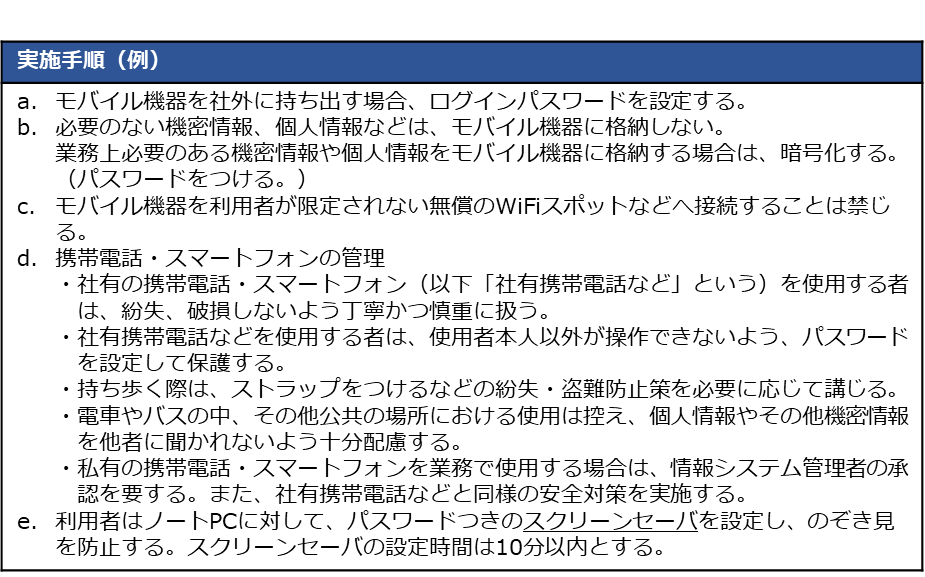 386
[Speaker Notes: 目標：13:45
累計：0:45

ポイント
組織における利用者終端装置のセキュリティ管理に関するガイドラインを提供しています。
組織は利用者終端装置のセキュリティを確保するために、具体的な方針を設定し、これを関連する全員に伝達し、実施する必要があります。これには装置の登録、物理的・ソフトウェア的保護、アクセス制御、データ保護、ユーザー行動の監視、BYODの管理などが含まれます。



組織はセキュリティ対策を含む利用者終端装置の個別方針を確立し、関連する全要員に伝達することが望ましい。この方針には、装置の種類と分類レベル、登録、物理的保護、ソフトウェアの制限、更新要求事項、ネットワーク接続規則、アクセス制御、暗号化、マルウェア保護、遠隔無効化、バックアップ、ウェブサービス使用、行動分析、取外し可能メディアの使用、分割機能などが含まれる。特に慎重な情報へのアクセスと、技術的保護手段に関する考慮も必要である。利用者はセキュリティ要求事項と手順を理解し、ログオフ、物理的・論理的保護、公共の場所での使用注意、盗難防止などの責任がある。個人所有の機器（BYOD）の使用には、業務と個人使用の区別、義務の確認、知的財産権、アクセス権限、ソフトウェアライセンスなどの追加考慮事項が必要である。無線接続に関しては、適切な構成と帯域幅の使用が重要で、USB-Cポートなどに対する特別な考慮も必要である。]
17.技術的管理策
【参照：テキスト17-1-1.】
第17章 – 07
技術的管理策を参考とした対策基準・実施手順の策定
8.2 特権的アクセス権
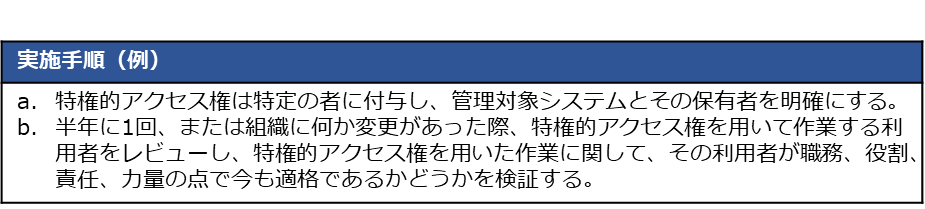 387
[Speaker Notes: 目標：13:46
累計：0:46

ポイント
組織における特権的アクセス権の管理に関する指針を提供しています。
特権的アクセス権の管理は、認可プロセスを通じて厳格に行い、利用者の特定、認証強化、監査記録、一時的な割当て、特権的アクセス権の限定的使用を確実にすることが重要です。これにより、システムのセキュリティを強化し、不適切な使用によるリスクを最小限に抑えます。



特権的アクセス権の割当ては認可プロセスによって管理され、特定のシステムやプロセスに必要な利用者にのみ割り当てられるべきである。これには、特権の認可プロセス、特権の記録維持、特権的アクセス権の終了管理、利用者の認識促進、認証要求の強化、定期的なレビューと検証、汎用管理者IDの使用回避、一時的な特権的アクセスの許可、特権的アクセスの監査ログ記録、個別識別情報の割り当て、特権的アクセス権をもつ識別情報の限定使用などが含まれる。特権的アクセス権は、システムやアプリケーションの制御を無効にする能力を与え、管理上の役割に不可欠であるが、不適切な使用はシステムの不具合や侵害の主要因となる。]
17.技術的管理策
【参照：テキスト17-1-1.】
第17章 – 08
技術的管理策を参考とした対策基準・実施手順の策定
8.3 情報へのアクセス制限
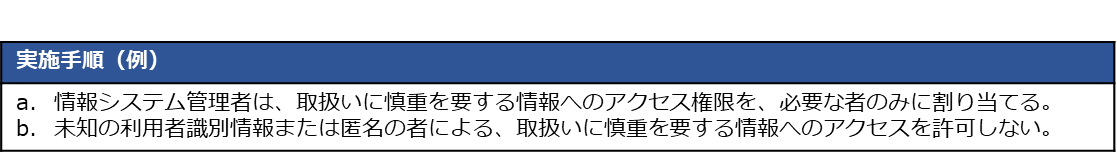 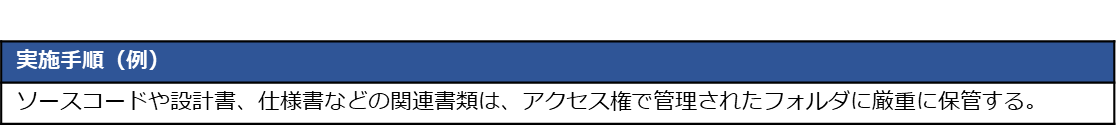 8.4 ソースコードへのアクセス
8.5 セキュリティを保った認証
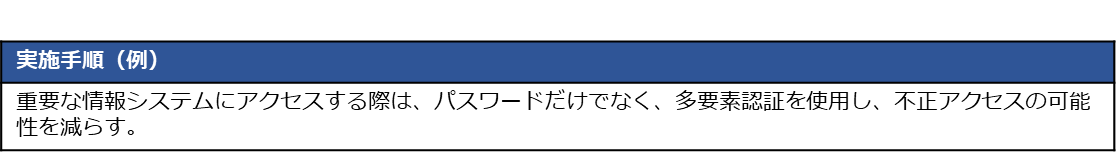 388
[Speaker Notes: 目標：13:48
累計：0:48

8.3 ポイント
情報および関連資産へのアクセス制限と動的アクセス管理手法に関するガイドラインを提供しています。
情報および関連資産へのアクセスは確立された方針に従い制限され、動的アクセス管理手法はアクセスを細かく制御し、情報のリアルタイムでの使用と配布を管理するために採用されるべきです。これにより、情報はライフサイクル全体で保護され、組織外でのアクセス制御にも対応できます。

8.4 ポイント
ソースコード、関連書類、および開発ツールへのアクセス管理に関するガイドラインを提供しています。
ソースコードや関連書類、開発ツールへのアクセスは厳格に管理されるべきであり、特に書込みアクセスは限定されるべきです。これは、ソースコードの変更や開発環境内のデータが不適切に取り扱われるリスクを減らすために重要です。

8.5 ポイント
適切な認証技術の選択と認証プロセスの設計に関するガイドラインを提供しています。
適切な認証技術の選択と認証プロセスの設計は、アクセスする情報の分類に応じて行い、多要素認証や生体認証の慎重な使用、ログオン手順のセキュリティ対策などを通じて、認可されていないアクセスのリスクを最小限に抑えることが重要です。]
17.技術的管理策
【参照：テキスト17-1-1.】
第17章 – 09
技術的管理策を参考とした対策基準・実施手順の策定
8.6 容量・能力の管理
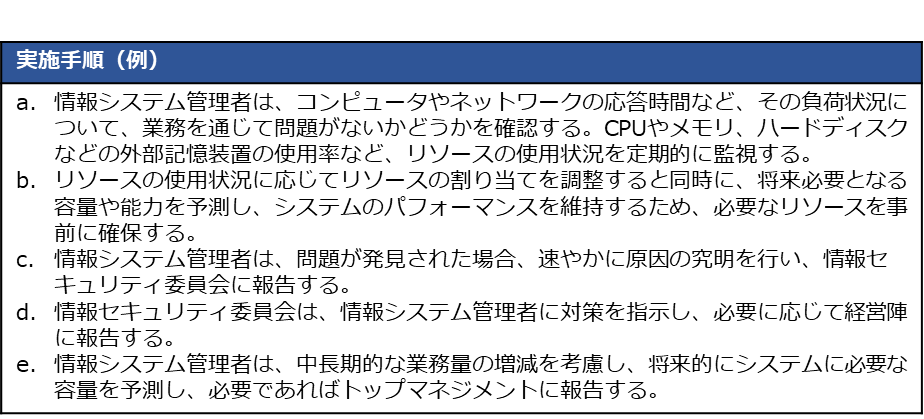 389
[Speaker Notes: 目標：13:49
累計：0:49

事業におけるシステムとプロセスの容量および能力管理についての指針を提供しています。
事業の成功にはシステムとプロセスの適切な容量・能力管理が必要であり、これにはシステムの調整、監視、負荷試験、リスク管理、予測、および適切な資源管理が含まれます。



事業のシステムとプロセスの重要度を考慮し、情報処理施設や人的資源などの容量・能力の要求事項を特定することが重要です。システムの可用性と効率性を確保するためには、システム調整と監視が必要
事業のシステムとプロセスの重要度を考慮し、情報処理施設や人的資源などの容量・能力の要求事項を特定することが重要です。システムの可用性と効率性を確保するためには、システム調整と監視が必要です。また、最大性能要求を満たすために、システムやサービスの負荷試験を行うことが望ましいです。将来の容量・能力の予測も重要で、特に時間がかかるか費用のかかる資源には特別な注意を払う必要があります。容量・能力の増強や需要の低減により十分な容量・能力を提供できます。容量・能力の管理計画を文書化することも検討すべきです。]
17.技術的管理策
【参照：テキスト17-1-1.】
第17章 – 09
技術的管理策を参考とした対策基準・実施手順の策定
8.7 マルウェアに対する保護
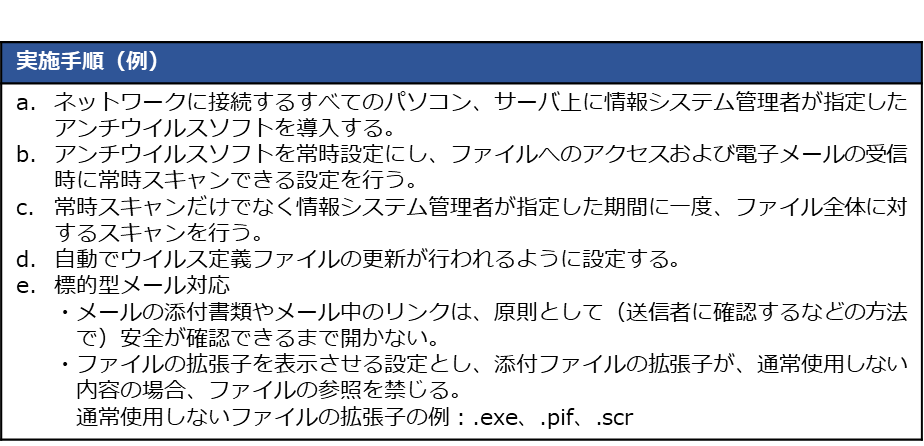 390
[Speaker Notes: 目標：13:51
累計：0:51

マルウェア対策に関する包括的なアプローチを説明しています。
マルウェアに対する保護は、単独のソフトウェアソリューションだけでは不十分であり、組織全体のセキュリティ認識の向上、多層的な防御戦略の実施、定期的なシステムチェック、リスクアセスメントに基づいた対策の適応、そして教育と訓練を含む包括的なアプローチが必要です。]
17.技術的管理策
【参照：テキスト17-1-1.】
第17章 – 10
技術的管理策を参考とした対策基準・実施手順の策定
8.8 技術的脆弱性の管理
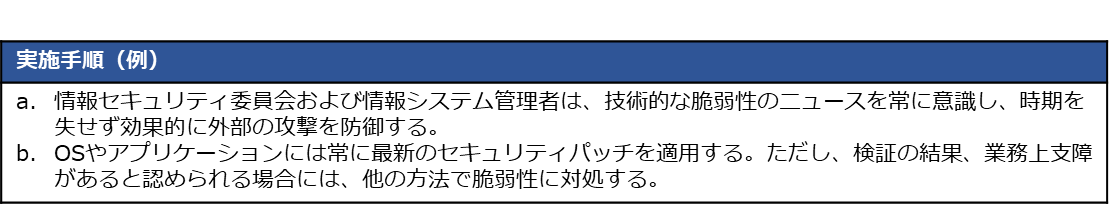 8.9 構成管理
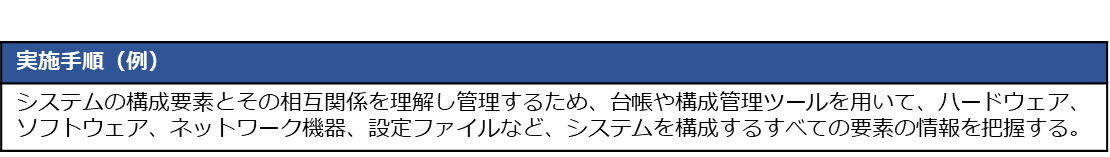 391
[Speaker Notes: 目標：13:52
累計：0:52

8.8 ポイント
組織における技術的脆弱性管理のプロセスとその実施方法に関する指針を提供しています。
組織は正確な資産目録を維持し、技術的脆弱性を効果的に特定、評価、管理するためのプロセスと責任を確立する必要があります。これには、適切な情報資源の使用、脆弱性スキャンツールの使用、侵入テストの実施、更新とパッチの試験と評価、そして必要に応じて修復策の開発と試験が含まれます。また、第三者のクラウドサービスプロバイダを利用する場合、その脆弱性管理に関する責任も重要です。

8.9 ポイント
組織におけるハードウェア、ソフトウェア、サービス、ネットワークのセキュリティ構成の維持に関するガイドラインを提供しています。
組織はハードウェア、ソフトウェア、サービス、ネットワークのセキュリティ構成を効果的に維持し管理するために、適切なプロセスとツールを定義し実装し、構成変更を良好に管理し、構成の監視とレビューを定期的に行うことが重要です。これにより、セキュリティを強化し、システムの存続期間を通じてその整合性を維持することができます。

SBOMの利用も検討する。]
17.技術的管理策
【参照：テキスト17-1-1.】
第17章 – 10
技術的管理策を参考とした対策基準・実施手順の策定
8.10 情報の削除
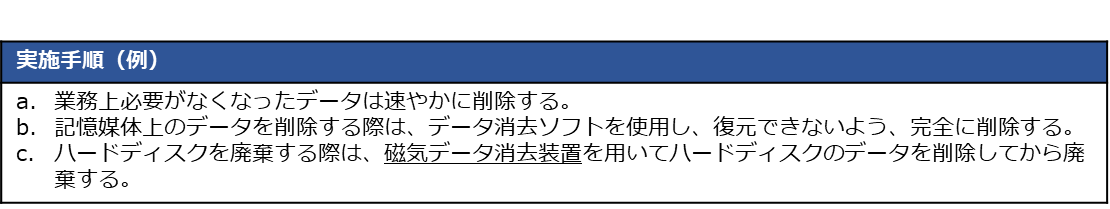 8.11 データマスキング
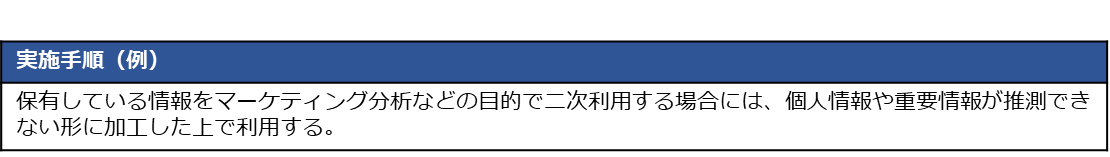 392
[Speaker Notes: 目標：13:54
累計：0:54

8.10 ポイント
慎重に取扱うべき情報の保持と削除に関する指針を説明しています。
慎重に取扱うべき情報の削除は、セキュリティと法規制に則り、適切に文書化し、物理的および電子的な方法を用いて行うべきである、ということです。


8.11 ポイント
機微なデータ（たとえば、個人情報）の保護に関する様々な手法について説明しています。
組織は機微なデータの保護にデータマスキング、仮名化、匿名化などの手法を適用し、これらを適切に設計し実施することが重要です。これには、データのマスキング強度、アクセス制御、使用法に関する合意や制限、およびデータ提供と受領の追跡などが含まれます。また、匿名化と仮名化は異なる特性を持ち、適用する状況に応じて選択されるべきです。]
17.技術的管理策
【参照：テキスト17-1-1.】
第17章 – 11
技術的管理策を参考とした対策基準・実施手順の策定
8.12 データ漏えいの防止
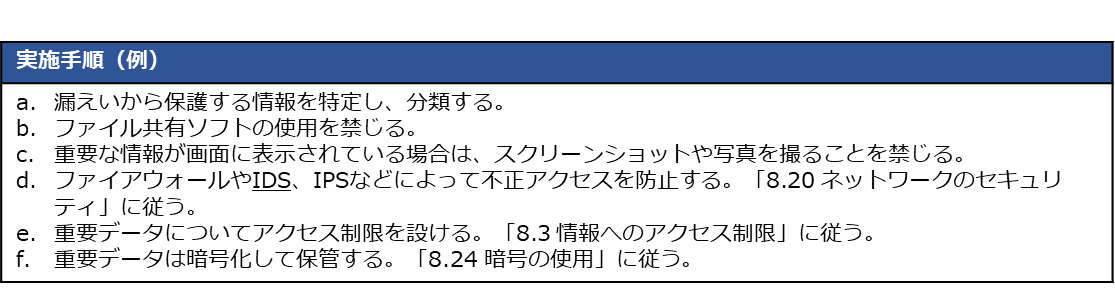 393
[Speaker Notes: 目標：13:55
累計：0:55

8.12 ポイント
組織がデータ漏えいのリスクを減らすために考慮すべき事項についてのガイドラインを提供しています。
組織はデータ漏えいのリスクを減らすために、漏えいの可能性がある情報を特定し、データ漏えい防止ツールを使用して監視し、適切な対策を講じる必要があります。これには、データ漏えいのチャネルの監視、データのバックアップ保護、利用者の権限の制限、情報収集活動への対応、および法的懸念への対処が含まれます。]
17.技術的管理策
【参照：テキスト17-1-1.】
第17章 – 11
技術的管理策を参考とした対策基準・実施手順の策定
8.13 情報のバックアップ
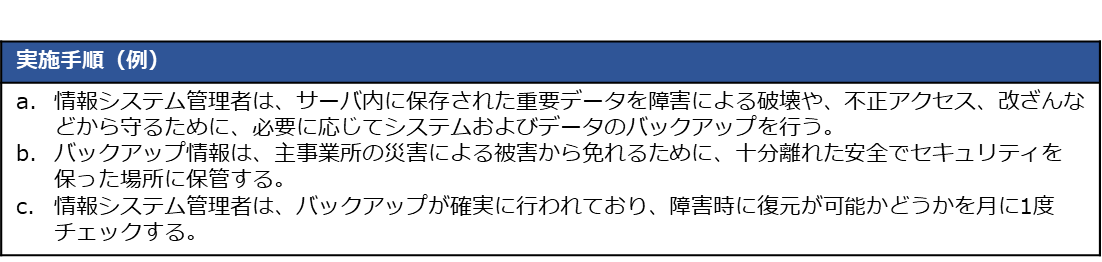 8.14 情報処理施設の冗長性
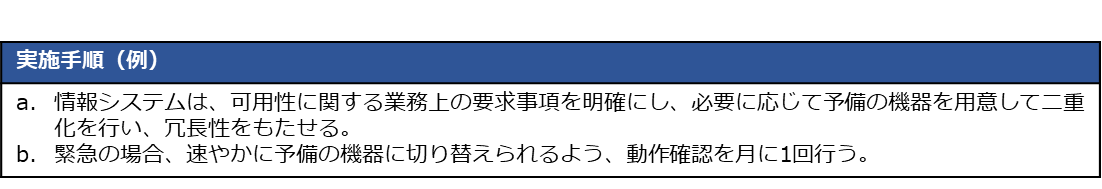 394
[Speaker Notes: 目標：13:57
累計：0:57

8.13 ポイント
組織におけるデータバックアップと情報セキュリティ要求事項への対応についての指針を提供しています。
組織はバックアップ方針を確立し、適切なバックアップ設備を備え、包括的なバックアップ計画を策定・実装する必要があります。これには、バックアップの範囲、頻度、保管場所、物理的・環境的保護、暗号化などの考慮事項が含まれます。また、クラウドサービスを利用する場合のバックアップ要求事項の確認や、情報の保持期間の決定と期間終了後の削除も重要です。

8.14 ポイント
組織における業務のサービスと情報システムの可用性の確保に関する指針を提供しています。
組織は業務のサービスと情報システムの可用性を保つために、適切な冗長性を持つシステムアーキテクチャを設計し実装し、冗長な構成要素の計画と実装を行う必要があります。これには、供給者の多様化、冗長なネットワークの使用、地理的に離れたデータセンターの利用、冗長な電力供給の確保などが含まれます。また、冗長なシステムの試験を行い、事業継続との関連を考慮し、冗長性の実装に伴うリスクを管理することも重要です。]
17.技術的管理策
【参照：テキスト17-1-1.】
第17章 – 12
技術的管理策を参考とした対策基準・実施手順の策定
8.15 ログ取得
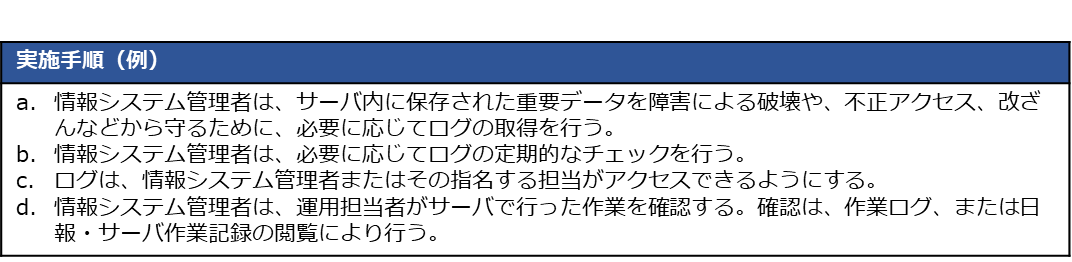 395
[Speaker Notes: 目標：13:58
累計：0:58

ポイント
組織におけるログ取得と管理に関する方針とプラクティスを提供しています。
組織はログの目的と内容を特定し、イベントログに重要な情報を含め、ログデータの保護と管理に関する方針を策定し実施する必要があります。ログ分析はセキュリティ関連の異常を特定するのに役立ち、適切なプライバシー保護対策を講じることが重要です。また、システム間でのログの相関付けやエラーのデバッグとトラブルシューティングにおいても注意が必要です。

＜予定ではここで休憩＞]
17.技術的管理策
【参照：テキスト17-1-1.】
第17章 – 12
技術的管理策を参考とした対策基準・実施手順の策定
8.16 監視活動
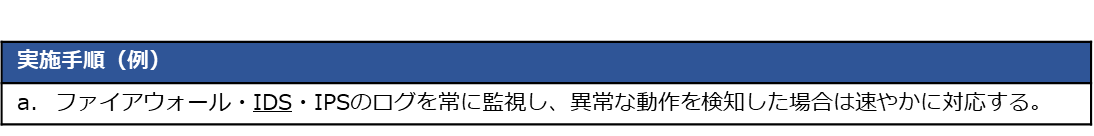 8.17 クロックの同期
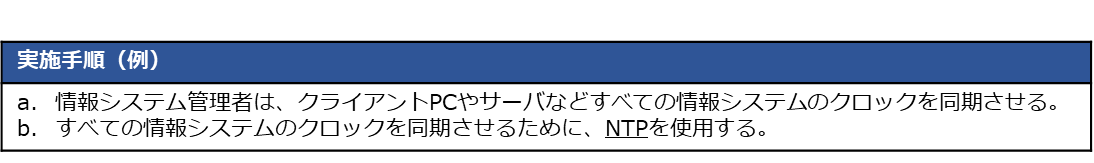 396
[Speaker Notes: 開始：14:03

目標：14:05
累計：1:05

8.16 ポイント
組織における監視システムの設計と運用に関する指針を提供しています。
要約すると、組織は業務とセキュリティの要求に基づいて監視の範囲を定め、異常な行動や動作を特定するための監視システムを設計し実装する必要があります。監視ツールはリアルタイム通知を提供し、異常事象に対して迅速に対応する能力が求められます。また、監視の強化として脅威インテリジェンスや機械学習の活用も重要です。

8.17 ポイント
時刻の表現、信頼できる時刻同期、および正確さに関する要求事項の文書化と実装の重要性について述べています。
要約すると、組織は正確な時刻同期を確保するために、信頼できる外部の時刻源を使用し、全システムでの時刻の標準化を図るべきです。これは、イベントログの正確さを保証し、法的および調査上の要件を満たすために重要です。また、クラウドサービスを使用する際の時刻同期の問題に対処するための措置も考慮する必要があります。]
17.技術的管理策
【参照：テキスト17-1-1.】
第17章 – 13
技術的管理策を参考とした対策基準・実施手順の策定
8.18 特権的なユーティリティプログラムの使用
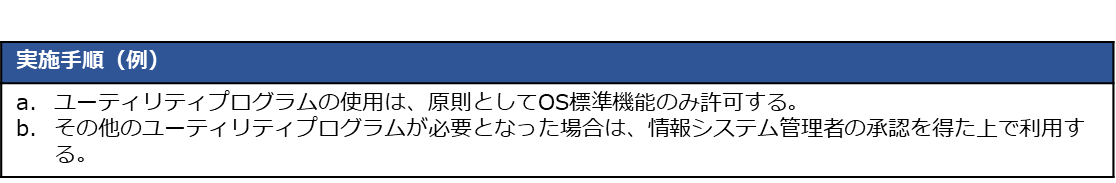 8.19 運用システムに関わるソフトウェアの導入
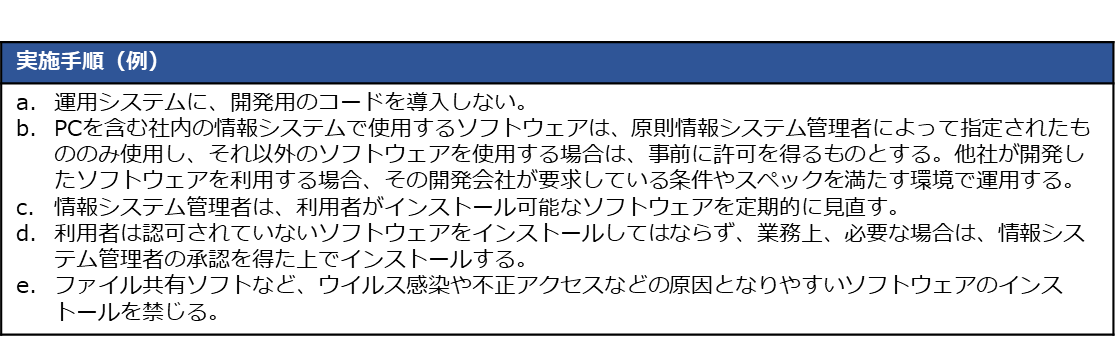 397
[Speaker Notes: 目標：14:06
累計：1:06

8.18 ポイント
システムやアプリケーションの制御を無効にできるユーティリティプログラムの使用に関する指針について述べています。
ほとんどの情報システムには、診断、パッチ適用、ウイルス対策、ディスクデフラグツール、デバッガ、バックアップ、ネットワークツールなど、システムやアプリケーションの制御を無効にできるユーティリティプログラムが組み込まれています。
要するに、ユーティリティプログラムの使用は厳格に管理され、限定された利用者によってのみ、適切な認証と認可のもとで行われ、すべての使用は記録されるべきです。

8.19 ポイント
運用システムにおけるソフトウェア変更と導入をセキュリティ面で安全に管理するためのガイドラインについて述べています。
ソフトウェアの変更と導入は、セキュリティ上のリスクを最小限に抑えるために、厳格な管理、承認、試験、文書化、および監視の下で行われるべきです。]
17.技術的管理策
【参照：テキスト17-1-1.】
第17章 – 14
技術的管理策を参考とした対策基準・実施手順の策定
8.20 ネットワークのセキュリティ
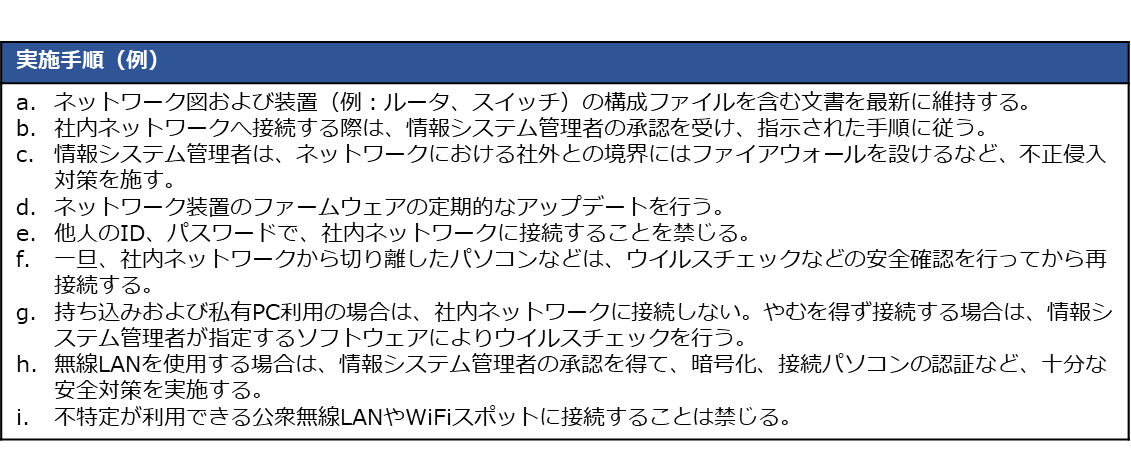 398
[Speaker Notes: 目標：14:08
累計：1:08

ポイント
ネットワークにおける情報セキュリティを確実にするための管理策について述べています。
ネットワークのセキュリティを保証するためには、管理責任の確立、文書の維持、データ保護、ログ取得、システムの認証と制限、ネットワーク装置の要塞化、攻撃時の分離、および仮想化ネットワークへのセキュリティ対策の適用が必要です。]
17.技術的管理策
【参照：テキスト17-1-1.】
第17章 – 14, 15
技術的管理策を参考とした対策基準・実施手順の策定
8.21 ネットワークサービスのセキュリティ
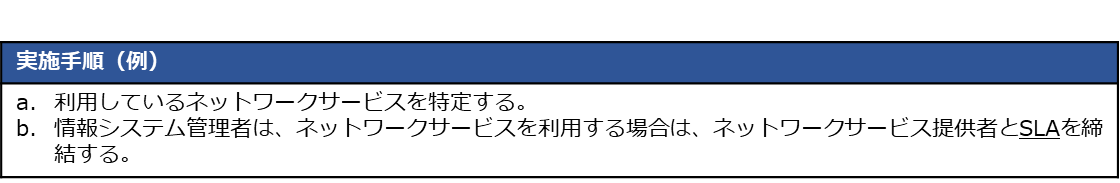 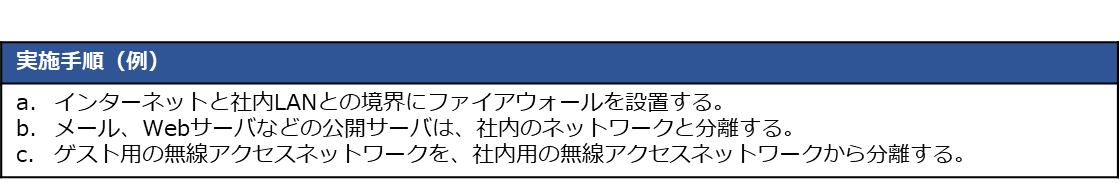 8.22 ネットワークの分離
8.23 ウェブ・フィルタリング
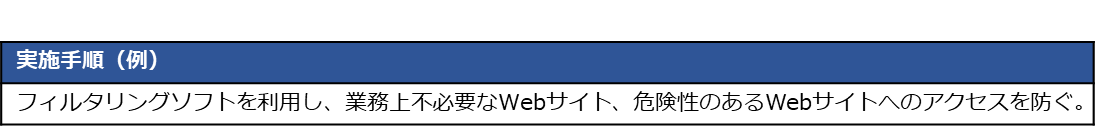 399
[Speaker Notes: 目標：14:09
累計：1:09

8.21 ポイント
ネットワークサービスのセキュリティ対策に関する管理と実装についてのガイドラインを提供しています。
組織はネットワークサービスのセキュリティを保証するために、サービス固有の対策を特定し実装し、サービス提供者の管理能力を監視し、適切なセキュリティ規則と技術を適用する必要があります。

8.22 ポイント
大規模なネットワークのセキュリティ管理に関するアプローチを提案しています。
組織はネットワークを複数の領域に分離し、各領域のセキュリティ要求事項に基づいて明確な境界を設定し、適切なゲートウェイでアクセスを制御し、特に無線ネットワークとビジネスパートナーとの関係におけるセキュリティリスクを管理する必要があります。

8.23 ポイント
組織におけるウェブサイトアクセスのセキュリティ管理についてのガイドラインを提供しています。
組織は不適切なウェブサイトへのアクセスをブロックし、安全で適切なオンライン資源の使用を確実にするための規則を設定し、要員を適切に訓練する必要があります。また、ウェブフィルタリング技術を活用して悪意のあるソフトウェアや活動から組織のネットワークを保護することが望ましいです。]
17.技術的管理策
【参照：テキスト17-1-1.】
第17章 – 15
技術的管理策を参考とした対策基準・実施手順の策定
8.24 暗号の使用
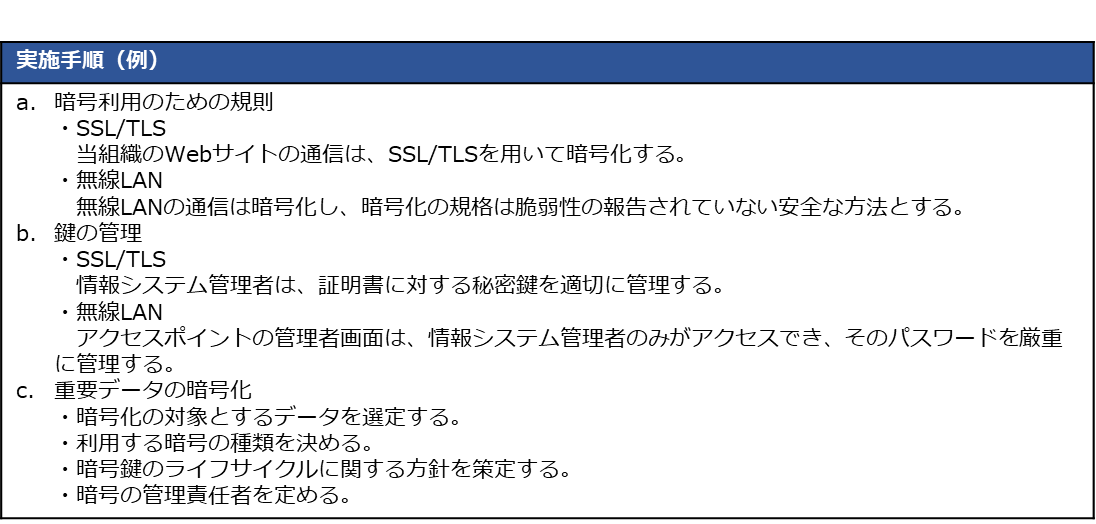 400
[Speaker Notes: 目標：14:11
累計：1:11

ポイント
組織における暗号化の使用に関するガイドラインを提供しています。
組織は暗号化の使用に際して、適切な方針を設定し、保護レベルに応じた暗号アルゴリズムを選択し、効果的な鍵管理を行う必要があります。また、国際的な規制や暗号サービスの外部供給者との合意に関する事項も考慮する必要があります。]
17.技術的管理策
【参照：テキスト17-1-1.】
第17章 – 16
技術的管理策を参考とした対策基準・実施手順の策定
8.25 セキュリティに配慮した開発のライフサイクル
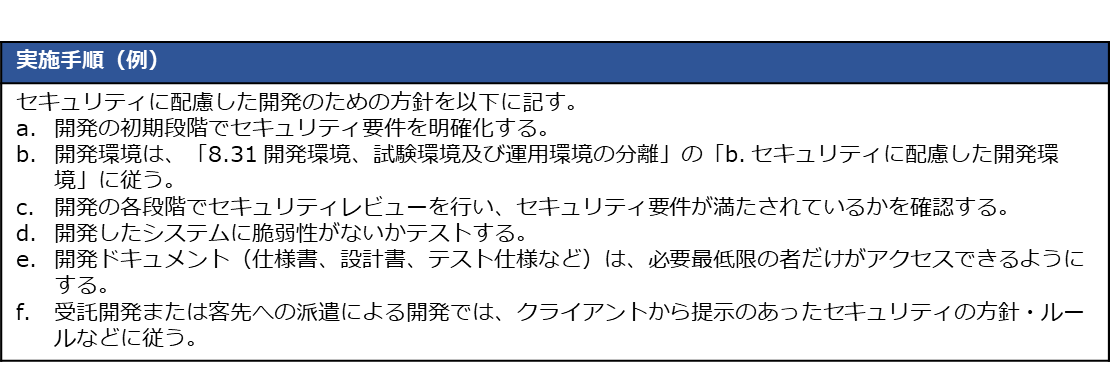 401
[Speaker Notes: 目標：14:12
累計：1:12

ポイント
キュリティに配慮したサービス、アーキテクチャ、ソフトウェア、およびシステム構築に関するガイドラインを提供しています。
セキュリティに配慮した開発には、環境の分離、セキュリティ指針の組み込み、要求事項の考慮、試験、リポジトリのセキュリティ、版管理、知識と訓練、ぜい弱性管理、ライセンスの管理、外部委託の監視など多面的なアプローチが必要です。また、開発はアプリケーションやデータベースなど多様な分野で行われることがある。]
17.技術的管理策
【参照：テキスト17-1-1.】
第17章 – 16
技術的管理策を参考とした対策基準・実施手順の策定
8.26 アプリケーションのセキュリティの要求事項
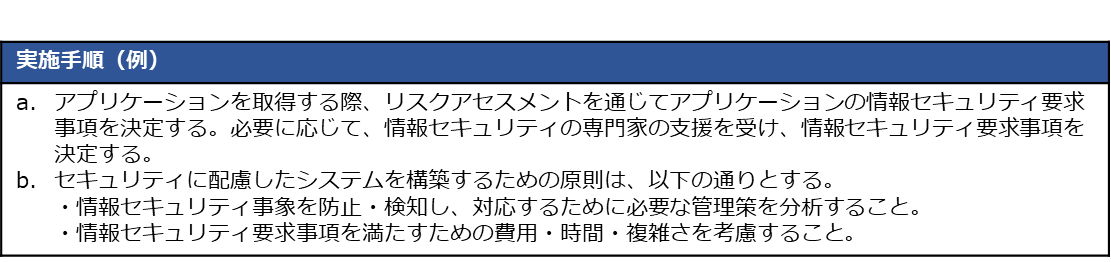 8.27 セキュリティに配慮したシステムアーキテクチャおよび　　　システム構築の原則
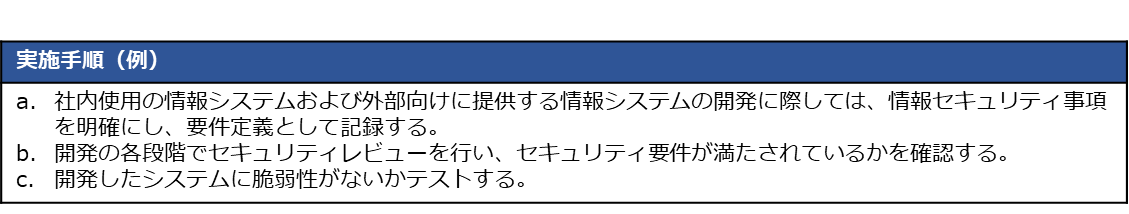 402
[Speaker Notes: 目標：14:14
累計：1:14

8.26 ポイント
アプリケーションのセキュリティ要求事項の特定と規定に関するガイドラインを提供しています。
アプリケーションのセキュリティには幅広い要求事項が関連し、これらはリスクアセスメントを通じて特定され、適切なセキュリティ対策が適用される必要があります。また、トランザクションサービスや電子注文と支払いアプリケーションには特別な考慮事項があり、暗号技術の使用が重要です。

8.27 ポイント
セキュリティに配慮したシステム構築の原則に関するガイドラインを提供しています。
組織はセキュリティに配慮したシステム構築のための原則を確立し、文書化し、適用する必要があります。これには、セキュリティリスクの分析、新技術のレビュー、ゼロトラスト原則の考慮、外部委託システムへの適用、定期的なレビューなどが含まれます。]
17.技術的管理策
【参照：テキスト17-1-1.】
第17章 – 17
技術的管理策を参考とした対策基準・実施手順の策定
8.28 セキュリティに配慮したコーディング
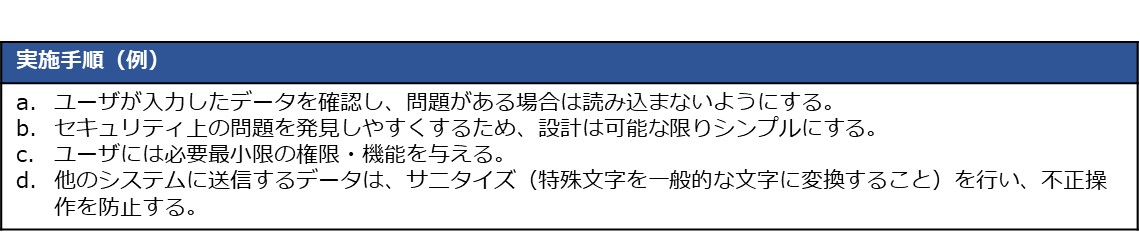 403
[Speaker Notes: 目標：14:15
累計：1:15

ポイント
組織におけるセキュリティに配慮したコーディングプラクティスの確立に関するガイドラインを提供しています。
組織はセキュリティに配慮したコーディングのためのガバナンス、原則、プロセスを確立し、これを継続的に改善し、適用する必要があります。
これには計画、コーディング、試験、運用前評価、レビュー、保守、外部ツールとライブラリの使用、ソフトウェアパッケージの変更などが含まれます。]
17.技術的管理策
【参照：テキスト17-1-1.】
第17章 – 17
技術的管理策を参考とした対策基準・実施手順の策定
8.29 開発および受入れにおけるセキュリティ試験
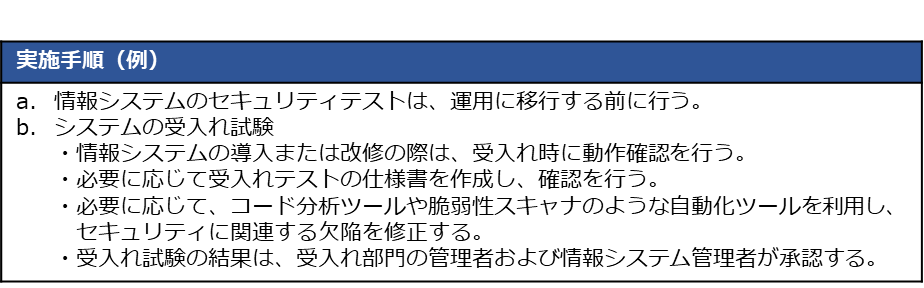 404
[Speaker Notes: 目標：14:17
累計：1:17

ポイント
新規の情報システム、アップグレード、新版の開発プロセスにおけるセキュリティ試験の重要性について説明しています。
組織は新しい情報システムやアップグレードに対して、セキュリティ試験を計画的かつ綿密に実施し、システムが安全であることを確認する必要があります。
この過程には、自動化ツールの使用、独立した受入れ試験、外部要素の検討、適切な試験環境の確保などが含まれます。]
17.技術的管理策
【参照：テキスト17-1-1.】
第17章 – 17, 18
技術的管理策を参考とした対策基準・実施手順の策定
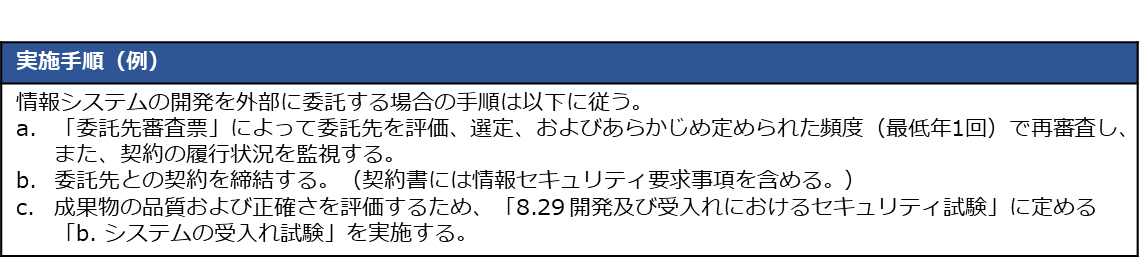 8.30 外部委託による開発
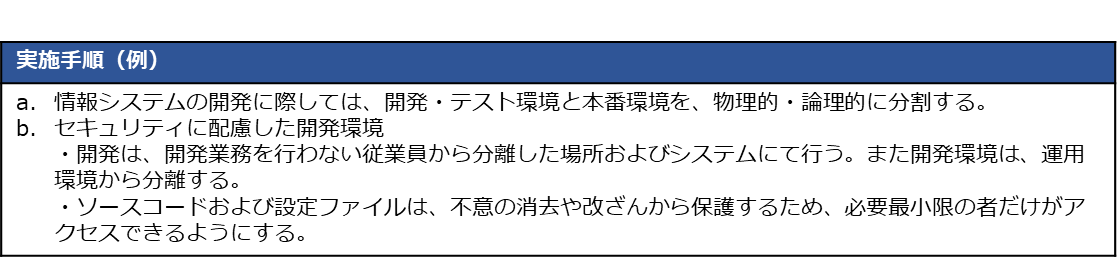 8.31 開発環境、試験環境および運用環境の分離
405
[Speaker Notes: 目標：14:18
累計：1:18

8.30 ポイント
システム開発を外部委託する際の組織の考慮事項について述べています。
組織は外部委託されたシステム開発において、要求事項の明確な伝達、成果物の品質と正確さの確認、追加的な契約要求事項の設定、および適用される法律の考慮など、広範なガイダンスと監視を行う必要があります。これには、セキュリティとプライバシーの確保も含まれます。

8.31 ポイント
運用環境、試験環境、および開発環境の間で適切な分離を実現するためのガイドラインについて述べています。
開発、試験、運用環境の間の適切な分離と管理を通じて、運用環境における問題を防ぐための一連の具体的な措置を講じる必要があります。
これには、環境の分離、変更管理、機密情報の取り扱い、および環境保護が含まれます。]
17.技術的管理策
【参照：テキスト17-1-1.】
第17章 – 18
技術的管理策を参考とした対策基準・実施手順の策定
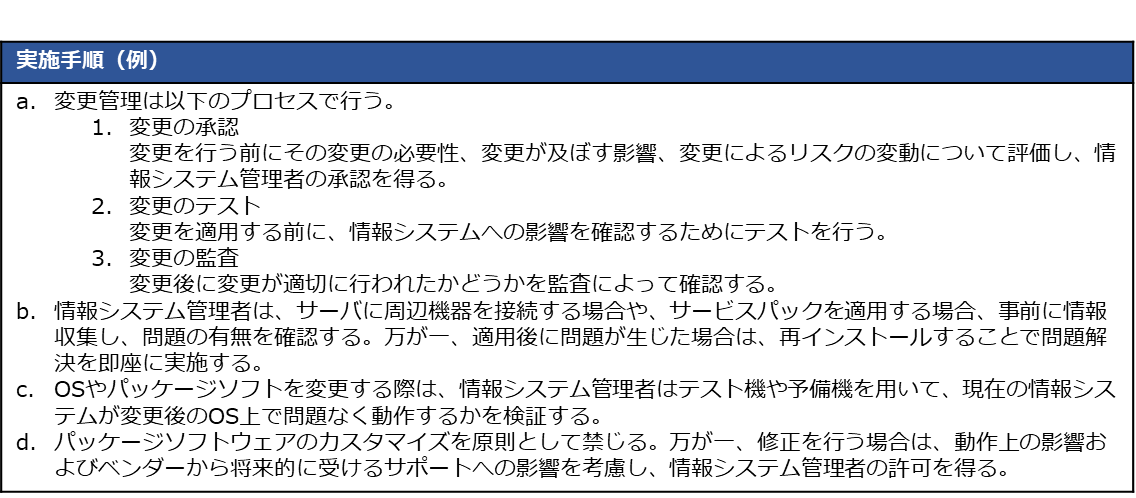 8.32 変更管理
406
[Speaker Notes: 目標：14:20
累計：1:20

ポイント
新しいシステムの導入や既存システムへの重要な変更の際の変更管理手順に関して説明しています。
新しいシステムの導入や既存システムの重要な変更は、慎重に計画し、実施し、文書化された変更管理手順に従い、関連するすべての文書を最新の状態に保つ必要があります。これにより、システムの機密性、完全性、可用性が維持されます。]
17.技術的管理策
【参照：テキスト17-1-1.】
第17章 – 19
技術的管理策を参考とした対策基準・実施手順の策定
8.33 試験情報
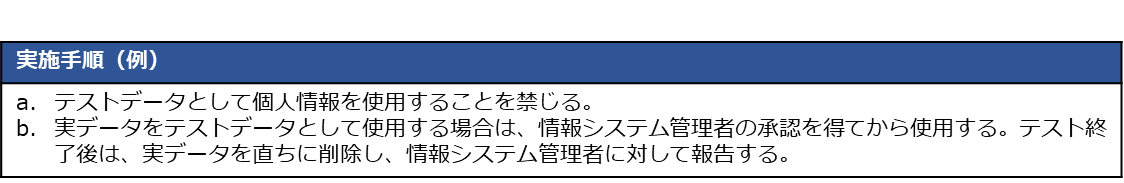 8.34 監査試験中の情報システムの保護
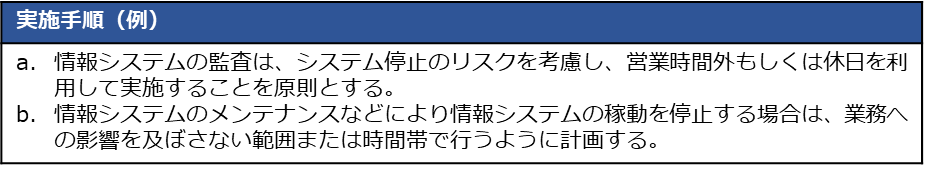 407
[Speaker Notes: 目標：14:21
累計：1:21

8.33 ポイント
試験結果の信頼性と運用情報の機密性を保つため、試験情報の取り扱いには特別な注意が必要です。
試験情報の取り扱いは、運用環境のセキュリティ基準に準拠し、機密性の維持、適切な認可と監査、および情報の安全な消去と保存に重点を置くべきです。

8.34 ポイント
管理層の同意を得て技術監査の範囲を管理し、読出し専用アクセスを制限、アクセス装置のセキュリティ確認、隔離された複製への限定アクセス、特別な処理要求の特定、営業時間外の試験実施、監査アクセスの監視とログ記録を含む複数の重要な事項が含まれています。
これらの点を遵守することで、システムのセキュリティを保ちながら効果的な監査を行うことができます。]
17.技術的管理策
【参照：テキスト17-2-1.】
第17章 - 20
各種テーマごとの対策
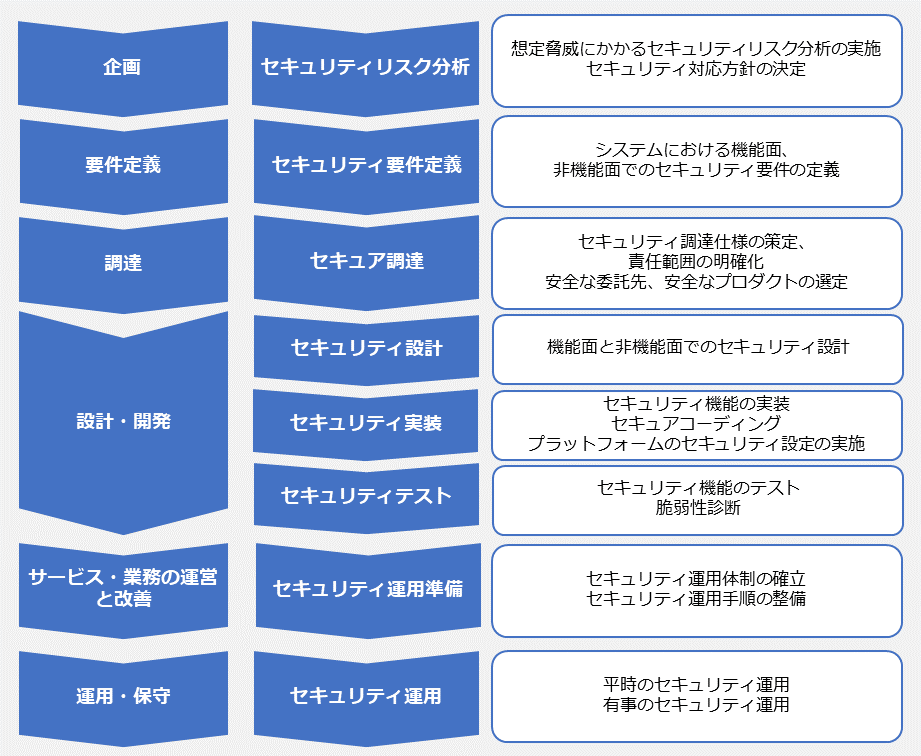 Security by Design
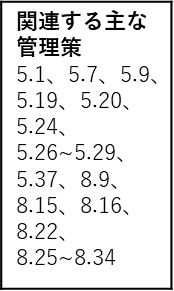 408
[Speaker Notes: 目標：14:23
累計：1:23

　 Security by Designとは「情報セキュリティを企画、設計段階から組み込むための方策」で、開発プロセスの早い段階からセキュリティを考慮することで、開発システムのセキュリティを確保するという考え方です。従来のように、後づけでセキュリティ機能を追加したり、システムの導入直前に脆弱性診断などを実行したりする方法の場合、手戻りが多発することがあり、結果的に開発コストが増大する可能性があります。設計・企画段階からセキュリティ対策を行うことで、手戻りが少なくなり、コストの削減につながり、保守性のよいシステム・ソフトウェアになります。 　

Security by Design導入のメリット
手戻りが少なくなり、納期を守れる
コストを削減できる
保守性の高いソフトウェアができる]
17.技術的管理策
【参照：テキスト17-2-1.】
第17章 - 21
各種テーマごとの対策
Security by Design 実施手順例1
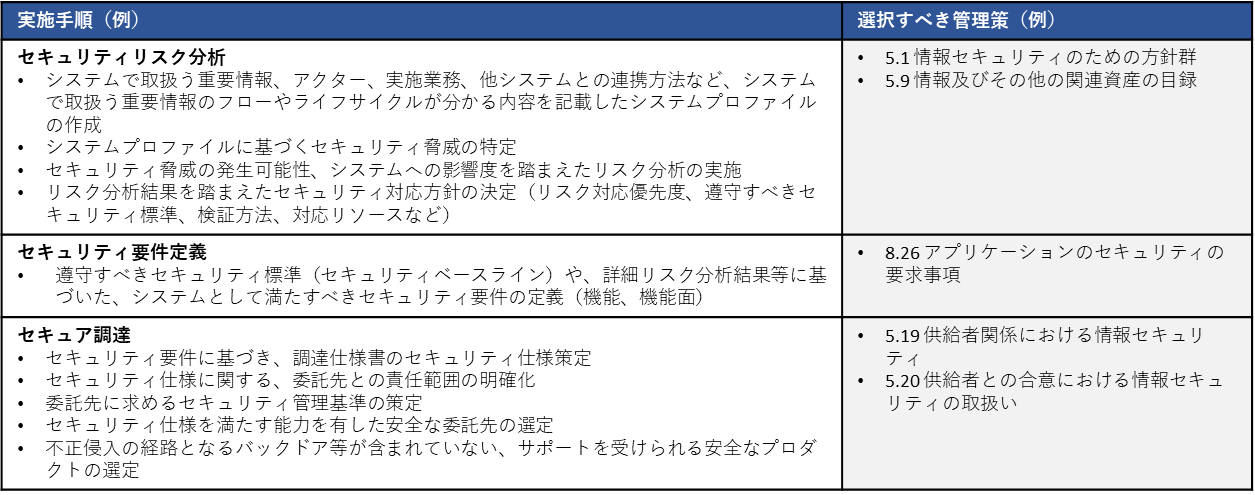 409
[Speaker Notes: 目標：14:25
累計：1:25

セキュリティリスク分析では、システムプロファイルを作成し、その情報を基にセキュリティ脅威を特定し、リスク分析とセキュリティ対応方針を決定する。

セキュア調達では、セキュリティ要件に基づいて調達仕様書を策定し、責任範囲を明確化すると共に、セキュリティ基準を満たす委託先や安全なプロダクトを選定する。]
17.技術的管理策
【参照：テキスト17-2-1.】
第17章 - 21
各種テーマごとの対策
Security by Design 実施手順例2
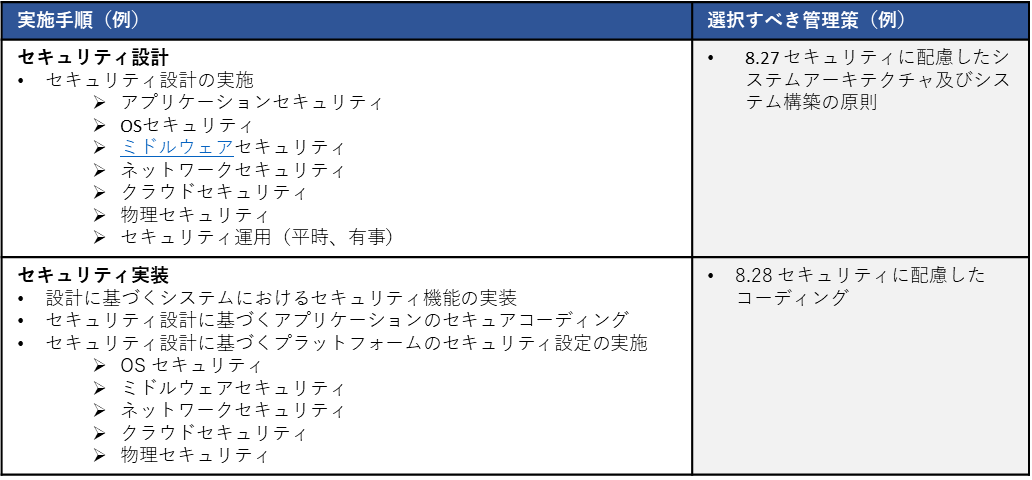 410
[Speaker Notes: 目標：14:26
累計：1:26

設計と実装についての手順]
17.技術的管理策
【参照：テキスト17-2-1.】
第17章 - 22
各種テーマごとの対策
Security by Design 実施手順例3
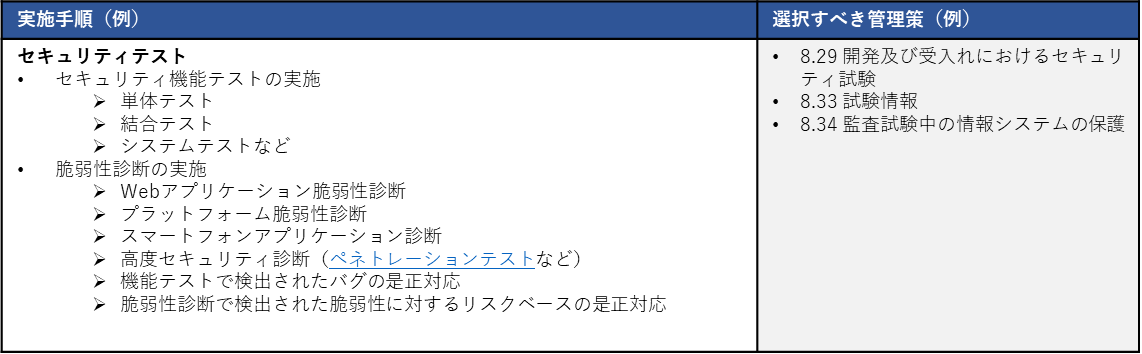 411
[Speaker Notes: 目標：14:28
累計：1:28

セキュリティテストでは、セキュリティ機能の検証と脆弱性診断を行い、検出されたバグと脆弱性に対してリスクに基づいた是正対応を実施する。

外部公開するようなWebサーバの場合、必ず脆弱性診断を実施しするようにしてくだい。
脆弱性診断を実施することにより、現時点でのWebサーバの穴となる脆弱性がわかります。]
17.技術的管理策
【参照：テキスト17-2-1.】
第17章 - 22
各種テーマごとの対策
Security by Design 実施手順例4
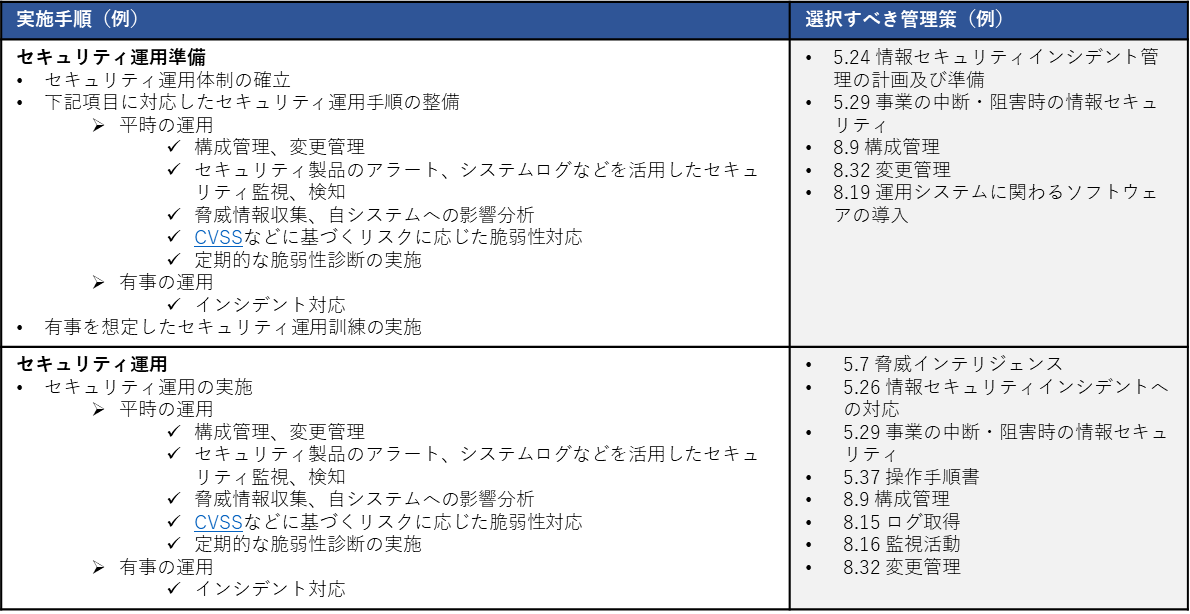 412
[Speaker Notes: 目標：14:29
累計：1:29

セキュリティ運用準備とは、平時から有事に至るまでのセキュリティ運用体制と手順を整え、監視、検知、脅威分析、脆弱性対応、訓練を通じて確立することです。
セキュリティ運用は、日常の構成管理、監視、脅威分析、脆弱性対応から緊急時のインシデント対応まで、体系的なセキュリティ管理と対策の実施を含みます。]
17.技術的管理策
【参照：テキスト17-2-2.】
第17章 - 23
各種テーマごとの対策
ゼロトラスト・境界防御モデル
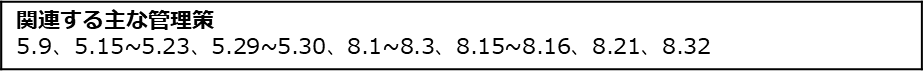 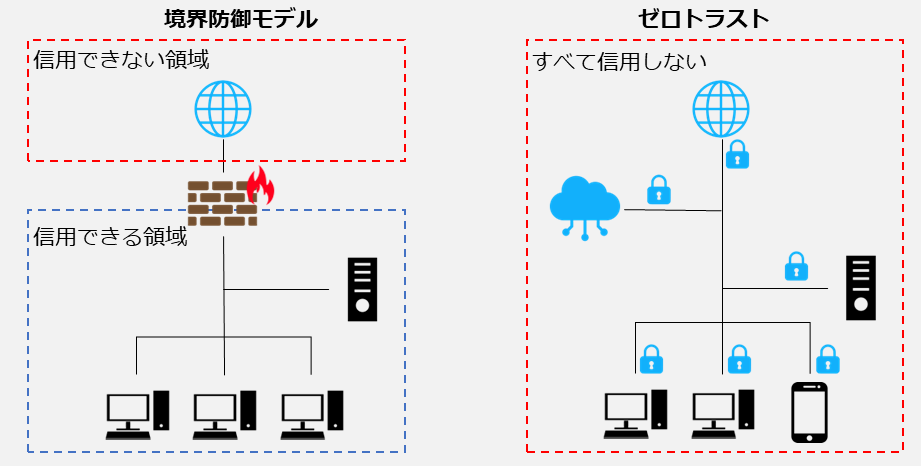 413
[Speaker Notes: 目標：14:31
累計：1:31

ゼロトラストの定義
ゼロトラスト（ZT）は、ネットワークが侵害されている場合であっても、情報システムやサービスにおいて、各リクエストを正確かつ最小の権限となるようにアクセス判断する際の不確実性を最小化するために設計された概念とアイデアの集合体のことです。

ゼロトラストの概念は決して新しいものではなく、2010年に米国の調査会社であるForrester Research社によって提唱されました。それまでは「社内は安全だが、外部は危険」という考えに基づき、社内ネットワークと社外ネットワークの境界線上にセキュリティ対策を施す「境界型防御」が主流でした。「境界型防御」が「Trust but Verify（信ぜよ、されど確認せよ）」であるのに対して、ゼロトラストは「Verify and Never Trust（決して信頼せず必ず確認せよ）」を前提としています。
つまり、ネットワークの内部と外部を区別することなく、守るべき情報資産やシステムにアクセスするものはすべて信用せずに検証することで、脅威を防ごうとします。

境界防御モデルとゼロトラストの違い
　境界防御モデルは、信用する領域（社内）と信用しない領域（社外）に境界を設け、組織が守るべき情報資産は信用する境界内部に存在するという前提をもとに、境界線でセキュリティ対策を講じることで、境界外部からの脅威を防ぐという考え方です。
　一方、ゼロトラストは、「境界」の概念をなくし、守るべき情報資産にアクセスするものはすべて確認し、認証・認可を行うことで脅威を防ぐという考え方です。]
17.技術的管理策
【参照：テキスト17-2-2.】
第17章 - 24
各種テーマごとの対策
ゼロトラスト・境界防御モデル
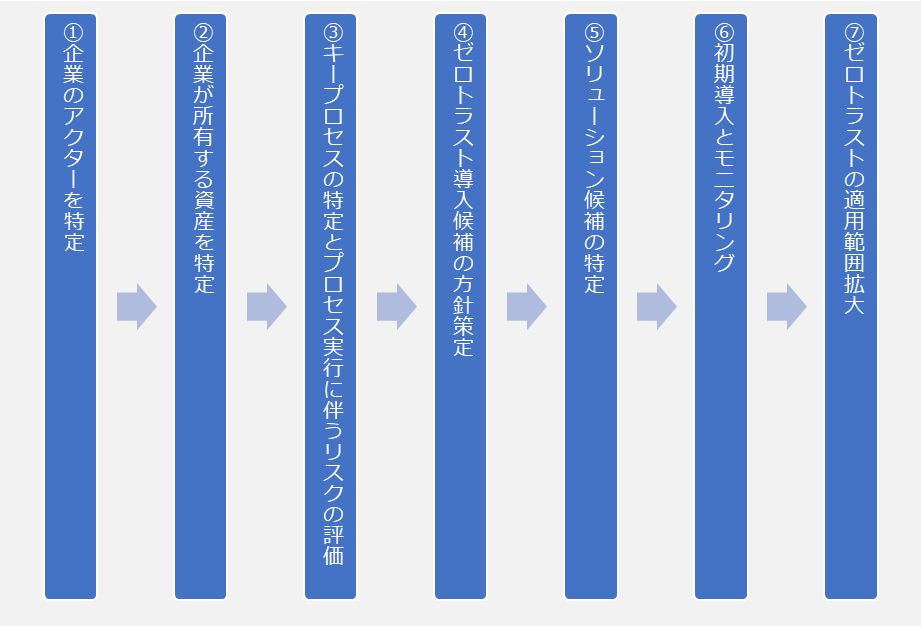 414
[Speaker Notes: 目標：14:32
累計：1:32

ゼロトラスト導入プロセス
大きく7つのプロセスで実装となる。]
17.技術的管理策
【参照：テキスト17-2-2.】
第17章 - 26
各種テーマごとの対策
ゼロトラスト導入に向けた実施手順例1
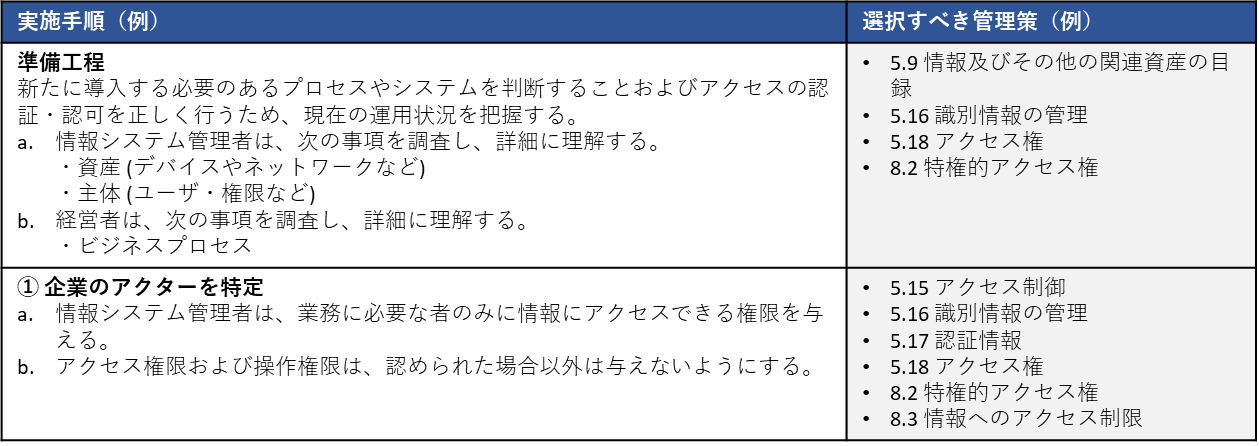 415
[Speaker Notes: 目標：14:33
累計：1:33

準備工程で現状を把握するところから始めます。

①
企業においては、ユーザとサービスそれぞれに関連するアカウントを管理し、最小権限の原則に従って各ユーザに適切なアクセス権を慎重に割り当てる必要があります。]
17.技術的管理策
【参照：テキスト17-2-2.】
第17章 - 26
各種テーマごとの対策
ゼロトラスト導入に向けた実施手順例2
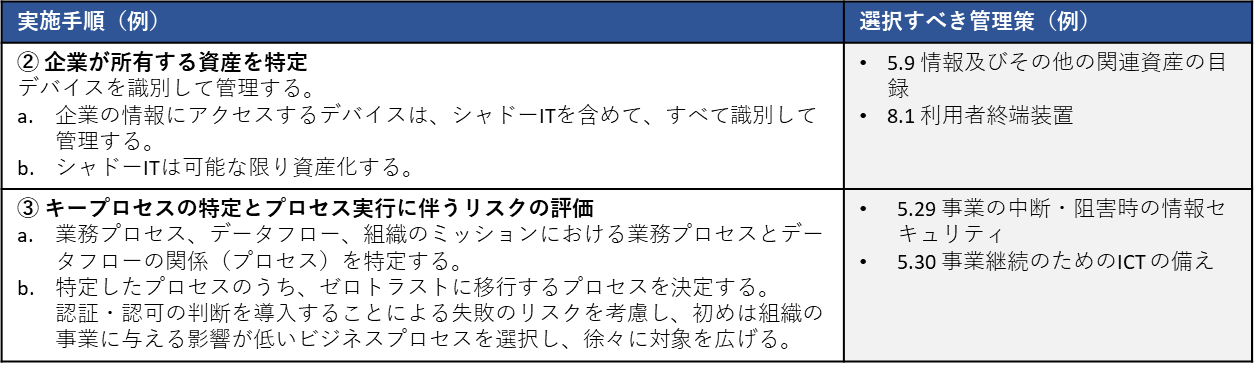 416
[Speaker Notes: 目標：14:35
累計：1:35

②
ゼロトラスト・アーキテクチャでは、企業内外のすべてのデバイスを識別し、監視し、資産として管理することが必要であり、これには「シャドーIT」も含まれ、管理データの入力を含む可視化が求められます。

③
ゼロトラストへの移行は、業務プロセスとデータフローを特定し、信用度レベルを割り当てた後、低ビジネスインパクトのプロセスから始めて認証・認可のリスクを抑えながら段階的に対象を拡大するようにする。つまり、ミニマムスタート。]
17.技術的管理策
【参照：テキスト17-2-2.】
第17章 - 27
各種テーマごとの対策
ゼロトラスト導入に向けた実施手順例3
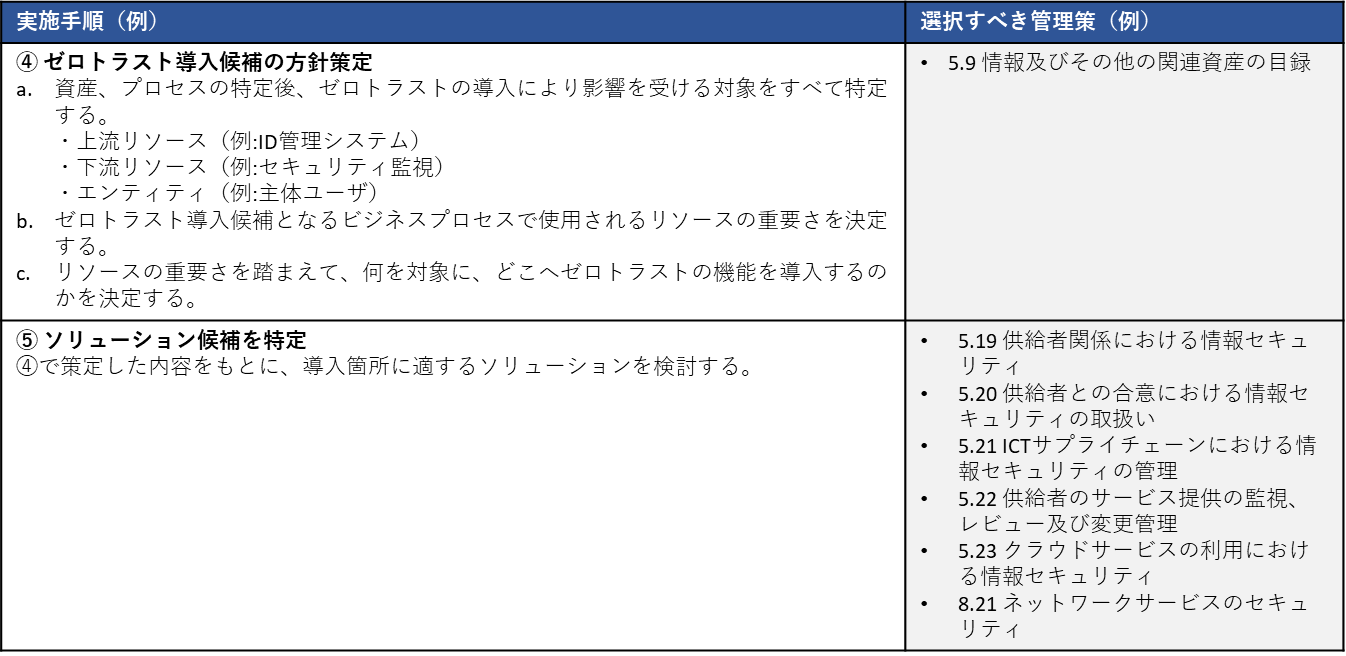 417
[Speaker Notes: 目標：14:36
累計：1:36

④
ゼロトラスト機能の導入に際しては、資産やワークフローを特定し、それらに影響を受ける全対象を識別した上で、使用リソースの信用度レベルの重み付けを行い、対象と導入範囲を決定します。

⑤
④で策定した内容をもとに、導入箇所に適するソリューション、製品を検討します。]
17.技術的管理策
【参照：テキスト17-2-2.】
第17章 - 27
各種テーマごとの対策
ゼロトラスト導入に向けた実施手順例4
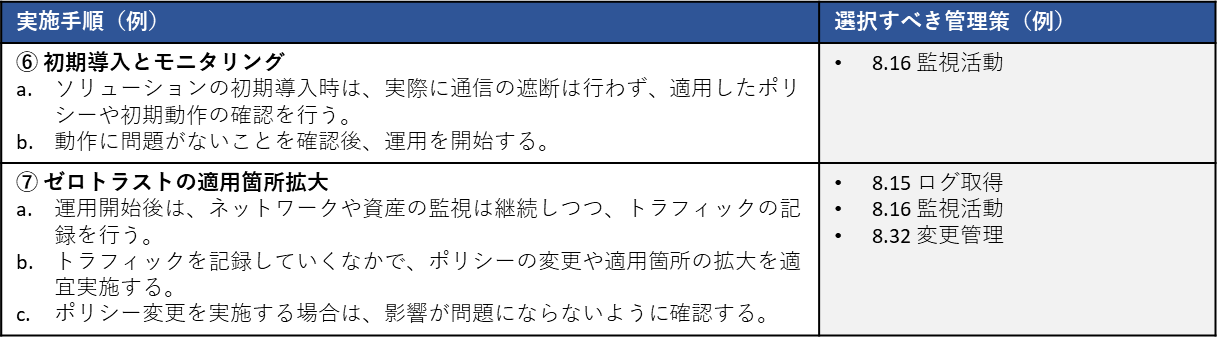 418
[Speaker Notes: 目標：14:38
累計：1:38


⑥
初期導入時にはポリシー適用と初期動作を監視モードで確認し、その後システムを監視しながらセキュリティと業務効率のバランスを取りながら調整することが推奨されます。

⑦
運用フェーズでは、ネットワークと資産の監視、トラフィック記録を継続し、必要に応じてポリシーを変更や拡大しつつ、深刻な問題を避けるように対応します。]
17.技術的管理策
【参照：テキスト17-2-2.】
第17章 – 28,29
各種テーマごとの対策
ゼロトラストを実装するための主な技術要素
CASB（Cloud Access Security Broker）
SWG（Secure Web Gateway）
ZTNA（Zero Trust Network Access）
FWaaS（Firewall as a Service）
SDP（Software Defined Perimeter）
SASE（Secure Access Service Edge）
419
[Speaker Notes: 目標：14:39
累計：1:39

用語説明

CASB
CASBは「Cloud Access Security Broker」の略称で、企業によるクラウドサービス利用を適切に制御するための製品やサービスを指します。
「クラウドサービスの利用を可視化・制御するためのツールとして利用される」ものであると説明しています。
これにより、従業員やその他のユーザーがクラウドサービスを利用する際、そのアクセスをCASBにより監視・制限することで、企業や組織の規定に則した用法の範囲内にコントロールします。

SWG
「外部へのWebアクセス等を安全に行うためのクラウド型プロキシ」であると説明しています。

SWGとCASBの違いは、SWGがWebトラフィック全域をカバーするのに対し、CASBはクラウドサービスの利用時に特化している点です。SWGでもクラウドサービスの監視は可能ですが、CASBの方がより細かな設定が可能です。

ZTNA
VPNに代わるネットワークサービス。
すべてのトラフィックを疑う。をコンセプトに作られたサービス
リソースをZTNA上で管理できるため、オンプレの機器依存にならない。
社内へのアクセスは、許可されたリソースにしかアクセスできないようになる。

SASE
SASEとは、ネットワークとネットワークセキュリティを統合し、クラウドサービスとして提供するセキュリティフレームワークです。SASEは「Secure Access Service Edge」の略で、読み方は「サシー」です。
SD-WAN、SWG、CASB、ZTNAを含む、サービスとしての統合ネットワークおよびセキュリティ機能を提供します。]
17.技術的管理策
【参照：テキスト17-2-2.】
第17章 - 30
各種テーマごとの対策
ゼロトラスト導入事例
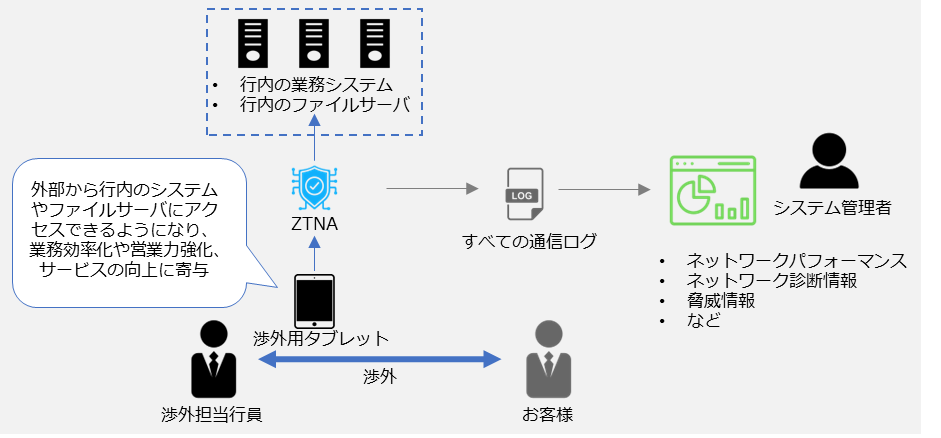 420
[Speaker Notes: 目標：13:27
累計：0:27

事例概要
地方銀行は、営業職員にモバイル端末を配布し、高いセキュリティを持つ「ZTNA」を導入することで、場所を問わず安全なリモートアクセスを実現し、業務効率化と営業力強化を達成しました。

導入前の課題
営業力強化に向けてモバイル端末の必要性が高まり、次の課題があげられました。
行内だけの運用だったモバイル端末活用を、いつでもどこでも働ける環境に拡大すること。
渉外用タブレットは、外から行内システムやファイルサーバにアクセスできる必要があること。
外部でモバイル端末を利用するためには、セキュリティや性能の担保が必要であること。

導入の決め手
次の事項が導入の決め手となりました。
リモートアクセスとセキュリティのゼロトラスト機能が一体になっていること。
動作検証でリモートアクセス時の速度・安定性が高いこと。

導入後の効果
導入後の効果は次の通りです。
営業職員が行内に戻らず業務を遂行できるようになり、業務が効率化したこと。
許容した内容や業務だけの通信に限定できるので、安心して使用できること。
今後は渉外用タブレットを活用した業務改革の推進が見込まれること。]
17.技術的管理策
【参照：テキスト17-2-3.】
第17章 - 31
各種テーマごとの対策
ネットワーク制御
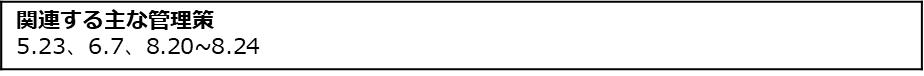 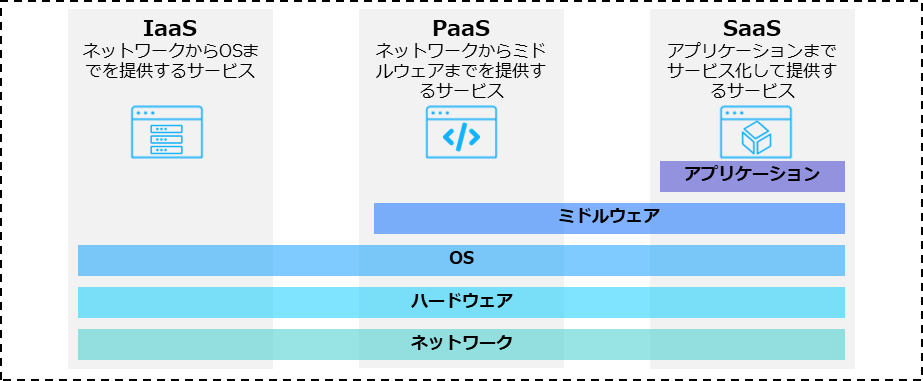 421
[Speaker Notes: 目標：14:42
累計：1:42

IaaS
IaaSとは、インターネット経由でネットワークやサーバ（CPU・メモリ・ストレージ）などのハードウェアやインフラ機能を提供するサービスのことです。IaaSを利用することで、従来は自社で購入、構築し、運用する必要があったハードウェアやインフラの機能を、必要なときに必要なだけ利用できます。

PaaS
PaaSとは、インターネット経由でアプリケーションサーバやデータベースなどのアプリケーションを実行するためのプラットフォーム機能を提供するサービスのことです。PaaSを利用することで、アプリケーションの開発前段階で必要な開発環境の準備（サーバの設置やOSやミドルウェアのインストールと設定、ネットワークの設定など）を省略できます。

SaaS
SaaSとは、インターネット経由で電子メール、顧客管理、財務会計などのアプリケーションソフトの機能を提供するサービスのことです。アカウントを持っていれば、インターネット経由でどこからでもアクセスすることができたり、チームでファイルやデータを共有できたりします。

NaaS
NaaSとは、インターネット経由でネットワークインフラを提供するサービスのことです。
NaaSの導入により、ネットワーク環境の変更に柔軟に対応できるようになります。NaaSに含まれる主要な機能として、SDN、SD-WANなどがあります。]
17.技術的管理策
【参照：テキスト17-2-3.】
第17章 - 32
各種テーマごとの対策
SDN（Software Defined Networking）
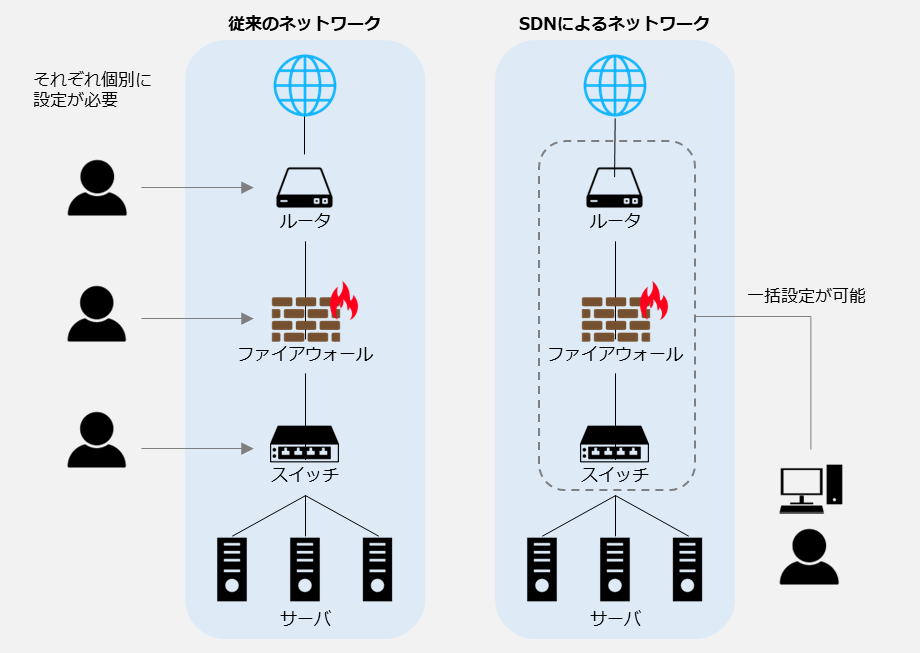 422
[Speaker Notes: 目標：14:43
累計：1:43

SDN
　SDNとは、ソフトウェアを用いてネットワーク構成を動的に変更することです。ネットワークを構成している機器（ルータやサーバ、スイッチなど）を、ソフトウェアを介して一括制御することで、機器設定やネットワーク構成を柔軟に変更できます。SDNのメリットは、ネットワーク機器に対して一括で設定を行えることです。従来のルータ、スイッチといった物理的なネットワーク機器・製品は、1台ごとに個別に設定を行う必要があり、大規模なネットワーク構成を変更する際には、大きな作業負荷がかかりました。しかし、SDNを用いてネットワークを制御することで、管理が1か所で行えるようになるため、ネットワーク機器・製品ごとに個別設定が不要になり、作業負荷が大幅に軽減できます。]
17.技術的管理策
【参照：テキスト17-2-3.】
第17章 - 33
各種テーマごとの対策
SD-WAN（Software Defined –Wide Area Network）
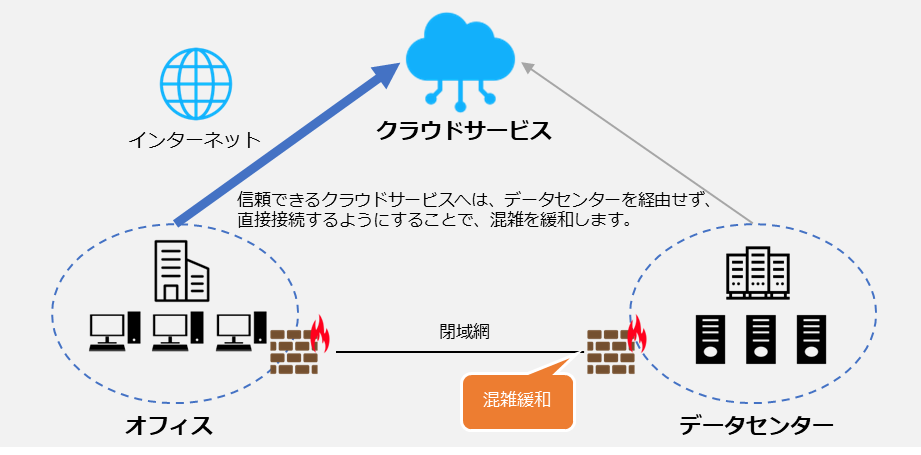 423
[Speaker Notes: 目標：14:44
累計：1:44

SD-WANとは、ネットワークをソフトウェアで制御するSDNを、物理的なネットワーク機器で構築したWANに適用する技術のことです。企業の拠点間接続や、クラウド接続などにおいて柔軟なネットワーク構成を実現したり、ネットワーク上で発生する通信を適切に制御したりすることができます。
　たとえば、拠点間の通信には閉域網（不特定多数のユーザが利用するインターネットとは異なり、関係者のみが接続できる通信回線）を使用し、信頼できるクラウドサービスには直接外部インターネットへ接続するように切り替えることで、トラフィックの最適化が行えます。]
17.技術的管理策
【参照：テキスト17-2-4.】
第17章 - 35
各種テーマごとの対策
セキュリティ統制
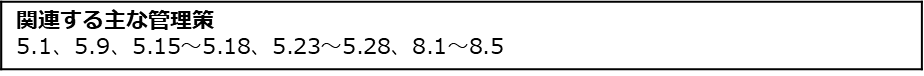 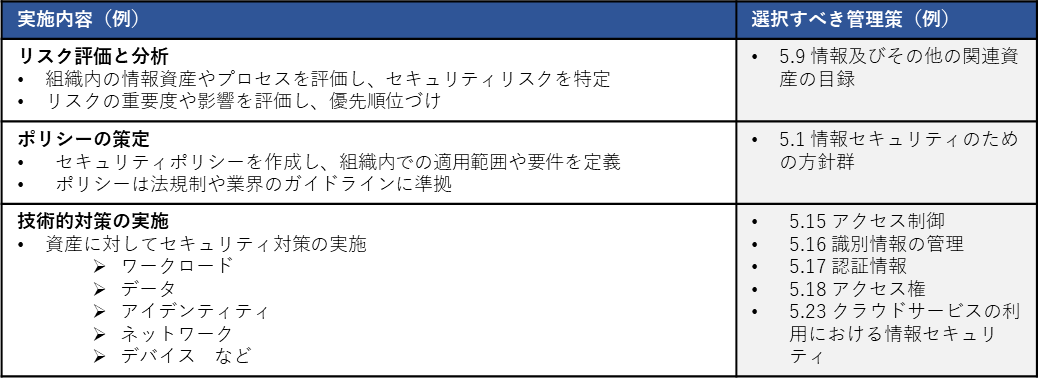 424
[Speaker Notes: 目標：14:45
累計：1:45

表説明]
17.技術的管理策
【参照：テキスト17-2-4.】
第17章 - 35
各種テーマごとの対策
セキュリティ統制
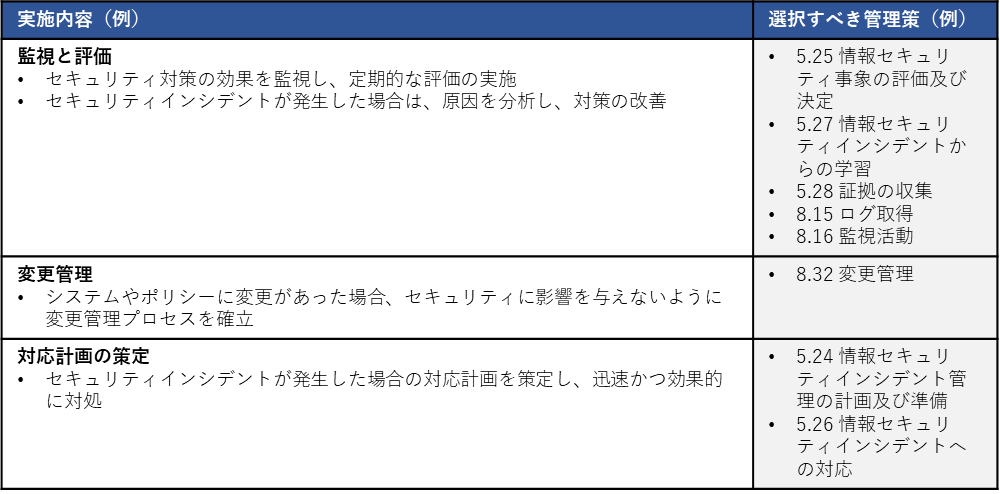 425
[Speaker Notes: 目標：14:46
累計：1:46

表説明]
17.技術的管理策
【参照：テキスト17-2-2.】
第17章 – 36
各種テーマごとの対策
セキュリティ統制を確立するための技術
SWG（Secure Web Gateway）
SDP（Software Defined Perimeter）
EDR（Endpoint Detection and Response）
EPP（Endpoint Protection Platform）
IAM（Identity and Access Management）
FIDO（Fast Identity Online）
CWPP（Cloud Workload Protection Platform）
DLP（Data Loss Prevention）
CASB（Cloud Access Security Broker）
SIEM（Security Information and Event Management）
CSPM（Cloud Security Posture Management）
SOAR（Security Orchestration Automation and Response）
426
[Speaker Notes: 目標：14:47
累計：1:47

用語説明]
17.技術的管理策
【参照：テキスト17-2-4.】
第17章 - 37
各種テーマごとの対策
FIDO（Fast Identity Online）
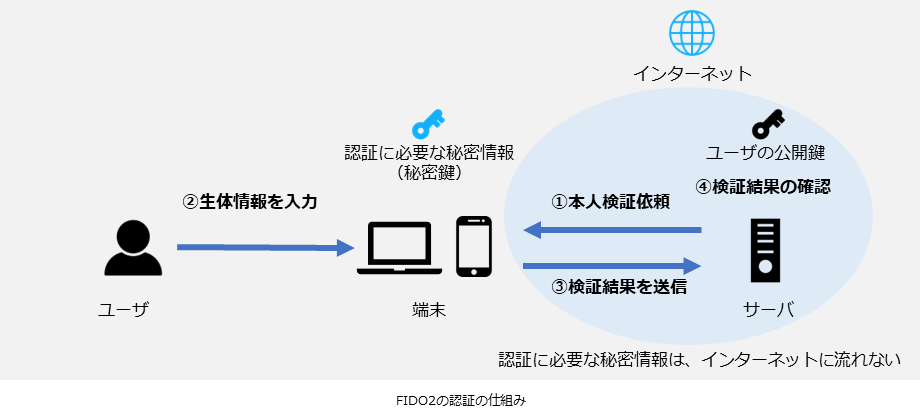 427
[Speaker Notes: 目標：14:48
累計：1:48

電子署名によって実現されるもの
電子署名は自分の秘密鍵で証明を作成し、公開鍵で検証することが可能]
17.技術的管理策
【参照：テキスト17-2-2.】
第17章 – 38
各種テーマごとの対策
インシデント発生時の対応
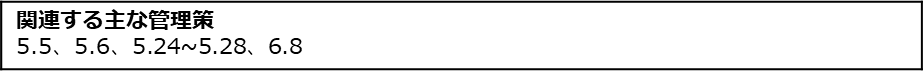 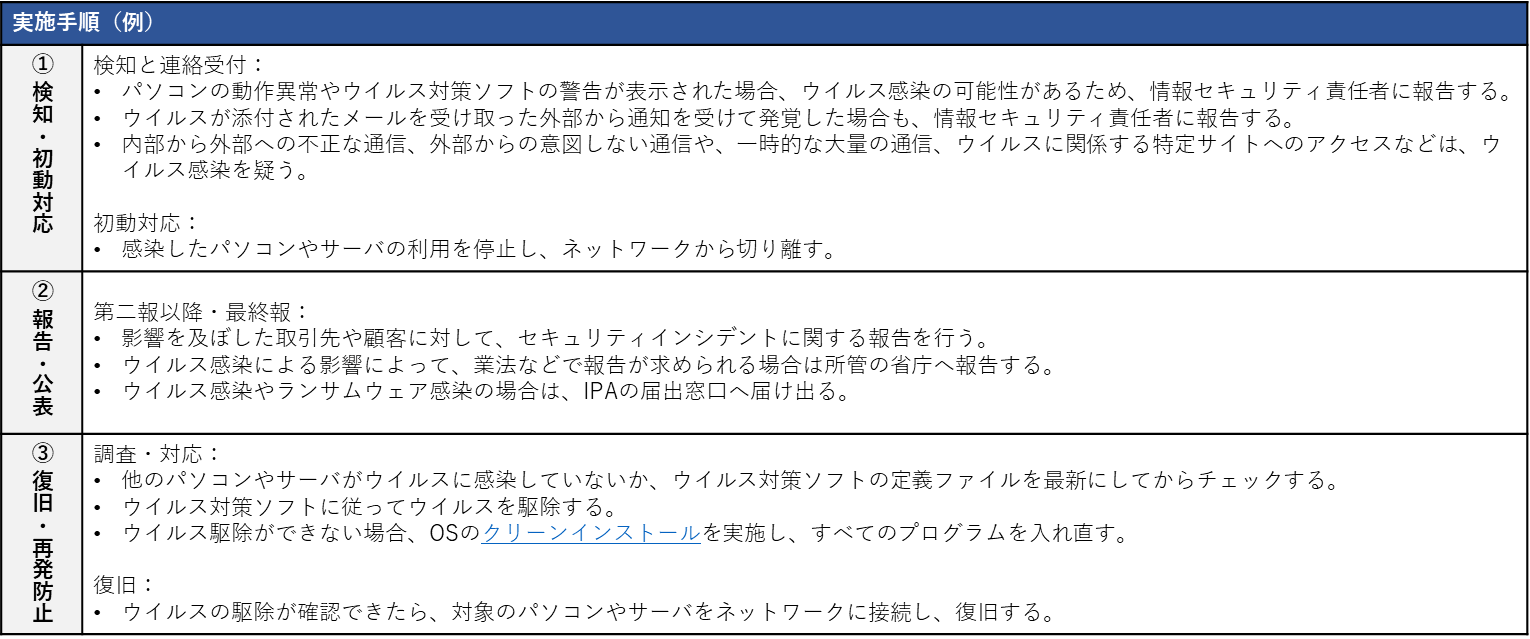 428
[Speaker Notes: 目標：14:51
累計：1:51

インシデントハンドリング説明]
17.技術的管理策
【参照：テキスト17-2-2.】
第17章 – 39
各種テーマごとの対策
フォレンジック
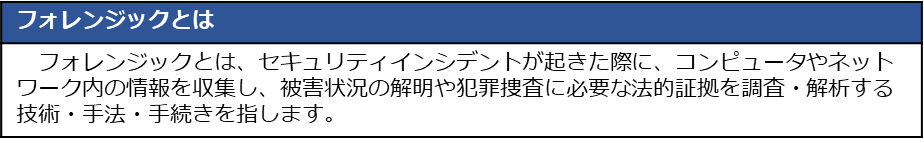 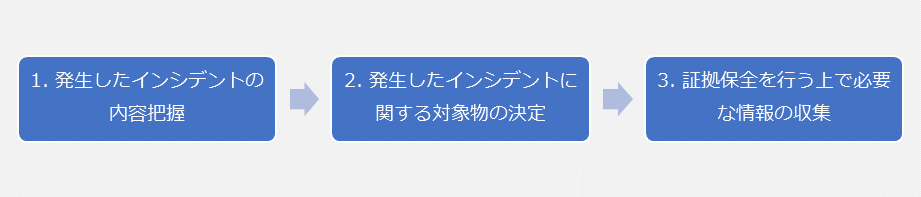 429
[Speaker Notes: 目標：14:52
累計：1:52

フォレンジックを行う際の注意点
　フォレンジックを行う必要がある際は、専門の調査会社に依頼する選択肢も考慮することが大切です。なぜなら、フォレンジックには専門知識が必要であり、自社で対応しようとすると、証拠となるデータの収集・保全が困難になる可能性があるためです。たとえば、データのコピーが客観的証拠として認められない可能性や、誤操作によるデータの破損などがあります。事前に相談する専門の調査会社を決めておくことが大切です。]
17.技術的管理策
【参照：テキスト17-2-2.】
第17章 – 40
各種テーマごとの対策
インシデント対応手順例1
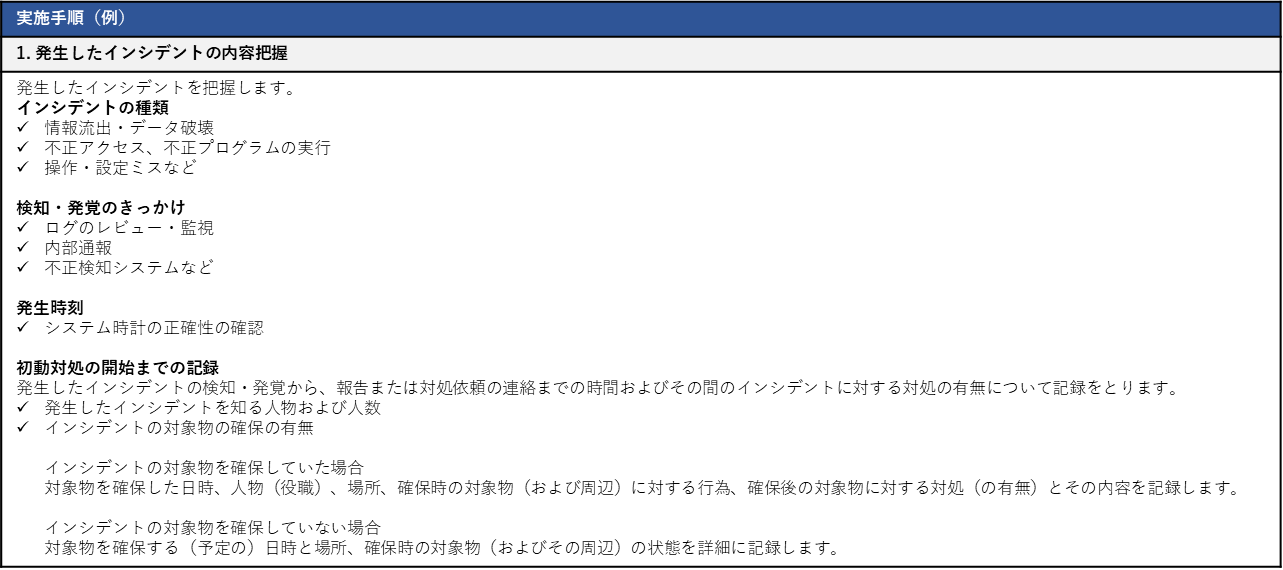 430
[Speaker Notes: 目標：14:53
累計：1:53

手順説明]
17.技術的管理策
【参照：テキスト17-2-2.】
第17章 – 40
各種テーマごとの対策
インシデント対応手順例2
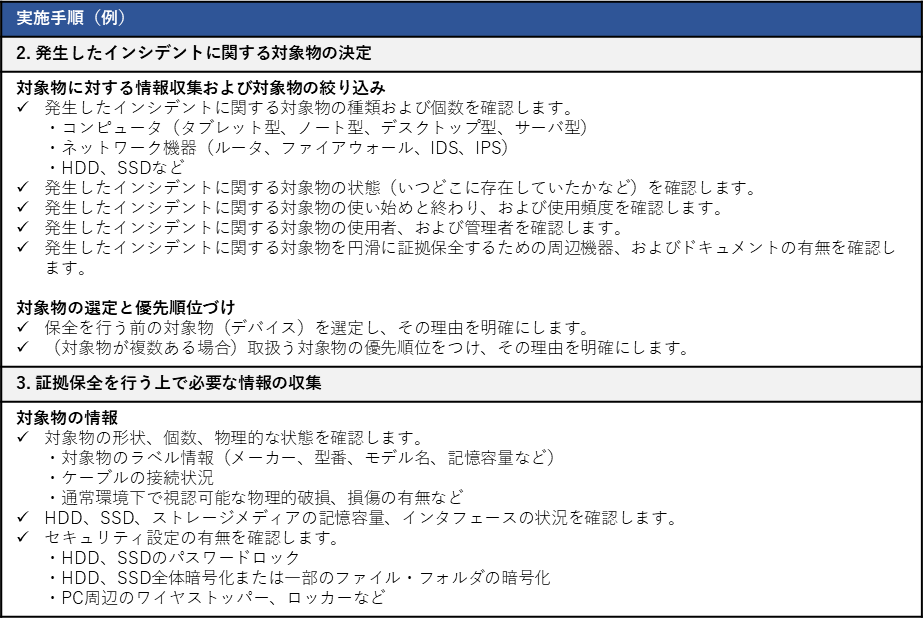 431
[Speaker Notes: 目標：14:55
累計：1:55

手順説明]
中小企業サイバーセキュリティ対策 継続支援事業
18．セキュリティ対策状況の有効性評価
内部監査・外部監査
432
[Speaker Notes: 目標：14:55
累計：1:55

セキュリティ対策をした結果、効果があったのか、目標に近づいているかを判断するための取組として、監査について理解することを目的とします。

内部監査および外部監査の重要性について理解すること。]
18.セキュリティ対策状況の有効性評価
【参照：テキスト18-1-1.】
第18章 – 02
内部監査
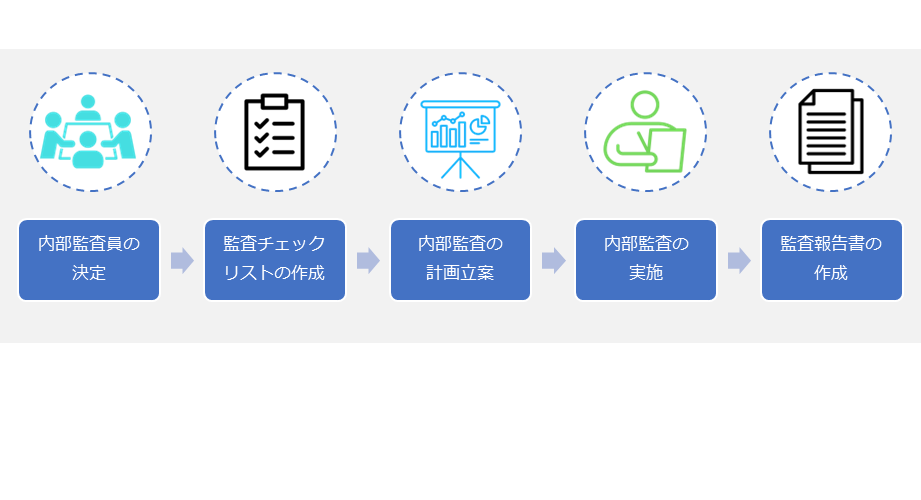 433
[Speaker Notes: 目標：14:56
累計：1:56

内部監査とは、セキュリティのルールや扱っている文書などが、自社で規定した要求事項を満たしており、決められたルールに沿って業務が実施されているかをチェックすることです。　セキュリティのルールを整備して日が浅いうちは、関係者がルールを理解し、遵守しながら仕事ができているかを重視して判断します。運用に慣れてきたら、設けられた社内のルールや使っている文書の内容が適切か、その有効性を判断していきます。内部監査の視点を適合性から有効性へと移していくことで、ルールが形骸化し、目的が見失われている状態になることを防げるでしょう]
18.セキュリティ対策状況の有効性評価
【参照：テキスト18-1-1.】
第18章 – 03
外部監査
管理基準・監査基準
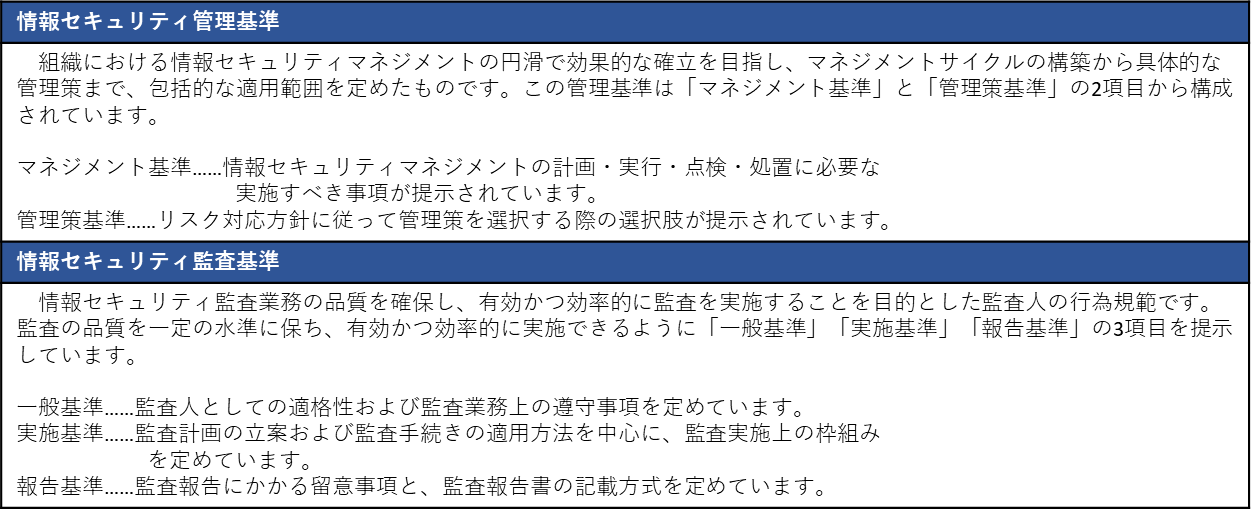 434
[Speaker Notes: 目標：15:00
累計：2:00

外部監査とは、組織に所属しない外部の監査人が行う監査を指します。セキュリティの外部監査では、企業が保有する情報資産を守るための体制や環境が整っているかを第三者がチェックすることになります。情報漏えいやサイバー攻撃などのリスクに対して、外部監査を受けることはセキュリティ対策として有効な手段の1つです。近年では取引先企業を乗っ取り、そこを踏み台にしてメインターゲットとなる企業にサイバー攻撃を仕掛ける「サプライチェーン攻撃」が頻繫に起こっており、中小企業が大企業への攻撃の踏み台として狙われる可能性が高まっています。
　情報セキュリティ監査を受ければ、自社のセキュリティ対策が正しく行われているかどうか確認でき、不十分な点を洗い出して迅速に対処することが可能になります。顧客や取引先に、セキュリティ対策を適切に行っていることがアピールできるので、会社や事業の規模も考慮しつつ、監査を受けることは重要です。経済産業省は、情報セキュリティの管理・監査について、2つの基準を発表しています。]
中小企業サイバーセキュリティ対策 継続支援事業
19.総括編
全体概要

各章のポイント

読者に今後行ってほしいこと
435
[Speaker Notes: 目標：13:02

各章のポイントを振り返り、テキスト読後に実施してほしいことや、テキストの活用ポイントについて学ぶことを目的とします。

達成目標
各章ごとに振り返り、重要なポイントを再確認し、その概要を理解すること。
本テキストに記載の実施手順を活用し、今後、読者が自組織においてセキュリティ対策を実践するために必要な考え方、参考になる文献を把握すること。
情報セキュリティ担当者、情報システム管理者、経営者など、それぞれの立場で担うべき本テキストの活用方法を理解すること。]
19.総括編
【参照：テキスト19-1-1.】
第19章 - 02
テキストの活用
活用のポイント
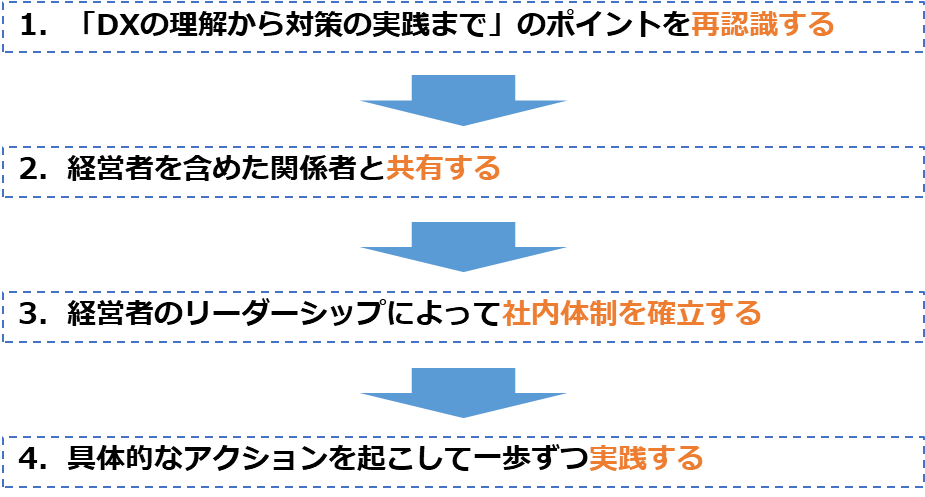 436
[Speaker Notes: 目標：13:03

　本テキストを通してセキュリティ対策を実践するために、自組織のレベルに応じて、認識すべき事項を把握した上で、参考となる章を選択した活用法が効果的です。
このアクションに沿って本テキストを活用してください。

1．「DXの理解から対策の実践まで」のポイントを再認識する
2．経営者を含めた関係者と共有する
3．経営者のリーダーシップによって社内体制を確立する
4．具体的なアクションを起こして一歩ずつ実践する]
19.総括編
【参照：テキスト19-1-1.】
第19章 - 03
テキストの活用
1.「DXの理解から対策の実践まで」のポイントを再認識する
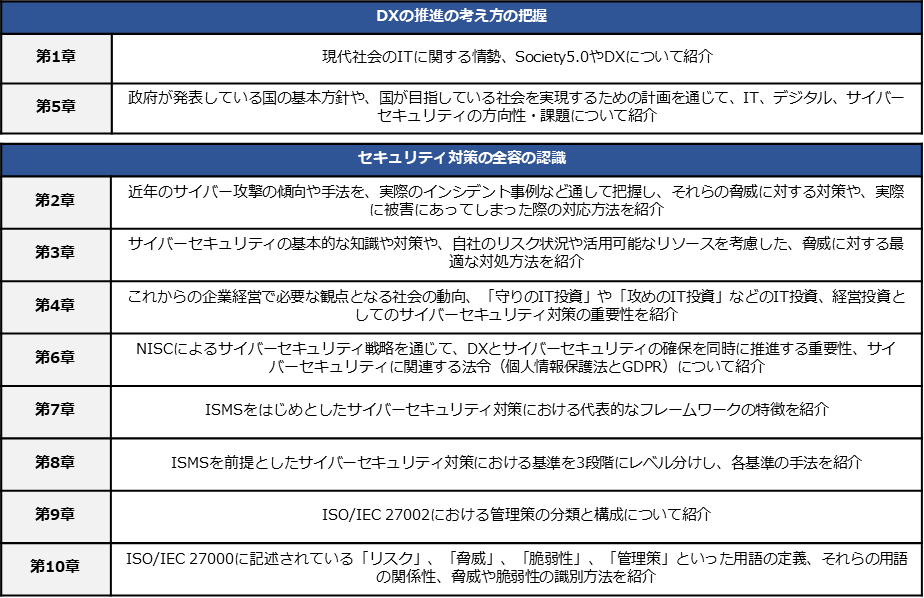 437
[Speaker Notes: 目標：13:03

大きなカテゴリごとに、テキストのどの章に記載されているかをまとめたもの。

1．「DXの理解から対策の実践まで」のポイントを再認識する
DXの推進の考え方の把握
現代社会のIT動向と政府の基本方針: Society5.0、DX、およびデジタル・サイバーセキュリティの方向性と課題

セキュリティ対策の全容の認識
最新のサイバー攻撃の傾向と対応策、実際のインシデントから学ぶ脅威への対応方法、サイバーセキュリティの基本知識、組織のリスク状況に基づく対処法、企業経営におけるサイバーセキュリティの重要性、NISCの戦略とデジタルトランスフォーメーションとの関連、主要な法令、およびISMSを含むサイバーセキュリティ対策のフレームワークとその適用方法におよびます。また、ISO/IEC 27000シリーズにおける管理策や用語の定義とその関係性についても詳しく解説しています。]
19.総括編
【参照：テキスト19-1-1.】
第19章 - 03
テキストの活用
1.「DXの理解から対策の実践まで」のポイントを再認識する
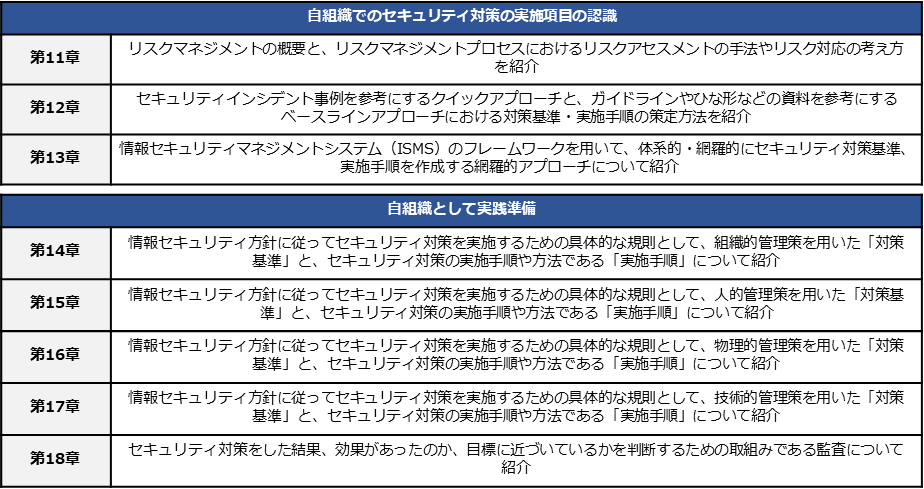 438
[Speaker Notes: 目標：13:04


自組織でのセキュリティ対策の実施項目の認識
リスクマネジメントの基本概念、リスク評価の手法、リスク対応の戦略について解説します。
さらに、セキュリティインシデントの事例を活用するクイックアプローチと、ガイドラインやテンプレートを用いたベースラインアプローチによる対策基準と実施手順の策定方法について説明します。
また、情報セキュリティマネジメントシステム（ISMS）のフレームワークを使用して、体系的かつ網羅的なセキュリティ対策基準と実施手順を作成する方法についても詳しく紹介しています。

自組織として実践準備
情報セキュリティ方針に基づく具体的なセキュリティ対策基準と実施手順の設定、およびその効果を評価するための監査方法について紹介しています。]
19.総括編
【参照：テキスト19-1-1.】
第19章 - 04
テキストの活用
2. 経営者を含めた関係者と共有する
エグゼクティブサマリとしての活用（第19章 総括編）
3. 経営者のリーダーシップによって社内体制を整備する
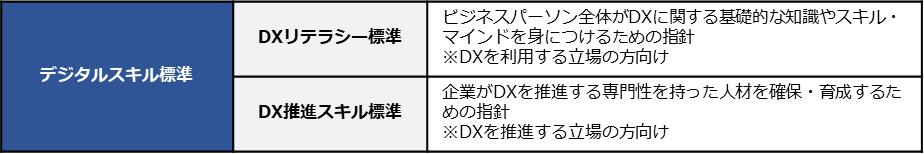 4. 具体的なアクションを起こして一歩ずつ実践する
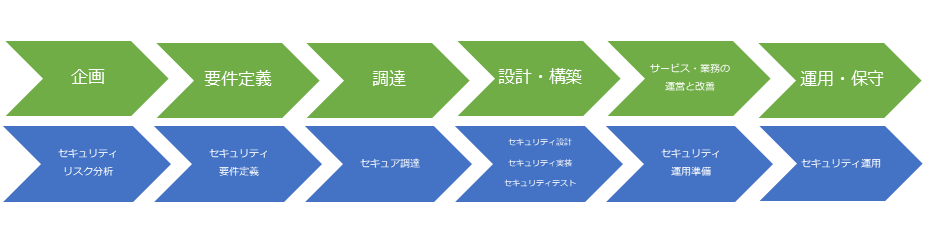 439
[Speaker Notes: 目標：13:05

2．経営者を含めた関係者と共有する
本テキストの「第19章. 総括編」をエグゼクティブサマリとして活用してください。記載内容を理解し、経営者および他関係者と共有します。

3．経営者のリーダーシップによって社内体制を整備する
Security by Designの観点で、ITの導入（企画・計画・仕様策定・調達・運用・保守など）を実践するためのIT人材を育成します。
人材育成の指針を検討する際は、デジタルスキル標準に示された指針を参考にすることが有効です。デジタルスキル標準は、「DXリテラシー標準」と「DX推進スキル標準」の2種類で構成されています。

4．具体的なアクションを起こして一歩ずつ実践する
Security by Designを実践します。DX化、具体的なIT導入にあたって、セキュリティ対策を含めた実践を行います。]
19.総括編
【参照：テキスト19-1-2.】
第19章 - 05
中小企業の情報セキュリティ対策
これまでの振り返り
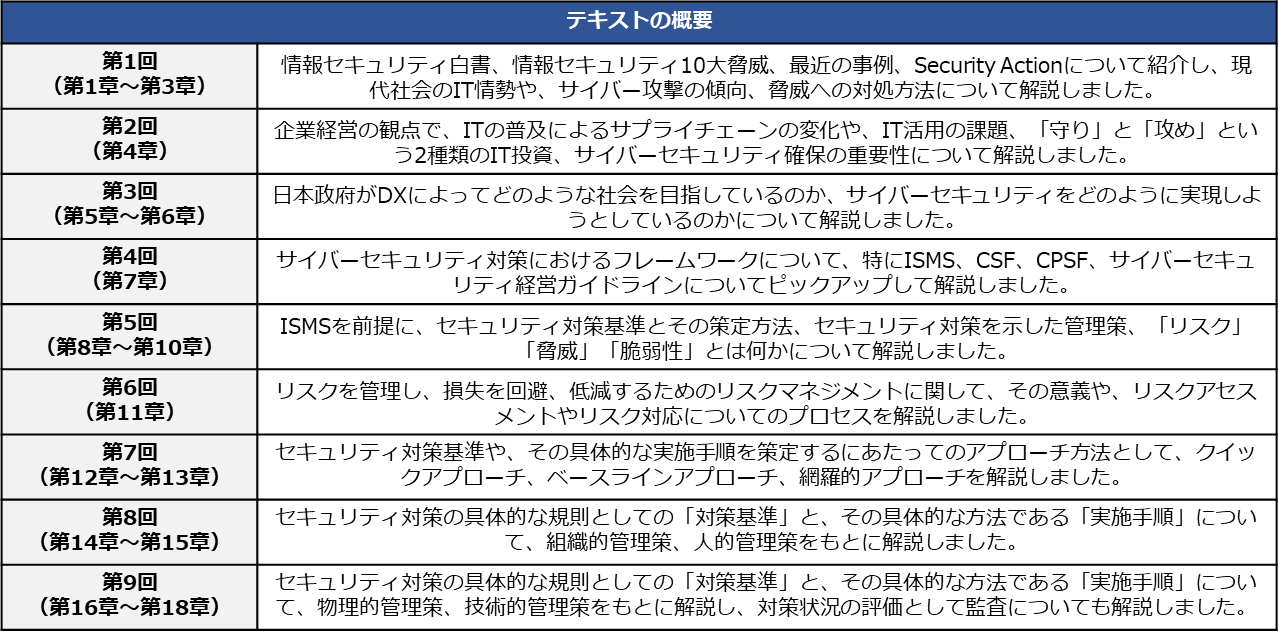 440
[Speaker Notes: 目標：13:06


これまでの振り返り（セミナー内容）

本セミナーでは、中小企業のセキュリティを担う方々への育成のため、サイバーセキュリティ関連の情報や、実践的なセキュリティ対策について解説してきました。
ここからは各章ごとに、重要なポイントを要約してお伝えします。]
19.総括編
【参照：テキスト19-2-1.】
第19章 - 06
第1章 デジタル時代の社会とIT情勢
内容
デジタル時代の社会変革とIT情勢の関係性
主なキーワード
Society5.0
DX
全体概要
現代社会は技術革新とグローバル化で大きく変わっている。
日本政府は、Society5.0という新しい社会モデルを推進。
Society5.0はデジタル技術を使って社会問題を解決し、生活を向上させることを目指す。
AIやビッグデータを活用した効率的な社会システムと持続可能な産業構造を構築。
企業にはDXを推進し、データとデジタル技術を活用して新たな価値を顧客視点で創出することが期待されている。
441
[Speaker Notes: 目標：13:07

＜タイトルコール＞

章の目的
第1章では、現代社会のITに関する情勢を学ぶことを。また、日本の政府がSociety5.0の方向性を示す中で、企業がビジネスを発展させるためにDX（デジタルトランスフォーメーション）を推進していく重要性を明確にすること。

達成目標
ITに関する社会の動向を把握し、Society5.0とDXの関係性を理解すること。

＜内容読み上げ＞

全体概要
　現代社会は、急速な技術革新と経済のグローバル化によって大きな変化を迎えており、日本政府はSociety5.0という新たな社会モデルの実現を提唱しています。Society5.0では、デジタル技術を活用して社会の課題を解決し、人々の暮らしを向上させることが求められます。AI、ビッグデータなど最新技術が駆使され、効率的な社会システムや持続可能な産業構造の構築が進められます。Society5.0を実現するために、企業にはDX（データやデジタル技術を活用して、顧客視点で新たな価値を創出すること）の推進が求められています。]
19.総括編
【参照：テキスト19-2-1.】
第19章 - 06
第1章 デジタル時代の社会とIT情勢
訴求ポイント
章を通した気づき・学び
社会動向の情報収集が企業・組織には重要。
ビジネス環境の変化への対応のためDX推進が必要。
デジタル社会に適したビジネスモデル、組織、企業文化への変革が求められる。

認識していただきたい実施概要
中小企業はリソースが限られているため、ビジネス環境の変化に対応するためにDXの推進が重要。
最新技術に関する知識と精通した人材が要求される。
データとデジタル技術の安全利用のためにセキュリティ対策が重要。
442
[Speaker Notes: 目標：13:08

章を通した気づき・学び
　企業や組織は、社会の動向に関する情報を常に収集することが大切です。また、ビジネス環境の激しい変化に対応するためにDXを推進し、デジタル社会に適したビジネスモデル、組織、企業文化に変革していくことが必要です。

認識していただきたい実施概要
中小企業はリソースが限られているため、ビジネス環境の変化に対応するためにDXの推進が重要。
最新技術に関する知識と精通した人材が要求される。
データとデジタル技術の安全利用のためにセキュリティ対策が重要。]
19.総括編
第2章 事例を知る：重大なインシデント発生から課題解決まで
【参照：テキスト19-2-2.】
第19章 - 07
内容
情報セキュリティの概要
重大インシデント事例から学ぶ課題解決
実際の被害事例からみるケーススタディ

主なキーワード
情報セキュリティ白書
情報セキュリティ10大脅威
ランサムウェア
サプライチェーン攻撃
テレワーク
脅威
インシデント
サイバー被害
443
[Speaker Notes: 目標：13:10

＜タイトルコール＞

章の目的
第2章では、近年のサイバー攻撃の傾向や手法を、実際のインシデント事例など通して把握し、それらの脅威に対する対策や、実際にインシデントが発生した場合の対応方法について理解することを目的とします。

達成目標
近年のサイバー攻撃の傾向や手法を理解すること。
実際の被害事例を通して脅威に対する対策や予防方法を理解すること。
脅威の検知から、復旧・再発防止処置までの流れを理解すること。

＜内容読み上げ＞

キーワードの簡単な説明

情報セキュリティ白書、情報セキュリティ10大脅威
IPAの刊行物です。
皆様読まれましたでしょうか？
世の中の動向をセキュリティカットで認識していただくために適した書籍ですので、まだの方はぜひご一読ください。

ランサムウェア
業務を止めるだけでなく、お金まで要求される最悪なマルウェアですね。

サプライチェーン攻撃
本体に直接攻撃が届かないから、外堀から埋めていくような攻撃手法
本社にかかわりのある支社や工場、または取引先などが狙われて、大きな被害を出しています。

先日東北の方で、セキュリティの意識向上のためにお話する機会があったのですが、主催側の担当者は、こんな田舎の会社なんか誰も狙わない。といって、セキュリティ対策を実施してくれない。
強盗であればその理屈もわかります。
サイバー攻撃はロケーションや規模は関係なく、インターネットにつないでいる時点でターゲット。攻撃者から見たらお客様となっていることの認識が必要です。
皆さんのパートナー企業さんにそのような認識をもたれているようなところがあったら、啓蒙してください。]
19.総括編
第2章 事例を知る：重大なインシデント発生から課題解決まで
【参照：テキスト19-2-2.】
第19章 - 07
全体概要
情報セキュリティ白書と10大脅威、インシデント事例を基に脅威を紹介。
ランサムウェアとサプライチェーン攻撃が深刻。
攻撃は自社業務と取引先の信用に悪影響を与える。
攻撃は企業規模に関わらず発生。
中小企業もセキュリティ対策が不可欠。

情報セキュリティの概況
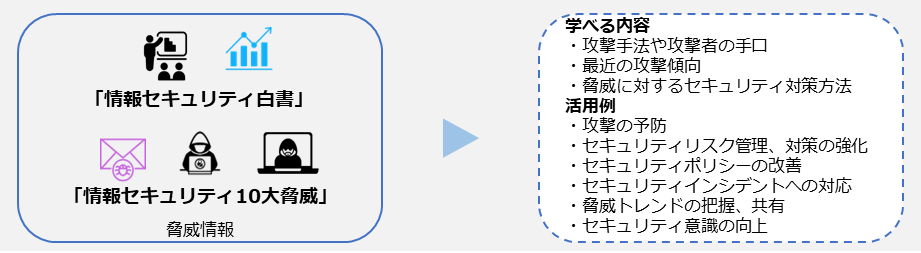 444
[Speaker Notes: 目標：13:11

全体概要
　情報セキュリティ白書、情報セキュリティ10大脅威、最近のインシデント事例をもとに脅威事例を紹介し、対策や対応方法を説明しています。中でも、ランサムウェアやサプライチェーン攻撃は特に深刻な問題となっています。これらの攻撃は、自社の業務だけでなく取引先からの信用にも悪影響を及ぼす可能性があることに注意する必要があります。近年の攻撃は企業の規模に関係なく行われるため、中小企業にとっても、セキュリティ対策は不可欠なものになっています。

情報セキュリティの概況
「情報セキュリティ白書」や「情報セキュリティ10大脅威」を用いて、最新の脅威・脆弱性情報、攻撃の傾向や手法、セキュリティリスクなどを把握し、適切な予防策や対策を講じることが大切です。]
19.総括編
第2章 事例を知る：重大なインシデント発生から課題解決まで
【参照：テキスト19-2-2.】
第19章 - 08
重大インシデント事例から学ぶ課題解決
対応策の策定とリスク戦略の改善が必要。
セキュリティ意識の向上が重要。
IoTデバイス攻撃、サプライチェーンを介したメール攻撃、テレワークでの情報漏えい、ランサムウェア感染を含むインシデント事例を分析。
何が失敗したか、どの攻撃手法が用いられたか、どの脆弱性が標的になったかを理解することが大切。
実際の被害事例から見るケーススタディ
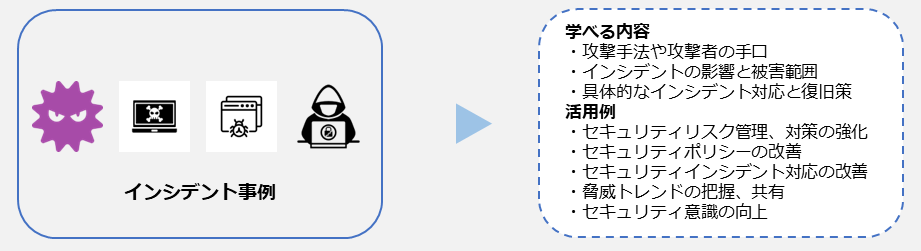 445
[Speaker Notes: 目標：13:13

重大インシデント事例から学ぶ課題解決
対応策の策定とリスク戦略の改善が必要。
セキュリティ意識の向上が重要。
IoTデバイス攻撃、サプライチェーンを介したメール攻撃、テレワークでの情報漏えい、ランサムウェア感染を含むインシデント事例を分析。
何が失敗したか、どの攻撃手法が用いられたか、どの脆弱性が標的になったかを理解することが大切。

実際の被害事例から見るケーススタディ
実践的な問題解決に役立つスキルを養うため、不正アクセスやランサムウェアのインシデント事例を通じて、被害が起きた原因の分析内容、効果的なセキュリティ対策やベストプラクティスを紹介しています。]
19.総括編
第2章 事例を知る：重大なインシデント発生から課題解決まで
【参照：テキスト19-2-2.】
第19章 - 08
訴求ポイント
章を通した気づき・学び
最新のセキュリティ脅威と脆弱性を理解する。
攻撃傾向を把握し、適切な予防と対策を実施。
過去のインシデントを分析し、対応策を強化。

認識していただきたい実施概要
脆弱性と脅威情報を最新の状態で把握する。
セキュリティリスク評価には情報セキュリティ白書や10大脅威の情報が有効。
適切な予防策や対策の策定には過去のインシデント事例の分析が役立つ。
リスク戦略の改善とセキュリティ意識の向上が必要。
未来のインシデントに備えるためには、原因とベストプラクティスを理解することが重要。
446
[Speaker Notes: 目標：13:15

章を通した気づき・学び
　最新の脅威・脆弱性情報、攻撃の傾向や手法、セキュリティリスクなどを把握し、適切な予防策や対策を講じることが大切です。また、インシデント事例を通して、自社でも起こり得るインシデントに対して適切な対応策を検討し、実施することが大切です。

認識していただきたい実施概要
脆弱性と脅威情報を最新の状態で把握する。→攻撃手口のトレンドをウォッチしてください。新しい攻撃手法で被害が出た時、自分たちの組織に同じ攻撃をされた時に耐えられるのかどうか。これを常に意識してね。
セキュリティリスク評価には情報セキュリティ白書や10大脅威の情報が有効。
適切な予防策や対策の策定には過去のインシデント事例の分析が役立つ。
リスク戦略の改善とセキュリティ意識の向上が必要。
未来のインシデントに備えるためには、原因とベストプラクティスを理解することが重要。]
19.総括編
【参照：テキスト19-2-3.】
第19章 - 09
第3章 サイバーセキュリティの基礎知識
内容
導入済と想定するセキュリティ対策機能
各種資格試験から得るサイバーセキュリティの基礎知識
Security Action（セキュリティ対策自己宣言）
サイバーセキュリティアプローチ方法

主なキーワード
UTM
EDR
情報処理技術者試験
SECURITY ACTION
447
[Speaker Notes: 目標：13:16

＜タイトルコール＞

章の目的
第3章では、サイバーセキュリティの基本的な知識や対策などについて振り返りつつ、自社のリスク状況や活用可能なリソースを考慮した、脅威に対する最適な対処方法を明確にすることを目的とします。

達成目標
UTM、EDRの機能を再確認すること。
サイバーセキュリティに関する基礎知識を身につける方法を確認すること。
企業が自ら実施できる基本的なセキュリティ対策を再確認すること。
リスクと活用可能なリソースを考慮した脅威への対処方法を理解すること。

＜内容読み上げ＞
実施内容は次の４点。]
19.総括編
【参照：テキスト19-2-3.】
第19章 - 09
第3章 サイバーセキュリティの基礎知識
全体概要
UTM、EDR機能とITセキュリティ知識の確認には、情報処理技術者試験が有効。
中小企業にはSECURITY ACTIONへの取組を推奨。
サイバーセキュリティの脅威への対処には、3つの段階的アプローチが効果的。

導入済と想定するセキュリティ対策機能
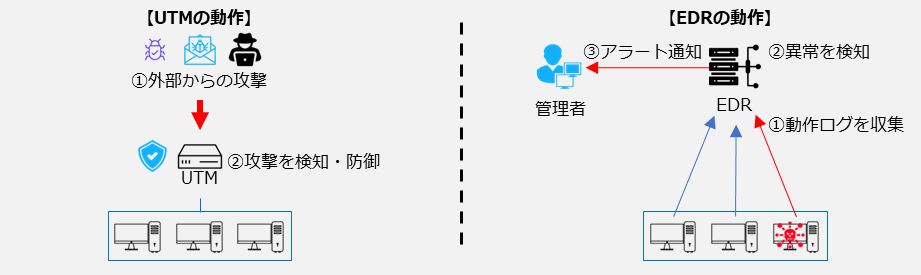 448
[Speaker Notes: 目標：13:18

全体概要
UTM、EDRの機能や、ITやセキュリティに関する網羅的な知識の取得状況を確認するために有効な情報処理技術者試験を紹介しています。中小企業がセキュリティ対策を進めるにあたり、SECURITY ACTION（セキュリティ対策自己宣言）に取組むことを推奨します。その後、サイバーセキュリティの脅威に対処するための3つの段階的なアプローチ手法を用いて対策を進めましょう。

導入済みと想定するセキュリティ対策機能
UTMとEDRの機能について説明]
19.総括編
【参照：テキスト19-2-3.】
第19章 - 10
第3章 サイバーセキュリティの基礎知識
各種資格試験から得るサイバーセキュリティの基礎知識
ITパスポート試験（TP）
情報セキュリティマネジメント試験（SG）
基本情報技術者試験（FE）

SECURITY ACTION（セキュリティ対策自己宣言）
情報セキュリティ5か条
5分でできる！情報セキュリティ自社診断
情報セキュリティ基本方針

サイバーセキュリティアプローチ方法
LV1. クイックアプローチ
LV2. ベースラインアプローチ 
LV3. 網羅的アプローチ
449
[Speaker Notes: 目標：13:20

各種資格試験から得るサイバーセキュリティの基礎知識　ITやセキュリティの知識を身につけることは重要です。従業員一人ひとりがITやセキュリティの知識を身につけることで、組織の安全な運営や、組織のセキュリティレベルの向上に繋がります。ITやセキュリティに関する網羅的な知識の取得状況を確認するために、情報処理技術者試験などを受験するとよいでしょう。

Security Action（セキュリティ対策自己宣言）　「SECURITY ACTION」に取組むことで、一つ星・二つ星を宣言でき、従業員のセキュリティに対する意識や対外的な信頼の向上に繋がります。一つ星・二つ星を宣言するには、次の事項に取組む必要があります。

 サイバーセキュリティアプローチ方法　サイバーセキュリティの脅威に対処するために、段階的なアプローチ手法をとることが重要です。自社が直面しているリスク状況および活用できるリソースを考慮し、最適なアプローチ手法を選択することが大切です。

ここでは頭出しだけで終わっており、詳しくは12章で説明しています。]
19.総括編
【参照：テキスト19-2-3.】
第19章 - 10
第3章 サイバーセキュリティの基礎知識
訴求ポイント
章を通した気づき・学び
ITと情報セキュリティの知識習得が重要。
社内外のセキュリティ専門家と協力する能力を持つことが必要。
SECURITY ACTIONに取組むことで従業員の意識を高め、信頼を向上。

認識していただきたい実施概要
情報処理技術者試験がITとセキュリティ知識の習得状況の確認に有効。
「SECURITY ACTION」制度は中小企業の情報セキュリティ対策に役立ち、従業員の意識と対外信頼を高める。
サイバーセキュリティの脅威対処には効果的な3段階アプローチが存在。
450
[Speaker Notes: 目標：13:21

章を通した気づき・学び
　ITや情報セキュリティの知識を身につけ、企業内外でセキュリティ専門の人材と協力できるようになることが大切です。セキュリティ対策をはじめるにあたり、SECURITY ACTIONに取組み、従業員の意識を高め、対外的な信頼を向上させることが大切です。

認識していただきたい実施概要
情報処理技術者試験がITとセキュリティ知識の習得状況の確認に有効。
「SECURITY ACTION」制度は中小企業の情報セキュリティ対策に役立ち、従業員の意識と対外信頼を高める。
サイバーセキュリティの脅威対処には効果的な3段階アプローチが存在。]
19.総括編
第4章 企業経営で重要となるIT投資と投資としてのサイバーセキュリティ対策
【参照：テキスト19-2-4.】
第19章 - 11
内容
これからの企業経営で必要な観点：社会の動向
守りのIT投資と攻めのIT投資
経営投資としてのサイバーセキュリティ対策

主なキーワード
守りのIT投資
攻めのIT投資
451
[Speaker Notes: 目標：13:23

＜タイトルコール＞

章の目的
　第4章では、これからの企業経営で必要な観点となる社会の動向、「守りのIT投資」や「攻めのIT投資」などのIT投資について理解することを目的とします。また、経営投資としてのサイバーセキュリティ対策の重要性を明確にすることを目的とします。


達成目標
社会の動向を把握し、現実社会とサイバー空間の繋がりを理解すること
IT投資としての「守りのIT投資」と「攻めのIT投資」を理解すること
経営投資としてのサイバーセキュリティ対策の重要性を理解すること

＜内容読み上げ＞]
19.総括編
第4章 企業経営で重要となるIT投資と投資としてのサイバーセキュリティ対策
【参照：テキスト19-2-4.】
第19章 - 11
全体概要
社会動向に基づくセキュリティ対策とIT活用の重要性を説明。
守りのIT投資（業務効率化、コスト削減）と攻めのIT投資（DX）の特徴と違いを紹介。
デジタル技術の主要な活用方法について説明。
経営者主体のサイバーセキュリティ対策の必要性と要点を強調。

これからの企業経営で必要な観点：社会の動向
社会動向と現実社会とサイバー空間の連携を説明。
現代は技術進化と競争激化により、革新的なアイディアと迅速な行動が必要。
Society5.0が経済発展と社会課題解決のために提唱されている。
日本のデジタル化遅れの原因と現状のDX取組を米国と比較。
452
[Speaker Notes: 目標：13:24

全体概要　社会の動向を踏まえ、企業がセキュリティ対策と同時に進めるべきIT活用について説明しています。従来の業務効率化やコスト削減といった守りのIT投資と、DXに向けた攻めのIT投資の特徴や違い、主要なデジタル技術の活用方法について簡潔に紹介しています。経営者主体のサイバーセキュリティ対策の必要性と要点を説明しています。

これからの企業経営で必要な観点：社会の動向
社会動向と現実社会とサイバー空間の連携を説明。
現代は技術進化と競争激化により、革新的なアイデアと迅速な行動が必要。
Society5.0が経済発展と社会課題解決のために提唱されている。
日本のデジタル化遅れの原因と現状のDX取組を米国と比較]
19.総括編
第4章 企業経営で重要となるIT投資と投資としてのサイバーセキュリティ対策
【参照：テキスト19-2-4.】
第19章 - 12
守りのIT投資と攻めのIT投資






経営投資としてのサイバーセキュリティ対策
ポイント①：ビジネスの継続・発展にはITの活用が不可欠
ポイント②：ITの活用にはサイバー攻撃への対策が必要
ポイント③：サイバーセキュリティ対策は経営者が自ら実行
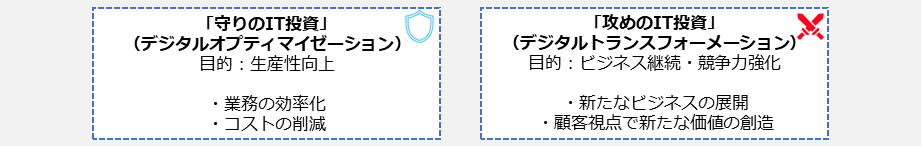 453
[Speaker Notes: 目標：13:26

守りのIT投資と攻めのIT投資
守りのIT投資と攻めのIT投資　「攻めのIT投資」では、ITを活用して既存のビジネスの変革、新たな事業展開や新しいビジネスモデルの創出を行うことによって、新規市場の創出、収益拡大、販売力のアップを目指します。一方、「守りのIT 投資」では、ITによる業務の効率化やコスト削減を目指します。攻めと守りを意識し、両者のバランスをとることが大切です。

日本の多くの企業が「守り」の投資に偏りがちであると指摘されているため、これからは「攻め」のIT投資を強化し、市場での競争力を上げることが重要です。


経営投資としてのサイバーセキュリティ対策　DX推進と並行してサイバーセキュリティの確保に取組むことが重要です。サイバーセキュリティ対策をおろそかにすれば、サイバー攻撃の標的となり、経営を揺るがすような被害にあう可能性があります。サイバーセキュリティ対策には経営判断が必要になるため、経営者が主体となって指揮をすることが大切です。経営者が重視すべきポイントは、次の3つです。]
19.総括編
第4章 企業経営で重要となるIT投資と投資としてのサイバーセキュリティ対策
【参照：テキスト19-2-4.】
第19章 - 12
訴求ポイント
章を通した気づき・学び
Society5.0の提唱のもと、企業はデジタル技術を活用してビジネスモデルを変革。
顧客視点で新たな価値を創出するDXの推進には「攻めのIT投資」が重要。
サイバーセキュリティ対策は経営者が主体となって指揮することが大切。

認識していただきたい実施概要
現実社会とサイバー空間の連携、Society5.0など社会動向の理解が企業経営で重要。
「攻め」と「守り」のIT投資を理解し、特に攻めのIT投資への取組が必要。
DX推進とデータ・デジタル技術活用に伴い、サイバーセキュリティ対策が重要。
454
[Speaker Notes: 目標：13:28

章を通した気づき・学び
　Society5.0が提唱される中、企業はデジタル技術を用いてビジネスモデルを変革し、顧客視点で新たな価値を創出するDXを推進するため、「攻めのIT投資」を行うことが大切です。サイバーセキュリティ対策は、経営者が主体となって指揮をすることが大切です。

認識していただきたい実施概要
現実社会とサイバー空間の連携、Society5.0など社会動向の理解が企業経営で重要。
「攻め」と「守り」のIT投資を理解し、特に攻めのIT投資への取組が必要。
DX推進とデータ・デジタル技術活用に伴い、サイバーセキュリティ対策が重要。]
19.総括編
【参照：テキスト19-2-5.】
第19章 - 13
第5章 デジタル社会の方向性と実現に向けた国の方針
内容
国の基本方針および実施計画の要約
政府機関が目指す社会の方向性とサイバーセキュリティ課題

主なキーワード
デジタル社会
DX
DXの推進
サプライチェーン
455
[Speaker Notes: 目標：13:29

＜タイトルコール＞

章の目的
　第5章では、政府が発表している国の基本方針や、国が目指している社会を実現するための計画を通じて、IT、デジタル技術の活用やサイバーセキュリティ対策の方向性・課題について理解することを目的とします。

達成目標
国の基本方針にデジタルがどのように影響を与えており、それによりどのような社会を目指しているかを理解すること
デジタル社会におけるサイバーセキュリティ対策の重要性を理解すること

＜内容の読み上げ＞]
19.総括編
【参照：テキスト19-2-5.】
第19章 - 13
第5章 デジタル社会の方向性と実現に向けた国の方針
全体概要
国のデジタル社会方針や政策、サイバーセキュリティの位置付けについて解説。
Society5.0を目指すデジタル社会に言及。
DXに関して、中小企業の優位性について事例を交えて説明。

国の基本方針および実施計画の要約
IT・セキュリティ関連施策は「経済財政運営と改革の基本方針」に基づく。
2023年度の方針には「サプライチェーンの強靭化」と「DXの加速」が含まれる。
456
[Speaker Notes: 目標：13:31

全体概要
　国によるデジタル社会に関する方針や政策、デジタル分野の取組におけるサイバーセキュリティの位置付けについて解説しています。政府が目指しているデジタル社会としてSociety5.0を取り上げ、DXについては事例を交えて中小企業の優位性を説明しています。

国の基本方針および実施計画の要約
IT・セキュリティ関連施策は「経済財政運営と改革の基本方針」に基づく。
2023年度の方針には「サプライチェーンの強靭化」と「DXの加速」が含まれる。]
19.総括編
【参照：テキスト19-2-5.】
第19章 - 13
第5章 デジタル社会の方向性と実現に向けた国の方針
国の基本方針および実施計画の要約
国の基本方針に従い、IT・セキュリティ関連施策の実施計画が策定。
2023年度の方針には「サプライチェーンの強靭化」と「DXの加速」が含まれる。

政府機関が目指す社会の方向性とサイバーセキュリティ課題
政府は「経済財政運営と改革の基本方針」に基づく「デジタル社会の実現に向けた重点計画」を策定。
重点計画の「産業のデジタル化」部分には「中小企業のDX推進」と「中小企業のデジタル化の支援」が含まれる。
457
[Speaker Notes: 目標：13:32

国の基本方針および実施計画の要約
国の基本方針に従い、IT・セキュリティ関連施策の実施計画が策定。
2023年度の方針には「サプライチェーンの強靭化」と「DXの加速」が含まれる。

政府機関が目指す社会の方向性とサイバーセキュリティ課題
政府は「経済財政運営と改革の基本方針」に基づく「デジタル社会の実現に向けた重点計画」を策定。
重点計画の「産業のデジタル化」部分には「中小企業のDX推進」と「中小企業のデジタル化支援」が含まれる。

各分野における基本的な施策
国民に対する行政サービスのデジタル化
安全・安心で便利な暮らしのデジタル化
アクセシビリティの確保
産業のデジタル化
デジタル社会を支えるシステム・技術 
デジタル社会のライフスタイル・人材]
19.総括編
【参照：テキスト19-2-5.】
第19章 - 14
第5章 デジタル社会の方向性と実現に向けた国の方針
デジタル社会を実現していくための7つの戦略的な政策
デジタル社会の実現に向けた構造改革
デジタル田園都市国家構想の実現 
国際戦略の推進
サイバーセキュリティなどの安全・安心の確保
急速なAIの進歩・普及を踏まえた対応 
包括的データ戦略の推進と今後の取組
Web3.0の推進

中小企業がデジタルトランスフォーメーション推進における優位な点
参考情報が豊富
環境が整備されている
環境の変化に素早く対応しやすい
458
[Speaker Notes: 目標：13:34

デジタル社会を実現していくための7つの戦略的な政策
　「デジタル社会の実現に向けた重点計画」には、日本がデジタル社会を実現していくための政府の取組として、7つの戦略的な政策が掲げられています。この4番目が「サイバーセキュリティなどの安全・安心の確保」となっています。


中小企業がデジタルトランスフォーメーション推進における優位な点
参考情報が豊富　DXを既に手掛けている中小企業や、デジタルトランスフォーメーションを順調に進めている企業のやり方を参考にすることができる
環境が整備されている　先行者や大企業などにより既に整備されたプラットフォームを利用し、新たなビジネスに取組むことができる
環境の変化に素早く対応しやすい　経営者が即断即決し、新しい取組に臨みやすい利点がある。そのため、変革のスピードにおいて優位性を持つことができる]
19.総括編
【参照：テキスト19-2-5.】
第19章 - 14
第5章 デジタル社会の方向性と実現に向けた国の方針
訴求ポイント
章を通した気づき・学び
デジタル活用進展に伴いサイバーセキュリティリスクが増加。
企業は自社のIT活用状況を認識する必要がある。
必要な知識・スキルを持った人材の育成・確保が重要。

認識していただきたい実施概要
国の基本方針と社会実現計画を通じて、IT、デジタル、サイバーセキュリティの方向性・課題を学ぶ。
中小企業の優位性を理解し、DXに積極的に取組むことが組織成長に重要。
459
[Speaker Notes: 目標：13:36

章を通した気づき・学び
　デジタルの活用が進むとともに、サイバー攻撃などのサイバーセキュリティのリスクも高まっています。企業は自社のIT活用状況を認識しつつ、必要な知識・スキルを身につけた人材を育成・確保することが必要です。

認識していただきたい実施概要
国の基本方針と社会実現計画を通じて、IT、デジタル、サイバーセキュリティの方向性・課題を学ぶ。
中小企業の優位性を理解し、DXに積極的に取組むことが組織成長に重要。]
19.総括編
【参照：テキスト19-2-6.】
第19章 - 15
第6章 サイバーセキュリティ戦略および関連法令
内容
NISC：サイバーセキュリティ戦略
関連法令

主なキーワード
サイバーセキュリティ戦略
DX with Cybersecurity
個人情報保護
460
[Speaker Notes: 目標：13:37

＜タイトルコール＞

目的
　第6章は、NISCの「サイバーセキュリティ戦略」を通じて、DXとサイバーセキュリティの確保を同時に推進する重要性について理解することを目的とします。また、サイバーセキュリティに関連する法令として、個人情報保護法とGDPRについて説明しています。

達成目標
日本におけるサイバーセキュリティに関する方針や施策について理解すること
サイバーセキュリティに関する知識やスキルを身につける必要性について理解すること
個人情報関連の法令を理解すること

＜内容読み上げ＞
NISC：日本語では「内閣サイバーセキュリティセンター」]
19.総括編
【参照：テキスト19-2-6.】
第19章 - 15
第6章 サイバーセキュリティ戦略および関連法令
全体概要
NISCの「サイバーセキュリティ戦略」の紹介とDX with Cybersecurityの解説。
デジタル利用増加に伴いサイバーセキュリティリスクが高まる。
企業は自社のIT活用状況を把握し、必要な知識・スキルを持った人材を育成・確保する必要がある。
適切なサイバーセキュリティ対策の実施が重要。
461
[Speaker Notes: 目標：13:39

6章の全体概要　
　サイバーセキュリティについては、NISCの「サイバーセキュリティ戦略」を紹介するとともに、DX with Cybersecurityの考え方について解説しています。デジタルの活用が進むとともに、サイバーセキュリティのリスクも高まっています。企業は自社のIT活用状況を認識しつつ、必要な知識・スキルを身につけた人材を育成・確保するとともに、適切なサイバーセキュリティ対策を実施することが重要です。]
19.総括編
【参照：テキスト19-2-6.】
第19章 – 15, 16
第6章 サイバーセキュリティ戦略および関連法令
NISC：サイバーセキュリティ戦略
サイバーセキュリティ戦略
企業経営のためのサイバーセキュリティの考え方
DX with Cybersecurity
デジタルスキル標準（DSS）
プラス・セキュリティ

関連法令
個人情報保護法
GDPR（EU一般データ保護規則）
462
[Speaker Notes: 目標：13:42

NISC：サイバーセキュリティ戦略
サイバーセキュリティ戦略　国家レベルでサイバーセキュリティの確保に取組むための基本的な方針や目標を定めた「サイバーセキュリティ戦略」について全体概要と、中小企業に関連する内容について説明しています。
企業経営のためのサイバーセキュリティの考え方　サイバーセキュリティ対策を行うにあたって、基本的認識や留意事項を理解し、自社の現状のIT活用状況や、セキュリティ対策の取組レベルに応じた対策を行うことが大切です。
DX with Cybersecurity　DXとサイバーセキュリティ確保に向けた取組を同時に推進すること（DX with Cybersecurity）が不可欠になっています。中小企業がDX with Cybersecurityを推進するにあたり、人材やスキル不足などさまざまな課題が存在しています。これらの課題に対する対策として、「デジタルスキル標準（DSS）」、「プラス・セキュリティ」について説明しています。
デジタルスキル標準（DSS）　デジタルスキル標準（DSS）では、すべてのビジネスパーソンがDXに関する基礎的な知識、スキル、マインドセットを身につけるための学習指針を「DXリテラシー標準」として策定しています。社員に対して、DXに関するリテラシーを身につけさせるための育成方法を検討する際に、指針として活用することができます。
プラス・セキュリティ　プラス・セキュリティとは、「自らの業務遂行にあたってセキュリティを意識し、必要かつ十分なセキュリティ対策を実現できる能力を身につけること、あるいは身につけている状態のこと」です。　サイバーセキュリティ体制を適切に機能させるため、経営者は、デジタル部門、事業部門、管理部門などの従業員にサイバーセキュリティに対する意識を高め、業務遂行に必要なセキュリティ対策を実施できる能力を身につけさせるよう育成することが大切です。具体的には、自社で実施しなければならないサイバーセキュリティ関連タスクの一部を担っていること、およびその責任・権限を組織として明確化し、担当者に自覚させることが重要です。


関連法令
個人情報保護法　消費者や取引先から預かっている個人情報を適切に取扱うことは、企業の権利や利益を守ることに繋がる非常に重要な取組となります。
GDPR（EU一般データ保護規則）　GDPRとは、個人データの保護とプライバシーの権利を強化するために、欧州連合（EU）加盟国に適用される重要な法令です。EUで活動する企業だけではなく、EU加盟国の居住者の個人データを取扱う企業は、企業規模に関係なく、GDPRが適用されるため、GDPRを理解し遵守することが必要になります。]
19.総括編
【参照：テキスト19-2-6.】
第19章 - 16
第6章 サイバーセキュリティ戦略および関連法令
訴求ポイント
章を通した気づき・学び
日本政府のサイバーセキュリティ戦略を理解することが重要。
関連する知識やスキルの習得が必要。

認識していただきたい実施概要
国家レベルでサイバーセキュリティを確保する方針や目標を理解する。
サイバーセキュリティ対策を経営のための必要な投資と位置付ける。
DX推進と同時にサイバーセキュリティ対策の重要性を認識し、必要なセキュリティ能力（プラス・セキュリティ）を身につける。
個人情報保護法やGDPRを含むサイバーセキュリティ関連法令の遵守と、個人情報の高レベル取扱いの重要性。
463
[Speaker Notes: 目標：13:43

章を通した気づき・学び
　日本政府が打ち出しているサイバーセキュリティ戦略を理解し、関連する知識やスキルを身につけることが大切です。

認識していただきたい実施概要
国家レベルでサイバーセキュリティを確保する方針や目標を理解する。
サイバーセキュリティ対策を経営のための必要な投資と位置付ける。
DX推進と同時にサイバーセキュリティ対策の重要性を認識し、必要なセキュリティ能力（プラス・セキュリティ）を身につける。
個人情報保護法やGDPRを含むサイバーセキュリティ関連法令の遵守と、個人情報の高レベル取扱いの重要性。]
19.総括編
【参照：テキスト19-2-7.】
第19章 - 17
第7章 セキュリティフレームワーク
内容
セキュリティフレームワークの概要
情報セキュリティマネジメントシステム（ISMS）[ISO/IEC27001:2022, 27002:2022]
NIST サイバーセキュリティフレームワーク（CSF）
サイバー・フィジカル・セキュリティ対策フレームワーク（CPSF）
サイバーセキュリティ経営ガイドライン

主なキーワード
セキュリティフレームワーク
ISMS
464
[Speaker Notes: 目標：13:45

＜タイトルコール＞

章の目的
　第7章では、ISMSをはじめとしたサイバーセキュリティ対策における代表的なフレームワークを理解し、それぞれの内容について知識を身につけることを目的とします。

達成目標
サイバーセキュリティ対策においてフレームワークを活用することの重要性について理解すること
各フレームワークの目的や必要性などの特徴について理解すること

＜内容読み上げ＞]
19.総括編
【参照：テキスト19-2-7.】
第19章 - 17
第7章 セキュリティフレームワーク
全体概要
セキュリティ対策関連フレームワークの特徴と概要、要素や要件を解説。
無計画なセキュリティ対策は複雑化や抜け漏れのリスクを招く。
企業はセキュリティフレームワークを用いて、自社に適した対策方針を選択することが重要。

セキュリティフレームワークの概要
ISMS（情報セキュリティマネジメントシステム）[ISO/IEC27001, 27002]
ISO/IEC27017
CSF（サイバーセキュリティフレームワーク）
CPSF（サイバー・フィジカル・セキュリティ対策フレームワーク）
サイバーセキュリティ経営ガイドライン
PCI DSS
PMS（個人情報保護マネジメントシステム）
CIS Controls
ISA/IEC62443
465
[Speaker Notes: 目標：13:46

7章の全体概要　
　セキュリティ対策に関連するフレームワークの特徴や概要、そして各フレームワークの要素や要件について解説しています。セキュリティ対策は、やみくもに進めてしまうとかえって複雑になってしまい、余計に手間がかかり、内容に抜け漏れが発生する可能性があります。漏れなく効果的に対策を実施するために、企業はセキュリティフレームワークを使用し、自社の課題・目的に即した対応方針を選択することが重要です。

セキュリティフレームワークの概要
ISMS（情報セキュリティマネジメントシステム）[ISO/IEC27001, 27002]
ISO/IEC27017
CSF（サイバーセキュリティフレームワーク）
CPSF（サイバー・フィジカル・セキュリティ対策フレームワーク）
サイバーセキュリティ経営ガイドライン
PCI DSS
PMS（個人情報保護マネジメントシステム）
CIS Controls
ISA/IEC62443]
19.総括編
【参照：テキスト19-2-7.】
第19章 – 17, 18
第7章 セキュリティフレームワーク
情報セキュリティマネジメントシステム（ISMS）
ISMSは組織の情報セキュリティリスクを適切に管理するための仕組み。
セキュリティフレームワークの中で代表的な存在。
目標はリスクマネジメントプロセスを通じて情報の機密性、完全性、可用性を維持・改善。
リスクを適切に管理し、利害関係者に信頼を提供。

NIST サイバーセキュリティフレームワーク（CSF）
サイバーセキュリティフレームワーク（CSF）はNISTが作成したサイバー攻撃対策のフレームワーク。
防御だけでなく、検知・対応・復旧のインシデント対応を含む。
多様な企業に適用可能な汎用性のある要求事項。
CSFは①コア（対策一覧）、②ティア（成熟度評価基準）、③プロファイル（対策の現状と目標記述）の3要素で構成。
466
[Speaker Notes: 目標：13:48

情報セキュリティマネジメントシステム（ISMS）　　ISMSとは、組織の情報セキュリティリスクを適切に管理するための仕組みのことです。 ISMSは、セキュリティフレームワークの中でも代表的なものです。ISMSが達成すべきことは、リスクマネジメントプロセスを適用することによって情報の機密性、完全性および可用性をバランスよく維持・改善し、リスクの適切な管理を実現し、信頼を利害関係者に与えることです。

NIST サイバーセキュリティフレームワーク（CSF）　サイバーセキュリティフレームワーク（CSF）は、NISTが作成したサイバー攻撃対策に重点をおいたフレームワークであり、防御にとどまらず、検知・対応・復旧といったインシデント対応が含まれています。多様な企業に適用できるように要求事項が汎用的になっています。CSFは、組織がセキュリティ対策を継続的に改善するため、 ①コア（サイバーセキュリティ対策の一覧）、②ティア（対策状況を数値化するための成熟度評価基準）、③プロファイル（サイバーセキュリティ対策の現状とあるべき姿を記述するためのフレームワーク）の3つの要素で構成されています。]
19.総括編
【参照：テキスト19-2-7.】
第19章 – 18
第7章 セキュリティフレームワーク
サイバー・フィジカル・セキュリティ対策フレームワーク（CPSF）
サイバー・フィジカル・セキュリティ対策フレームワーク（CPSF）は、ISMSとCSFを包含する。
サイバー空間とフィジカル空間の両方のセキュリティ対策に対応したフレームワーク。

サイバーセキュリティ経営ガイドライン
経営者向けのサイバーセキュリティ対策指針。
経営者が認識すべき事項と、CISOなどの責任者に指示すべき事項を包括的にまとめている。
経営者がサイバーセキュリティ対策を実施する際の参考資料。
467
[Speaker Notes: 目標：13:50

サイバー・フィジカル・セキュリティ対策フレームワーク（CPSF）　サイバー・フィジカル・セキュリティ対策フレームワーク（CPSF）は、ISMSやCSFのフレームワークの内容を包含しつつ、サイバー空間とフィジカル空間双方のセキュリティ対策に対応したフレームワークです。

サイバーセキュリティ経営ガイドライン　サイバーセキュリティ経営ガイドラインは、経営者がサイバーセキュリティ対策を実行する際に認識するべき事項と、サイバーセキュリティ対策の責任者（CISOなど）に指示するべき事項を包括的にまとめています。経営者が主体となってサイバーセキュリティ対策を実施する際に参考にできます。]
19.総括編
【参照：テキスト19-2-7.】
第19章 – 18
第7章 セキュリティフレームワーク
訴求ポイント
章を通した気づき・学び
セキュリティ対策の漏れなく効果的な実施にはセキュリティフレームワークの使用が有効。
多様なフレームワークの中から自社の課題や目的に合ったものを選択することが重要。

認識していただきたい実施概要
フレームワークに沿ってセキュリティ対策を進めることで、効果的な対策実施と信頼向上が可能。
セキュリティ対策フレームワークは複数存在するが、ISMSを基本枠組みとして使用。
必要に応じて、業種や重点領域に特化したフレームワークで補完するのが有効。
468
[Speaker Notes: 目標：13:52

章を通した気づき・学び
　セキュリティ対策を漏れなく効果的に実施するためには、セキュリティフレームワークを使用することが有効です。さまざまなセキュリティフレームワークがある中、自社の課題や目的に即したものを選択することが大切です。

認識していただきたい実施概要
フレームワークに沿ってセキュリティ対策を進めることで、効果的な対策実施と信頼向上が可能。
セキュリティ対策フレームワークは複数存在するが、ISMSを基本枠組みとして使用。
必要に応じて、業種や重点領域に特化したフレームワークで補完するのが有効。]
19.総括編
【参照：テキスト19-2-8.】
第19章 – 19
第8章 セキュリティ対策基準の策定
内容
対策基準の策定

主なキーワード
セキュリティ対策基準
クイックアプローチ
ベースラインアプローチ
網羅的アプローチ
469
[Speaker Notes: 目標：13:53

＜タイトルコール＞

章の目的
　第8章では、ISMSを前提としたサイバーセキュリティ対策における基準を3段階にレベル分けし、各基準の手法について理解することを目的とします。

達成目標
サイバーセキュリティ対策における複数のアプローチ方法と、それぞれのアプローチ手法の特徴について理解すること
各アプローチ手法について理解し、どのアプローチ手法を実施するべきか選択できるようになること

＜内容読み上げ＞]
19.総括編
【参照：テキスト19-2-8.】
第19章 – 19
第8章 セキュリティ対策基準の策定
全体概要
セキュリティポリシー構成（基本方針、対策基準、実施手順・運用規則など）について説明。
企業の現状や目標に応じた対策基準策定に3つのアプローチ手法を紹介
LV.1 クイックアプローチ
LV.2 ベースラインアプローチ
LV.3 網羅的アプローチ
470
[Speaker Notes: 目標：13:55

8章の全体概要
　最初にセキュリティポリシーの構成（「基本方針」「対策基準」「実施手順・運用規則など」）について説明しています。企業が現在の状況や目標に合わせた「対策基準」を策定する際に活用できる、レベル感の異なる3つのアプローチ手法（ LV.1 クイックアプローチ、LV.2 ベースラインアプローチ、LV.3 網羅的アプローチ）を紹介しています。]
19.総括編
【参照：テキスト19-2-8.】
第19章 – 19
第8章 セキュリティ対策基準の策定
対策基準の策定
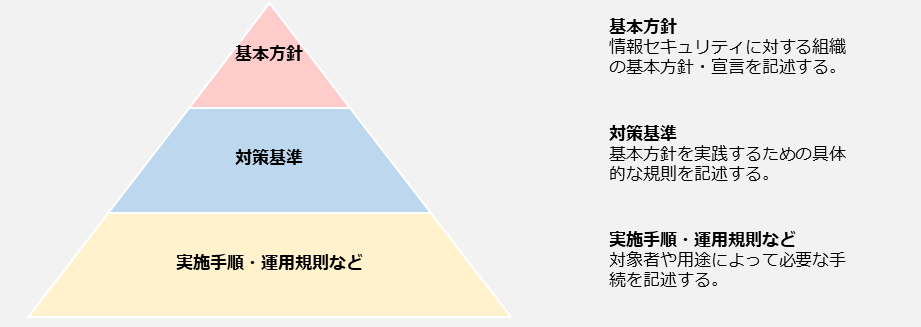 471
[Speaker Notes: 目標：13:56

対策基準の策定
セキュリティ対策基準の概要　情報セキュリティポリシーは、「基本方針」「対策基準」「実施手順・運用規則など」で構成されます。「対策基準」を外部に公開することで、セキュリティ対策の実施を内外に示し、説明責任を果たせます。対策基準の内容を定める際は、網羅的なフレームワークを参考にすることが推奨されます。]
19.総括編
【参照：テキスト19-2-8.】
第19章 – 20
第8章 セキュリティ対策基準の策定
対策基準策定のアプローチ方法
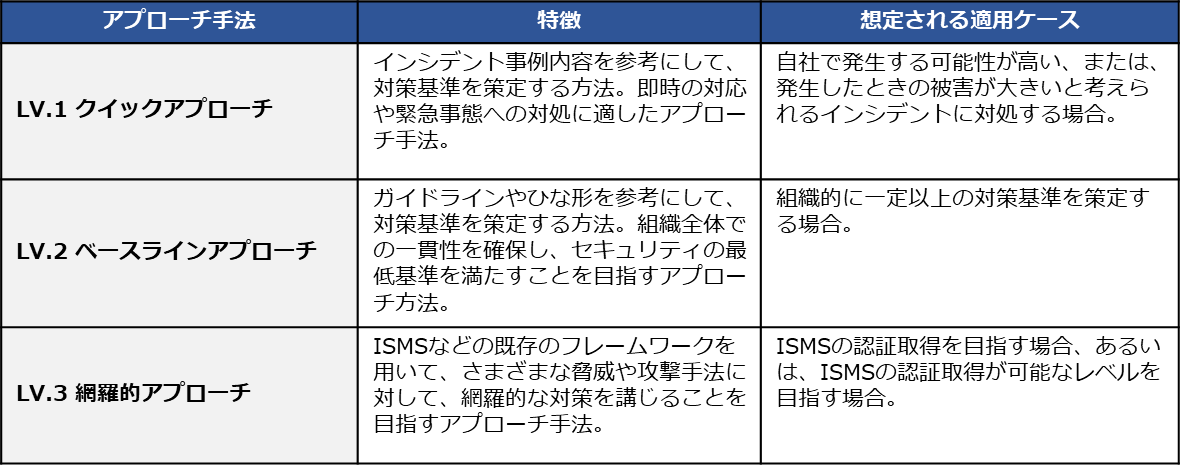 472
[Speaker Notes: 目標：13:58

対策基準策定のアプローチ方法　対策基準を作成するアプローチ方法には、レベル感の異なる3つの手法（ LV.1 クイックアプローチ、LV.2 ベースラインアプローチ、LV.3 網羅的アプローチ）があります。

＜特徴とケースを簡潔に説明＞

これから社内ポリシーを策定する場合はベースラインから始める。
すでにポリシーがある会社は、より網羅的になるように実施する。]
19.総括編
【参照：テキスト19-2-8.】
第19章 – 20
第8章 セキュリティ対策基準の策定
訴求ポイント
章を通した気づき・学び
状況に応じた適切なサイバーセキュリティ対策アプローチを選択することが重要。
セキュリティ対策実施を内外に示すためには、対策基準の策定が必要。

認識していただきたい実施概要
対策基準を外部に公開し、セキュリティ対策の実施と説明責任を果たす。
実施手順を策定した対策基準に基づいて作成することが重要。
対策基準の策定には、「クイックアプローチ」「ベースラインアプローチ」が可能。
網羅的な対策にはISMSを参考にした「網羅的アプローチ」が推奨される。
473
[Speaker Notes: 目標：14:00

章を通した気づき・学び
　状況に応じて適切なサイバーセキュリティ対策のアプローチ手法を選択し、セキュリティ対策の実施を内外に示すため、対策基準を策定することが大切です。

認識していただきたい実施概要
対策基準を外部に公開し、セキュリティ対策の実施と説明責任を果たす。
実施手順を策定した対策基準に基づいて作成することが重要。
対策基準の策定には、「クイックアプローチ」「ベースラインアプローチ」が可能。
網羅的な対策にはISMSを参考にした「網羅的アプローチ」が推奨される。

＜休憩＞]
19.総括編
【参照：テキスト19-2-9.】
第19章 – 21
第9章 管理策のテーマと属性
内容
管理策の分類と構成

主なキーワード
管理策
ISO/IEC 27002

全体概要
ISMSの管理策を示した規格のISO/IEC 27002についての説明。
474
[Speaker Notes: 再開：14:05
目標：14:06

＜タイトルコール＞

目標
第9章では、ISO/IEC 27002における管理策（リスク対応のための対策）の分類と構成について理解することを目的とします。

達成目標
ISMSの管理策について、テーマと属性という観点を学んだ上で管理策の構成を理解すること

＜内容の読み上げ>

9章の全体概要　
　ISMSの管理策を示した規格であるISO/IEC 27002について説明しています。]
19.総括編
【参照：テキスト19-2-9.】
第19章 – 21
第9章 管理策のテーマと属性
管理策の分類と構成
2013年版では管理策が14分野114項目だったが、2022年版では82項目に統合、新たに11項目が追加され、合計93項目に。
2022年版の管理策は「組織的管理策」「人的管理策」「物理的管理策」「技術的管理策」の4つのカテゴリに分類。
「属性（attribute）」という新概念が導入され、管理策のフィルタリング、並び替え、提示が容易に。
ISMS構築時には、これらの管理策から自社に適したものを選択し、対策基準として採用。
475
[Speaker Notes: 目標：14:08

管理策の分類と構成
管理策：ISO/IEC 27002　管理策の数は、2013年版では14分野114項目でしたが、2022年版ではいくつかが統合されて82項目になり、新しく11項目が追加され、合計で93項目となりました。2022年版では、この93の管理策が「組織的管理策」「人的管理策」「物理的管理策」「技術的管理策」の 4つのカテゴリに分類されています。また、「属性（attribute） 」という新しい概念が導入されました。この属性という概念が導入されたことで、管理策のフィルタリング、並び替え、提示がしやすくなりました。ISMSを構築する際には、これらの管理策から、自社にあったものを選択し、対策基準として採用します。]
19.総括編
【参照：テキスト19-2-9.】
第19章 – 22
第9章 管理策のテーマと属性
管理策のテーマと属性
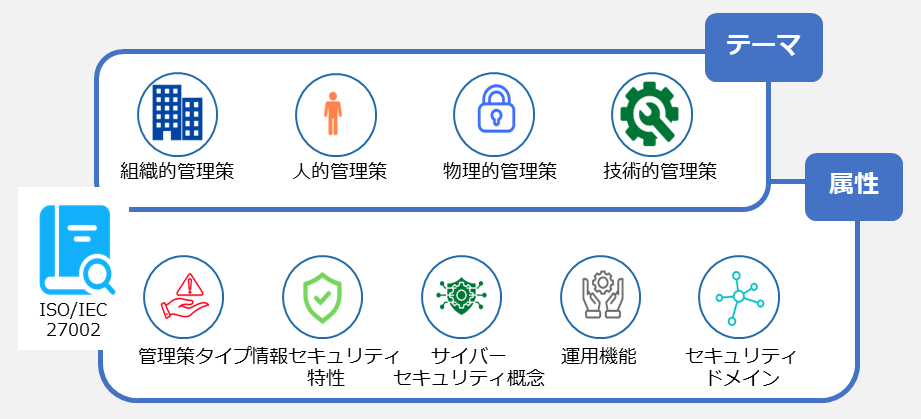 476
[Speaker Notes: 目標：14:09

管理策のテーマと属性　管理策のテーマと属性について説明しています。　テーマとは、ISO/IEC 27002の箇条5～8に示される4種の管理策での分類（組織的・人的・物理的・技術的）のことです。　属性とは、テーマとは別の視点で、より細かに管理策をみるためのものです。各管理策に属性が付与されたことにより、検索性が向上し、管理策のフィルタリング、並び替え、提示がしやすくなりました。]
19.総括編
【参照：テキスト19-2-9.】
第19章 – 22
第9章 管理策のテーマと属性
訴求ポイント
章を通した気づき・学び
企業や組織はISO/IEC 27002の管理策から、組織に必要なものを選択することが重要。

認識していただきたい実施概要
ISMSにおいて、リスク対応の対策として管理策があり、ISO/IEC 27002:2022で93項目が示されている。
ISO/IEC 27002:2022の管理策には4つのテーマと5つの属性があり、これらを参考に組織に必要なセキュリティ対策を選択することが重要。
477
[Speaker Notes: 目標：14:11

章を通した気づき・学び
　企業や組織はISO/IEC 27002に示された管理策から組織に必要なものを選択することが重要です。

認識していただきたい実施概要
ISMSにおいて、リスク対応の対策として管理策があり、ISO/IEC 27002:2022で93項目が示されている。
ISO/IEC 27002:2022の管理策には4つのテーマと5つの属性があり、これらを参考に組織に必要なセキュリティ対策を選択することが重要。]
19.総括編
【参照：テキスト19-2-10.】
第19章 – 23
第10章 脅威、脆弱性、リスクの定義と関係性
内容
用語の定義および関係性と識別方法

主なキーワード
リスク
脅威
脆弱性

全体概要
「リスク」、「脆弱性」、「脅威」の定義とそれらの関係性についての理解。
「脅威」と「脆弱性」の識別方法についての詳細な説明。
478
[Speaker Notes: 目標：14:12

＜タイトルコール＞

目的
　第10章では、ISO/IEC 27000に記述されている「リスク」、「脅威」、「脆弱性」、「管理策」といった用語の定義、それらの用語の関係性、脅威や脆弱性の識別方法を理解することを目的とします。

達成目標
ISO/IEC 27000に定義されている「リスク」、「脅威」、「脆弱性」、「管理策」の定義を理解すること
「リスク」、「脅威」、「脆弱性」などの関係性を理解すること
脆弱性、脅威の識別方法を理解すること

＜内容読み上げ＞

10章の全体概要　
リスクマネジメントを理解するために必要となる「リスク」、「脆弱性」、「脅威」といった用語の定義と関係性、さらに「脅威」、「脆弱性」の識別方法について説明しています。]
19.総括編
【参照：テキスト19-2-10.】
第19章 – 23
第10章 脅威、脆弱性、リスクの定義と関係性
用語の定義および関係性と識別方法
企業や組織にはセキュリティ上のリスクが存在する。
これらのリスクを効率的に管理するためにはリスクマネジメントが必要。
リスクマネジメントを理解するために、「脅威」、「脆弱性」、「リスク」という用語の定義と関係性を説明している。

（例）業務用ノートパソコンに関する脅威や脆弱性、管理策の関係
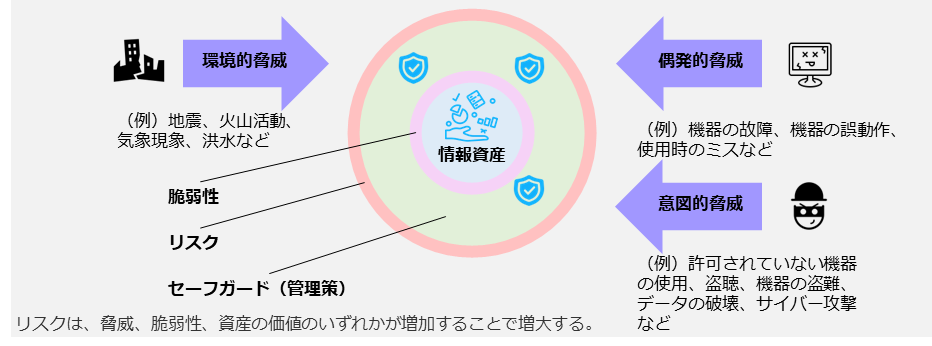 479
[Speaker Notes: 目標：14:14

用語の定義および関係性と識別方法
用語の定義と関係性　企業や組織にはセキュリティ上のリスクが存在しています。これらのリスクを効率的に管理するには、リスクマネジメントを行う必要があります。リスクマネジメントを理解するために必要となる「脅威」、「脆弱性」、「リスク」といった用語の定義や関係性を説明しています。（例）業務用ノートパソコンに関する脅威や脆弱性、管理策の関係]
19.総括編
【参照：テキスト19-2-10.】
第19章 – 24
第10章 脅威、脆弱性、リスクの定義と関係性
脅威の識別








脆弱性の識別
脆弱性があってもインシデントが発生するわけではないが、脆弱性は脅威を引き起こし、インシデントの発生確率を高める可能性がある。
脆弱性を減らすためには適切な管理策が必要であり、脆弱性は管理策の不足を示す。
脆弱性を識別することは必要な管理策を特定するのに役立つ。
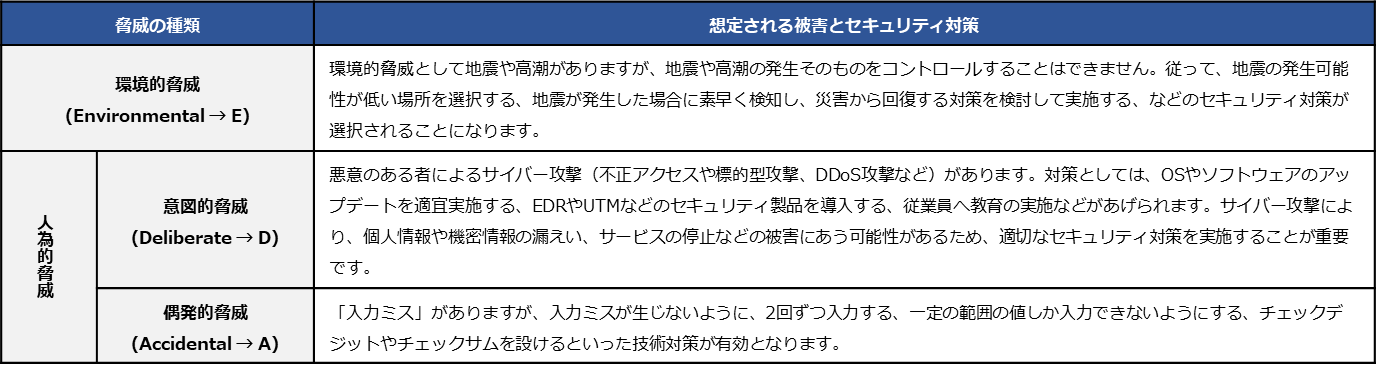 480
[Speaker Notes: 目標：14:16

脅威の識別　脅威は「脆弱性」につけいり顕在化することで、組織に損失や損害を与える事故を生じさせます。脅威を、人為的脅威（意図的脅威、偶発的脅威）と環境的脅威に区別して把握することで、必要なセキュリティ対策を整理しやすくなります。

脆弱性の識別　脆弱性があるだけでインシデントが発生するわけではありません。しかし、脆弱性は脅威を顕在化させ、インシデントの発生確率を高める可能性があります。脆弱性を減らすためには、適切な管理策を実施する必要があります。脆弱性は管理策の欠如を同時に意味しているため、脆弱性を識別することは必要な管理策を識別するのに役立ちます。]
19.総括編
【参照：テキスト19-2-10.】
第19章 – 24
第10章 脅威、脆弱性、リスクの定義と関係性
訴求ポイント
章を通した気づき・学び
リスクマネジメントで使用される「脅威」、「脆弱性」、「リスク」という用語の定義や関係性を理解することの重要性。
「脅威」、「脆弱性」を識別する方法の理解の重要性。

認識していただきたい実施概要
リスクは「脅威」「脆弱性」「資産の価値」のいずれかが増加することによって増大する。
リスクを減少させるためには、「脅威」「脆弱性」「資産の価値」を識別し、保護要求事項を特定し、適切なセーフガードを実施する必要がある。
481
[Speaker Notes: 目標：14:18

章を通した気づき・学び
　リスクマネジメントで使用される「脅威」、「脆弱性」、「リスク」といった用語の定義や関係性を理解することが大切です。また「脅威」、「脆弱性」の識別方法について理解することが大切です。

認識していただきたい実施概要
リスクは「脅威」「脆弱性」「資産の価値」のいずれかが増加することによって増大する。
リスクを減少させるためには、「脅威」「脆弱性」「資産の価値」を識別し、保護要求事項を特定し、適切なセーフガードを実施する必要がある。]
19.総括編
【参照：テキスト19-2-11.】
第19章 – 25
第11章 リスクマネジメント
内容
リスクマネジメント：概要
リスクマネジメント：リスクアセスメント
リスクマネジメント：リスク対応

主なキーワード
リスクマネジメント
リスクアセスメント
482
[Speaker Notes: 目標：14:19

＜タイトルコール＞

目的
　第11章では、リスクマネジメントの概要と、リスクマネジメントプロセスにおけるリスクアセスメントの手法やリスク対応の考え方を理解することを目的とします。

達成目標
リスクマネジメントの意義について理解すること
リスクマネジメントプロセスの全体像を理解すること
リスクアセスメント、リスク対応のプロセスを理解すること

＜内容読み上げ＞]
19.総括編
【参照：テキスト19-2-11.】
第19章 – 25
第11章 リスクマネジメント
全体概要
リスクマネジメントプロセスにはリスク基準の確立、リスクアセスメント、リスク対応が含まれる。
リスクマネジメントはセキュリティ対策に必要であるが、顕在化していないリスクを考えるのは難しいことがある。
リスクマネジメントプロセスの各段階で特定、分析、対応策の検討を円滑に行うための考え方と手法が存在する。

リスクマネジメント：概要
リスクマネジメントプロセス（ISO 31000）
情報セキュリティリスクマネジメント（ISO/IEC 27005）
ISO/IEC 27001におけるリスクマネジメント手順
483
[Speaker Notes: 目標：14:21

11章の全体概要　
　リスクマネジメントプロセスに沿って、リスク基準の確立、リスクアセスメント、リスク対応について手法なども交えながら解説しています。リスクマネジメントはセキュリティ対策にとって必要ですが、顕在化していないリスクについて考えることが難しい場合もあるでしょう。リスクマネジメントプロセスにおける各段階での考え方や手法を用いることで、円滑なリスク特定、分析と対応策の検討を実施できます。

リスクマネジメント：概要
リスクマネジメントプロセス（ISO 31000）　リスクを効率的に管理し、発生する可能性がある損失を回避、低減、移転、受容などのプロセス全体のことを「リスクマネジメント」と言います。リスクマネジメントの国際規格としてISO 31000があります。リスク対応にあたり、リスクマネジメントプロセスにおける「リスクアセスメント」が必須です。リスクアセスメントとは、組織や企業が抱える資産に対するリスクの洗い出しや分析、評価を行い、リスク対応の優先順位付けをしていくプロセスです。
情報セキュリティリスクマネジメント（ISO/IEC 27005）　ISO/IEC 27005は、情報セキュリティにおけるリスクマネジメントに関する国際規格です。ISO 31000と整合性があり、情報セキュリティに特化した内容になっています。
ISO/IEC 27001におけるリスクマネジメント手順　ISO/IEC 27001はISMSの枠組みを提供し、その中で必要となるリスクマネジメントの具体的な手法やプロセスの詳細を提供しているのが、ISO/IEC 27005です。ISO/IEC 27001の活動は、ISO/IEC 27005におけるリスクマネジメントプロセスと関連付けて整理できます。]
19.総括編
【参照：テキスト19-2-11.】
第19章 – 26
第11章 リスクマネジメント
リスクマネジメント：リスクアセスメント
リスクマネジメント：リスク対応
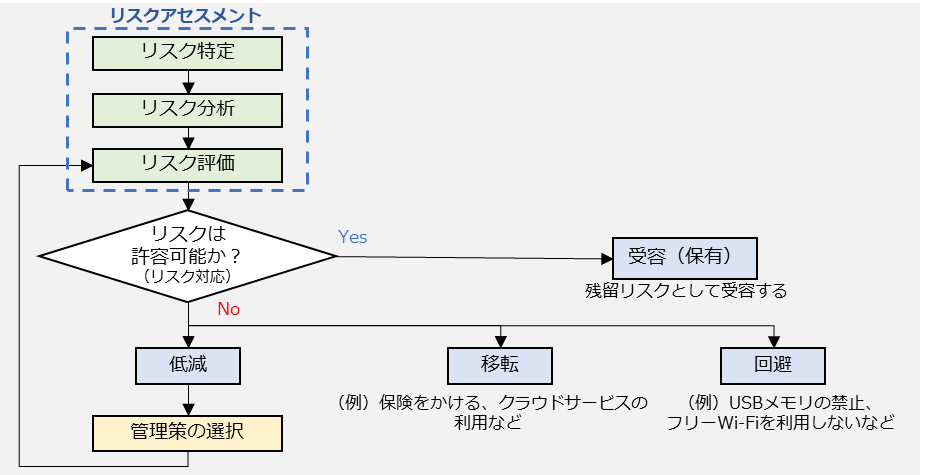 484
[Speaker Notes: 目標：14:23

　リスクマネジメント全体の流れは下記の図の通りです。リスクアセスメントでは、組織や企業が抱える資産に対するリスクの洗い出しや分析、評価を行い、リスク基準と比較してリスク対応が必要かどうか判断します。リスク評価の結果をもとに、「低減」、「移転」、「回避」、受容（保有）」からリスク対応を選択します。]
19.総括編
【参照：テキスト19-2-11.】
第19章 – 26
第11章 リスクマネジメント
訴求ポイント
章を通した気づき・学び
リスクマネジメントはセキュリティ対策に不可欠であるが、潜在的なリスクを考えるのが難しい場合がある。
リスクマネジメントプロセスの各段階での考え方や手法を使用することで、リスクの特定、分析、対応策の検討を円滑に行うことができる。 

認識していただきたい実施概要
リスク対応にはリスクマネジメントプロセスにおけるリスクアセスメントが必要である。
リスクアセスメントは「リスク特定」、「リスク分析」、「リスク評価」を実施する。
リスク対応はリスクアセスメントの結果をもとに「リスク回避」、「リスク低減」、「リスク移転」、「リスク受容」から選択する。
485
[Speaker Notes: 目標：14:25

章を通した気づき・学び
　リスクマネジメントはセキュリティ対策にとって欠かせないものですが、顕在化していないリスクについて考えることが難しい場合もあります。リスクマネジメントプロセスにおける各段階の考え方や手法を用いることで、円滑なリスク特定、分析と対応策の検討を実施できます。


認識していただきたい実施概要
リスク対応にはリスクマネジメントプロセスにおけるリスクアセスメントが必要である。
リスクアセスメントは「リスク特定」、「リスク分析」、「リスク評価」を実施する。
リスク対応はリスクアセスメントの結果をもとに「リスク回避」、「リスク低減」、「リスク移転」、「リスク受容」から選択する。]
19.総括編
【参照：テキスト19-2-12.】
第19章 – 27
第12章 具体的手順の作成（LV.1 クイックアプローチ/LV2. ベースラインアプローチ）
内容
【LV.1 クイックアプローチ】【LV.2 ベースラインアプローチ】の概要
【LV.1 クイックアプローチ】セキュリティインシデント事例を参考とした実施手順
【LV.2 ベースラインアプローチ】ガイドラインを参考とした実施手順

主なキーワード
クイックアプローチ
ベースラインアプローチ
486
[Speaker Notes: 目標：14:26

＜タイトルコール＞

目的
　第12章では、セキュリティインシデント事例を参考にするクイックアプローチと、ガイドラインやひな形などの資料を参考にするベースラインアプローチにおける対策基準・実施手順の策定方法の理解を目的とします。

達成目標
クイックアプローチ手法を用いて、対策基準・実施手順を策定する方法を理解すること
ベースラインアプローチ手法を用いて、対策基準・実施手順を策定する方法を理解すること

＜内容読み上げ＞]
19.総括編
【参照：テキスト19-2-12.】
第19章 – 27
第12章 具体的手順の作成（LV.1 クイックアプローチ/LV2. ベースラインアプローチ）
全体概要
クイックアプローチ：実際のセキュリティインシデントの事例に基づいて対策基準や手順を策定するアプローチ。
ベースラインアプローチ：既存のガイドラインやひな形を参考にして対策基準や手順を策定するアプローチ。
クイックアプローチは社会的に影響の大きい事案に向いており、ベースラインアプローチは適切な参考元があれば簡易な手順で策定できる。

【LV.1 クイックアプローチ】【LV.2 ベースラインアプローチ】の概要
セキュリティ対策基準と実施手順の策定は情報漏えいなどのリスク対策に役立つ。
LV.1 クイックアプローチ：緊急事態に対応するための即時の対策基準と手順を策定するアプローチ。
LV.2 ベースラインアプローチ：既存のガイドラインを参考にして対策基準と手順を策定するアプローチ。
487
[Speaker Notes: 目標：14:28

12章の全体概要　
　クイックアプローチ、ベースラインアプローチについて説明しています。クイックアプローチは、実際のセキュリティインシデントの事例について、自社での発生可能性や被害規模を検討した上で対策基準や実施手順を策定していくため、社会的に影響の大きい事案への対策がとりやすいでしょう。ベースラインアプローチは、ガイドラインやひな形などによる既存の手法を参考にして対策基準や実施手順を策定していくため、自社に適した参考元があれば、それをもとに簡易な手順で策定ができるでしょう。


【LV.1 クイックアプローチ】【LV.2 ベースラインアプローチ】の概要
LV.1 クイックアプローチ・LV.2 ベースラインアプローチ　セキュリティ対策基準を策定し、具体的な実施手順を明確にすることで、情報漏えいなどのリスク対策を行います。　LV.1 クイックアプローチとは、即時の対応や緊急事態への対処が必要な事例に対して、対策基準や実施手順を策定していくアプローチ手法です。　LV.2 ベースラインアプローチとは、ガイドラインなどを参考に対策基準や実施手順を策定するアプローチ手法です。]
19.総括編
【参照：テキスト19-2-12.】
第19章 – 28
第12章 具体的手順の作成（LV.1 クイックアプローチ/LV2. ベースラインアプローチ）
【LV.1 クイックアプローチ】セキュリティインシデント事例を参考とした実施手順
メリット
小規模な対策や修正を迅速に実施可能。
低コストでリスクを軽減。
デメリット
短期的な解決策に偏りがちになる。
セキュリティインシデント事例ごとに策定するため、網羅性は低い。

【LV.2 ベースラインアプローチ】ガイドラインを参考とした実施手順
メリット
組織全体で一貫性を確保できる。
最低限実施すべきセキュリティ対策を講じることができる。
デメリット
セキュリティ対策やリスクに対する適切な対応策を検討する必要がある。
ガイドラインやひな形は一般的な組織を想定したもので、自社の状況に合わせて検討する必要がある。
488
[Speaker Notes: 目標：14:30

【LV.1 クイックアプローチ】セキュリティインシデント事例を参考とした実施手順
セキュリティインシデント事例を参考とした実施手順　クイックアプローチでは、自社で発生する可能性が高い、または実際に発生したときの被害が大きいと考えられるセキュリティインシデント事例を参考に、対策基準を策定します。決定した対策基準をもとに、具体的に実施する内容（実施手順）を作成します。対策基準・実施手順作成の手順を説明しています。

 【LV.2 ベースラインアプローチ】ガイドラインを参考とした実施手順
情報セキュリティ対策ガイドラインの活用　ベースラインアプローチは、ガイドラインやひな形などの資料を参考に対策基準、実施手順を作成するという方法です。]
19.総括編
【参照：テキスト19-2-12.】
第19章 – 28
第12章 具体的手順の作成（LV.1 クイックアプローチ/LV2. ベースラインアプローチ）
訴求ポイント
章を通した気づき・学び
緊急性や即効性が必要な場合はクイックアプローチやベースラインアプローチが適している。
対策を検討する余裕がある場合、網羅的アプローチが重要である。

認識していただきたい実施概要
クイックアプローチ：実際のセキュリティインシデントに基づいて発生可能性や被害規模を考慮し、社会的影響の大きいまたは緊急性の高い事象に対策を取りやすいアプローチ。
ベースラインアプローチ：既存の手法を参考にして自社に適した対策基準や実施手順を簡易に策定できるアプローチ。
489
[Speaker Notes: 目標：14:32

章を通した気づき・学び
　緊急性や即効性についてはクイックアプローチ、ベースラインアプローチが勝りますが、じっくりと対策を検討する余裕がある場合、網羅的アプローチに取組むことが大切です。


認識していただきたい実施概要
クイックアプローチ：実際のセキュリティインシデントに基づいて発生可能性や被害規模を考慮し、社会的影響の大きいまたは緊急性の高い事象に対策を取りやすいアプローチ。
ベースラインアプローチ：既存の手法を参考にして自社に適した対策基準や実施手順を簡易に策定できるアプローチ。]
19.総括編
【参照：テキスト19-2-13.】
第19章 – 29
第13章 ISMSの要求事項と構築（LV3. 網羅的アプローチ）
内容
【LV.3 網羅的アプローチ】の概要
【LV.3 網羅的アプローチ】フレームワークを参考とした実施手順

主なキーワード
網羅的アプローチ
PDCAサイクル
490
[Speaker Notes: 目標：14:33

＜タイトルコール＞

目的
　第13章では、情報セキュリティマネジメントシステム（ISMS）のフレームワークを用いて、体系的・網羅的にセキュリティ対策基準、実施手順を作成する網羅的アプローチについて理解することを目的とします。

達成目標
網羅的アプローチ手法を用いて、対策基準・実施手順を策定する方法を理解すること

＜内容読み上げ＞]
19.総括編
【参照：テキスト19-2-13.】
第19章 – 29
第13章 ISMSの要求事項と構築（LV3. 網羅的アプローチ）
全体概要
網羅的アプローチ：ISMSなどのフレームワークを使用して高いセキュリティ対策を策定する方法。時間がかかるが高いセキュリティレベルを確保できる。
緊急性や即効性が必要な場合はクイックアプローチやベースラインアプローチが適しているが、余裕がある場合は網羅的アプローチが推奨される。

【LV.3 網羅的アプローチ】の概要
網羅的アプローチではISMSを使用してセキュリティ対策基準と実施手順を体系的に作成する。
ISMSに従うため、技術的対策だけでなく運用や監査にも対策を含める。
網羅的アプローチのメリットはISMS要求事項の導入が可能で、デメリットは時間とコストがかかること。
491
[Speaker Notes: 目標：14:35

13章の全体概要　
　網羅的アプローチは、ISMSなどのフレームワークを利用して、対策基準や実施手順を策定する方法です。時間はかかりますが、会社としてセキュリティを確保するにあたって高いレベルでのセキュリティ対策ができるでしょう。緊急性や即効性についてはクイックアプローチ、ベースラインアプローチが勝りますが、じっくりと対策を検討する余裕がある場合、網羅的アプローチを推奨します。

 【LV.3 網羅的アプローチ】の概要
LV.3 網羅的アプローチ　網羅的アプローチでは、フレームワークとしてISMSを用いて、体系的・網羅的にセキュリティ対策基準、実施手順を作成します。ISMSのフレームワークに沿うため、技術的対策といった一部の内容に限らず、運用や監査についても含めて対策基準、実施手順を策定します。ISMSにおけるPDCAサイクルを回すために重要となるドキュメントの作成方法や、実施すべき事項について焦点を当てて説明していきます。　網羅的アプローチのメリットは、ISMS要求事項の導入が可能なことです。デメリットは、時間とコストがかかることです。]
19.総括編
【参照：テキスト19-2-13.】
第19章 – 30
第13章 ISMSの要求事項と構築（LV3. 網羅的アプローチ）
【LV.3 網羅的アプローチ】フレームワークを参考とした実施手順
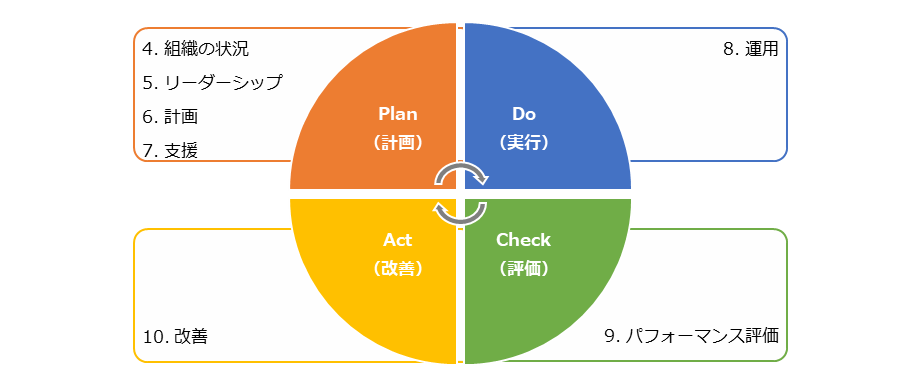 492
[Speaker Notes: 目標：14:37

【LV.3 網羅的アプローチ】フレームワークを参考とした実施手順　ISMSは、PDCAサイクルに則って運用することとなります。ISMSにおけるPDCAサイクルを回すために重要となるドキュメントの作成方法や、実施すべき事項について焦点を当てて説明しています。　ISMSの要求事項を定めているISO/IEC 27001の1から3はそれぞれ「1.適用範囲」「2.引用規格」「3.用語および定義」なので、実質的な要求事項は「4. 組織の状況」から「10. 改善」までの7項目となっています。

4. 組織の状況
　組織の内情や取り巻く状況、利害関係者のニーズを把握した上でISMSの適用範囲を決定することを要求している。
5. リーダーシップ
　トップマネジメントが主導してISMSを構築することを要求している。（トップマネジメントが実施するべきことのまとめ）
6. 計画
　ISMSの計画を立てる際の要求事項。
7. 支援
　構成員の教育など、ISMS 構築にあたり組織が構成員に行うべきサポートを要求している。
8. 運用
　ISMSを実行する際の要求事項。
9. パフォーマンス評価
　適切なISMSが構築・運用できているか評価する際の要求事項。
10. 改善
ISMSの是正処置やリスク、改善の機会、ISMS認証の不適格があった場合の対処法。]
19.総括編
【参照：テキスト19-2-13.】
第19章 – 30
第13章 ISMSの要求事項と構築（LV3. 網羅的アプローチ）
訴求ポイント
章を通した気づき・学び
ISMSを使用した網羅的アプローチは、セキュリティ対策だけでなくISMS自体を改善し、自社に適した対策を継続的に検討することができる。

認識していただきたい実施概要
「4. 組織の状況」から「10. 改善」までの7項目で必要なドキュメントの作成手順を理解すること。
ISMSマネジメントプロセスを取り込み、PDCAサイクルを回すこと。
493
[Speaker Notes: 目標：14:38

章を通した気づき・学び
　ISMSを用いる網羅的アプローチを実施することで、単にセキュリティ対策を検討するだけではなく、PDCAサイクルによってISMS自体を継続的に改善し、より自社に適した対策を検討できるようになります。

認識していただきたい実施概要
「4. 組織の状況」から「10. 改善」までの7項目で必要なドキュメントの作成手順を理解すること。
ISMSマネジメントプロセスを取り込み、PDCAサイクルを回すこと。]
19.総括編
【参照：テキスト19-2-14～17.】
第19章 – 31～38
第14～17章 ○○管理策
内容
4種類の管理策を参考とした対策基準・実施手順の策定

主なキーワード
組織的管理策
人的管理策
物理的管理策
技術的管理策

全体概要
対策基準の策定にはISO/IEC 27001:2022附属書Aの合計93項目の管理策を参考にできる。
それぞれの管理策を参考に、対策基準を策定する手順と実施手順の例について説明。
494
[Speaker Notes: 目標：14:40

＜タイトルコール＞

目的
情報セキュリティ方針に従ってセキュリティ対策を実施するための具体的な規則としての「対策基準」と、セキュリティ対策の実施手順や方法である「実施手順」について理解することを目的とします。

達成目標
管理策をもとに、対策基準を策定する手順を理解すること。
策定した対策基準をもとに、具体的な実施手順を策定する方法を理解すること。

＜内容読み上げ＞

概要
　対策基準を策定する際は、ISO/IEC 27001:2022附属書Aの合計93項目の管理策を参考にできます。管理策を参考に、対策基準・実施手順を策定する手順について解説しています。14章から順に、「組織的管理策」、「人的管理策」、「物理的管理策」、「技術的管理策」の順で説明しています。]
19.総括編
【参照：テキスト19-2-14～17.】
第19章 – 31～38
第14～17章 ○○管理策
4種類の管理策を参考とした対策基準・実施手順の策定
対策基準の策定
ISO/IEC 27001:2022附属書Aの管理策（93項目）を参考にして対策基準を策定する。
リスクアセスメントの結果に基づいて適切な管理策を選択し、それを対策基準とする。
対策基準は基本方針と一緒に公開可能なものとして作成する。
ISMSに基づく管理策を使用して対策基準を策定する際には、ISO/IEC 27001:2022の文献を参照する。
実施手順の策定
管理策（対策基準）に基づいてセキュリティ対策の実施手順の例を紹介。
実施手順は組織内の文書として作成され、具体的で理解しやすい内容である必要がある。
ISO/IEC 27002の各管理策の手引きを参考に実施手順の例を紹介。自社に適した実施手順を策定することが重要。
495
[Speaker Notes: 目標：14:42

対策基準の策定　ISO/IEC 27001:2022附属書Aの管理策（93項目）を参考に、対策基準を策定します。リスクアセスメントの内容をもとに必要な管理策を選択し、決定した管理策を対策基準とします。　対策基準の内容は、基本方針とともに公開可能なものとして作成します。ISMSに基づく管理策を用いて対策基準を策定する際は、ISO/IEC 27001:2022の文献を参照しながら作成してください。
実施手順の策定　管理策（対策基準）をもとに策定されたセキュリティ対策の実施手順の例を、それぞれ紹介しています。実施手順は、組織の内部文書として作成します。実施手順が抽象的で理解しづらい場合、従業員は具体的に何を遵守して行動すればよいかわからず、セキュリティ対策が不十分になってしまいます。従業員に対して具体的でわかりやすい実施手順を策定するよう心掛けることが大切です。　実施手順を策定する際は、ISO/IEC 27002に記載されている各管理策の手引きが参考になります。手引きの内容をもとに、実施手順の例を紹介しています。この例と、ISO/IEC 27002の内容を参考に、自社に適した実施手順を策定しましょう。]
19.総括編
【参照：テキスト19-2-14～17.】
第19章 – 31～38
第14～17章 ○○管理策
訴求ポイント
章を通した気づき・学び
ISO/IEC 27002を参考にして管理策の対策基準と実施手順を決定することが重要。
ドキュメントの作成と更新は大切だが、本来の目標は効果的な情報セキュリティ対策を計画し実行することである。

認識していただきたい実施概要
リスクアセスメントの結果に基づいて管理策を選択し、対策基準を策定する。
対策基準は基本方針と一緒に公開可能なものとして作成する。
決定した対策基準に基づいて実施手順を策定する。
実施手順は従業員に対してわかりやすく内部文書として作成する。
496
[Speaker Notes: 目標：14:44

章を通した気づき・学び
　ISO/IEC 27002の内容を参考に、各種管理策の対策基準を決定し、実施手順を作成することが大切です。ドキュメントの作成・更新は重要ですが、本来の目標は、効果的な情報セキュリティ対策の計画と実行にあることを忘れないことが重要です。

認識していただきたい実施概要
リスクアセスメントの結果に基づいて組織的管理策を選択し、対策基準を策定する。
対策基準は基本方針と一緒に公開可能なものとして作成する。
決定した対策基準に基づいて実施手順を策定する。
実施手順は従業員に対してわかりやすく内部文書として作成する。]
19.総括編
【参照：テキスト19-2-18.】
第19章 – 39
第18章 セキュリティ対策状況の有効性評価
内容
内部監査・外部監査

主なキーワード
内部監査
外部監査

全体概要
セキュリティ対策の有効性評価として、内部監査と外部監査が行われる。
内部監査は自社で規定した要求事項を満たし、業務がルールに従って実施されているかをチェックする。
外部監査は第三者が企業の情報資産を保護する体制や環境が整っているかをチェックする。
497
[Speaker Notes: 目標：14:46

＜タイトルコール＞

目的
　第18章では、セキュリティ対策をした結果、効果があったのか、目標に近づいているかを判断するための取組として、監査について理解することを目的とします。

達成目標
内部監査および外部監査の重要性について理解すること。

＜内容読み上げ＞

18章の全体概要　
　セキュリティ対策状況の有効性評価として、内部監査と外部監査について説明しています。内部監査では、セキュリティのルールや扱っている文書などが、自社で規定した要求事項を満たしており、決められたルールに沿って業務が実際されているかをチェックします。外部監査では、企業が保有する情報資産を守るための体制や環境が整っているかを第三者がチェックします。]
19.総括編
【参照：テキスト19-2-18.】
第19章 – 39
第18章 セキュリティ対策状況の有効性評価
訴求ポイント
章を通した気づき・学び
企業や組織はセキュリティ対策の有効性評価として内部・外部監査を定期的に実施する必要がある。

認識していただきたい実施概要
外部監査は第三者視点で情報資産の保護体制をチェックし、顧客や取引先にセキュリティ対策の信頼性を示す役割がある。
内部監査はセキュリティのルールや文書の適切性をチェックし、形骸化や目的の喪失を防ぐ役割がある。
498
[Speaker Notes: 目標：14:47

章を通した気づき・学び
　企業や組織は、セキュリティ対策状況の有効性評価として定期的に内部・外部監査を実施することが重要です。

認識していただきたい実施概要
外部監査は第三者視点で情報資産の保護体制をチェックし、顧客や取引先にセキュリティ対策の信頼性を示す役割がある。
内部監査はセキュリティのルールや文書の適切性をチェックし、形骸化や目的の喪失を防ぐ役割がある。]
19.総括編
【参照：テキスト19-3-1.】
第19章 – 40
今後のアクション
本テキストの内容を実践するために行うべき事項
各章のポイントの理解
DX推進の考え方の把握
セキュリティ対策全容の認識
自組織でのセキュリティ対策の実施項目の認識
テキストに記載された各章の理解を深め、
経営者を含めた関係者と共有すること
リスクアセスメントによって自組織の現状のリスクを把握する。
リスクアセスメントの結果を踏まえ、管理策の中から自組織として実施すべき項目を選定する。
実施する管理策に関して、自組織としての実施手順を策定する。
499
[Speaker Notes: 目標：14:50

＜タイトルコール＞

本テキストの内容を実践するために行うべき事項
テキストに記載された各章の理解を深め、経営者を含めた関係者と共有すること
経営者のリーダーシップによって社内体制を整備すること
整備した社内体制において順次具体的なアクションを実践すること

各章のポイントの理解　テキストに記載された「セキュリティを考える上で必要となる社会情勢、国の施策に関する情報」、「セキュリティ対策を検討する上で必要となるセキュリティ知識」、「セキュリティ対策を実施するための具体的な手法」を再認識し、理解を深めること。

DX推進の考え方の把握
社会情勢、国の施策からDX推進の方向性　中小企業においてもDX推進が必要であること。
自組織におけるDX推進のための人材育成の必要性　DXを推進する人材（DX推進スキル標準で示されたスキルを有する人材）や、DXを有効に利用できる人材（DXリテラシー標準で示されたスキルを有する人材（※プラスセキュリティを含む））の確保が必要であること。
自組織としてのDX推進の計画立案・実施内容の認識　DX推進にあたってはDX with Security（DXの推進にあたり、セキュリティ対策を十分に考慮する）、IT構築にあたってはSecurity by Design（設計段階からのセキュリティ対策を考慮する）を意識すること。

セキュリティ対策の全容の認識　サイバーセキュリティの脅威に対処するためのアプローチ手法としては「クイックアプローチ」「ベースラインアプローチ」「網羅的アプローチ」があり、それぞれのアプローチ方法には長所・短所があること。たとえば、ISMSなどのフレームワークを用いた網羅的アプローチは、時間とコストがかかるという短所があるものの、漏れのない対策が可能であるという長所があること。ISMSの仕組みや、管理策の全容を理解すること。

自組織でのセキュリティ対策の実施項目の認識
自組織としての目標設定　自組織のリスクを、経営上および社会的に許容できる範囲まで低減させるセキュリティ対策を実践すること。]
19.総括編
【参照：テキスト19-3-1.】
第19章 – 41
今後のアクション
経営者のリーダーシップによって、社内体制を整備すること
実施手順の実践準備
実施手順の実践
組織体制と役割の決定
年間を通して実践すべき事項の例示
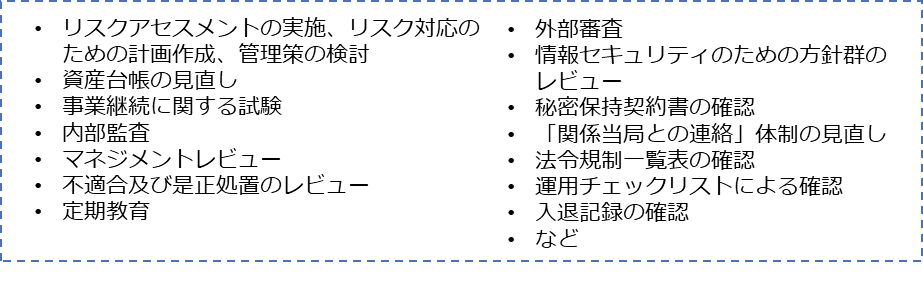 実施するための年間計画を作成する
500
[Speaker Notes: 目標：14:53

実施手順の実践準備
　実施手順として策定した内容を実践するため、実行性のあるドキュメント（仕様書、運用マニュアルなど）を作成します。

実施手順の実践
　実践にあたり、セキュリティ担当者とその役割・責任を決める必要があります。セキュリティ担当者とその役割・責任が決まった後、年間計画を作成して実践を行います。

①組織体制と役割の決定
　セキュリティ対策を実施するための組織体制、役割・責任を決めます。
※第13章13ページ「管理策：5.3 組織の役割、責任および権限」を参照。

②年間を通して実践すべき事項の例示
　担当者がその役割・責任において次のような事項を実施します。これらの事項を実践するため、年間計画を作成します。
※第13章35ページ「管理策：8.1 運用の計画および管理」を参照。]
19.総括編
【参照：テキスト19-3-1.】
第19章 – 43
今後のアクション
管理策を実践するための参考となる情報
ISO/IEC 27002:2022対応 情報セキュリティ管理策実践ガイド
ISMS推進マニュアル – 活用ガイドブック ISO/IEC 27001:2022対応
JISC「JIS Q 27000 情報技術－セキュリティ技術－情報セキュリティマネジメントシステム－用語」
ISO/IEC 27002:2022

取組例
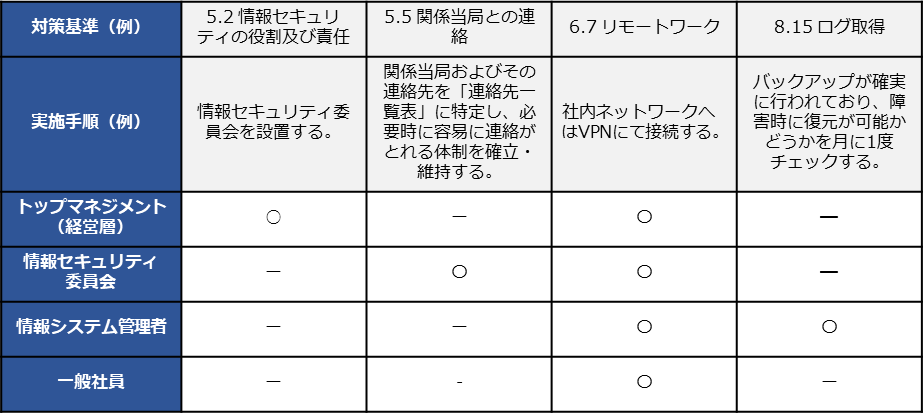 501
[Speaker Notes: 目標：14:56

管理策を実践するための参考となる情報
　組織の中で具体的にどのように実施手順の内容を実践していくか、その際に参考となる各種資料や、実務的な取組例を紹介します。

取組例
　実施手順を具体的に実践していくための取組例を紹介します。
以下は、実施手順を実際の業務として実践していくにあたり、実施手順と主体となって取組む必要がある担当者を対応付ける例です。]
19.総括編
【参照：テキスト19-3-1.】
第19章 – 44
今後のアクション
継続的な情報収集
国の方針、社会の現状と今後の動向
IT活用事例
セキュリティインシデント事例

人材育成
DSSに基づく人材育成
プラス・セキュリティ人材の育成
502
[Speaker Notes: 目標：14:59

継続的な情報収集
　本テキストに記載の「①国の方針、社会の現状と今後の動向」、「②IT活用事例」、「③セキュリティインシデント事例」における内容は、日々更新されていきます。これらの情報を継続的に学ぶために参考となる文献を紹介します。

人材育成
　今後のビジネス発展のためには、人材育成が不可欠となります。人材育成を実践するために参考となる文献を紹介します。]
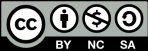